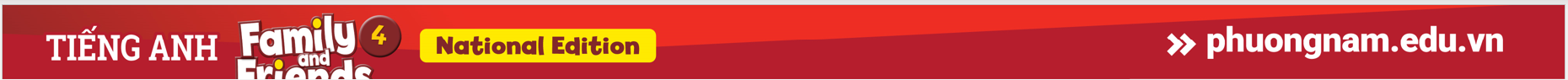 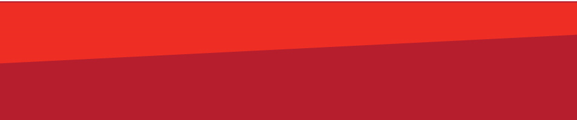 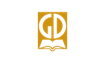 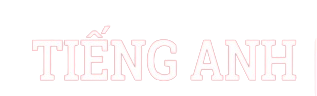 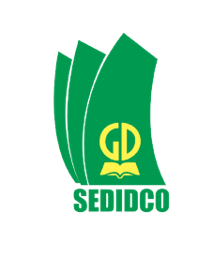 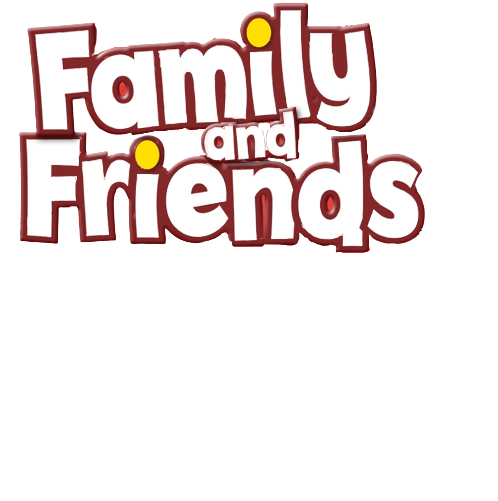 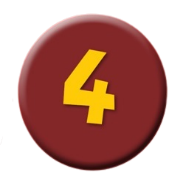 Unit 1
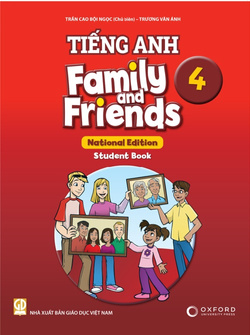 They're firefighters!
Lesson 1 - Words
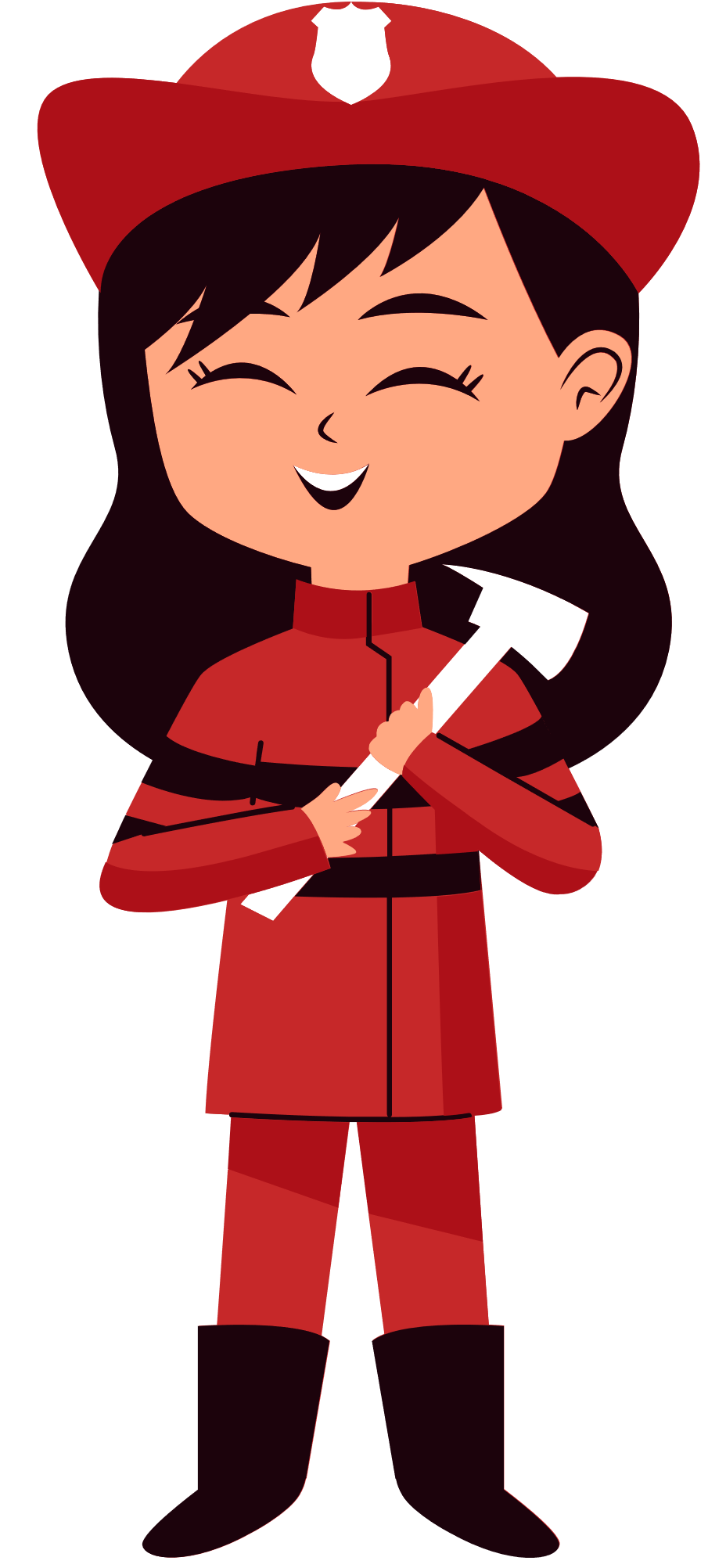 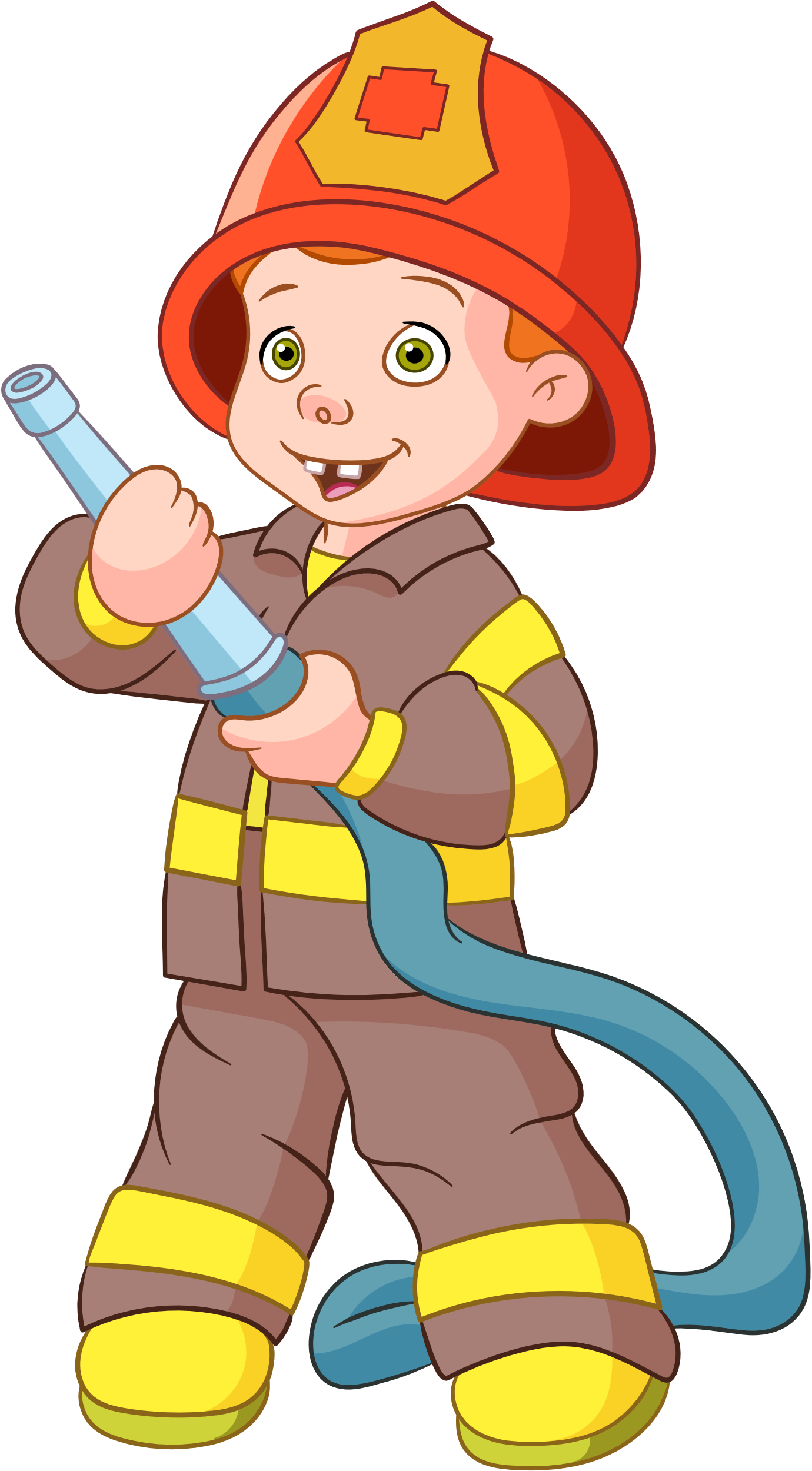 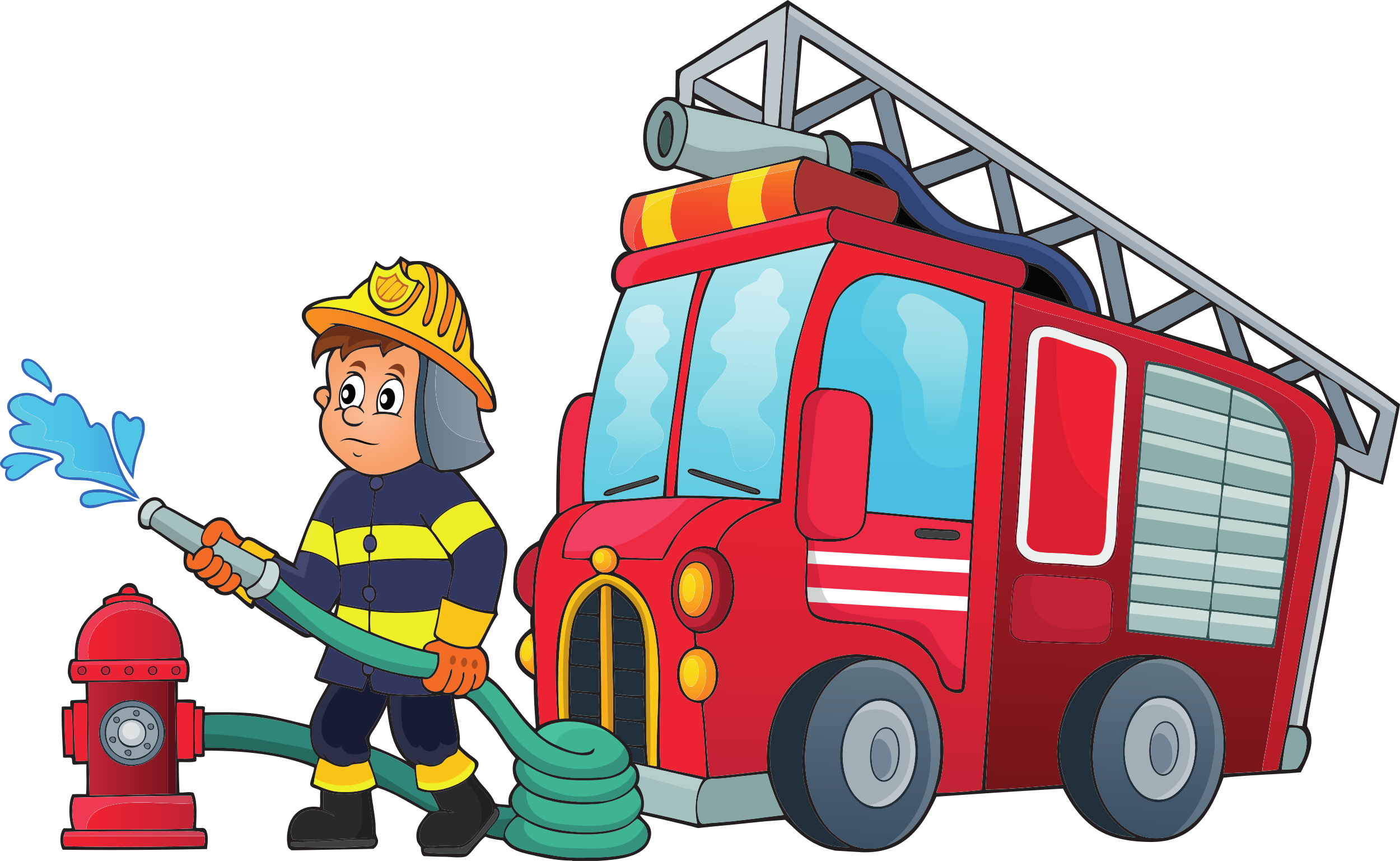 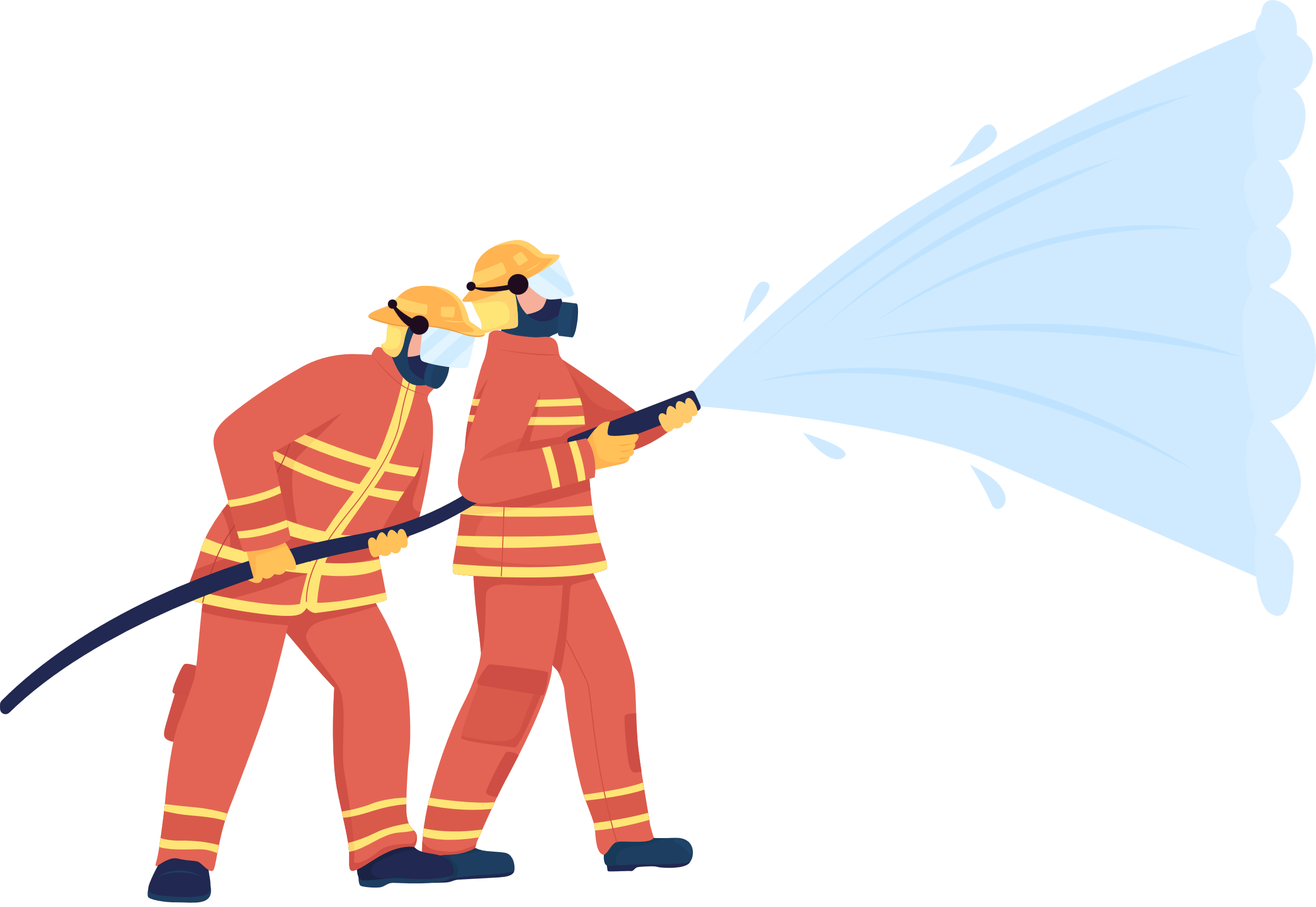 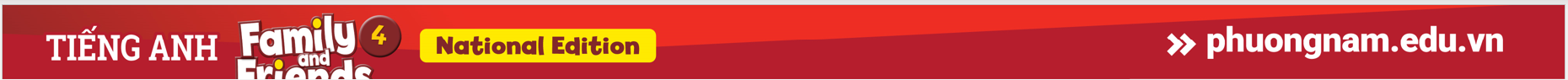 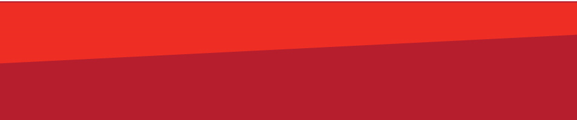 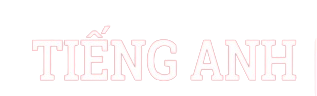 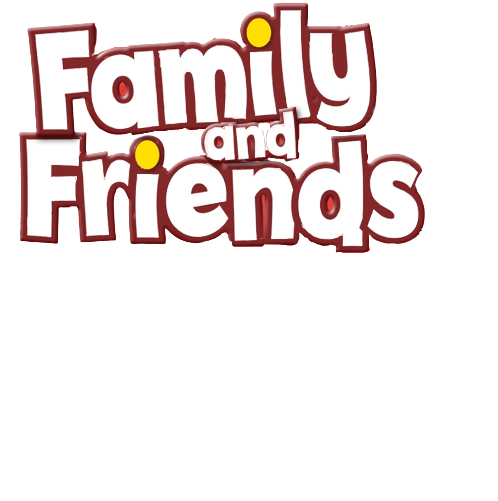 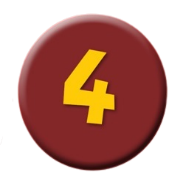 HELLO SONG
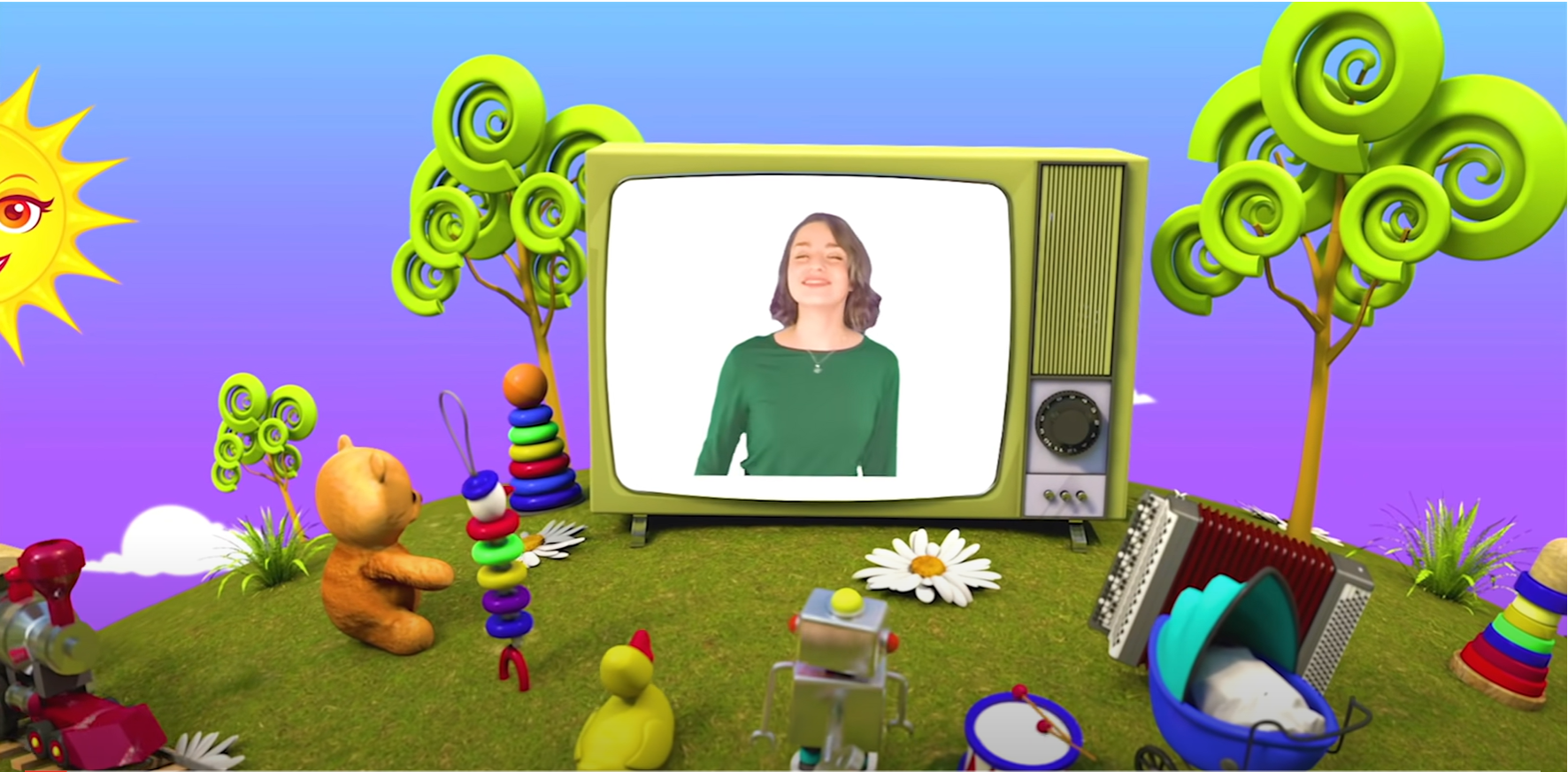 [Speaker Notes: https://www.youtube.com/watch?v=pqDEwPi7vxg]
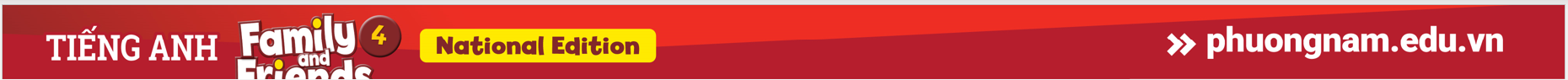 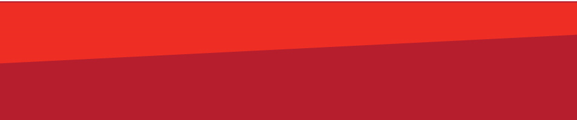 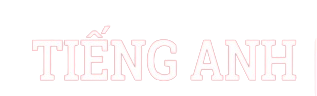 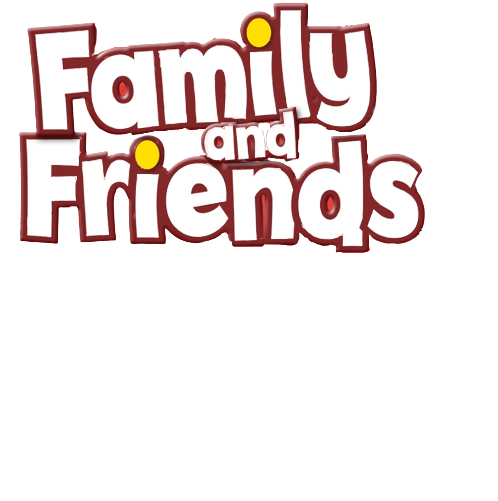 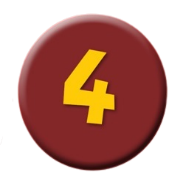 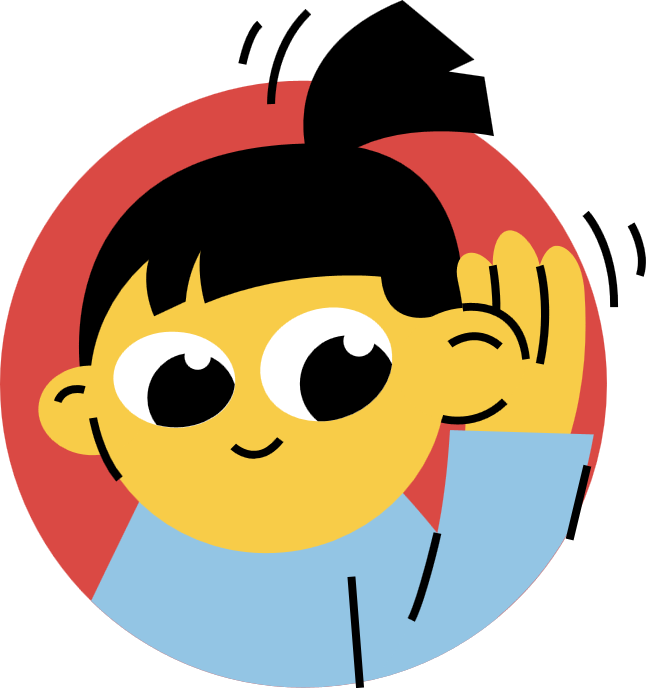 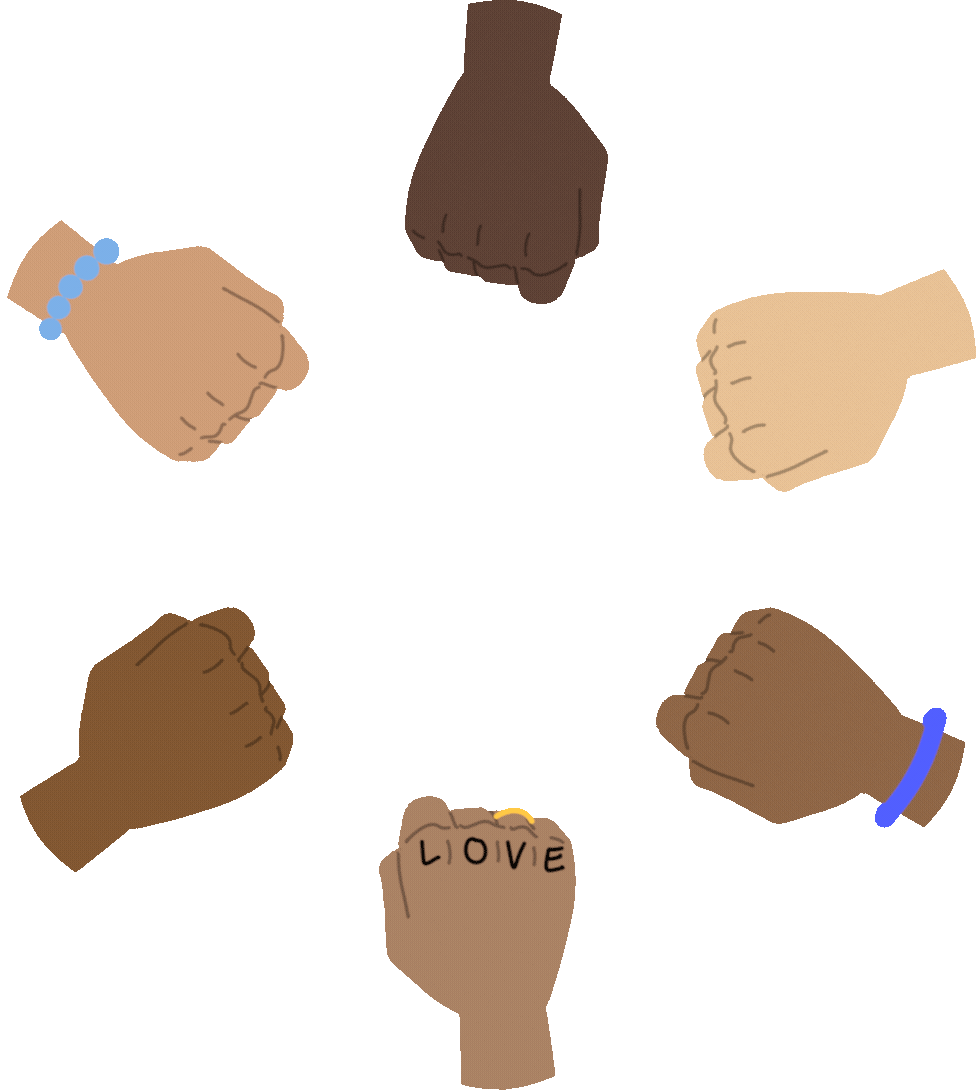 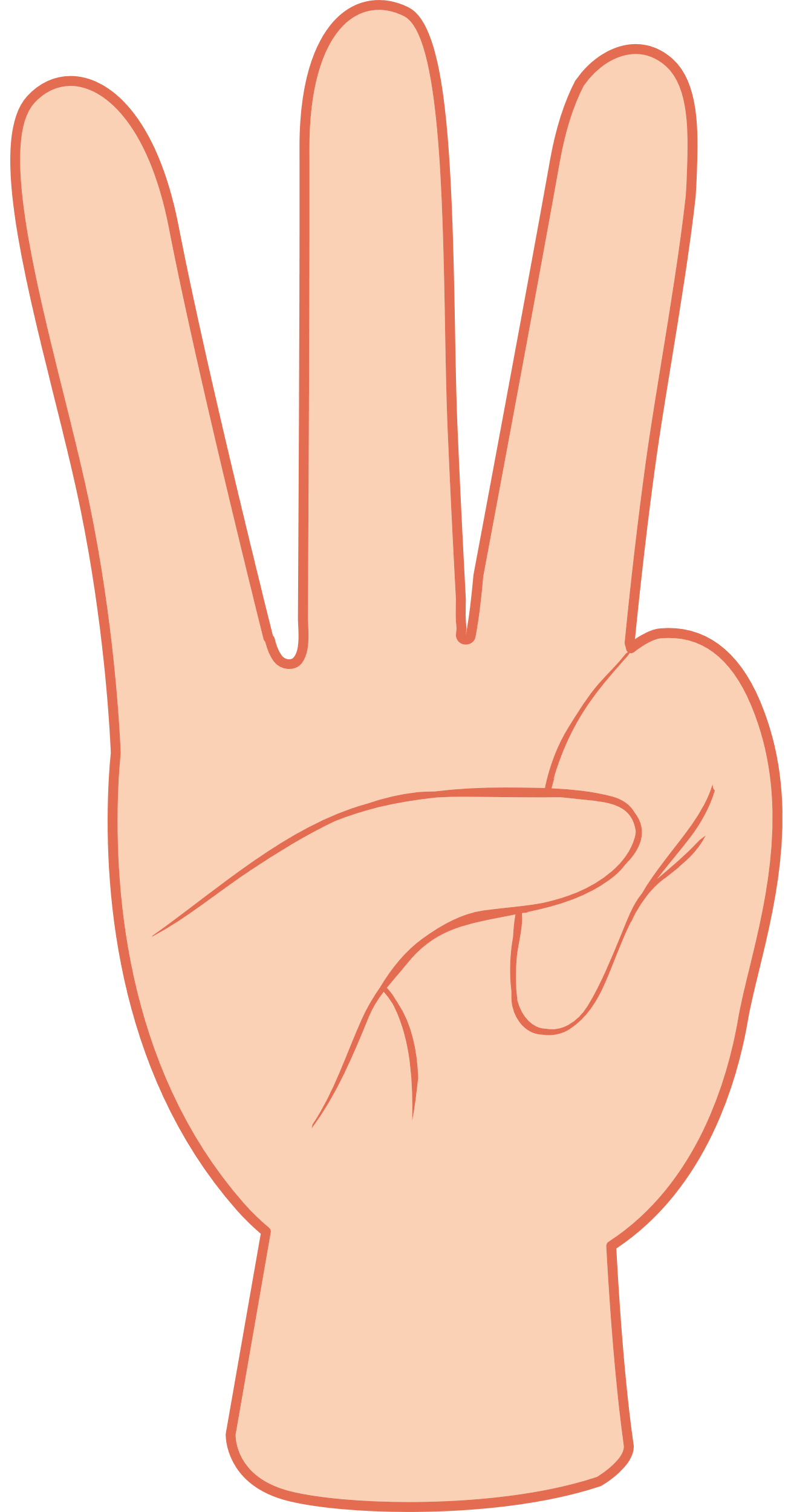 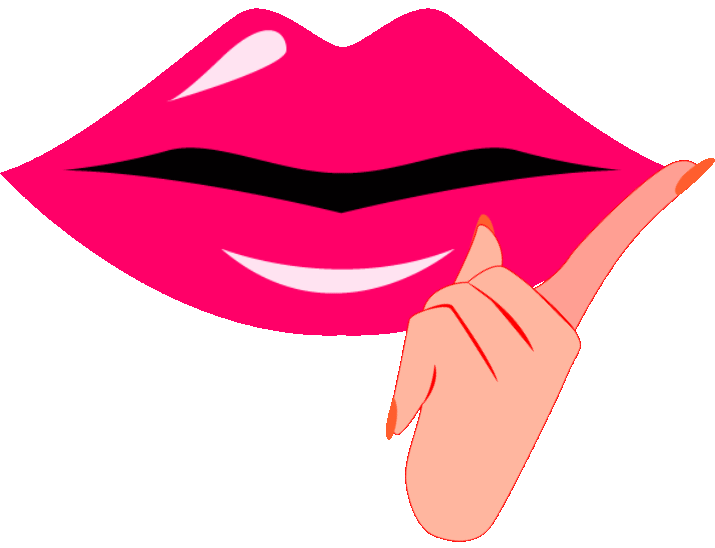 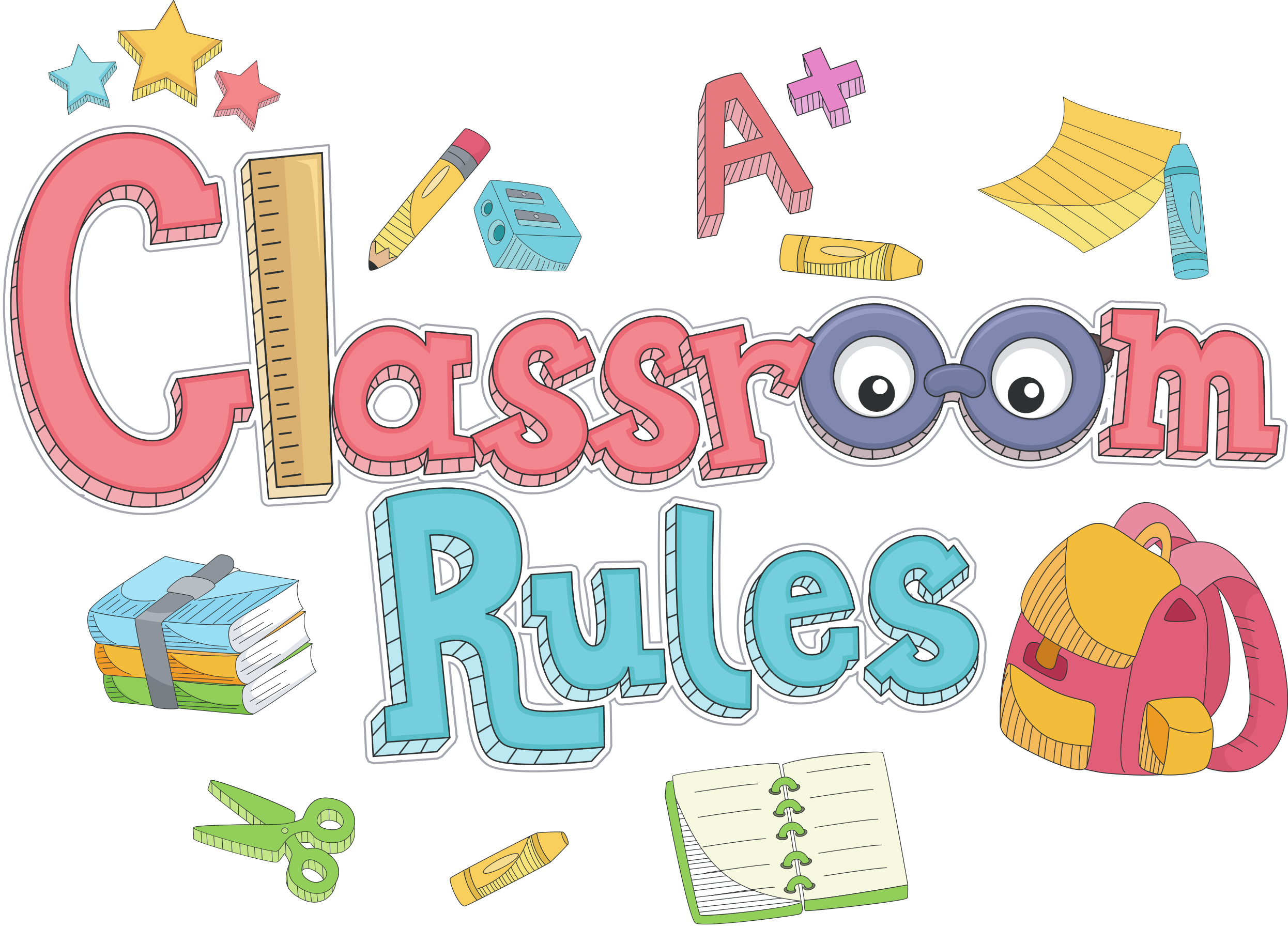 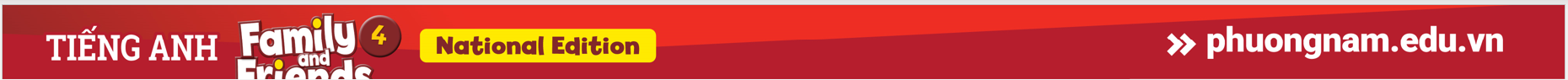 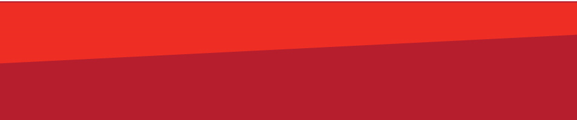 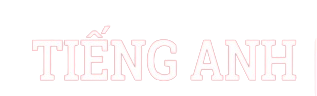 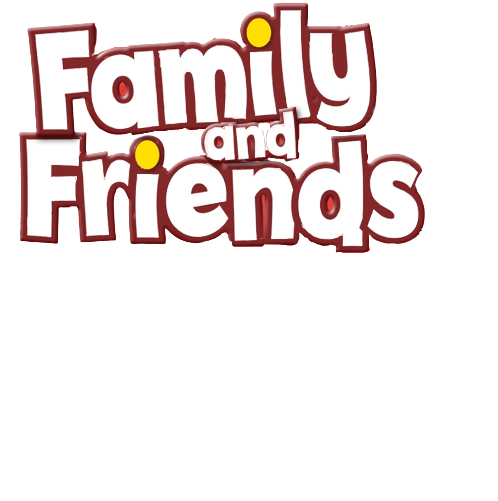 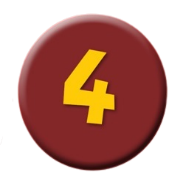 Game: SIMON SAYS
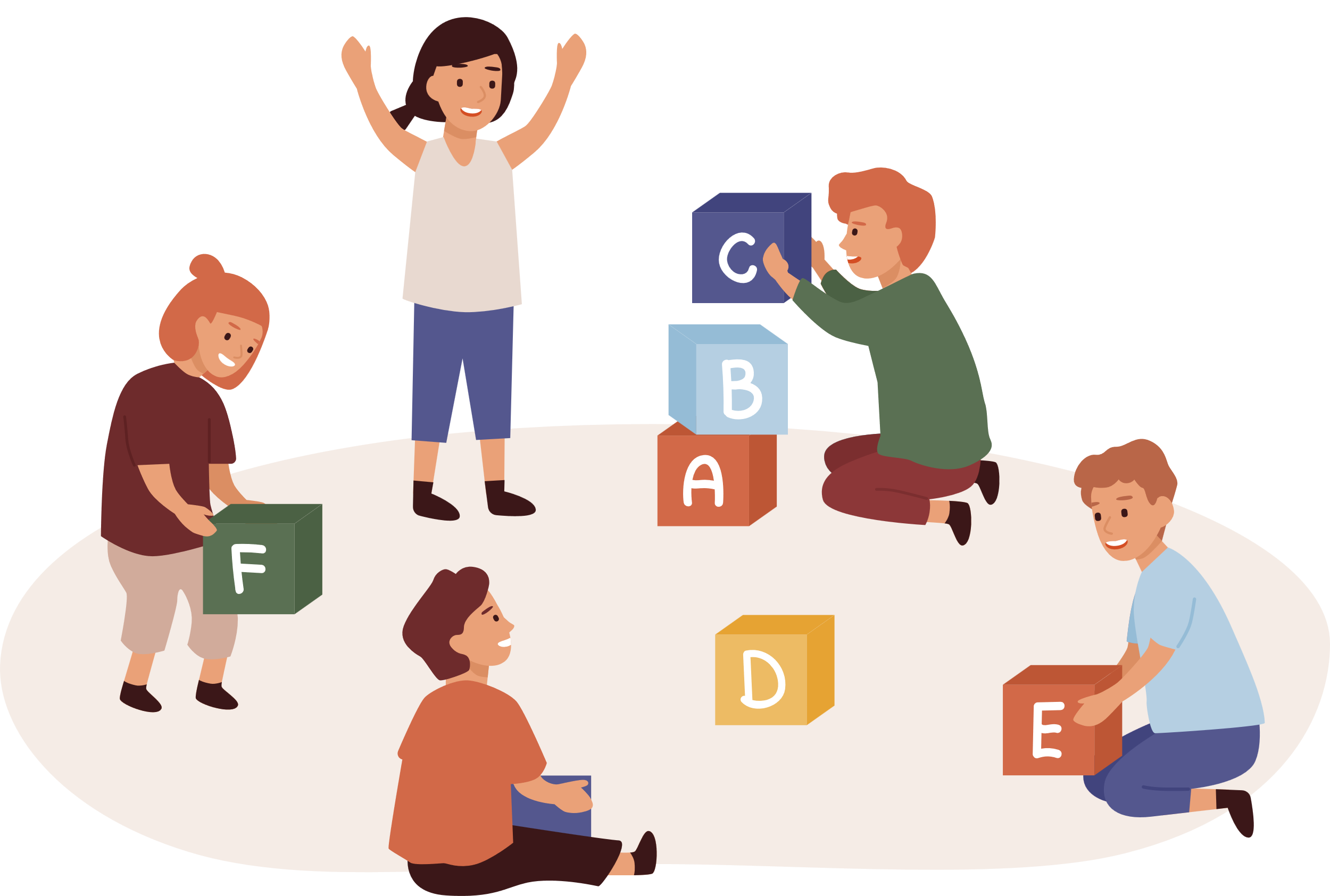 [Speaker Notes: * Game: “Simon says...”
Ask the students to stand at their desks. Explain that you are going to give instructions. If the instruction begins with the words Simon says… students must do as you say. If not, they must stand still and wait for the next instruction. Any student who gets this wrong is out of the game and sits down.
Model the activity, e.g., Simon says stand up. Simon says open your book. Intermittently, introduce an instruction that doesn’t start with Simon says and see if any students follow the instruction.
Continue the game until there is one winner or a group of winners, if you prefer.
Call some volunteers to say the commands.
Praise the winner.]
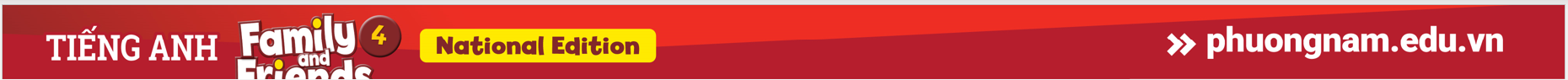 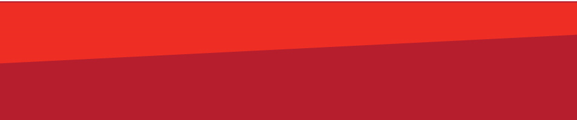 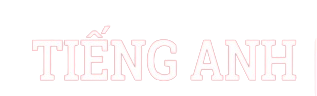 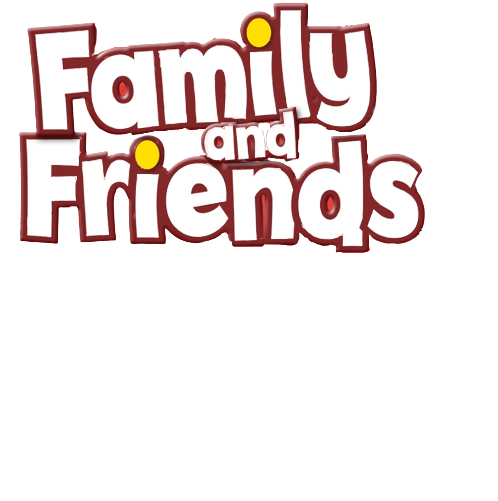 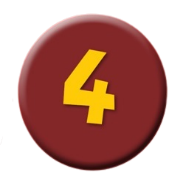 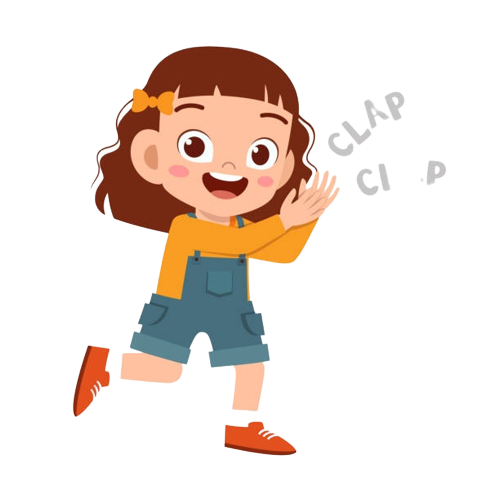 Good job!
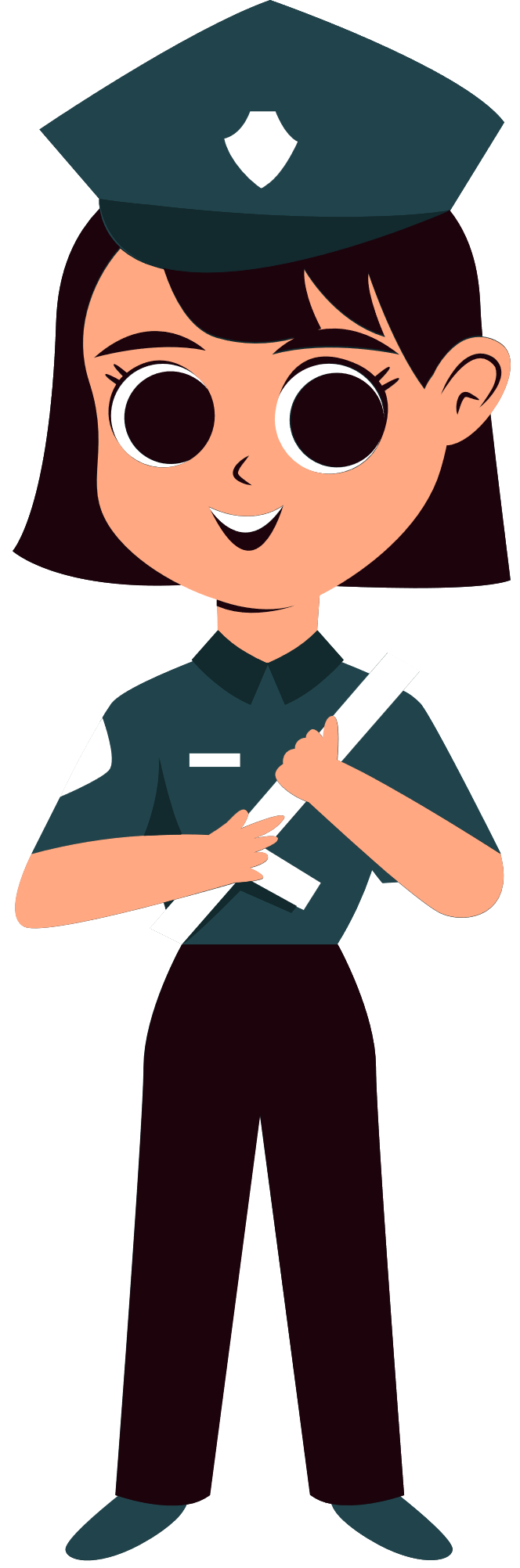 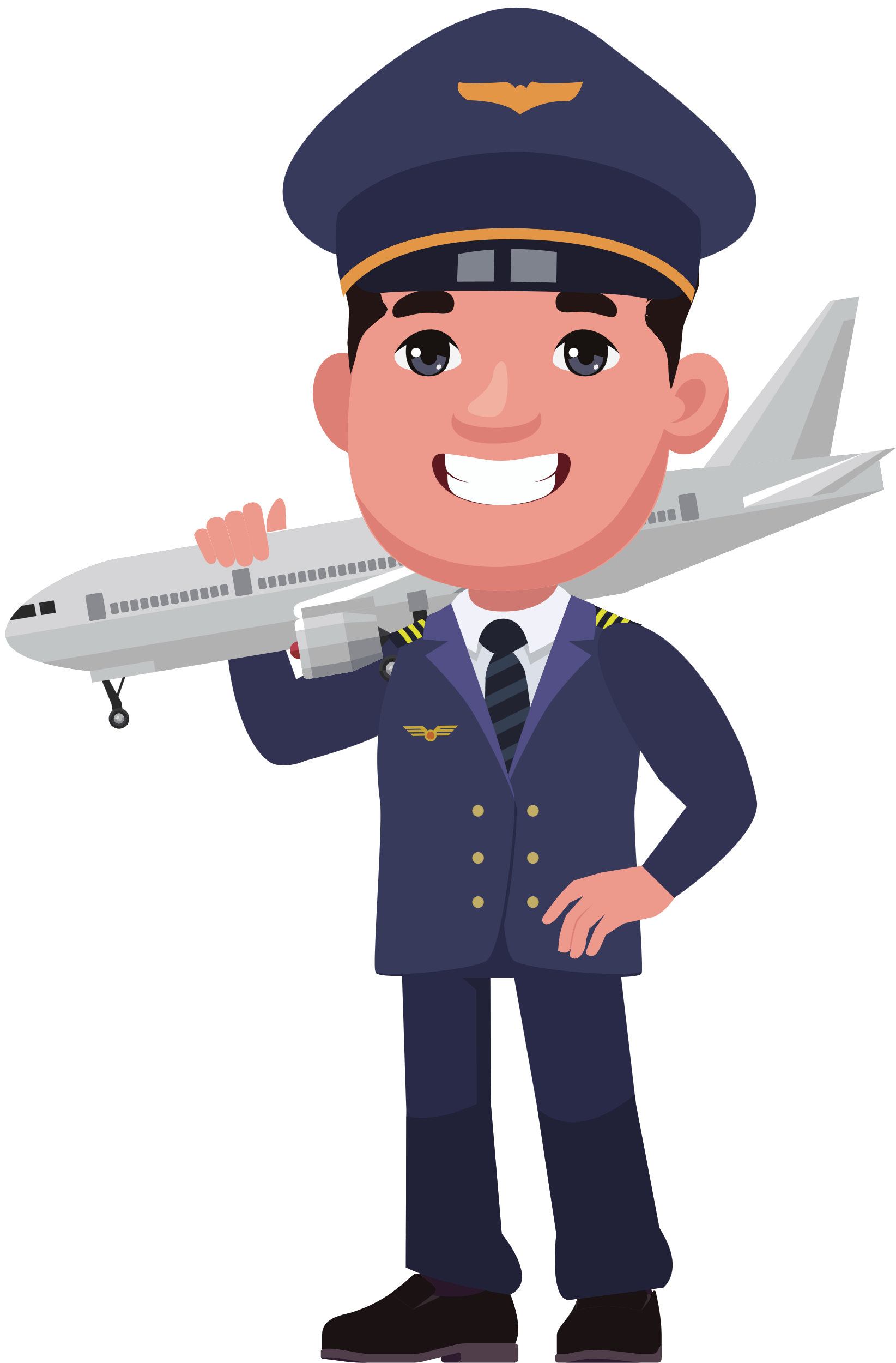 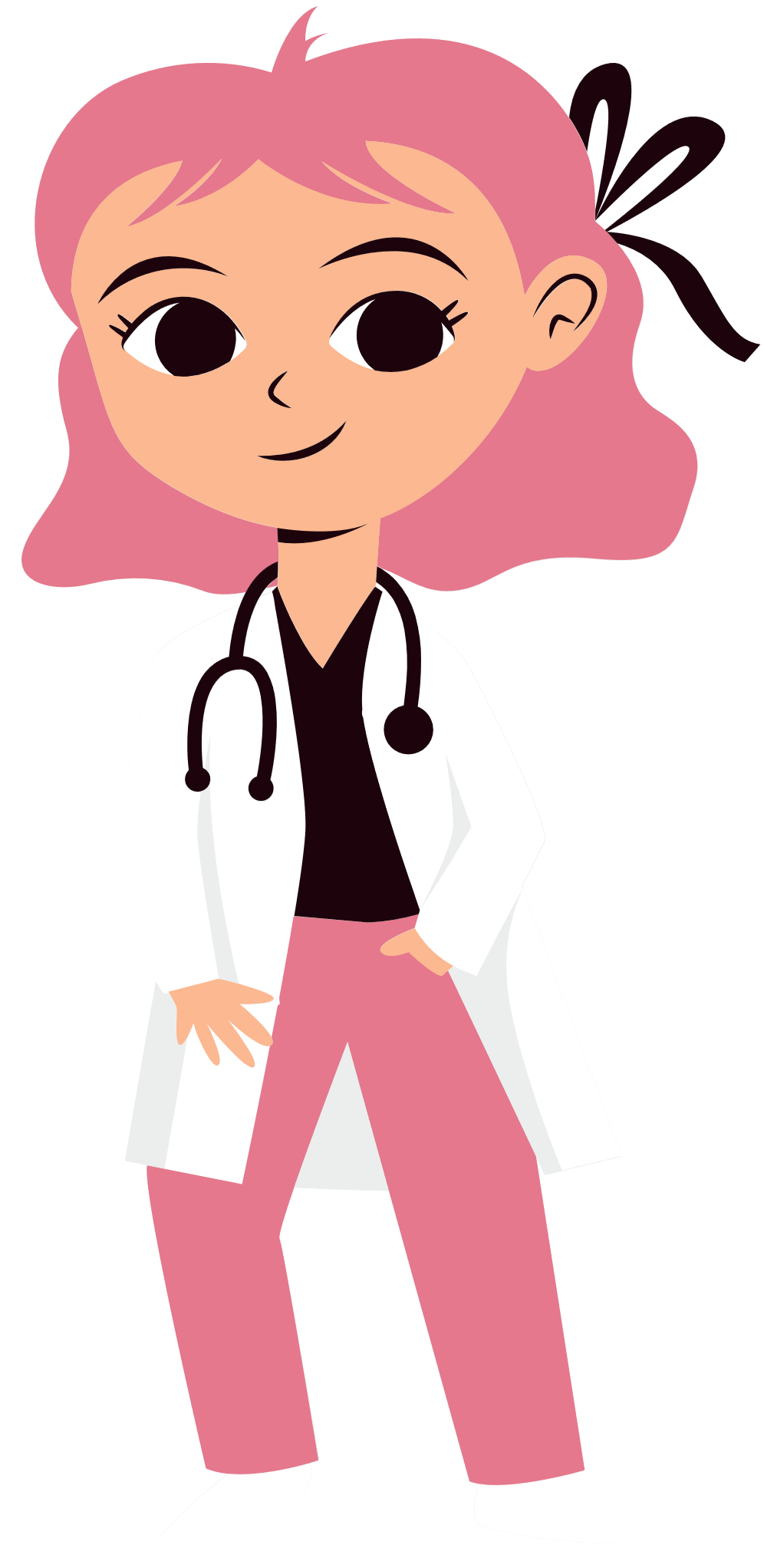 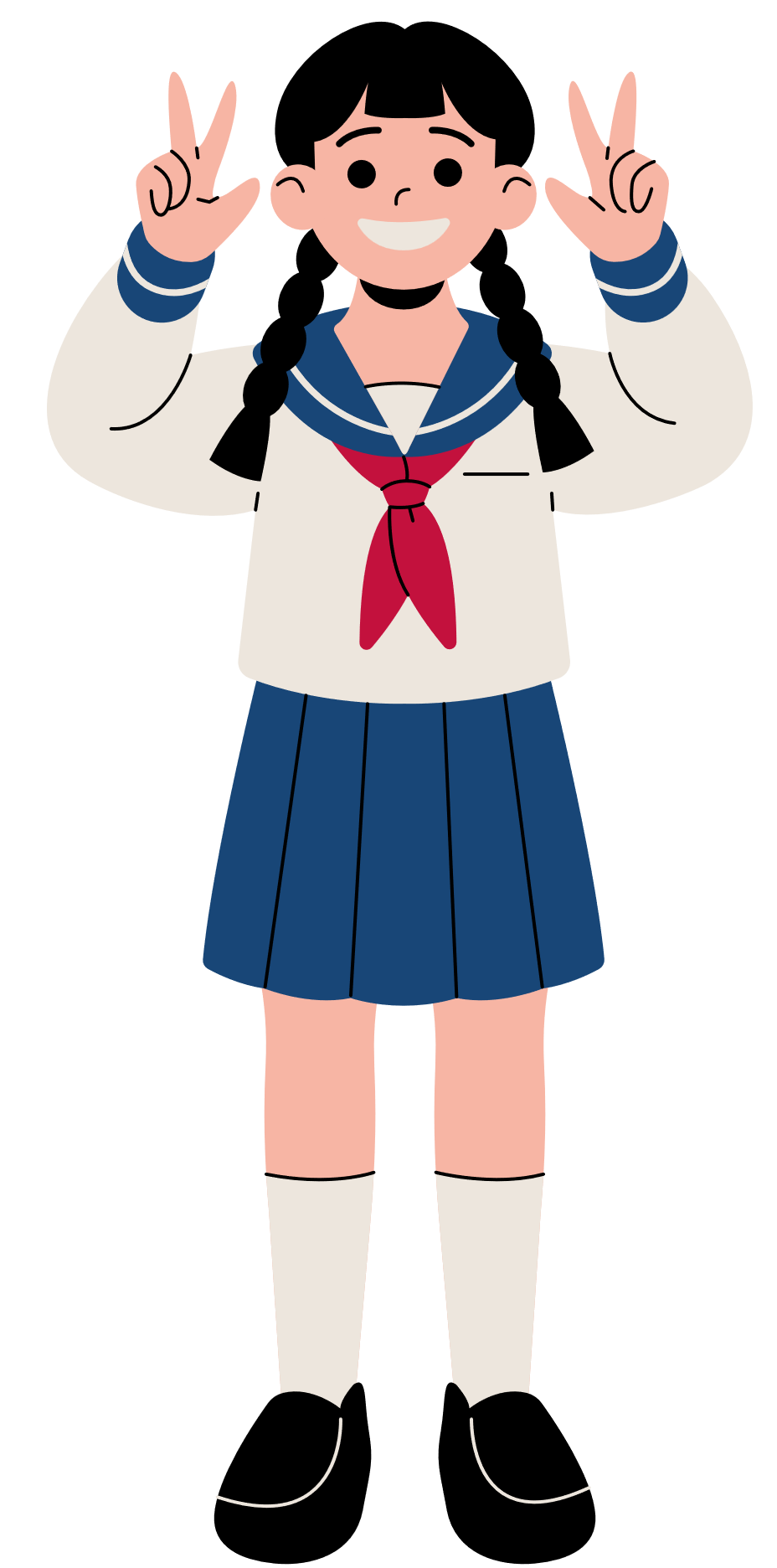 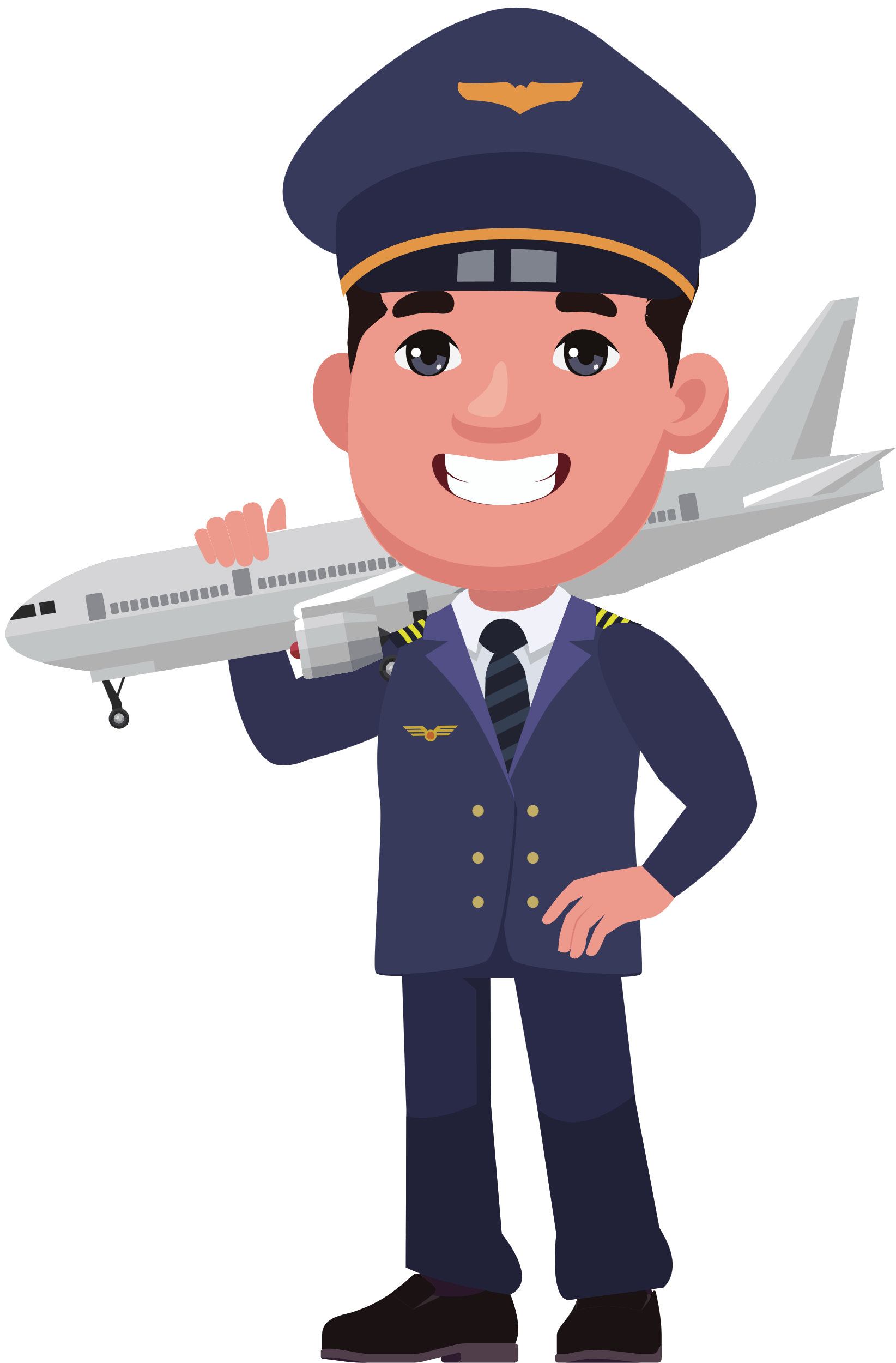 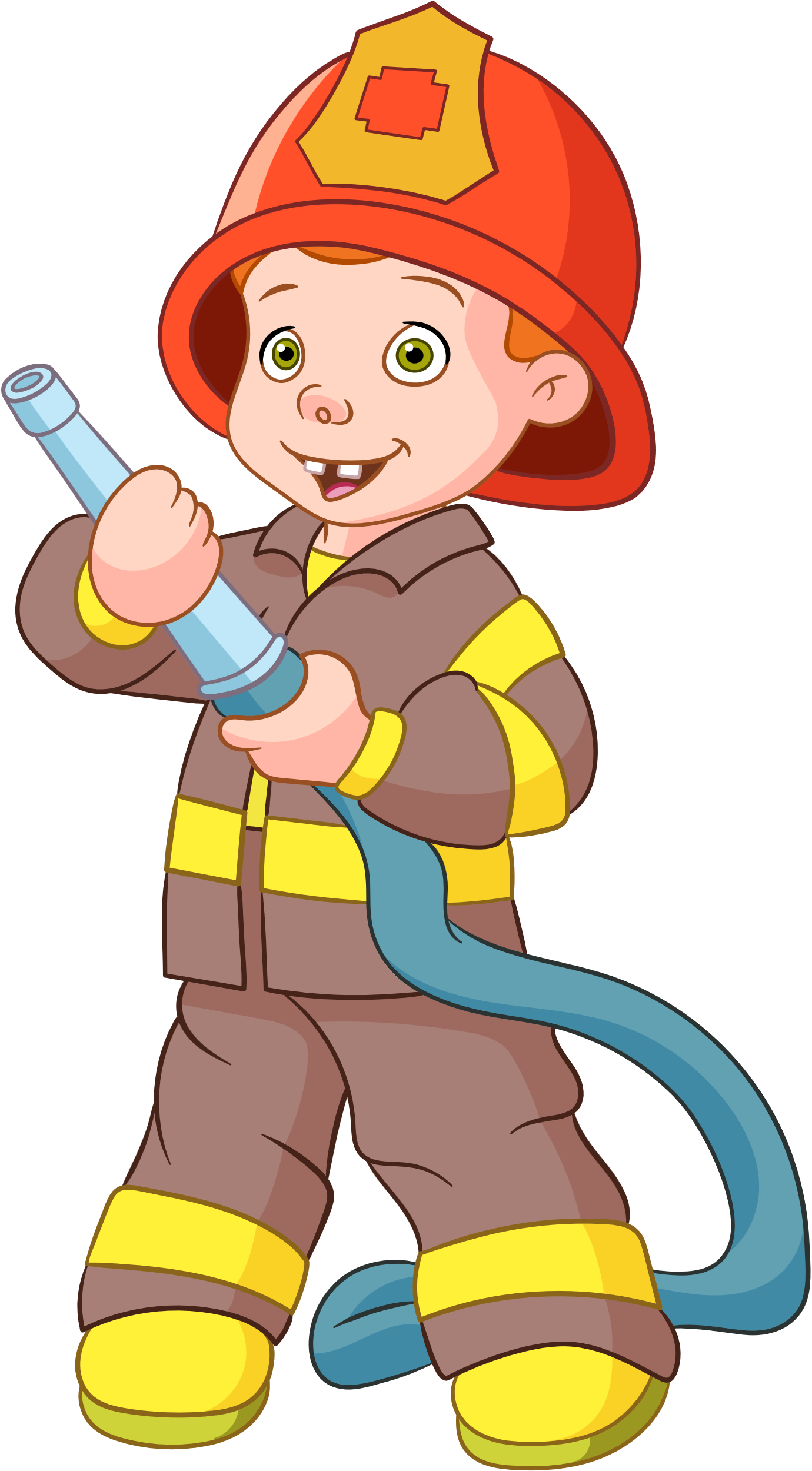 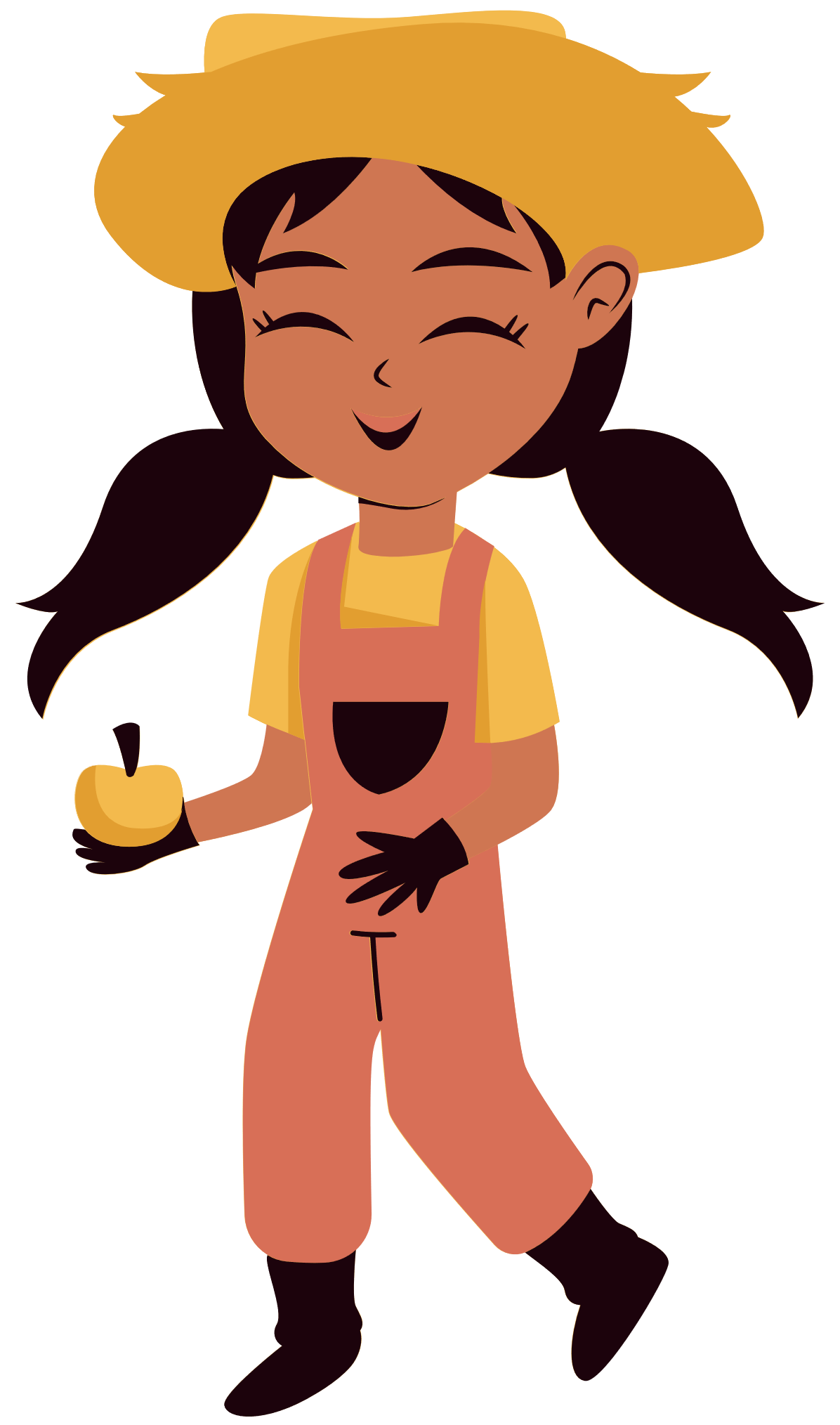 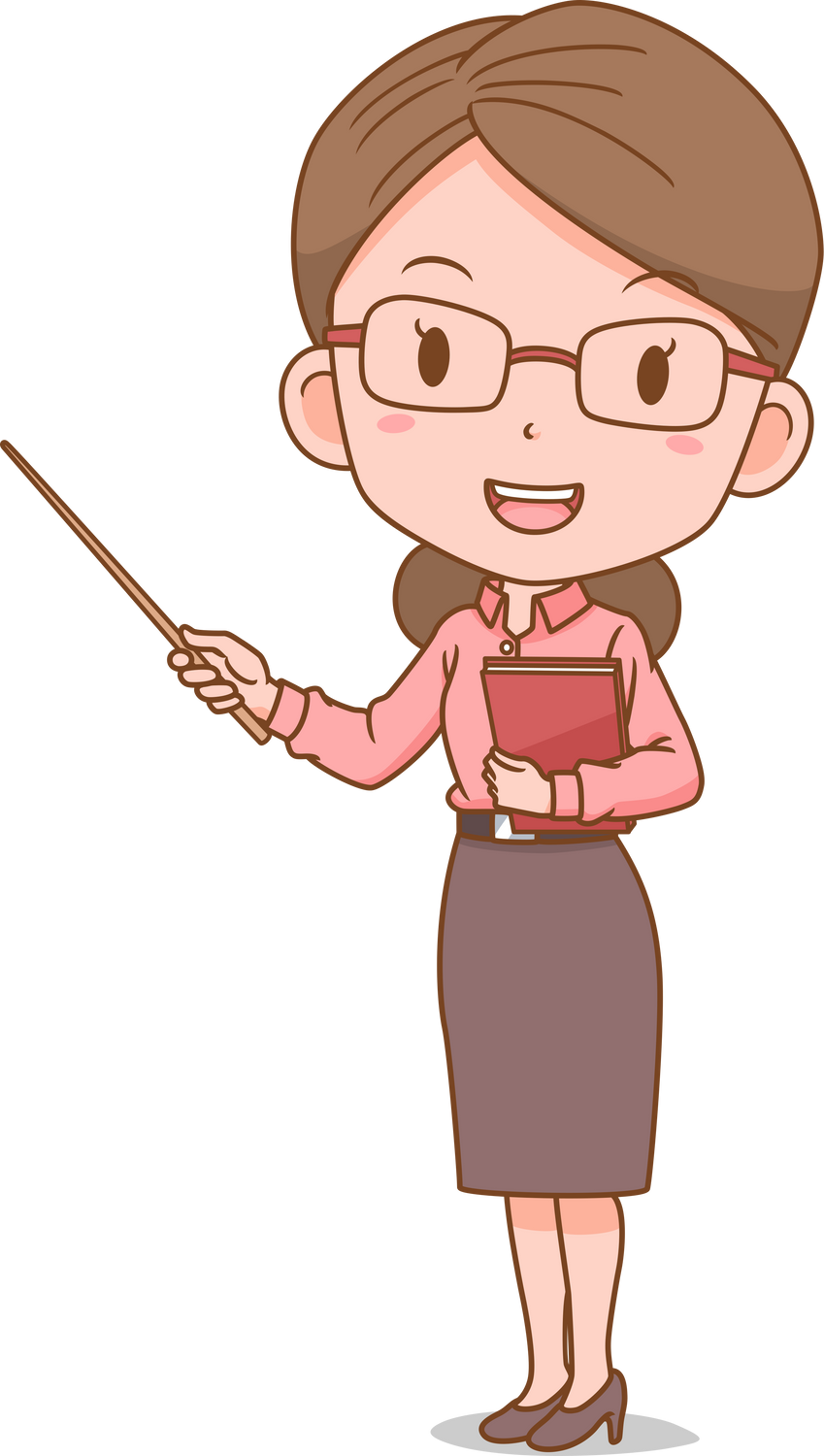 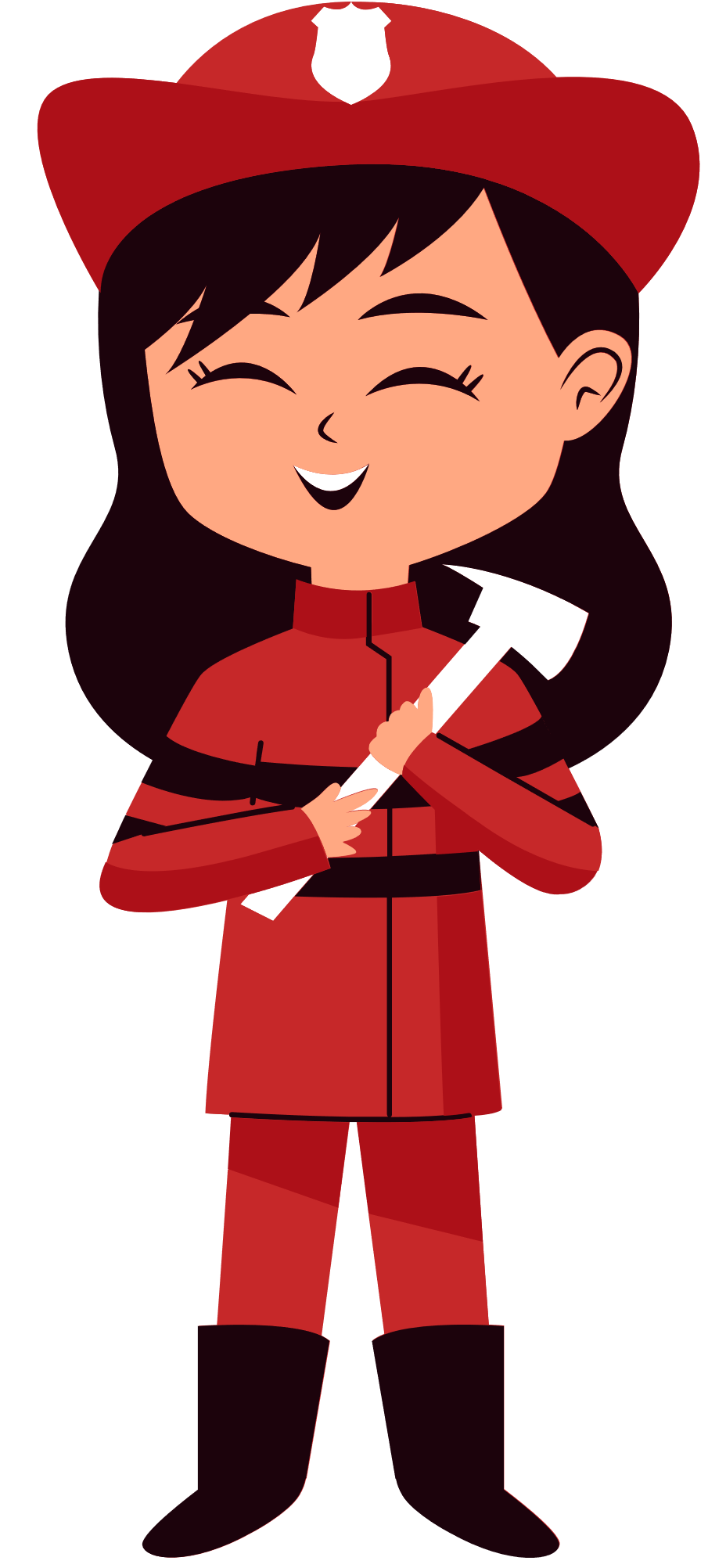 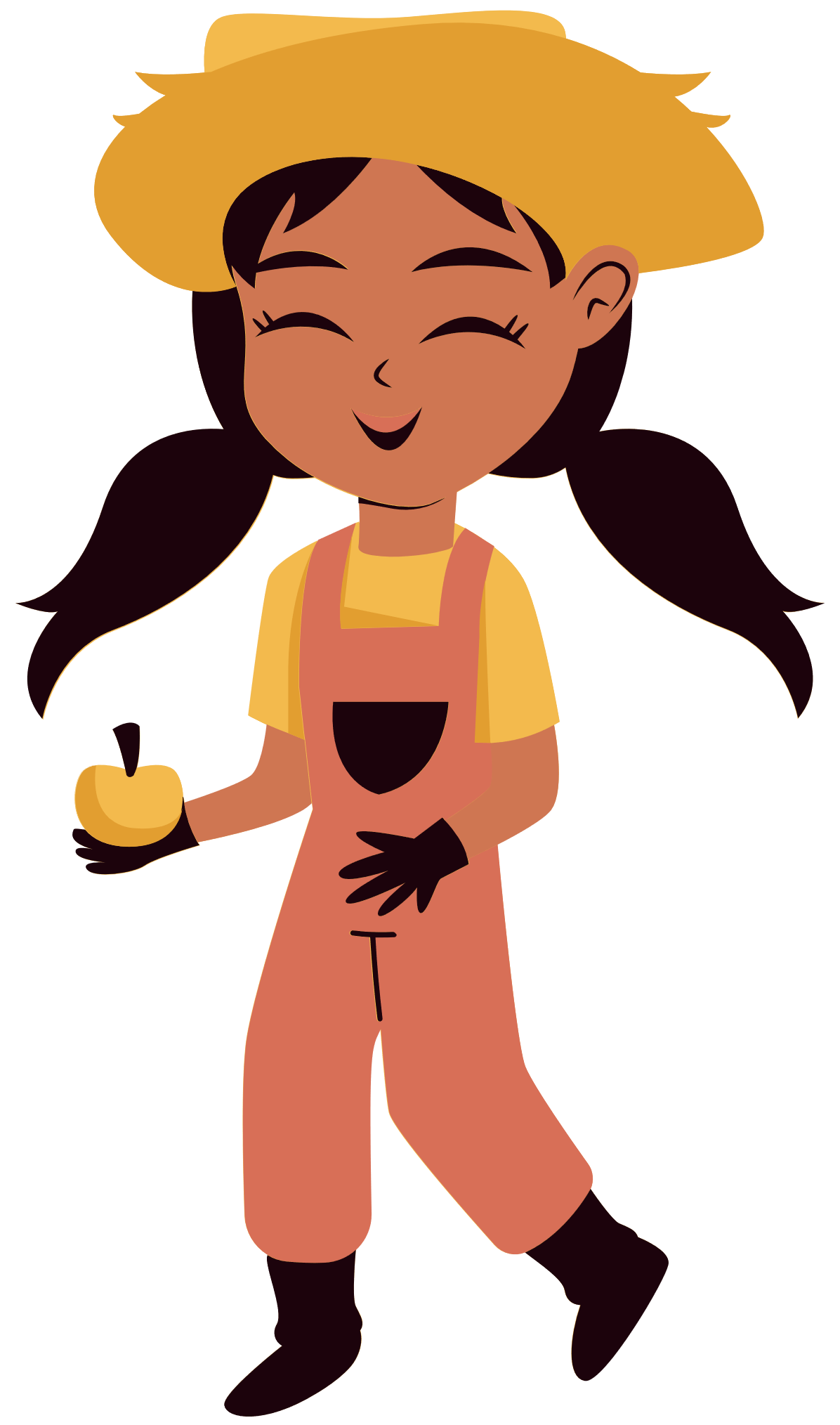 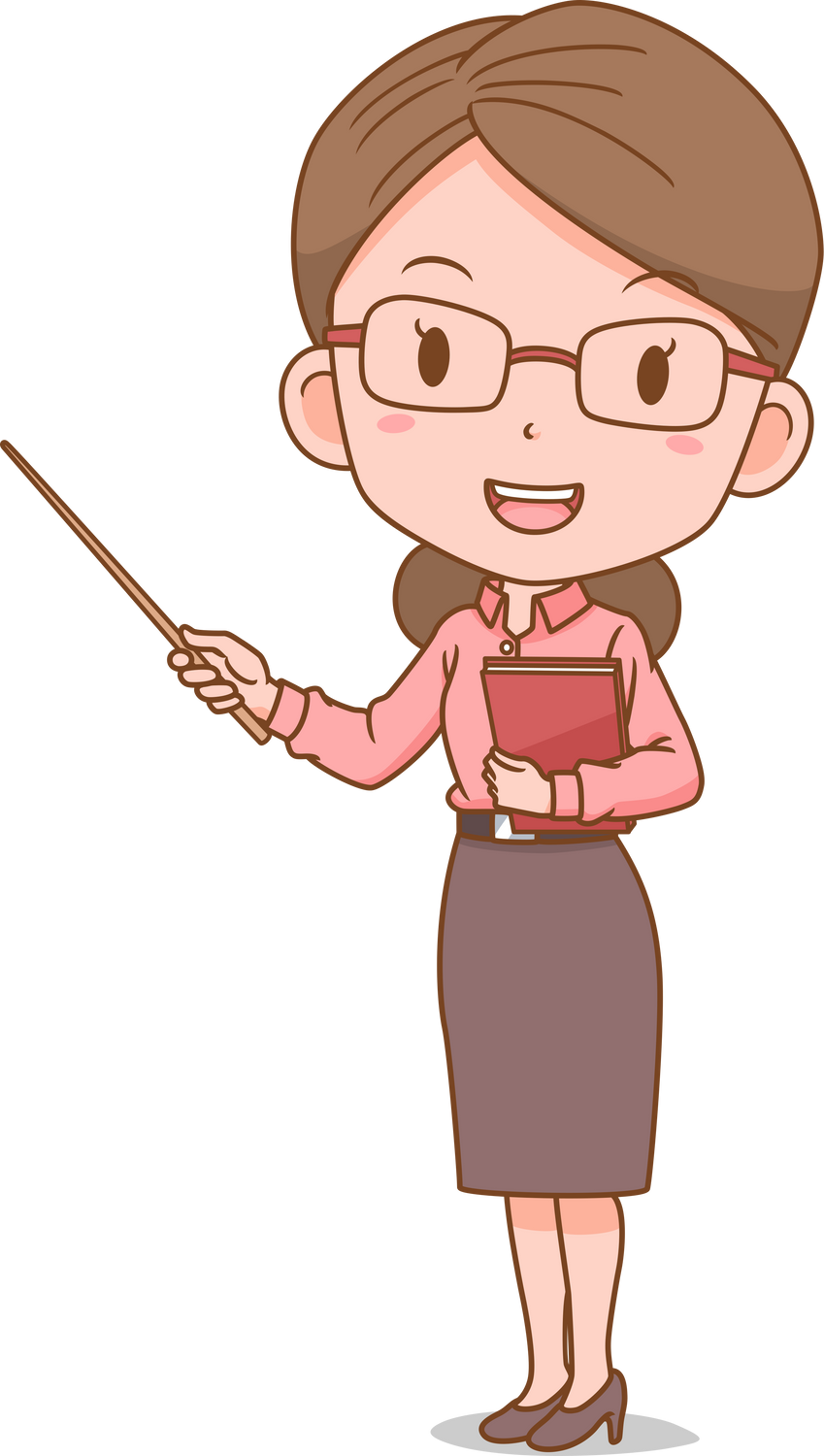 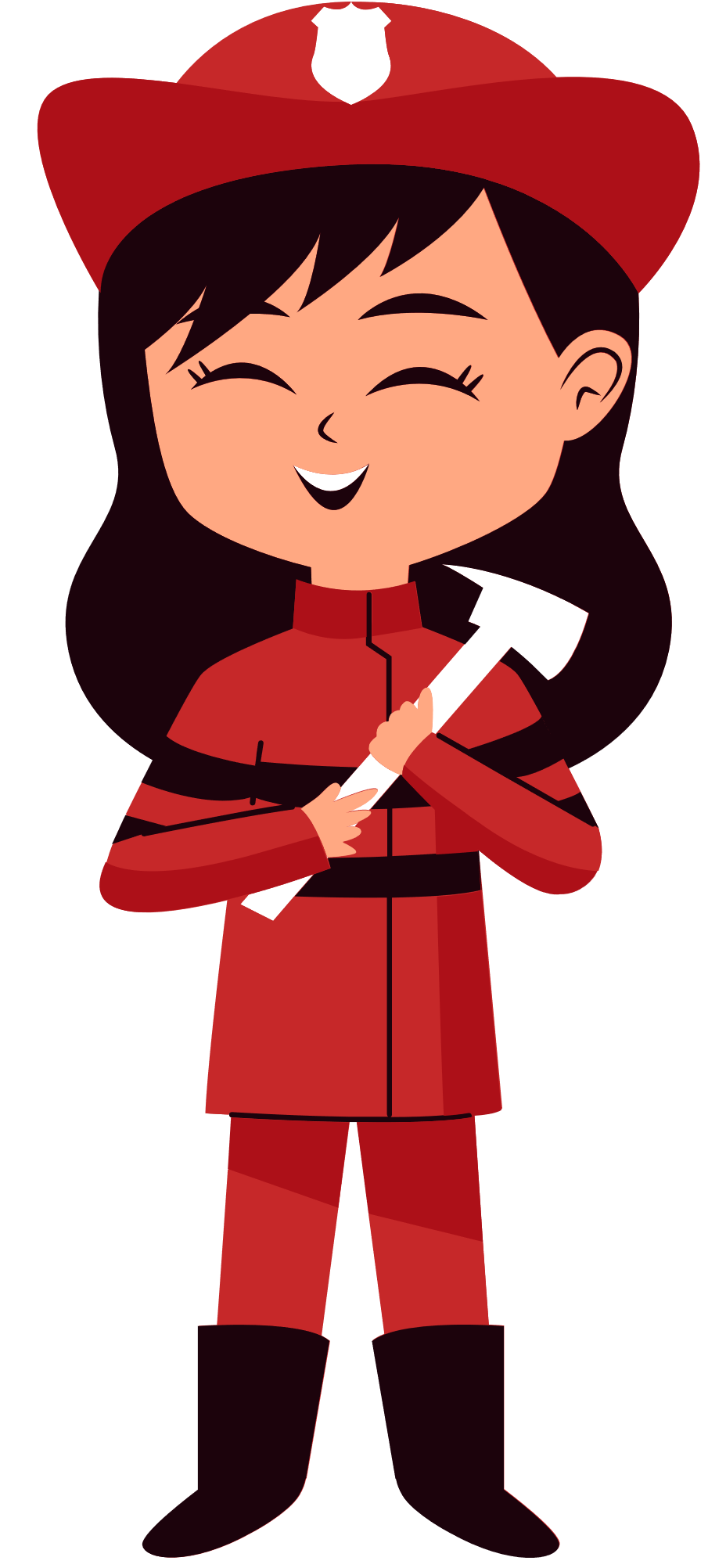 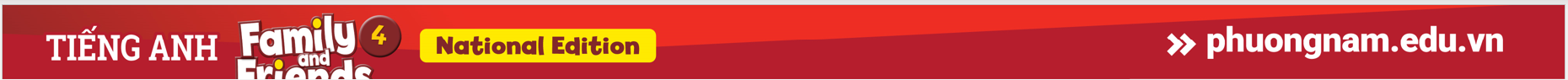 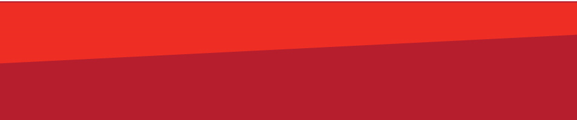 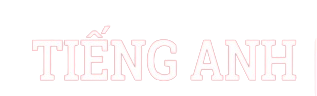 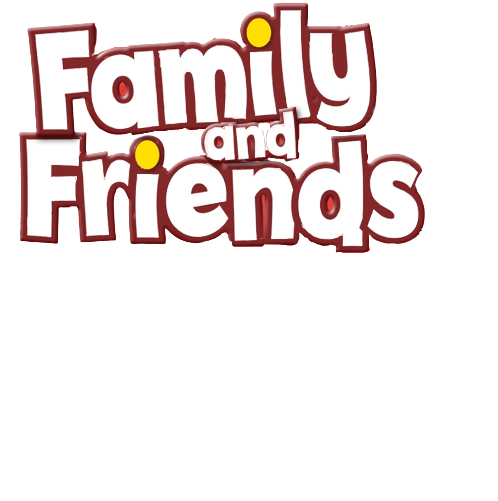 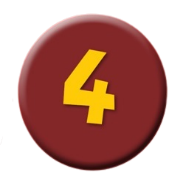 Look and Say.
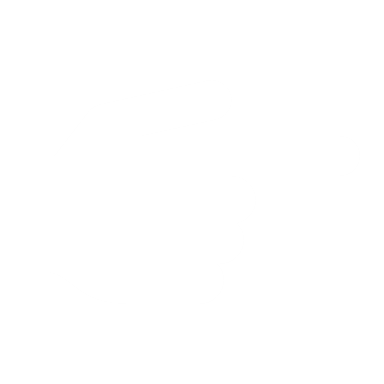 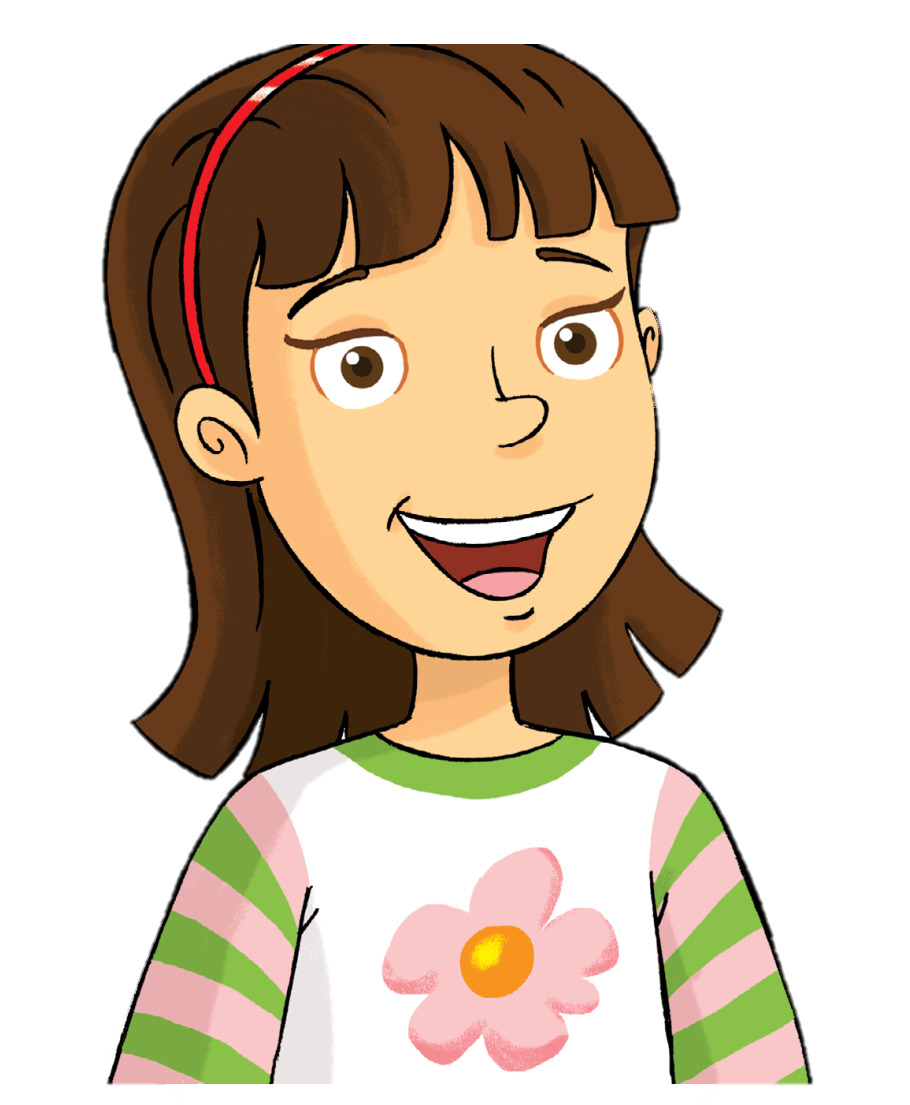 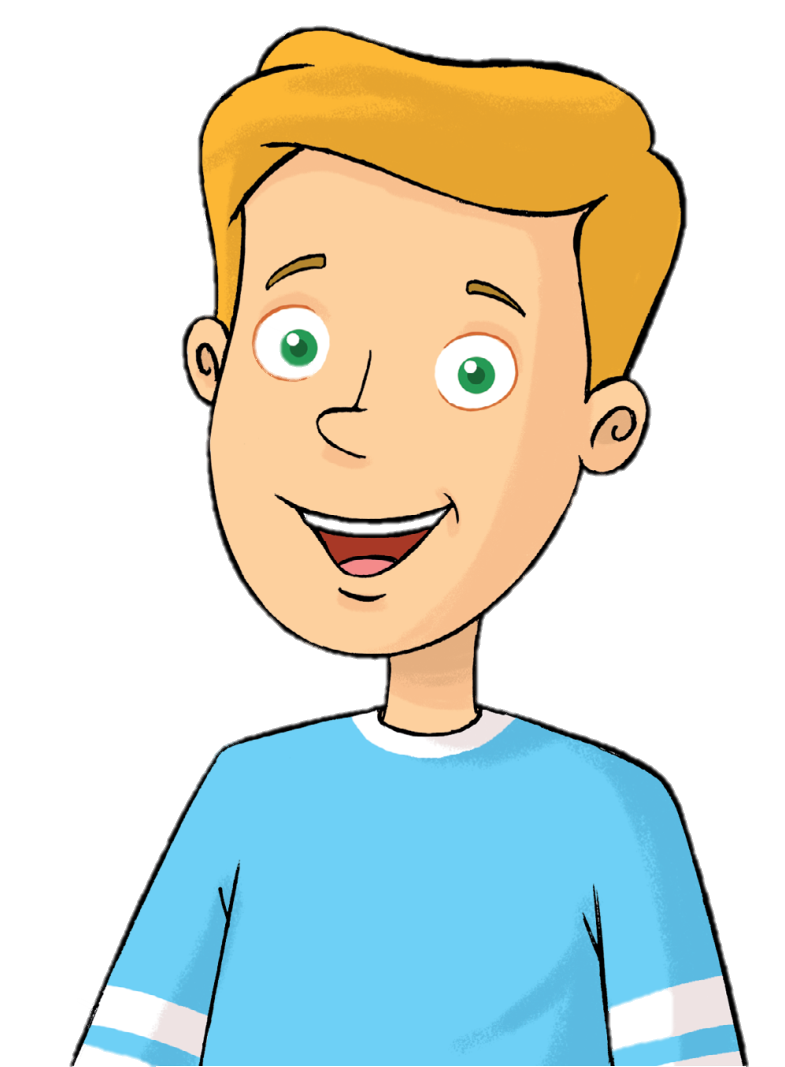 Rosy
Tim
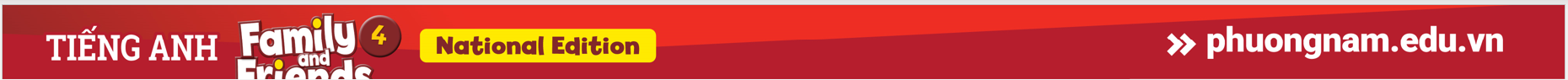 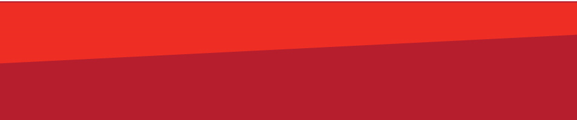 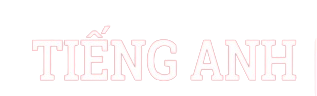 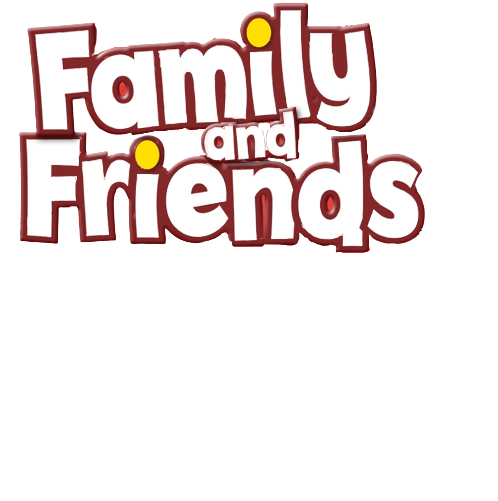 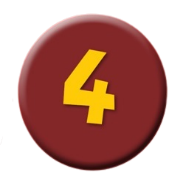 Look and Listen.
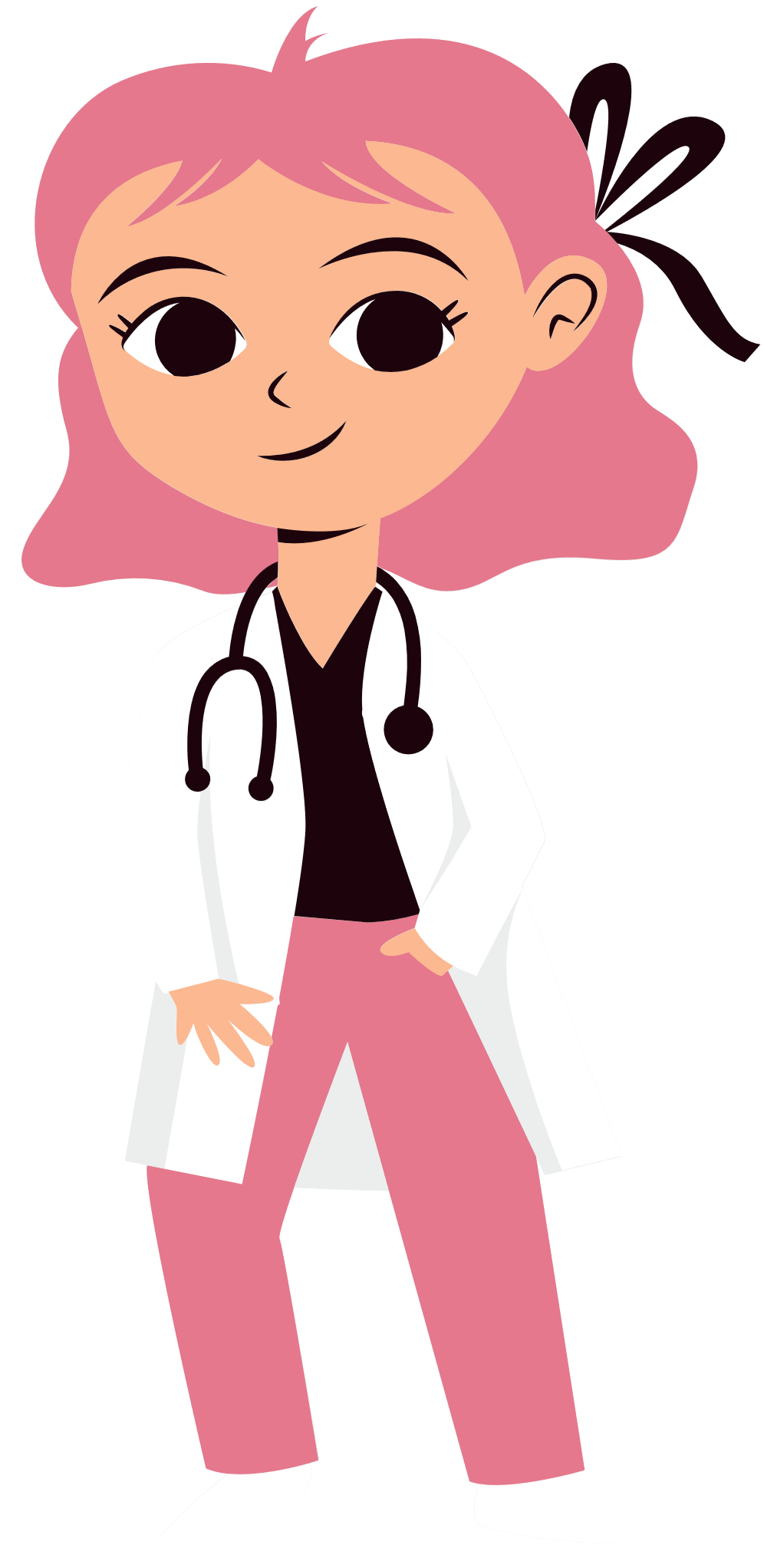 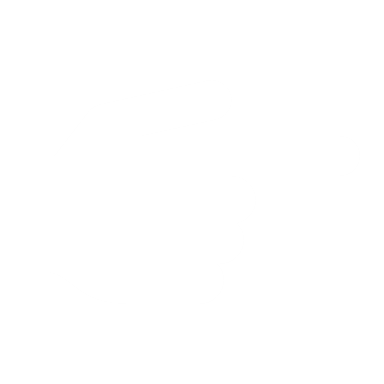 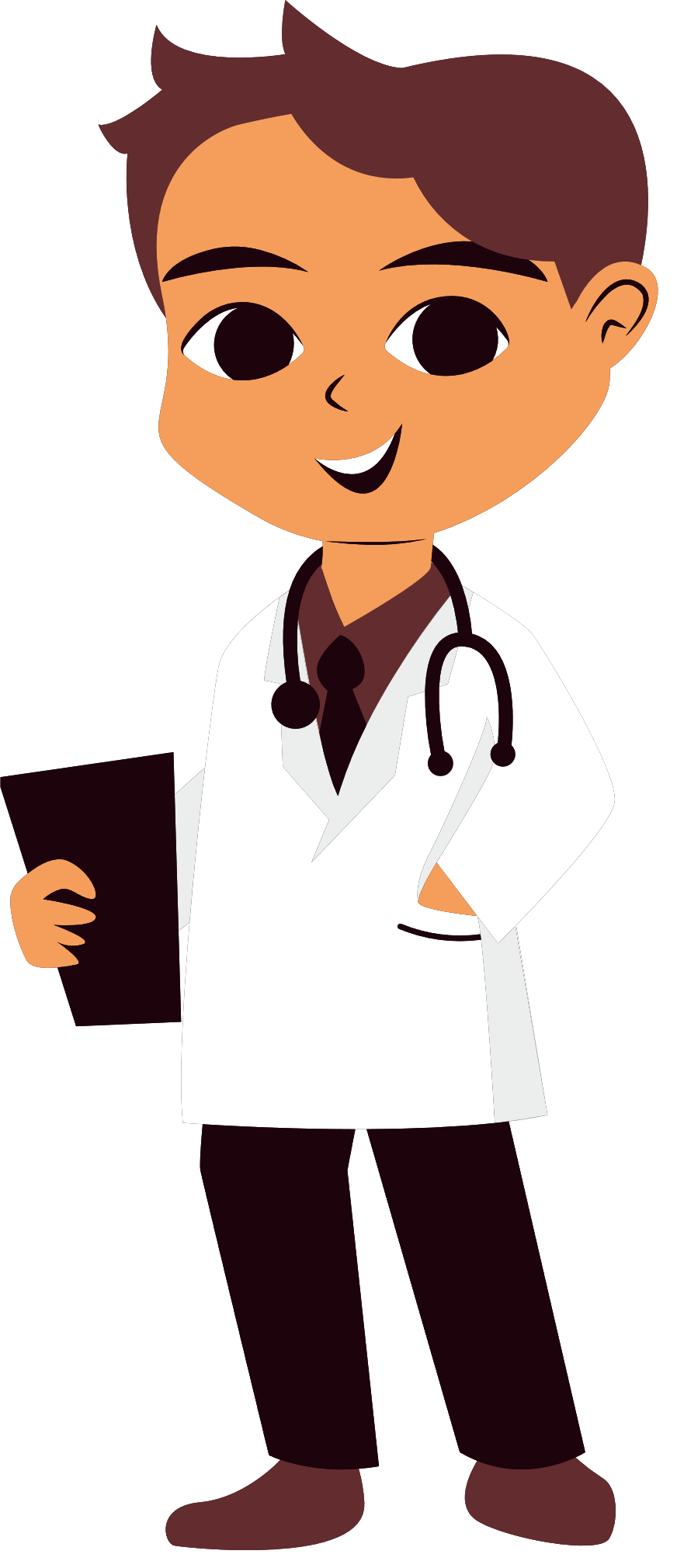 doctor
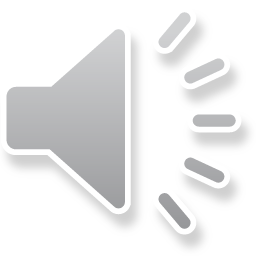 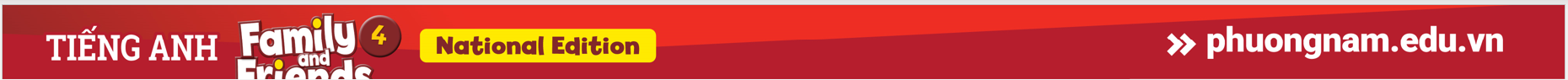 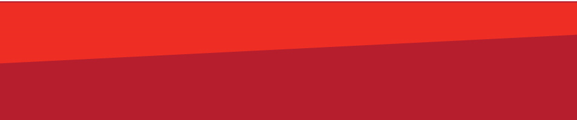 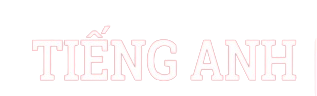 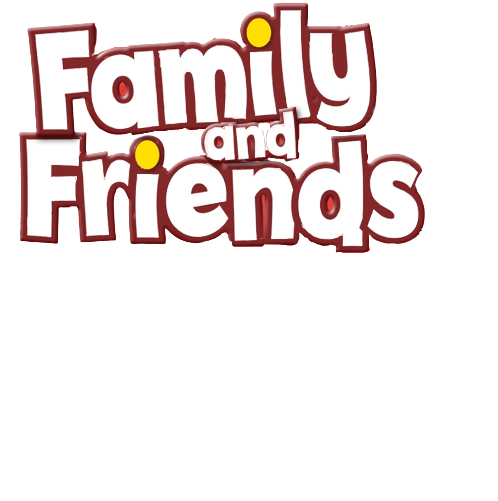 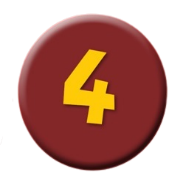 Look and Listen.
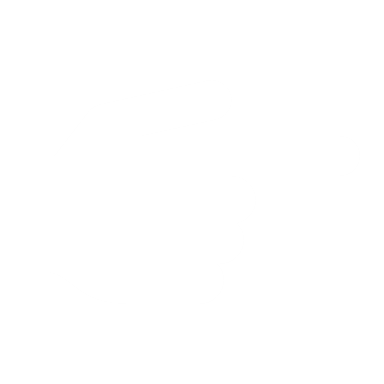 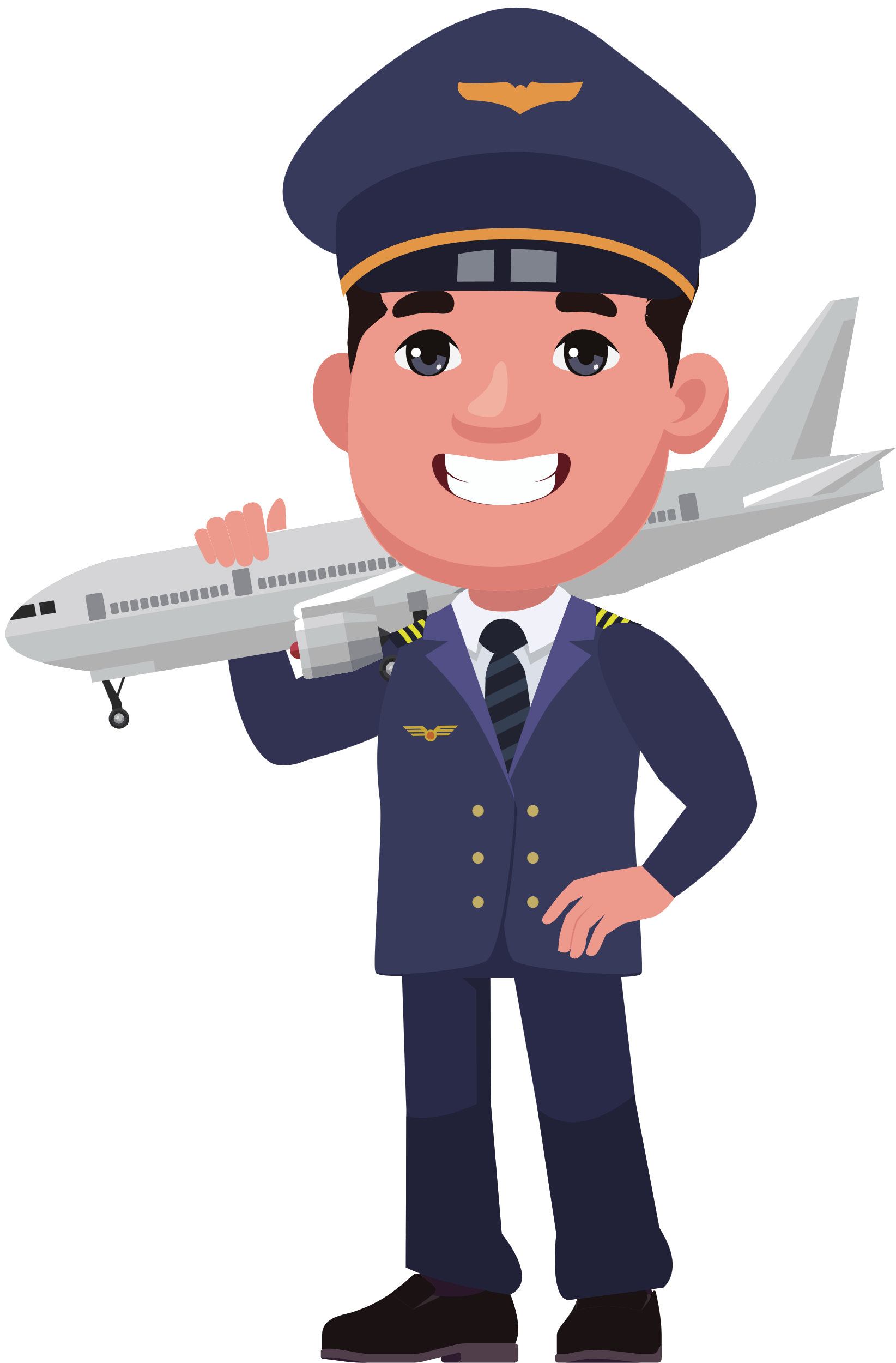 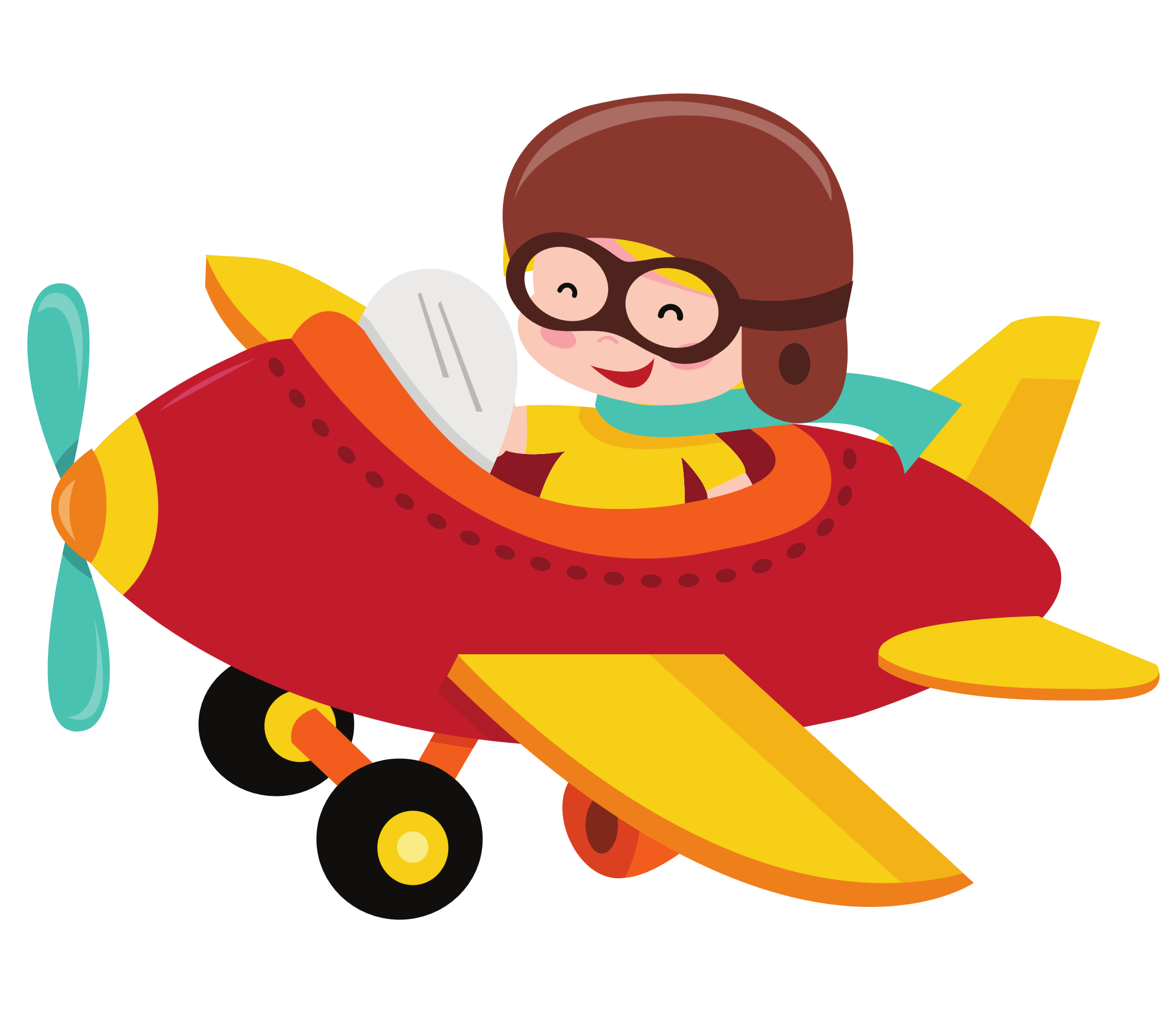 pilot
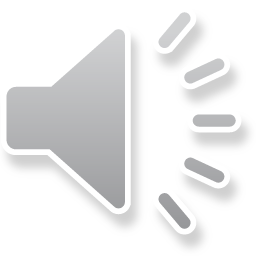 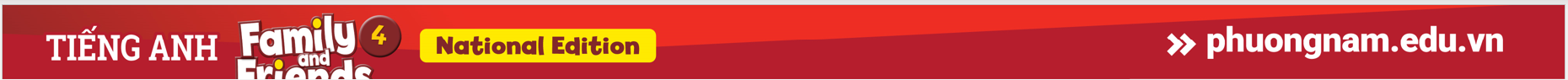 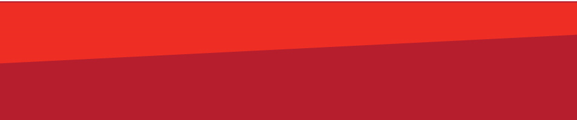 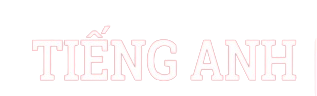 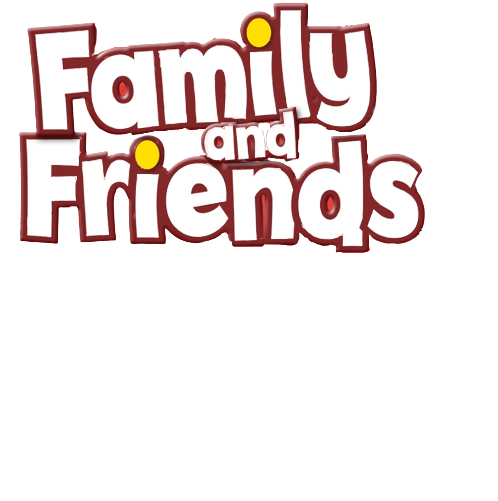 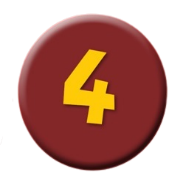 Look and Listen.
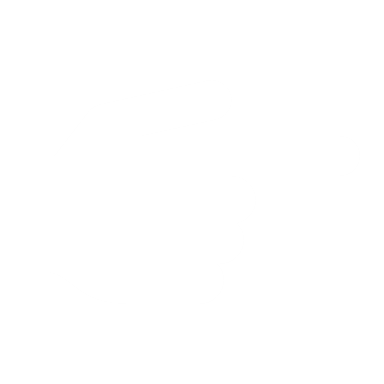 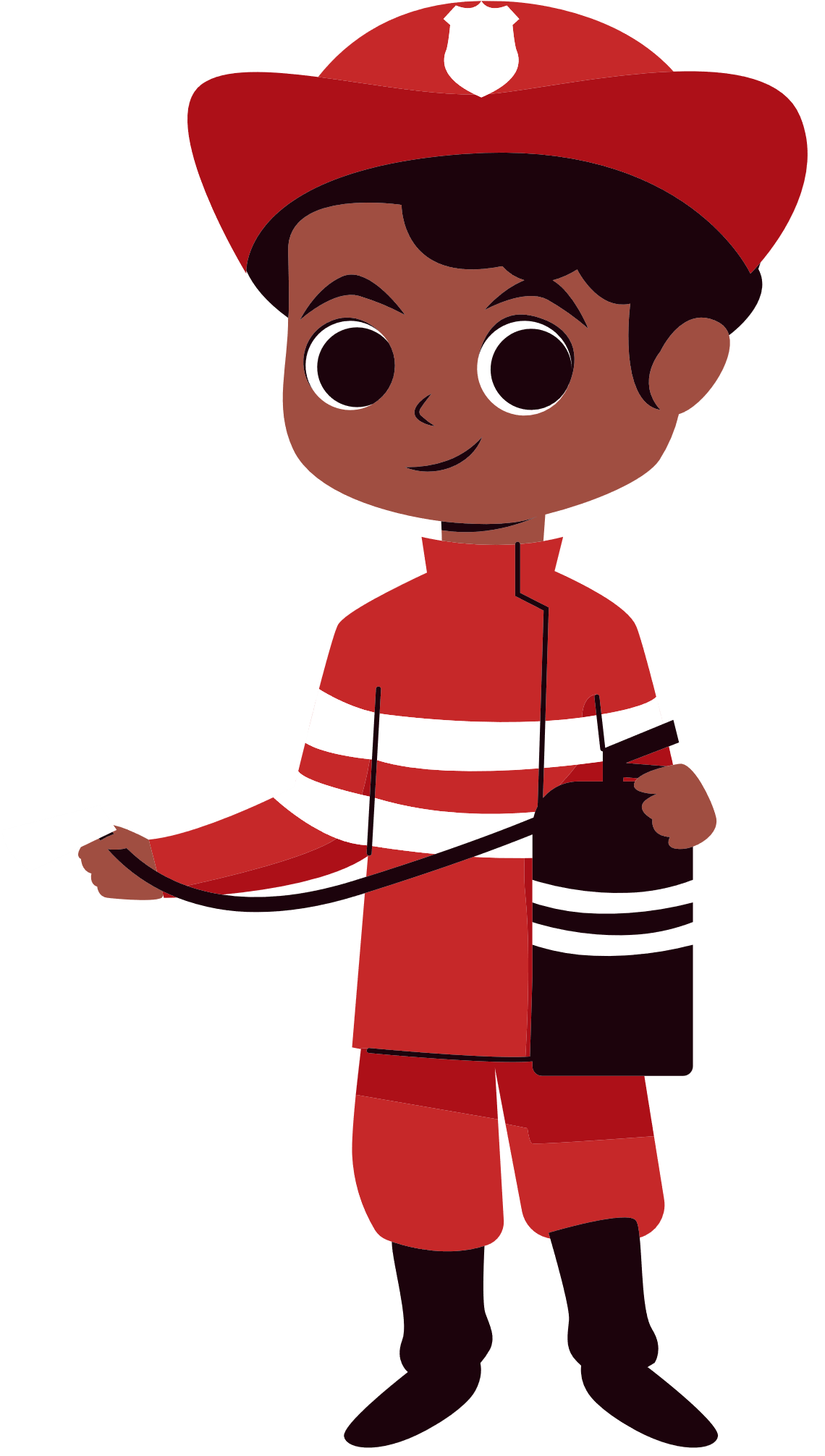 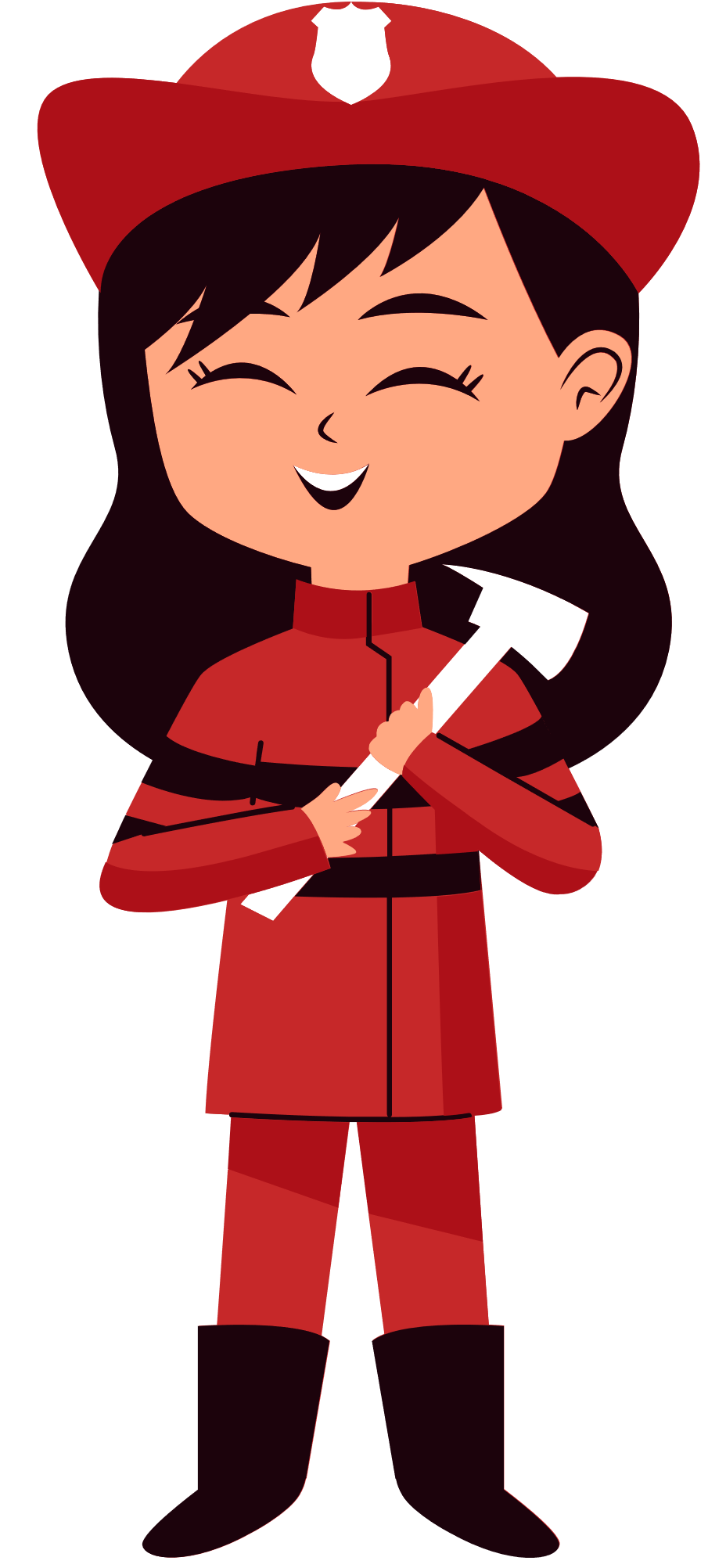 firefighter
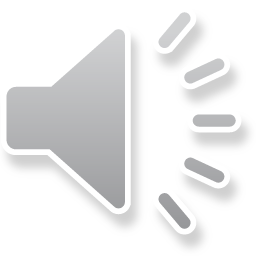 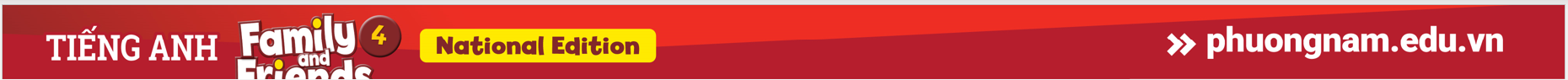 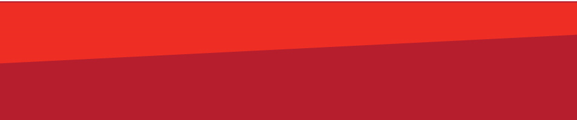 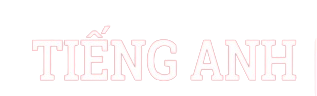 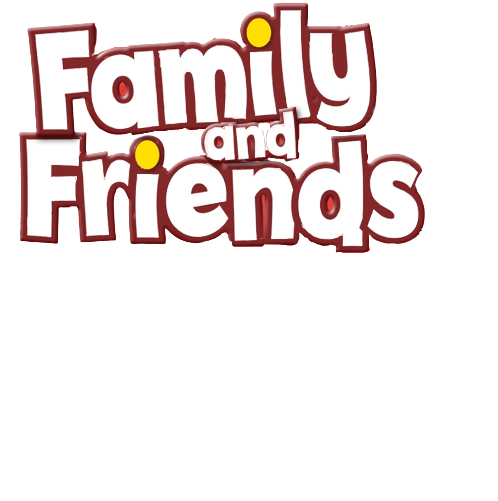 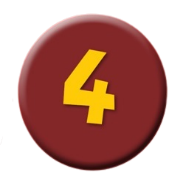 Look and Listen.
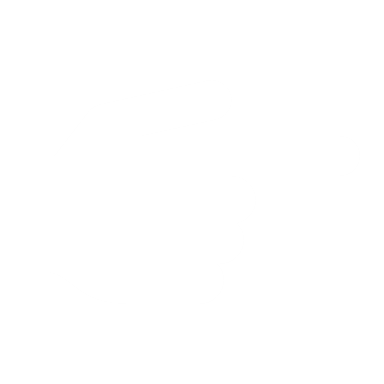 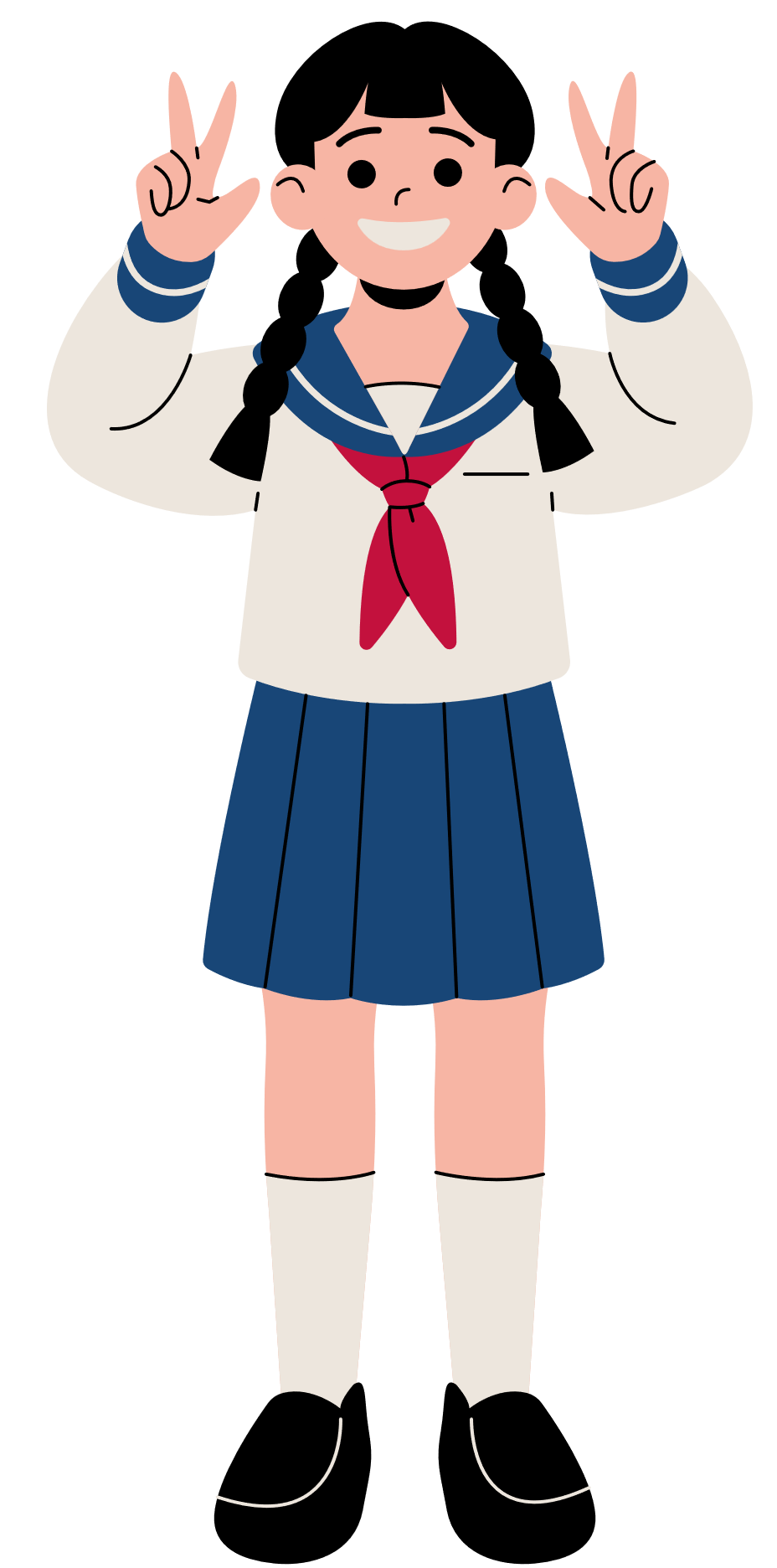 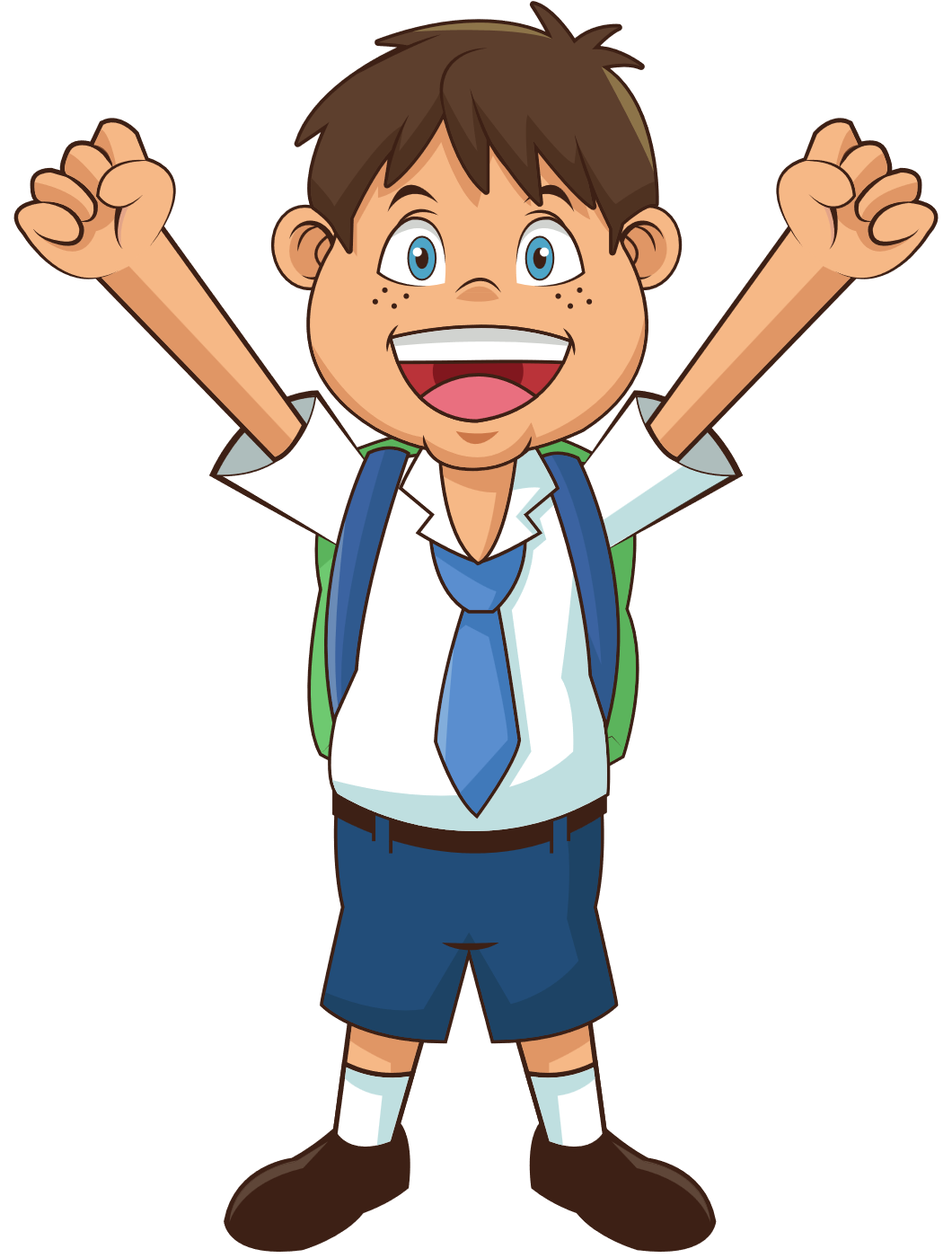 student
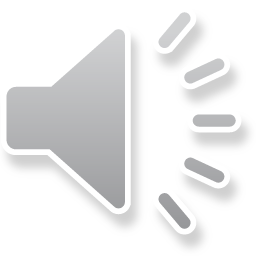 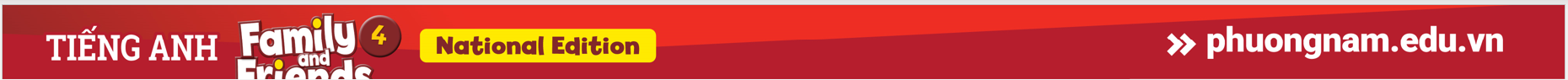 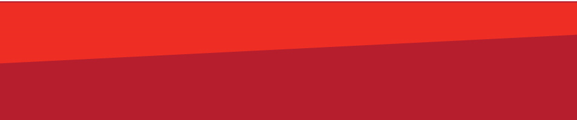 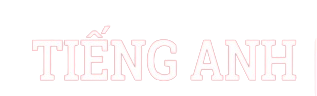 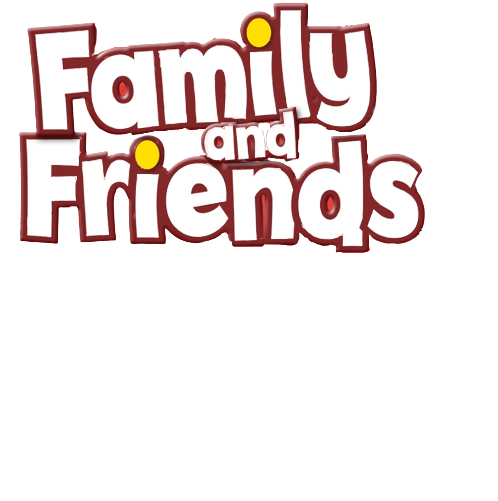 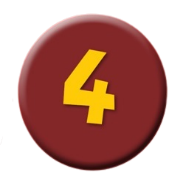 Look and Listen.
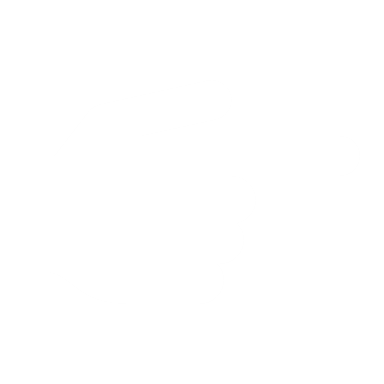 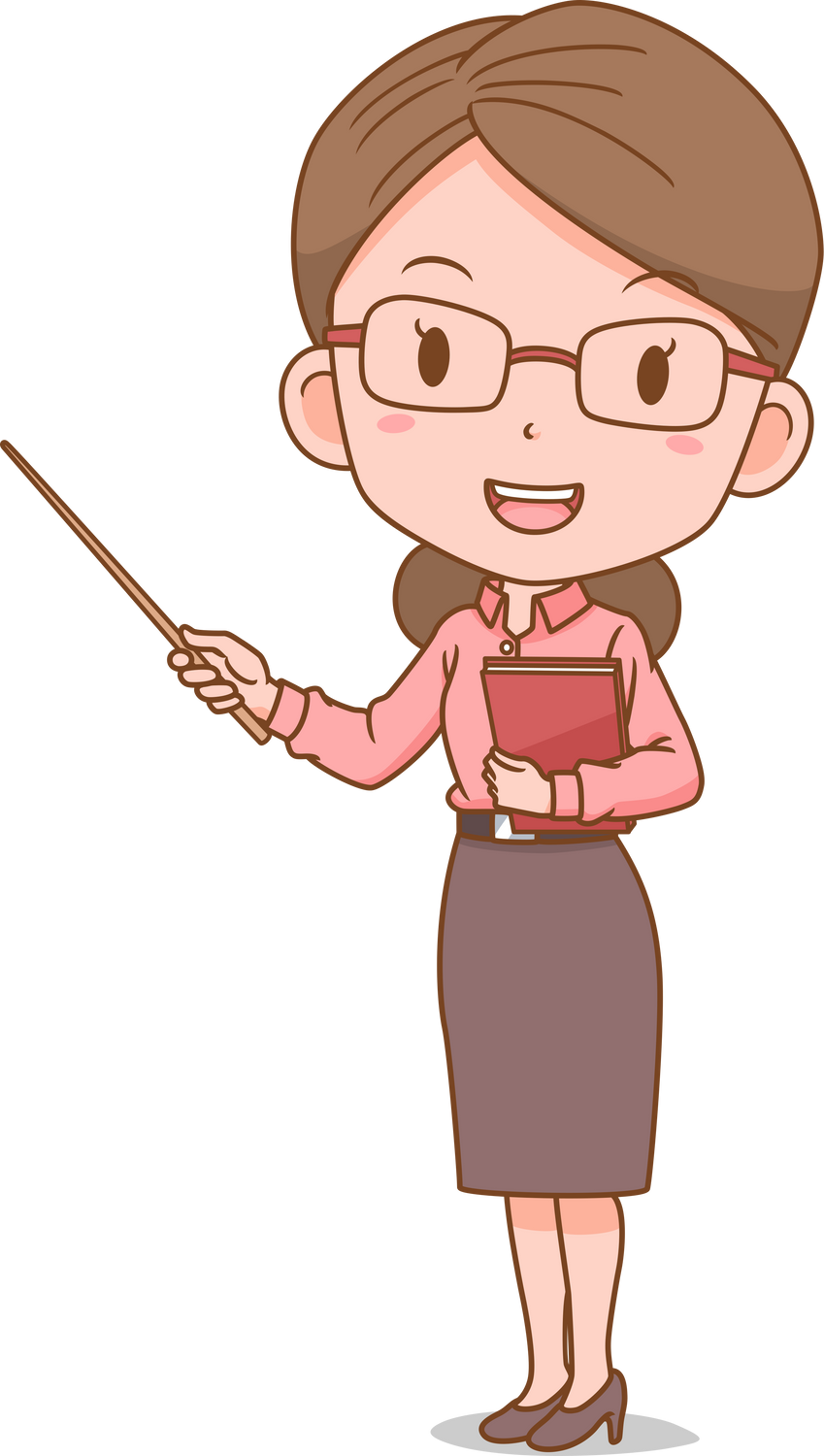 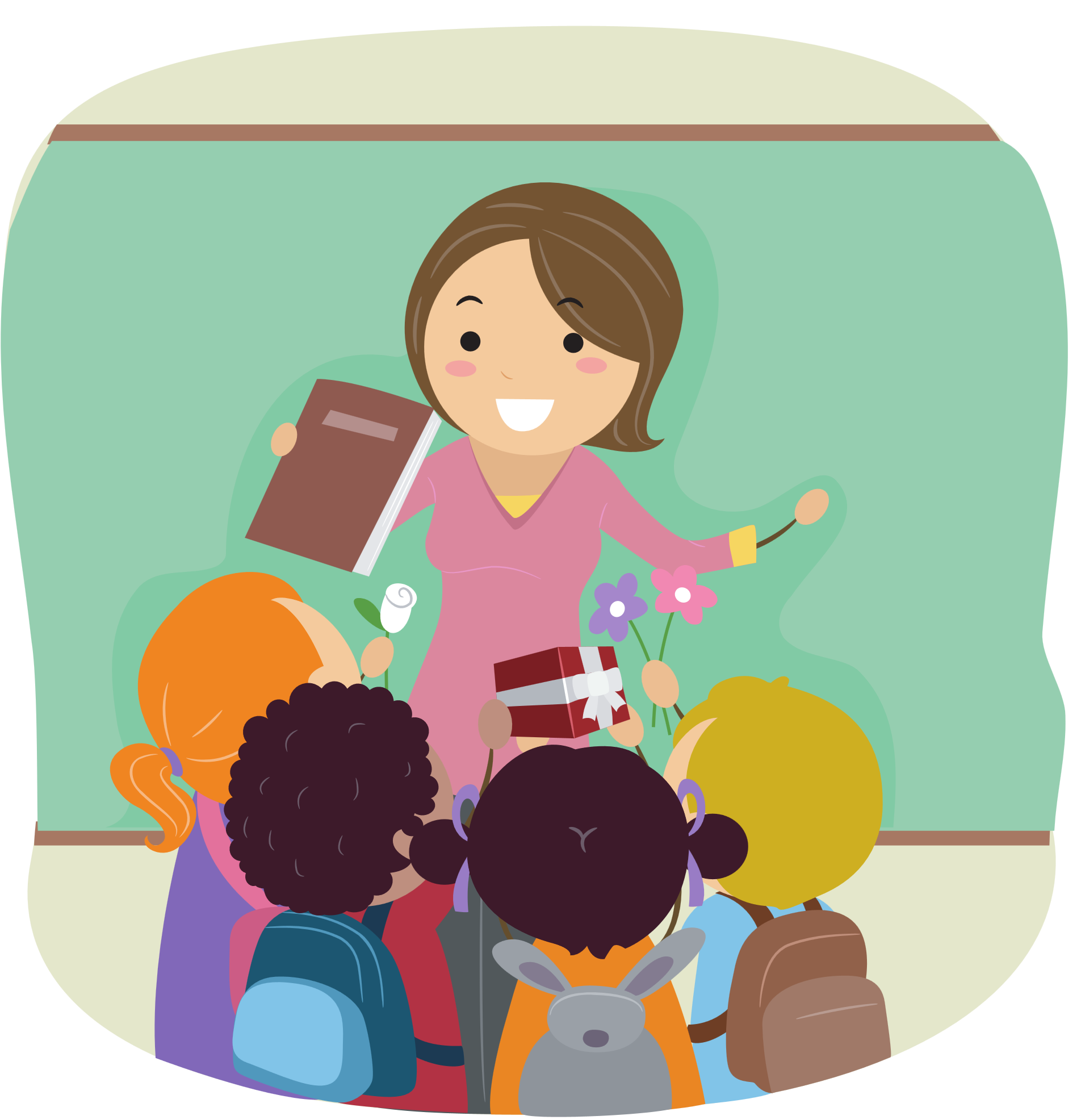 teacher
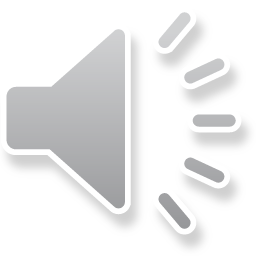 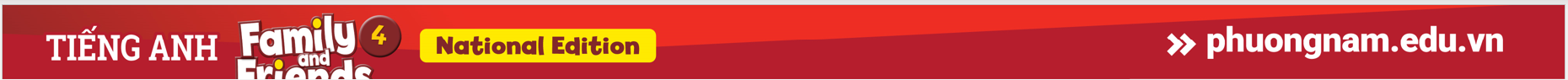 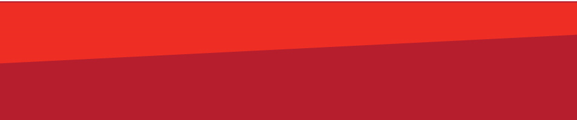 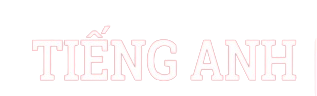 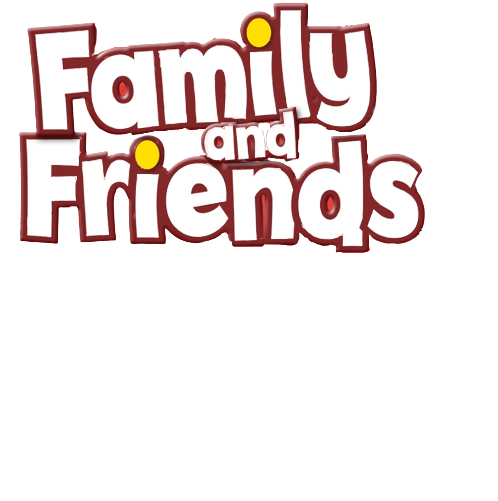 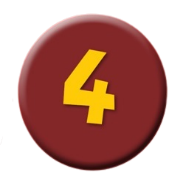 Listen, Point and Repeat.
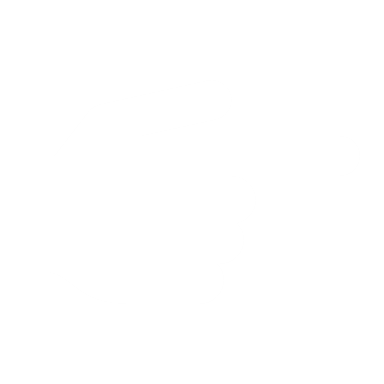 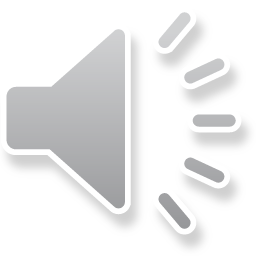 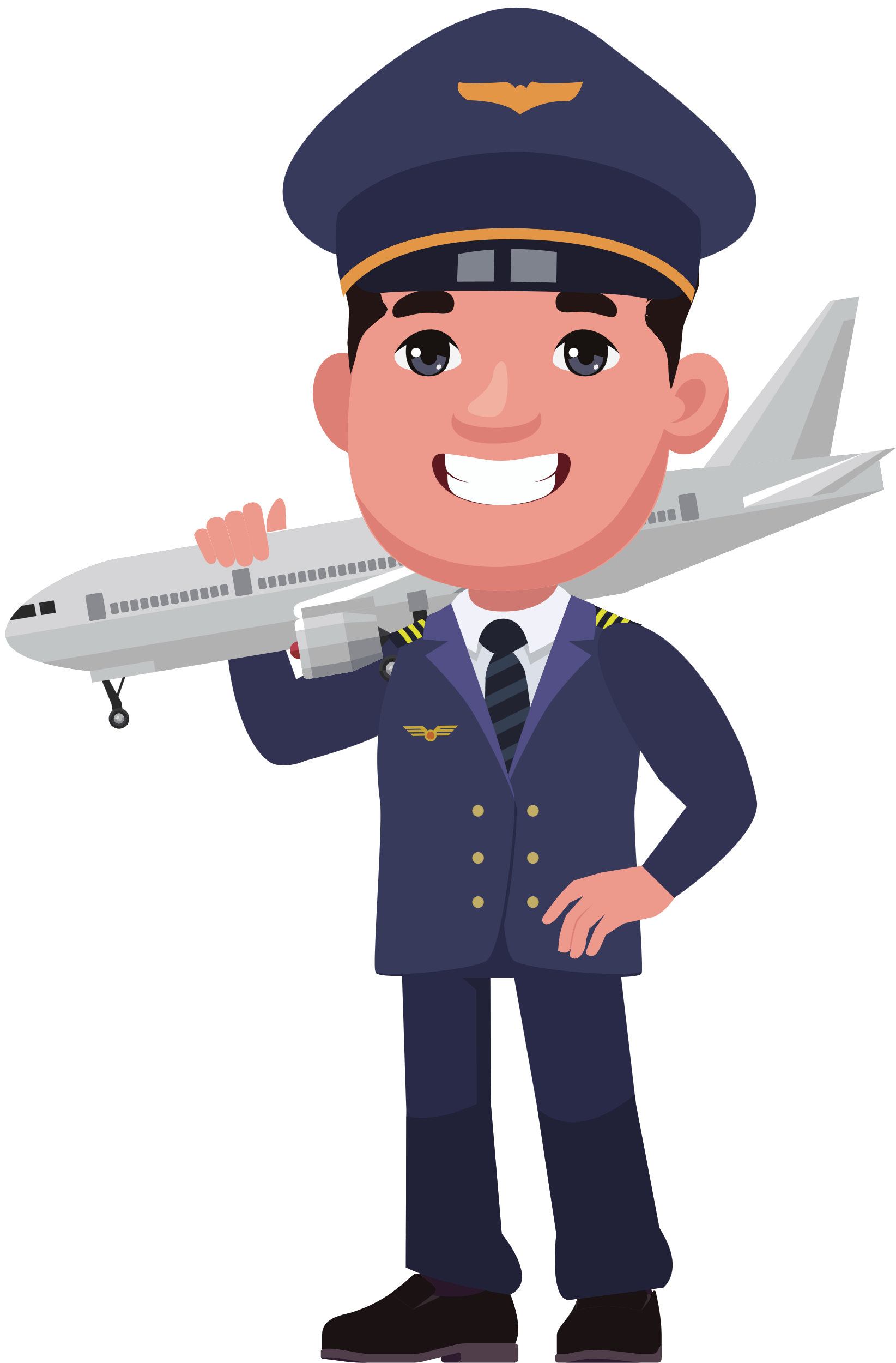 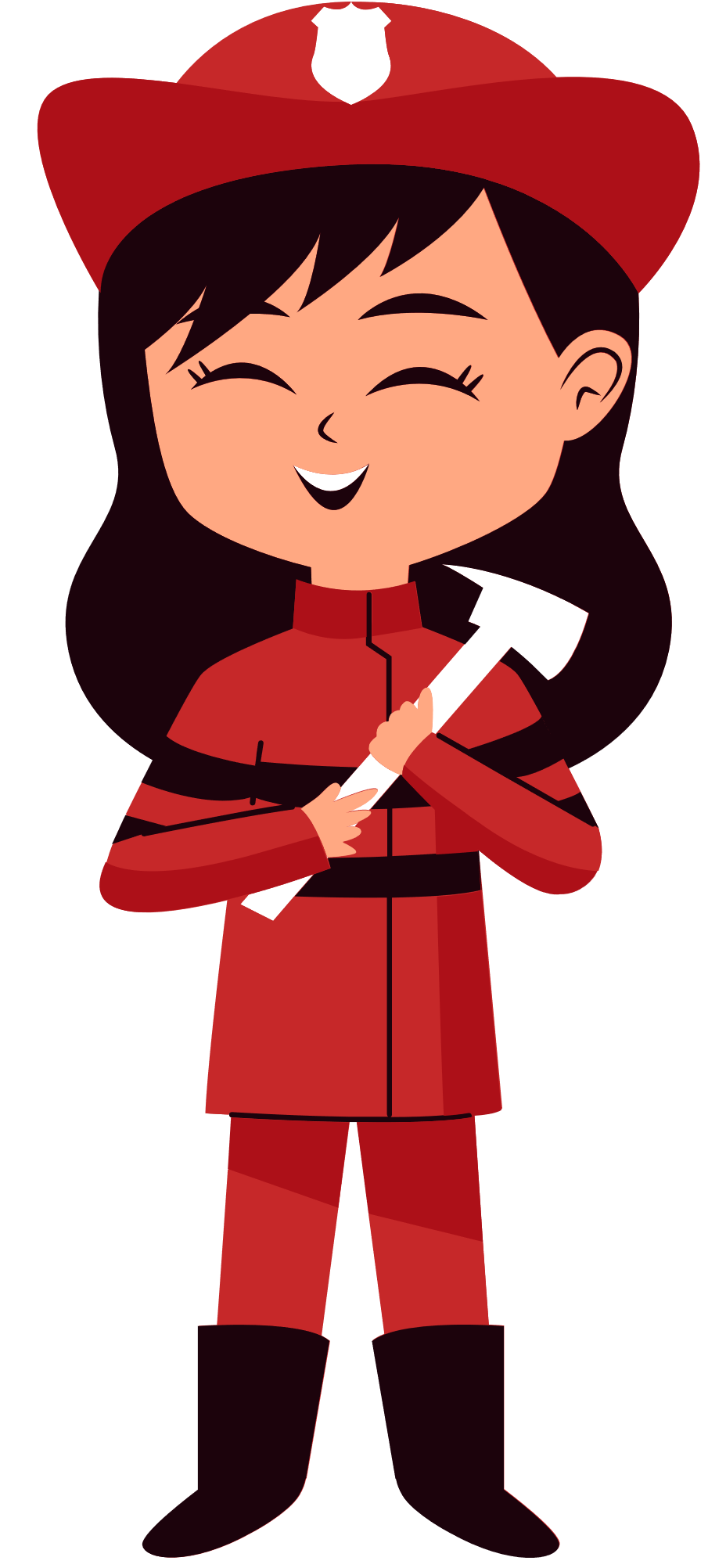 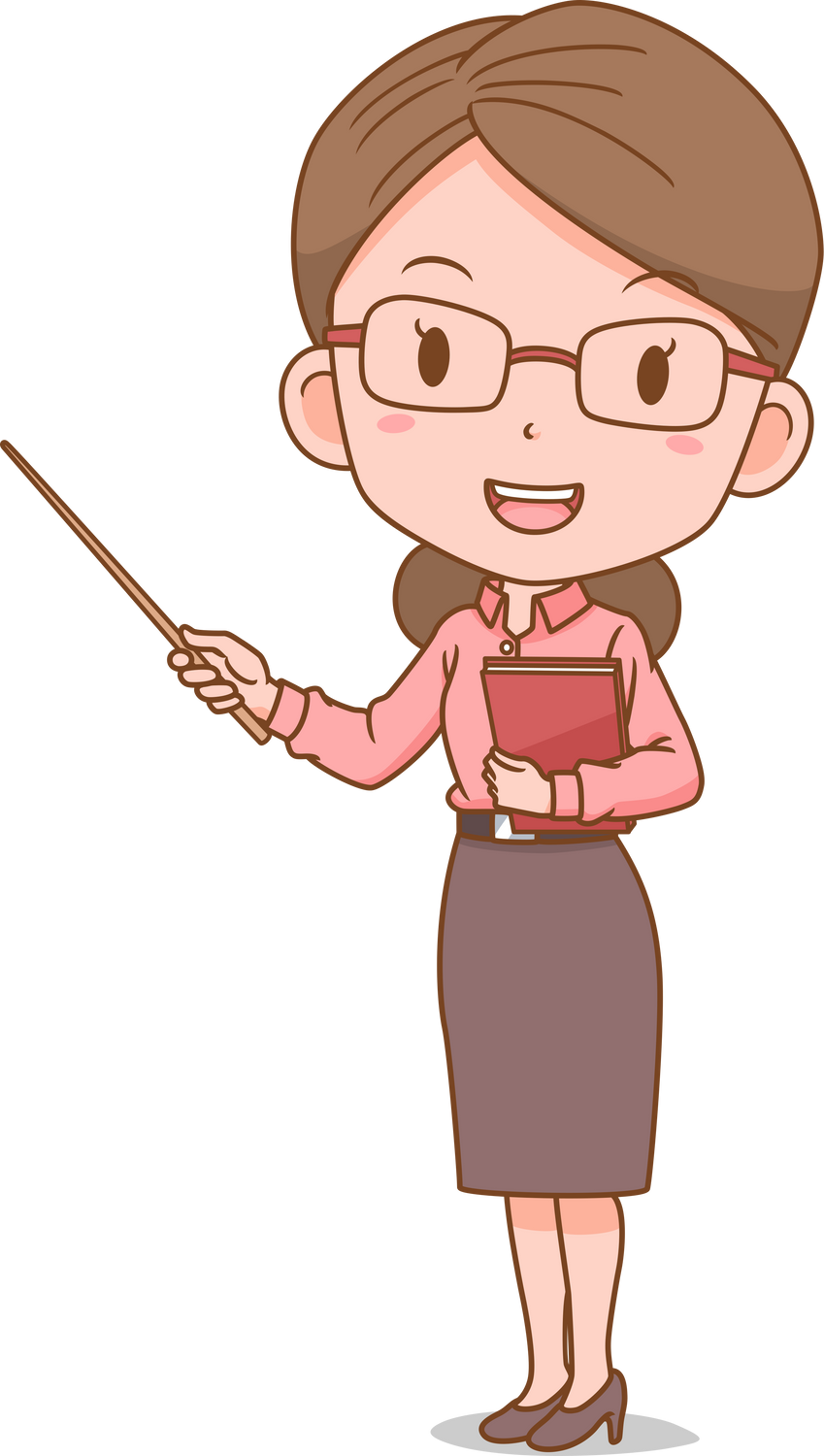 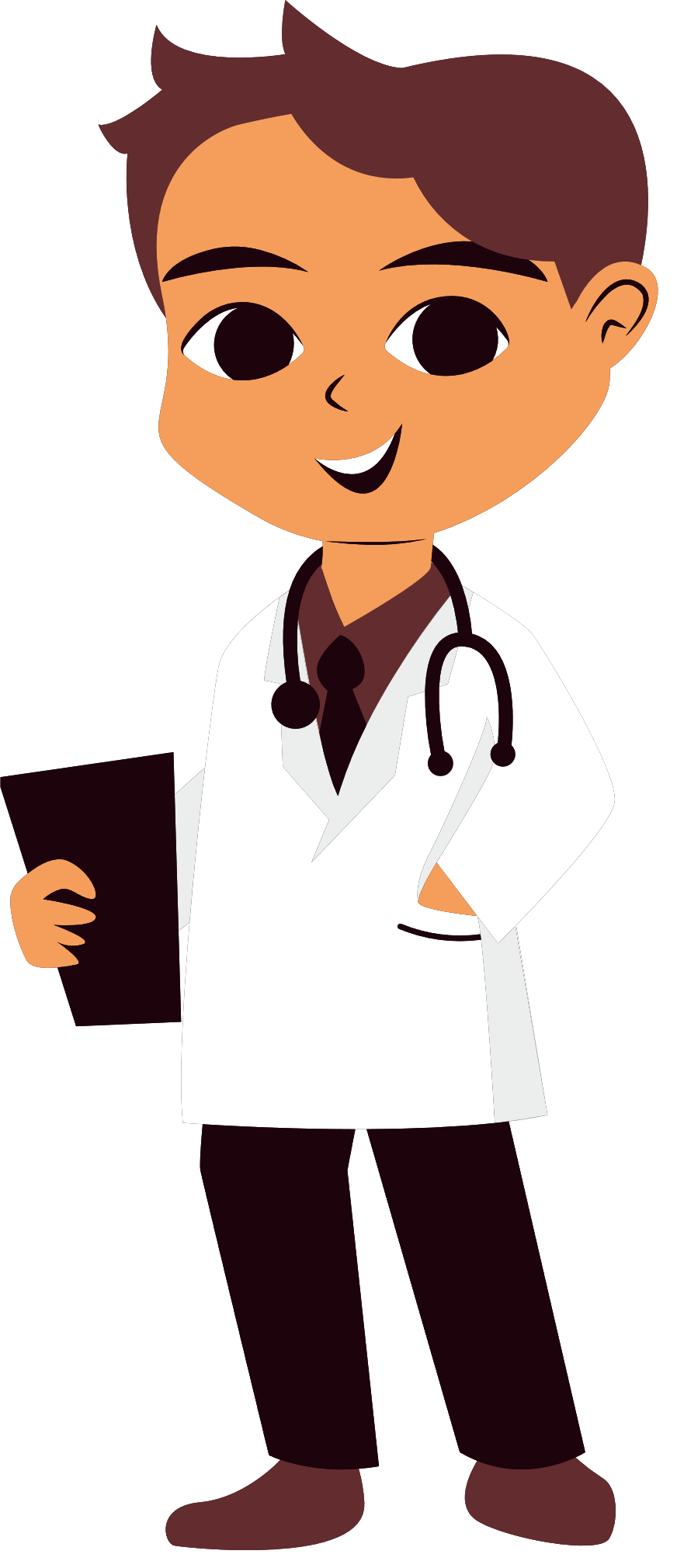 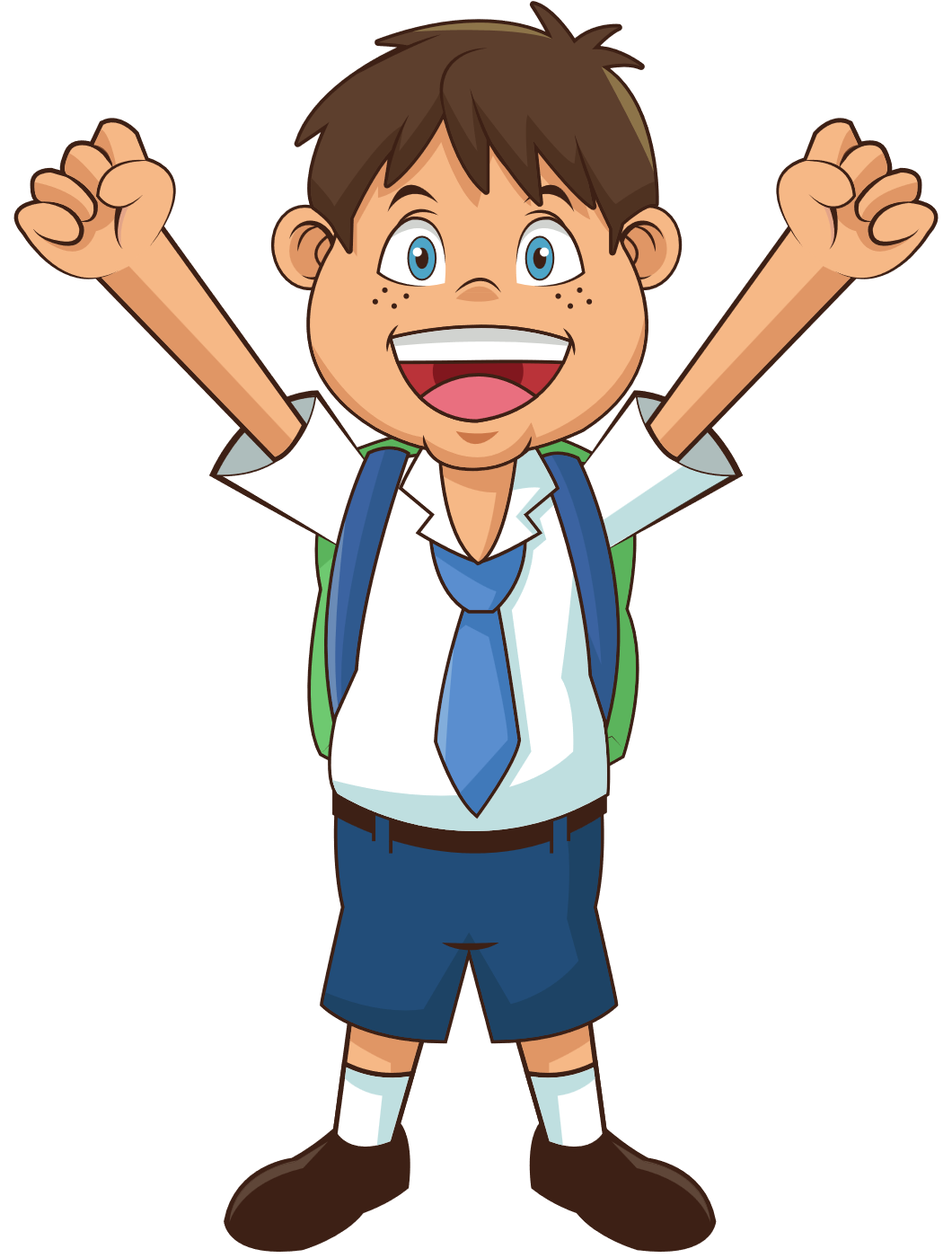 student
teacher
pilot
firefighter
doctor
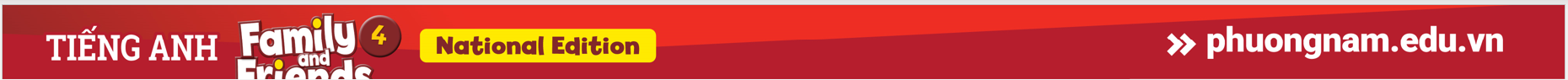 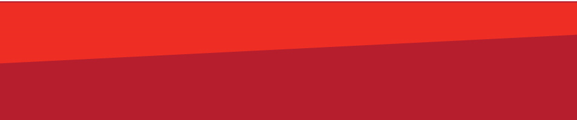 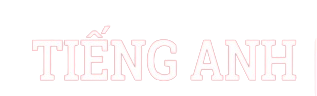 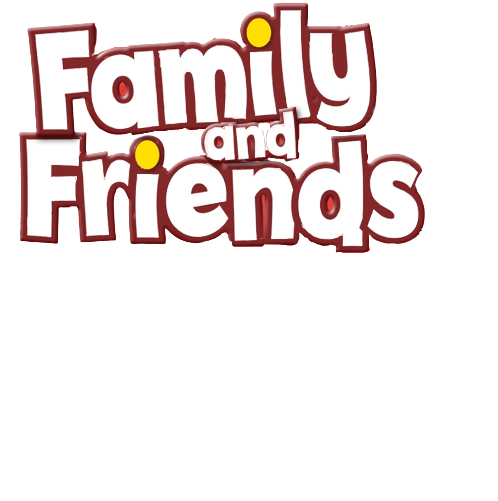 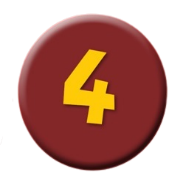 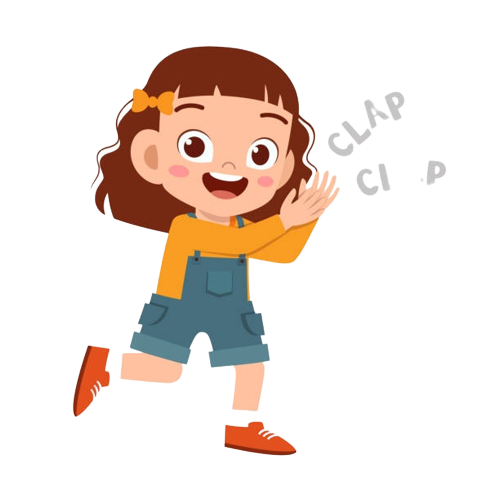 Good job!
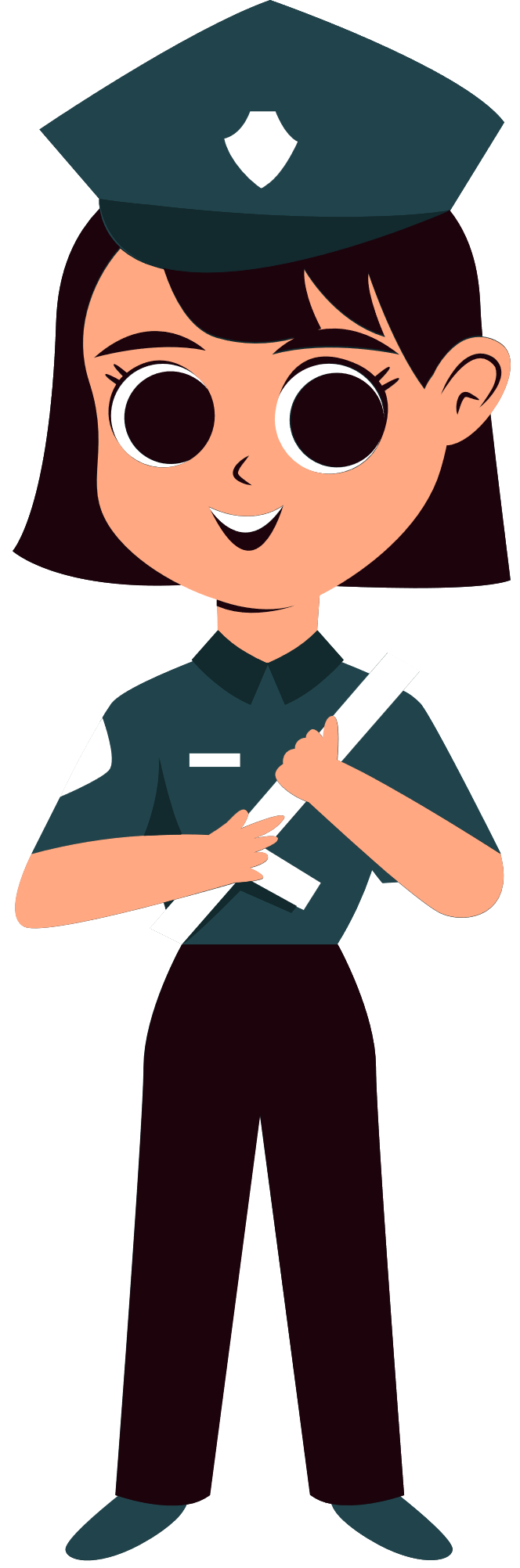 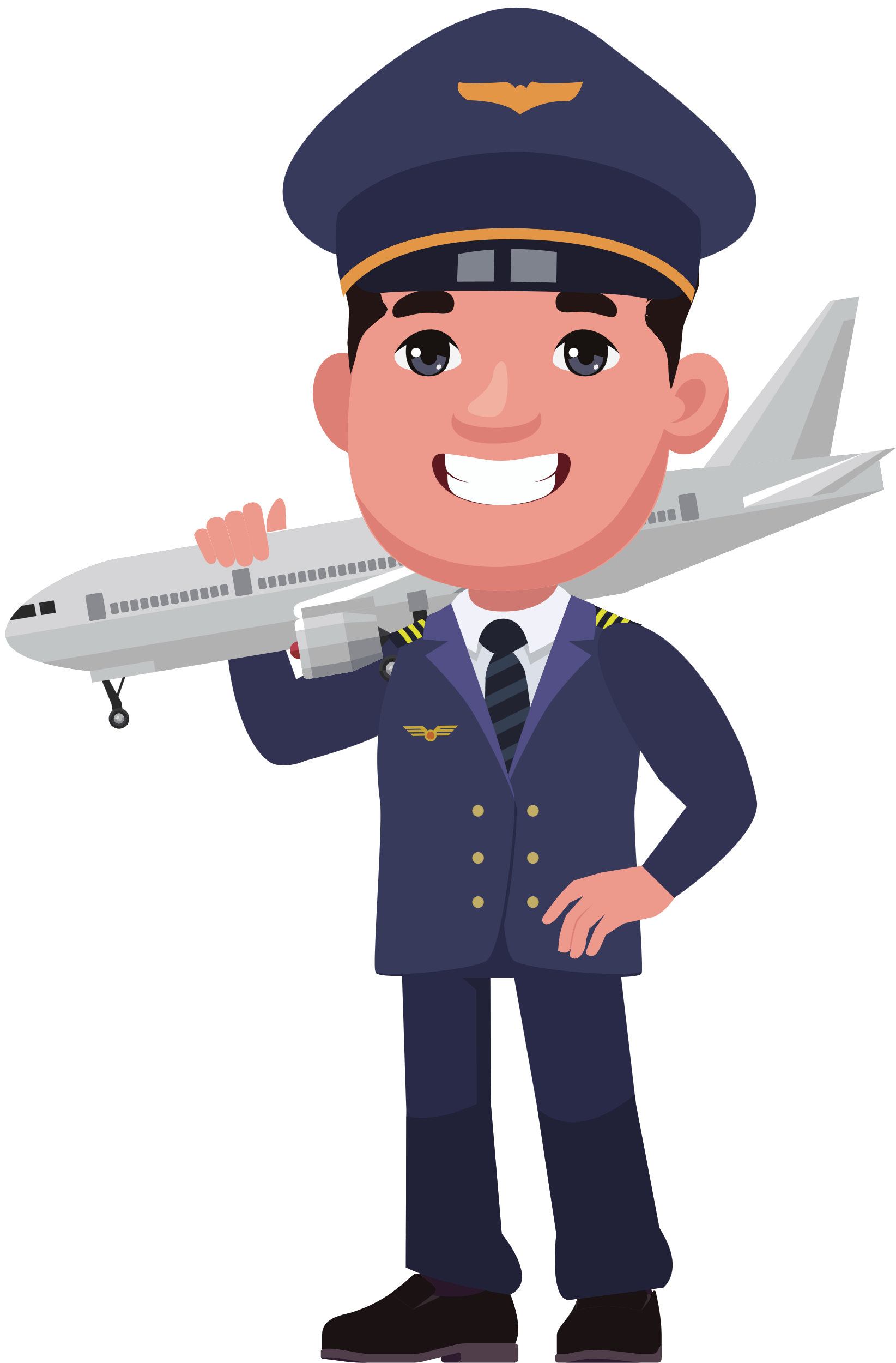 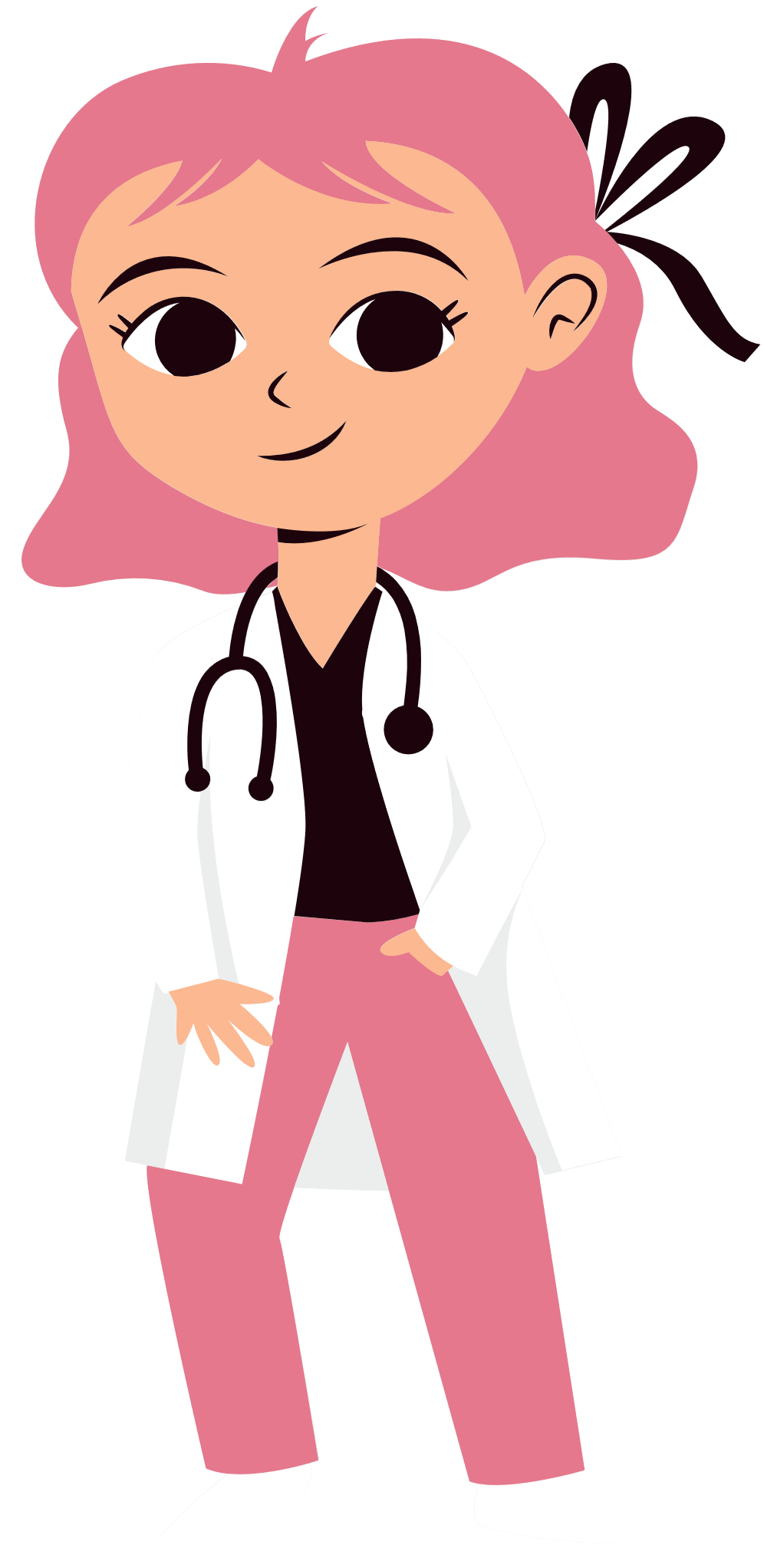 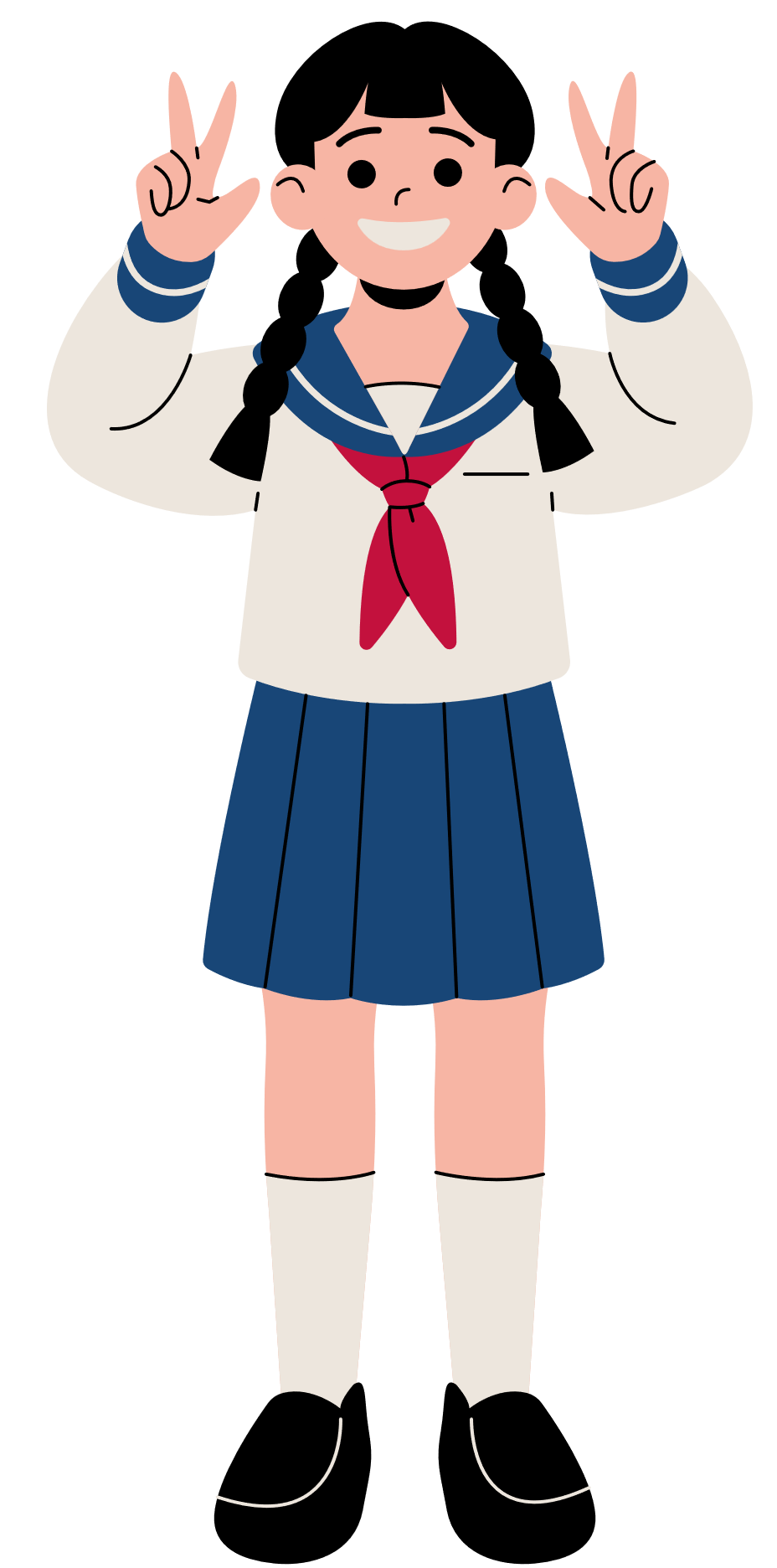 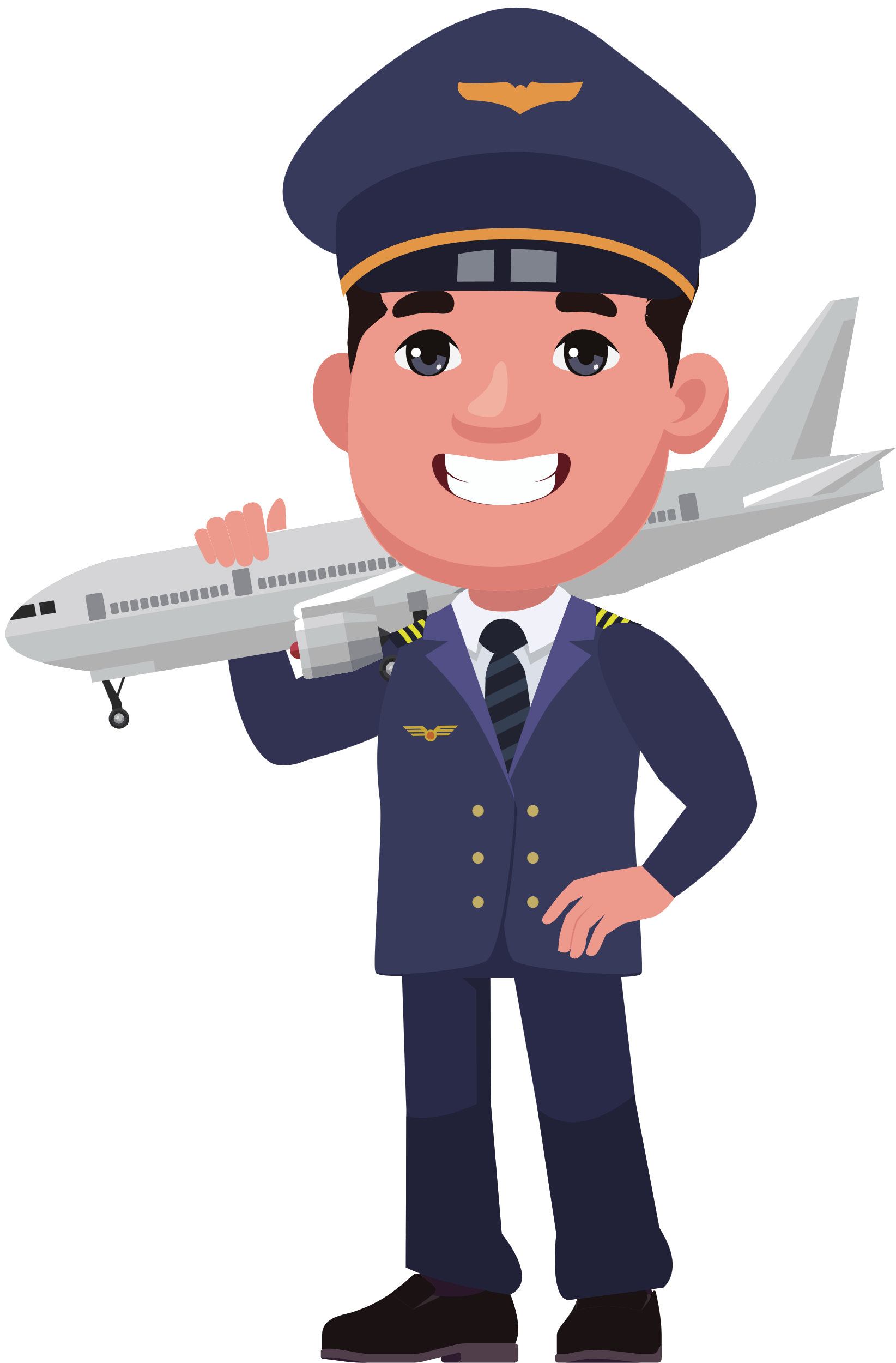 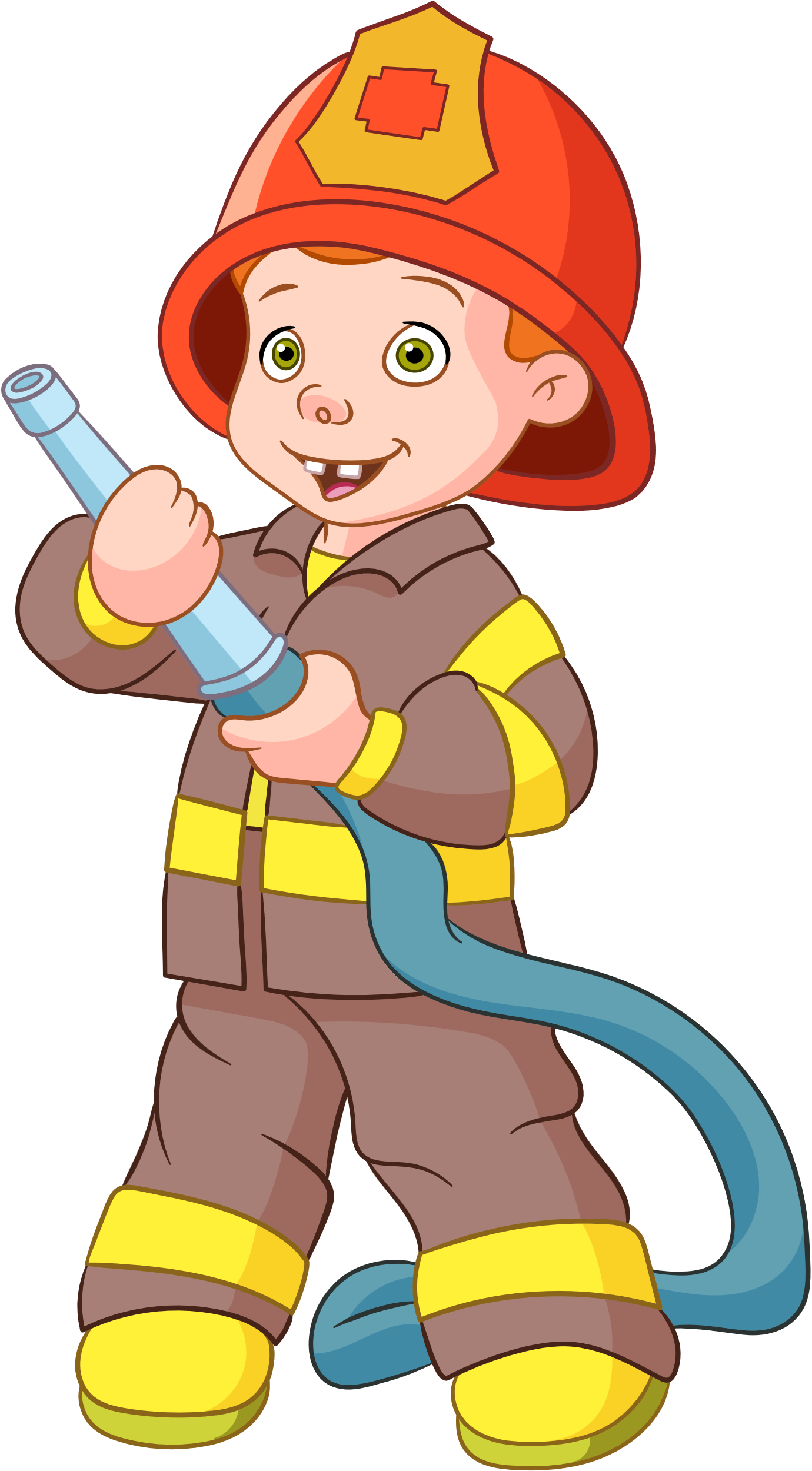 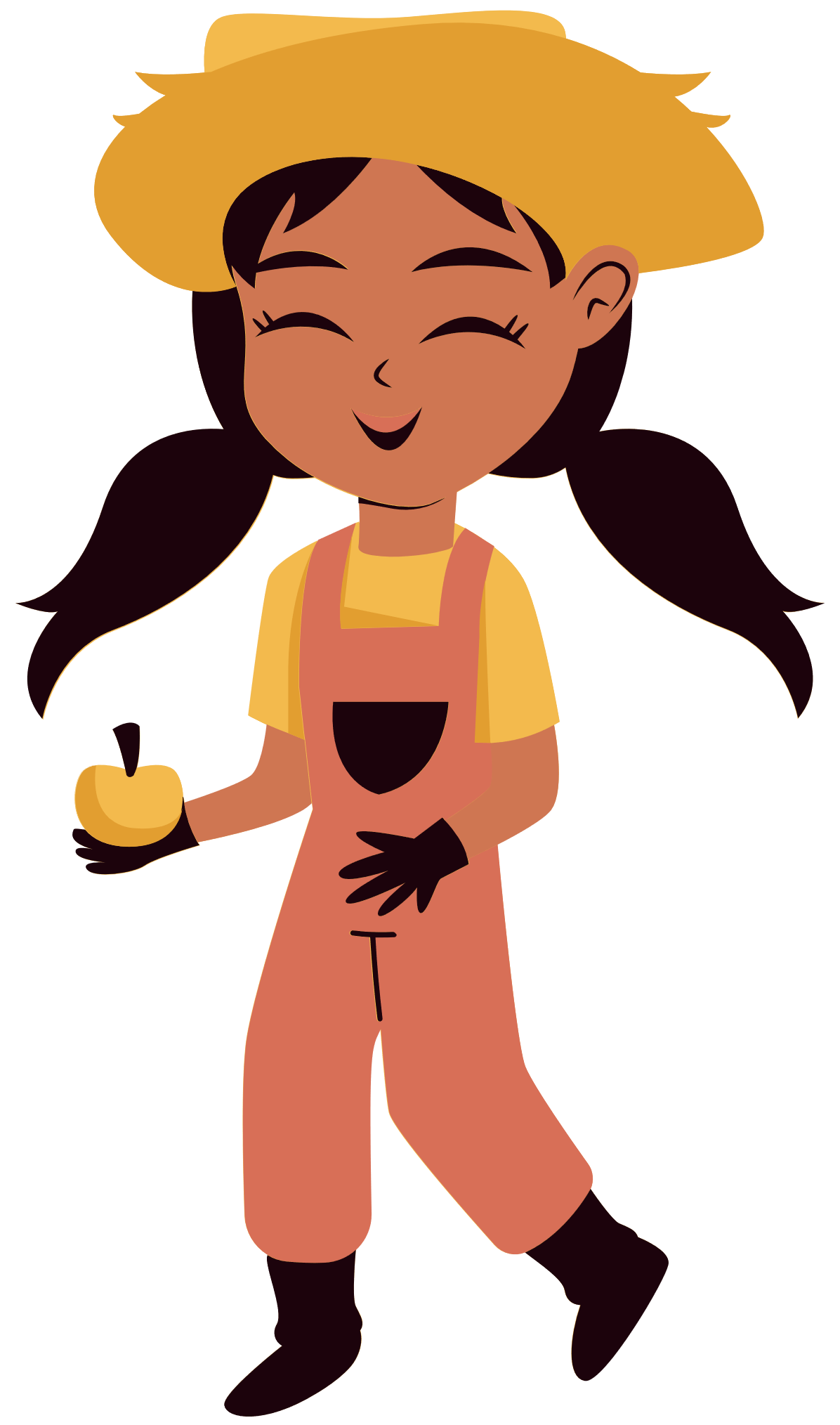 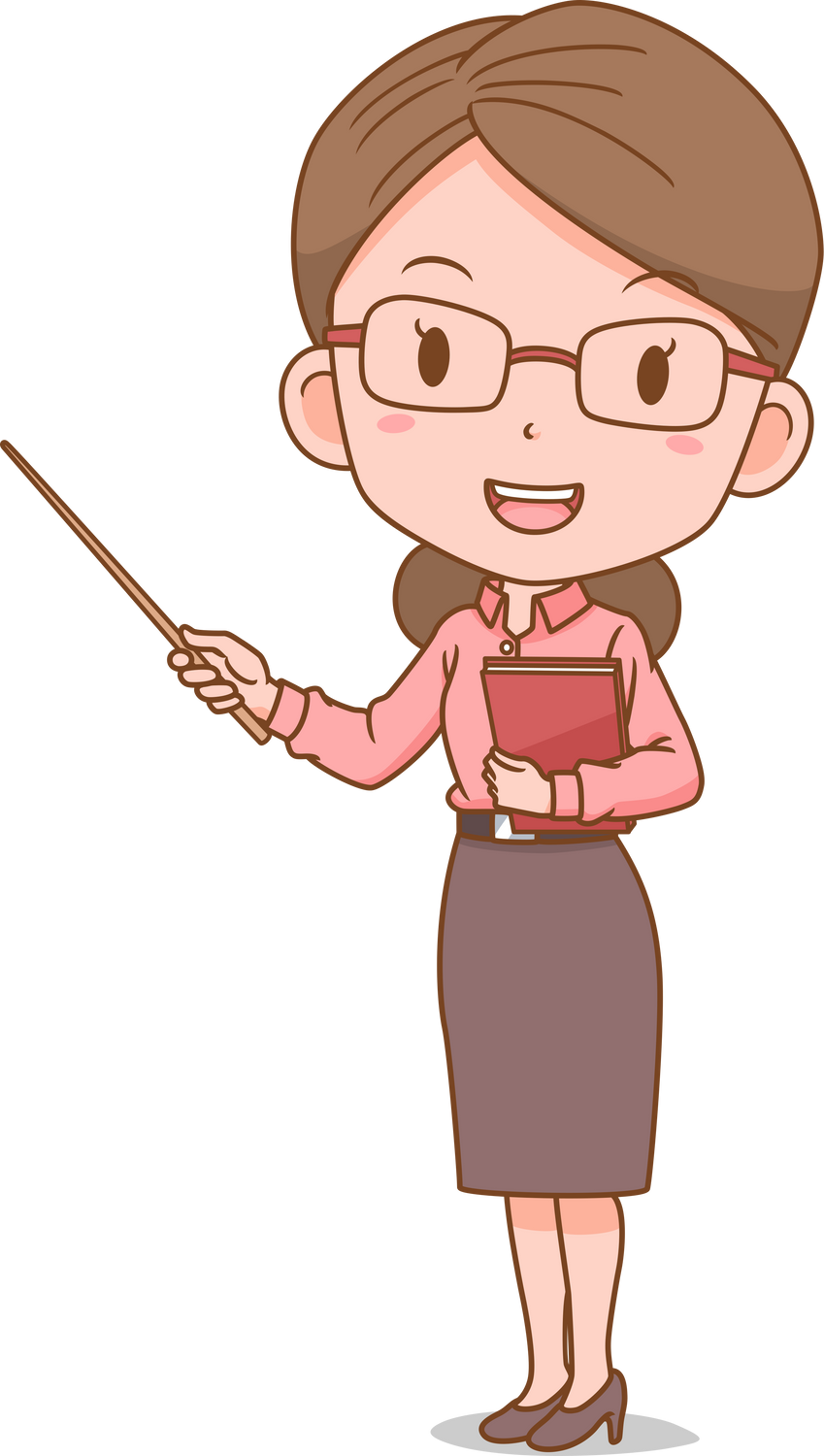 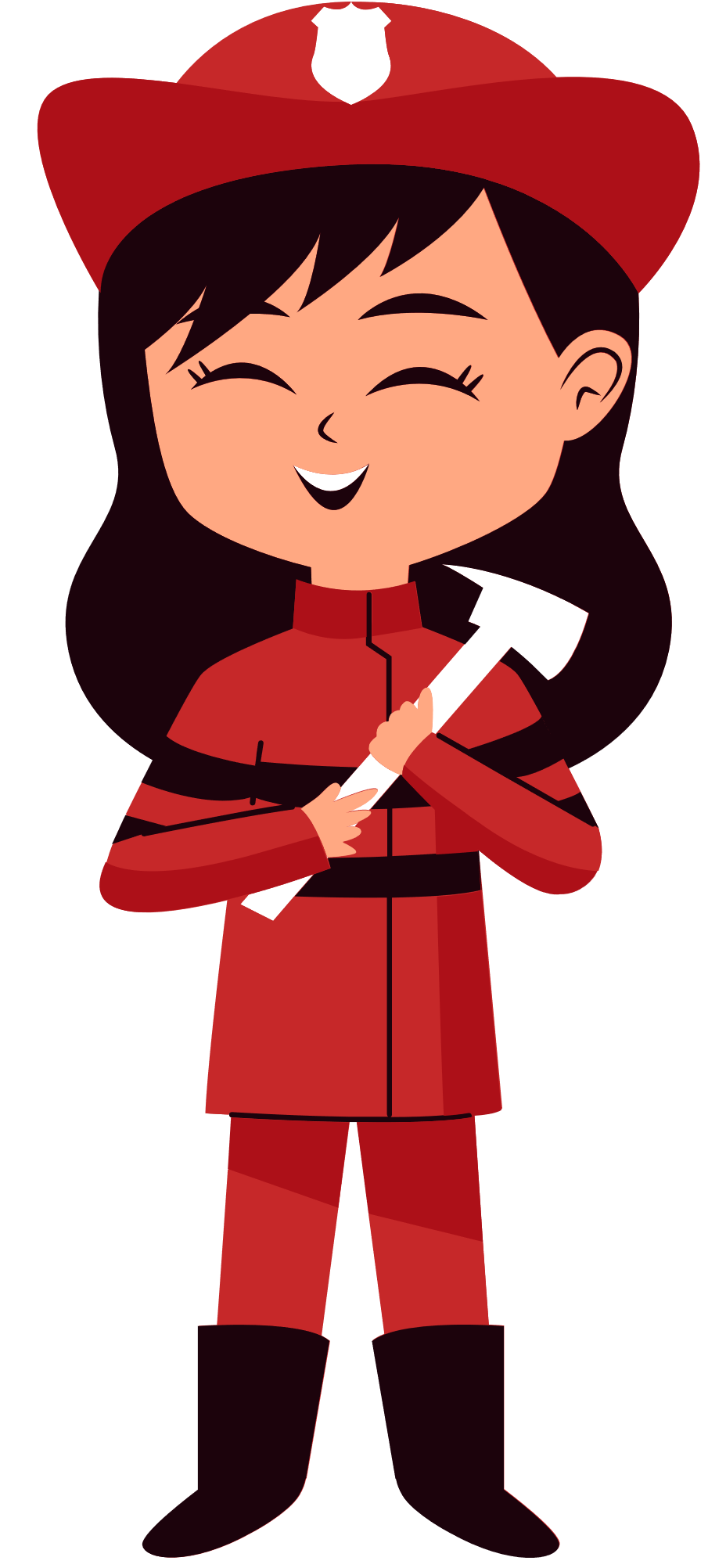 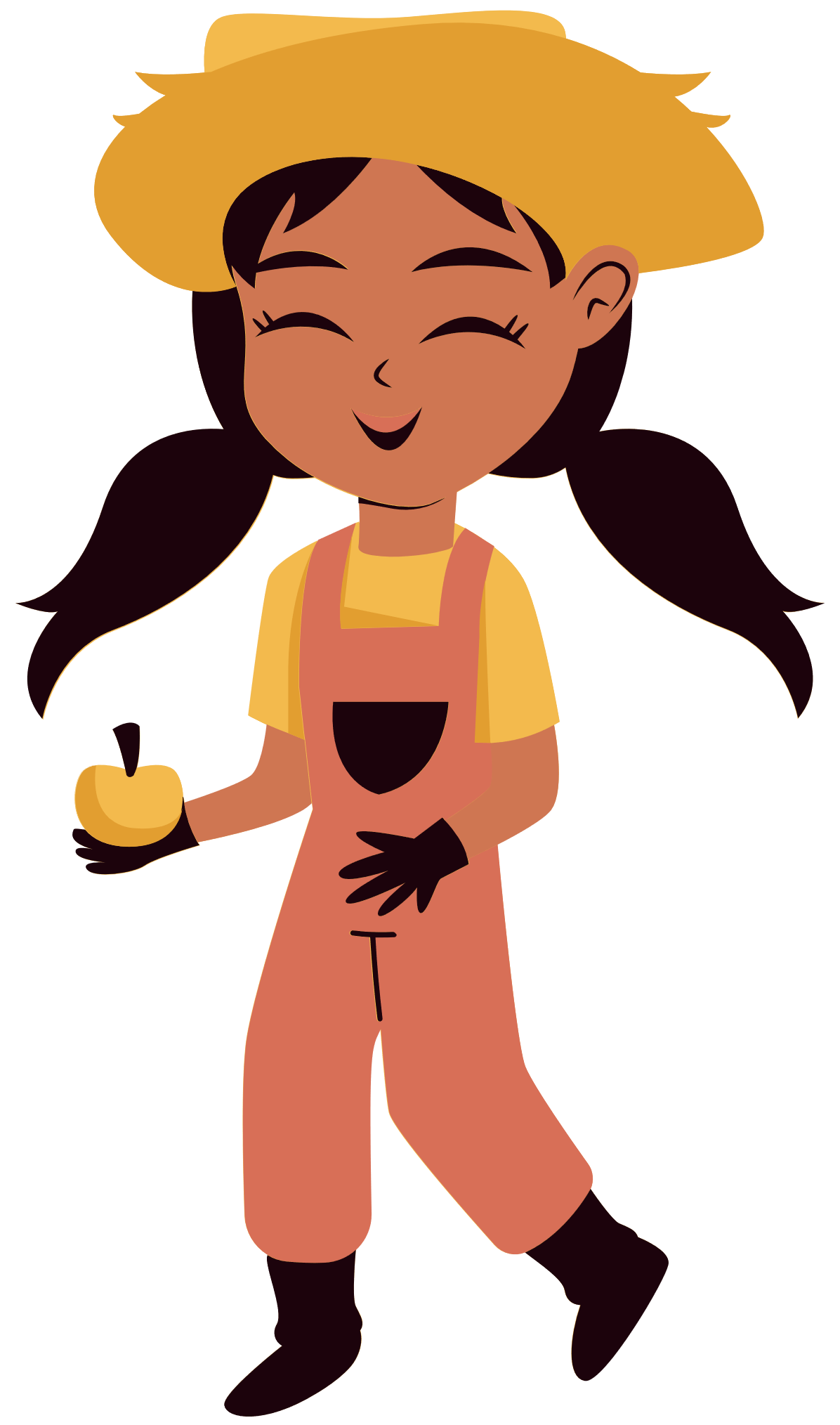 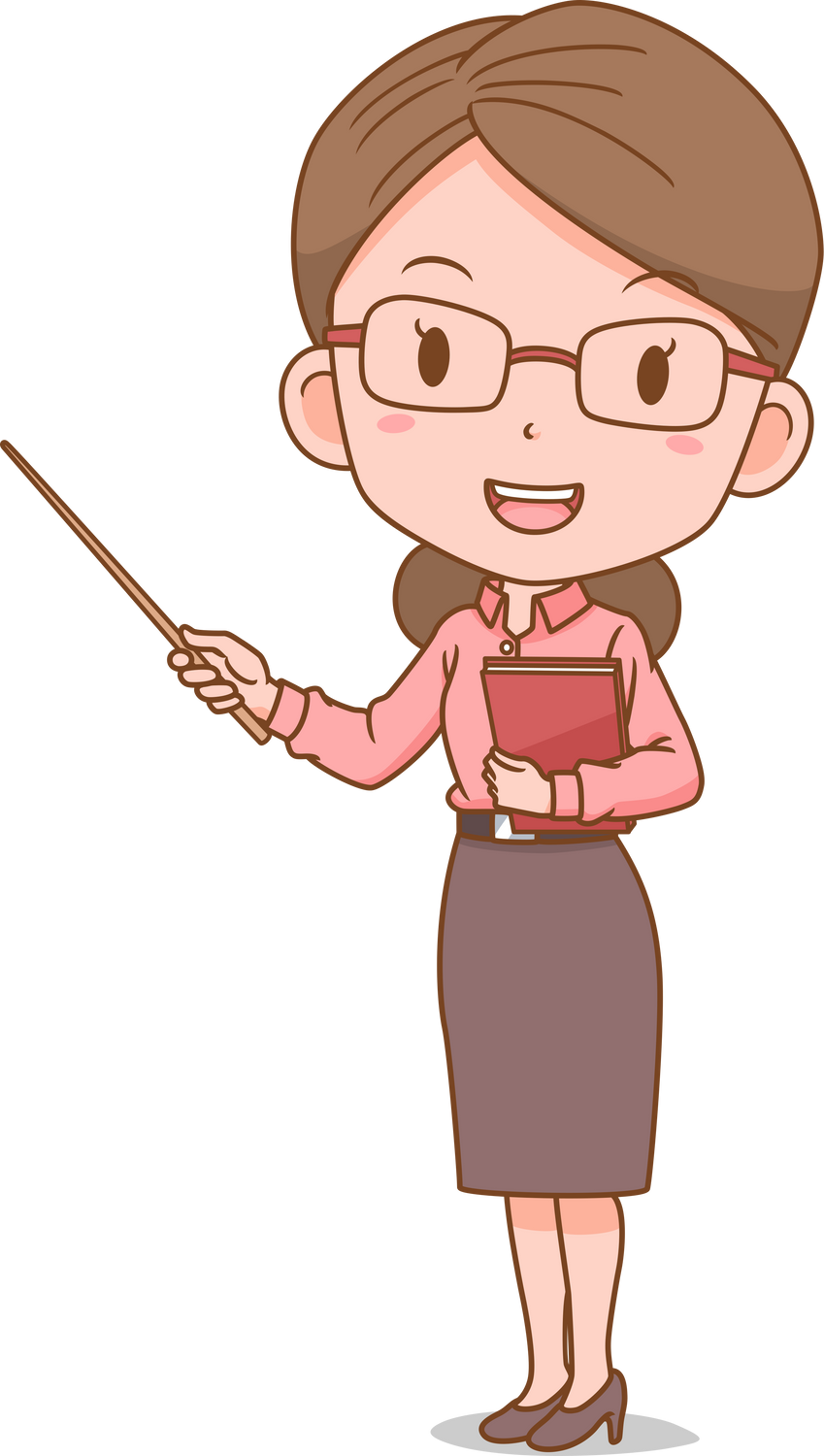 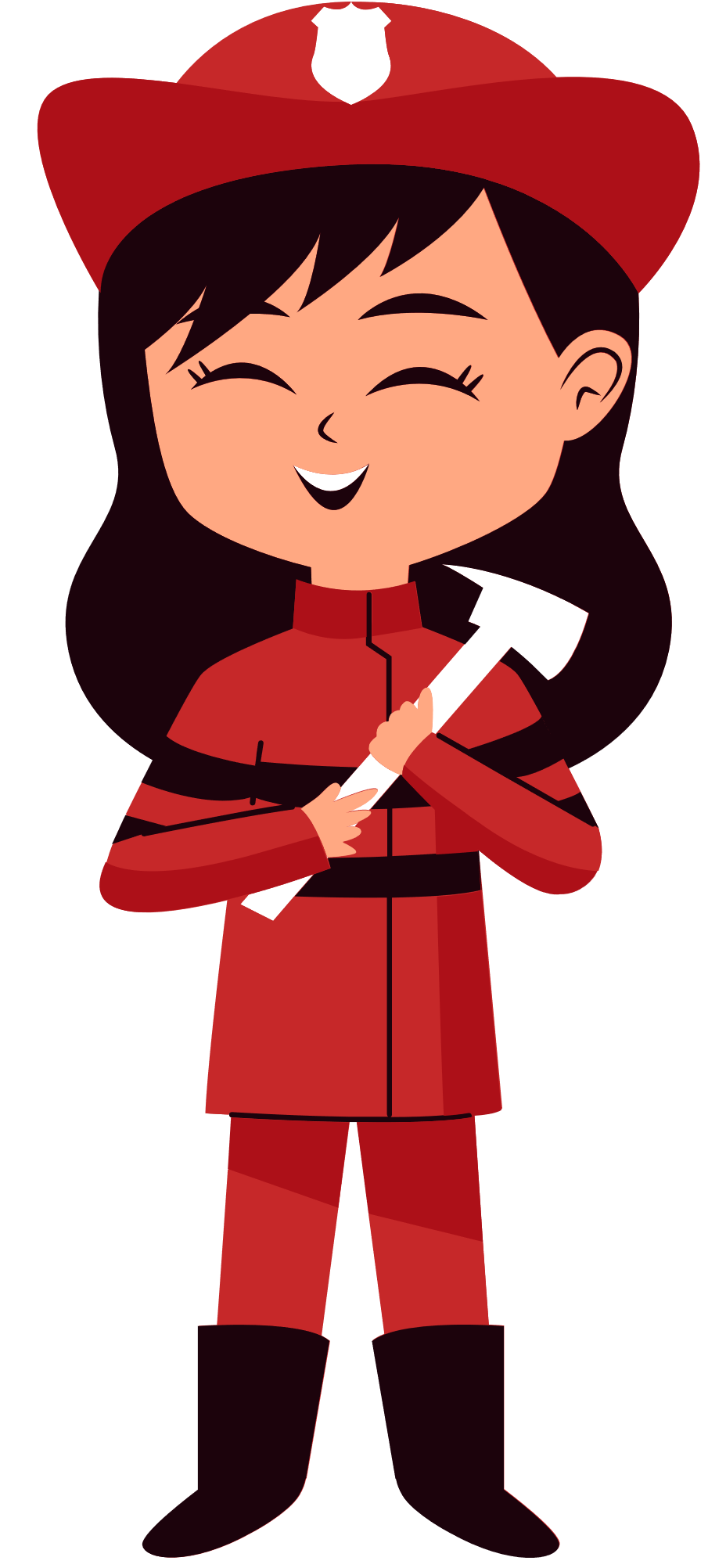 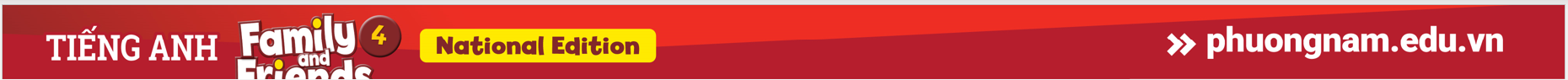 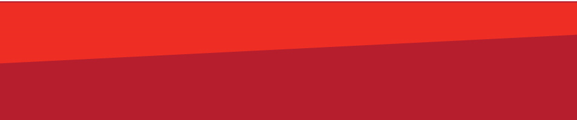 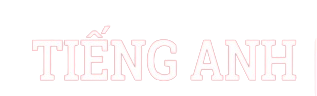 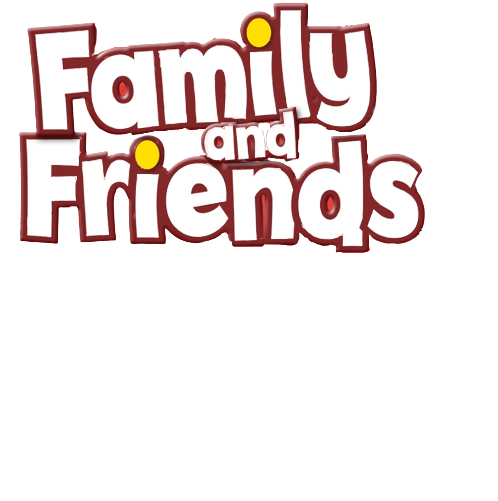 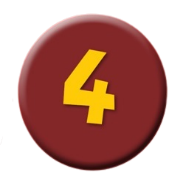 Listen and Chant.
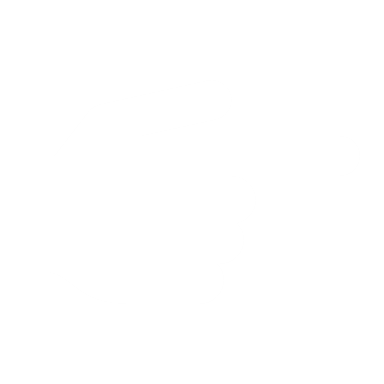 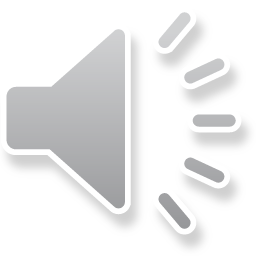 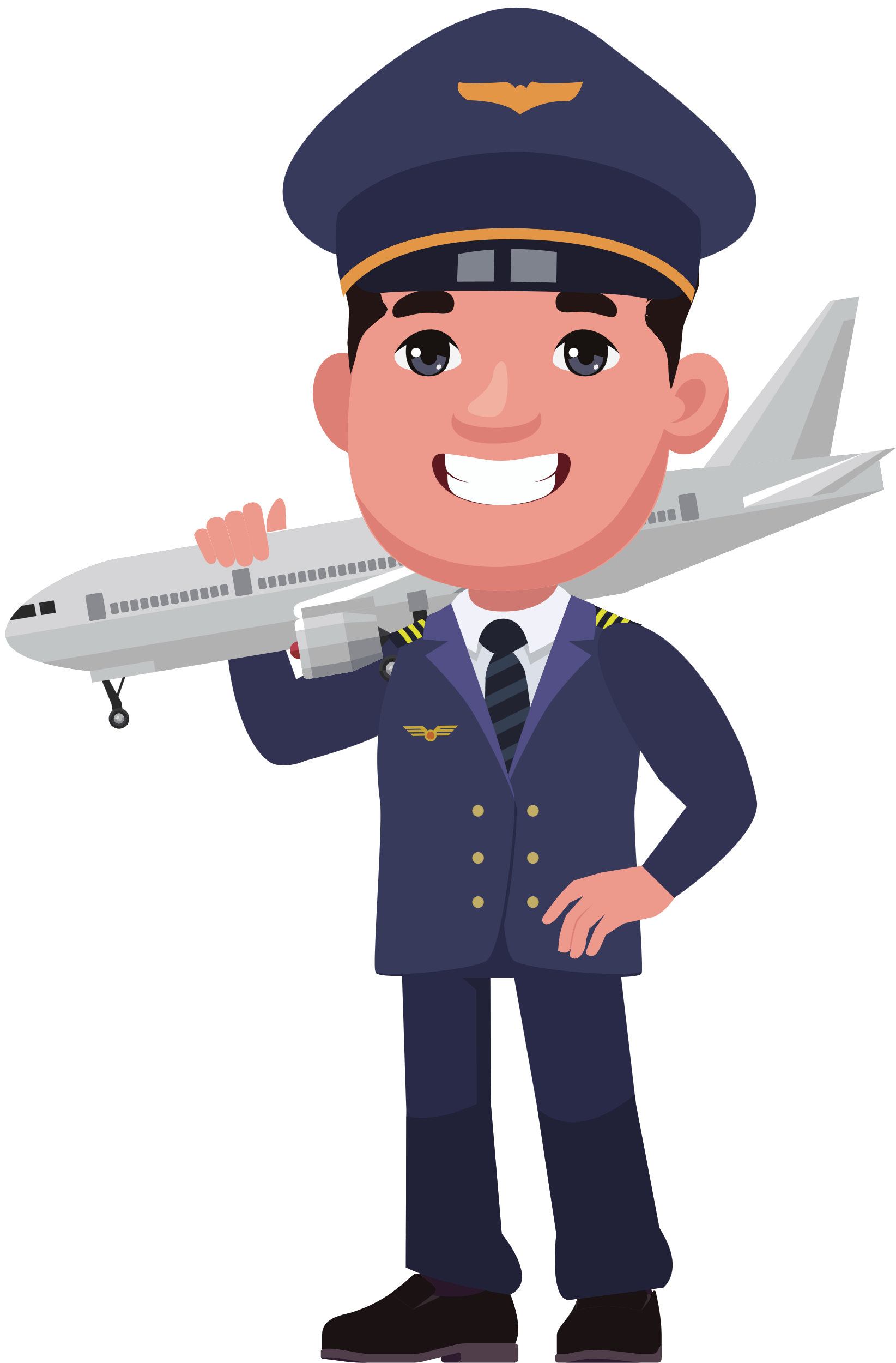 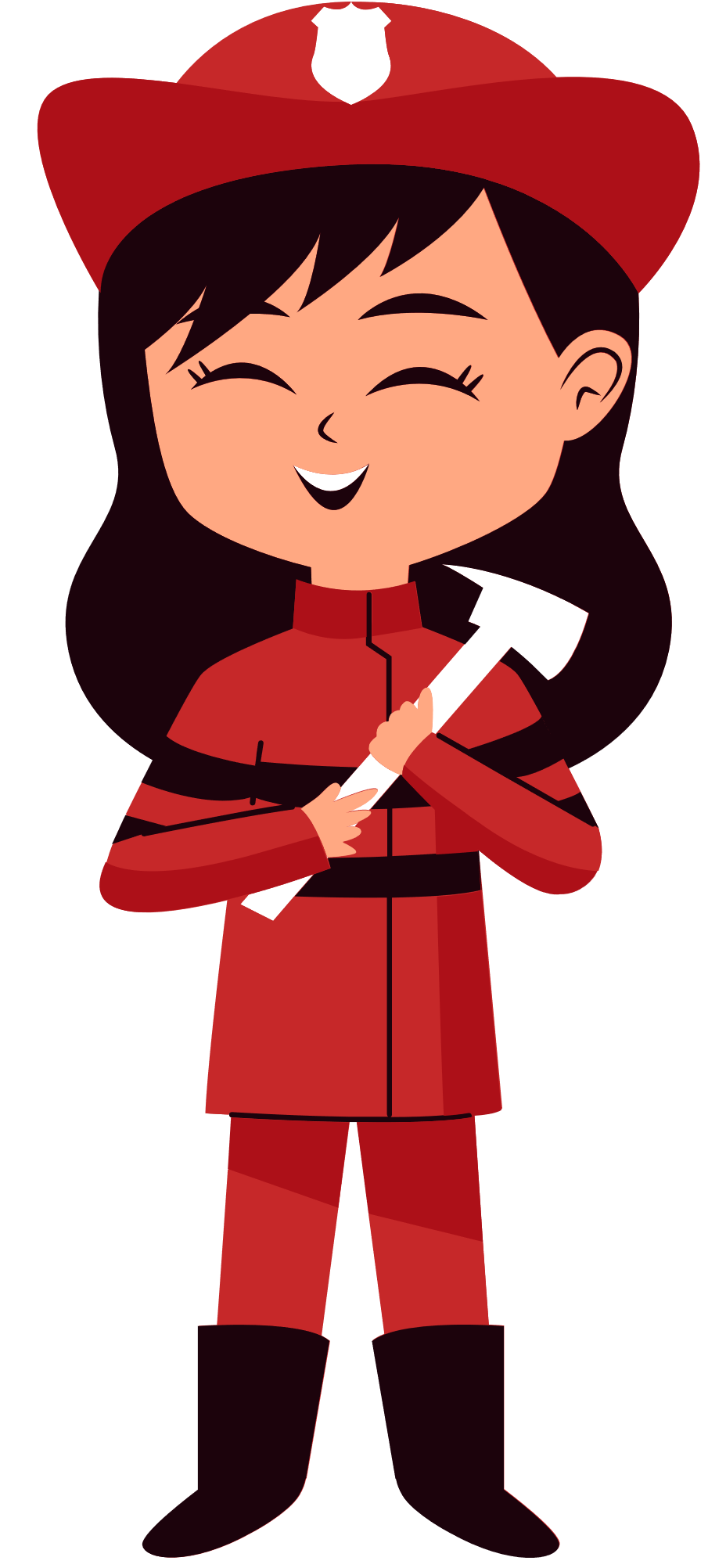 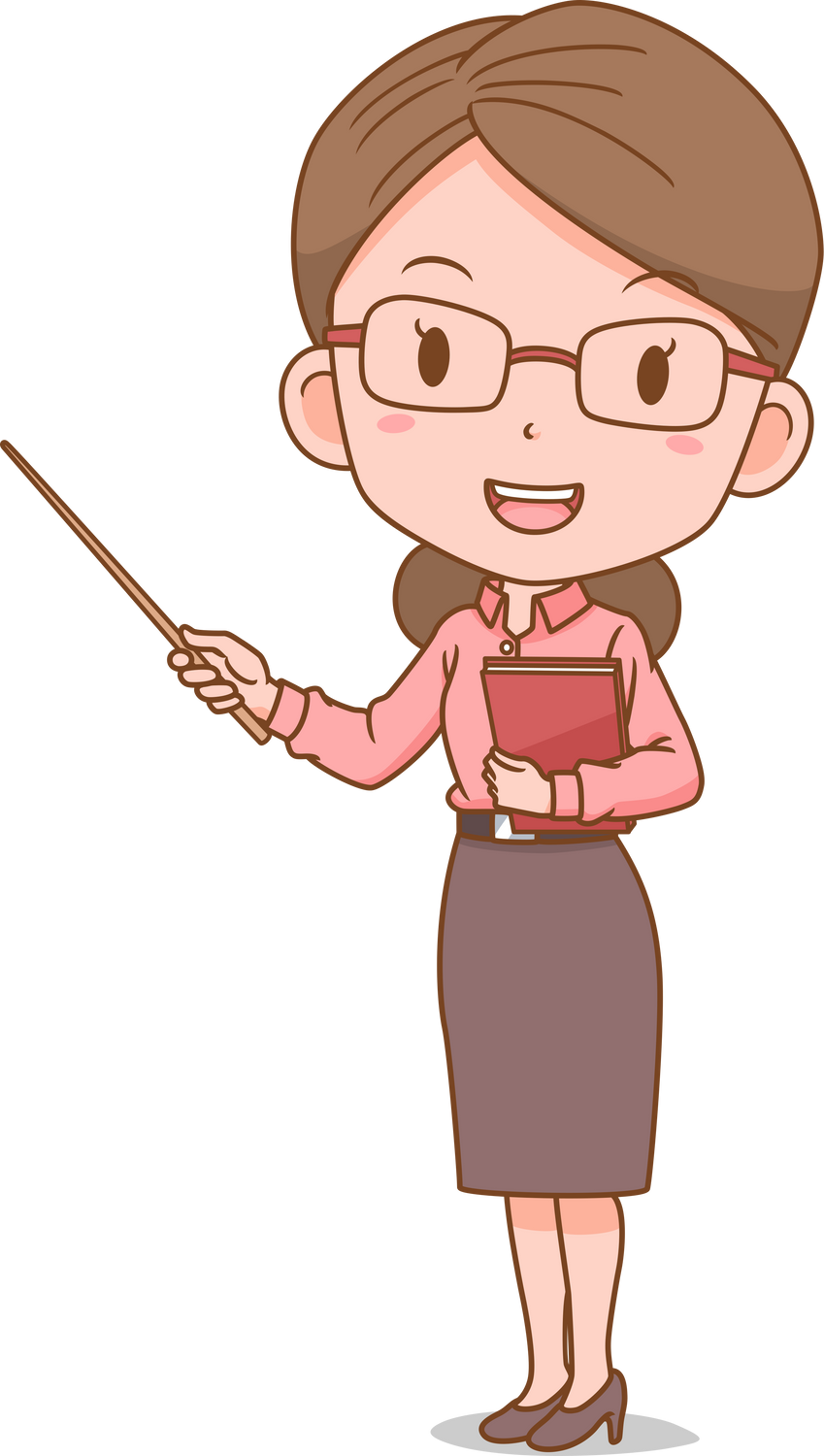 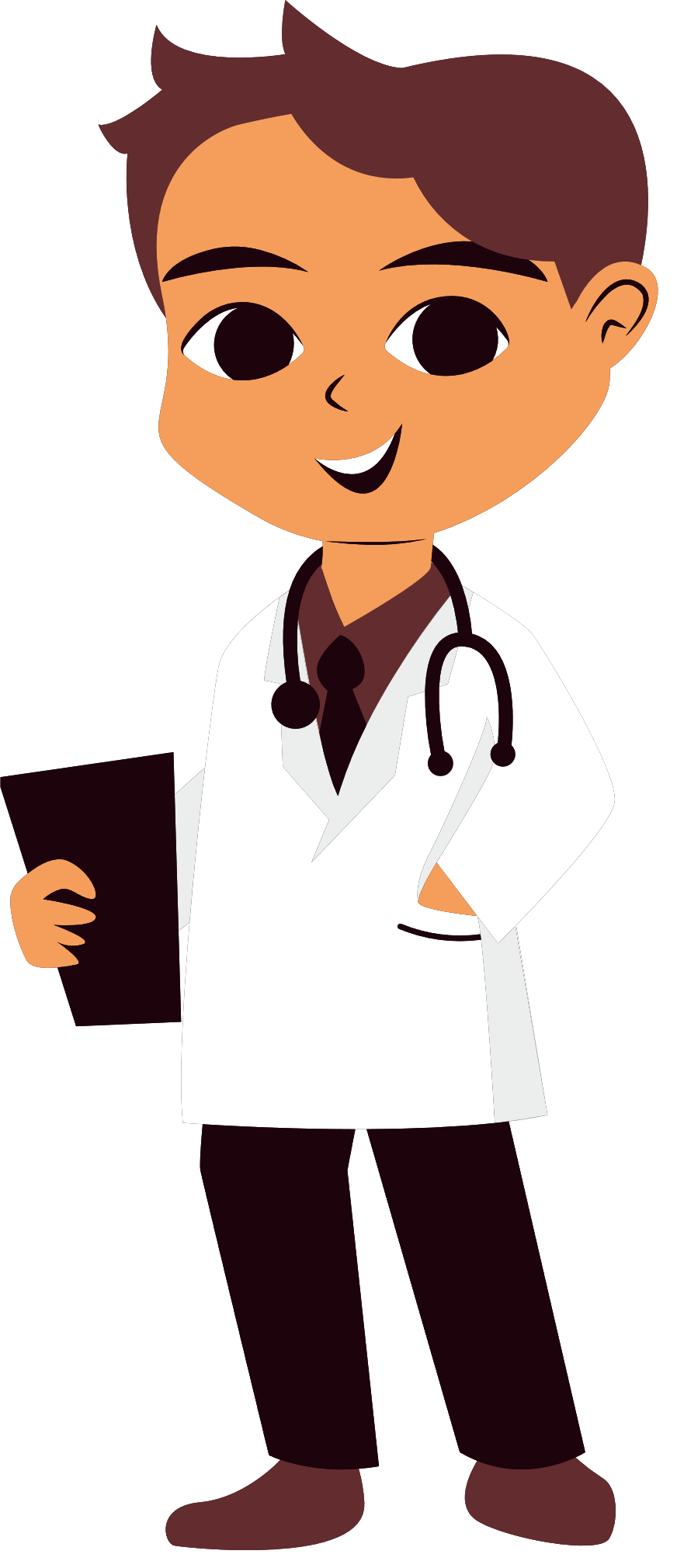 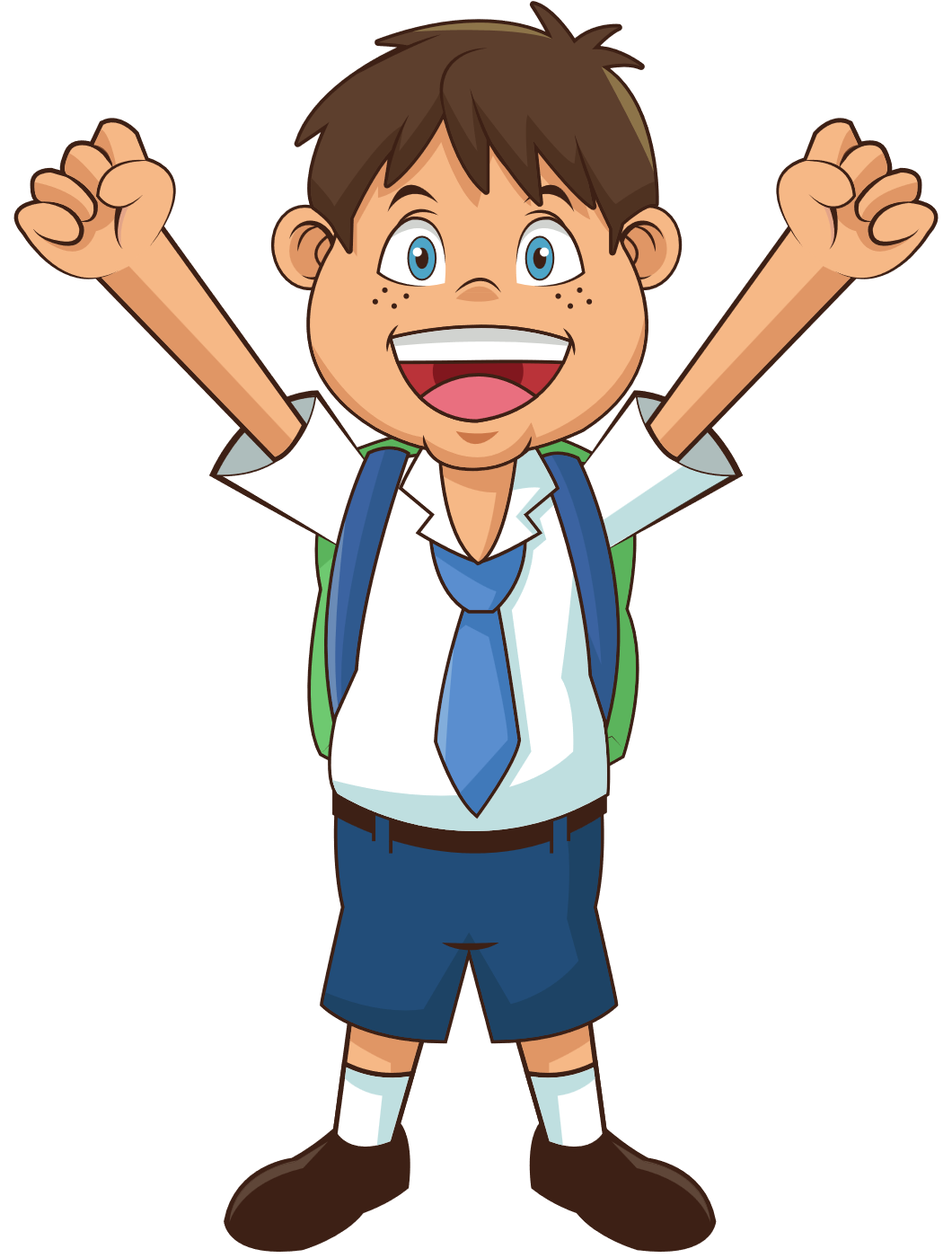 student
teacher
pilot
firefighter
doctor
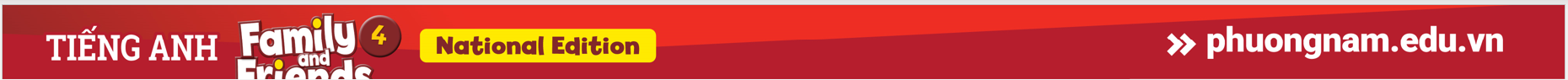 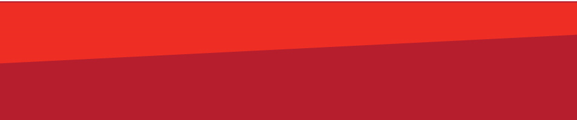 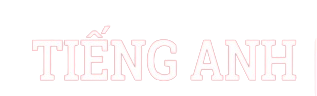 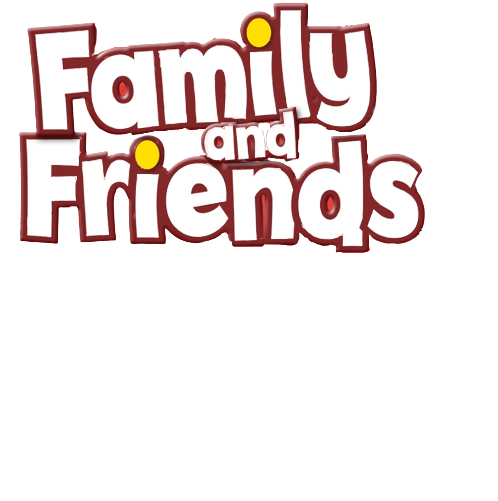 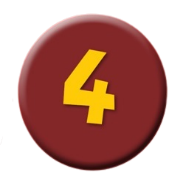 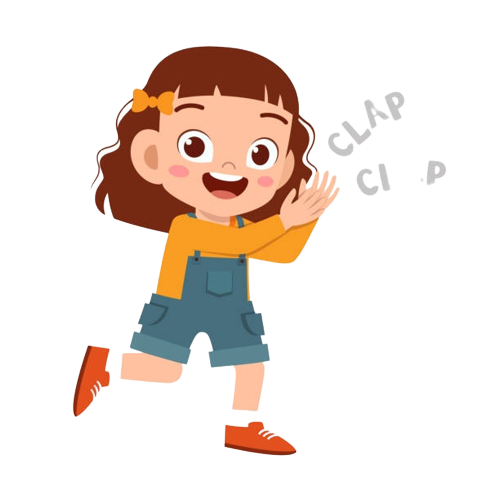 Good job!
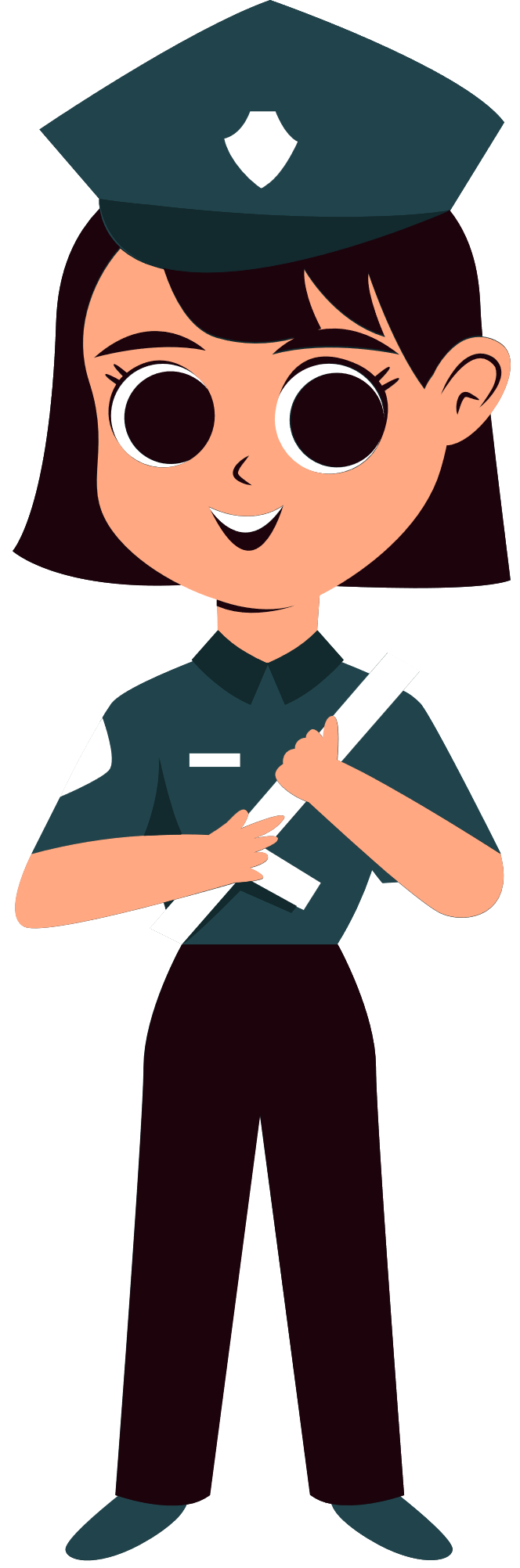 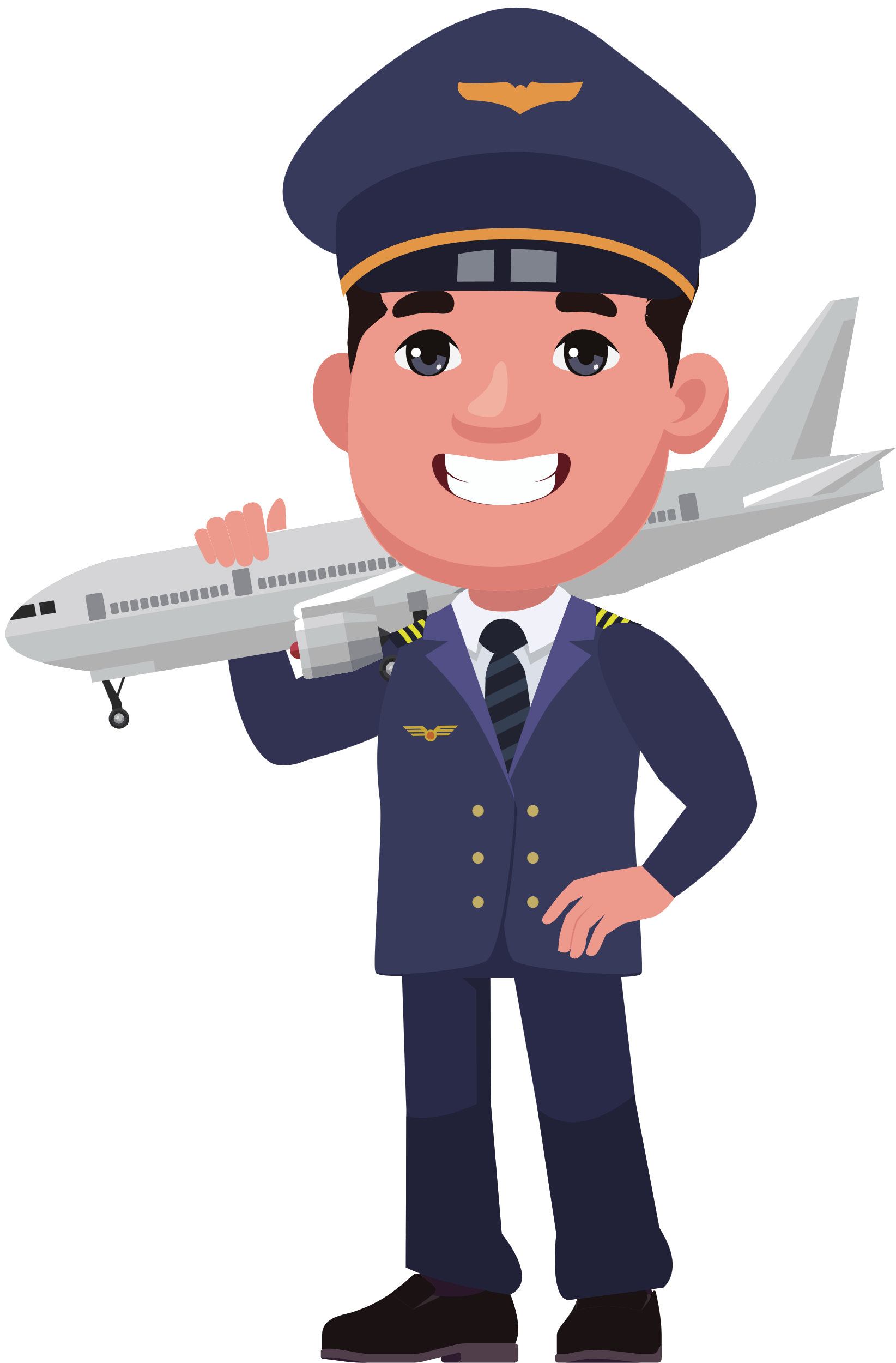 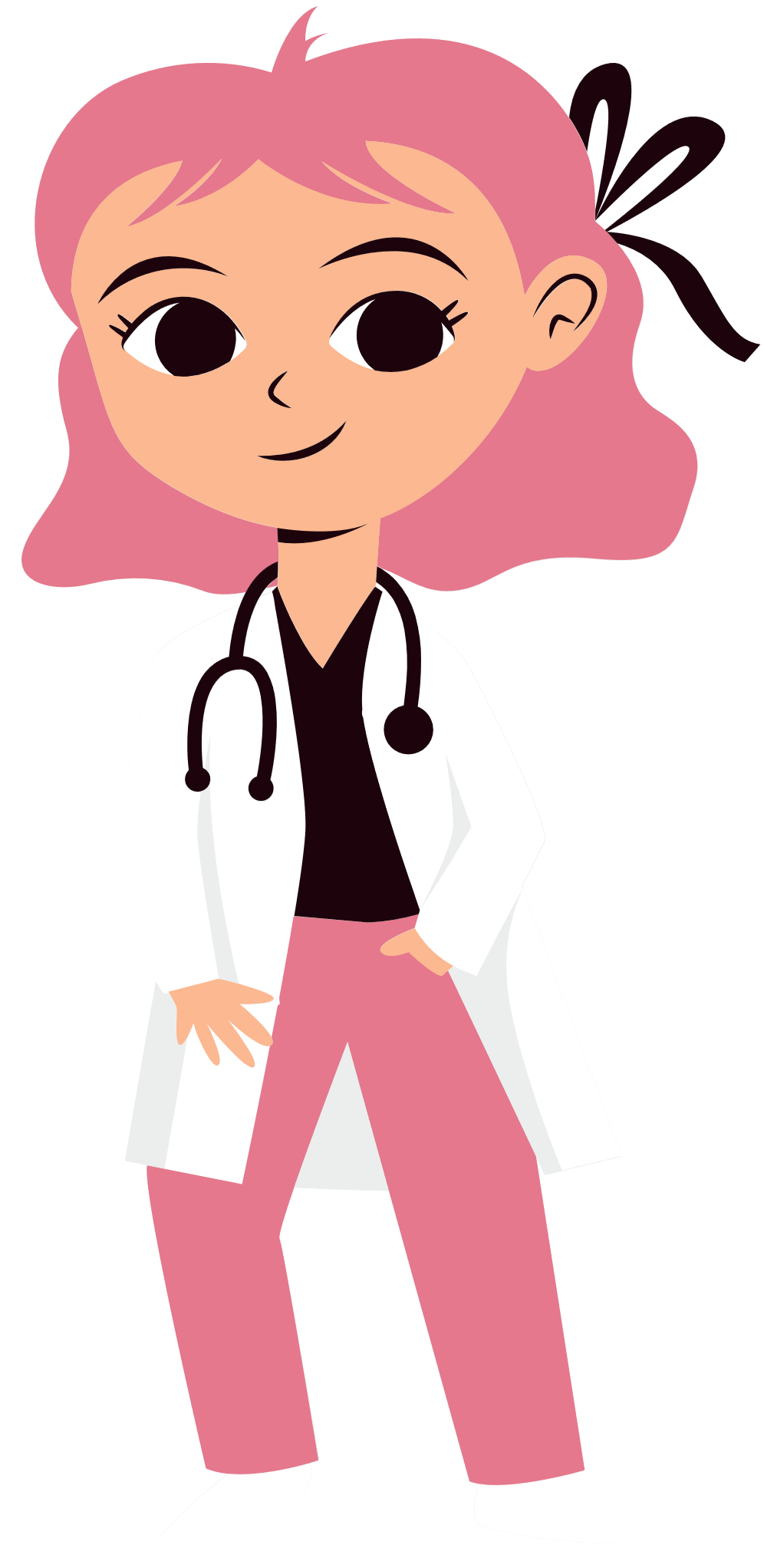 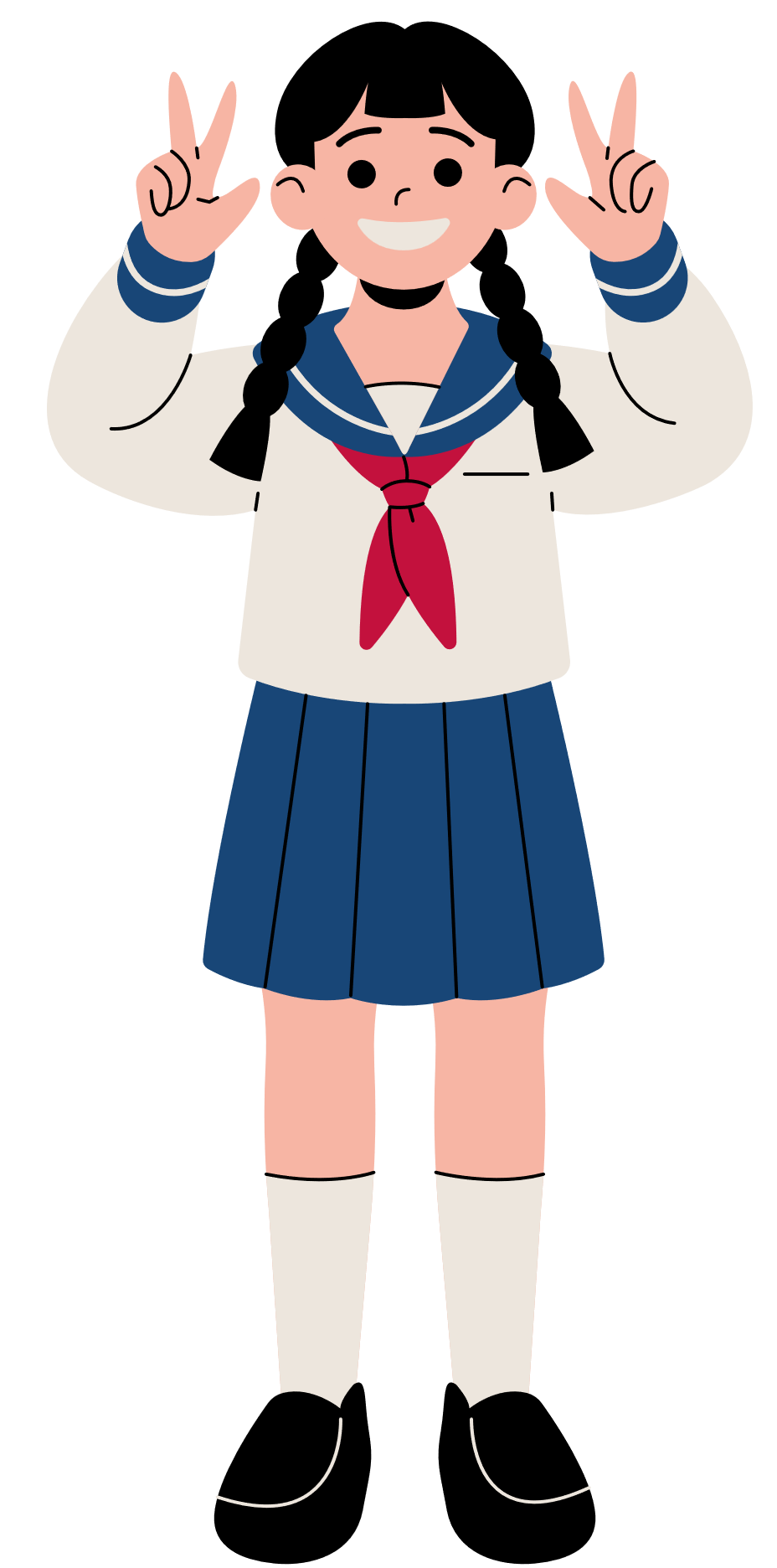 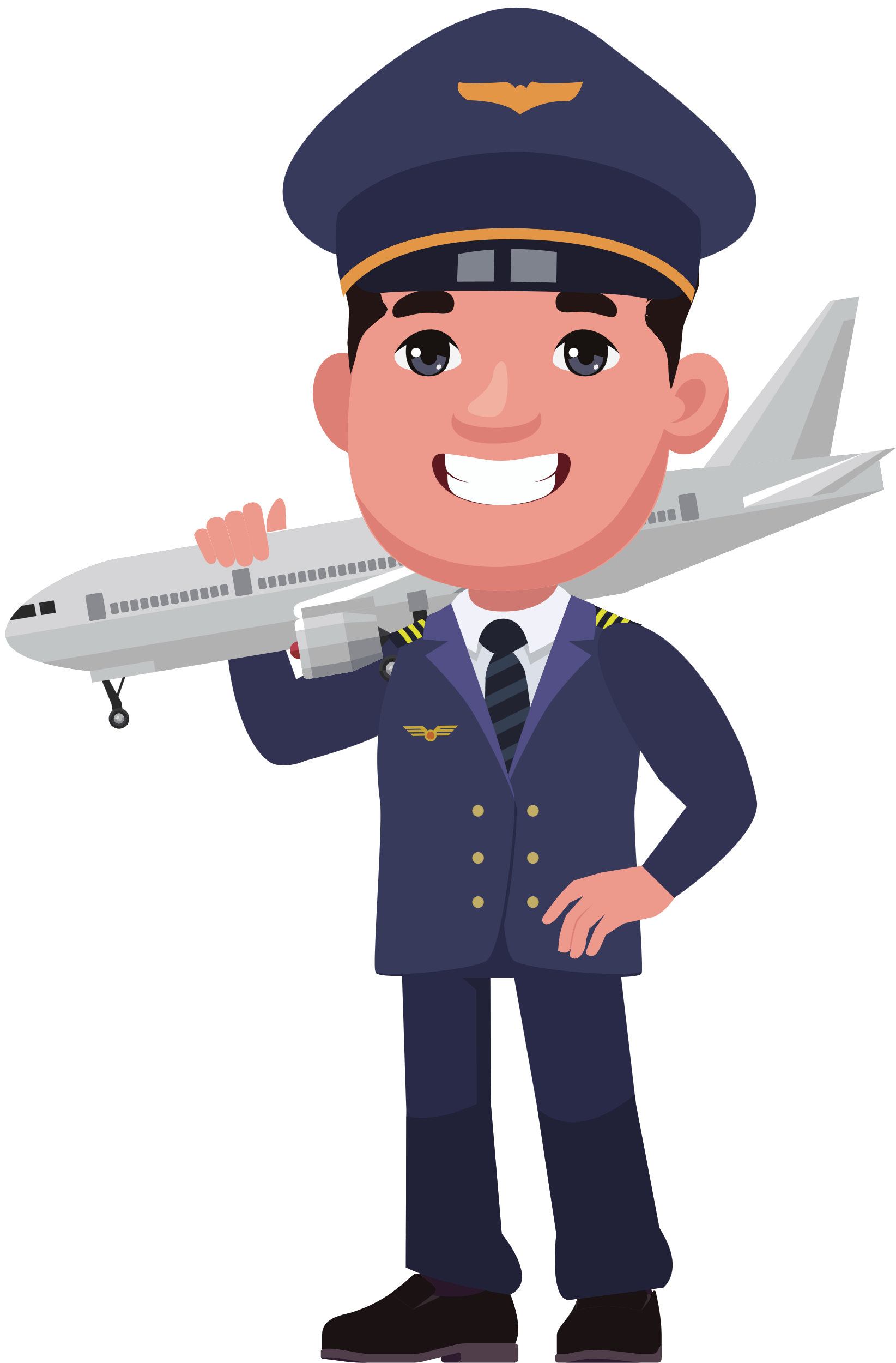 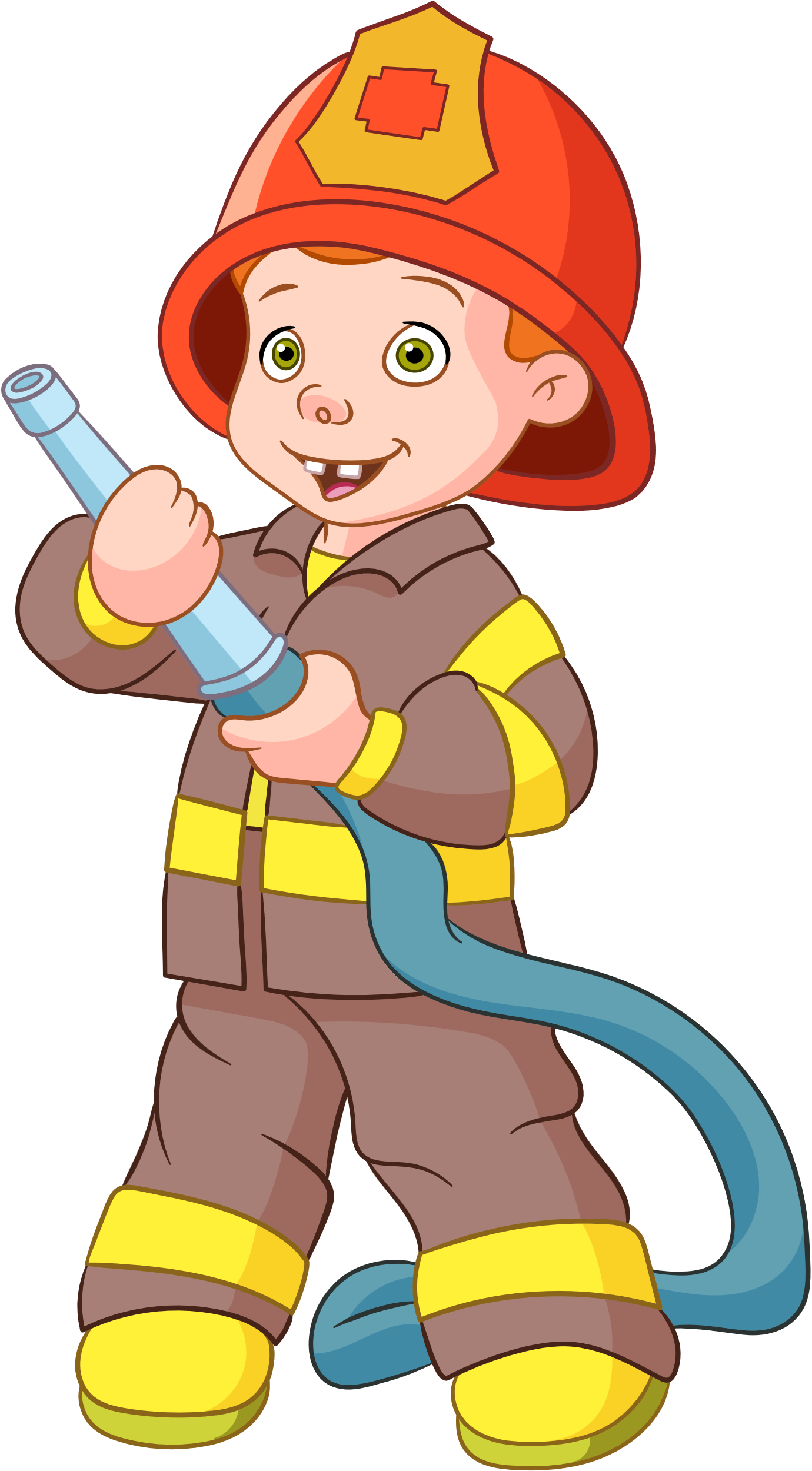 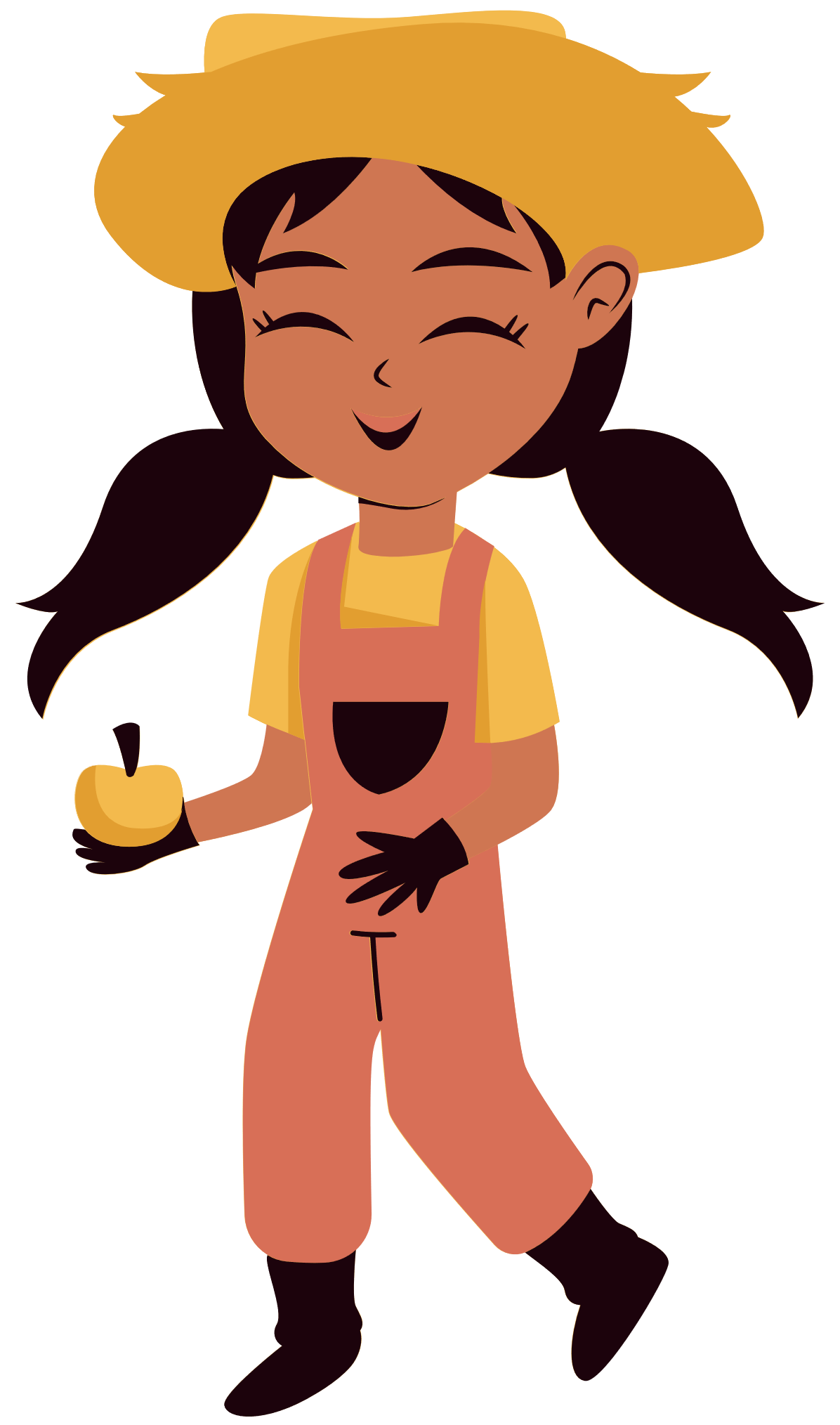 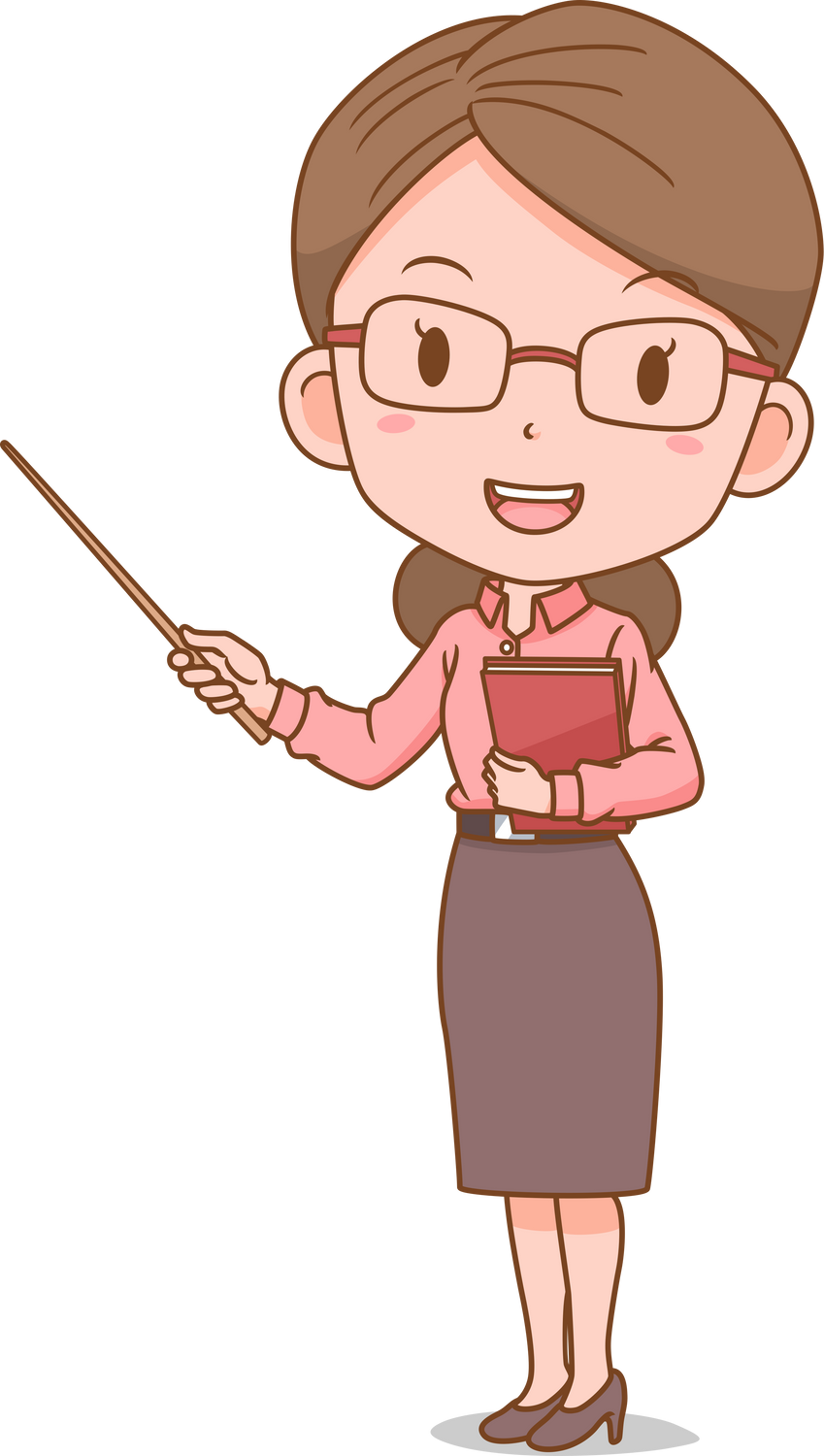 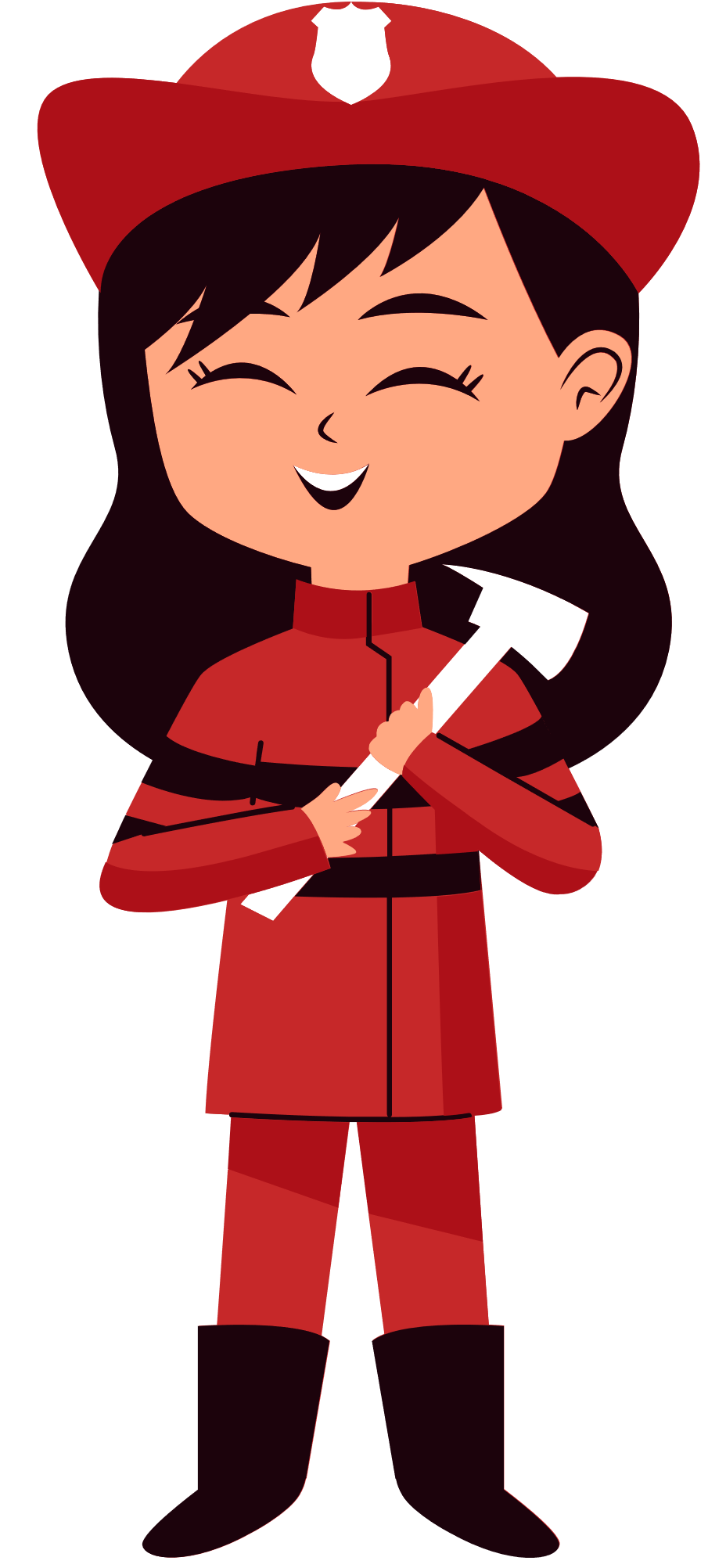 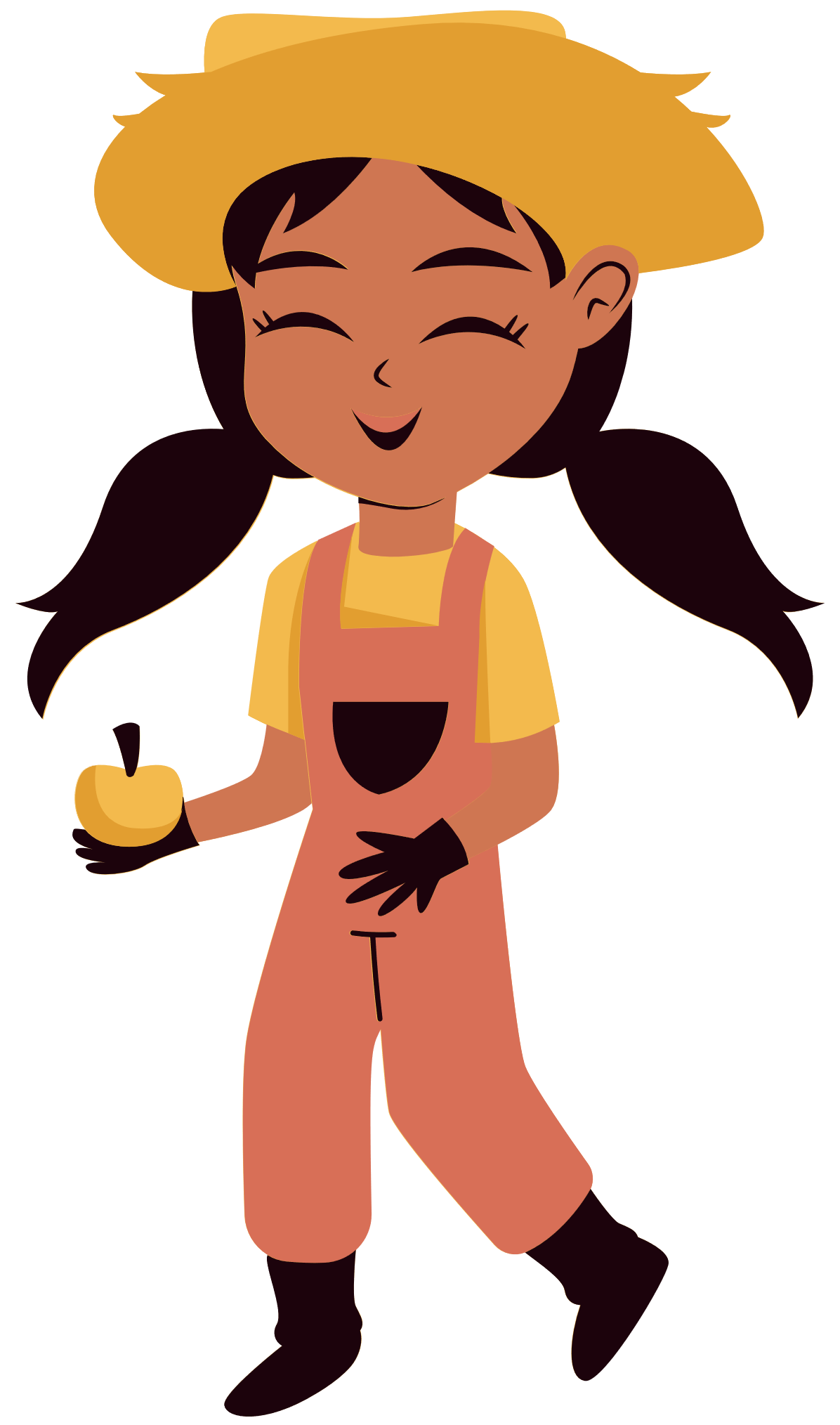 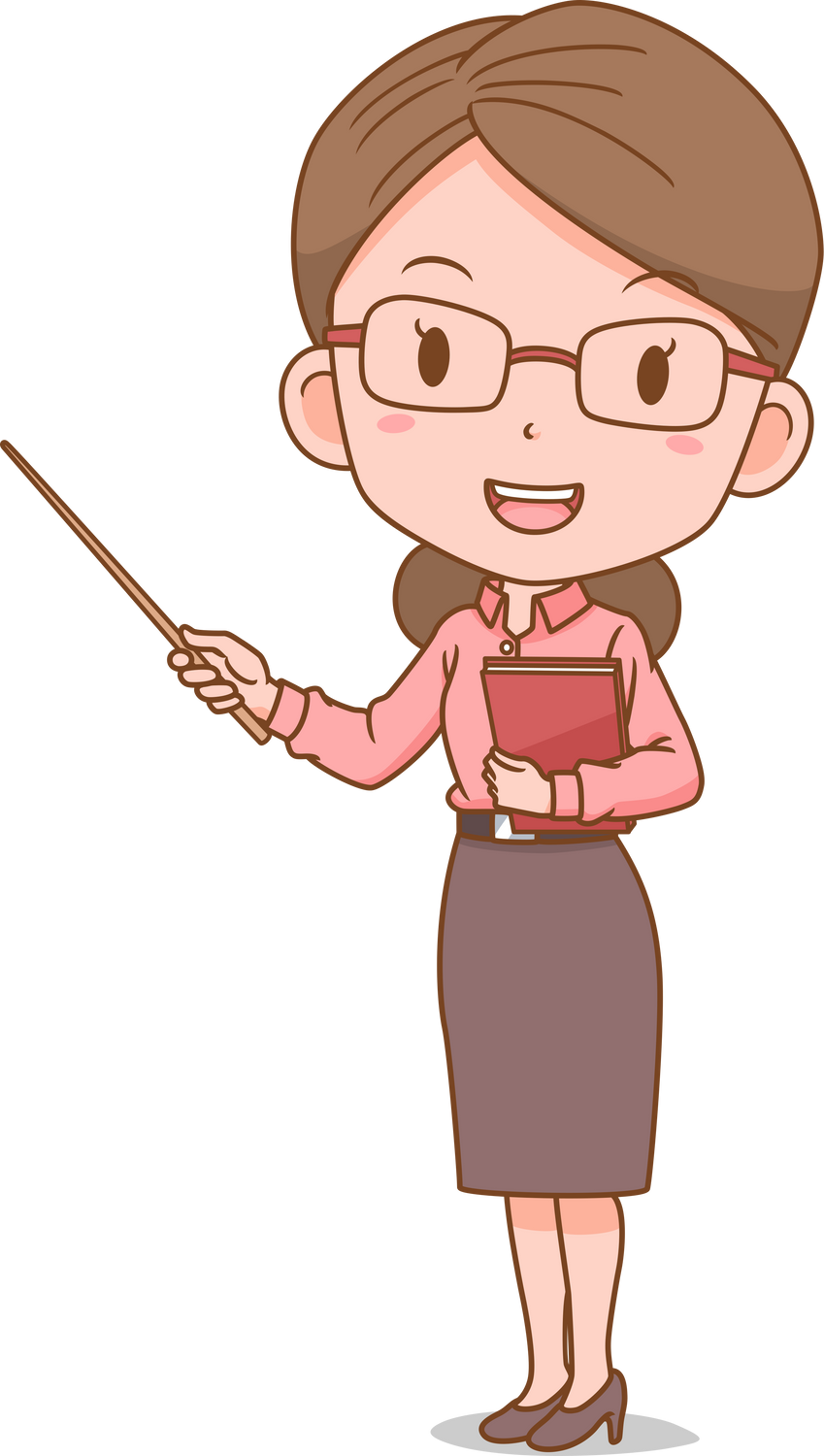 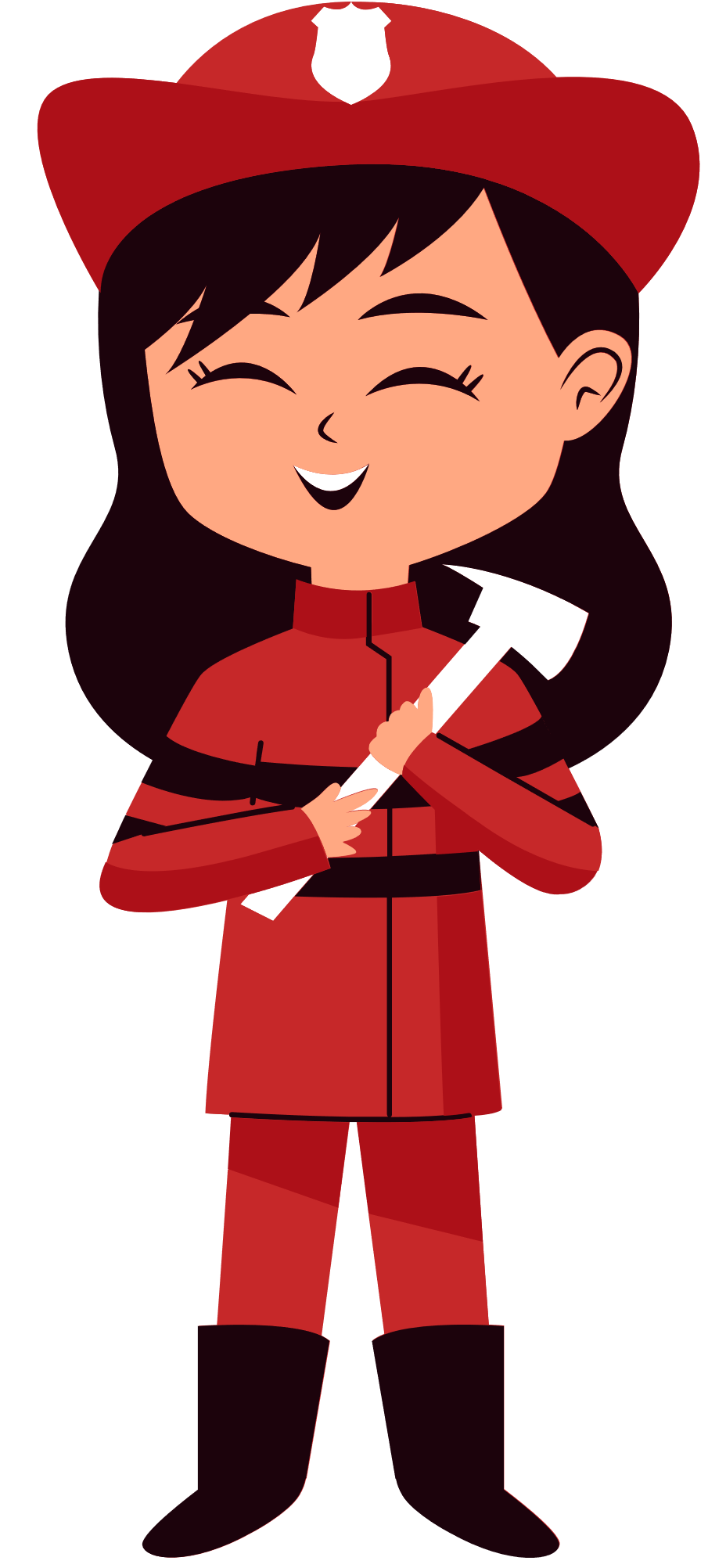 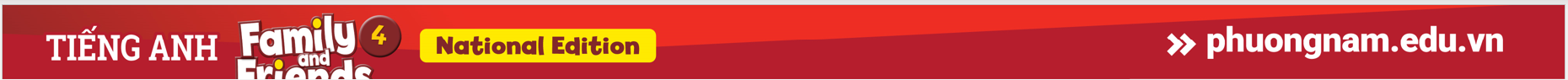 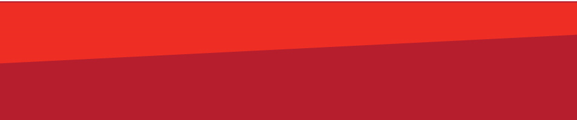 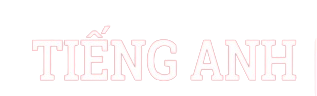 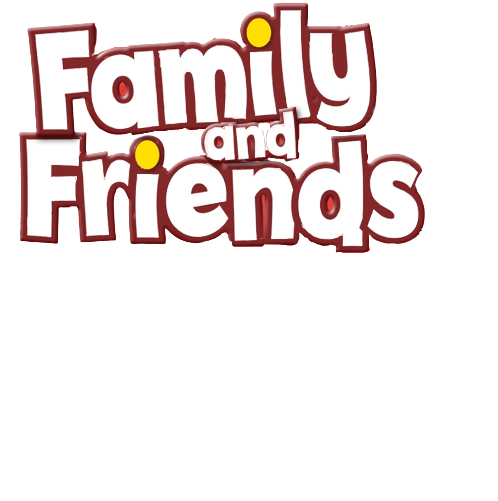 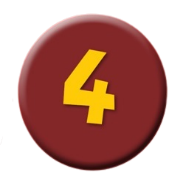 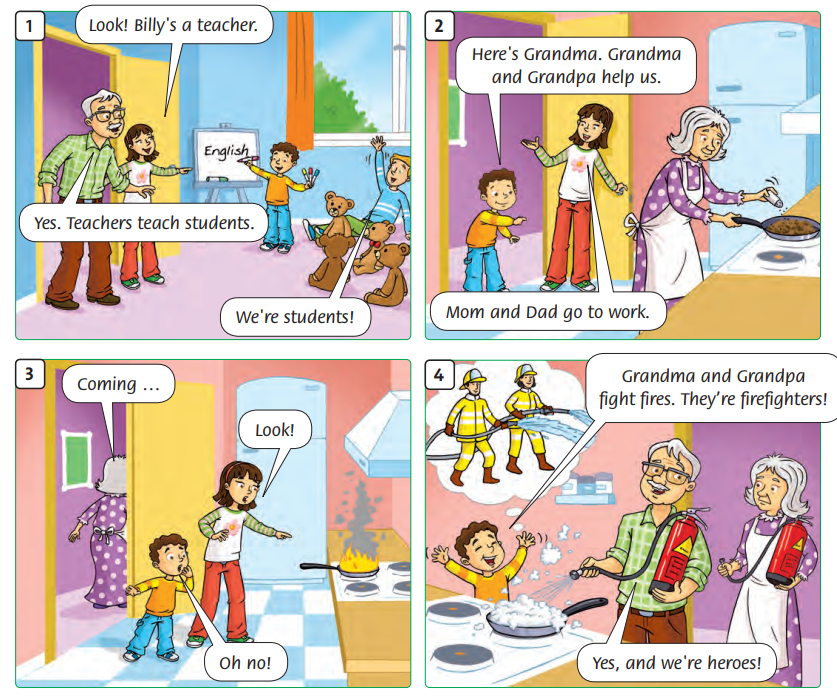 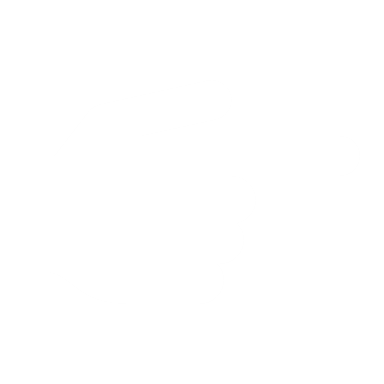 Look and 
Answer.
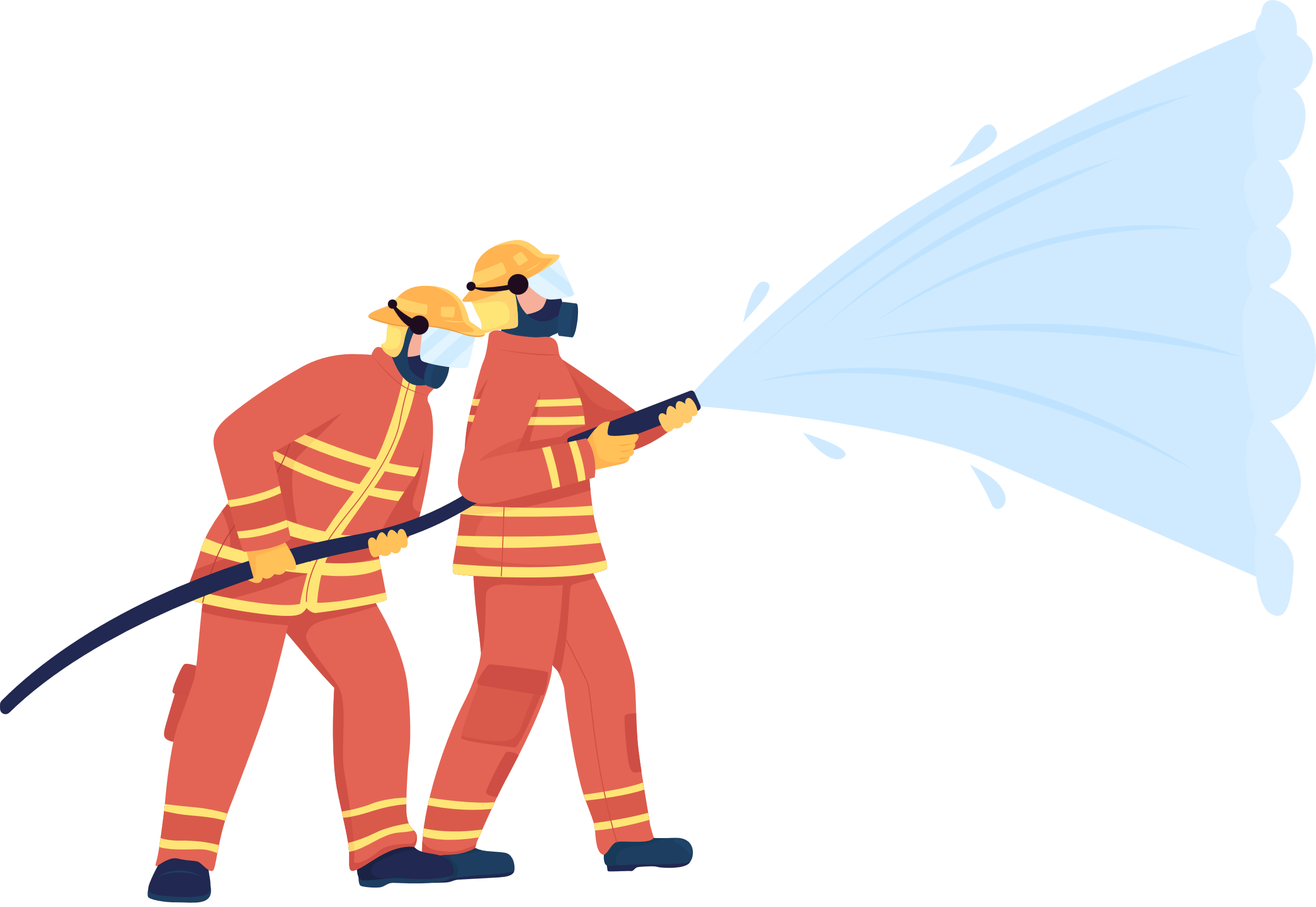 [Speaker Notes: Ask “ Who’s this?”]
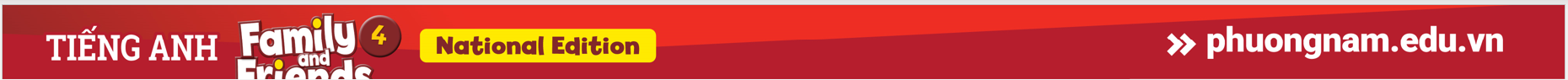 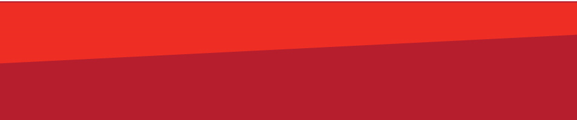 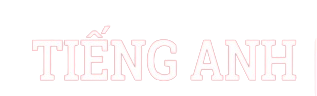 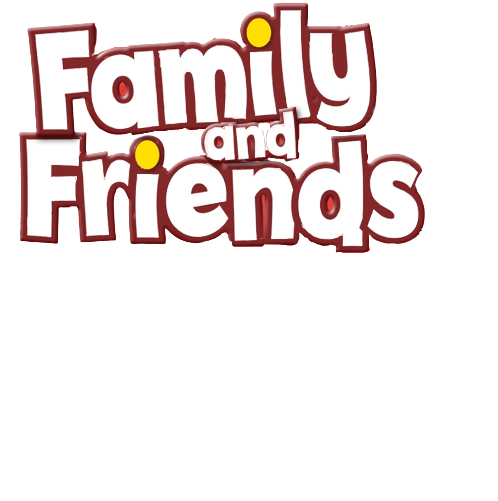 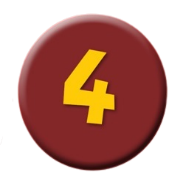 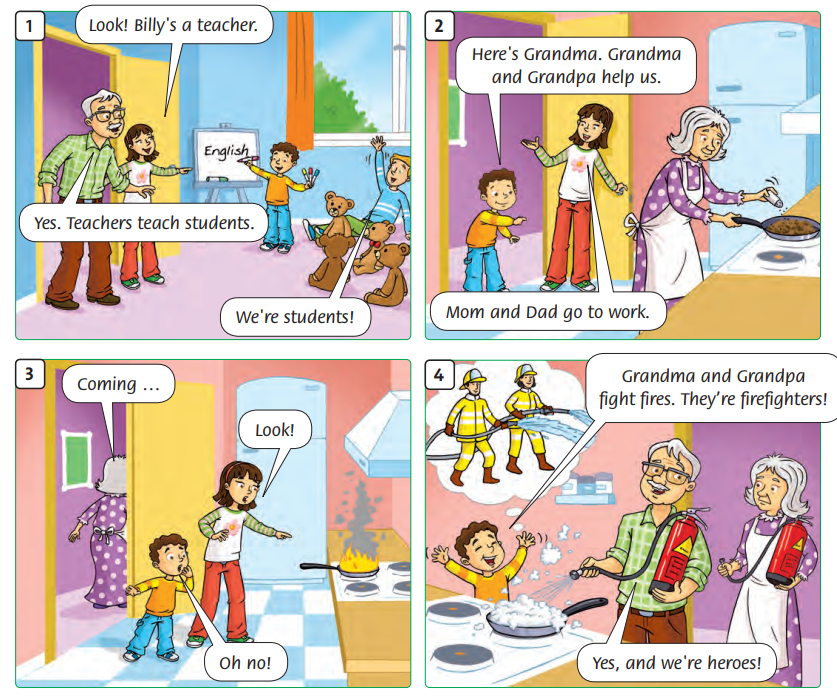 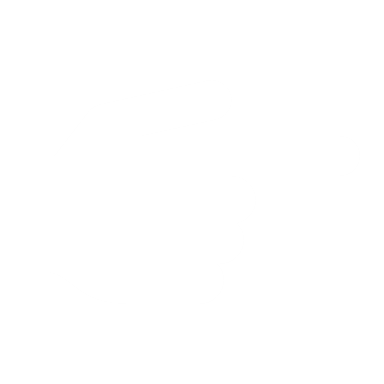 Look and 
Answer.
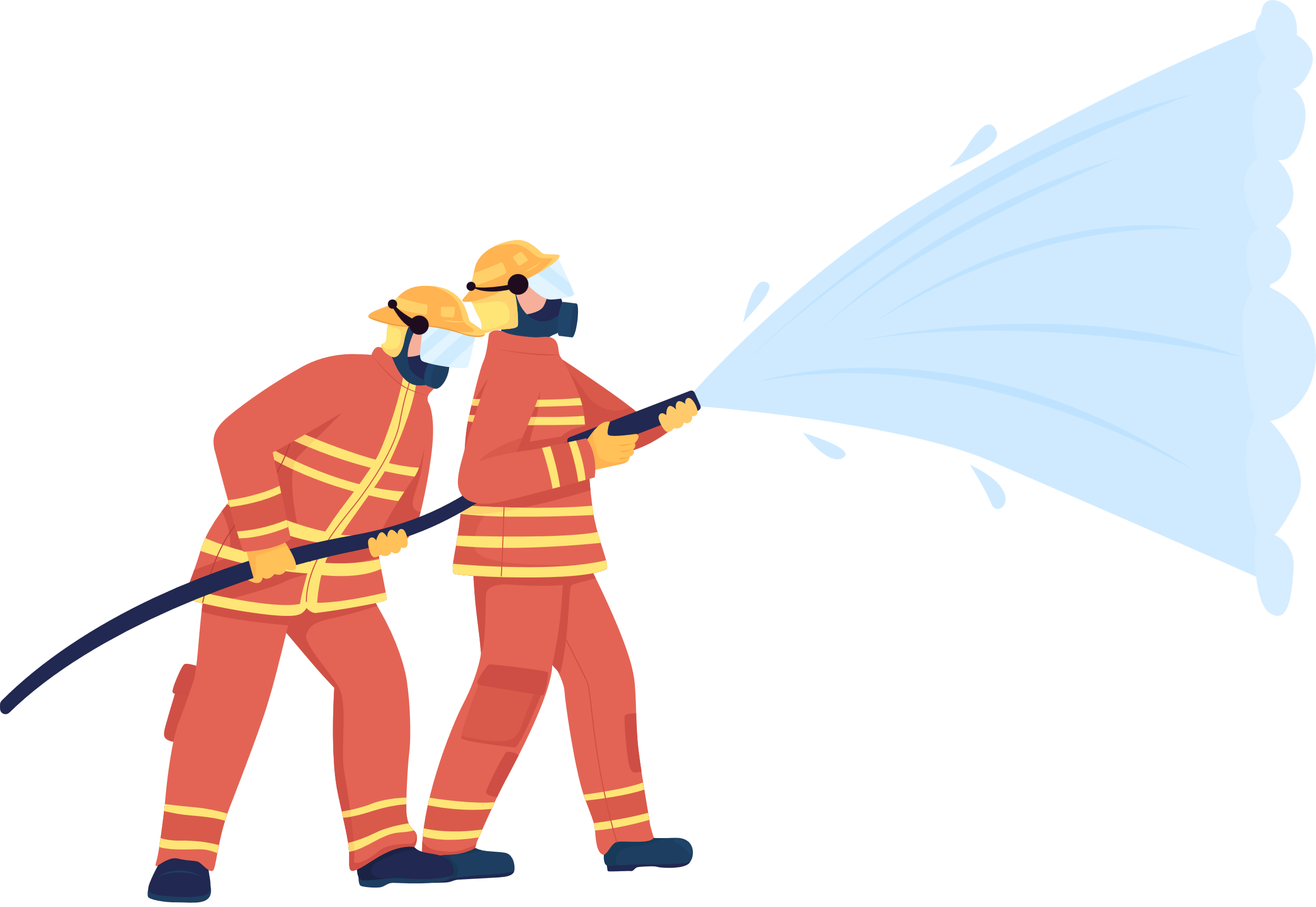 [Speaker Notes: Ask “ What’s happening?”]
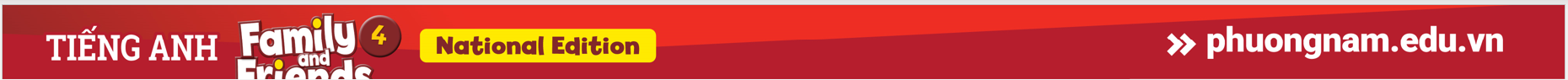 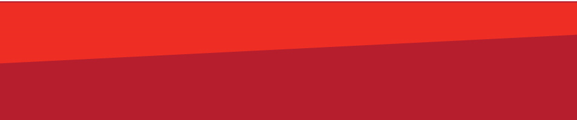 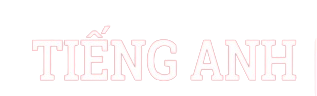 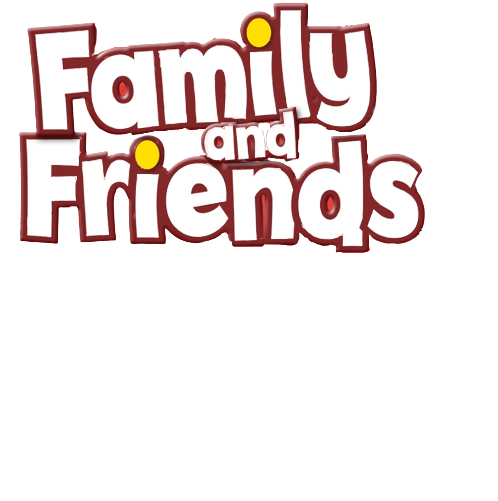 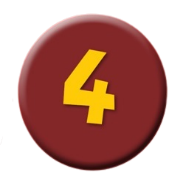 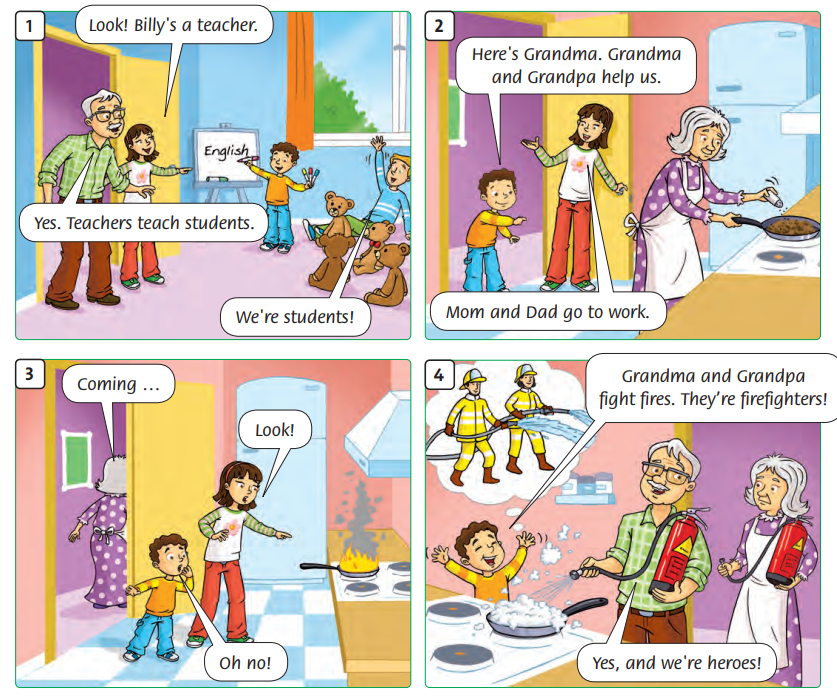 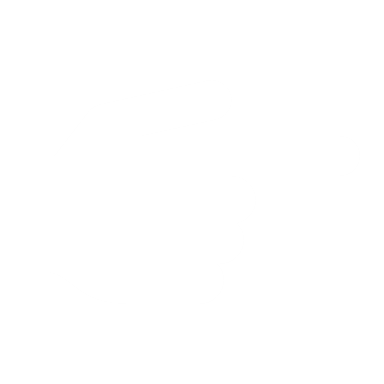 Look and 
Answer.
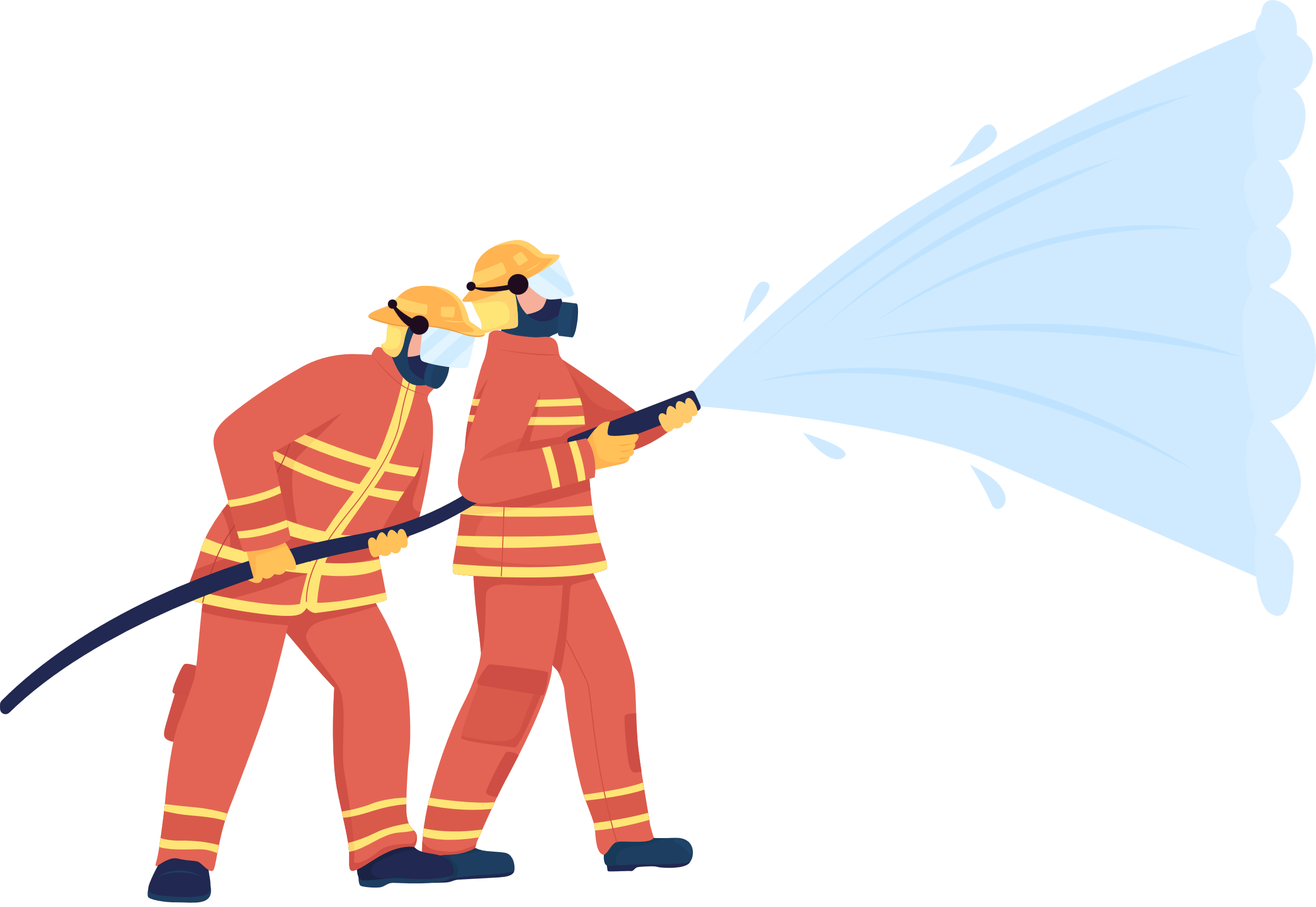 [Speaker Notes: Ask “ What’s happening?”]
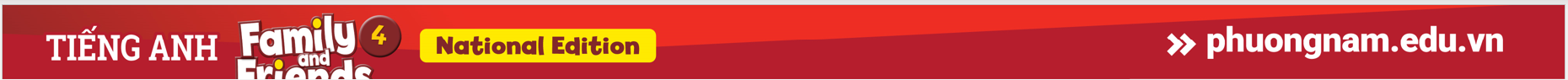 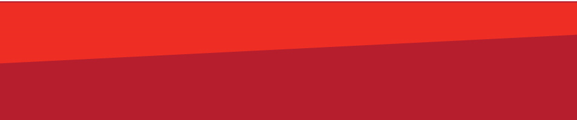 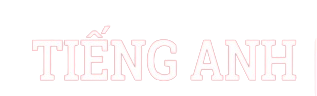 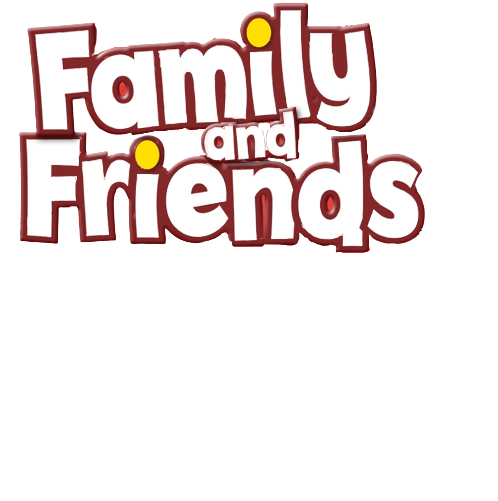 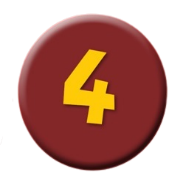 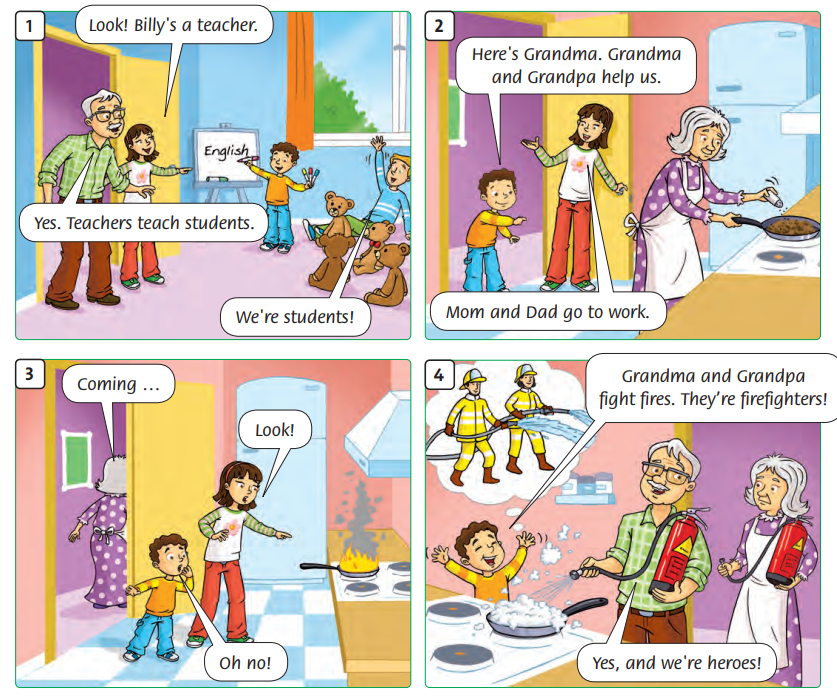 Look and 
Answer.
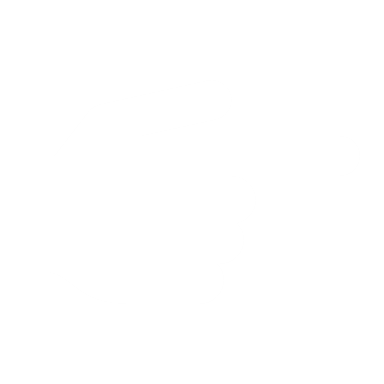 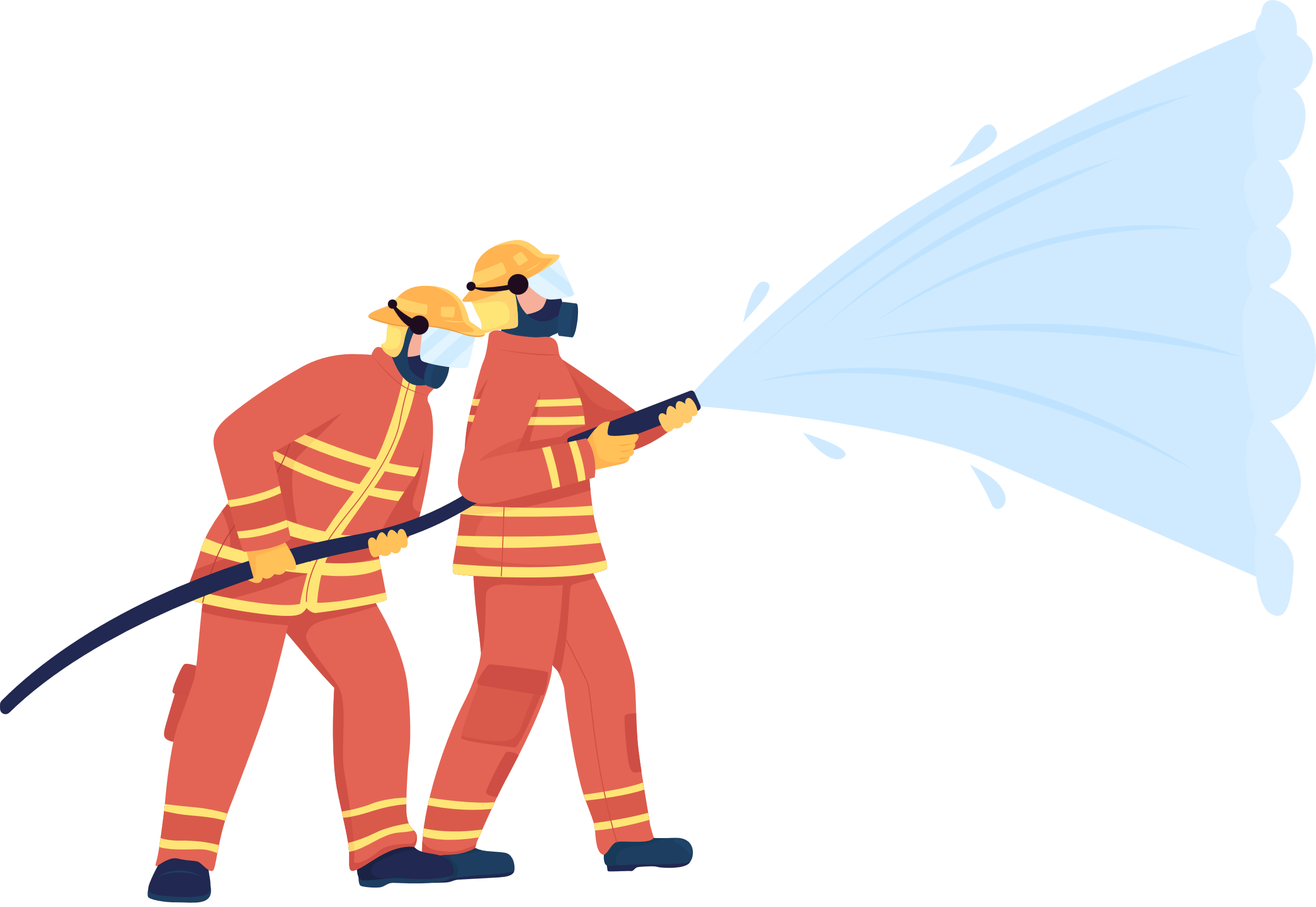 [Speaker Notes: Ask “ What’s happening?”]
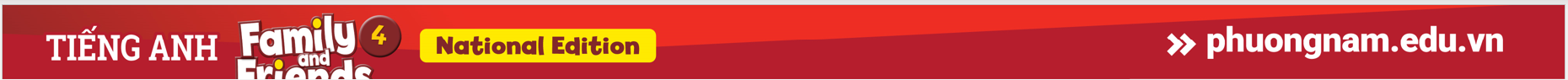 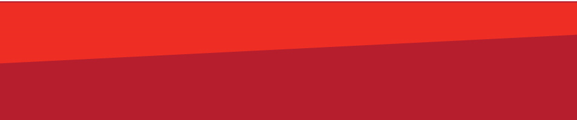 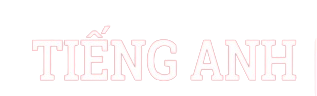 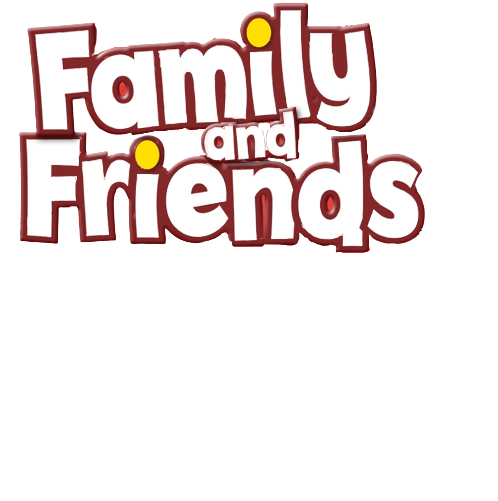 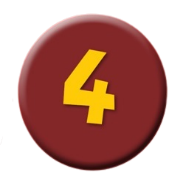 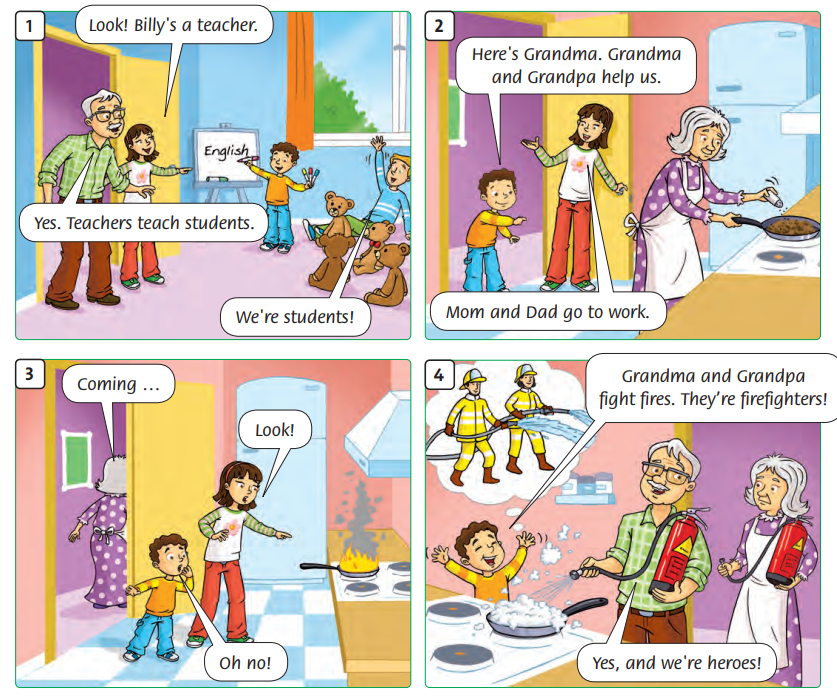 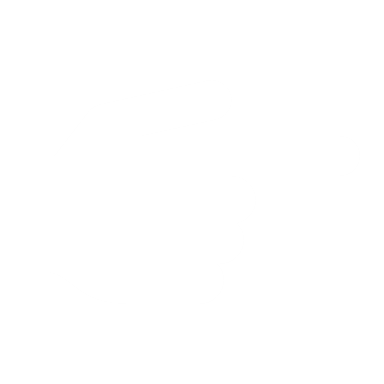 Look and 
Answer.
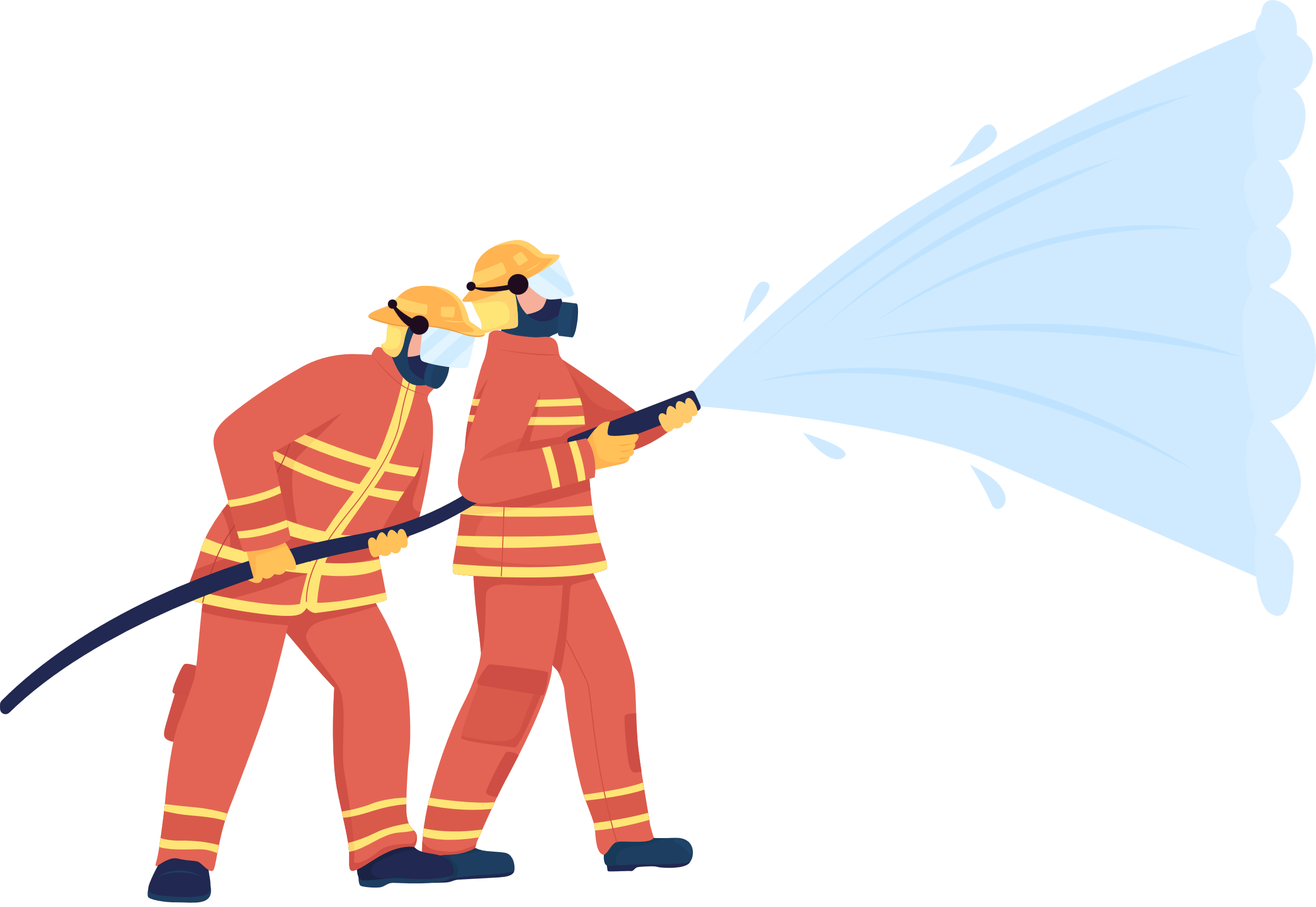 [Speaker Notes: Ask “ What’s happening?”]
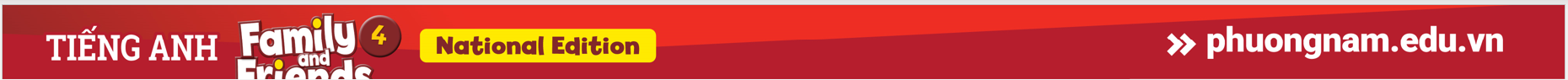 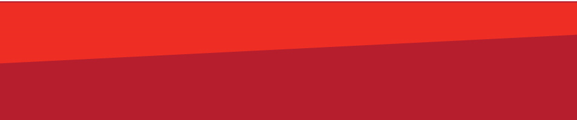 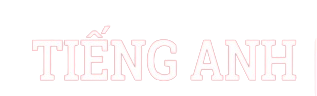 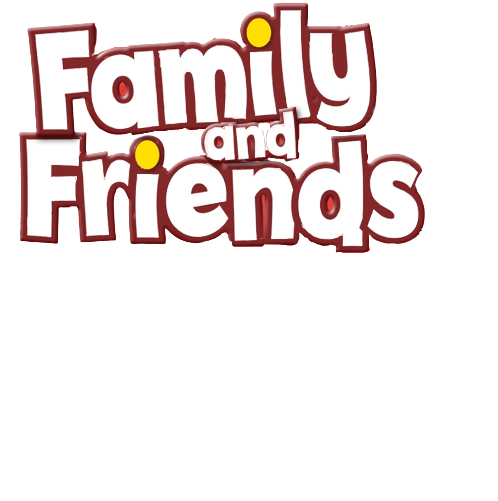 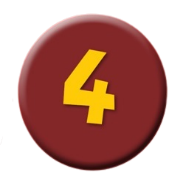 Listen 
and 
Point.
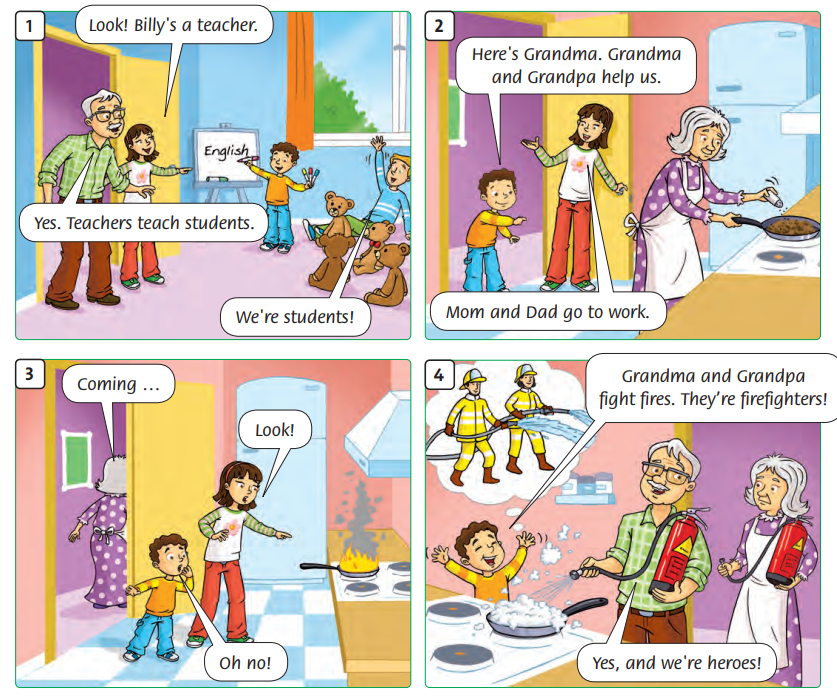 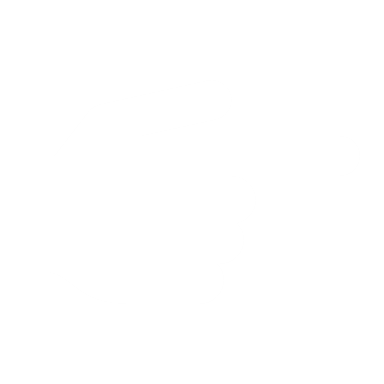 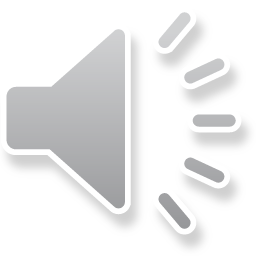 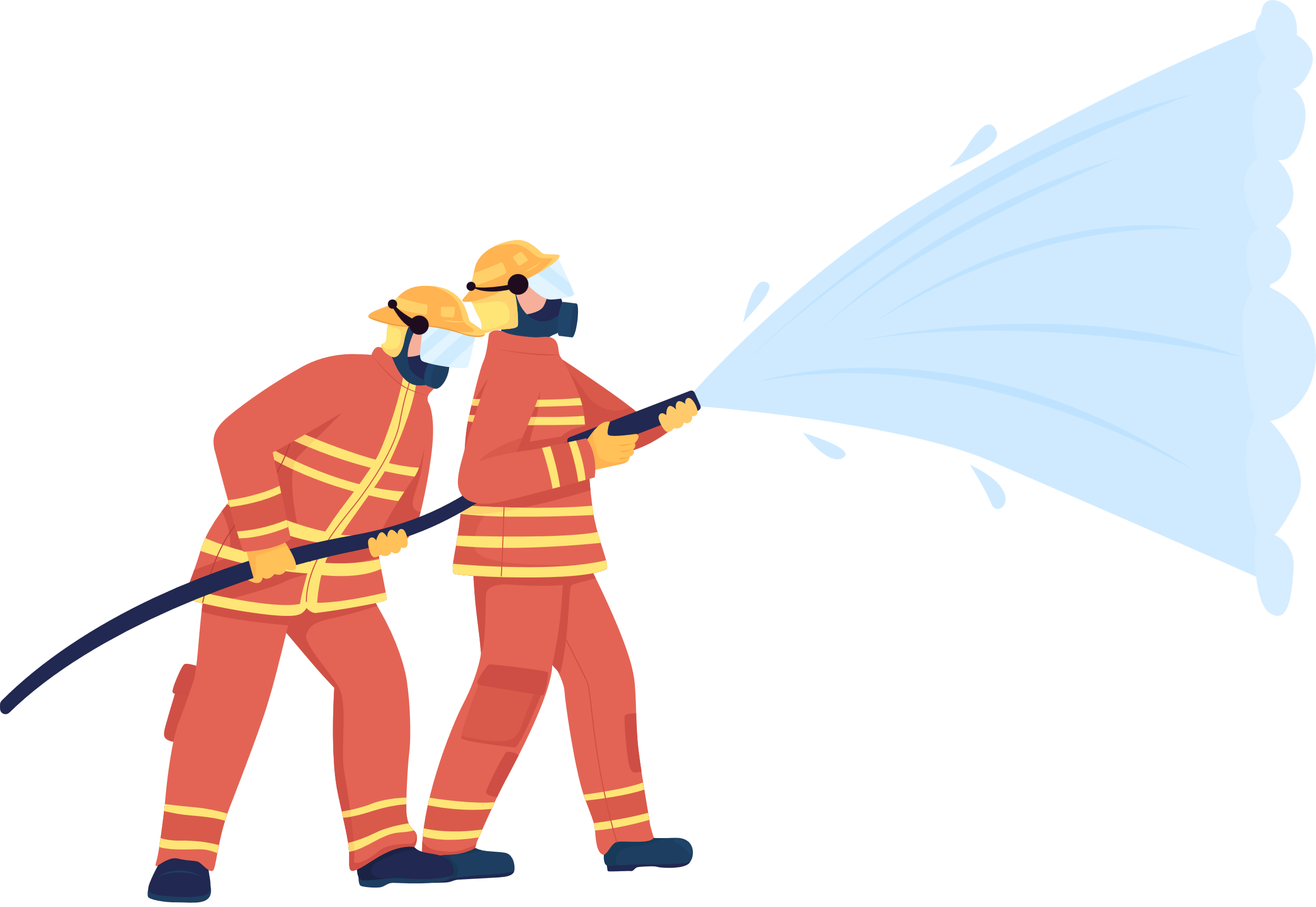 [Speaker Notes: Ask comprehension questions, e.g. Are Tim and the teddy bears pilots? Is Grandma a student? Who are heroes?]
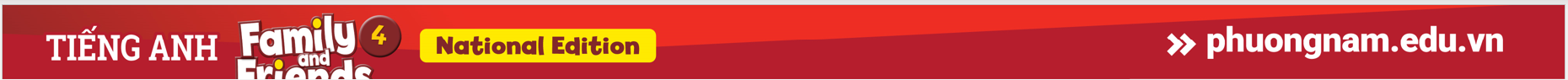 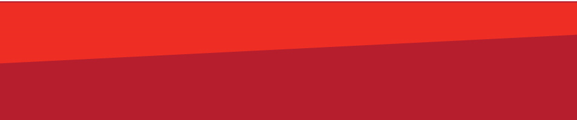 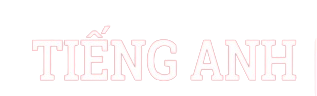 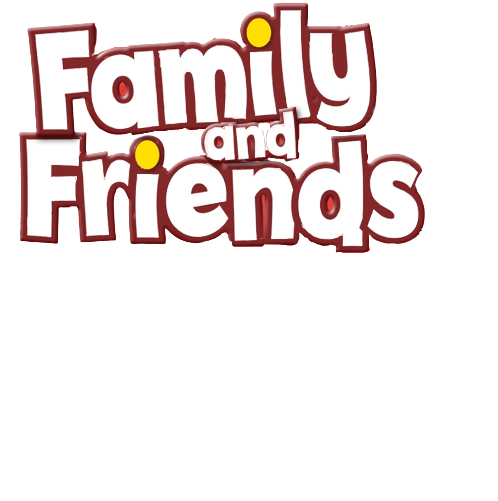 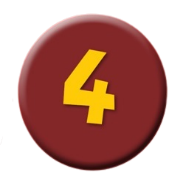 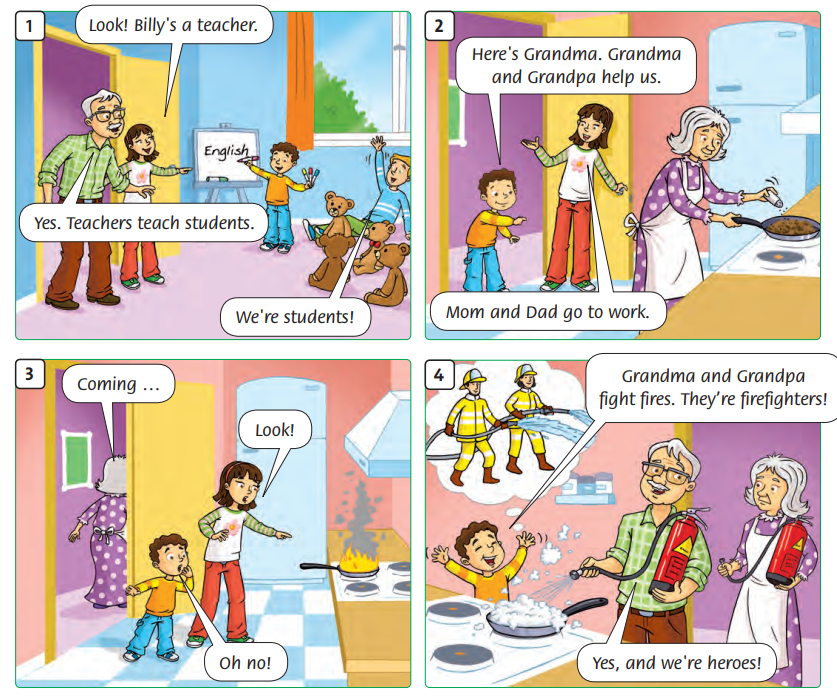 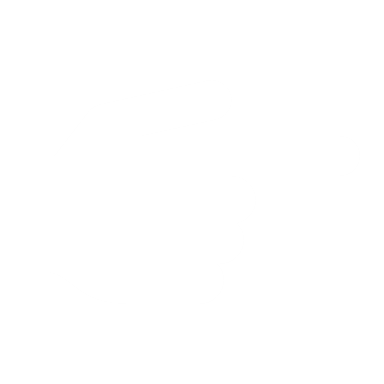 Listen 
and 
Repeat.
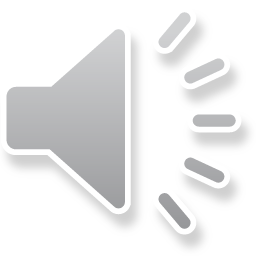 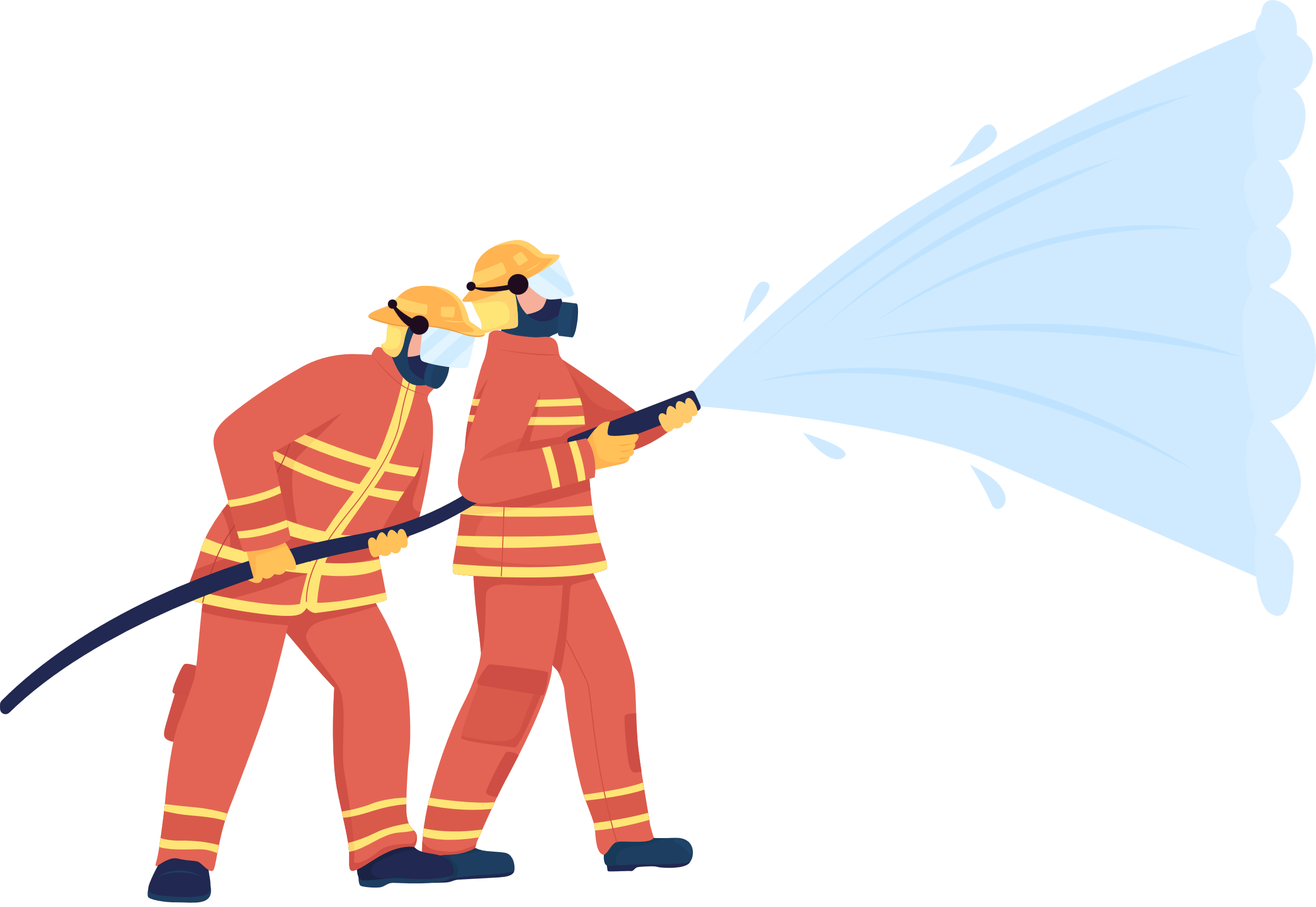 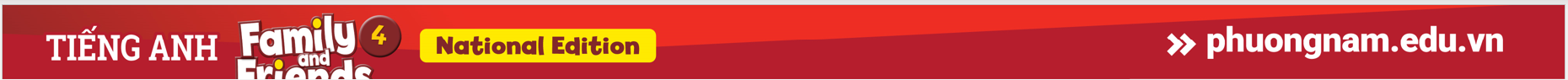 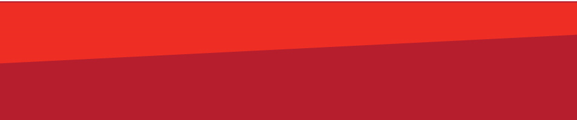 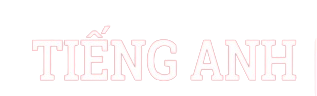 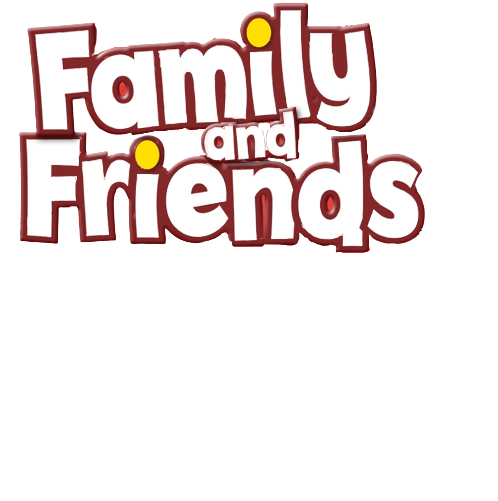 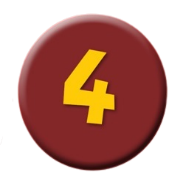 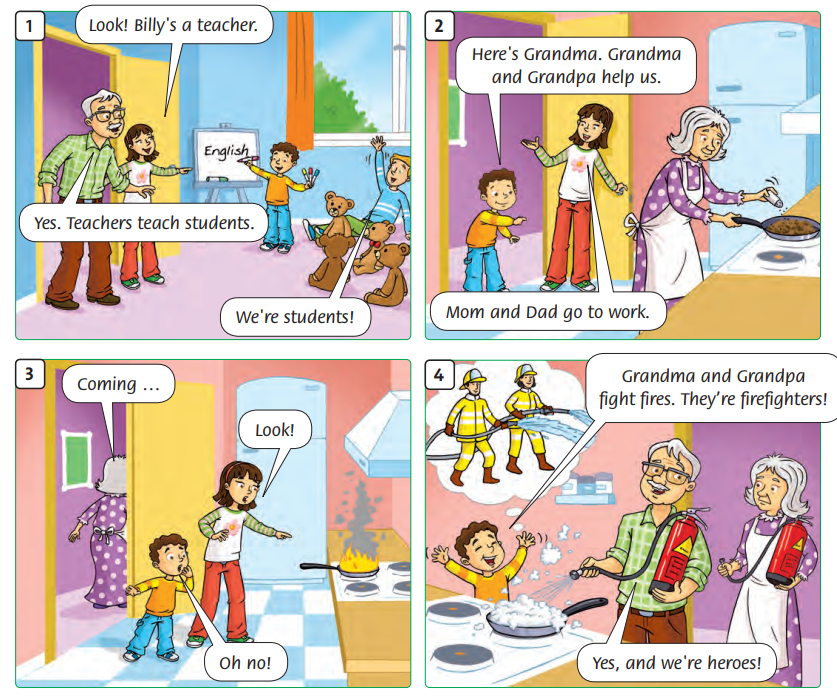 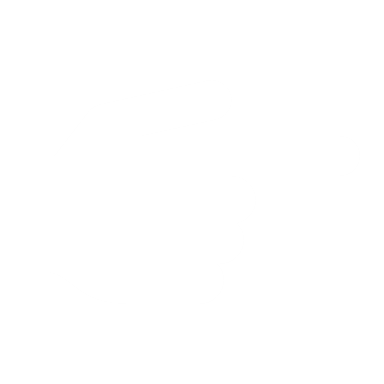 Circle the job words.
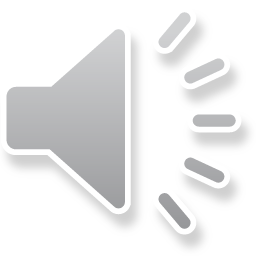 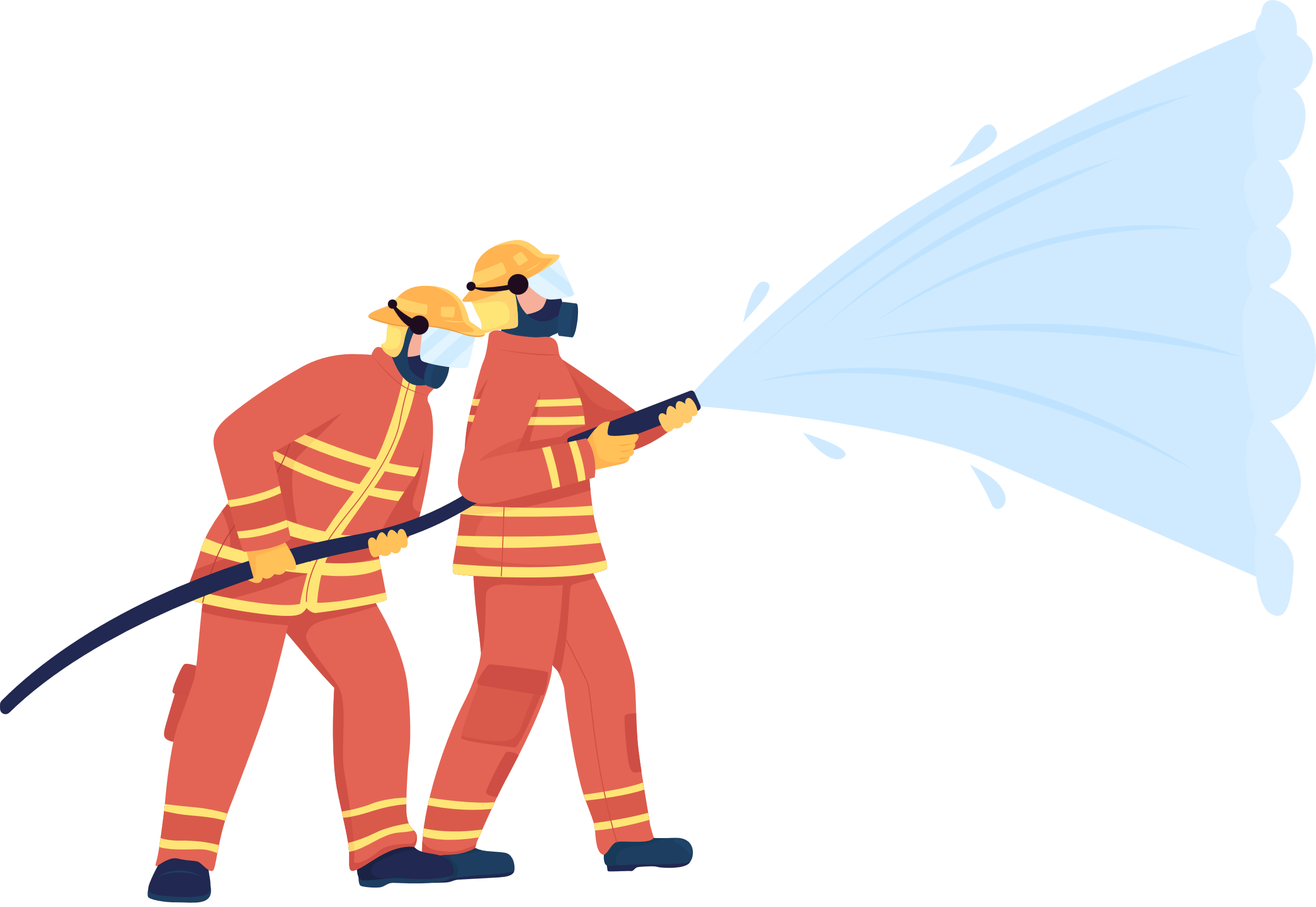 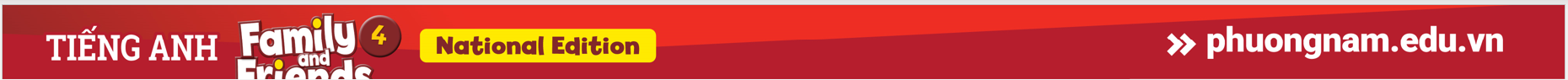 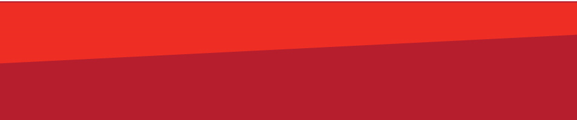 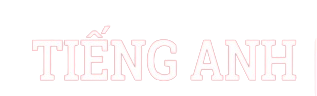 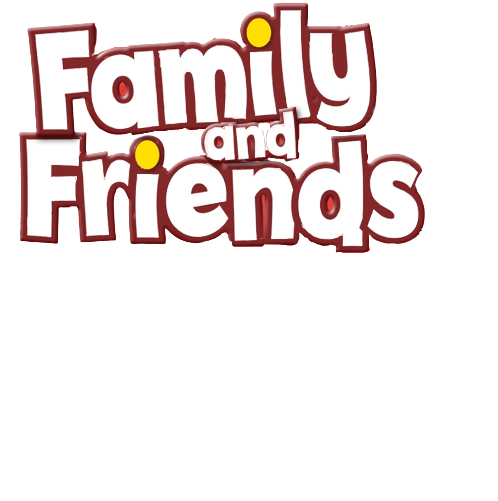 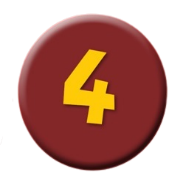 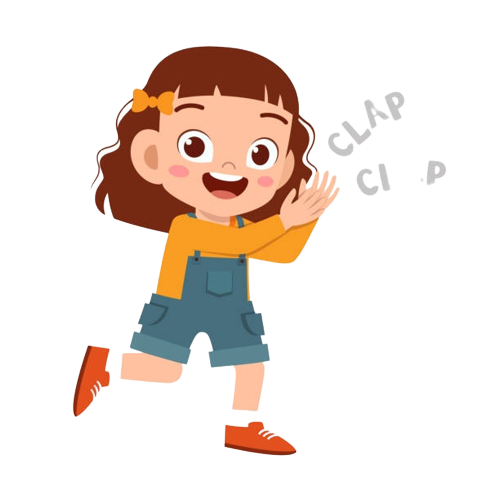 Good job!
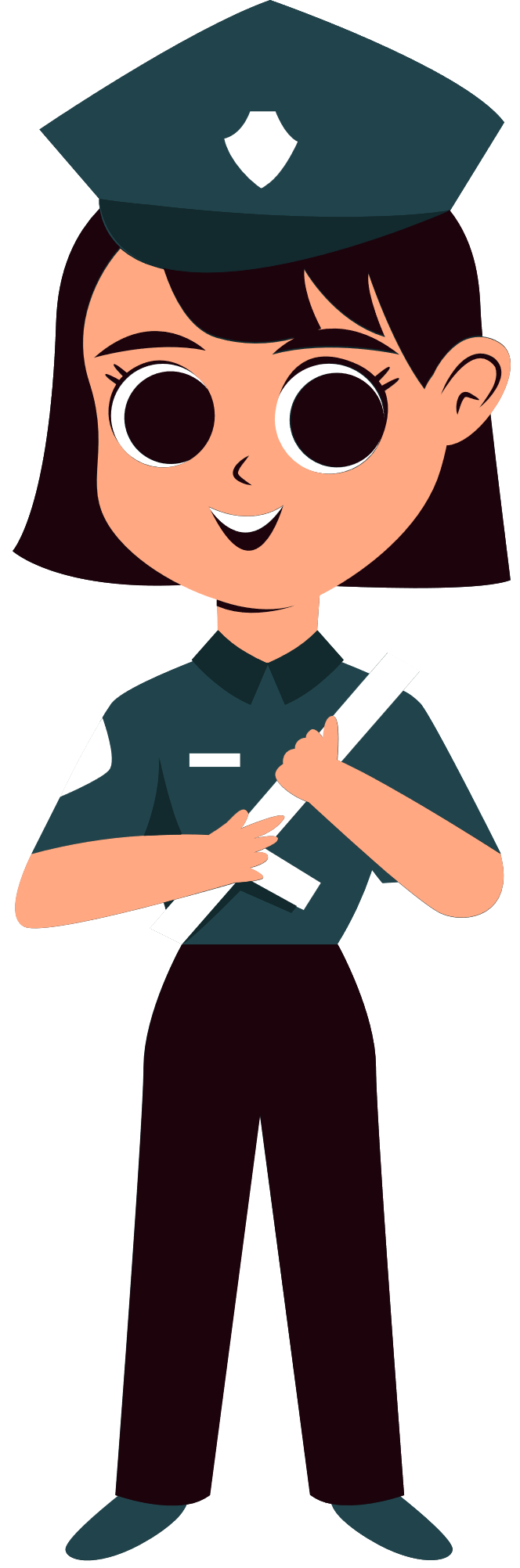 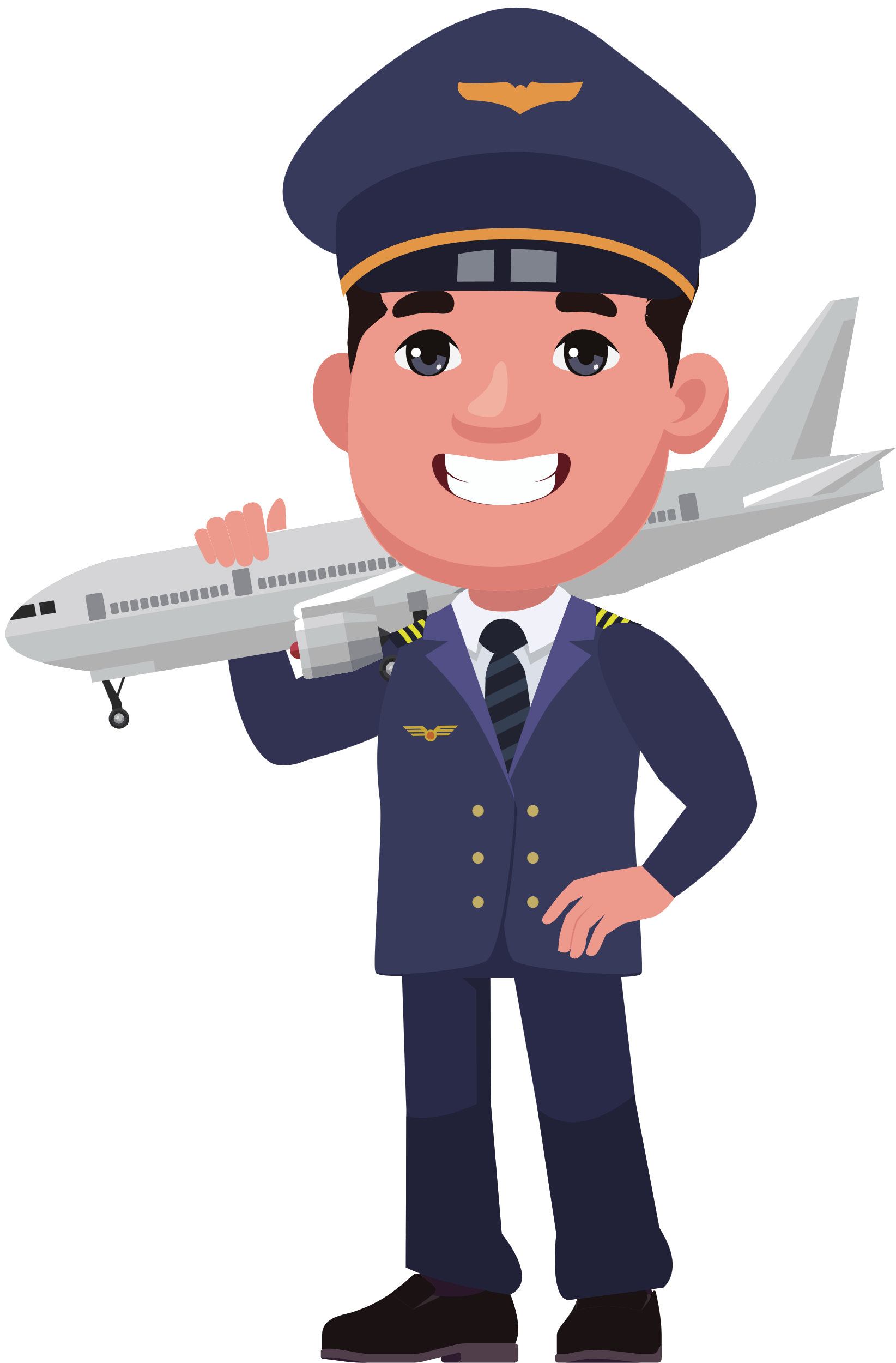 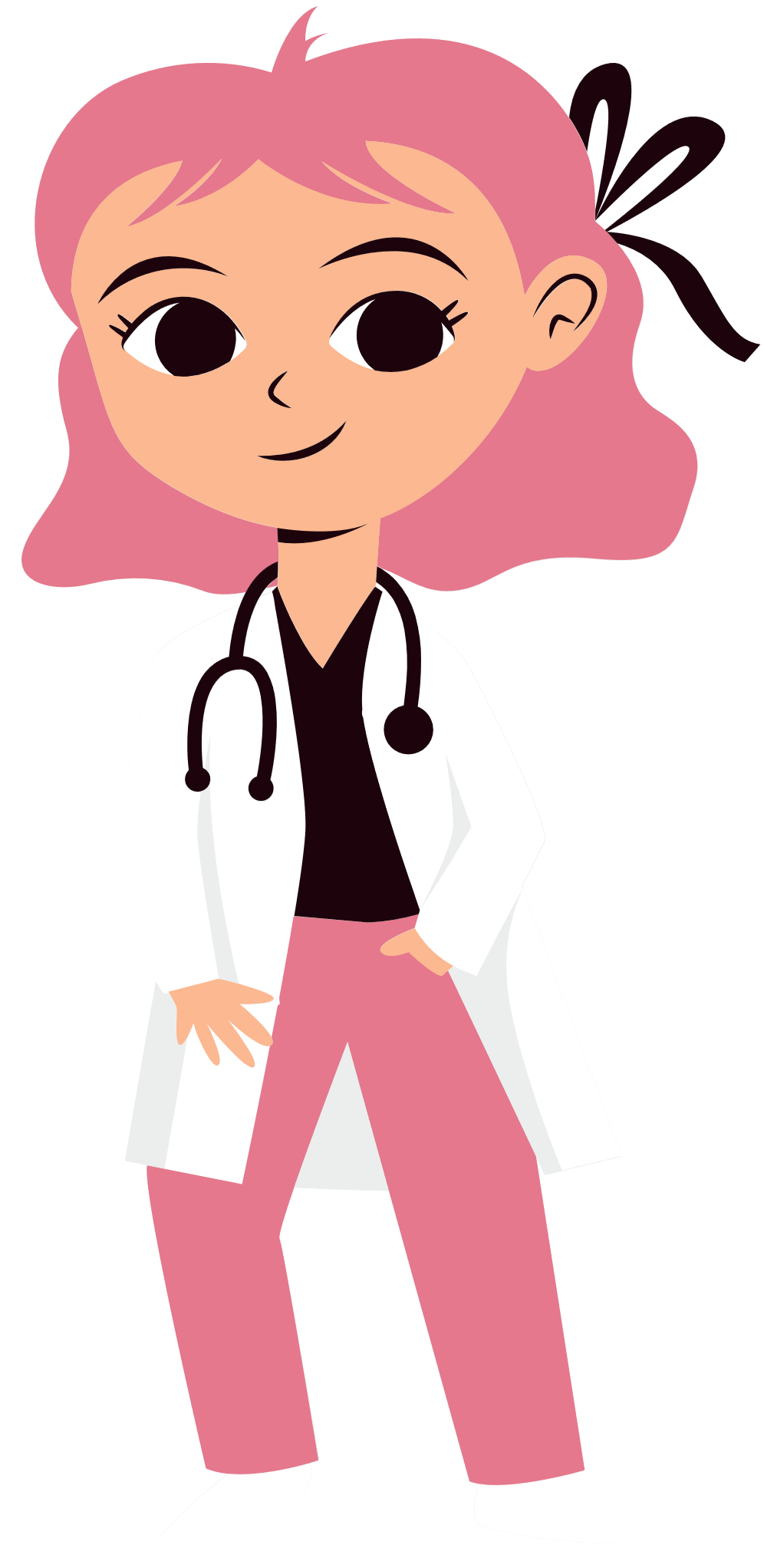 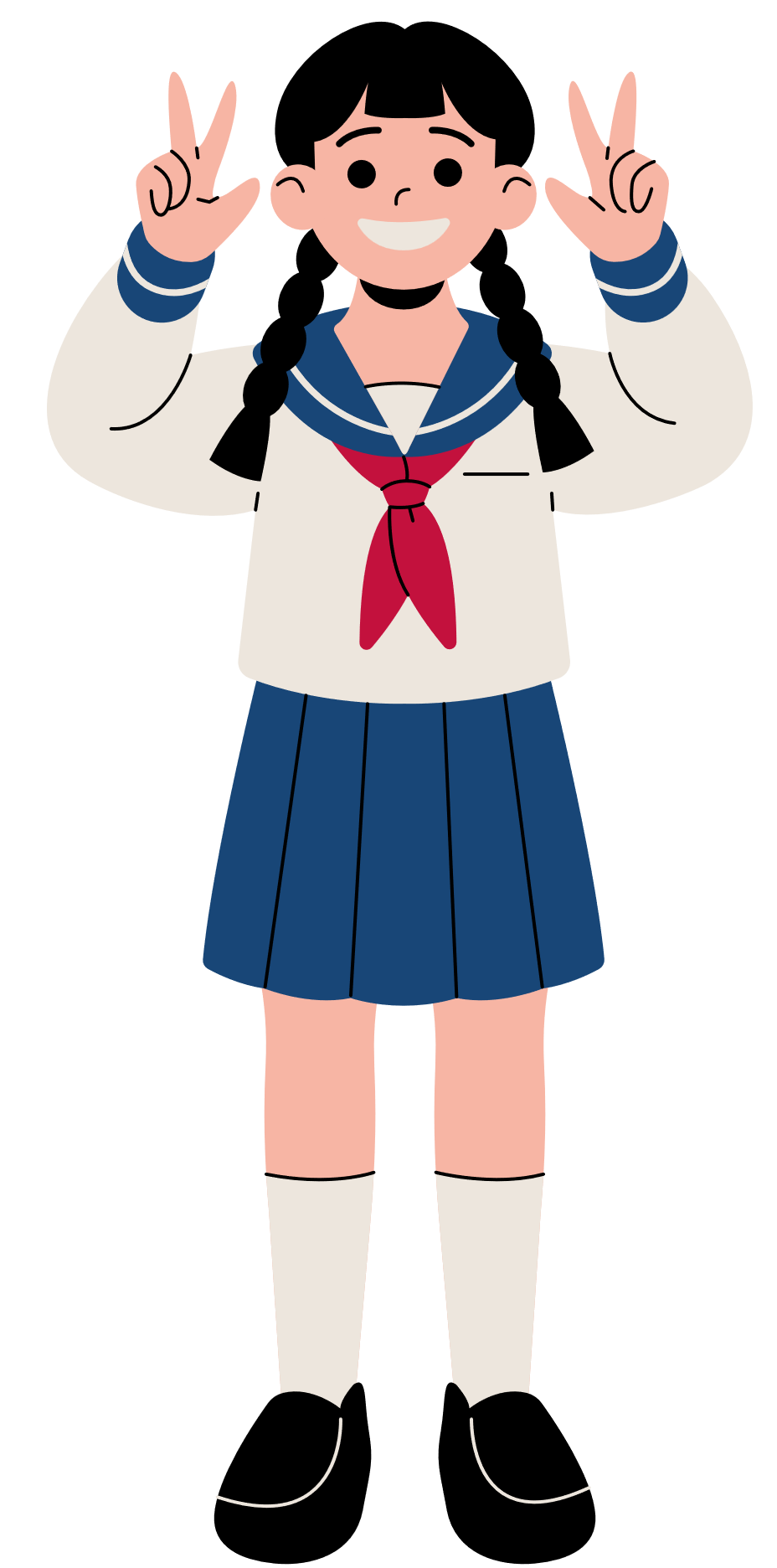 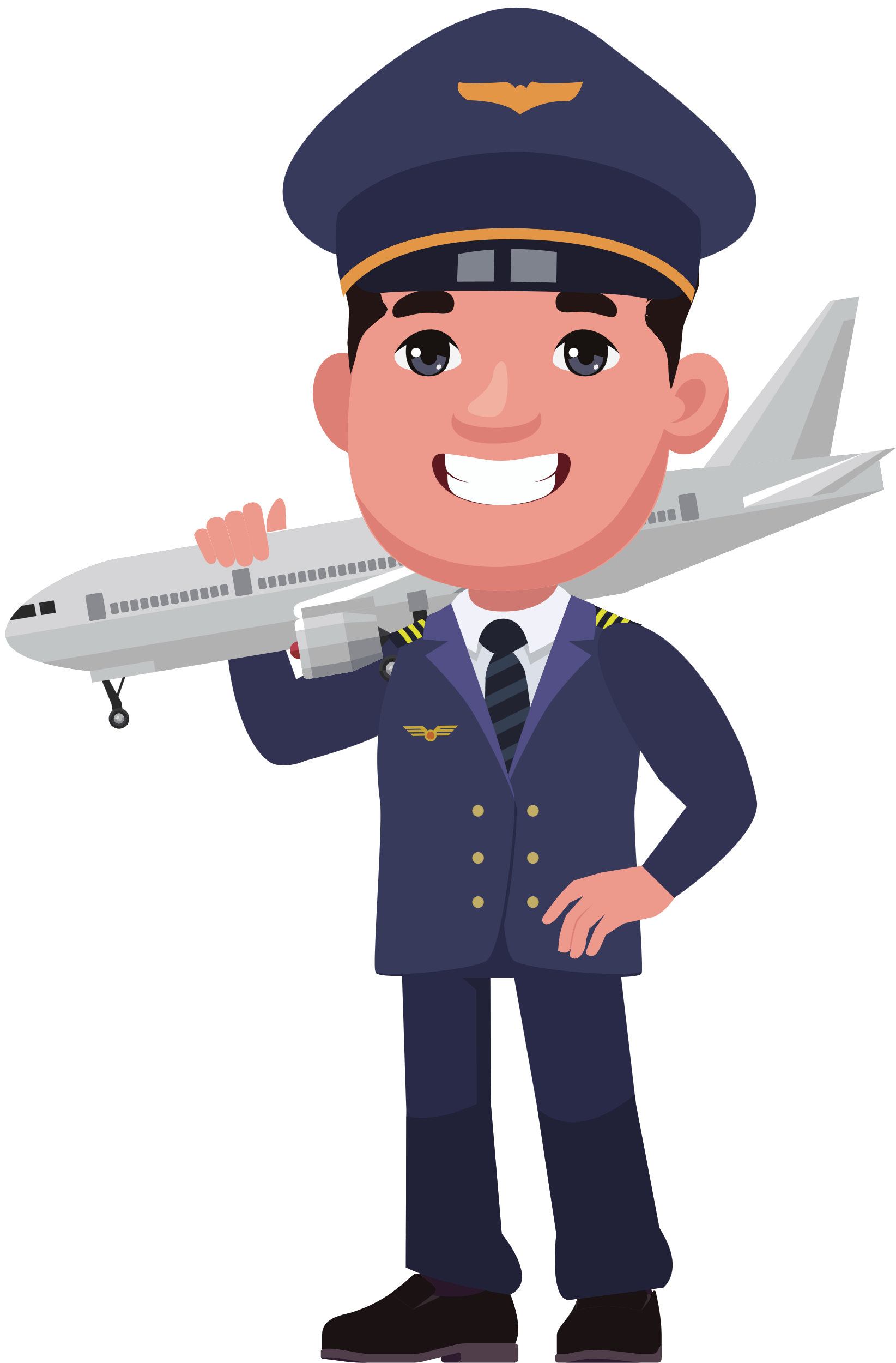 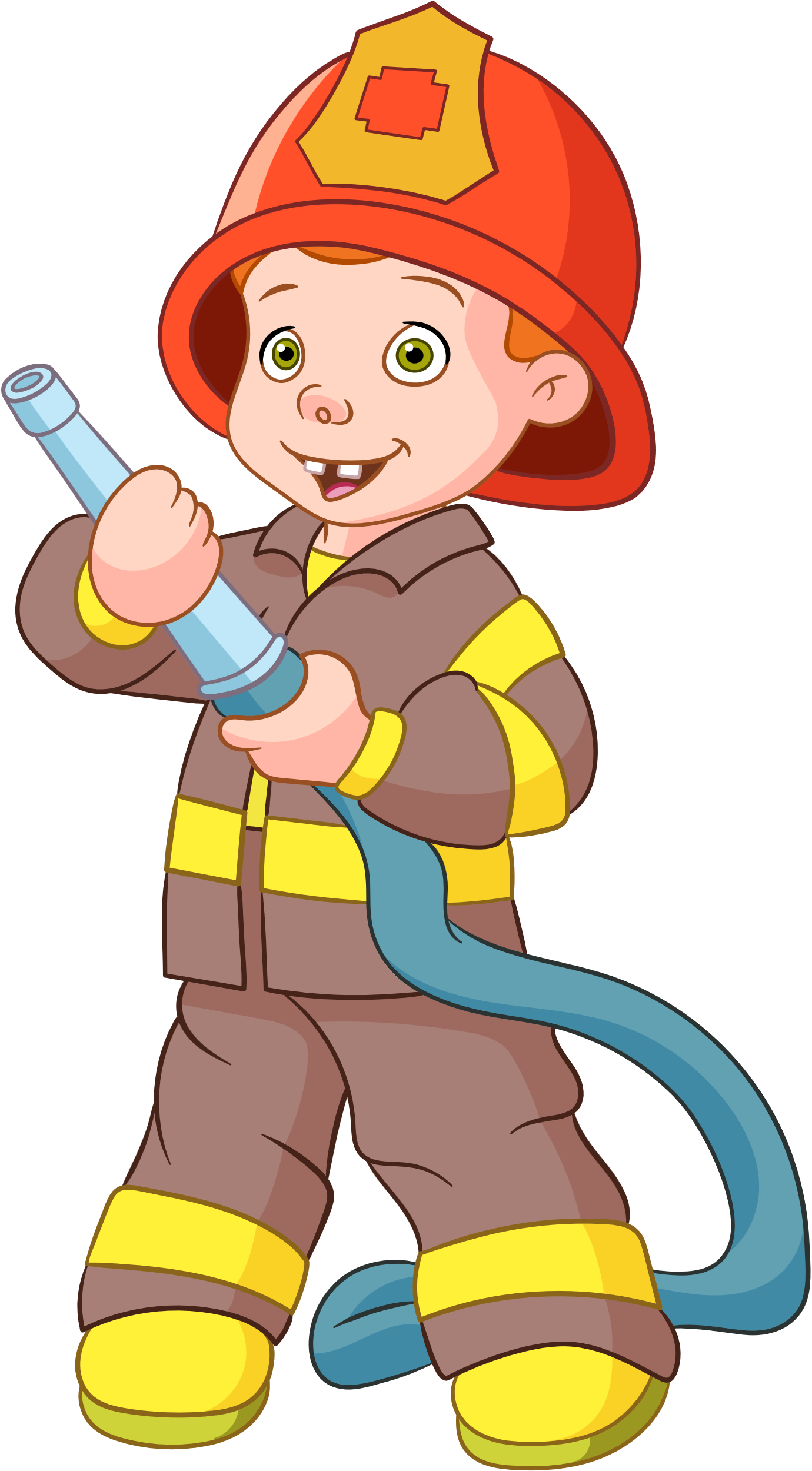 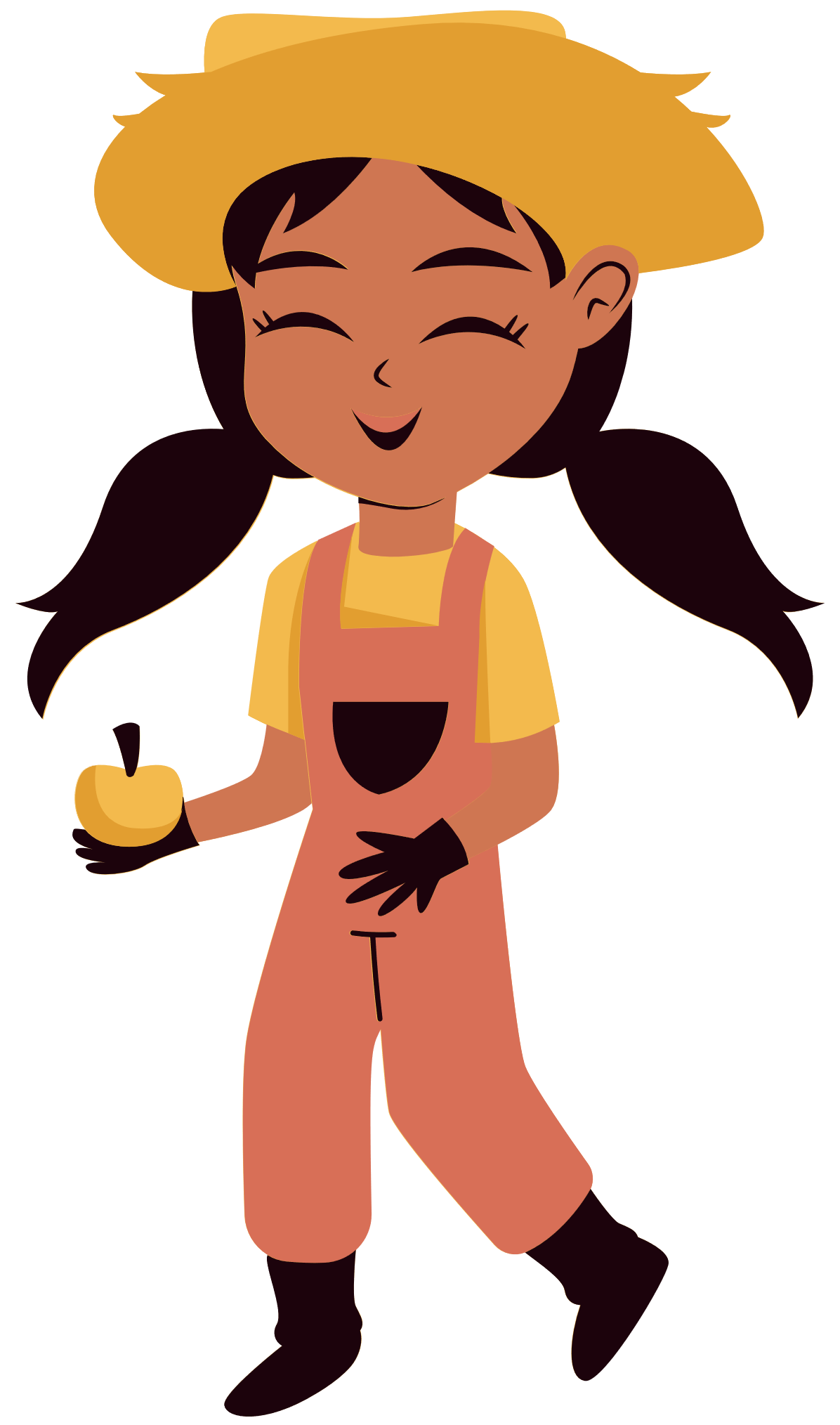 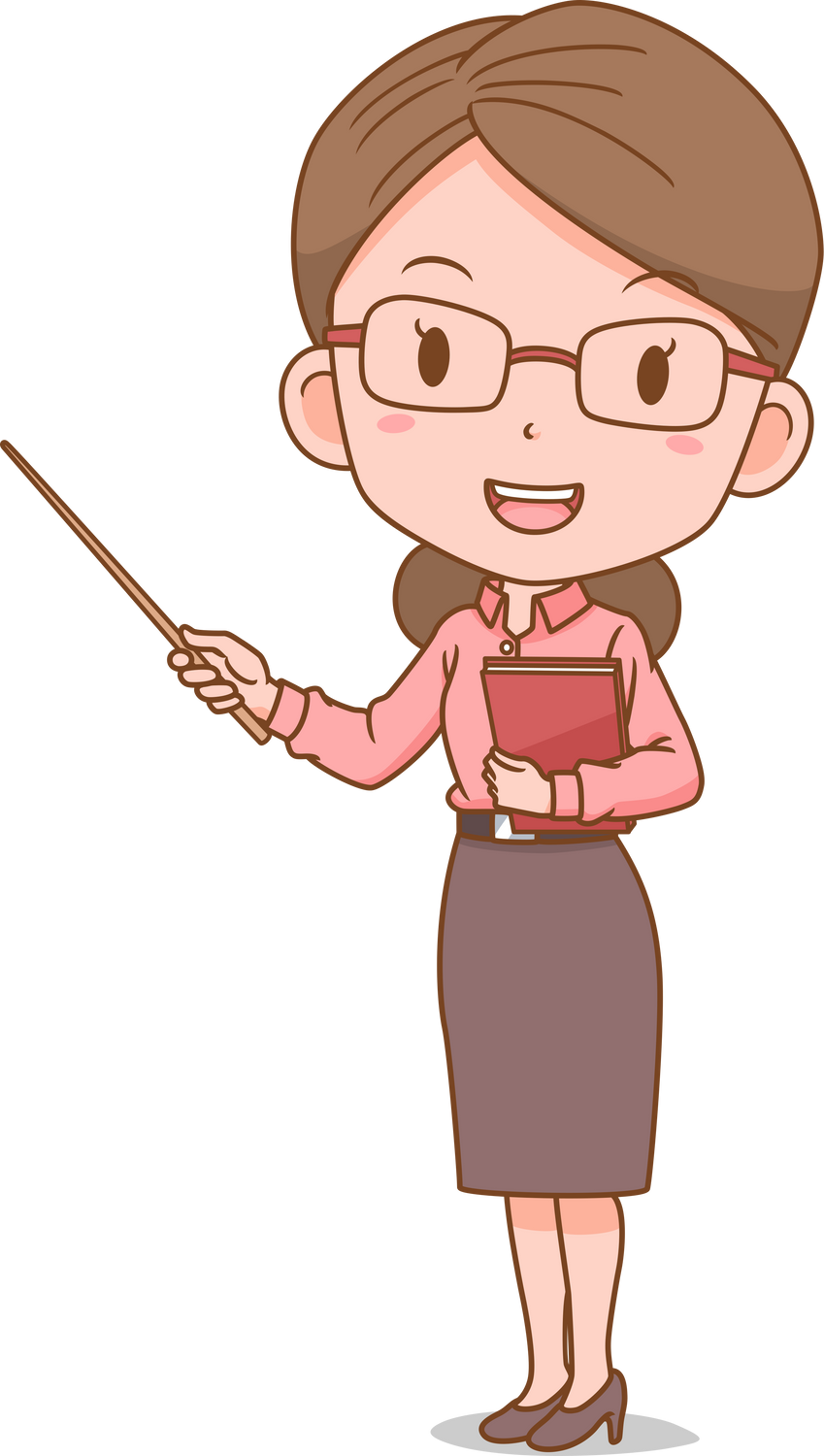 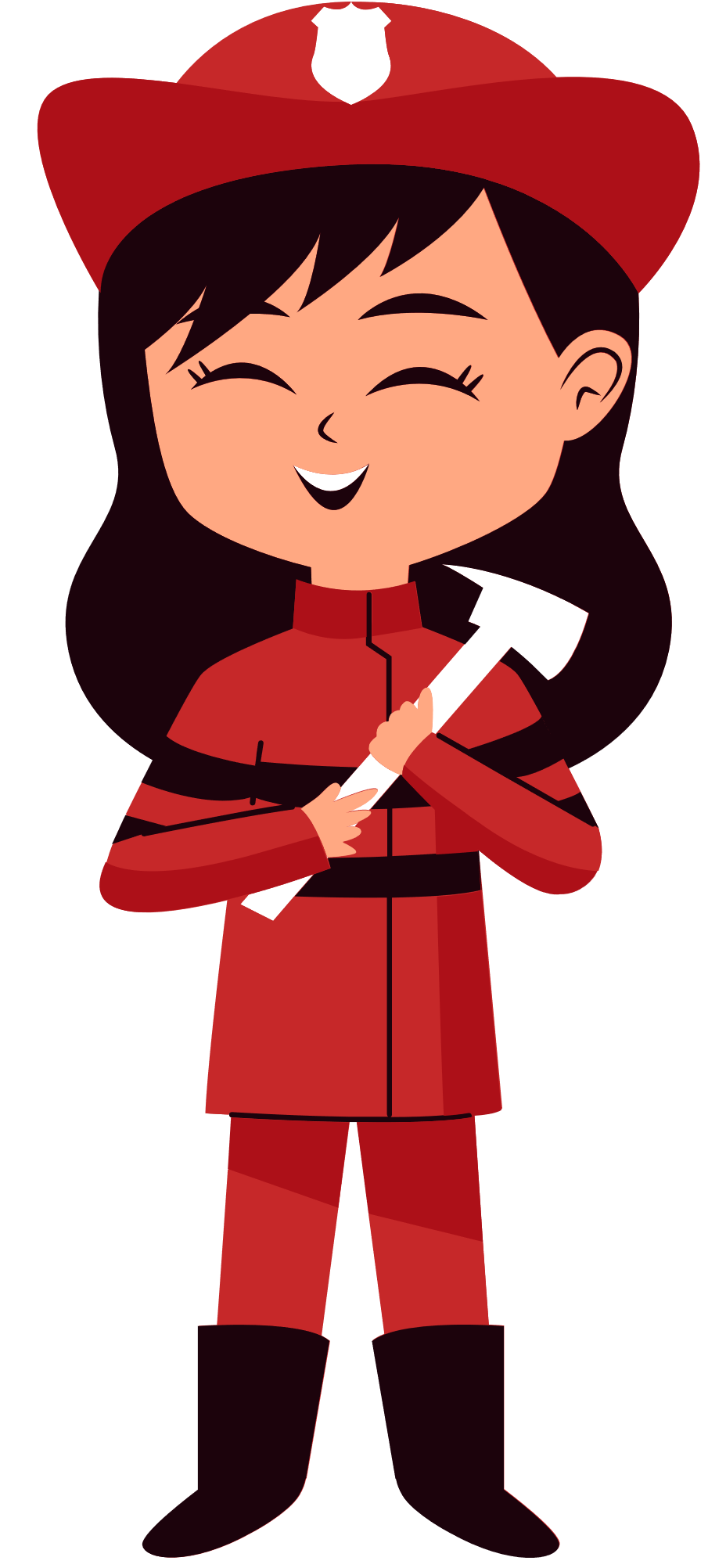 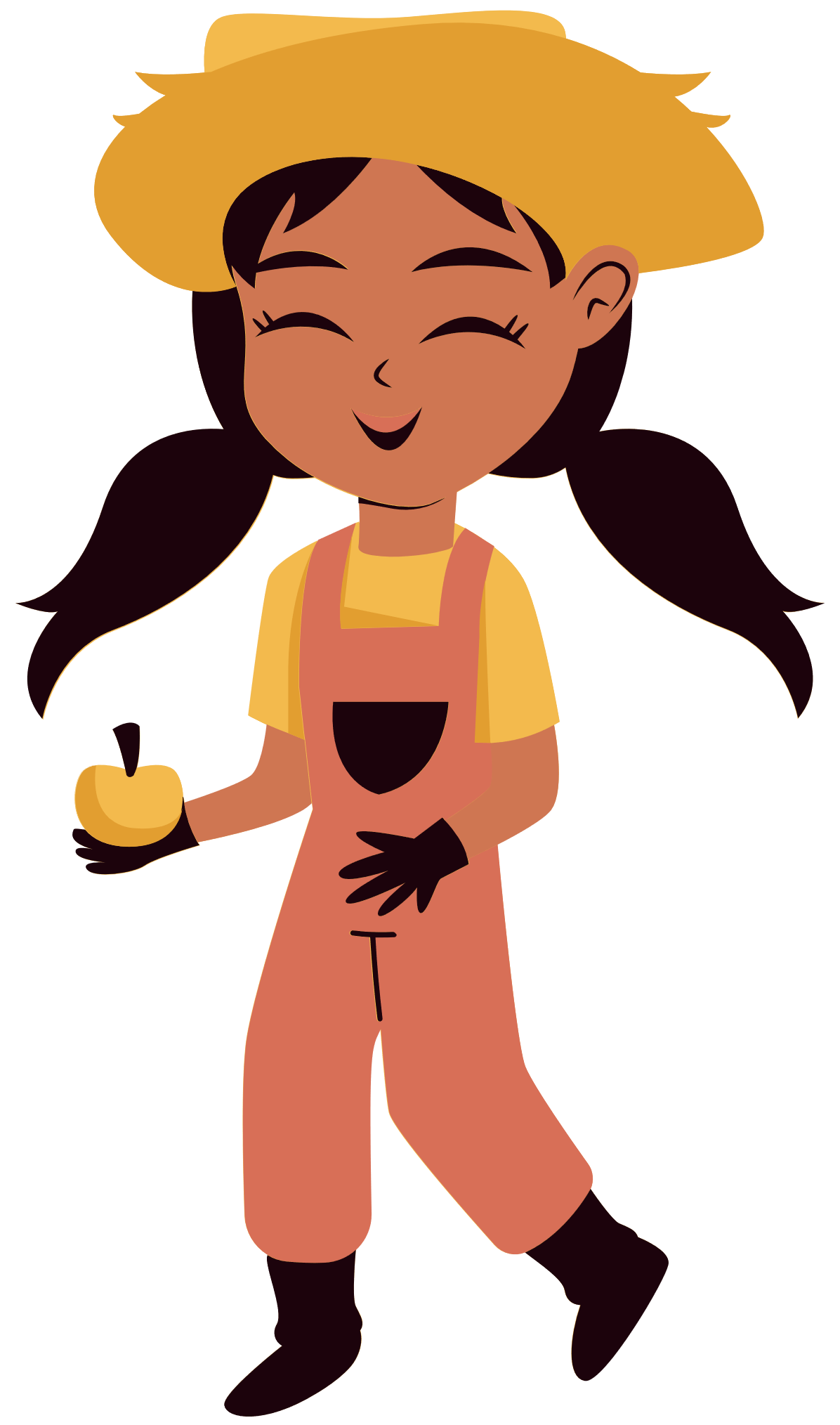 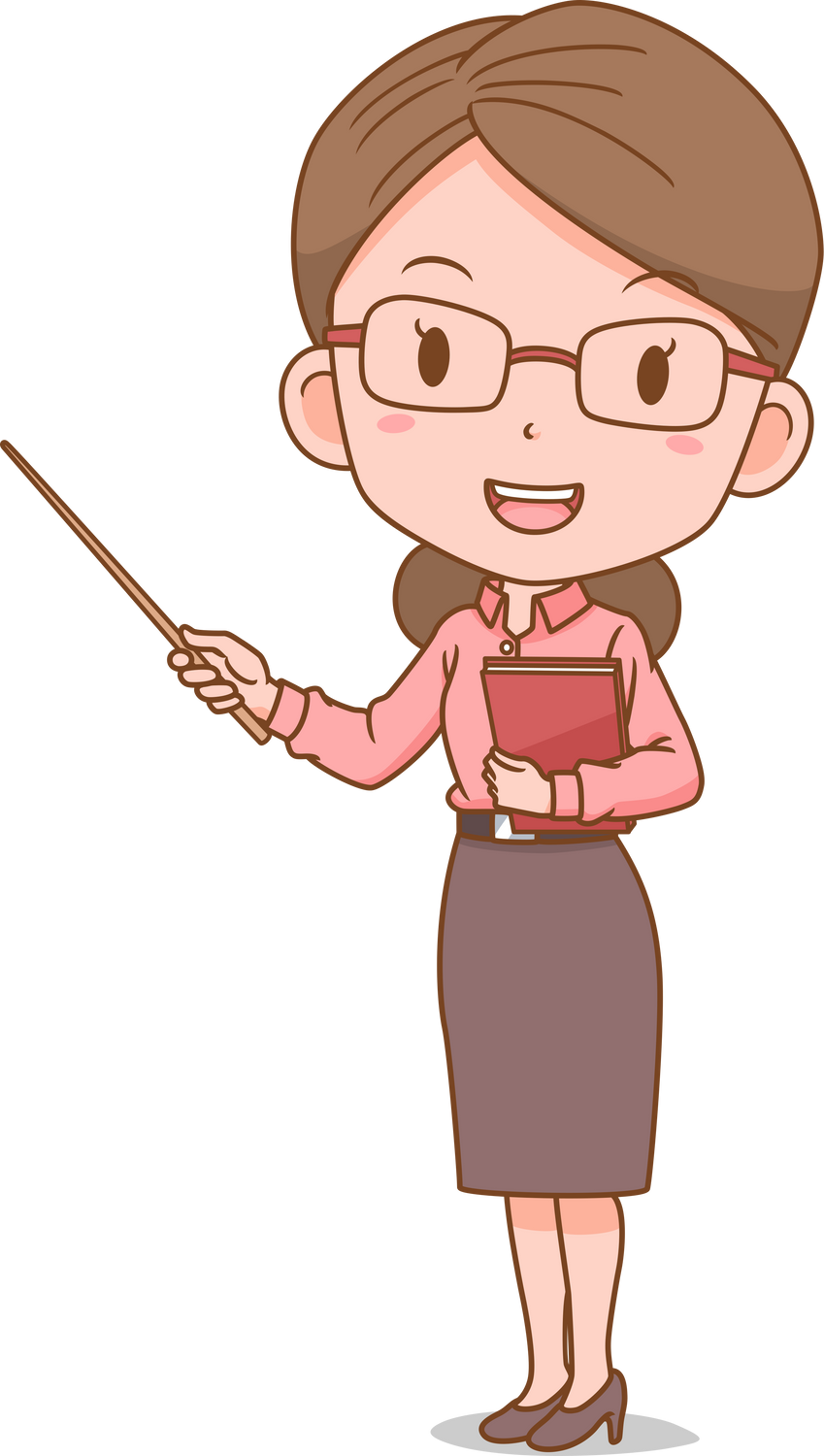 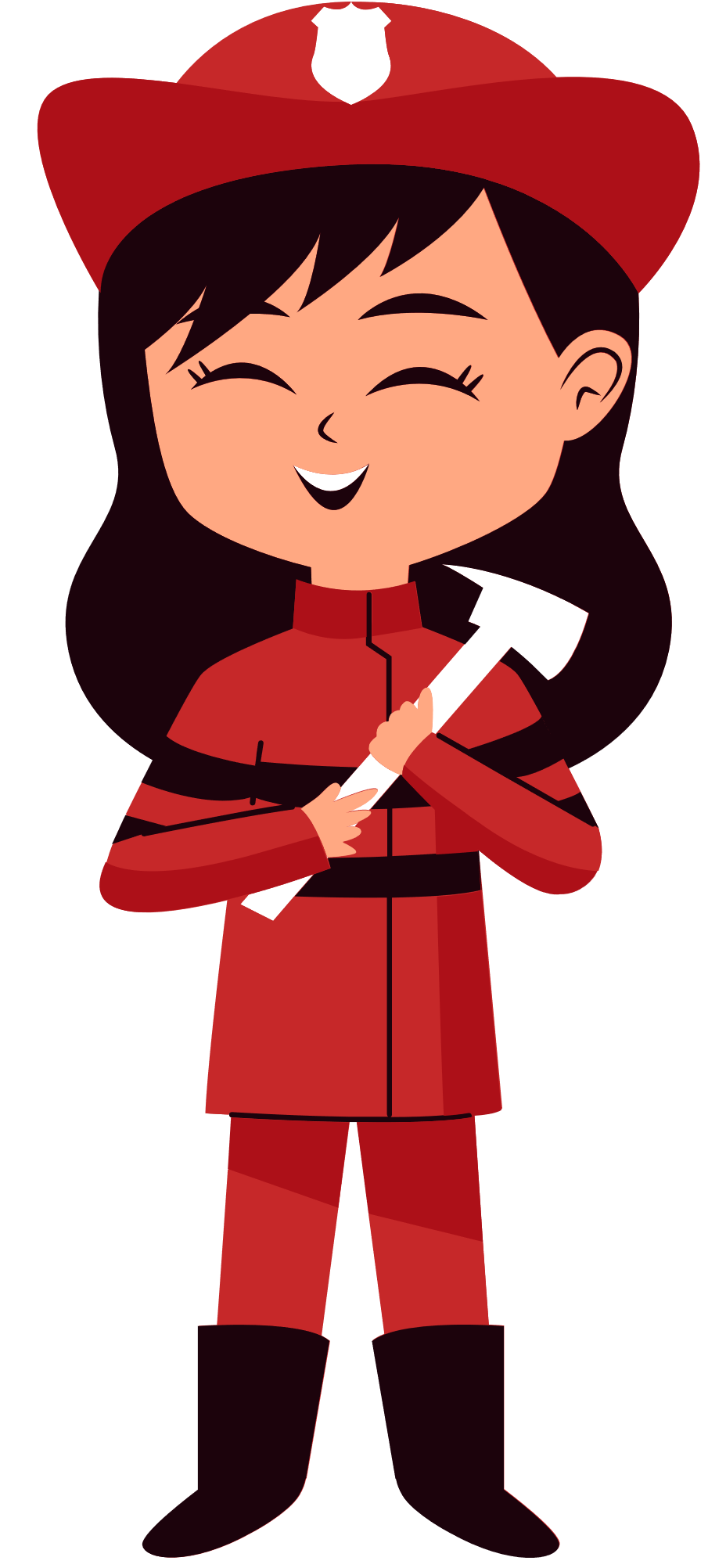 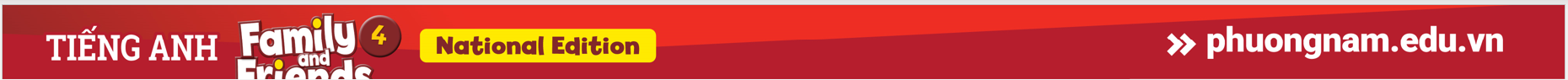 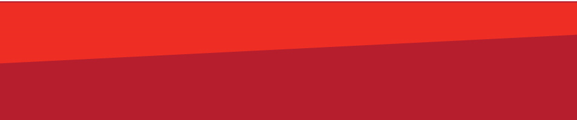 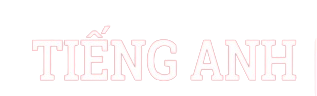 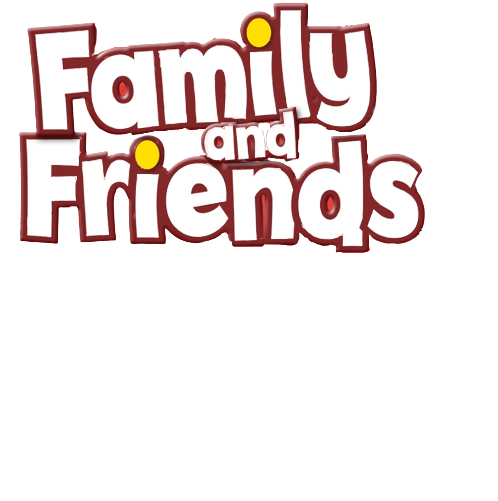 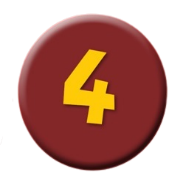 Game: Mystery Bag
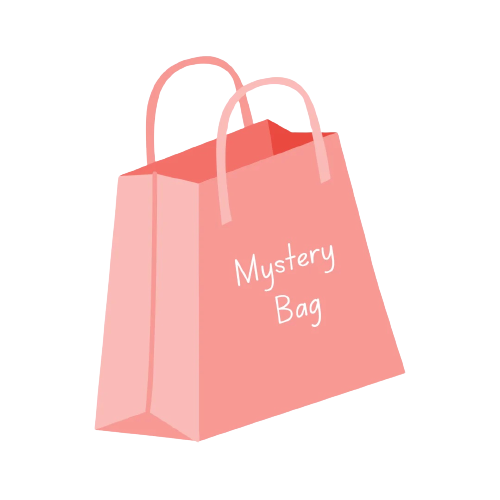 [Speaker Notes: * Game: “Mysterious bag”
Put the things related to the jobs into a bag.
Explain how the game is played.
Call each student to put his/her hand in the bag and try to identify the job by touching the things. 
Encourage students to say the name of the jobs.
The student who names the correct job is the winner.
Praise the winner.]
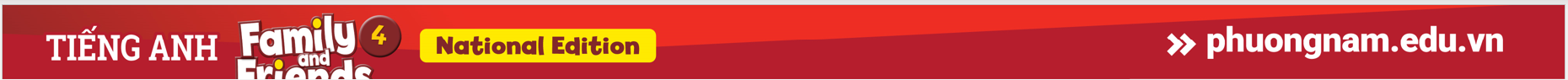 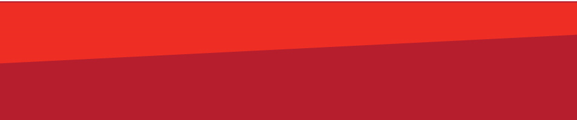 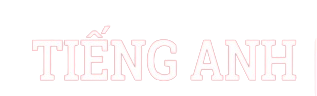 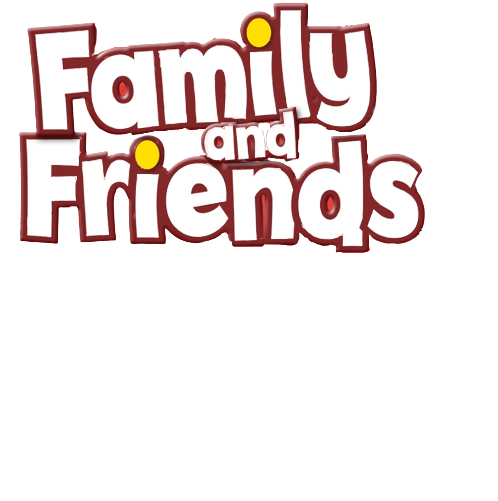 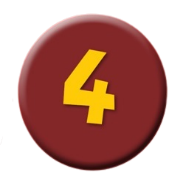 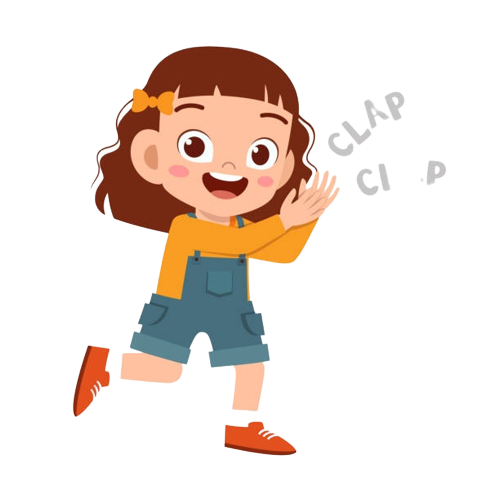 Good job!
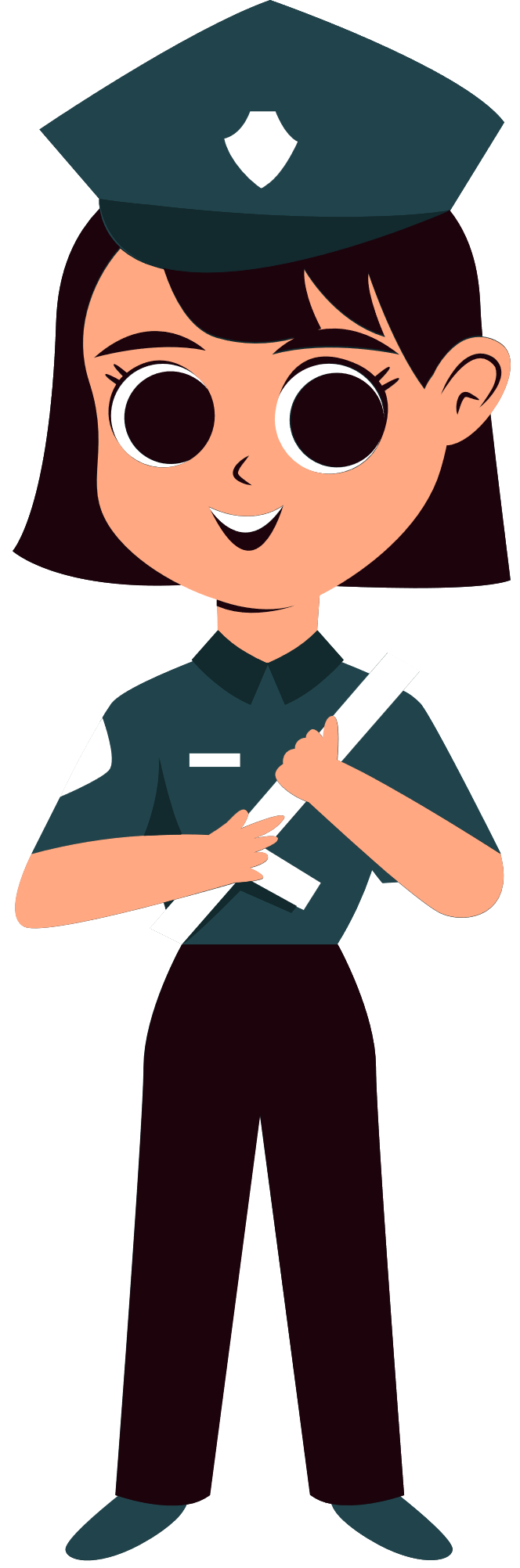 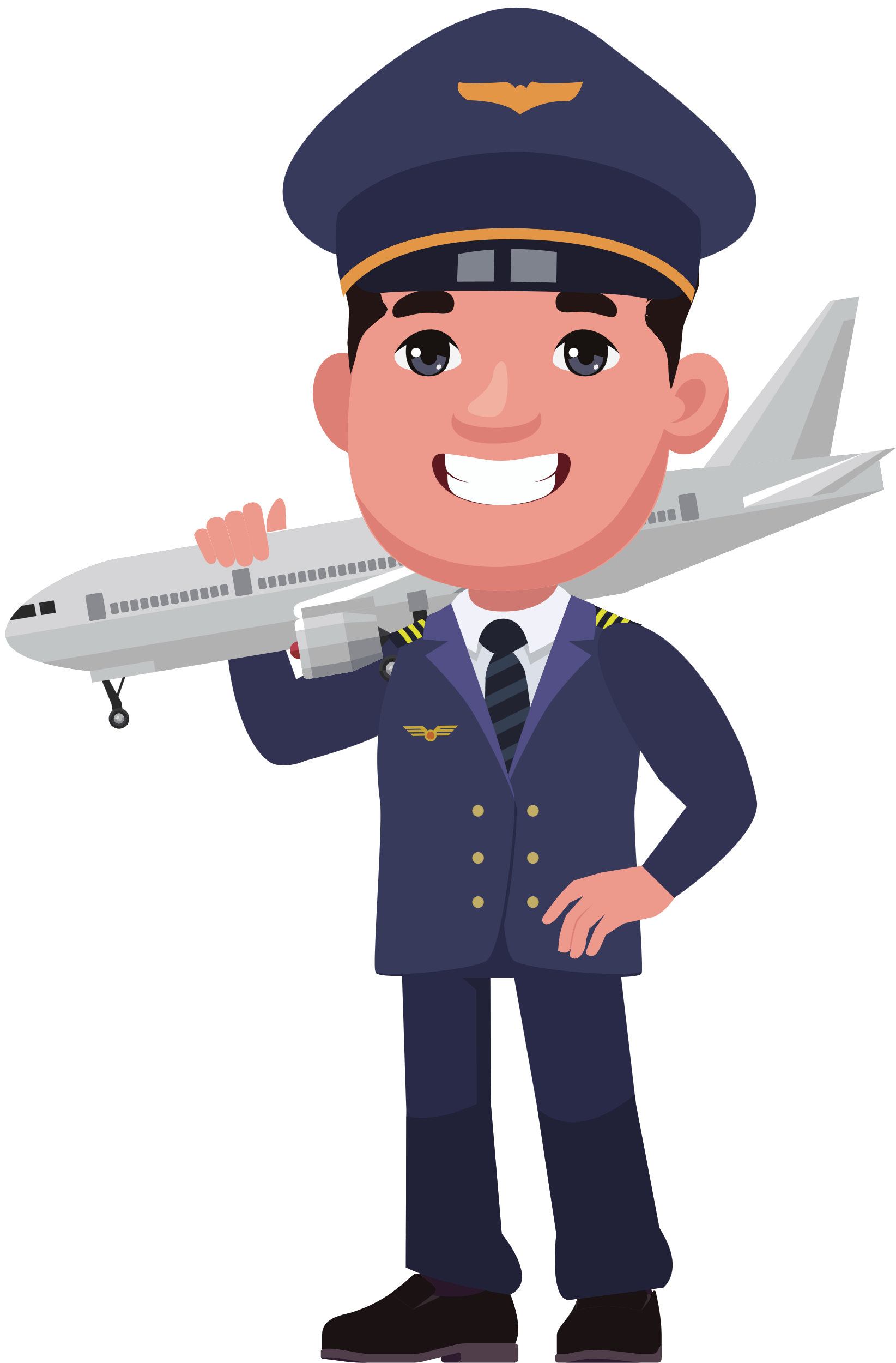 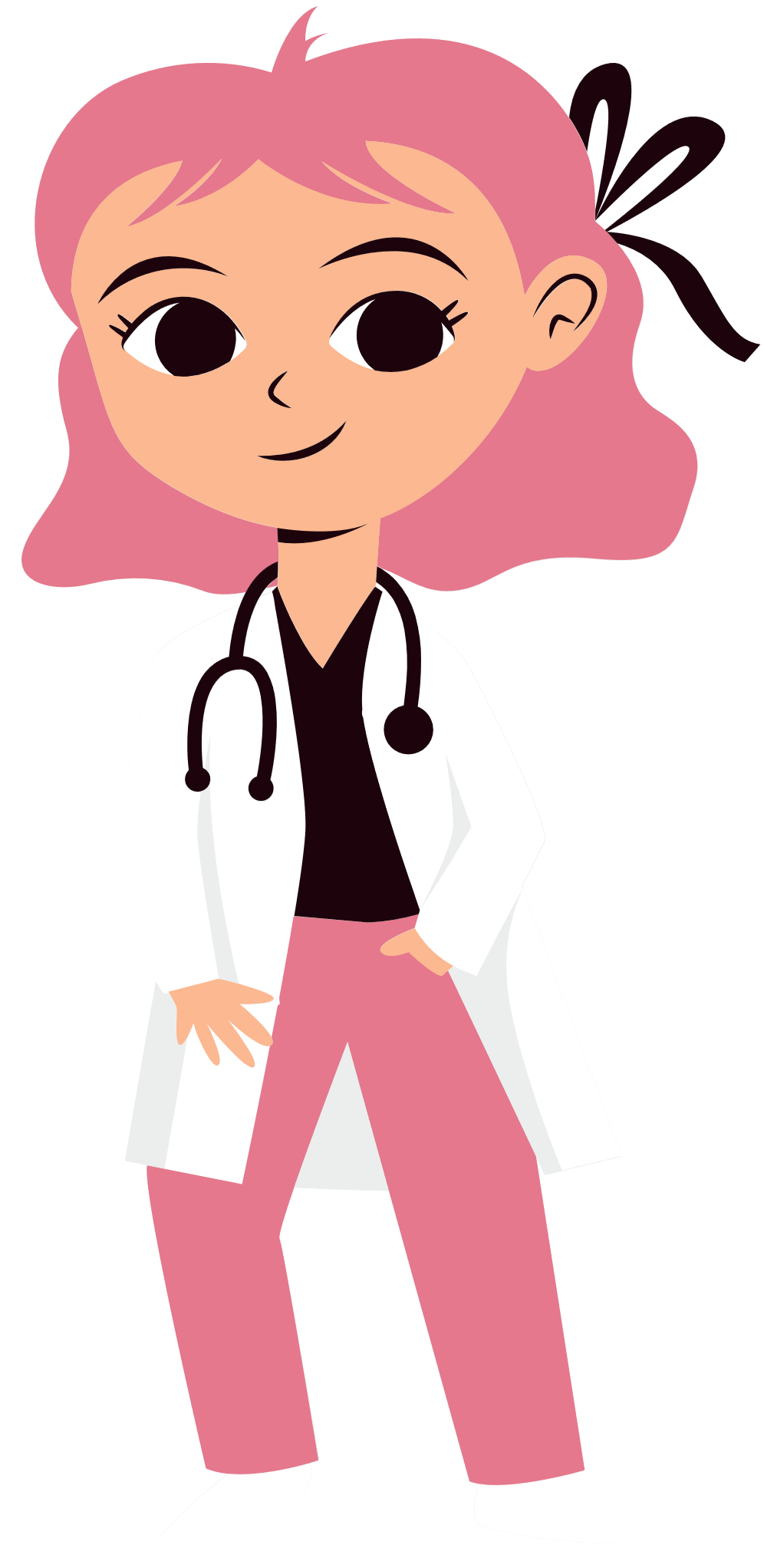 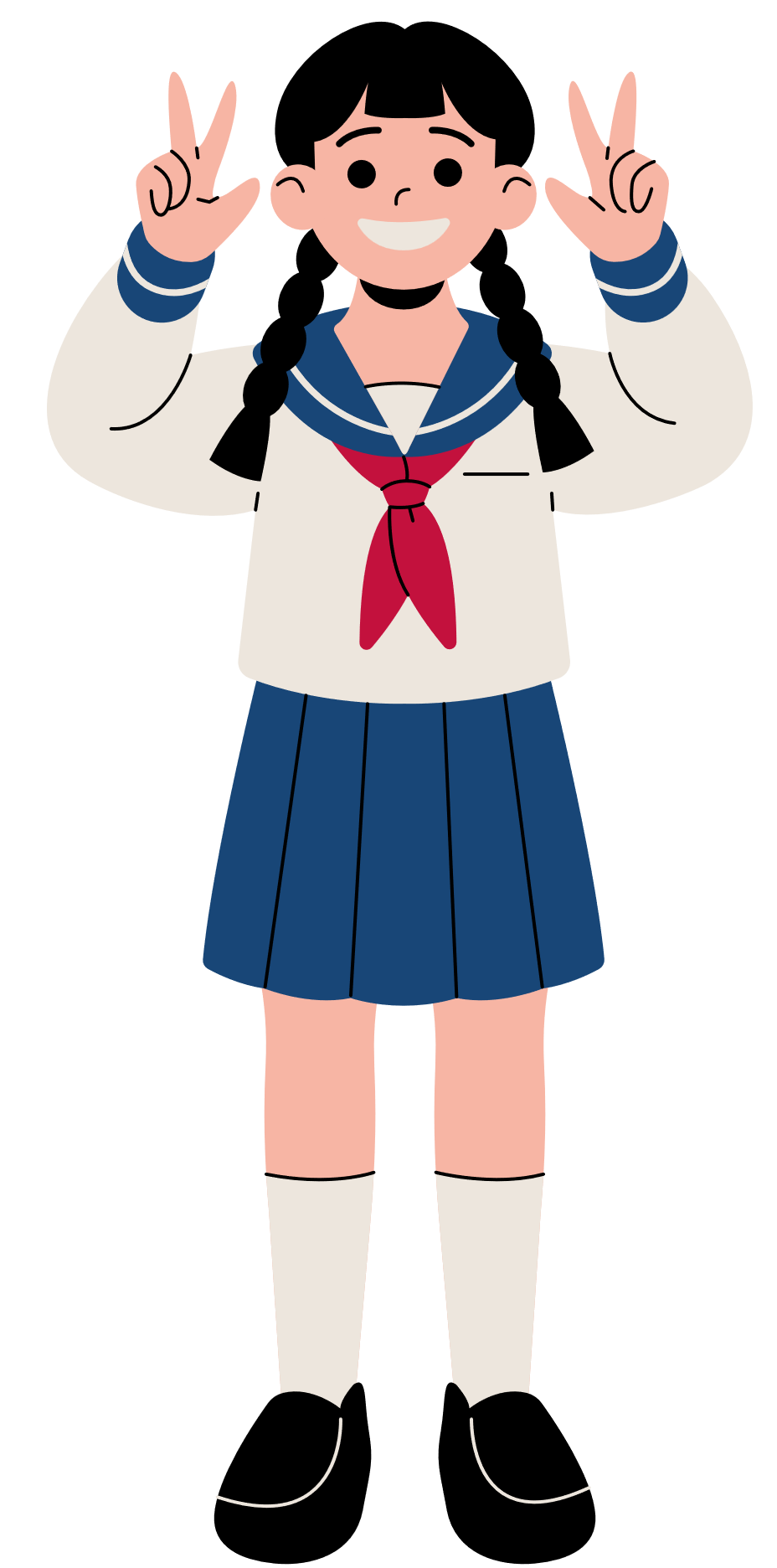 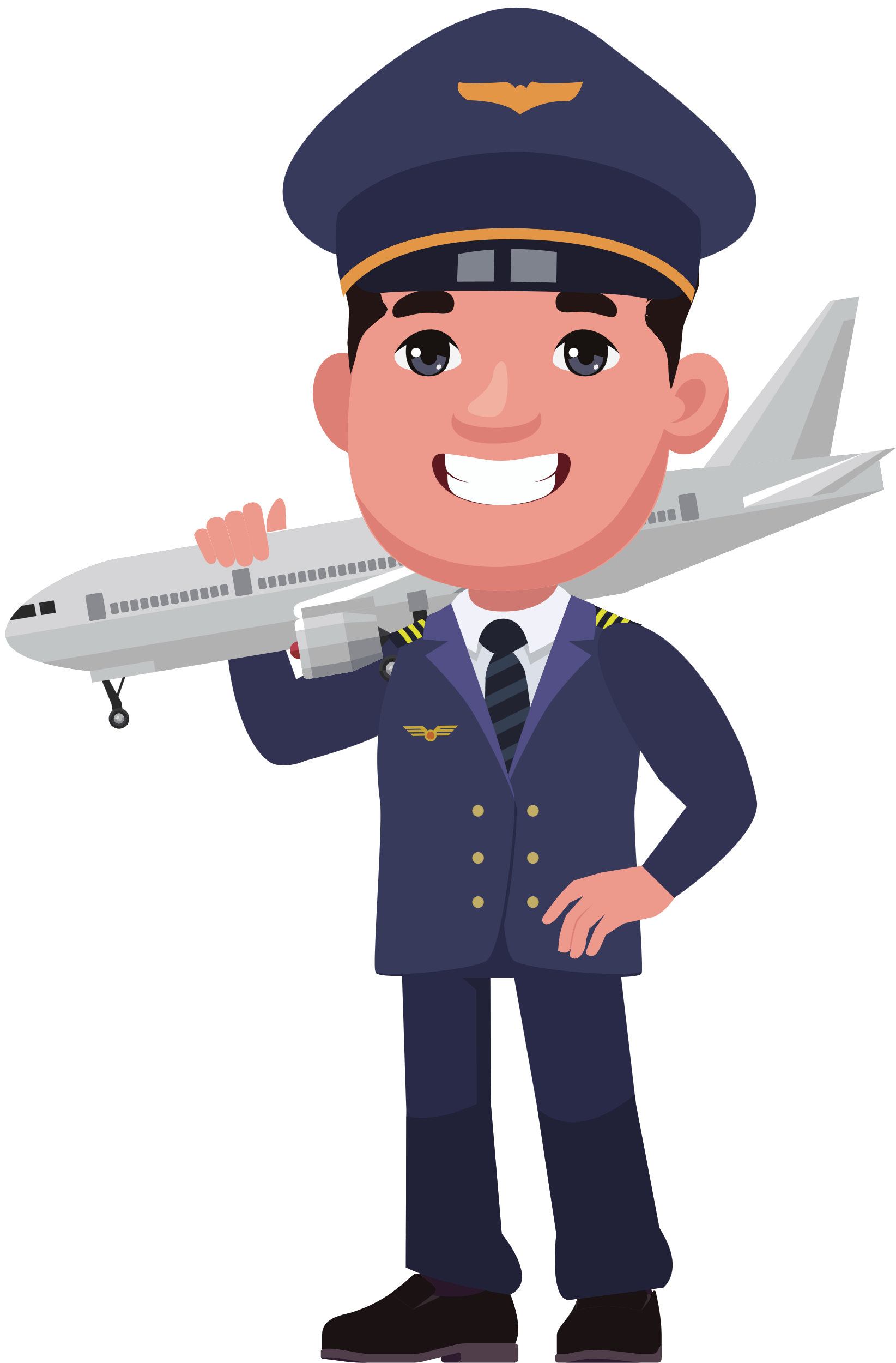 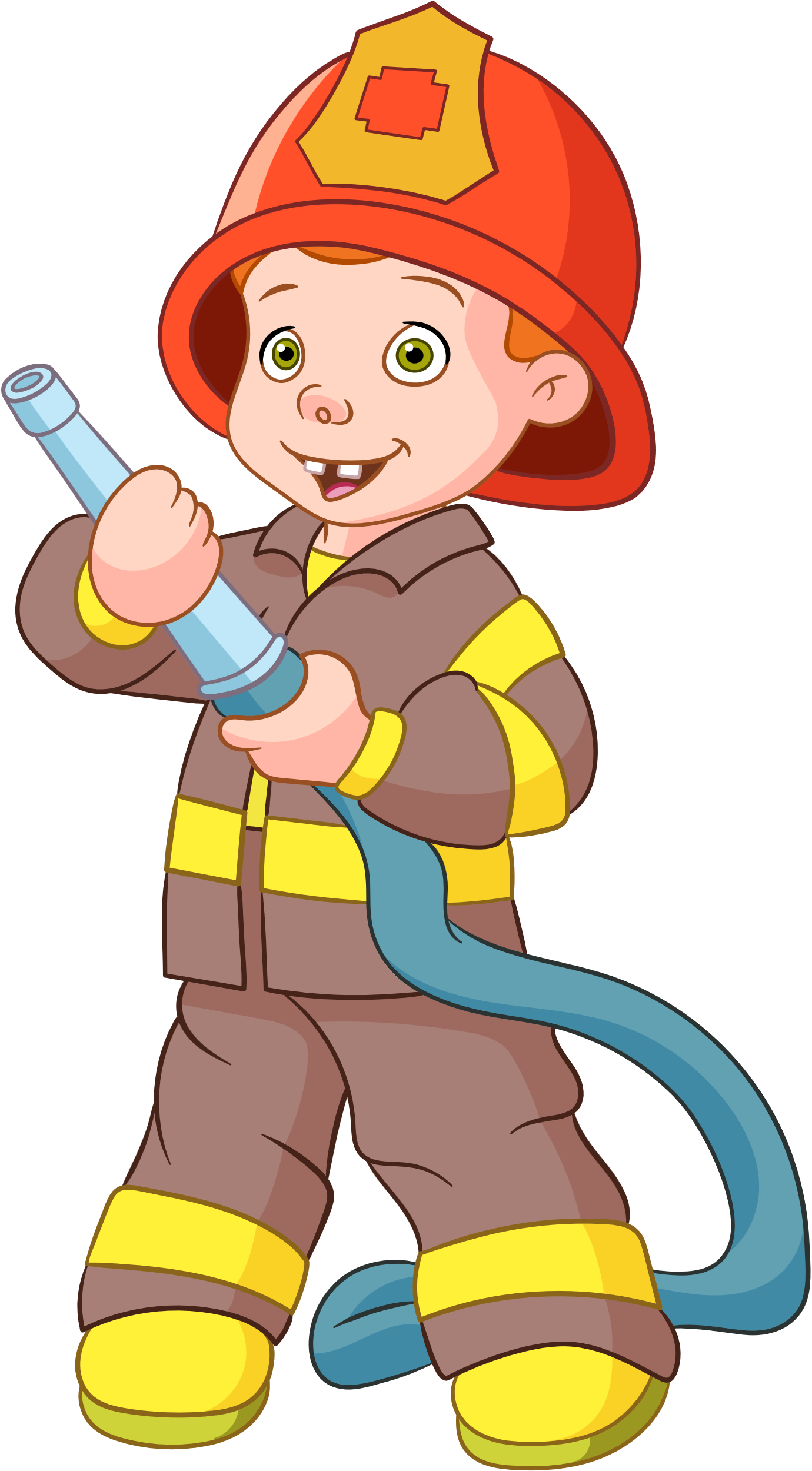 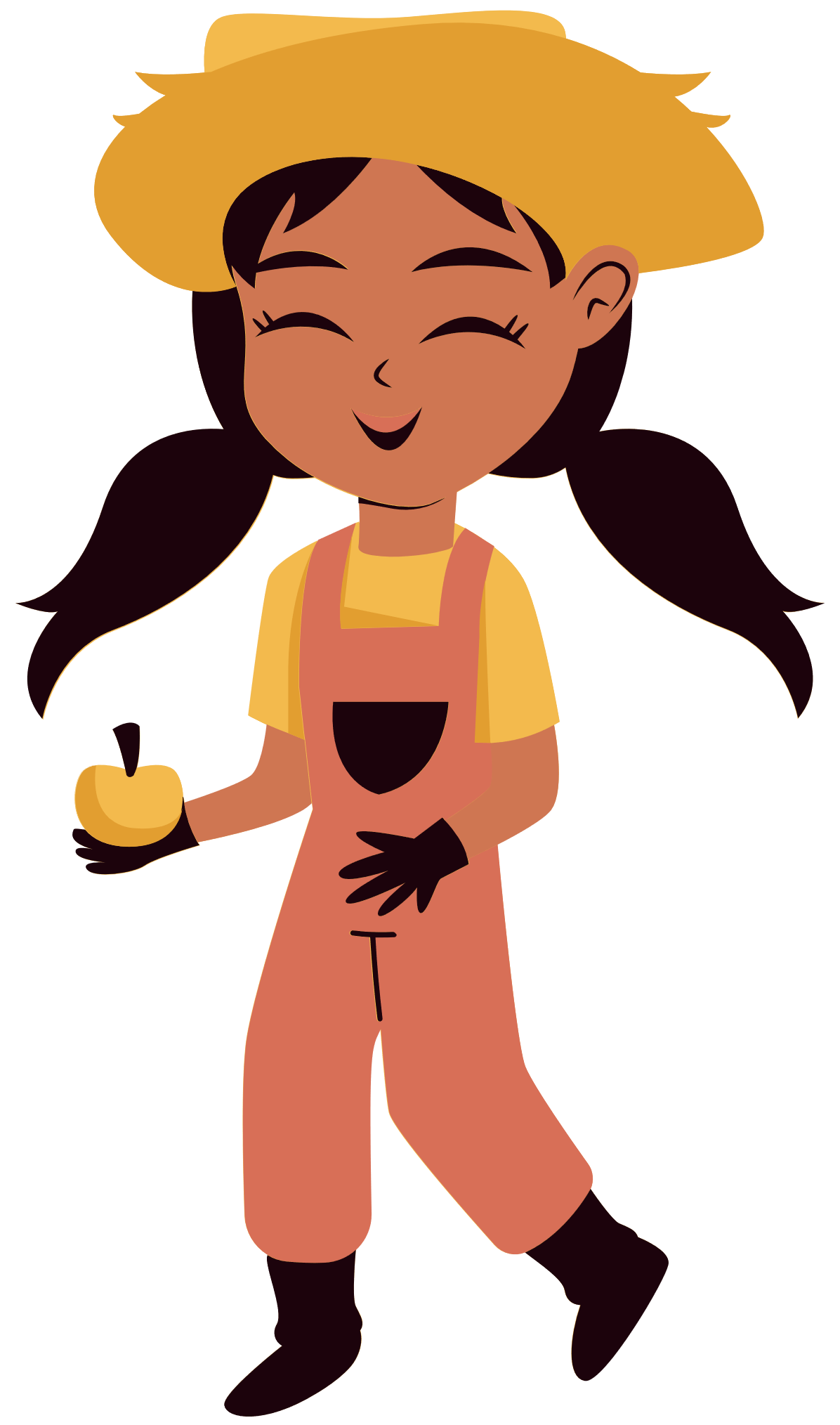 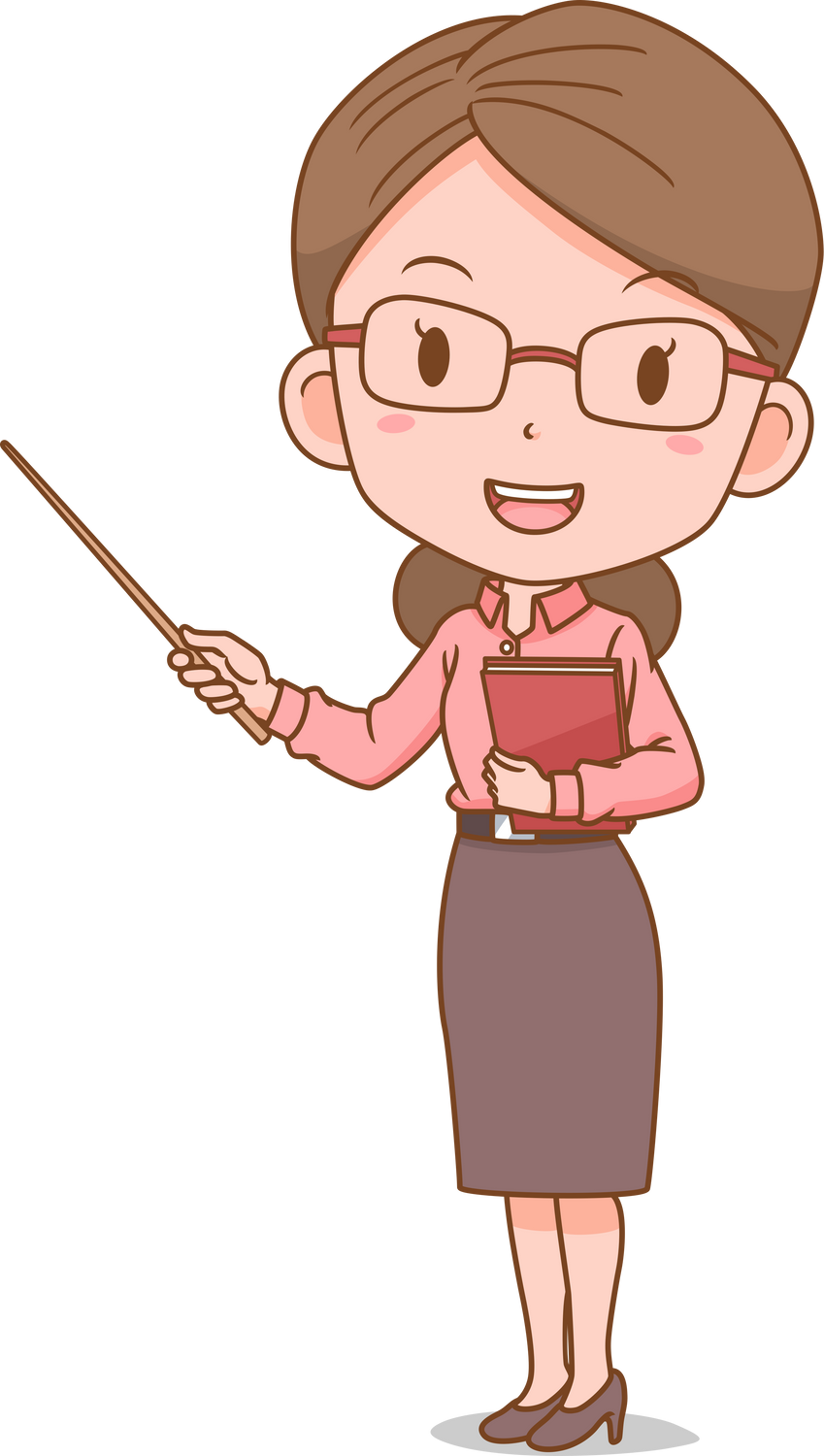 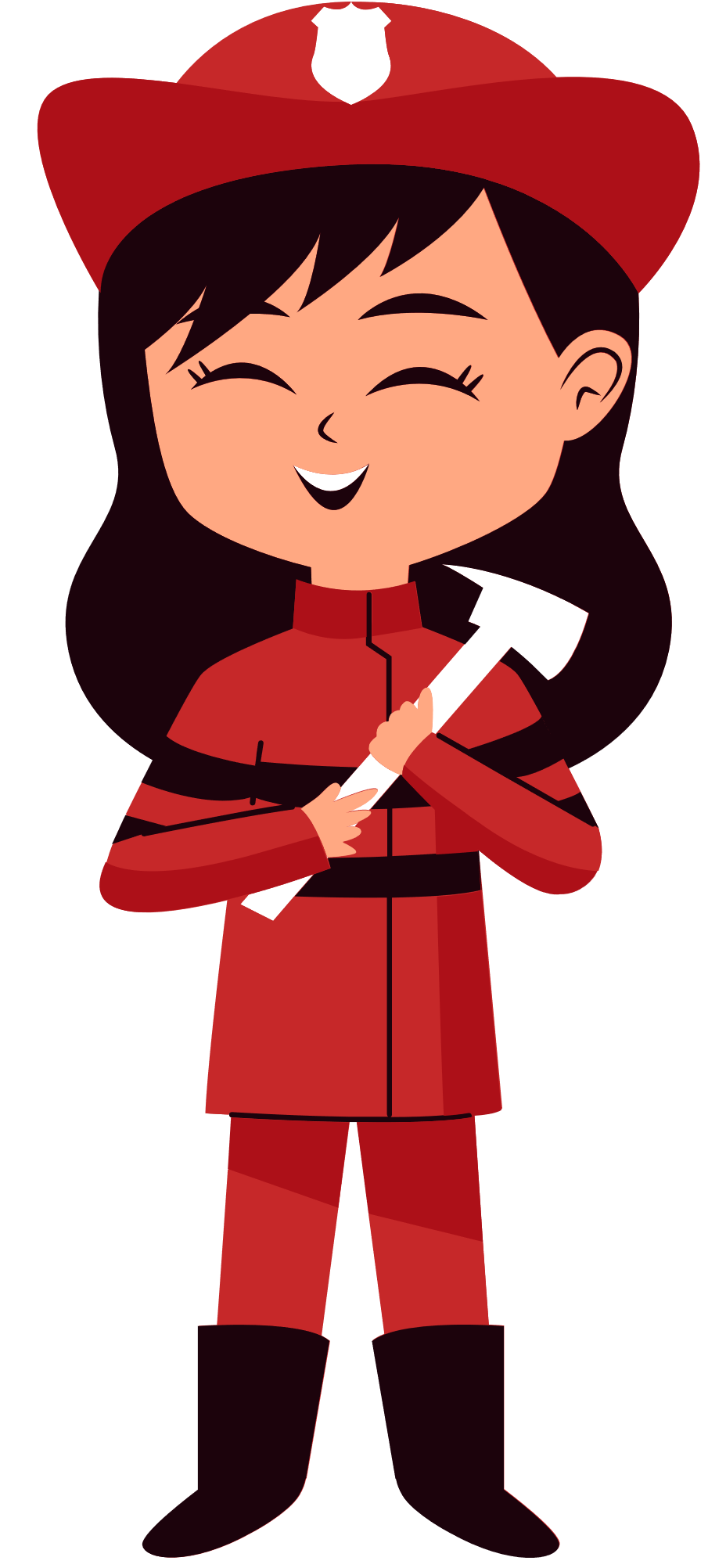 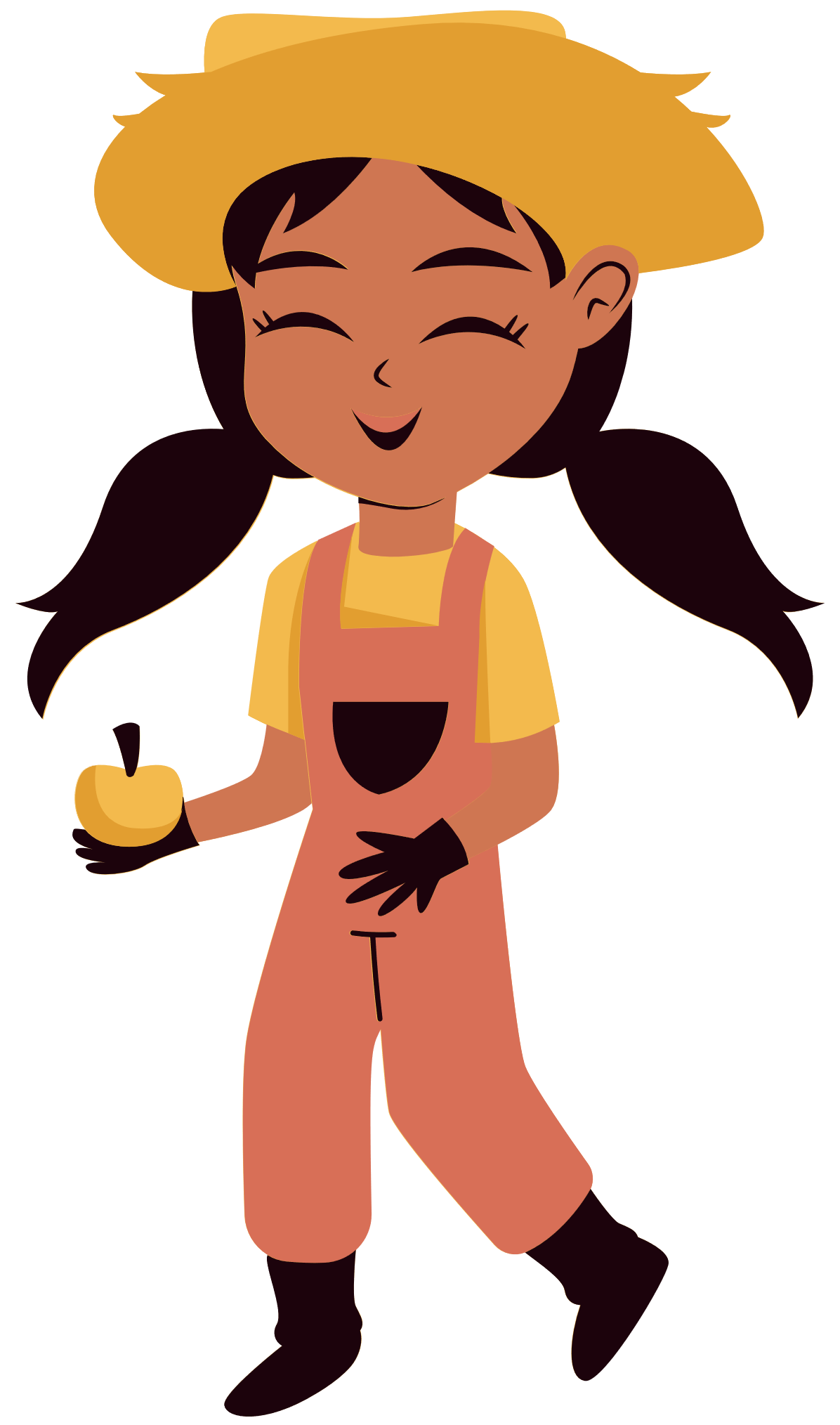 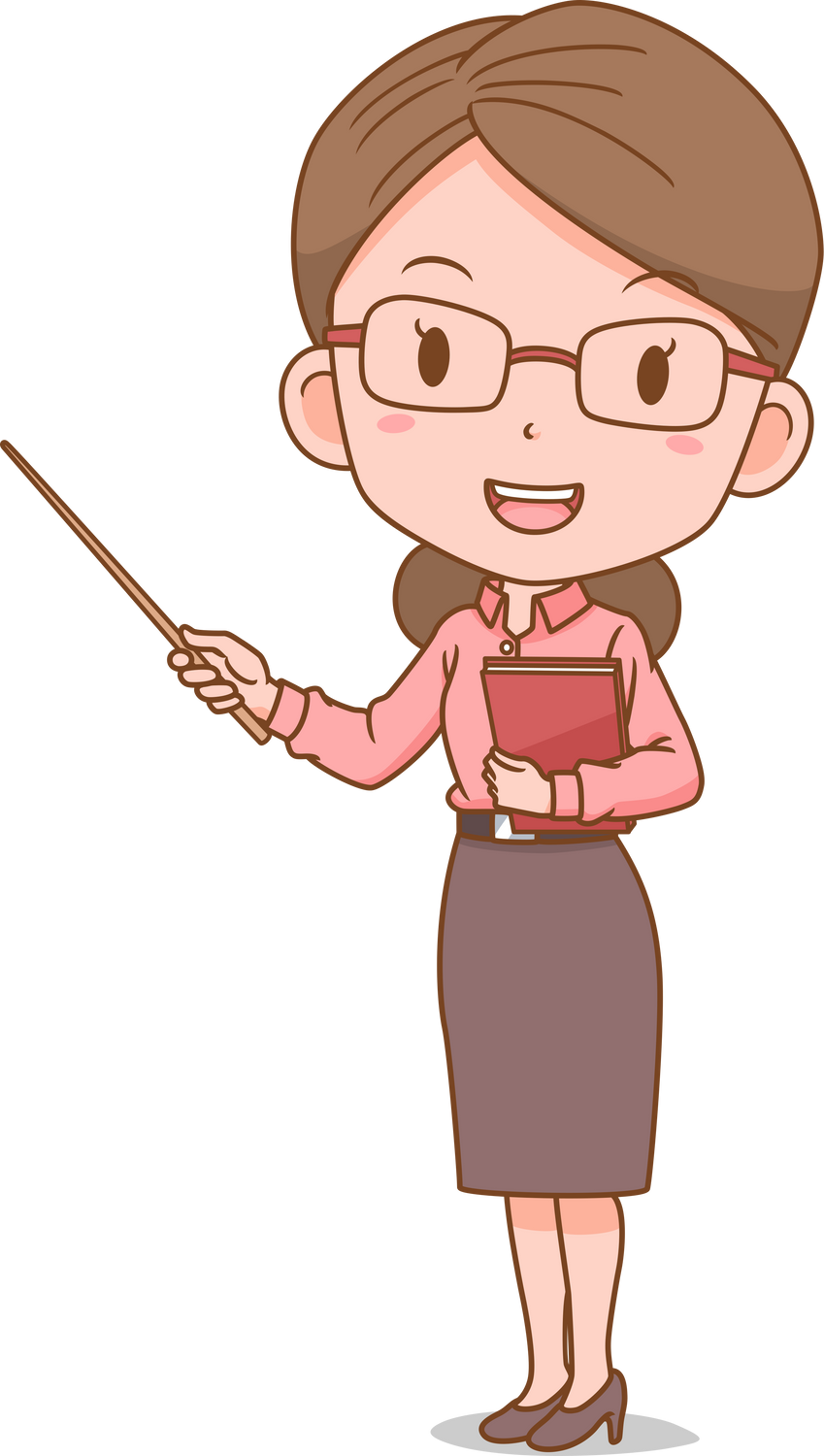 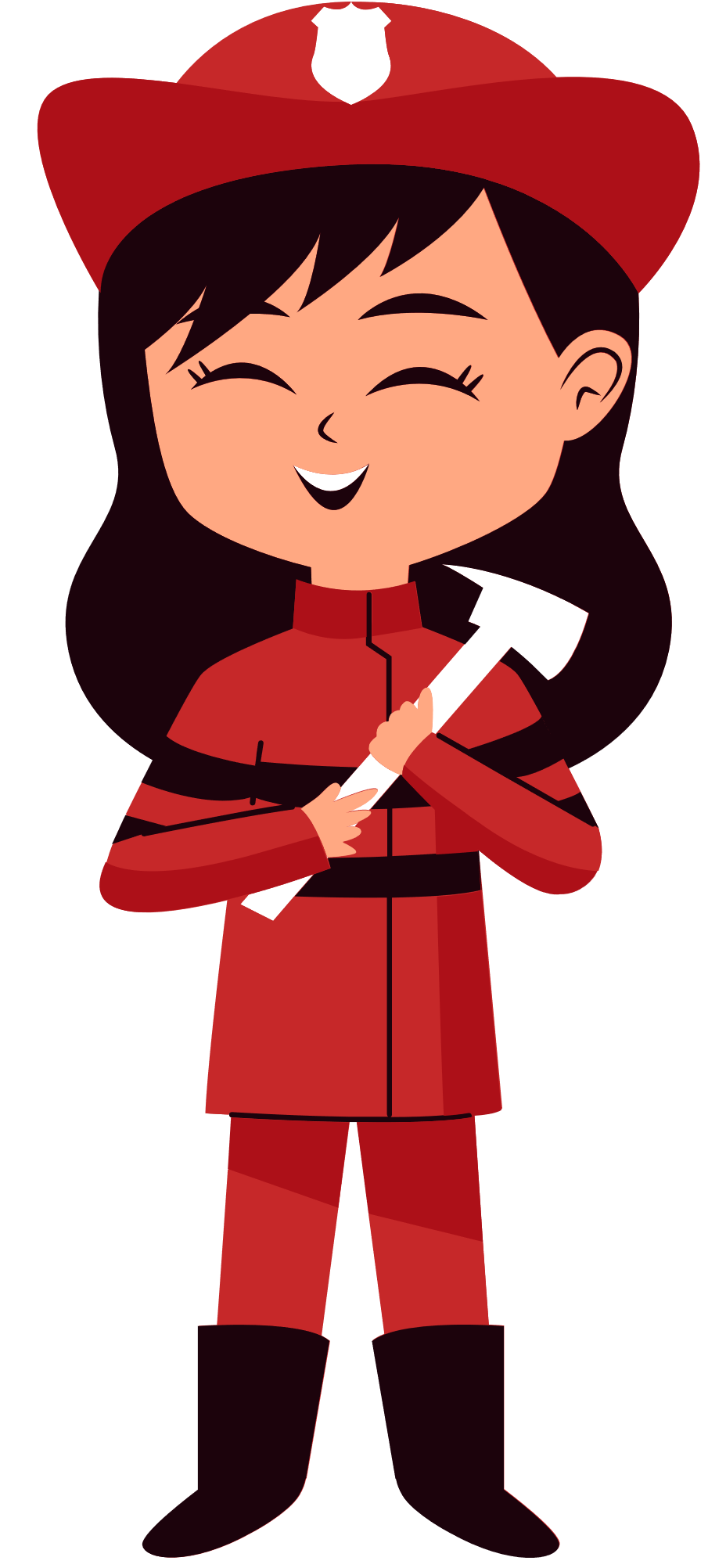 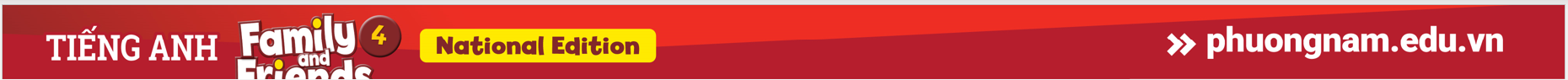 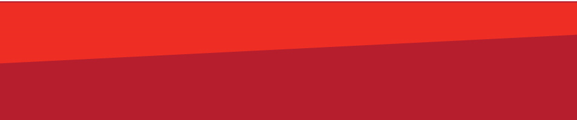 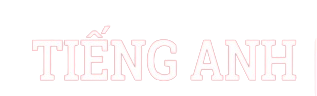 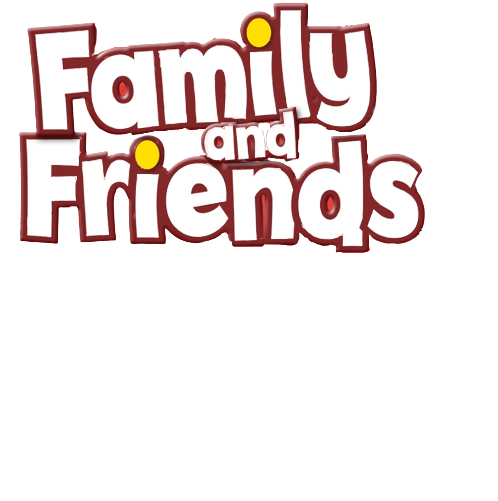 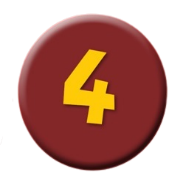 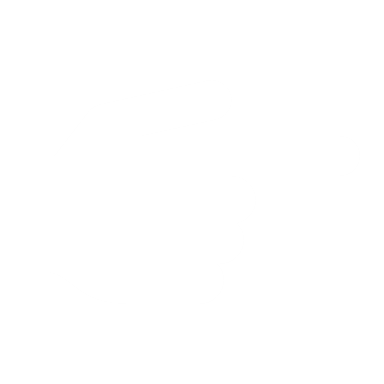 Homework
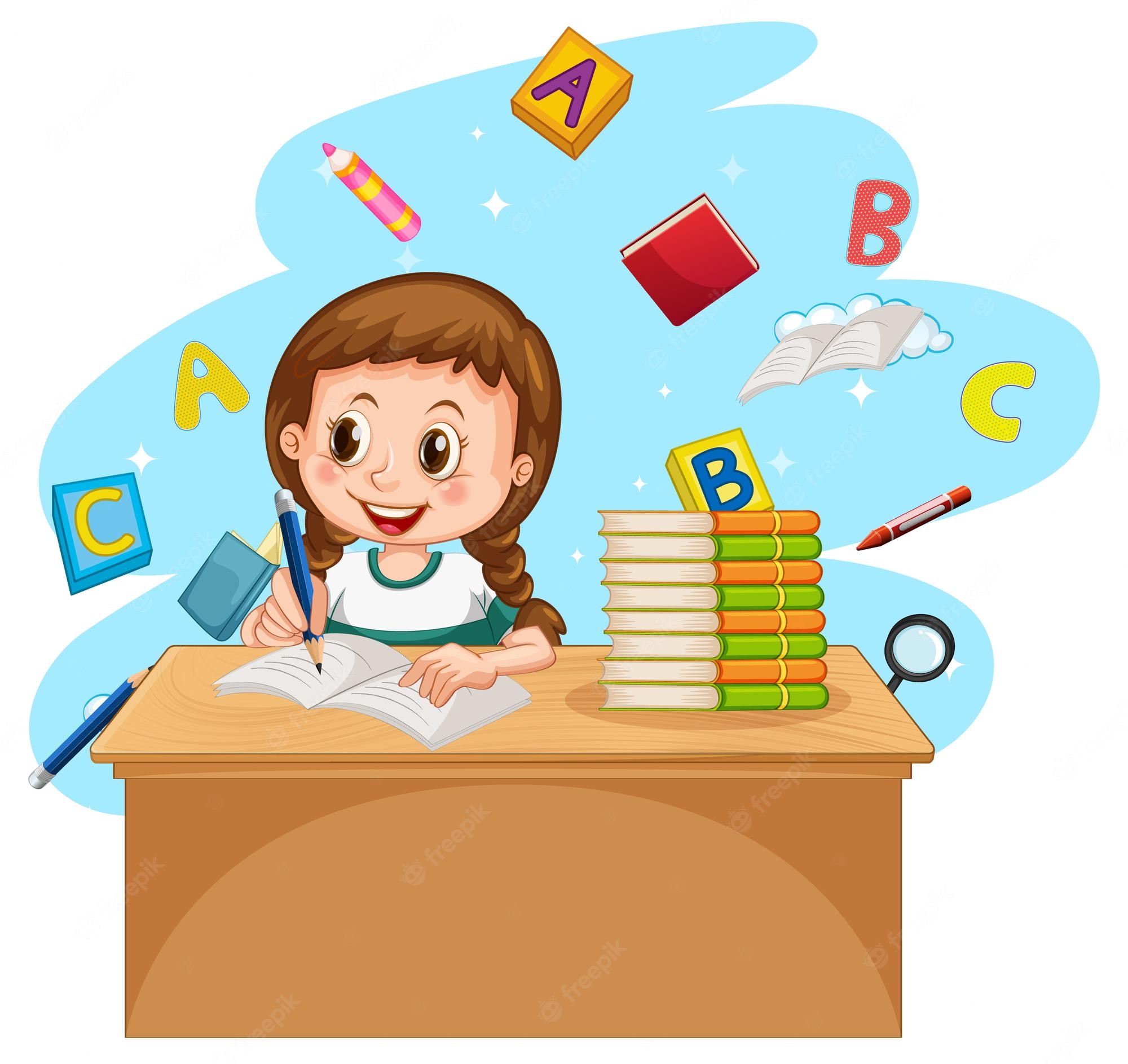 Learn new words by heart. 
Do the exercises in Workbook p.10.
Prepare for the next lesson 
    (Unit 1 - Lesson 2/Part 1).
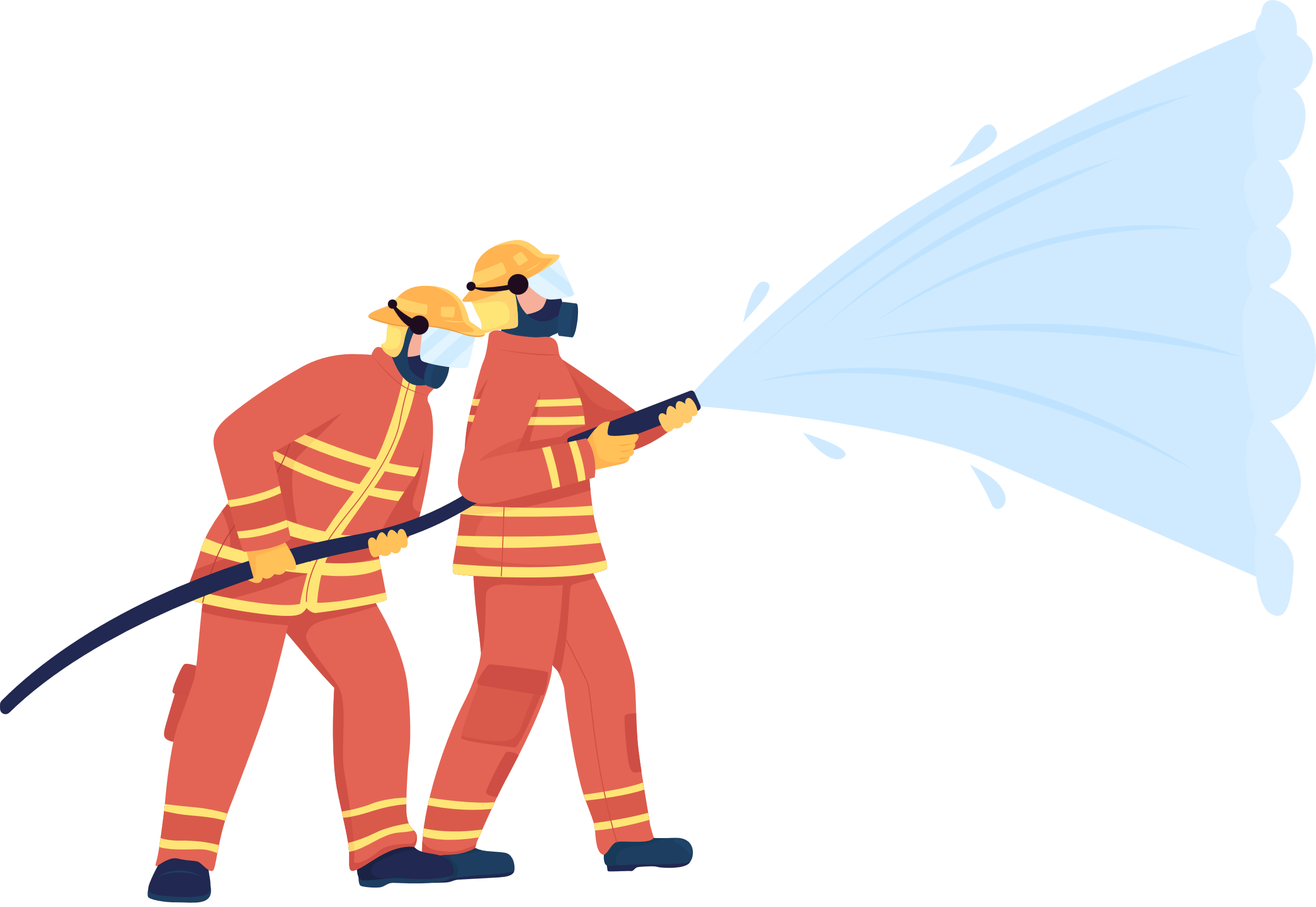 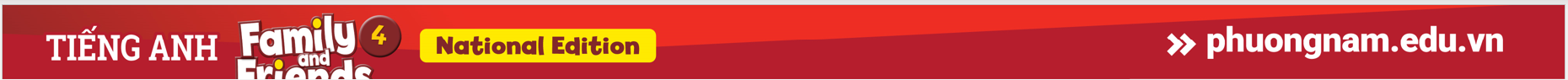 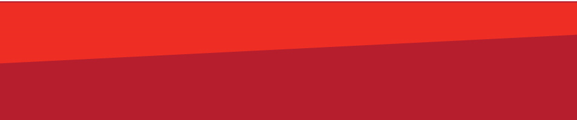 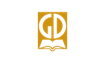 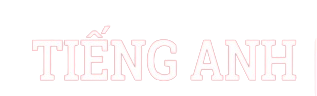 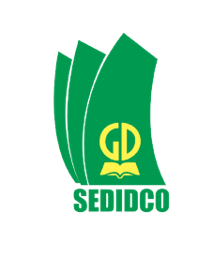 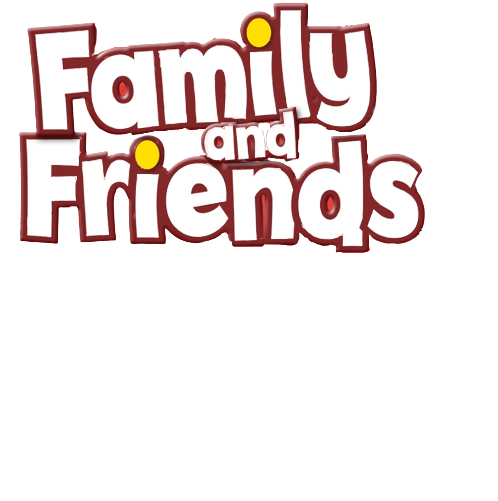 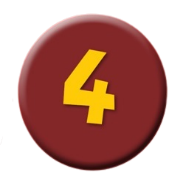 Unit 1
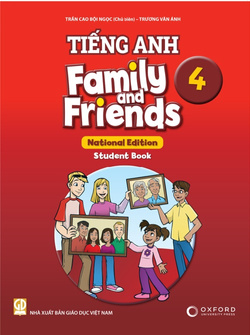 They're firefighters!
Lesson 2 – Grammar - Period 1
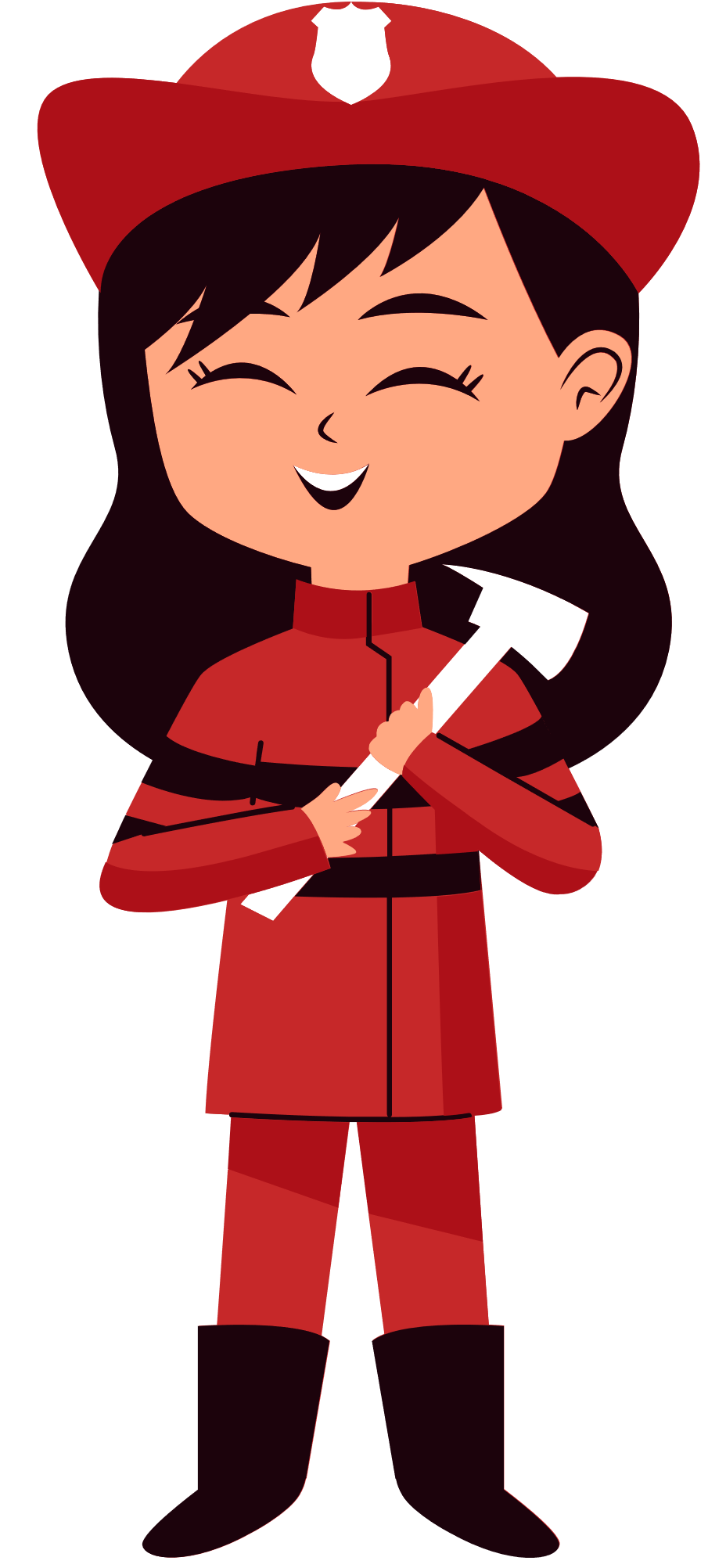 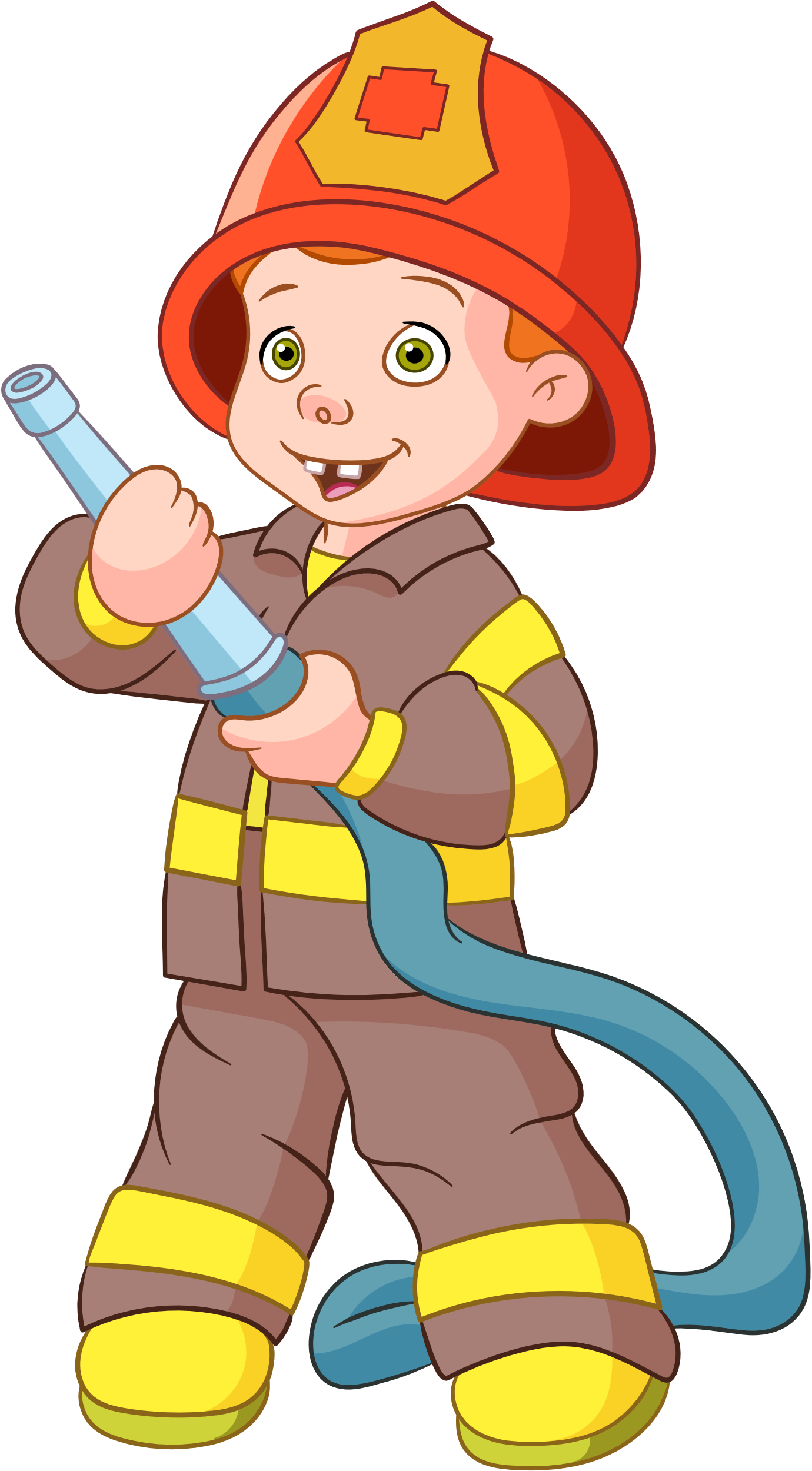 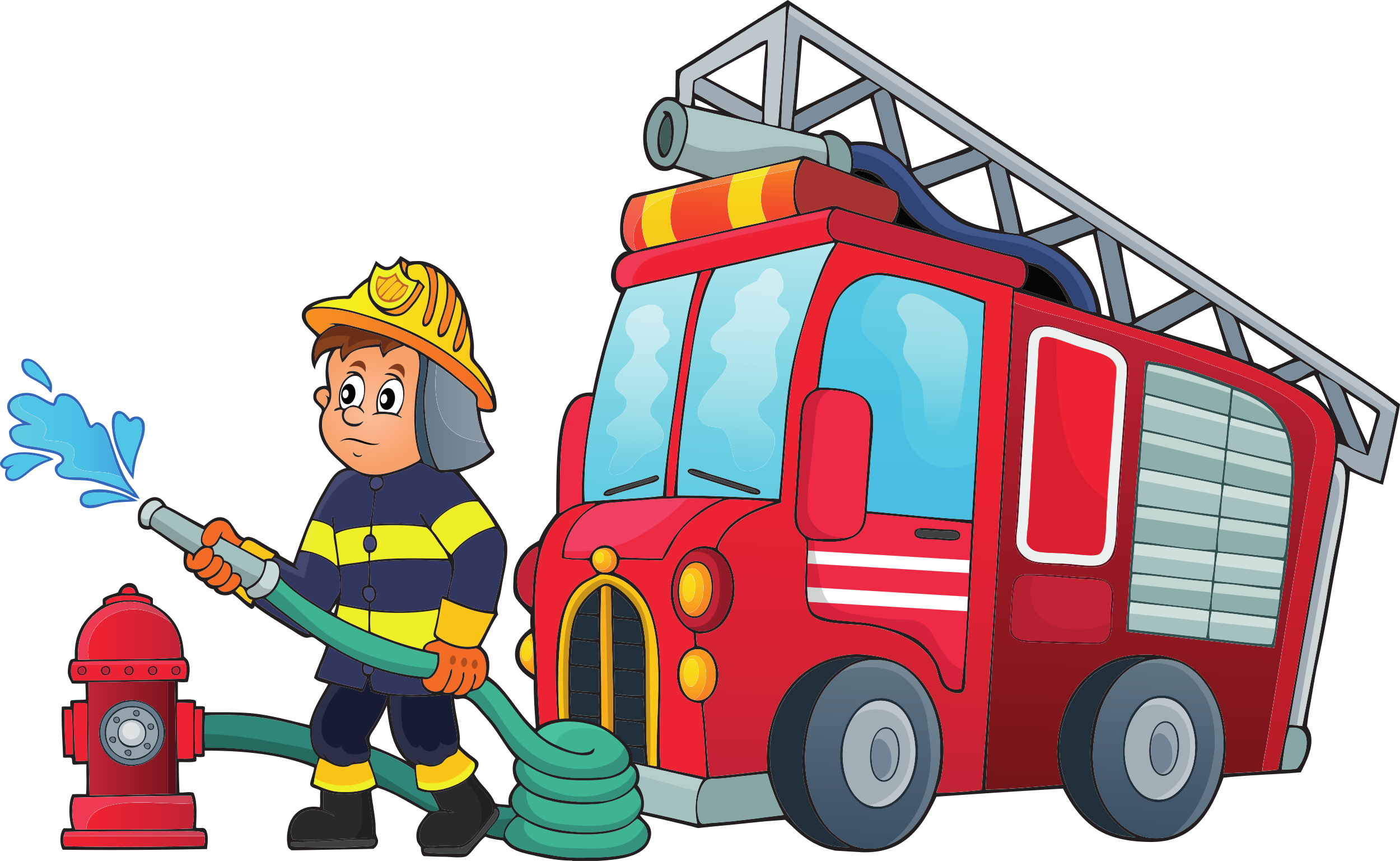 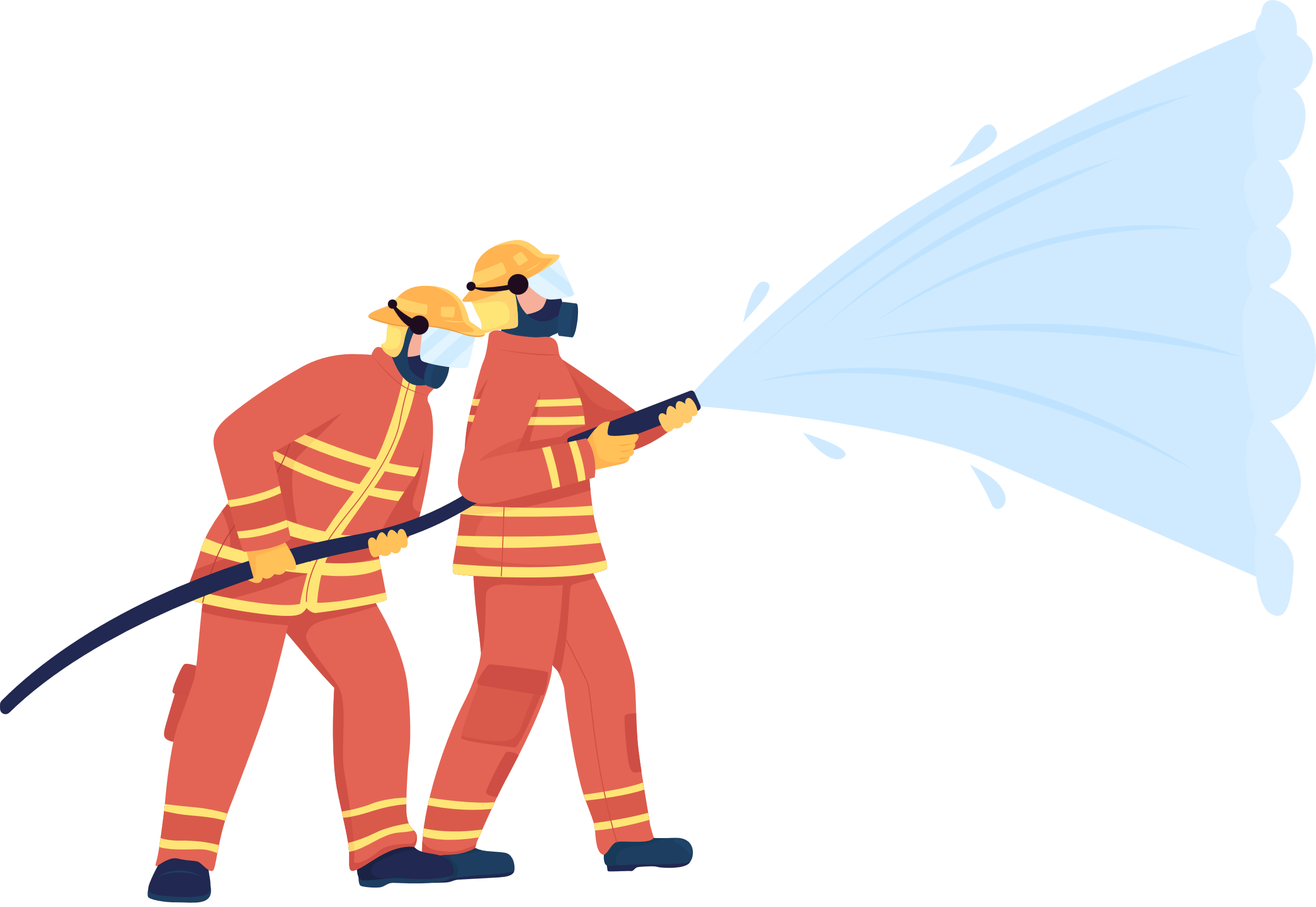 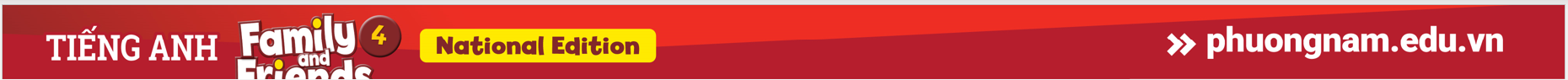 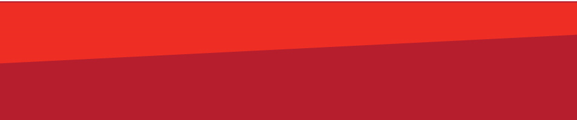 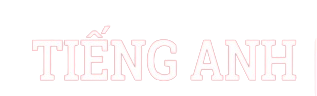 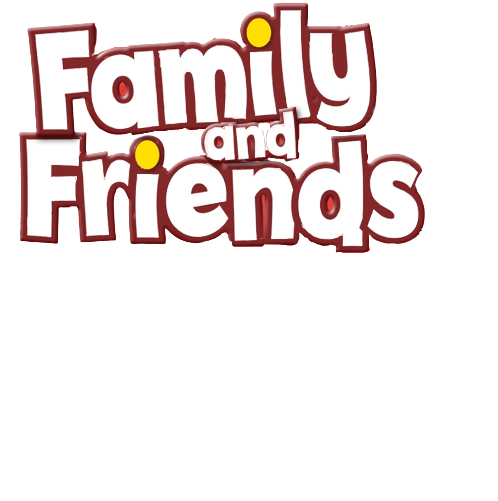 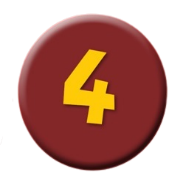 HELLO SONG
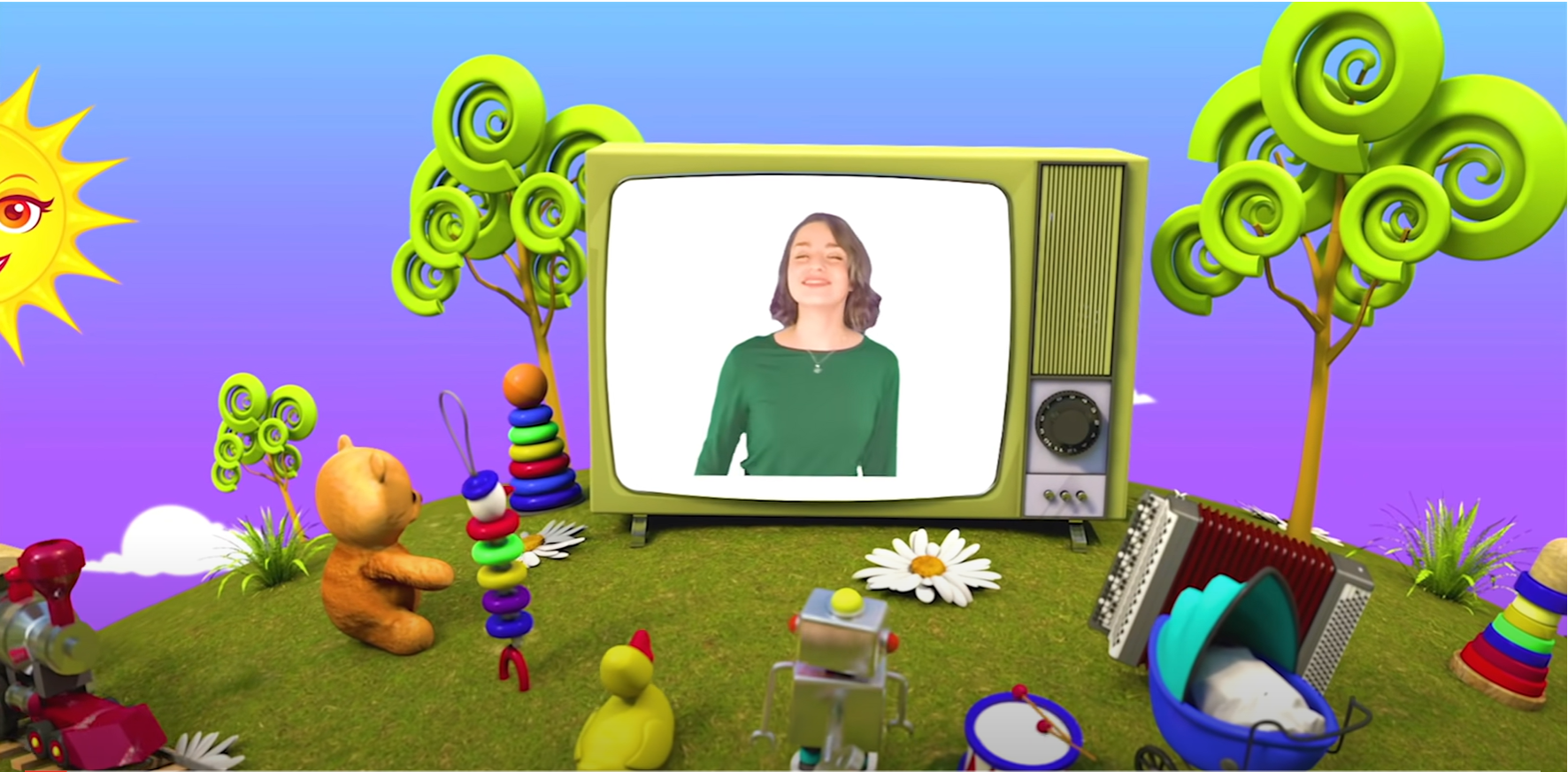 [Speaker Notes: https://www.youtube.com/watch?v=pqDEwPi7vxg]
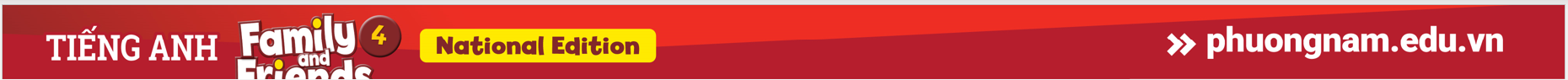 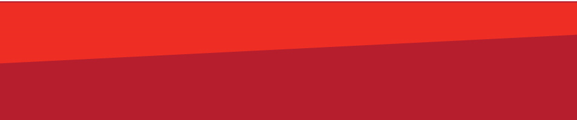 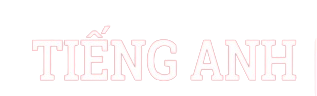 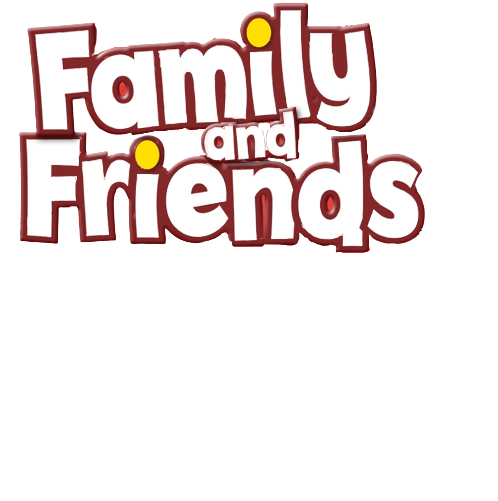 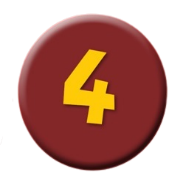 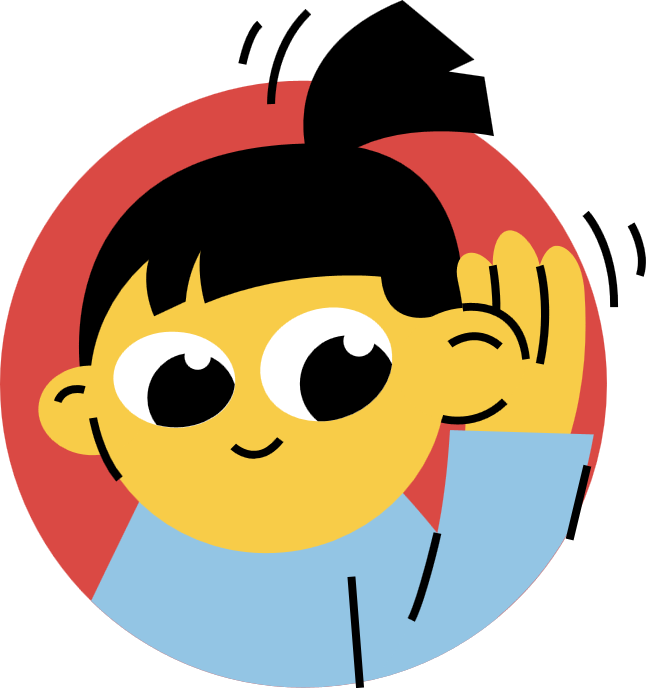 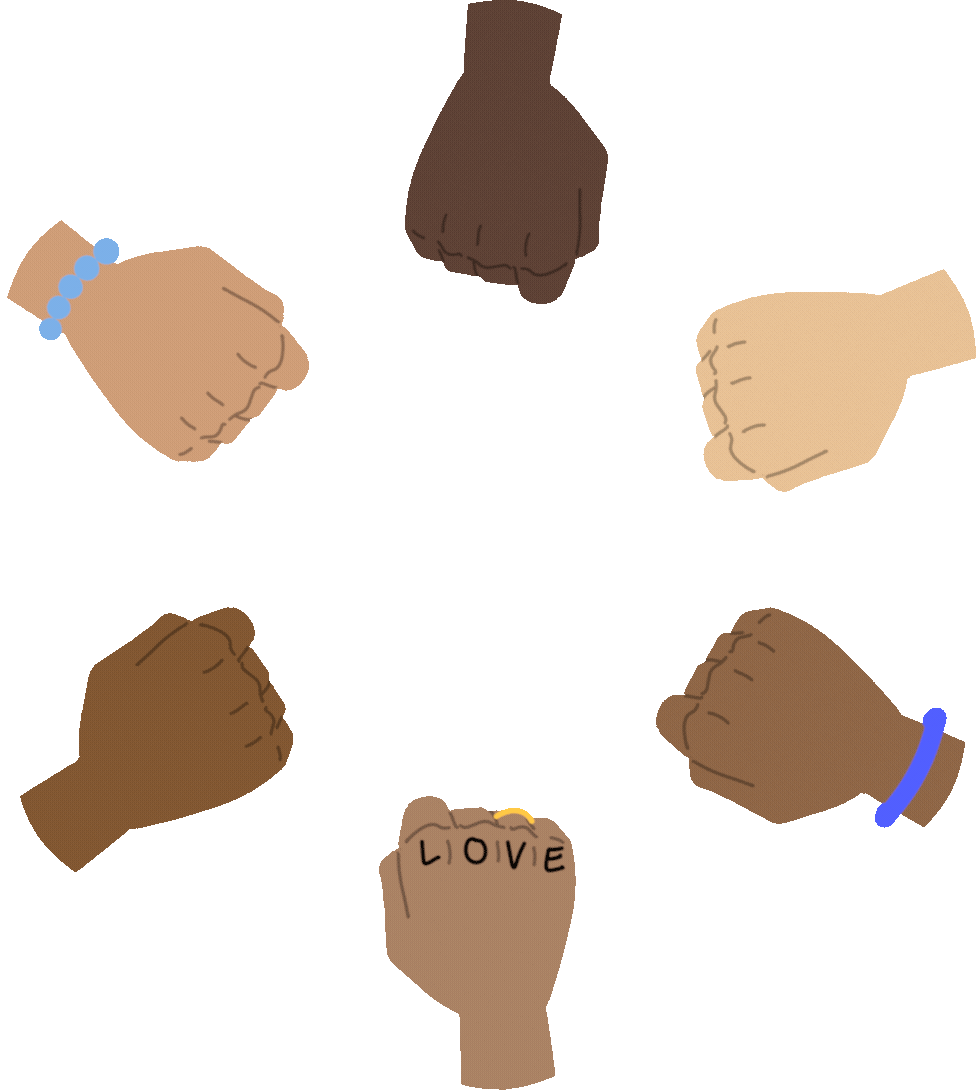 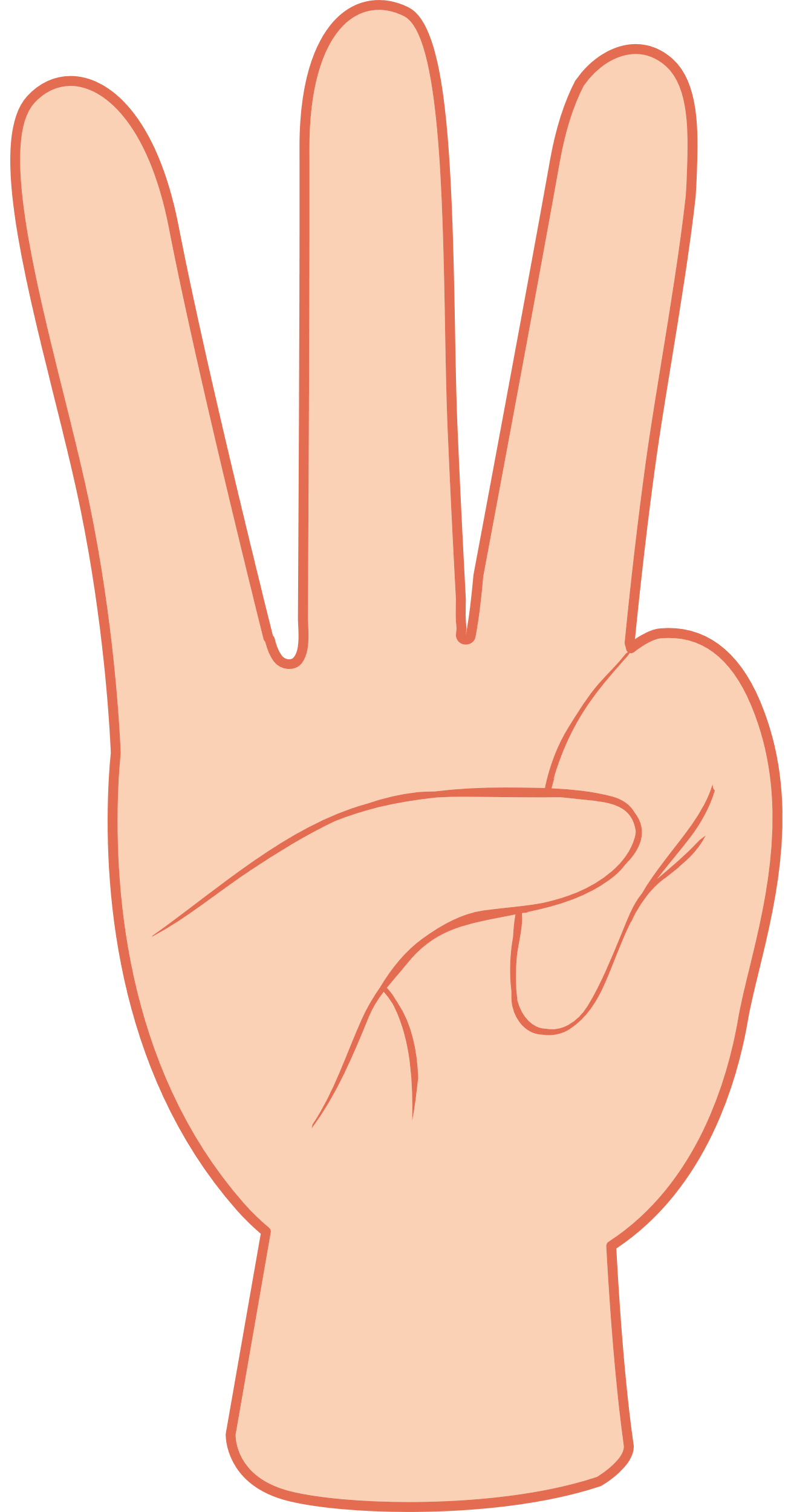 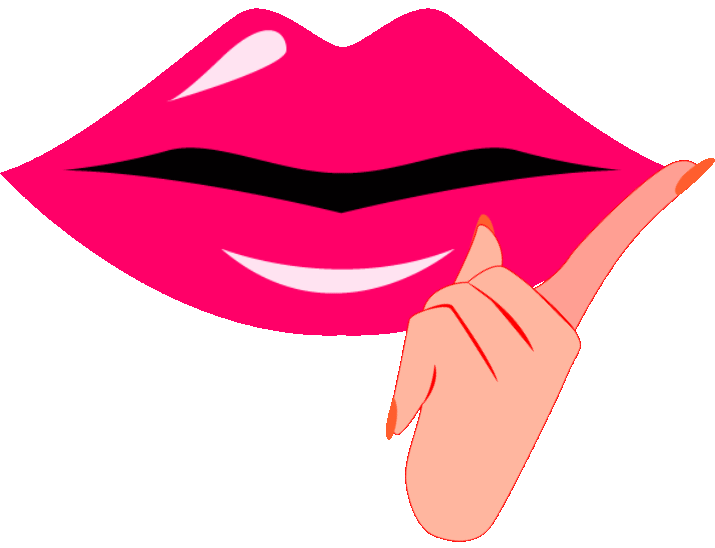 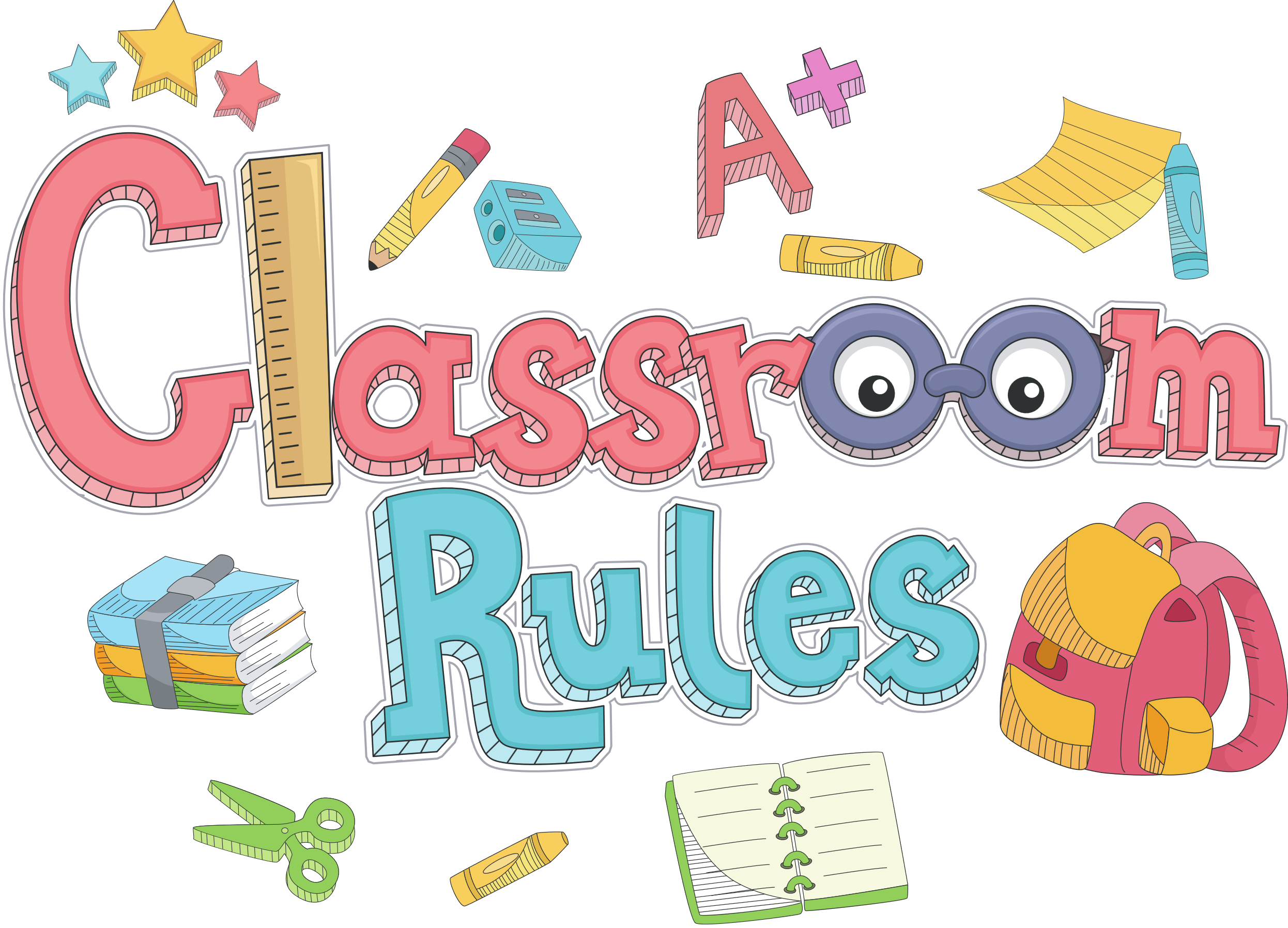 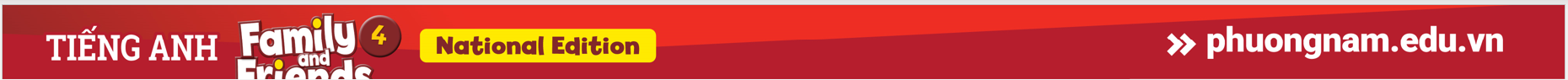 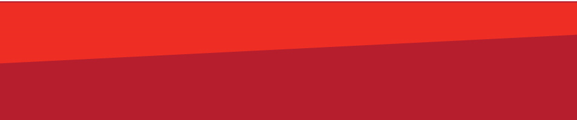 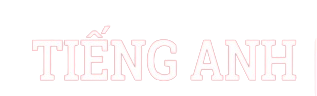 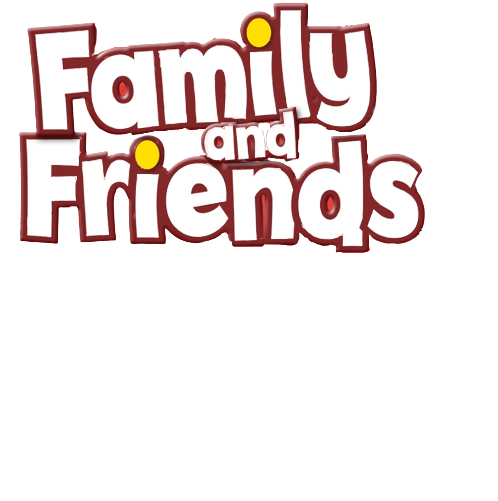 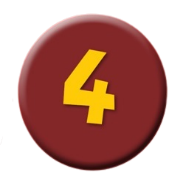 Look and Say.
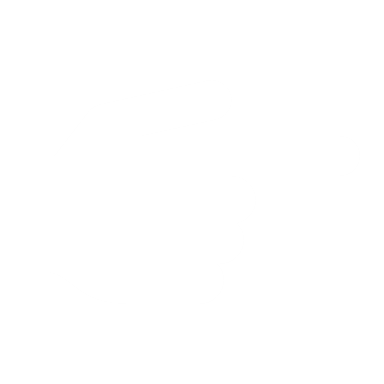 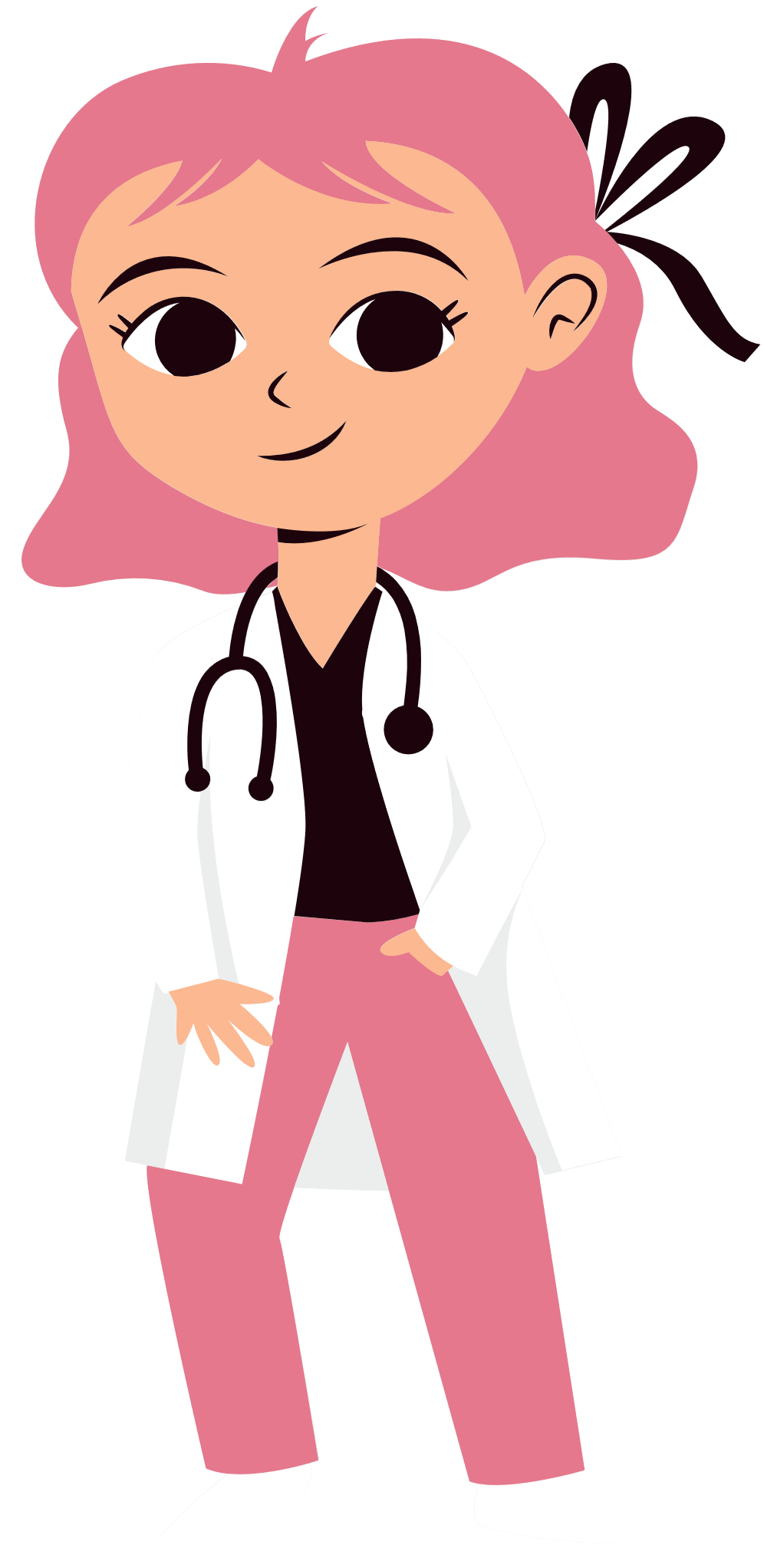 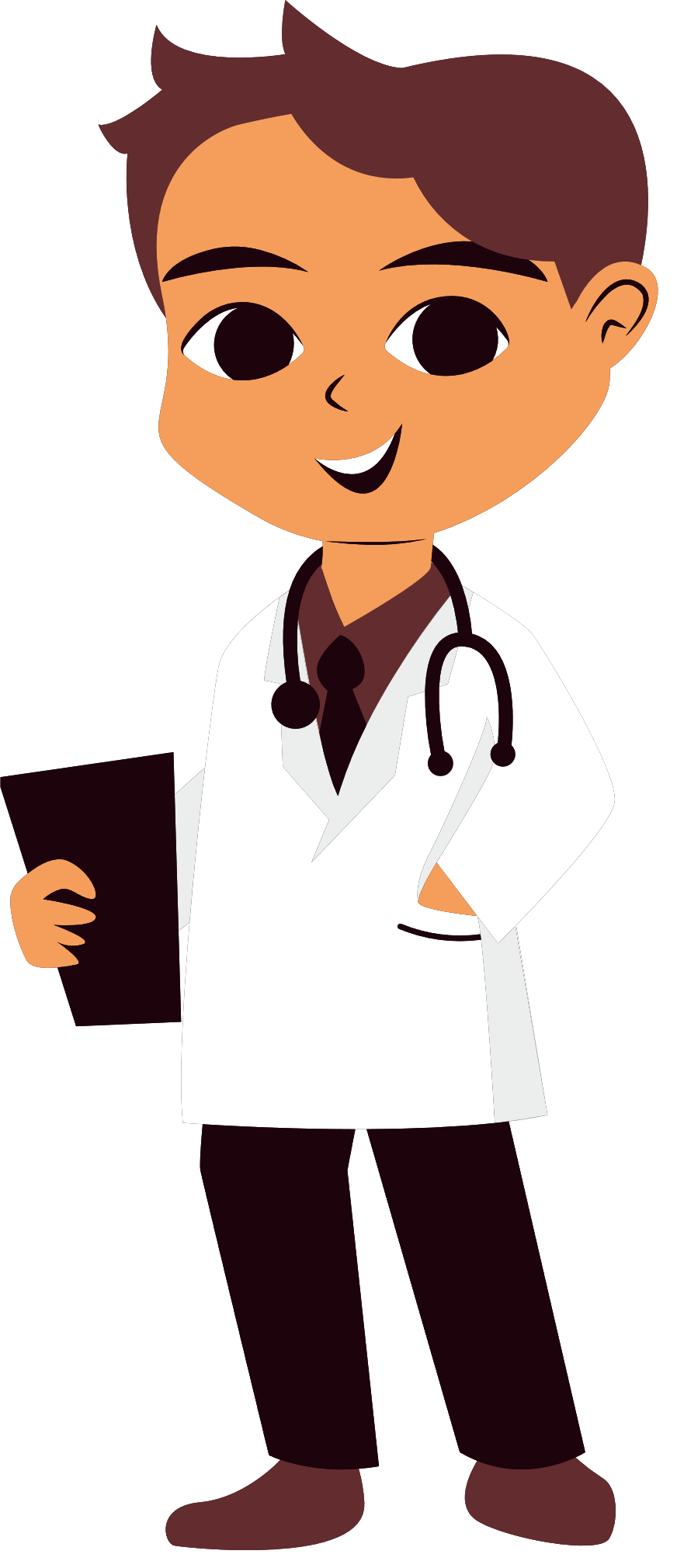 doctor
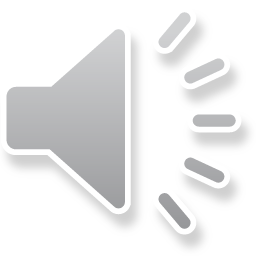 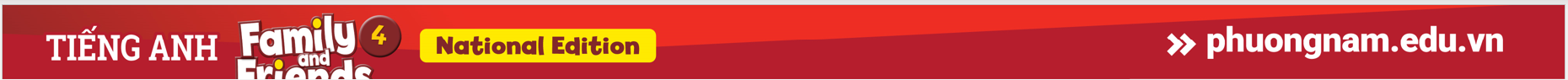 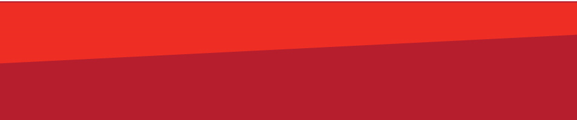 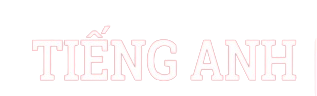 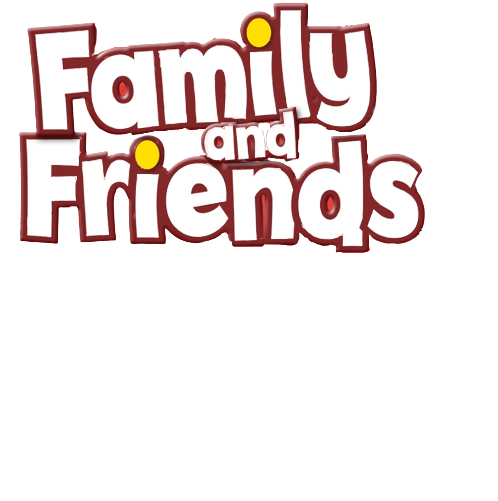 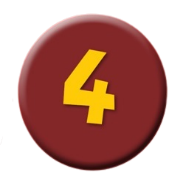 Look and Say.
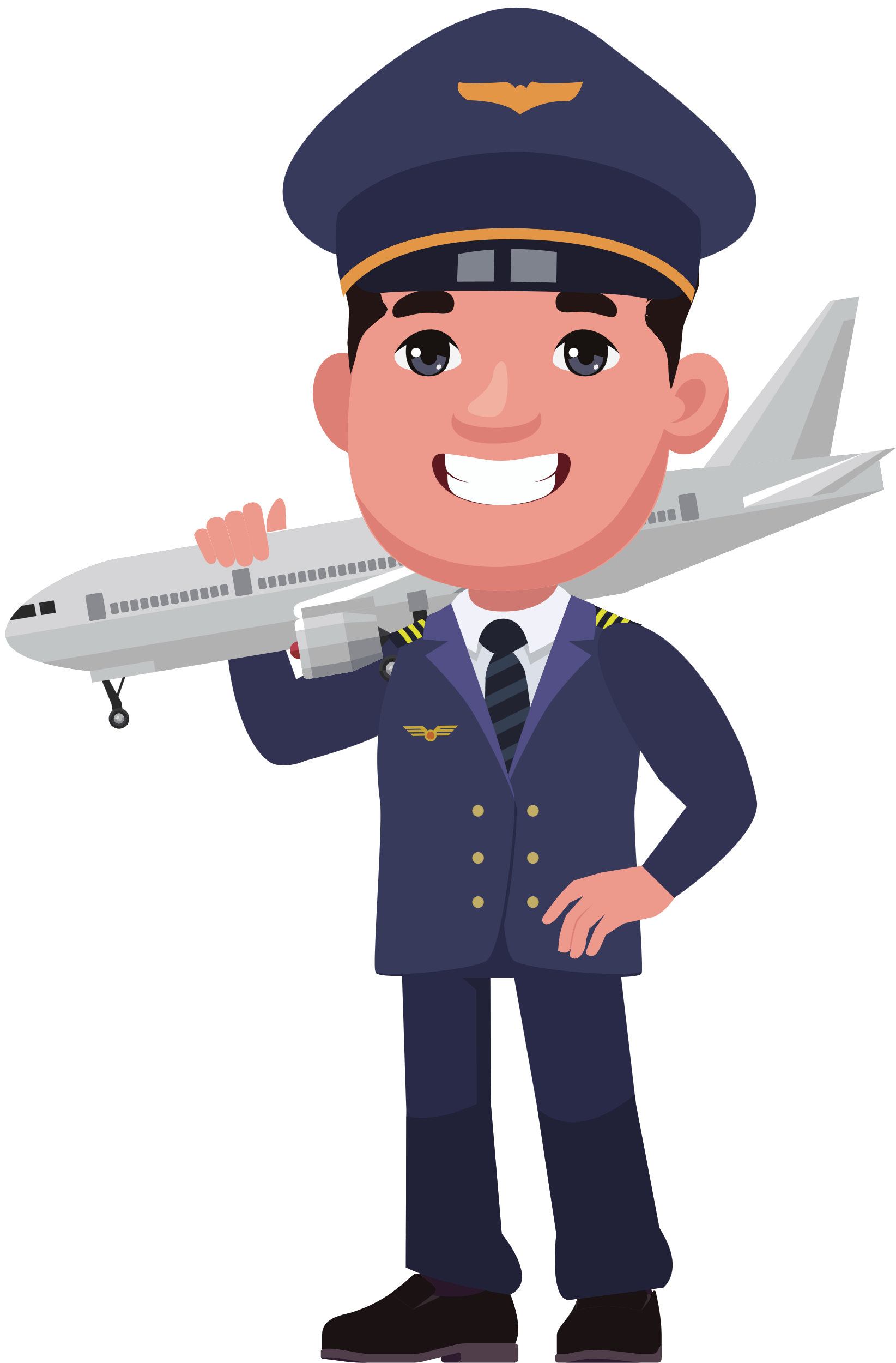 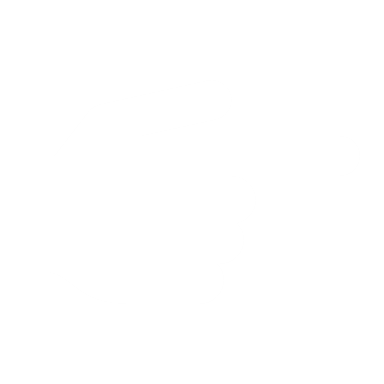 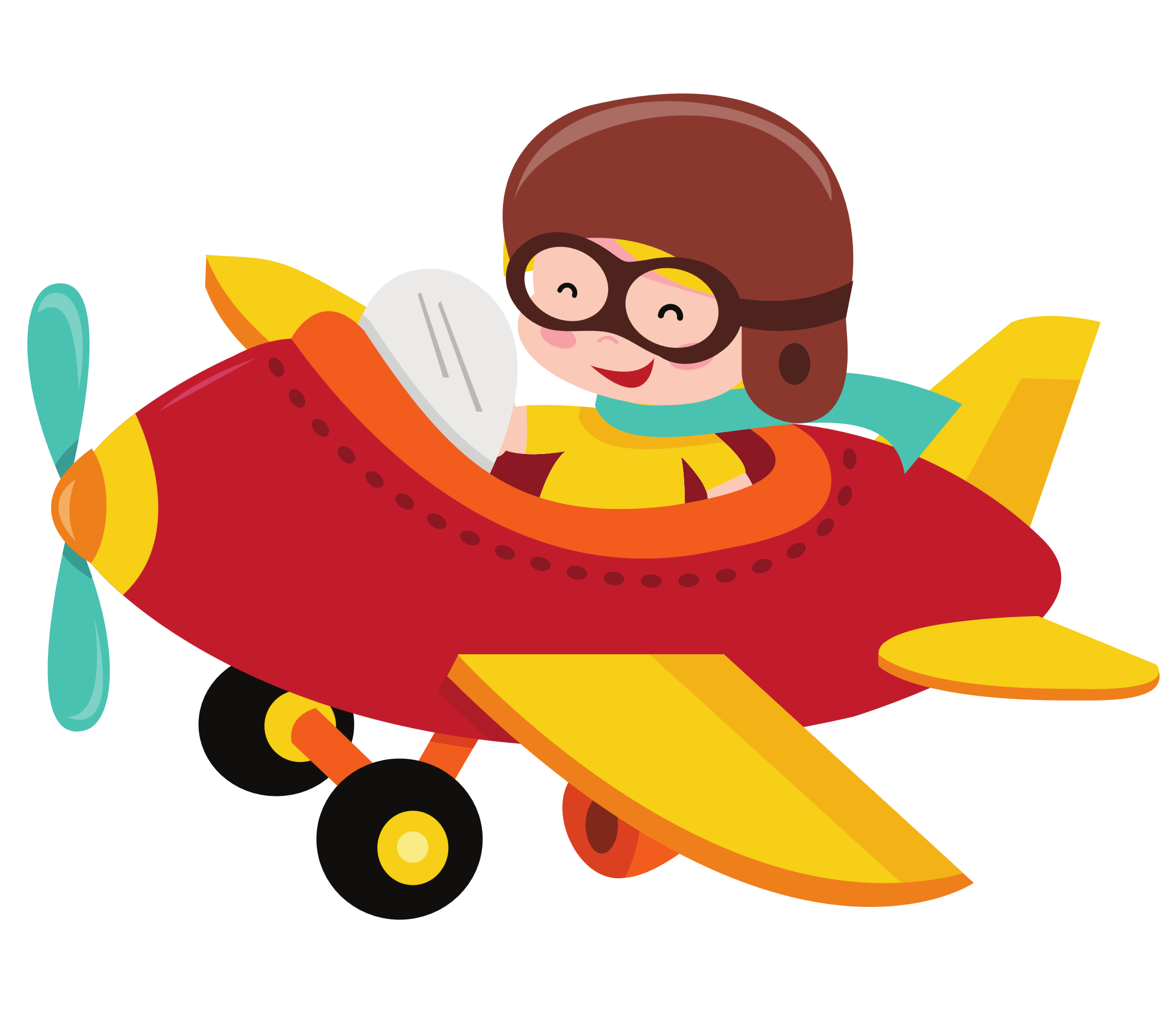 pilot
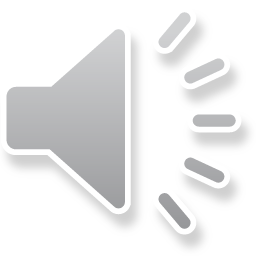 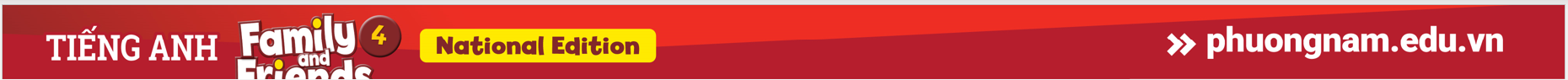 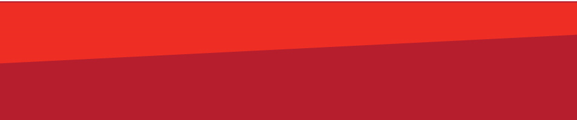 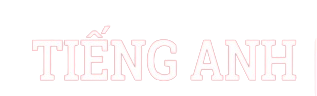 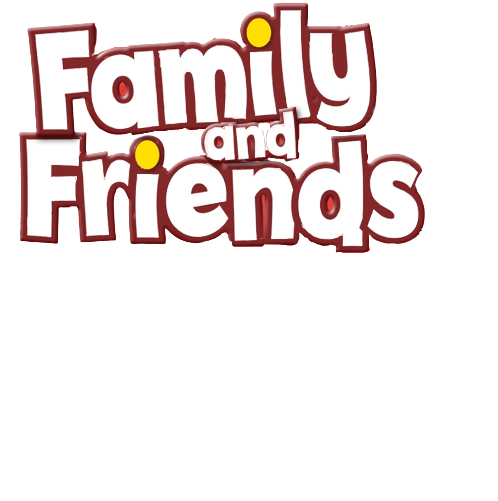 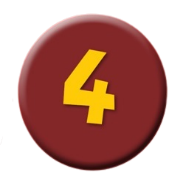 Look and Say.
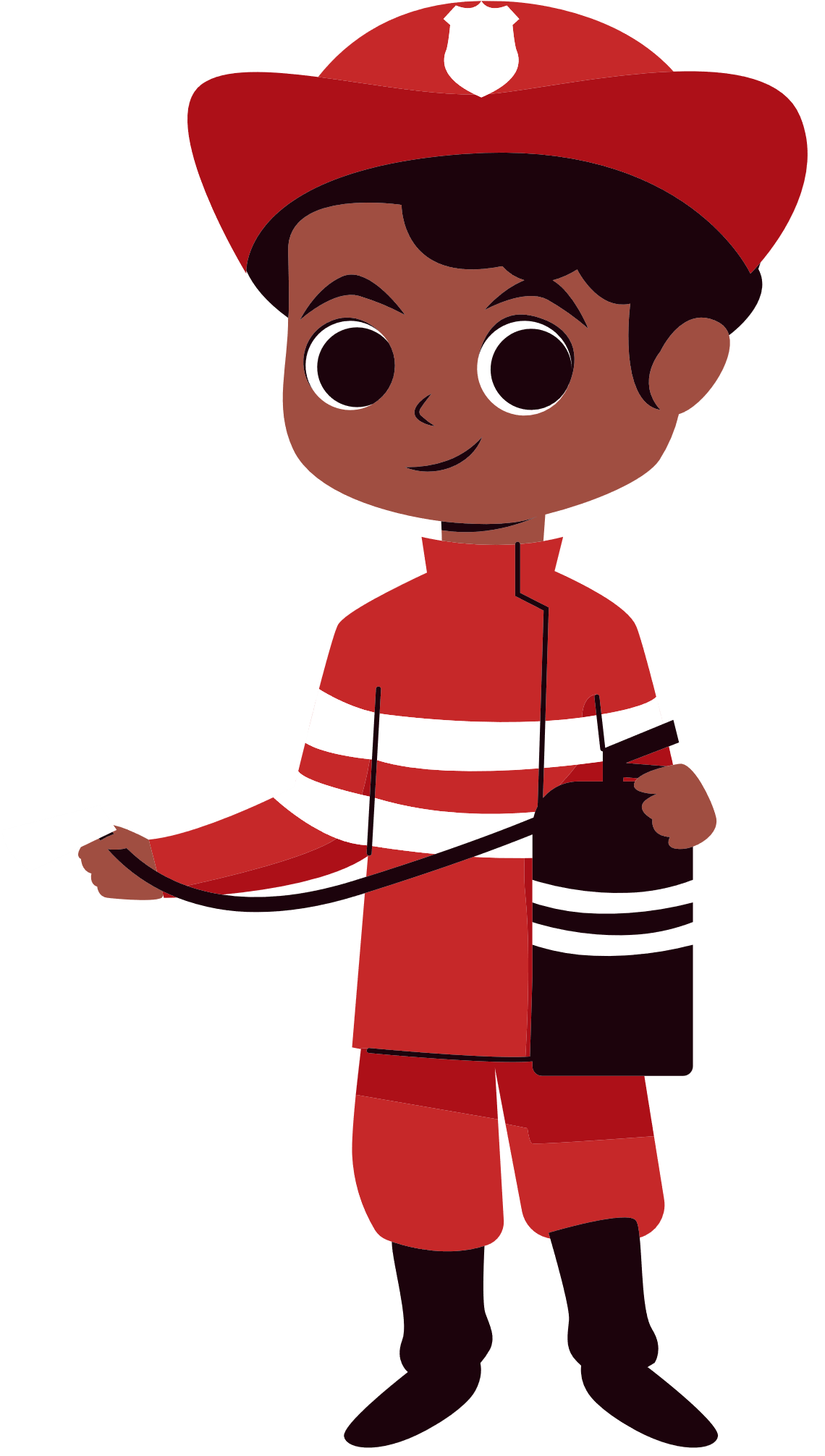 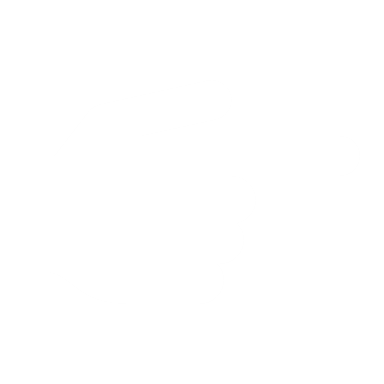 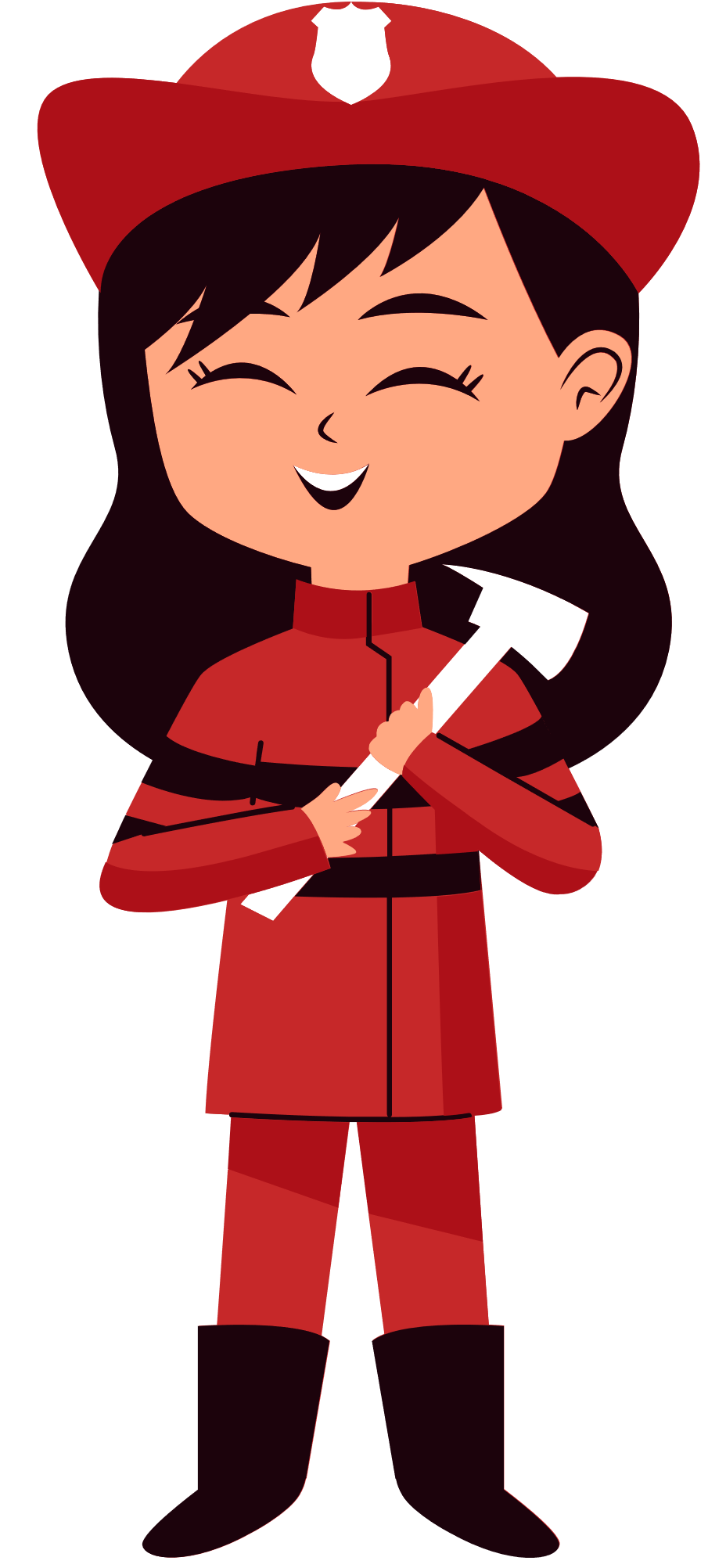 firefighter
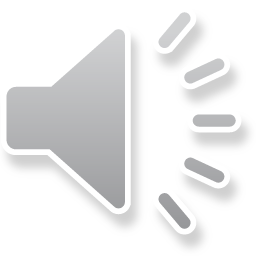 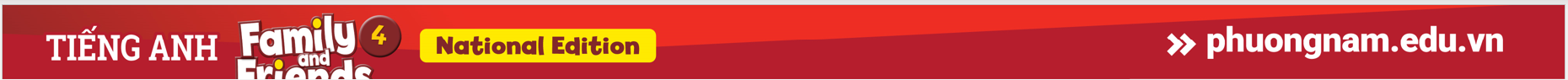 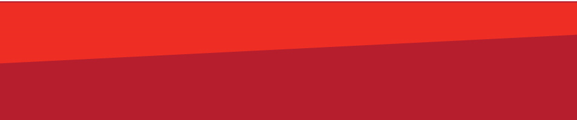 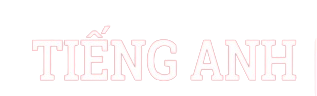 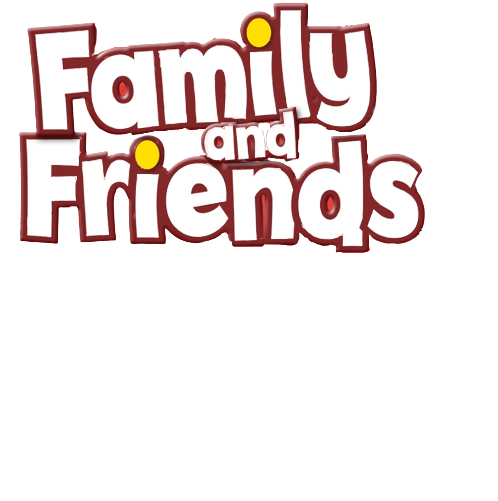 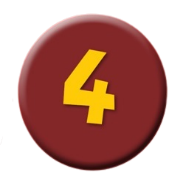 Look and Say.
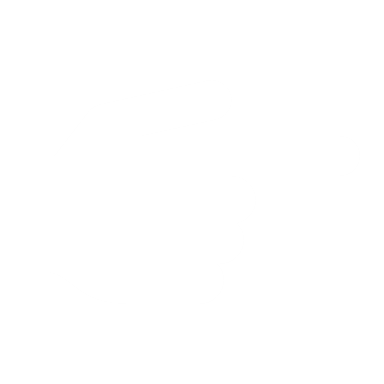 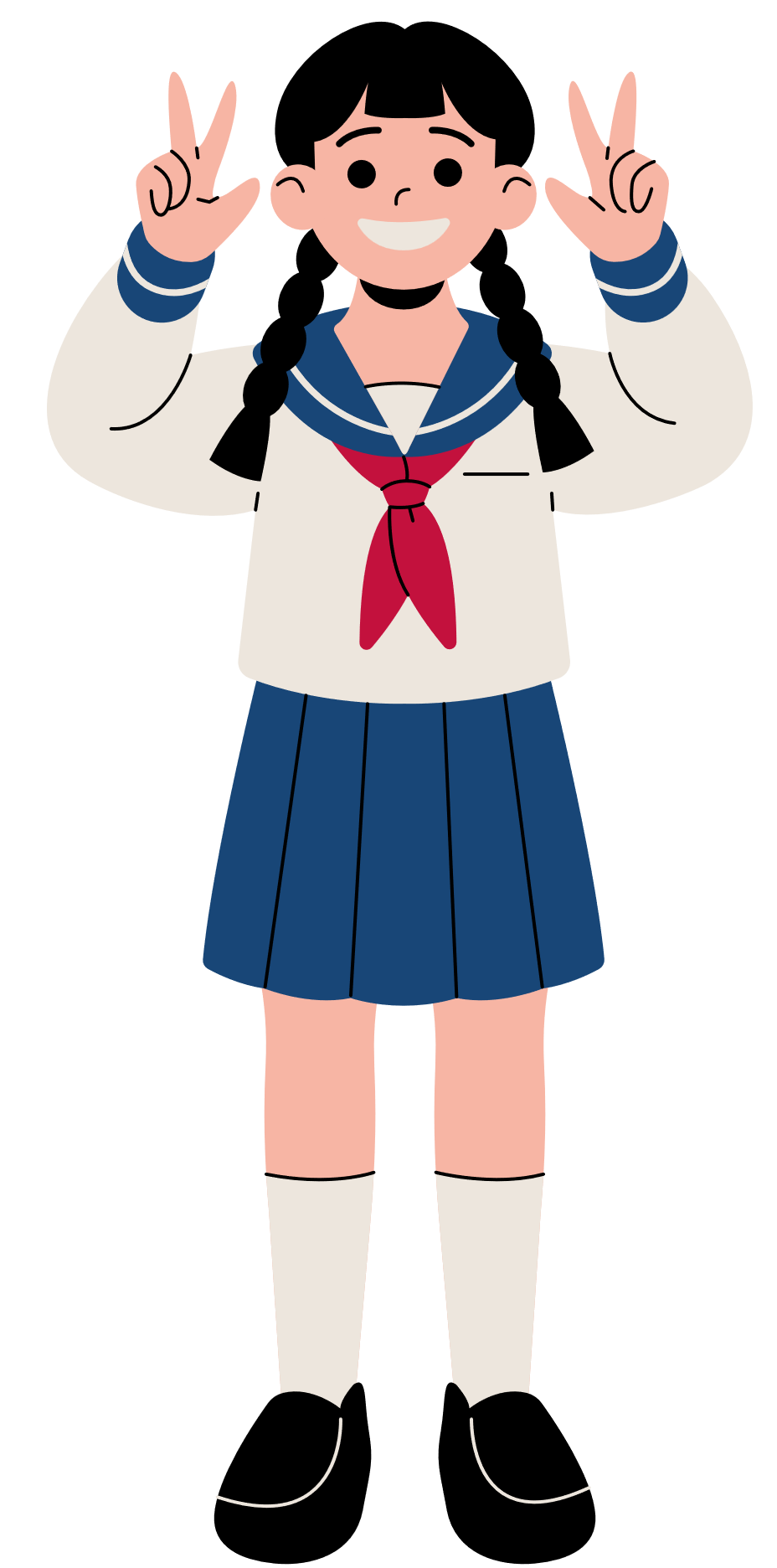 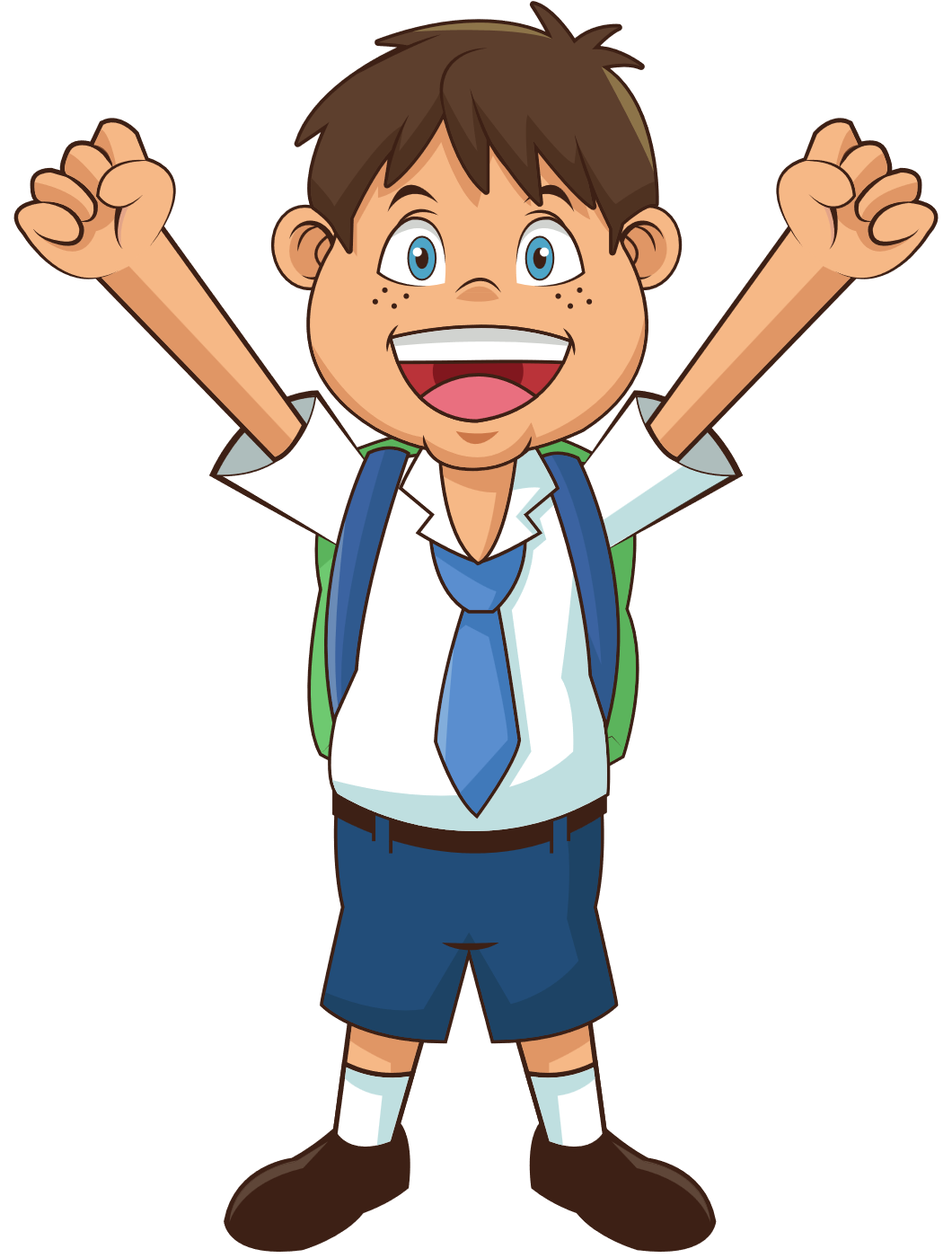 student
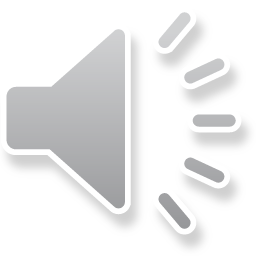 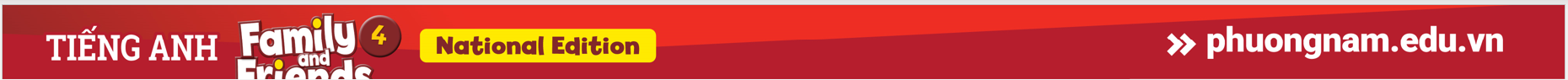 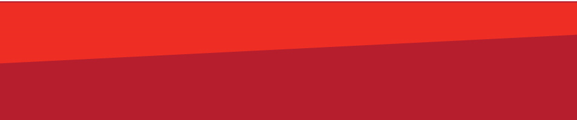 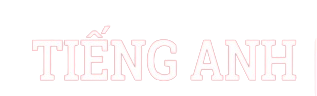 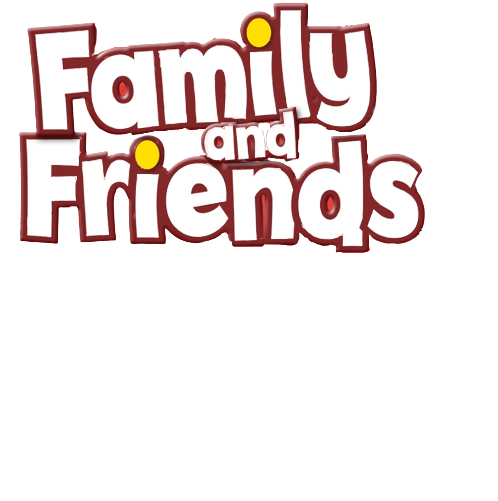 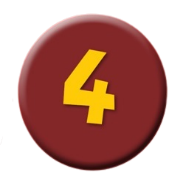 Look and Say.
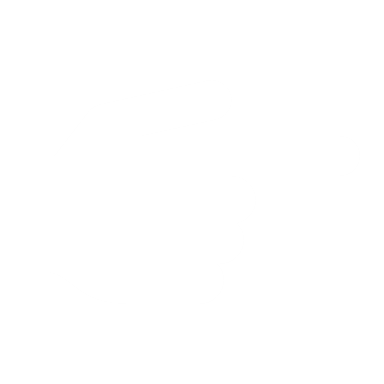 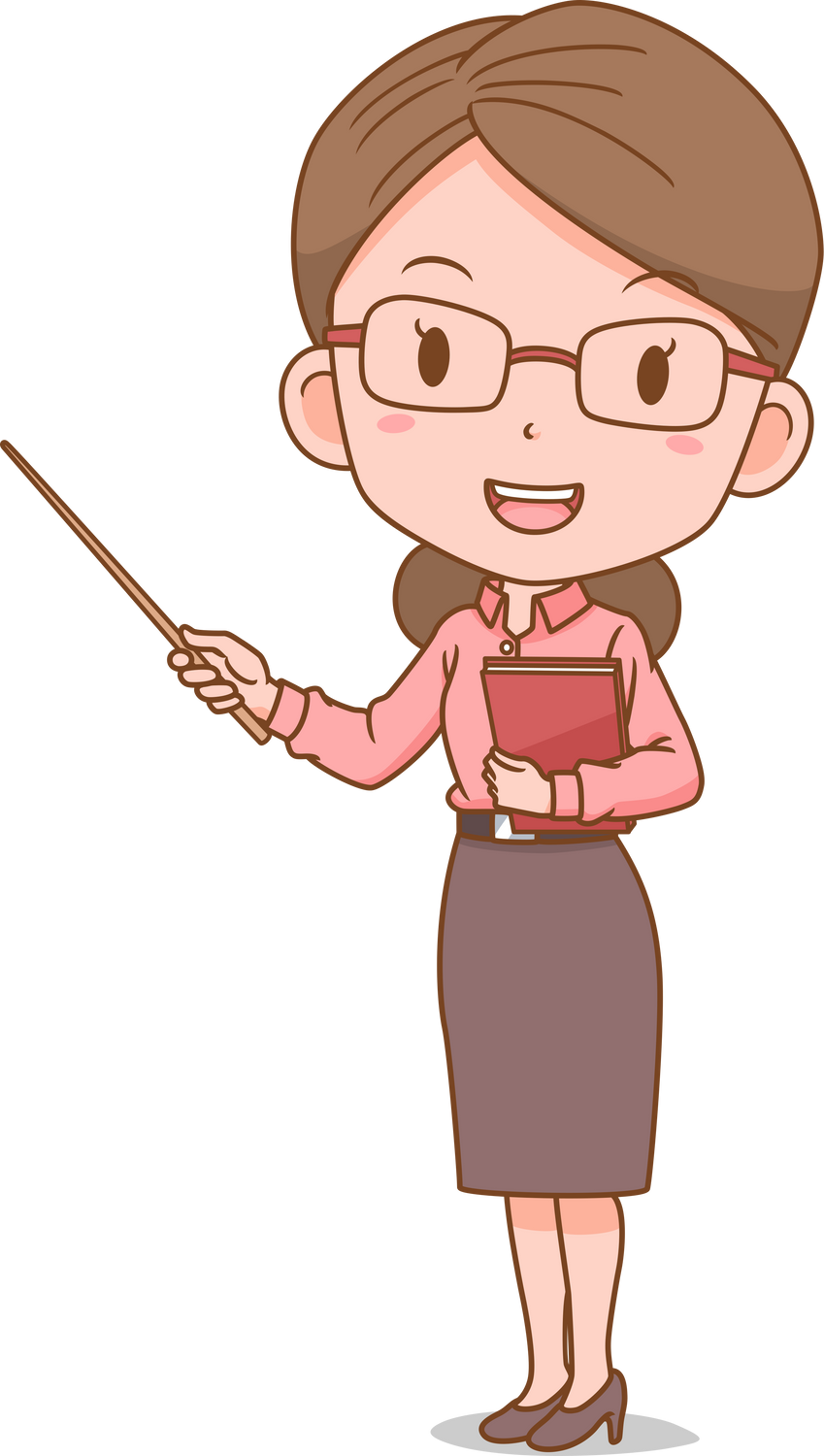 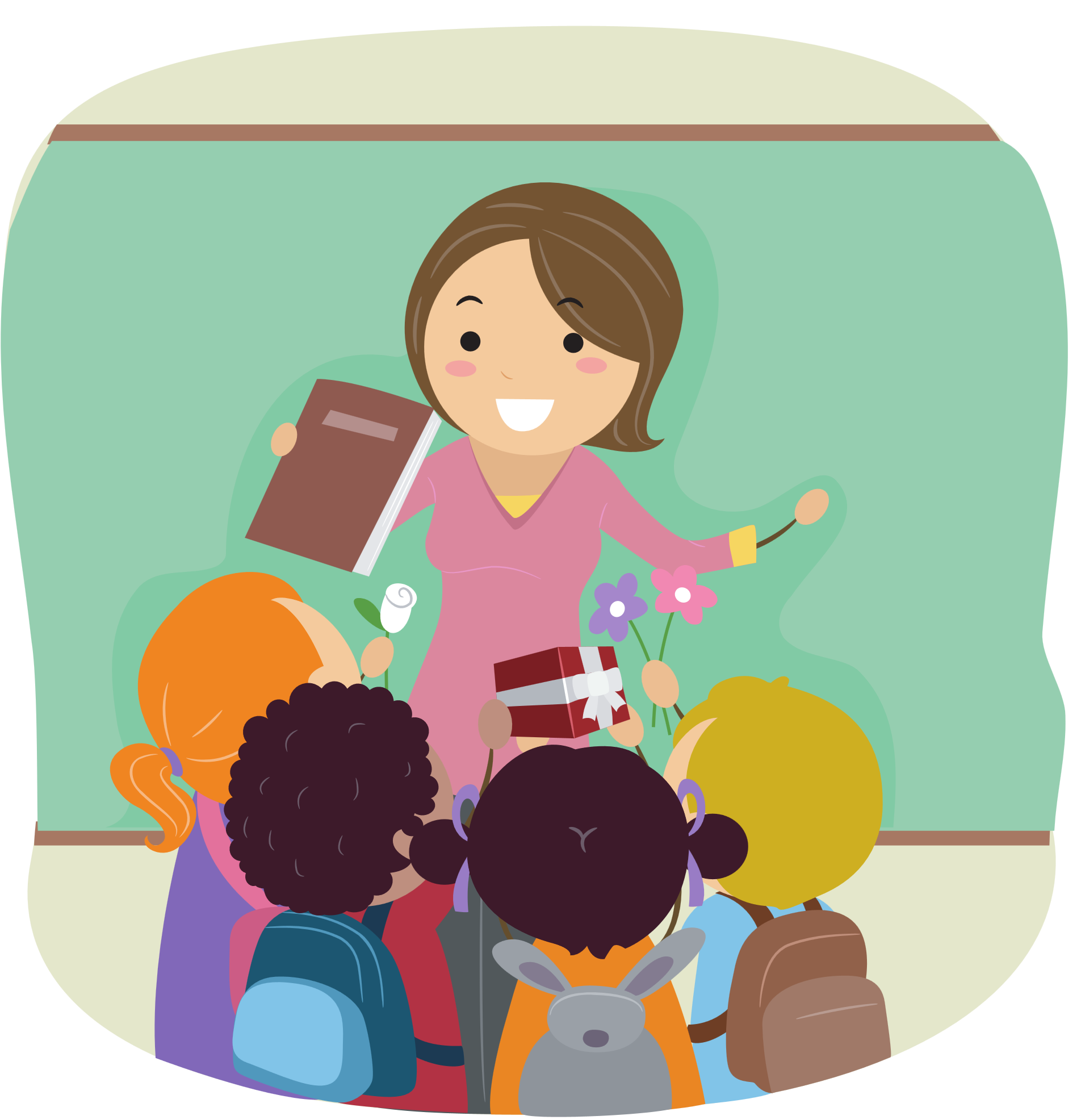 teacher
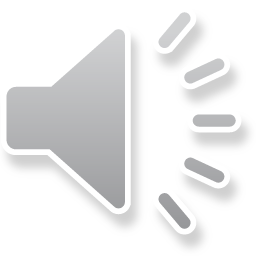 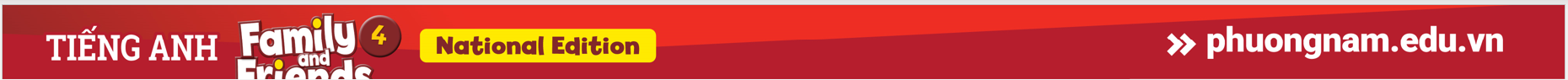 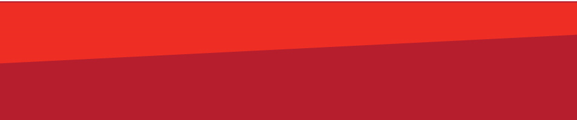 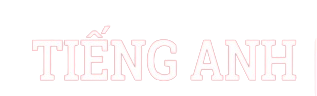 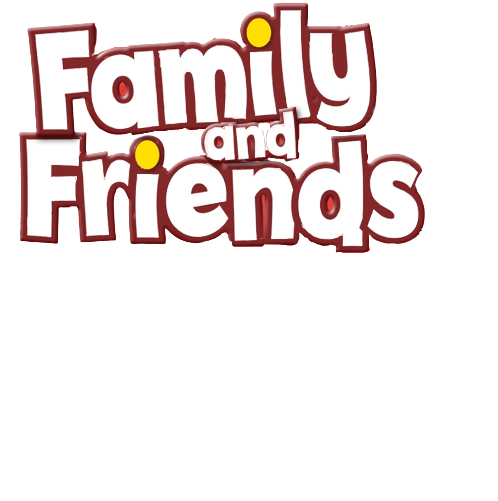 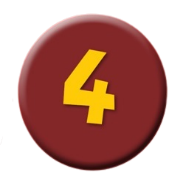 Listen and Chant.
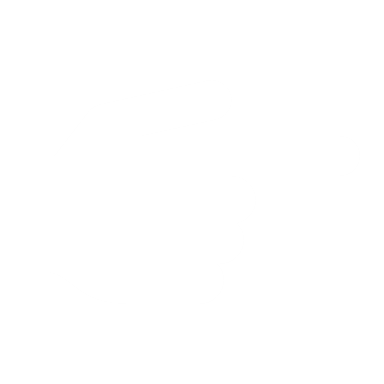 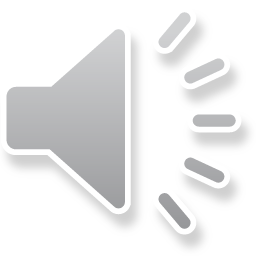 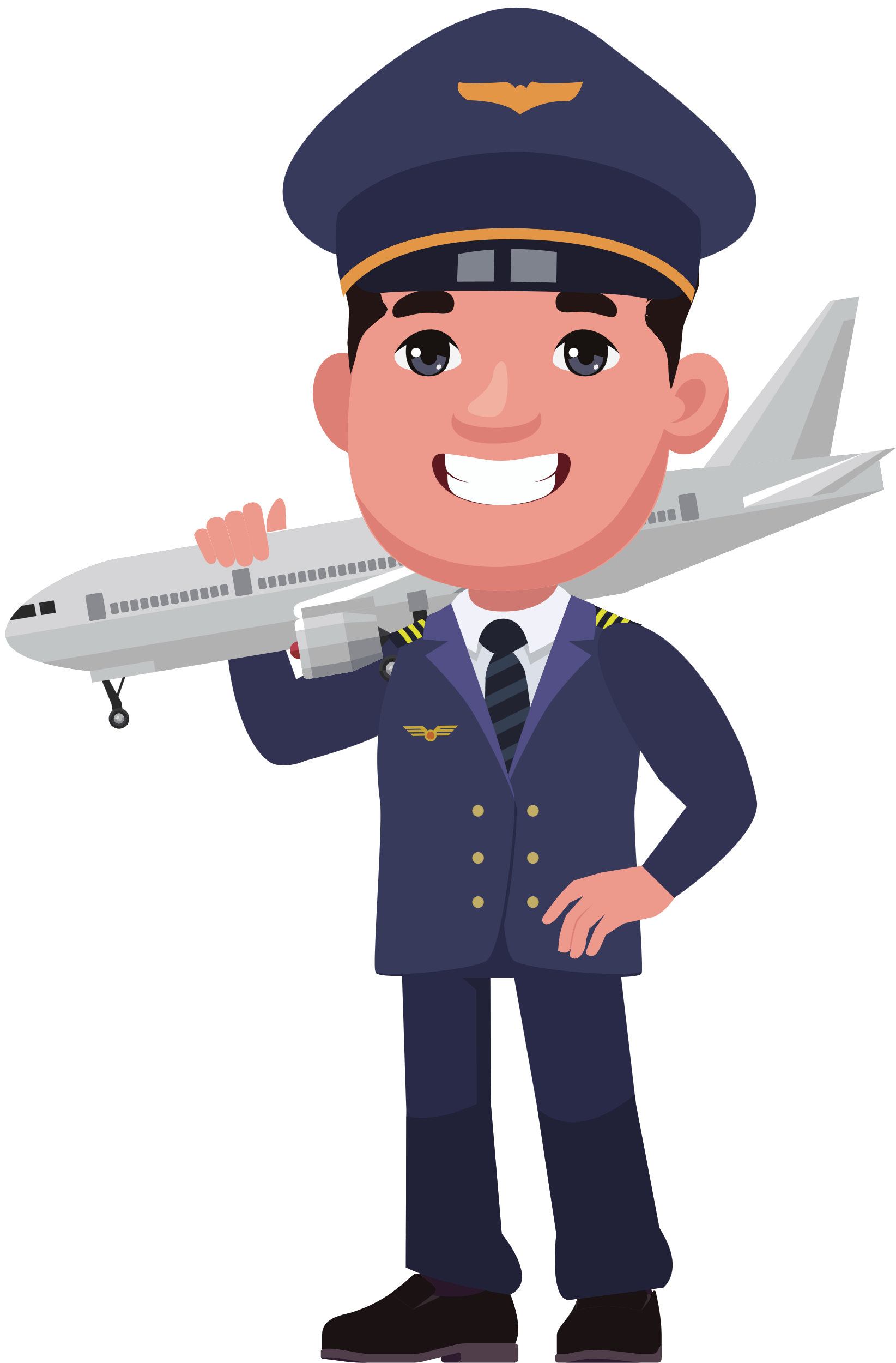 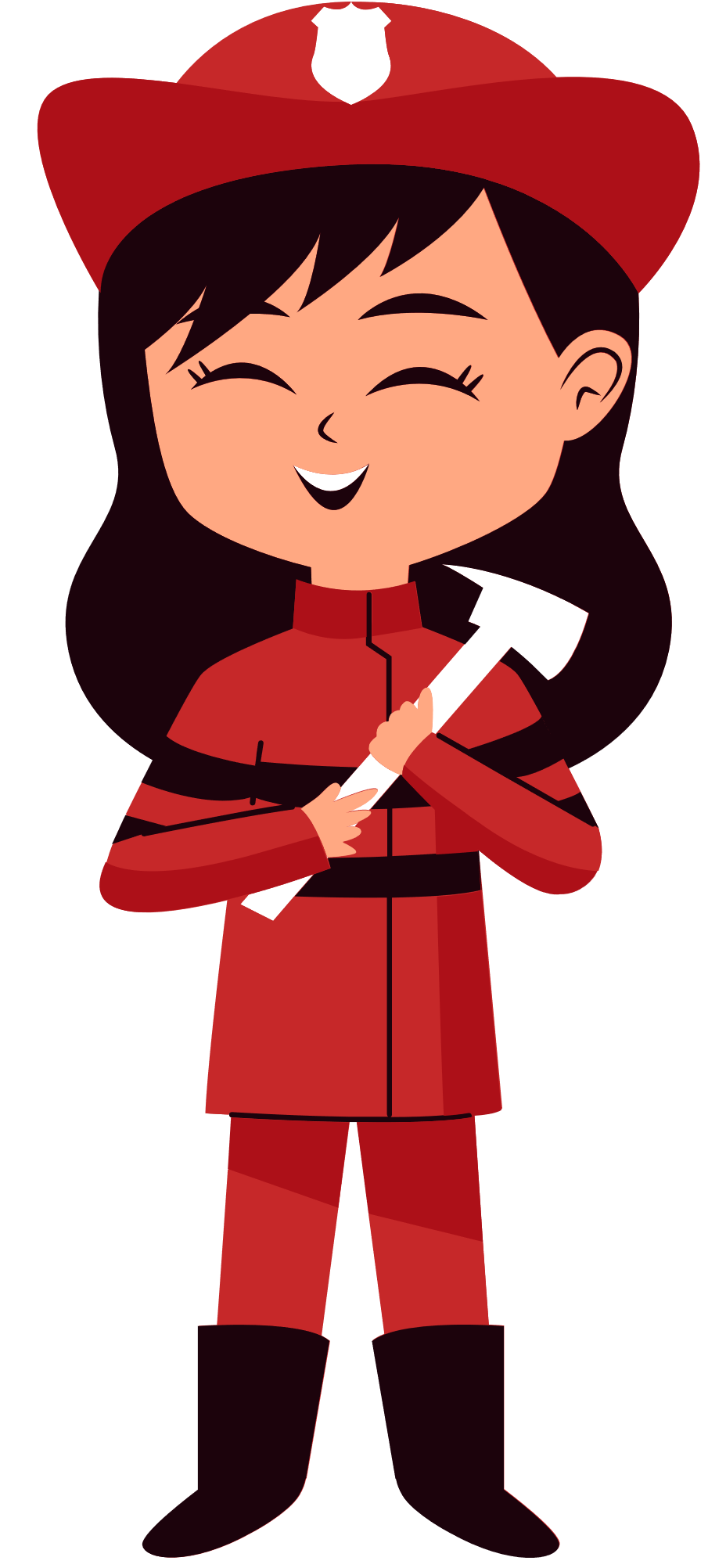 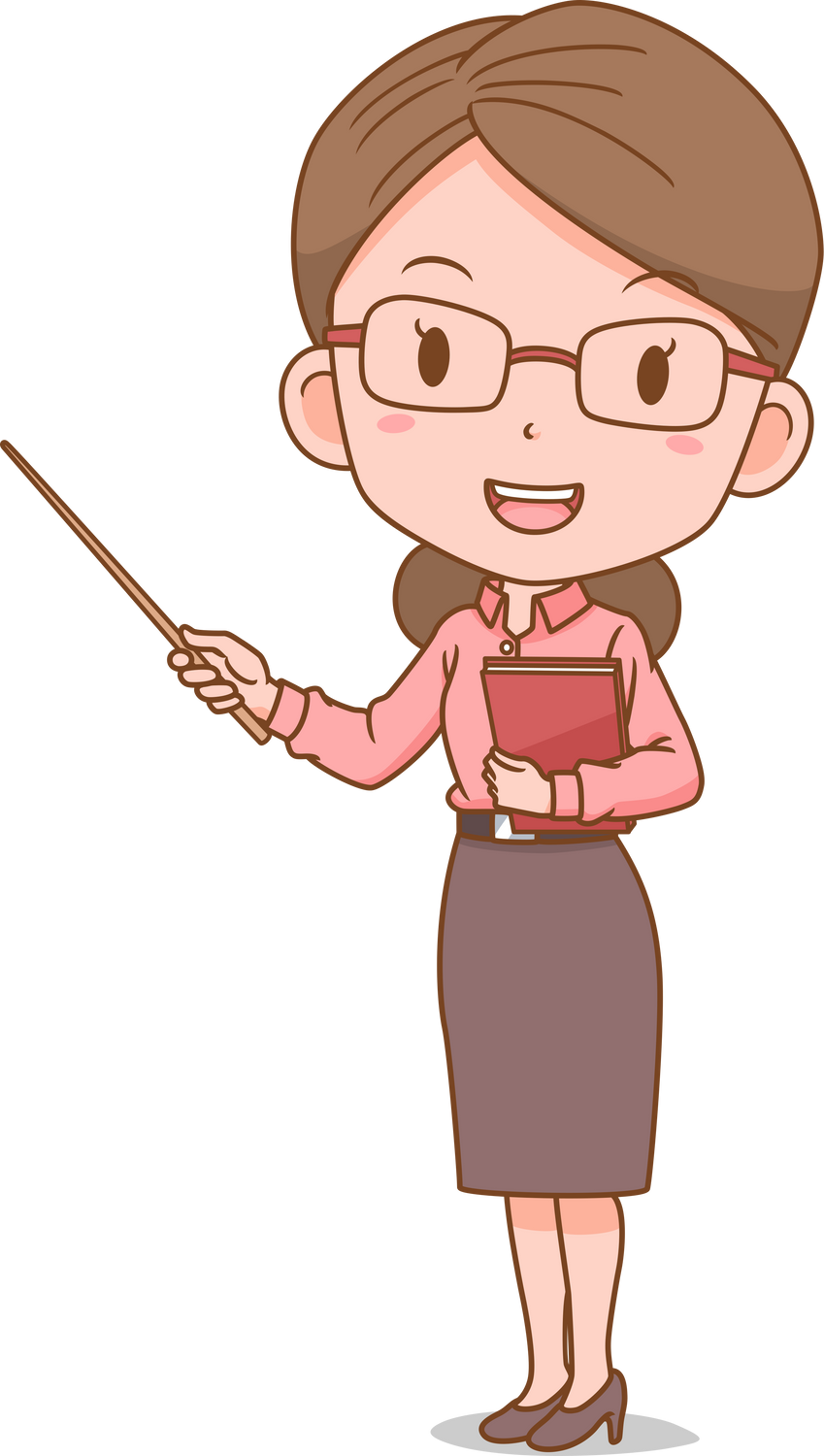 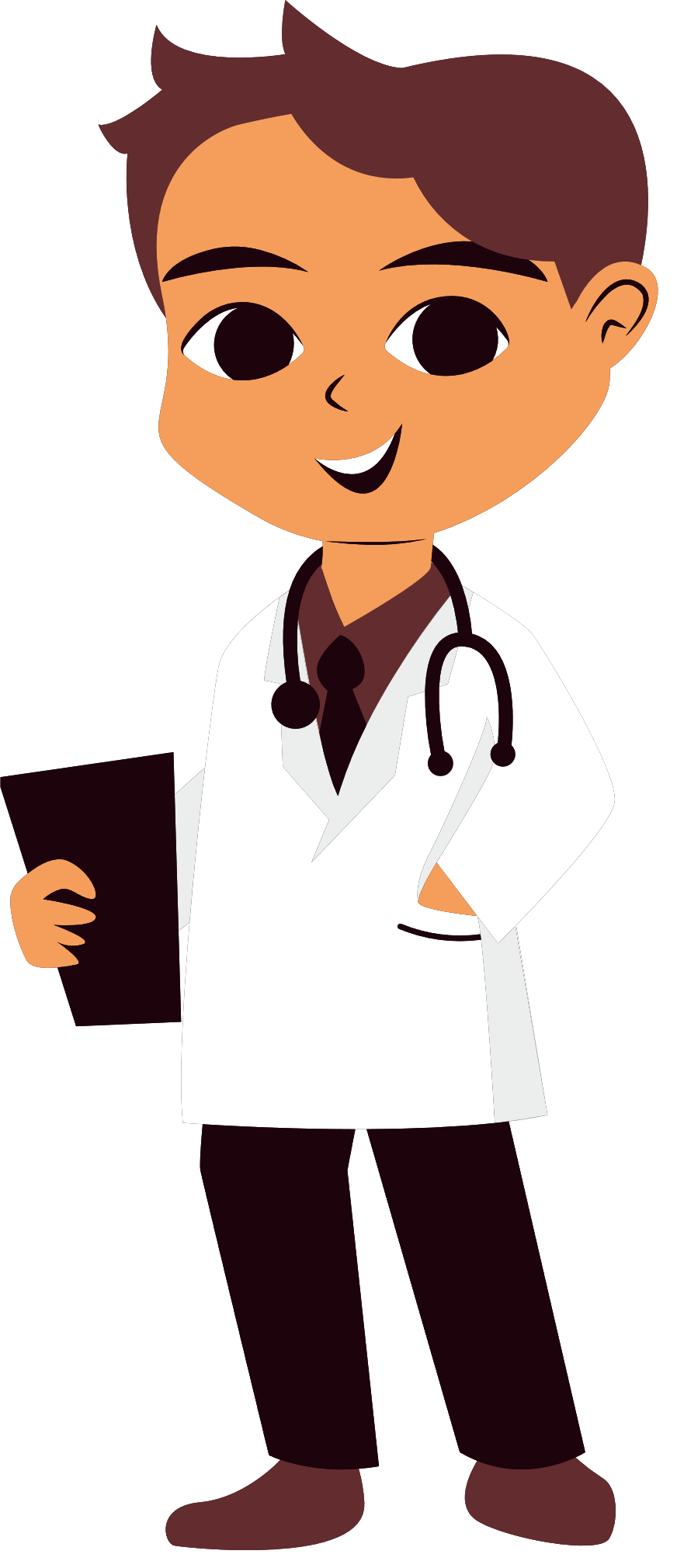 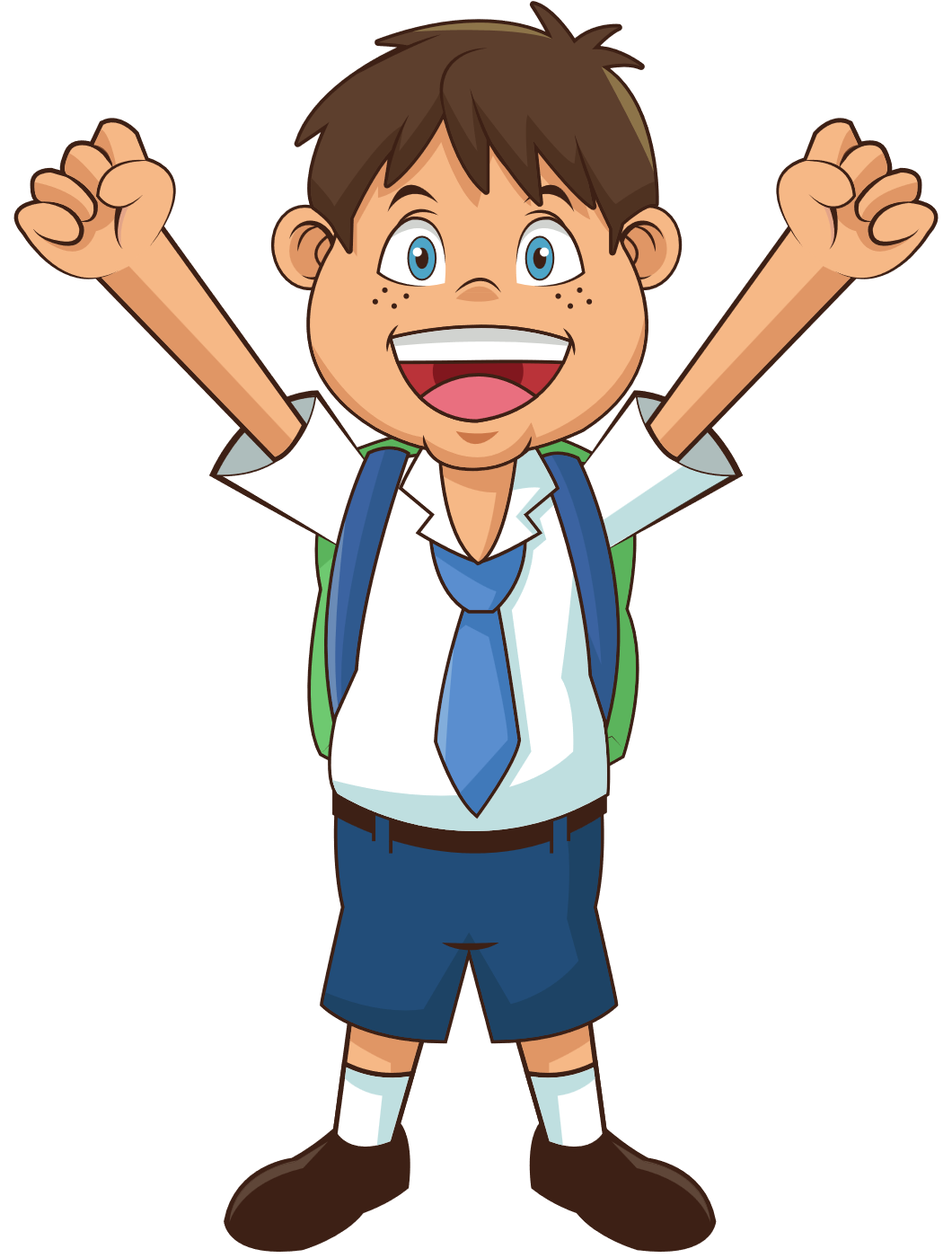 student
teacher
pilot
firefighter
doctor
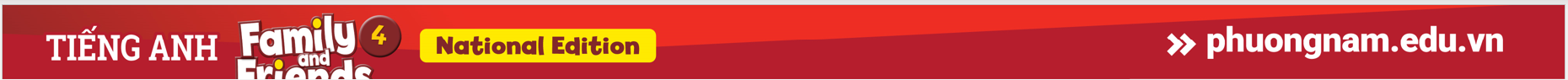 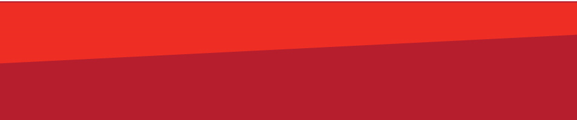 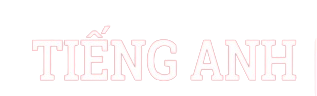 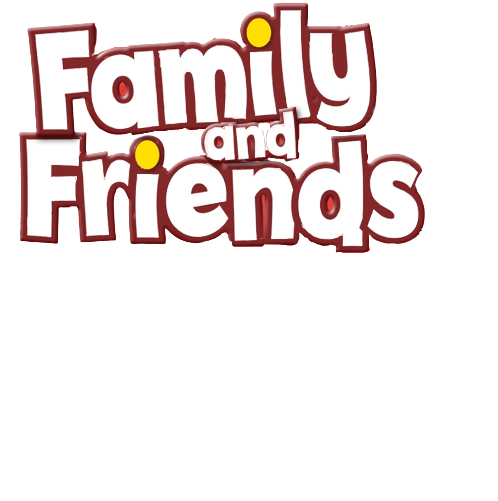 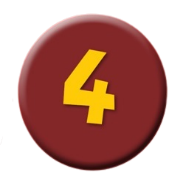 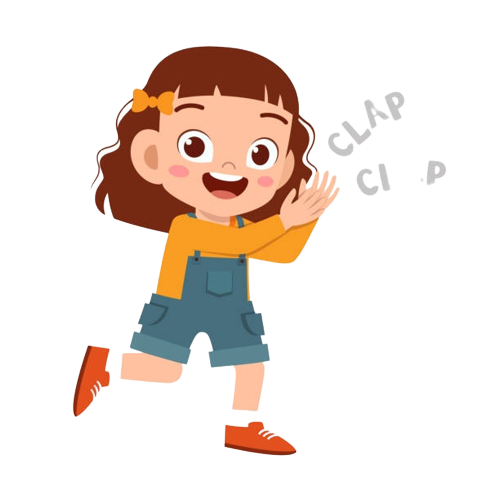 Good job!
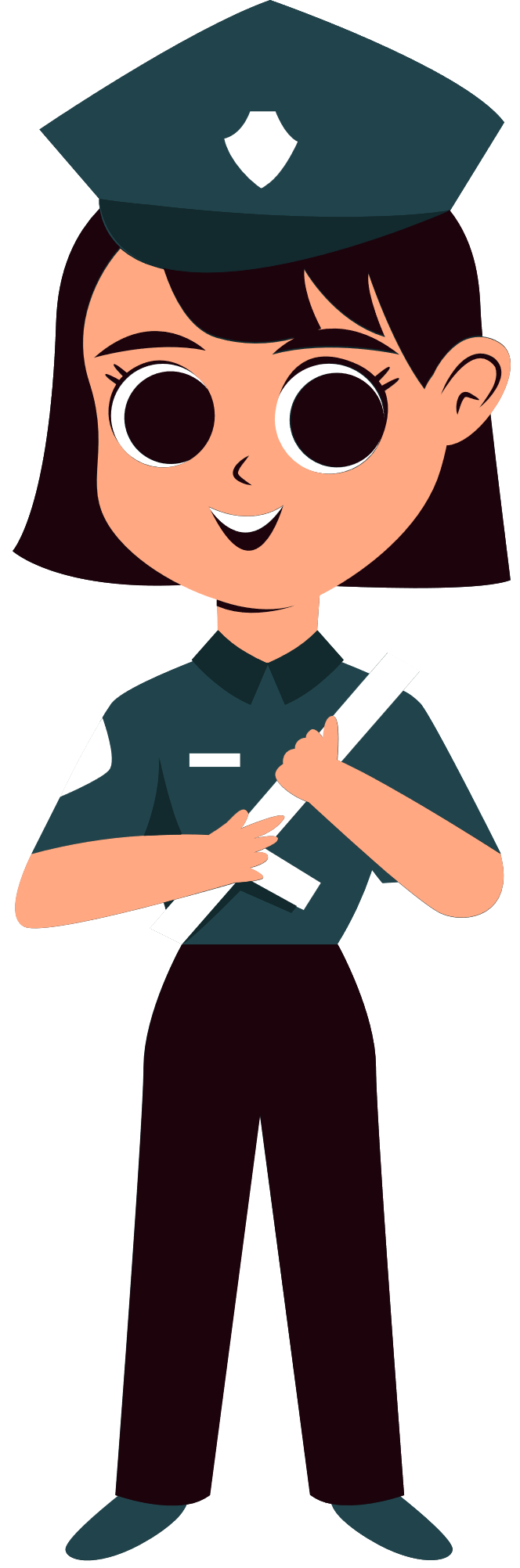 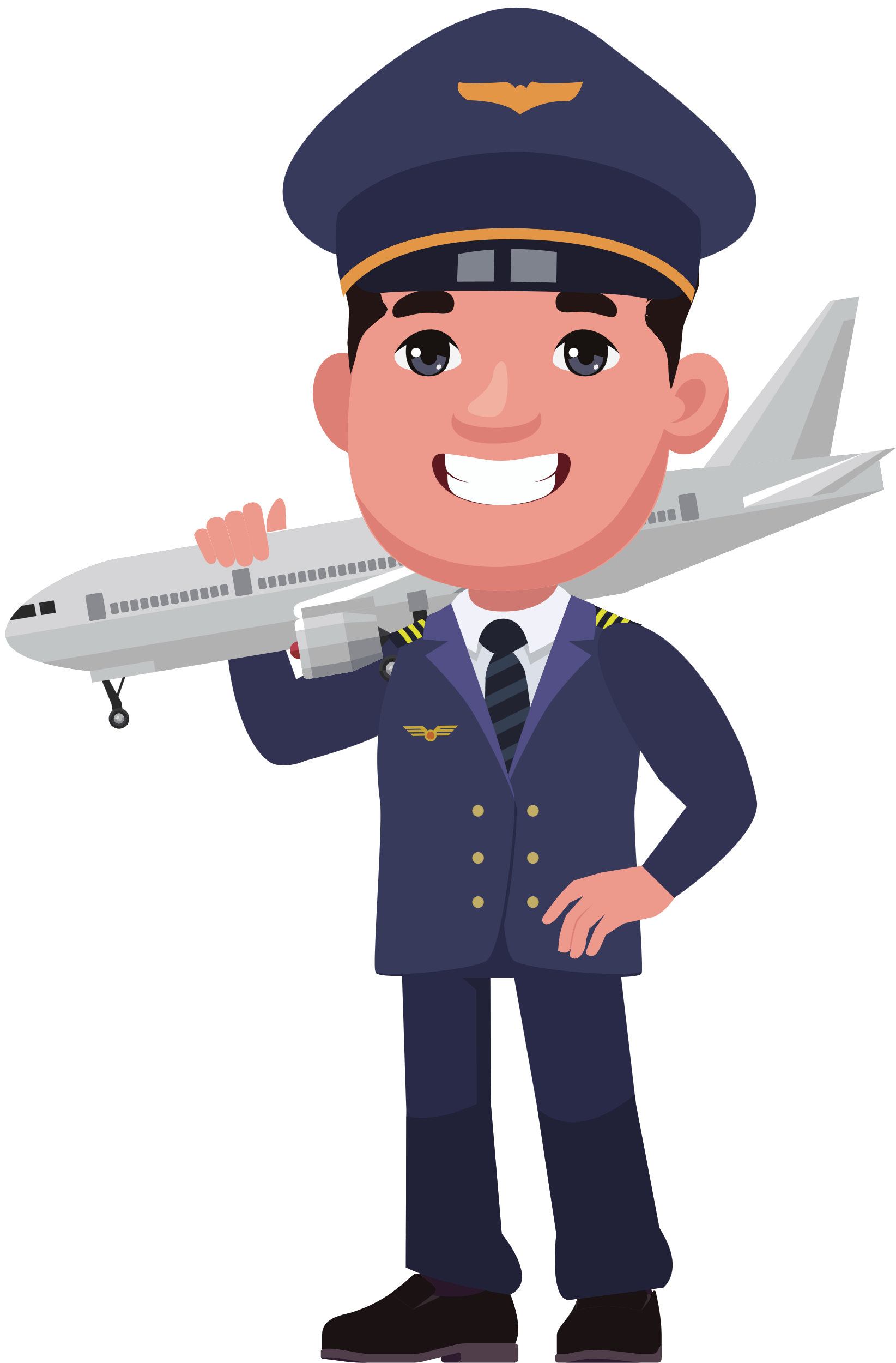 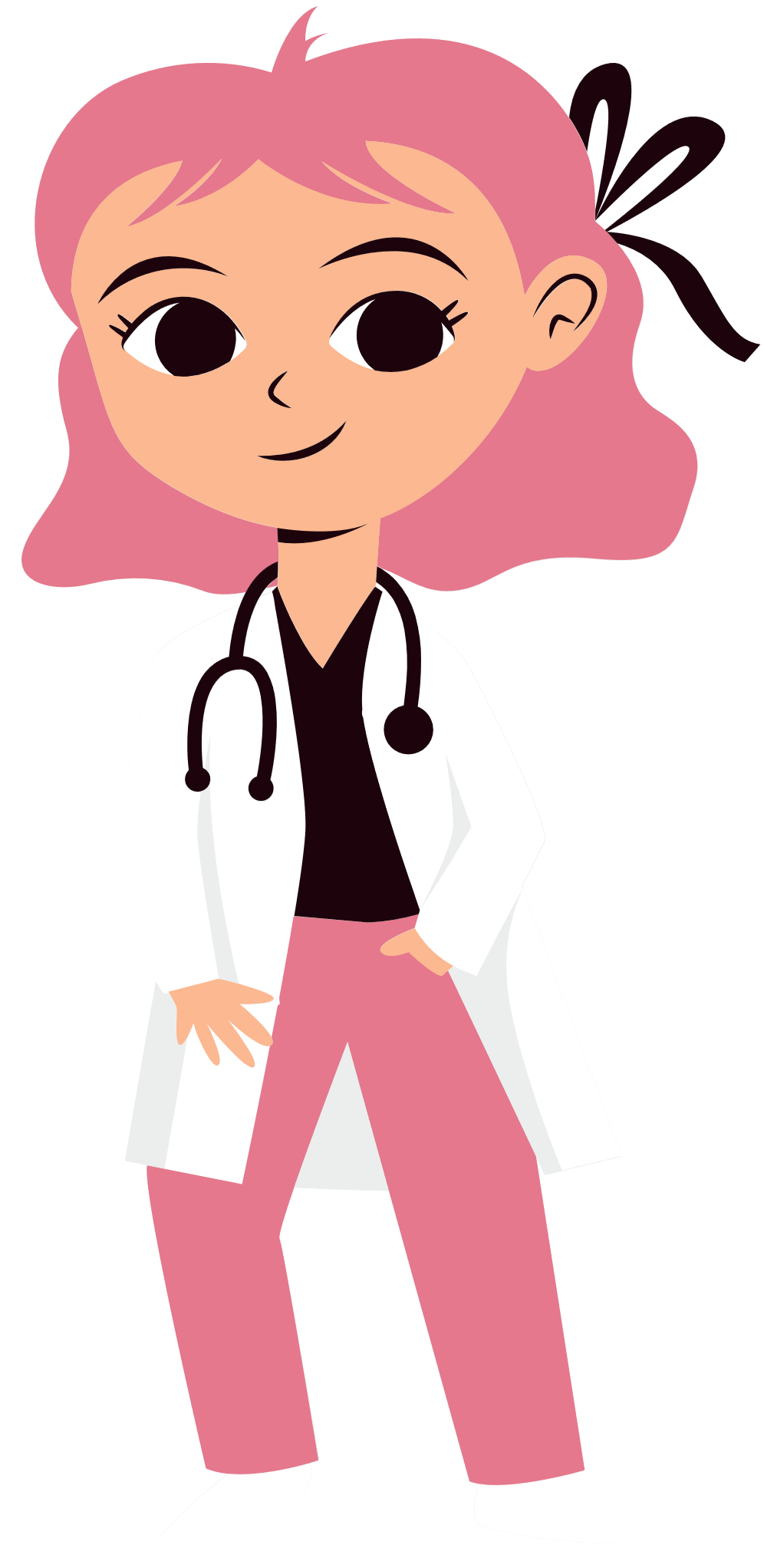 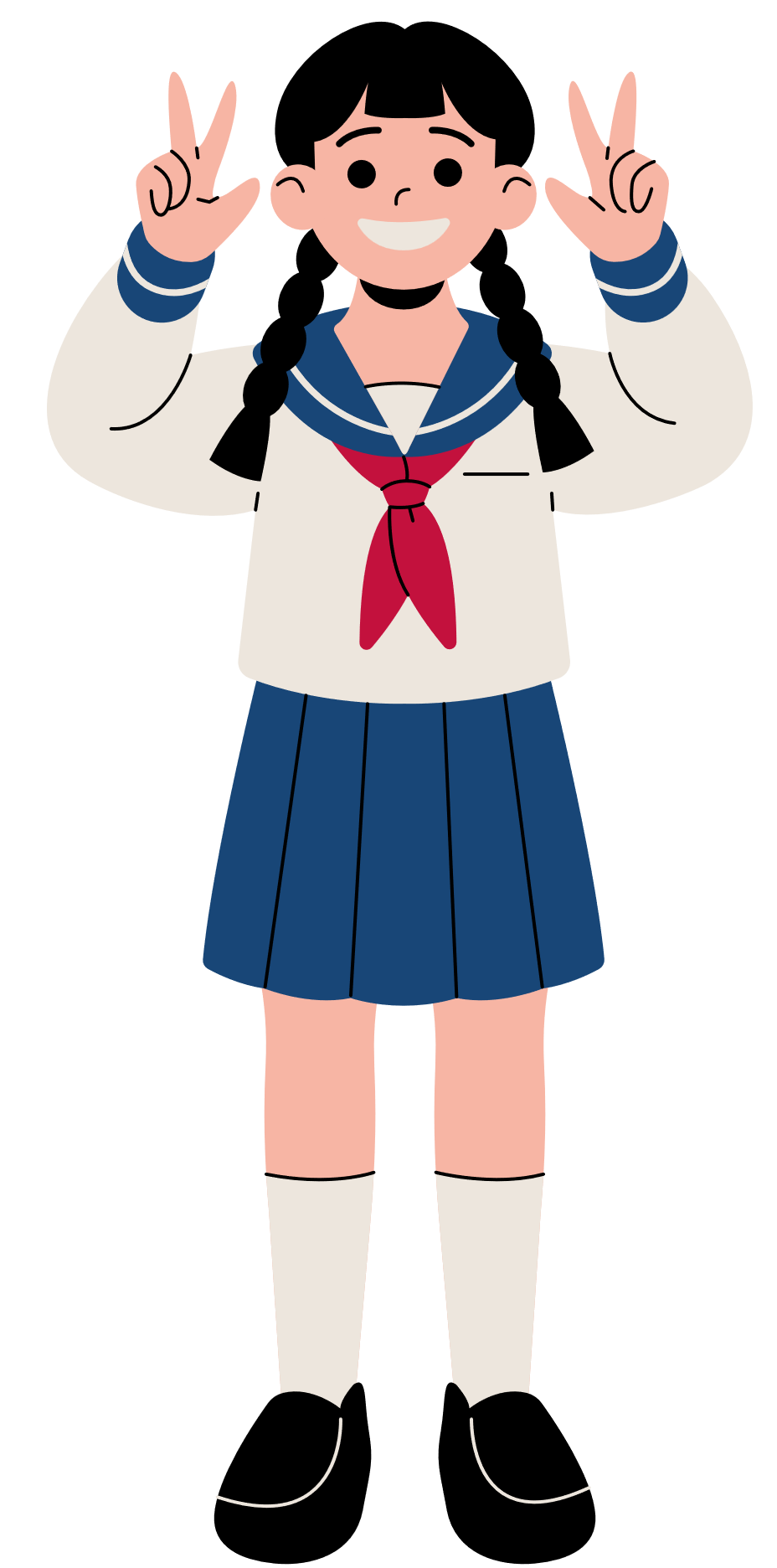 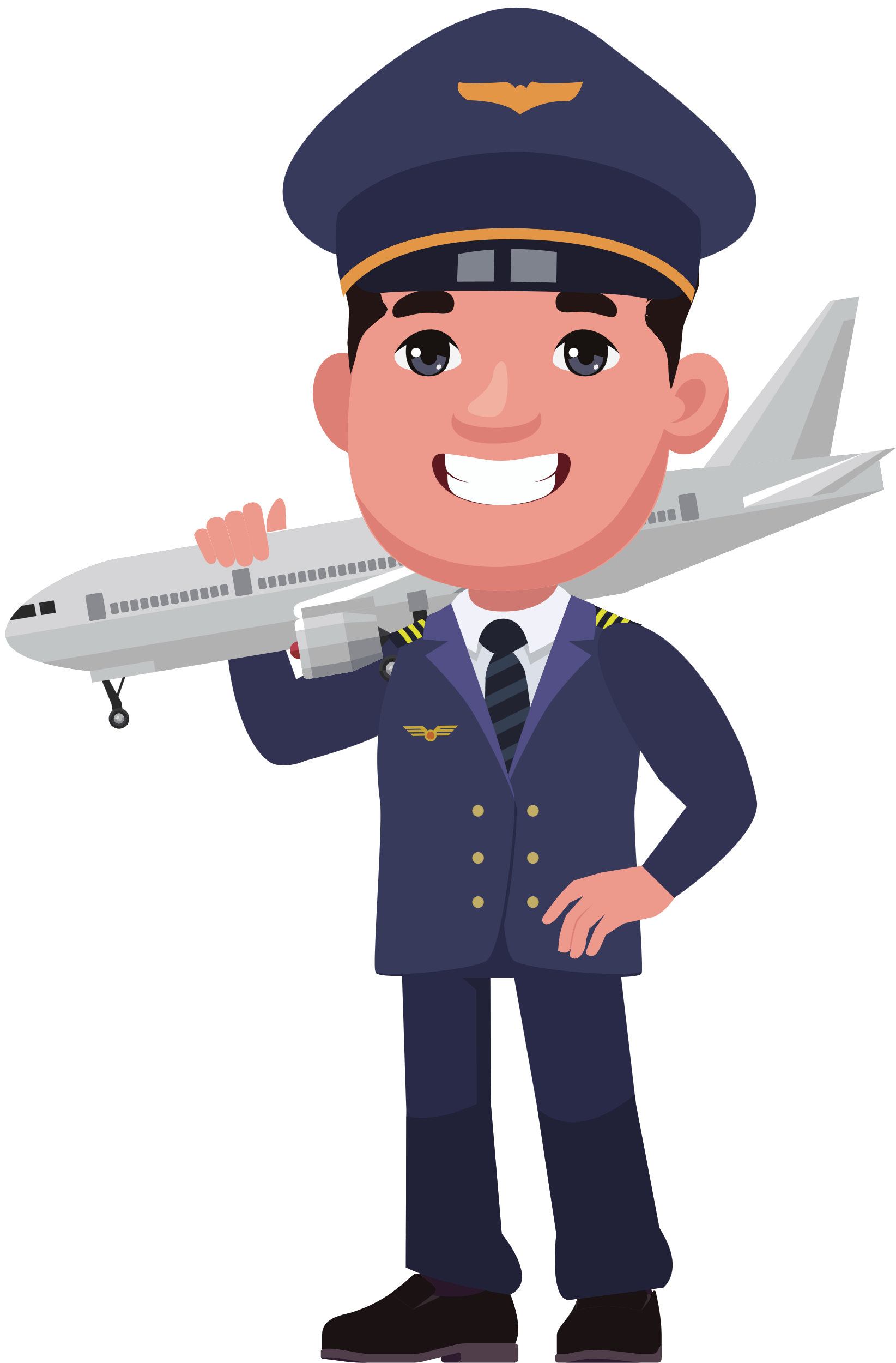 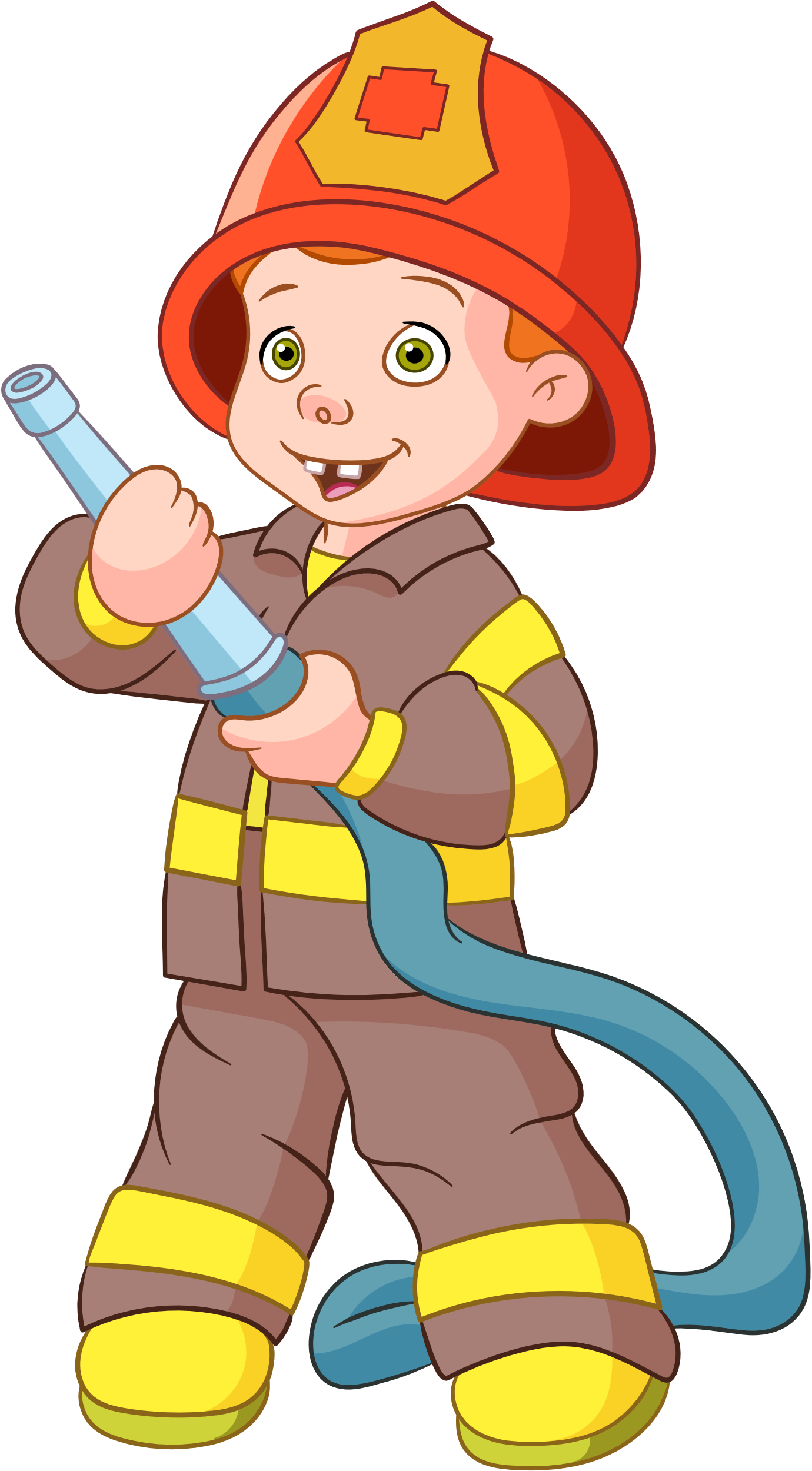 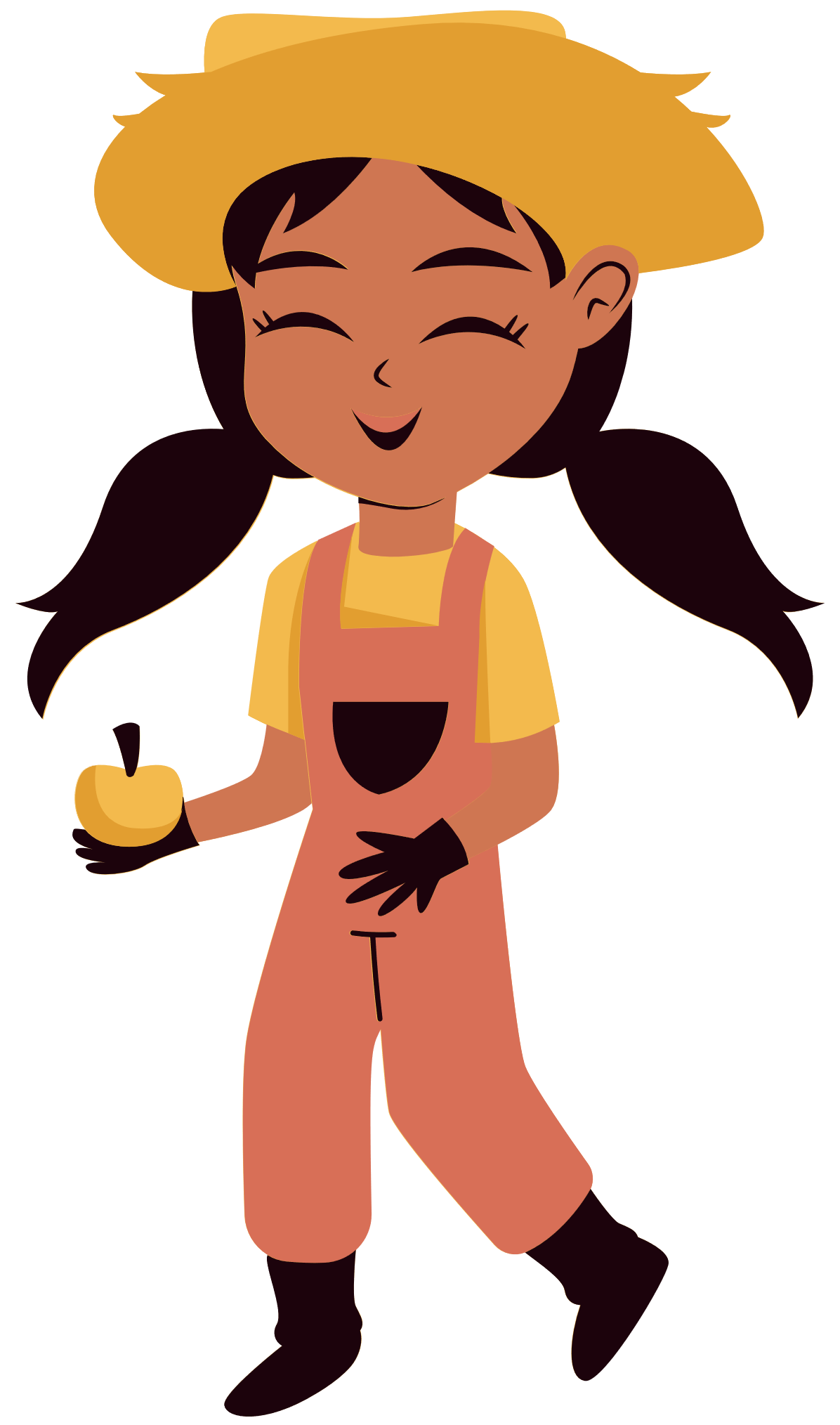 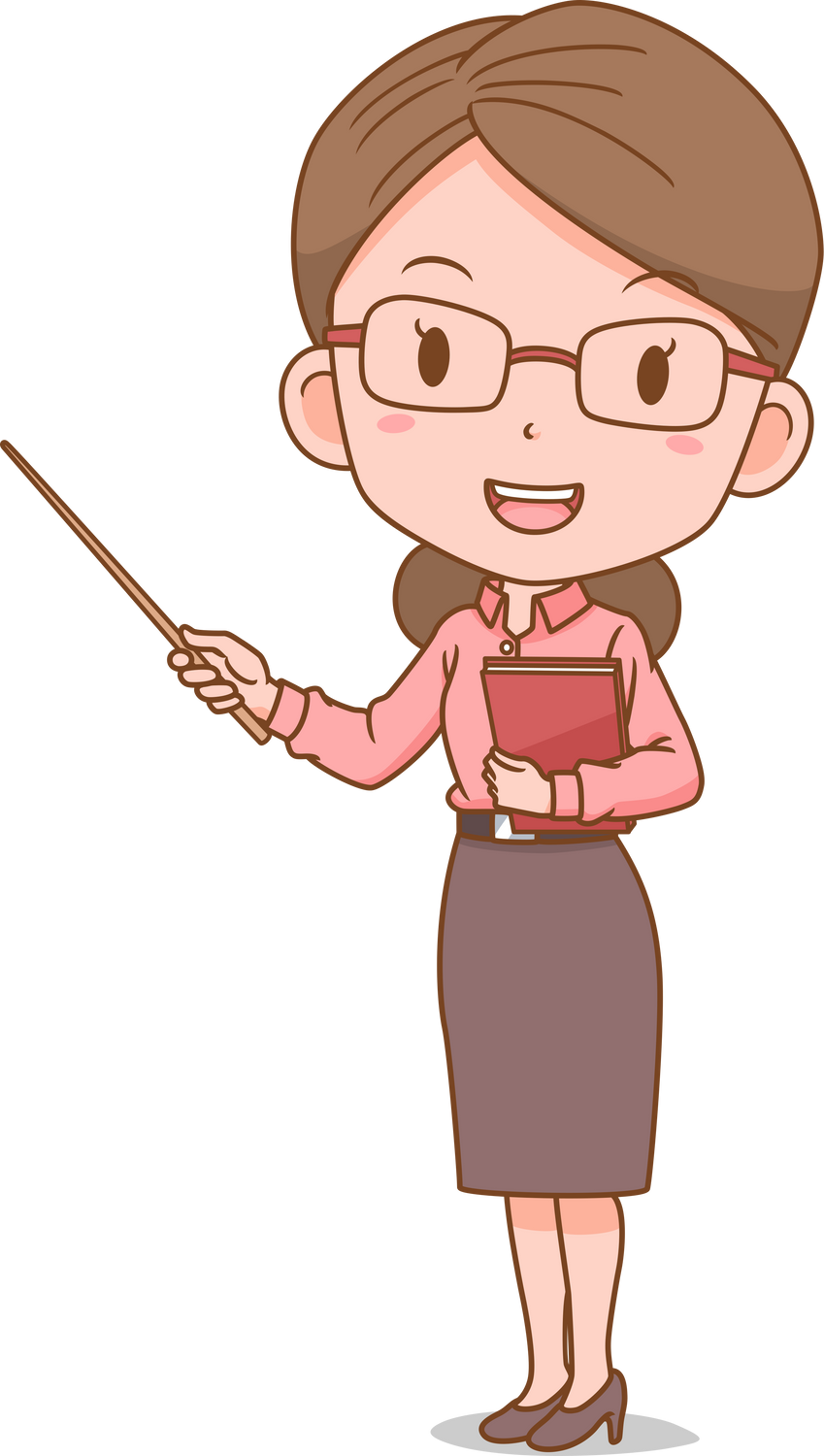 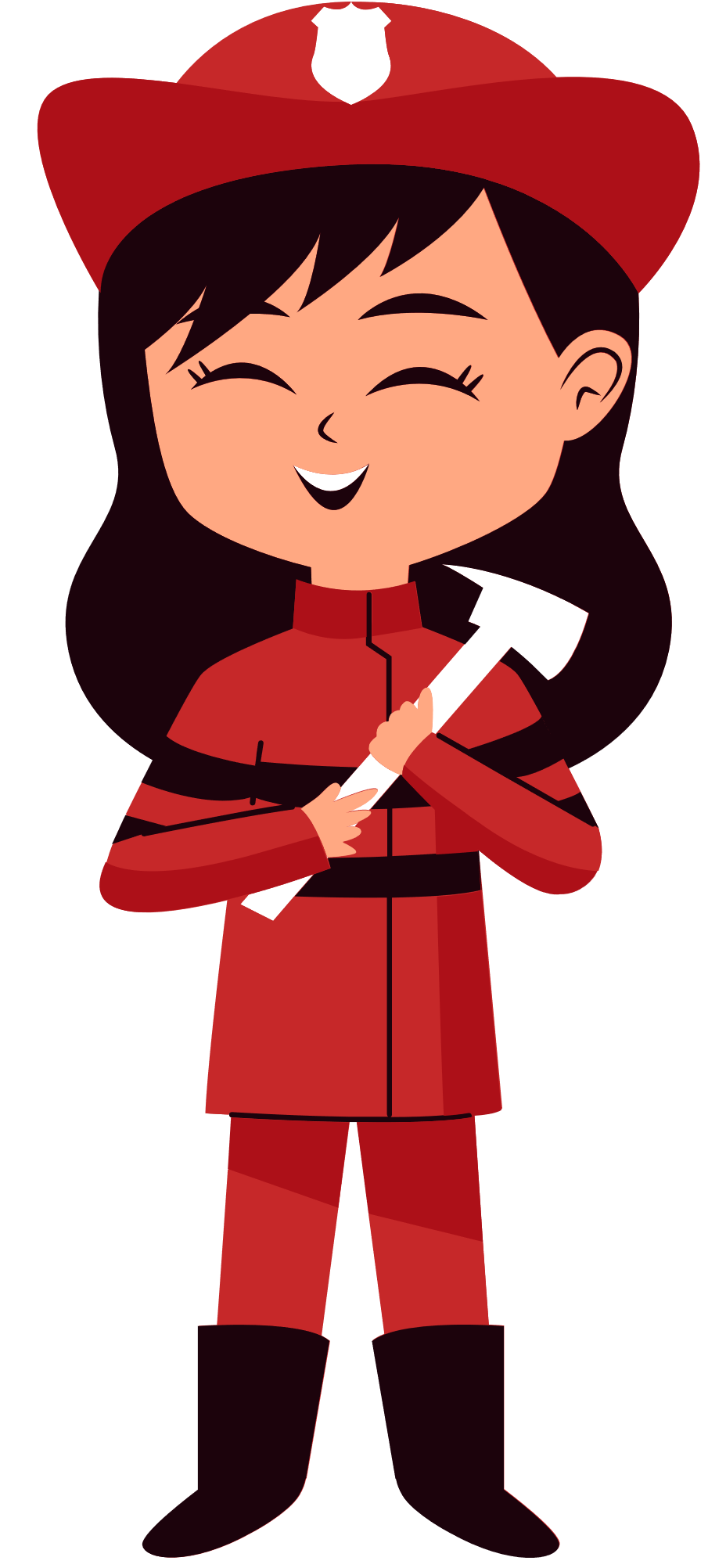 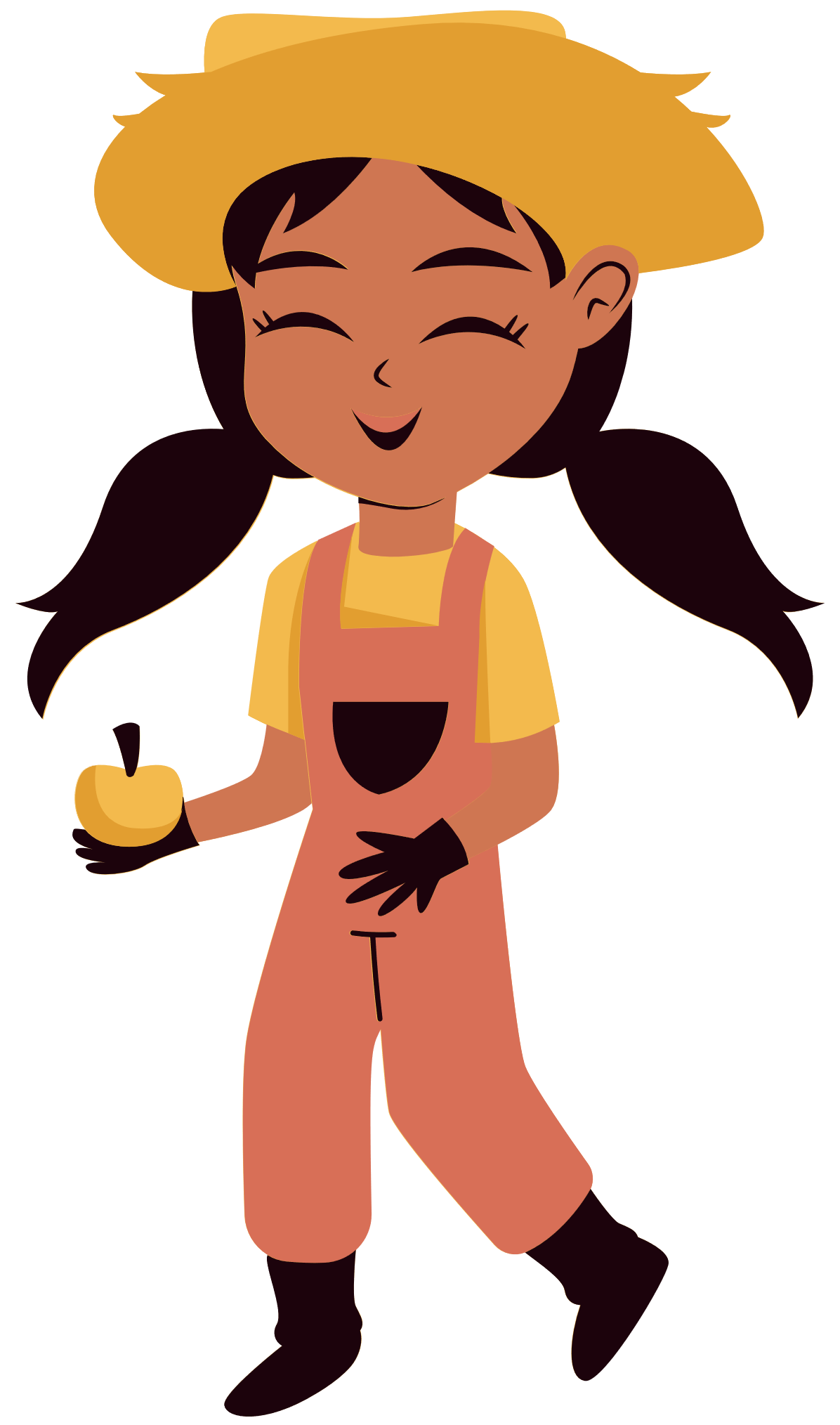 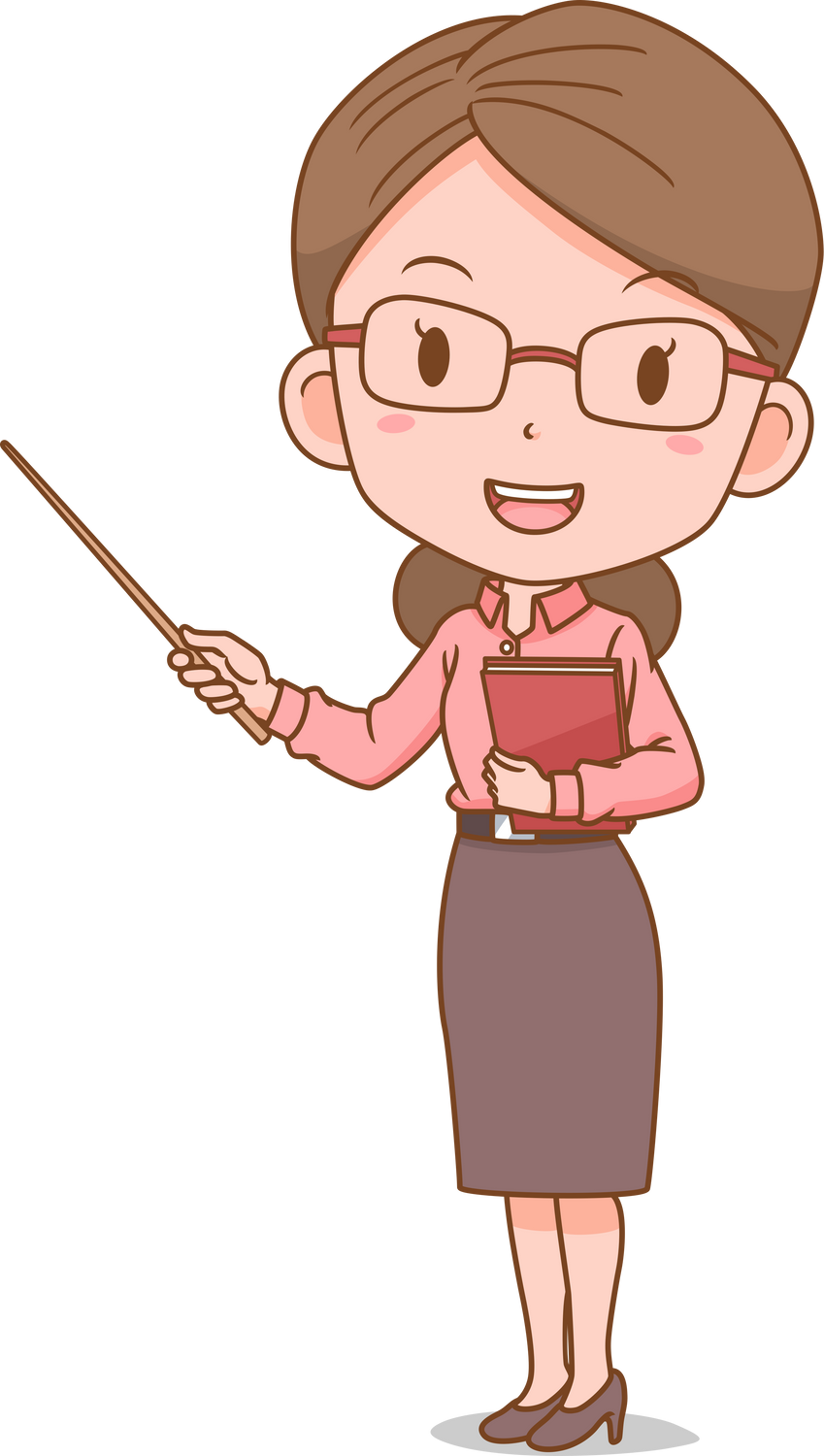 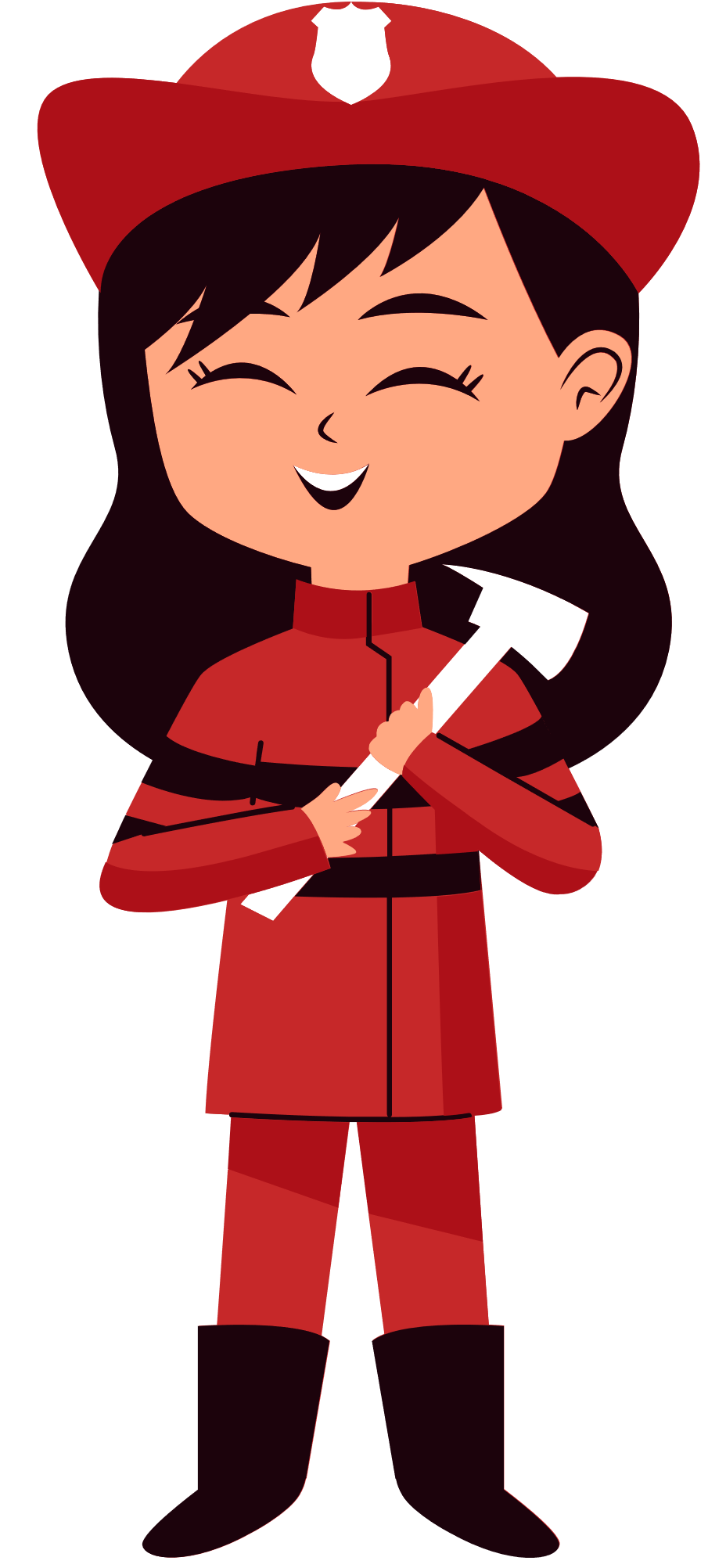 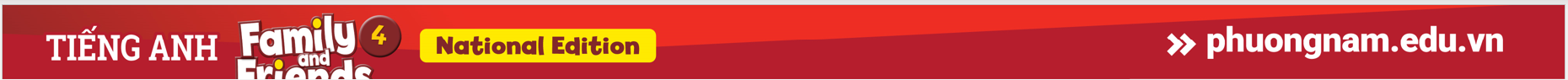 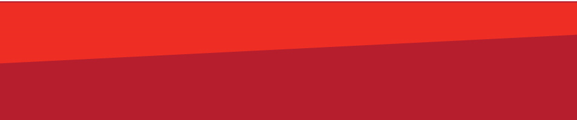 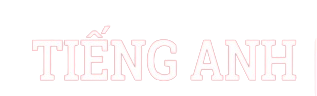 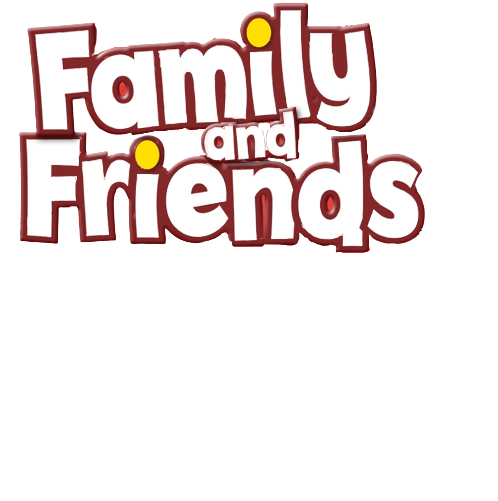 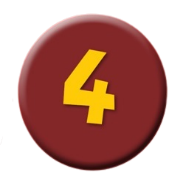 Game: GUESS THE WORD
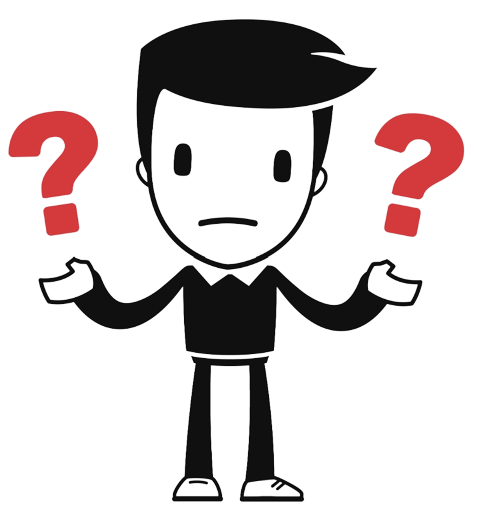 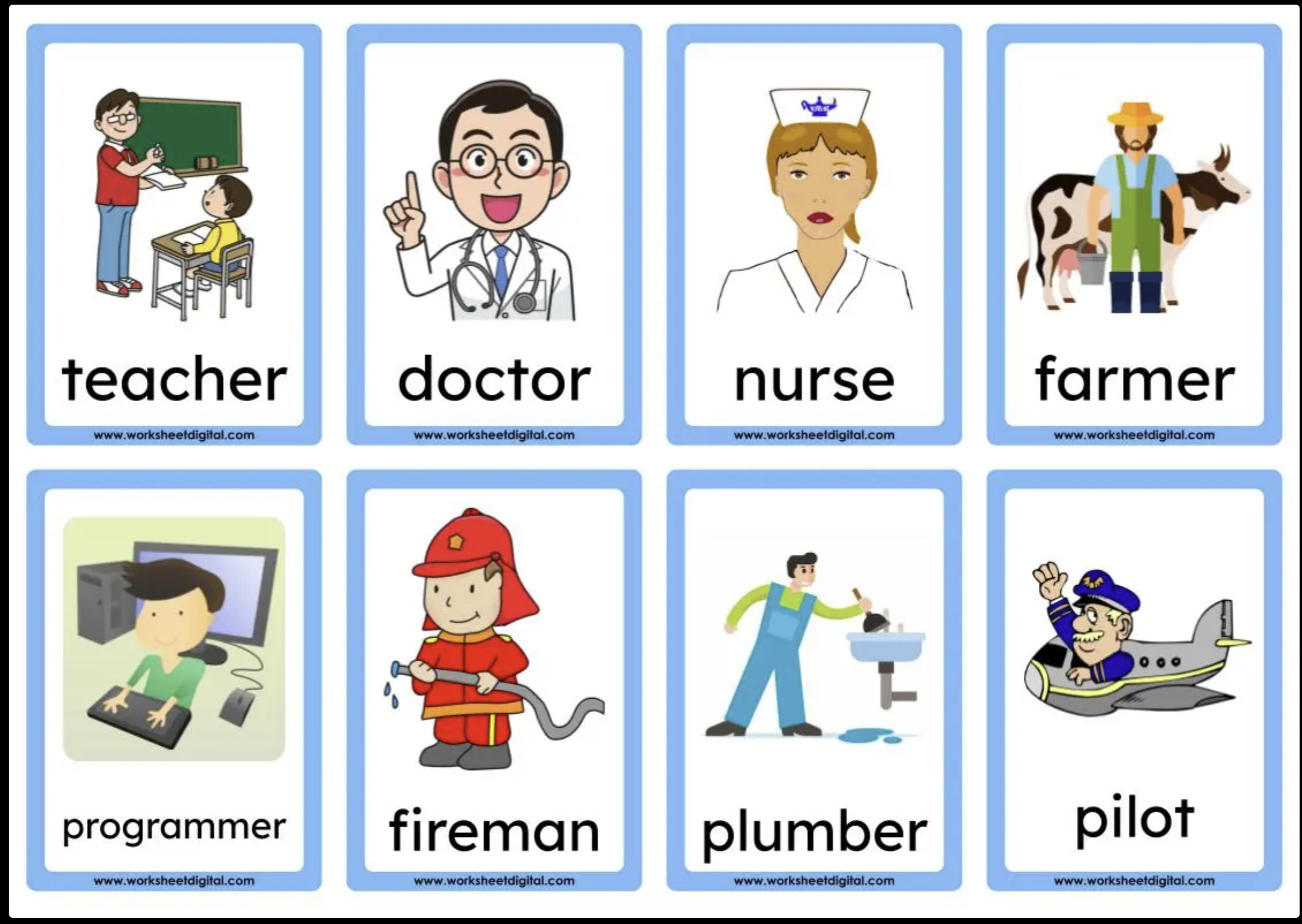 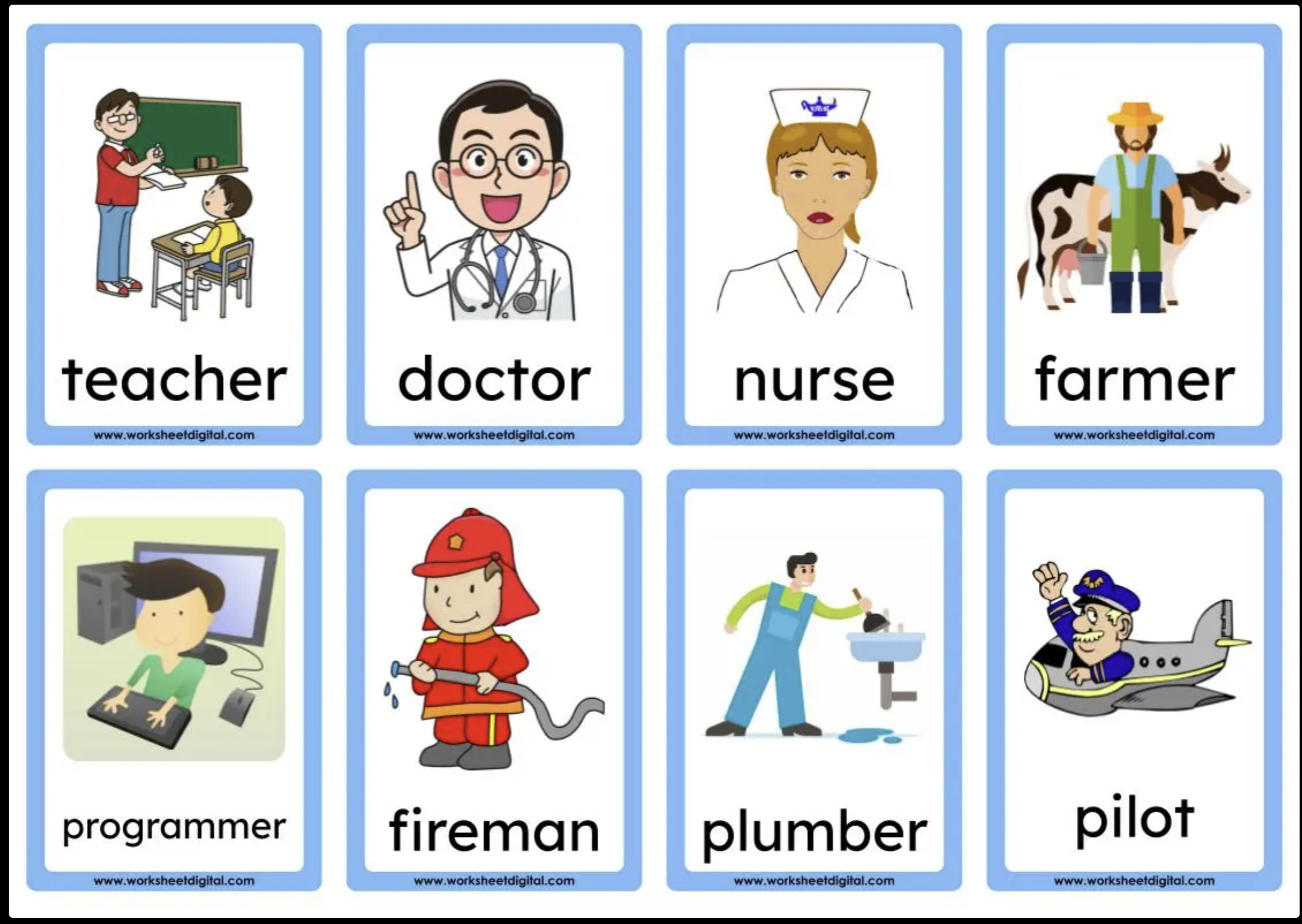 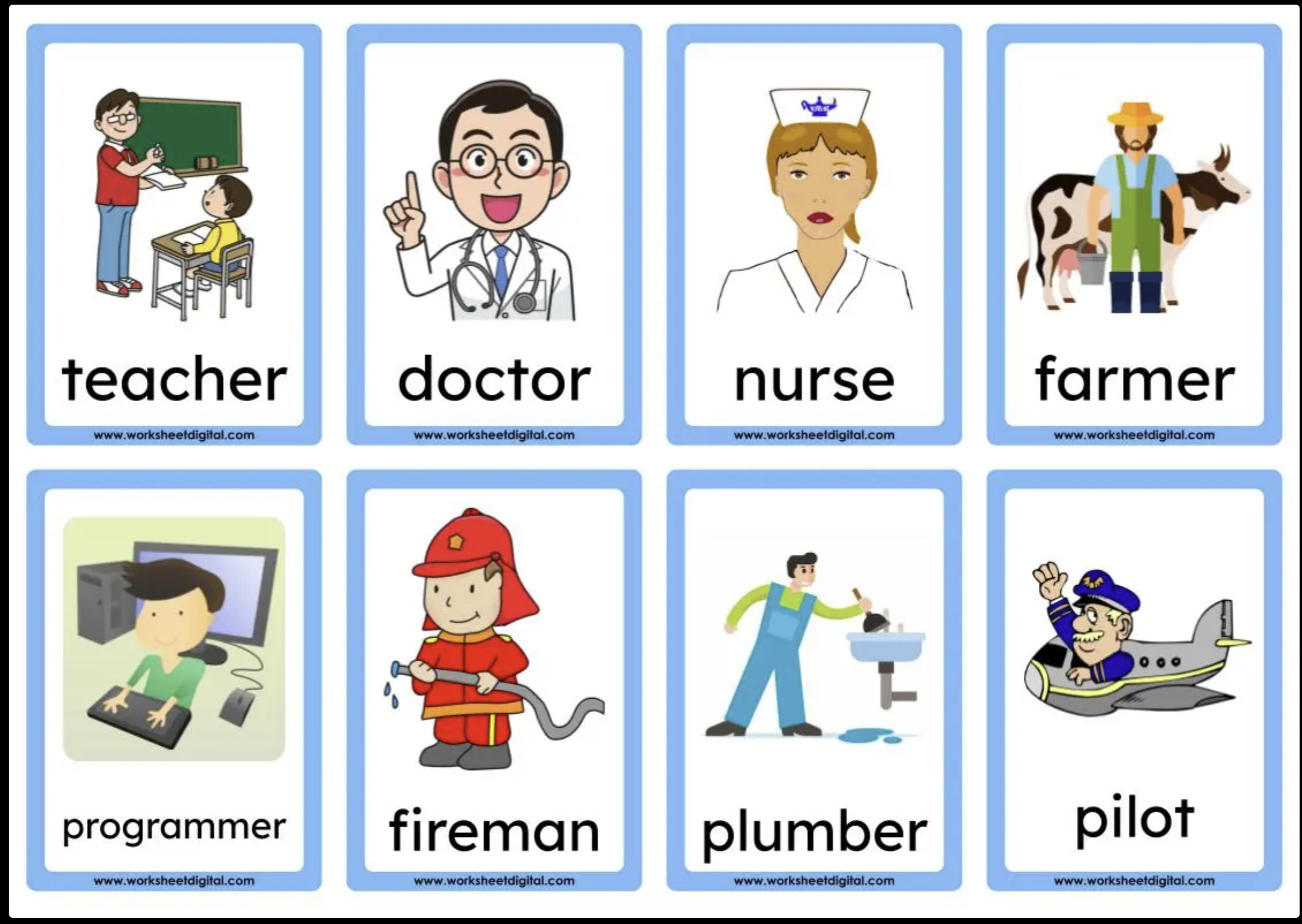 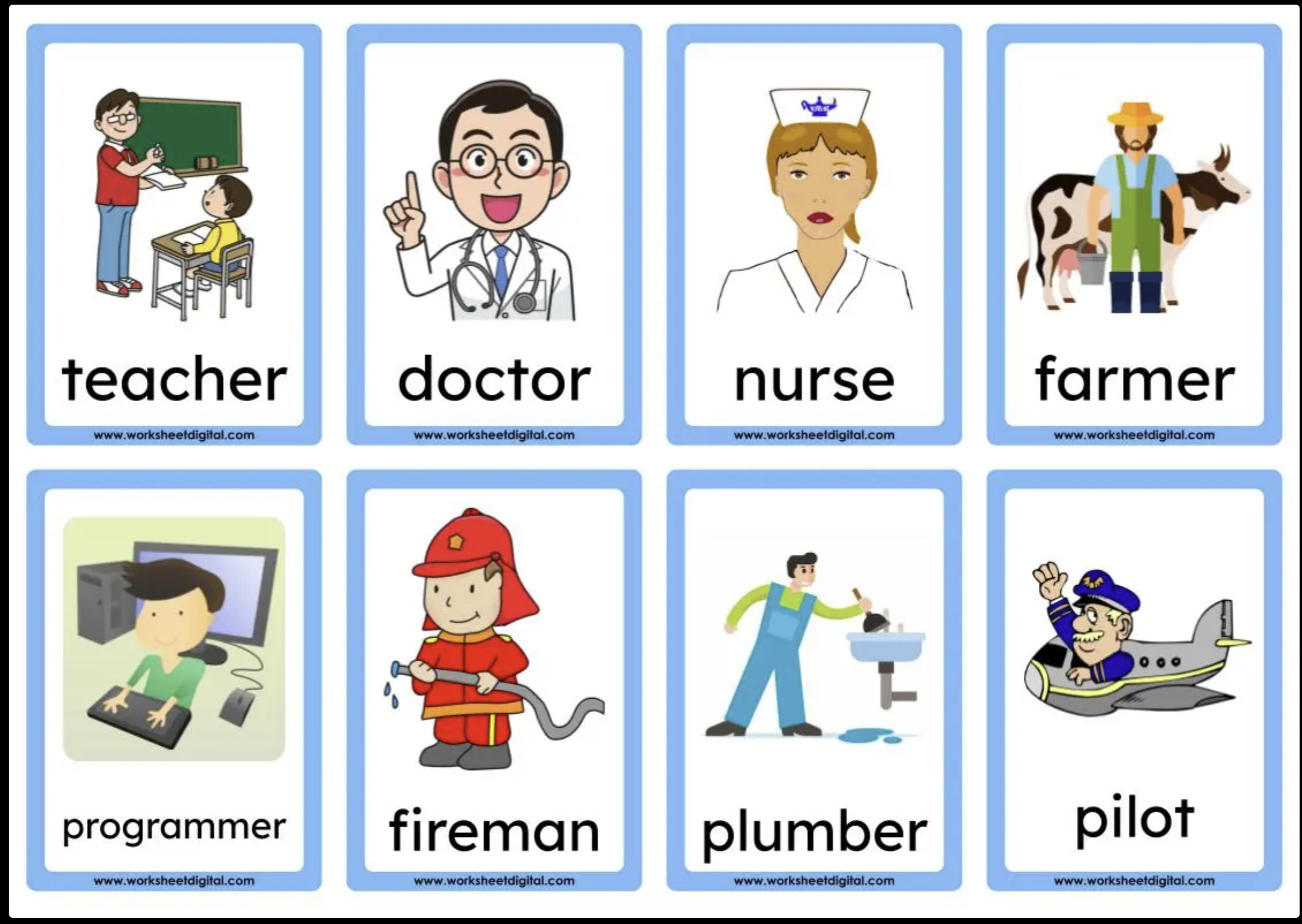 [Speaker Notes: *Game: “Guess the word”
Picture cards 
Divide the class into four groups.
Write a word on the board with several or all letters missing. 
Have each team take turns calling out a letter.
Add the missing letters to the word if correctly guessed.
Give that team one point if it’s a correct guess.
Continue until the students guess the word correctly.
The group that gets the most points win. Praise the winner.
Ask students to read all words aloud.
Check students’ pronunciation.]
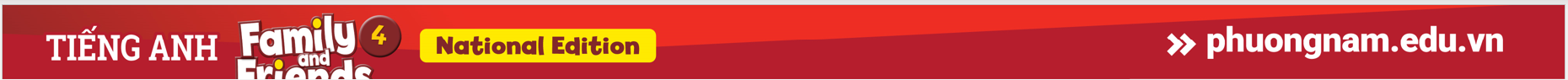 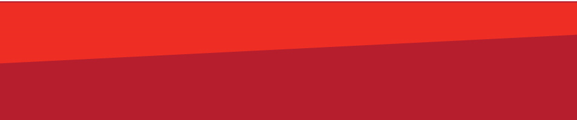 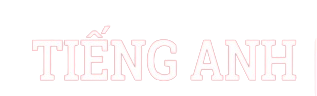 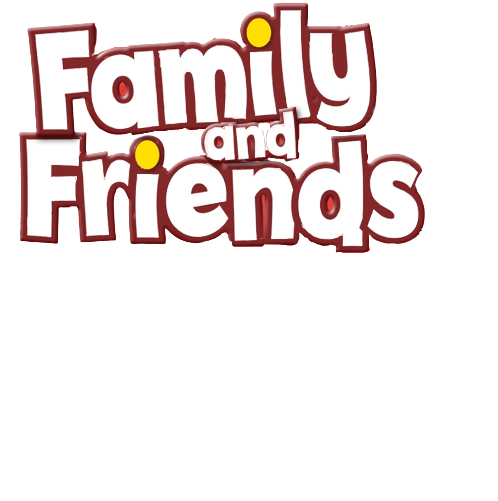 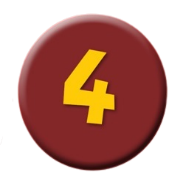 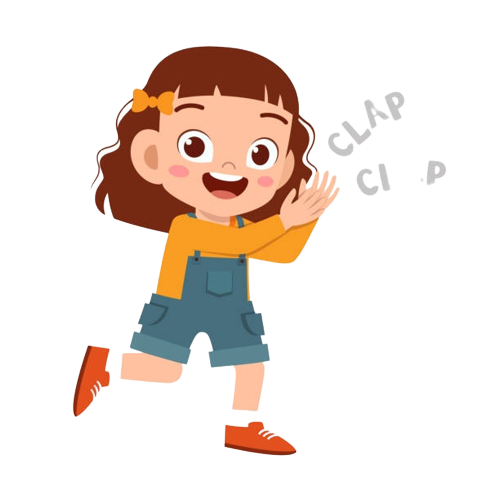 Good job!
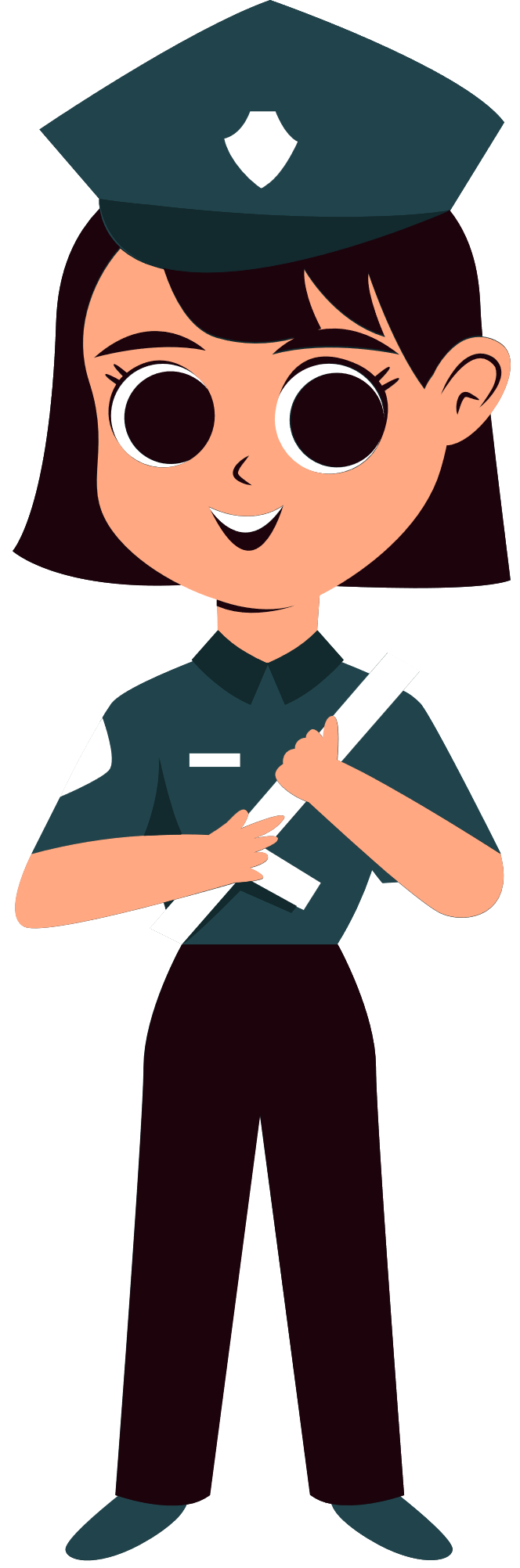 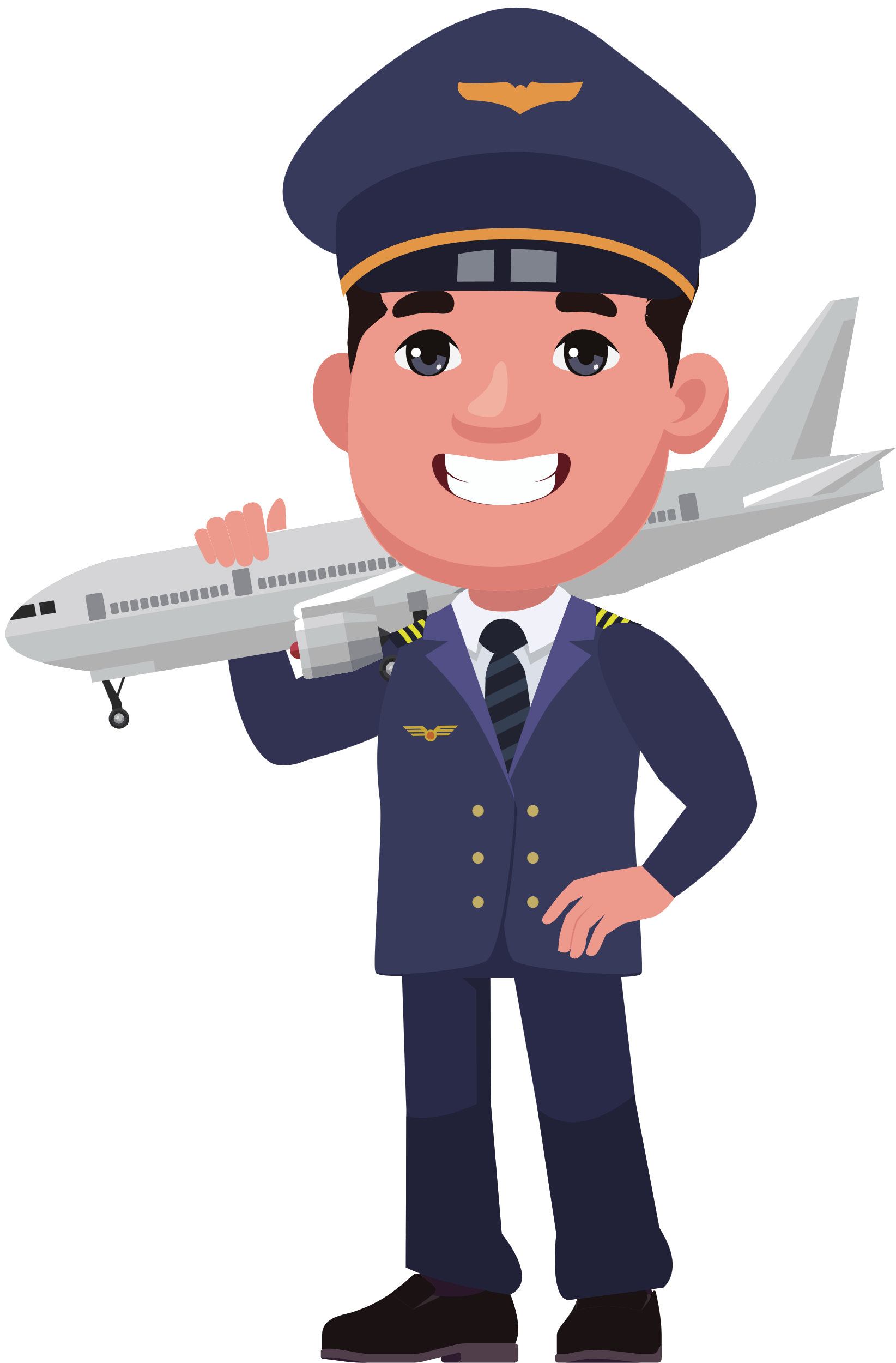 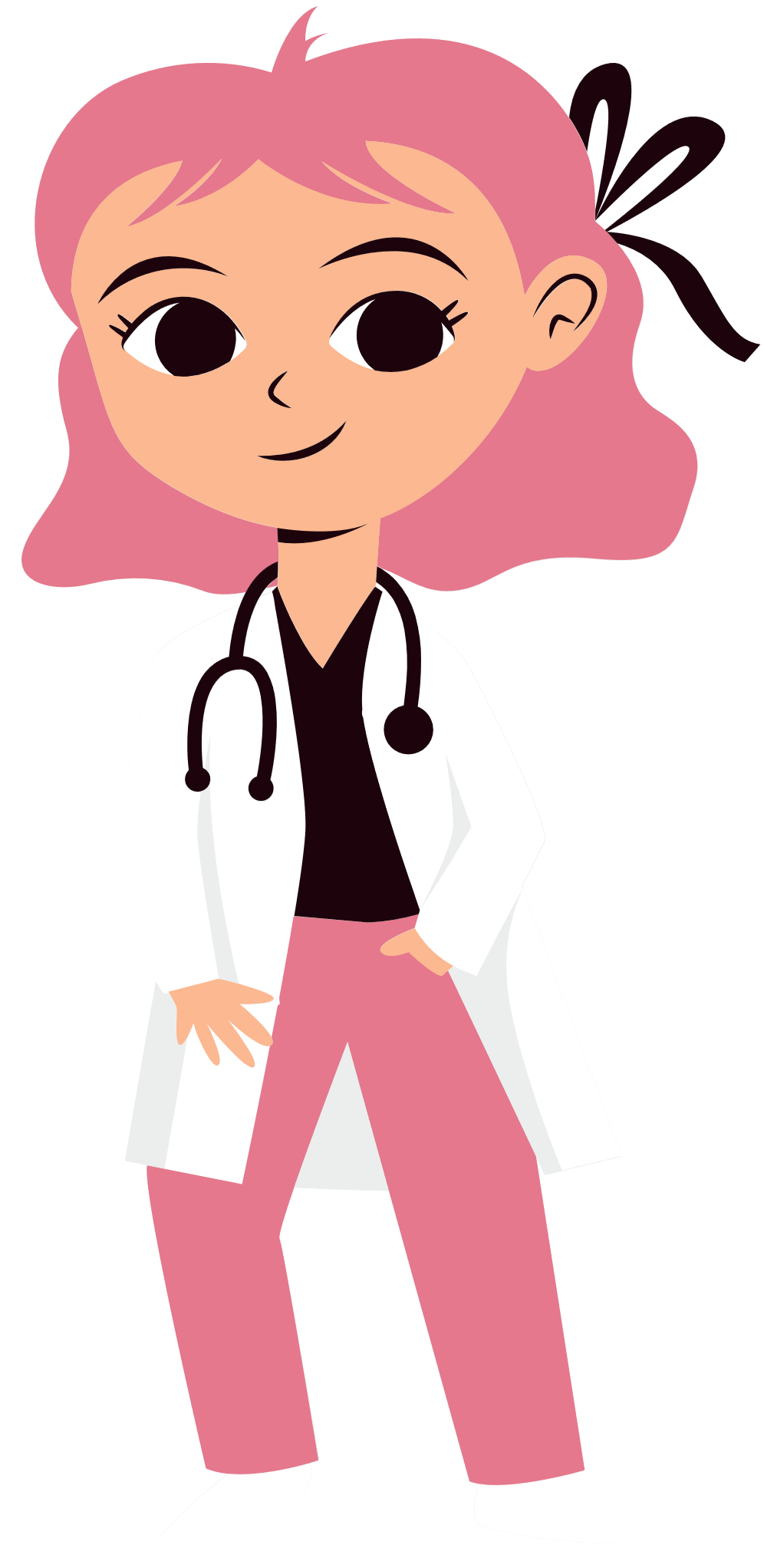 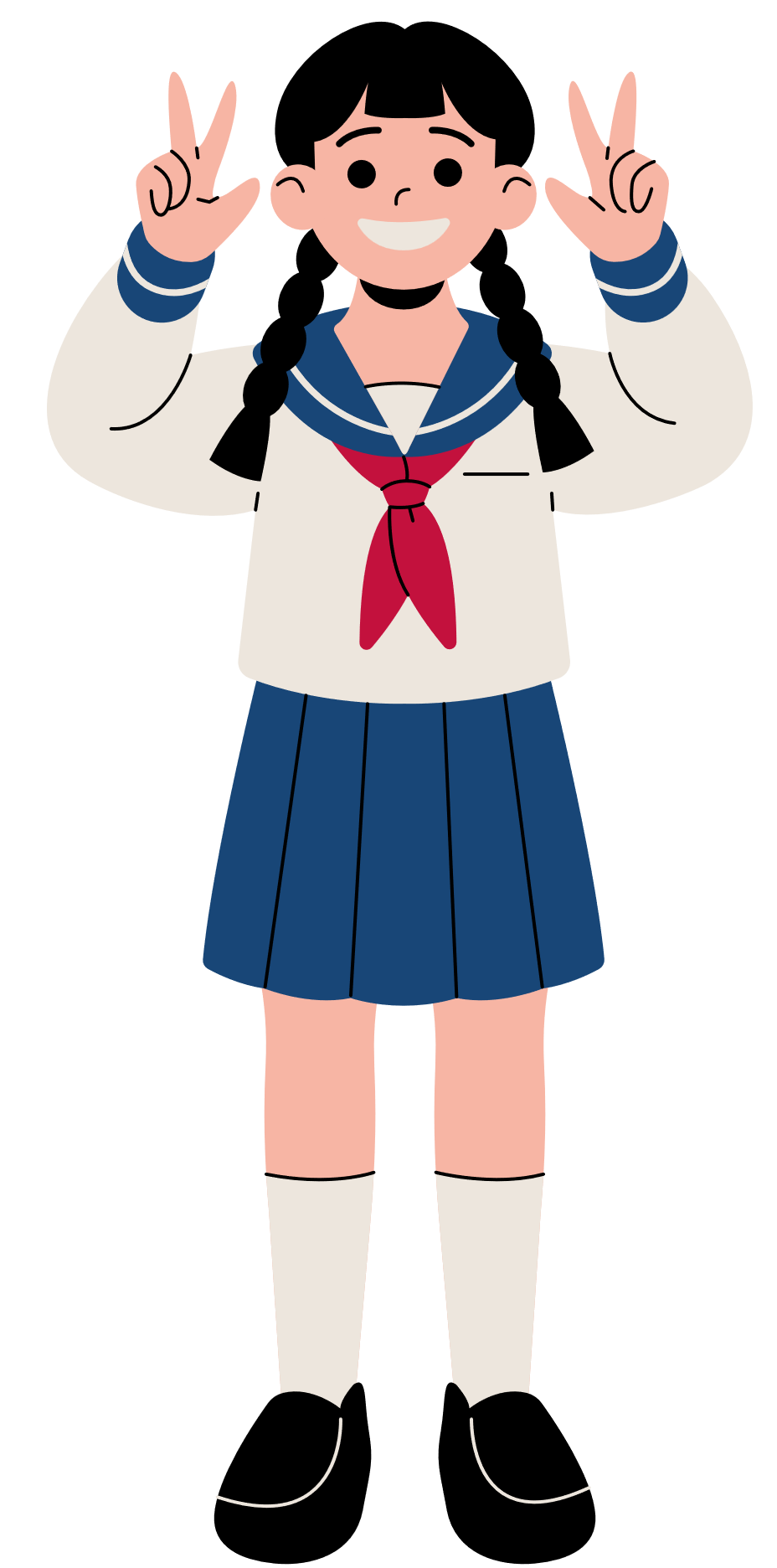 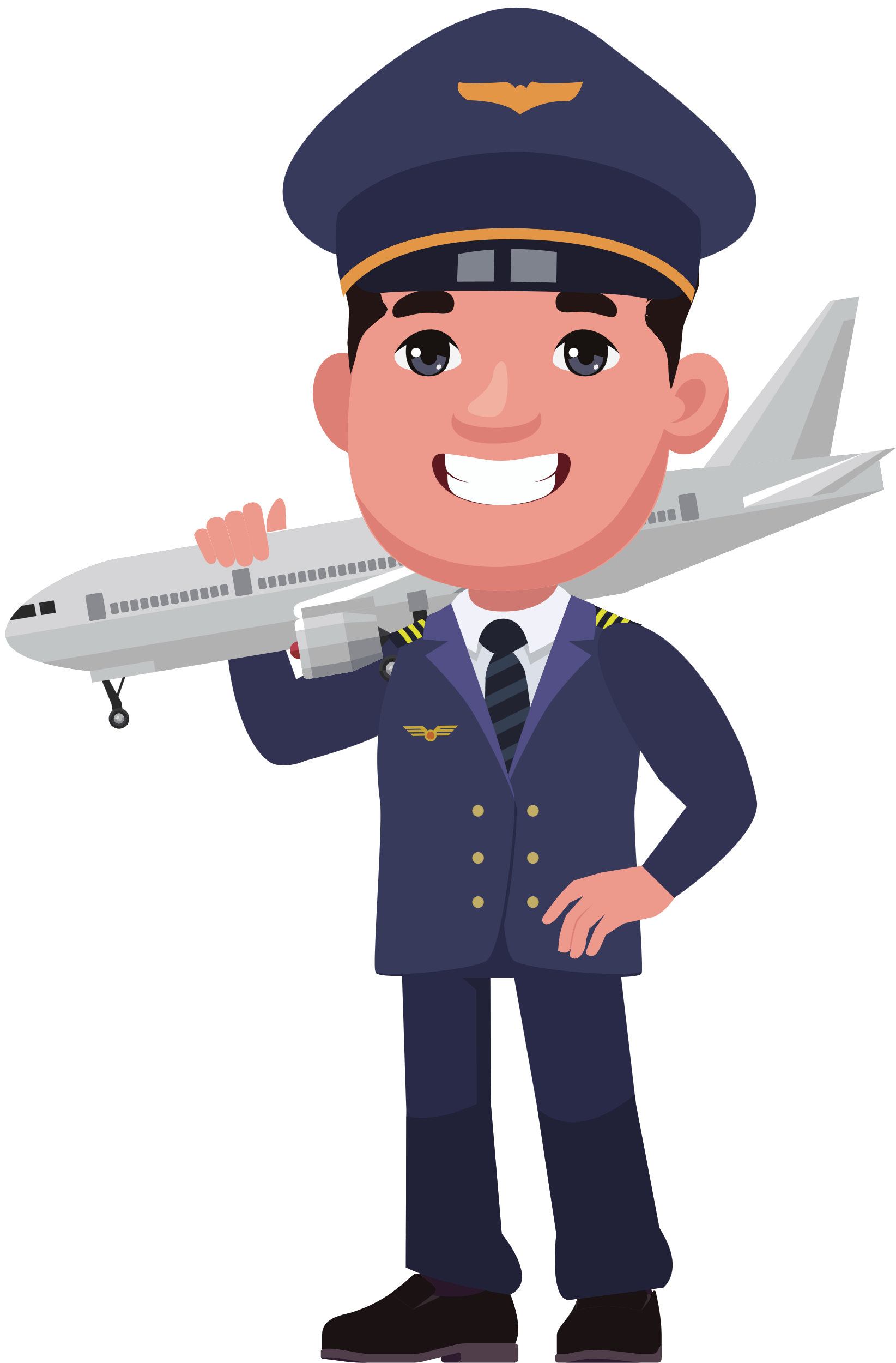 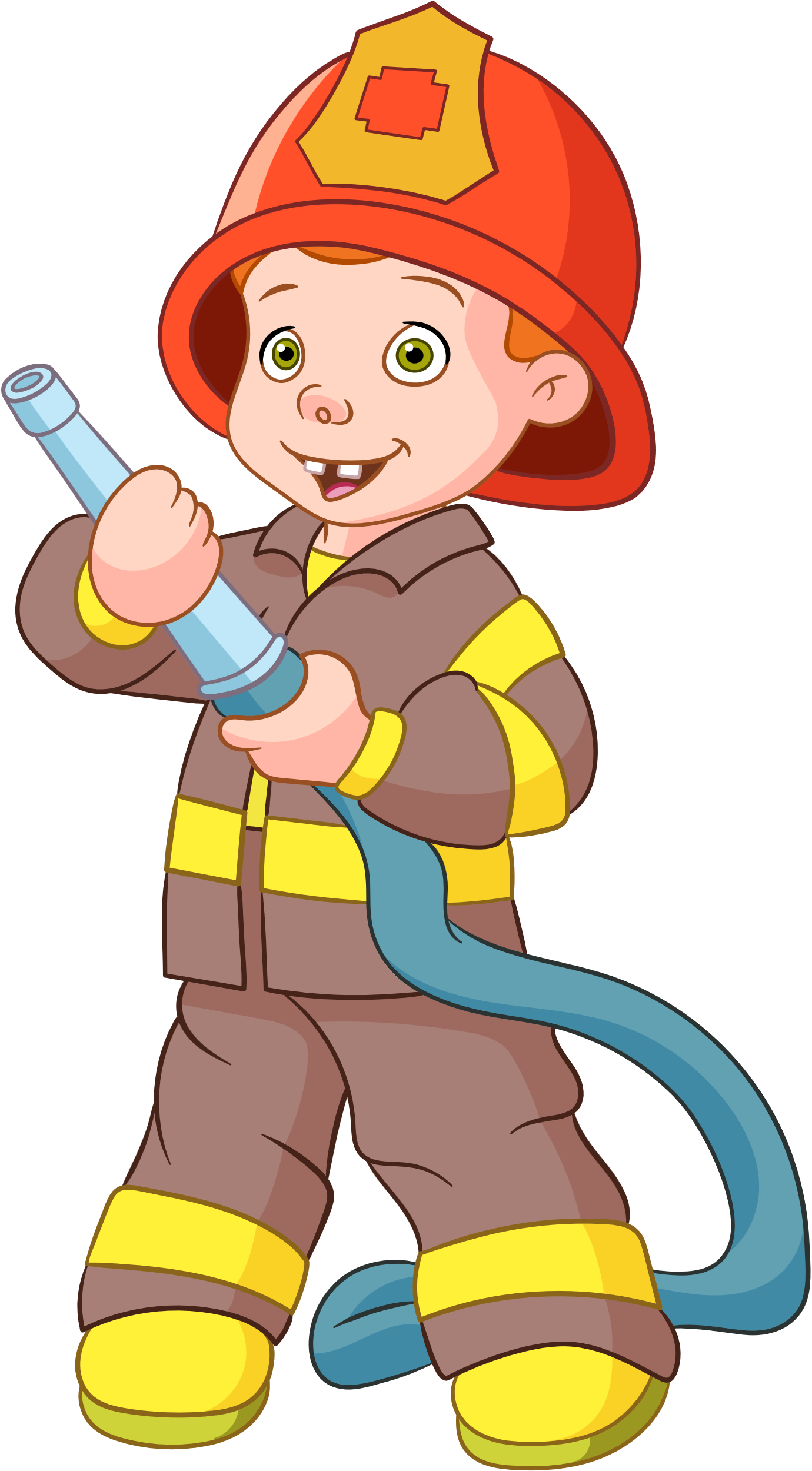 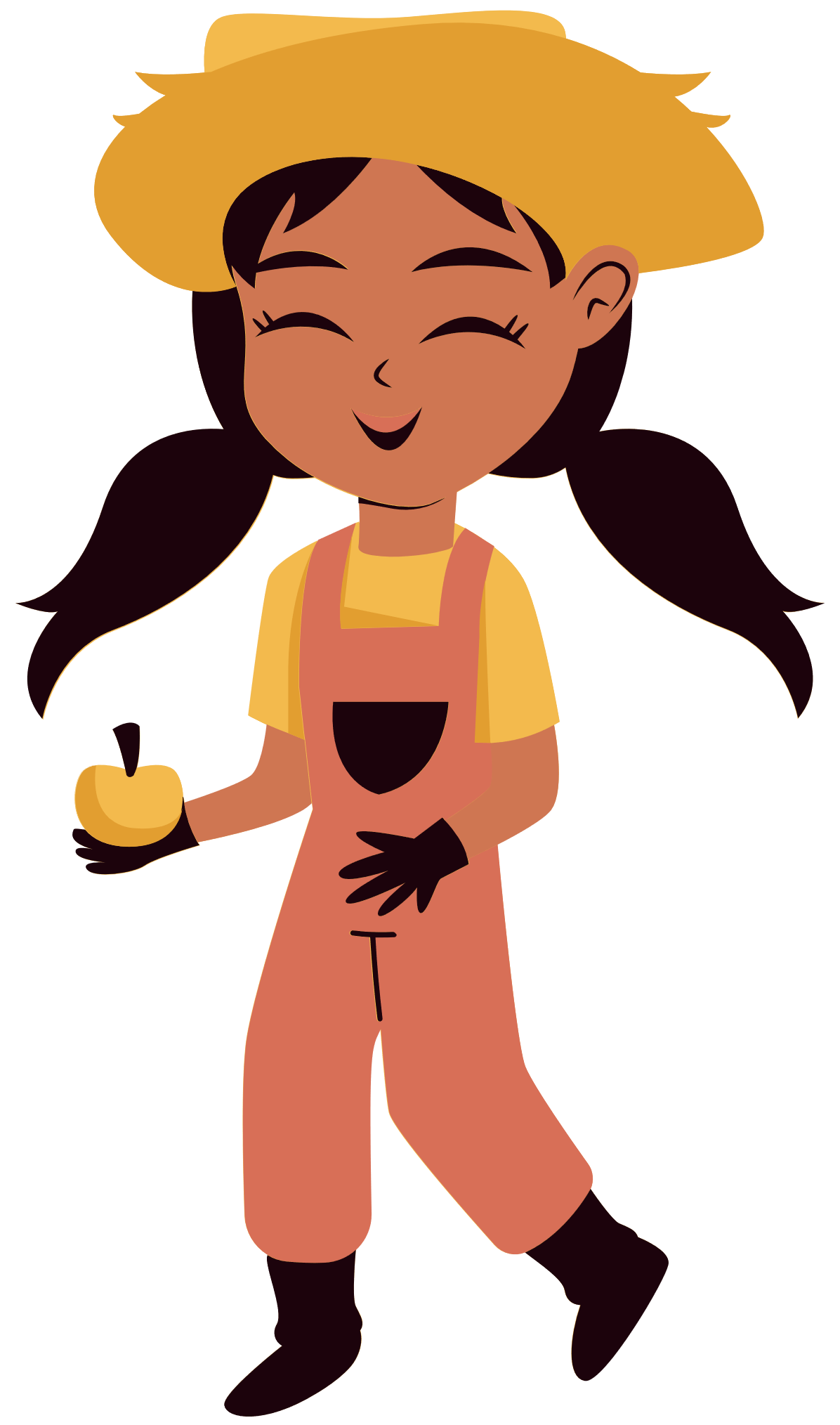 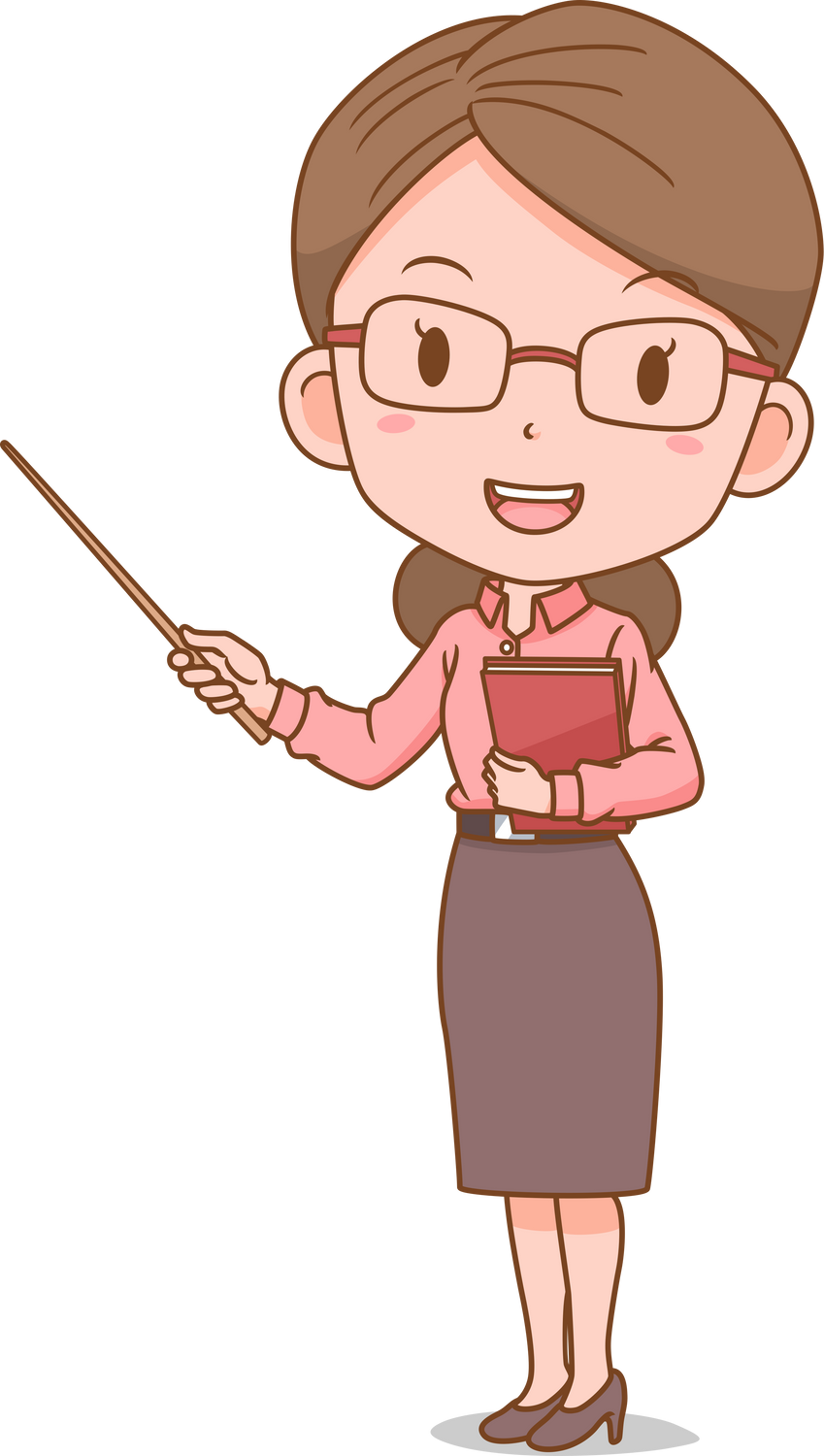 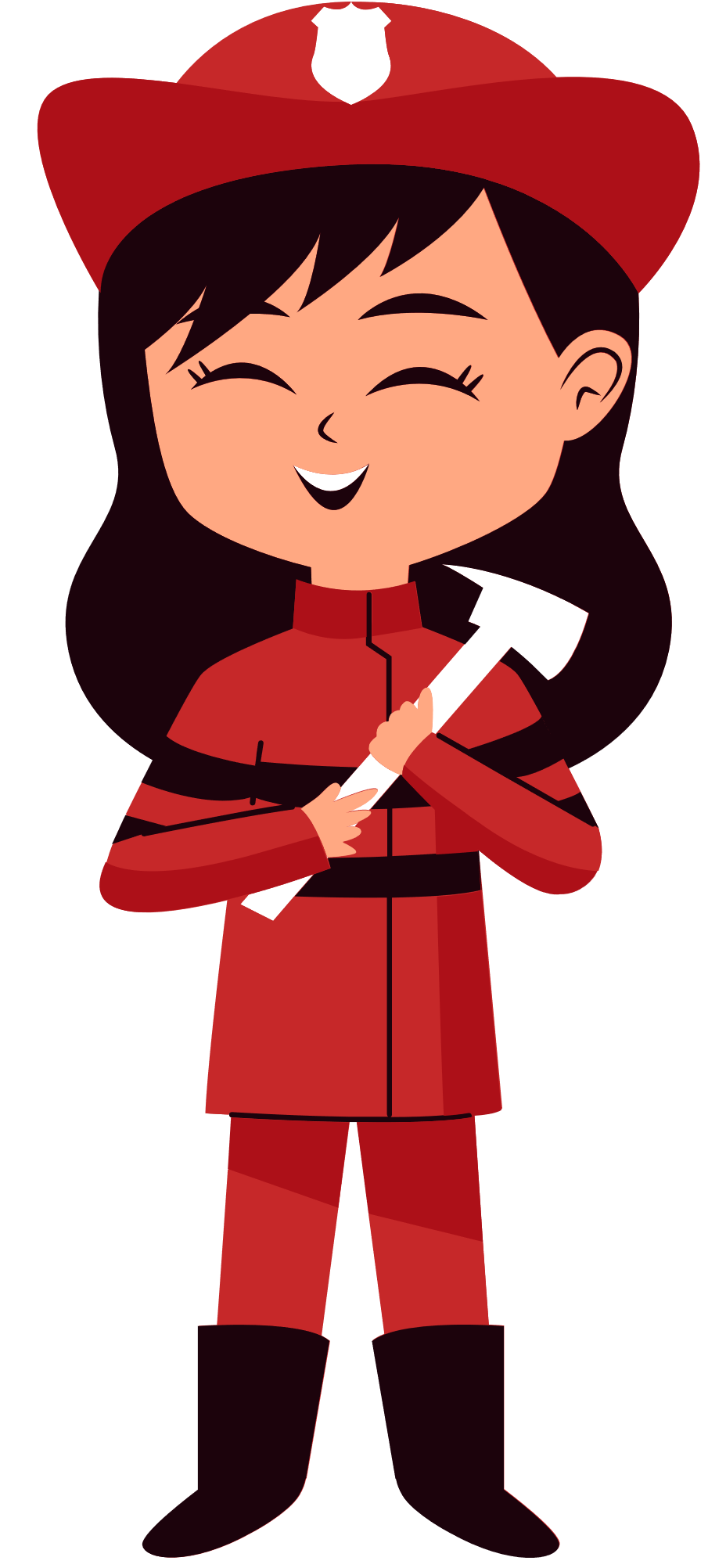 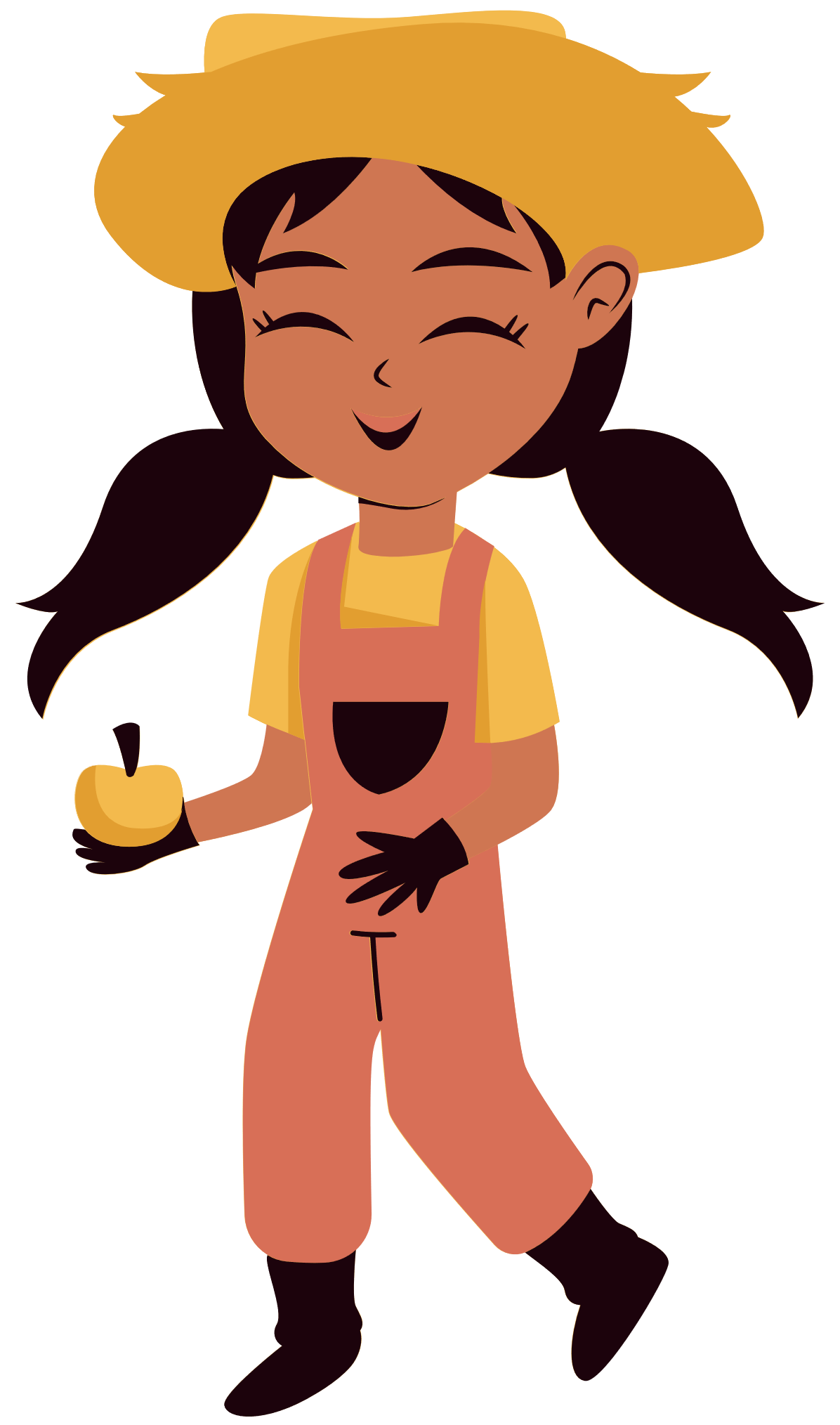 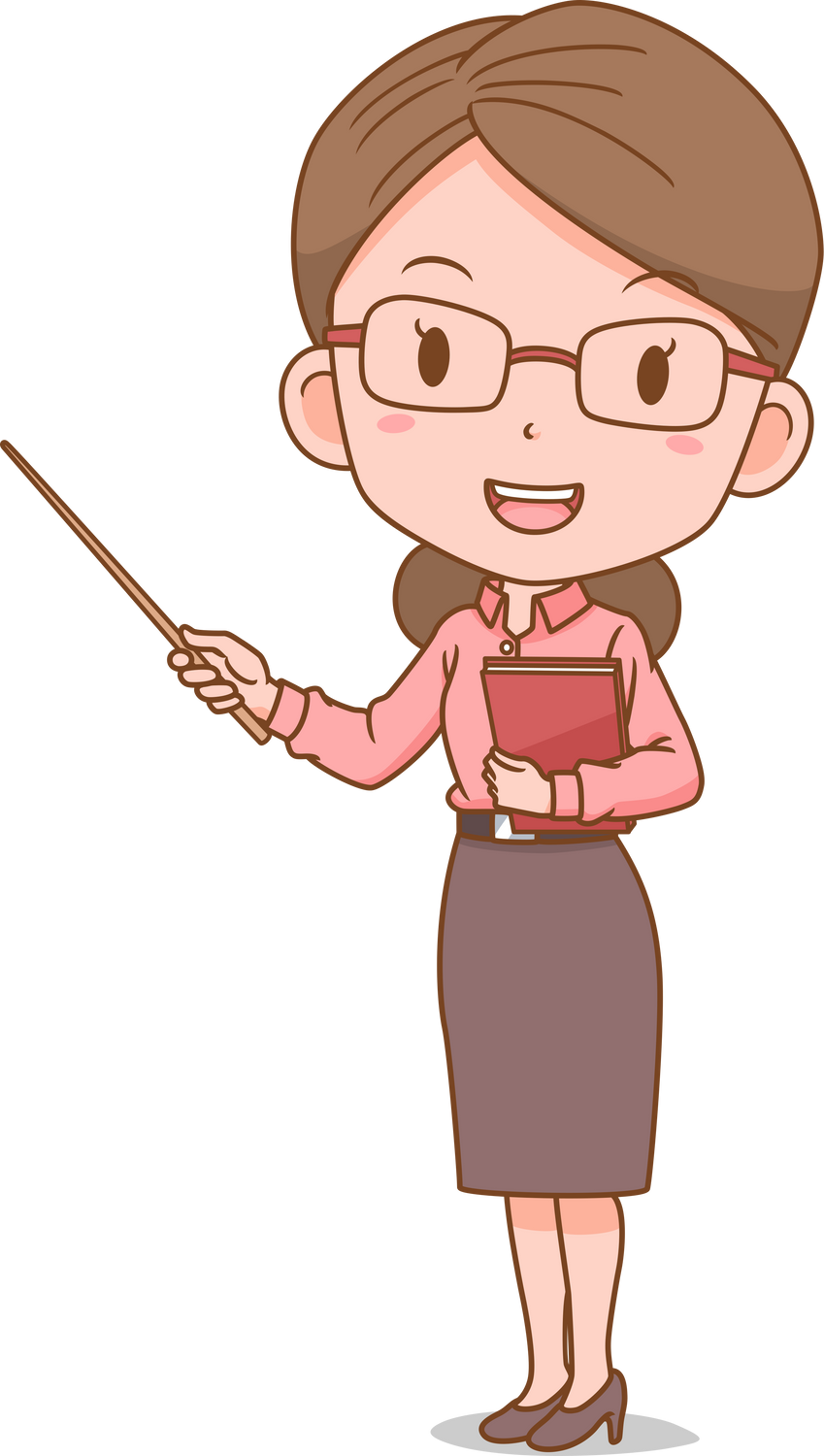 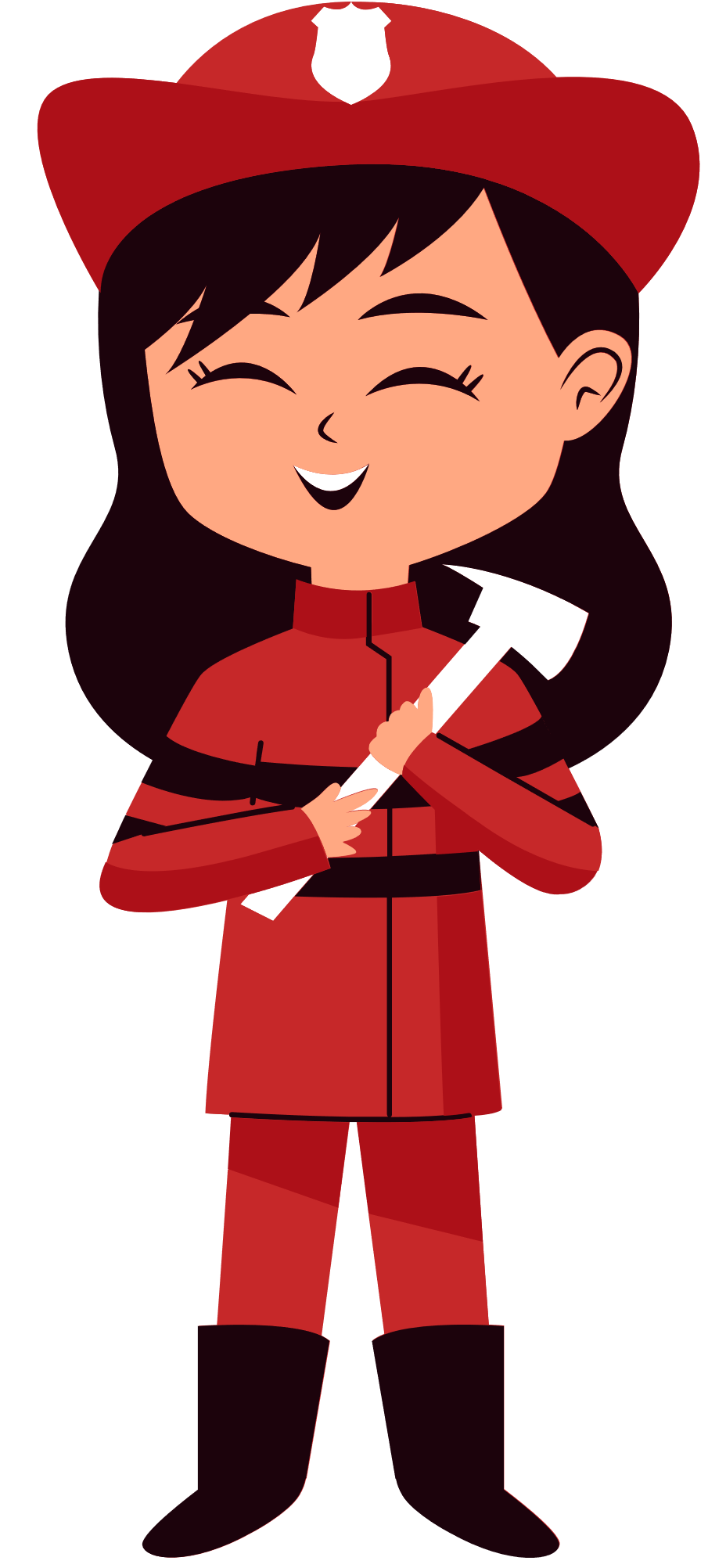 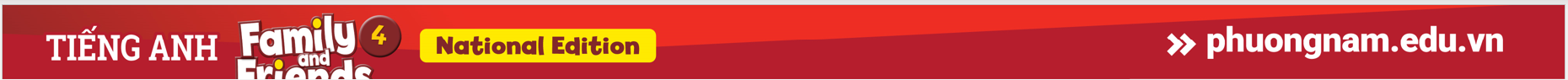 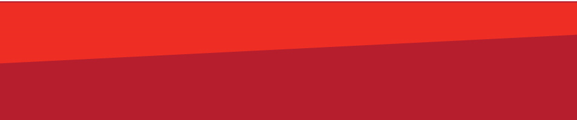 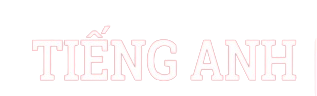 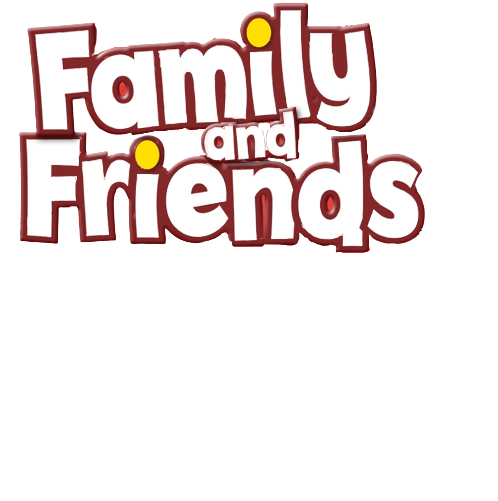 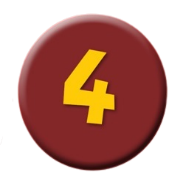 Look and
Answer.
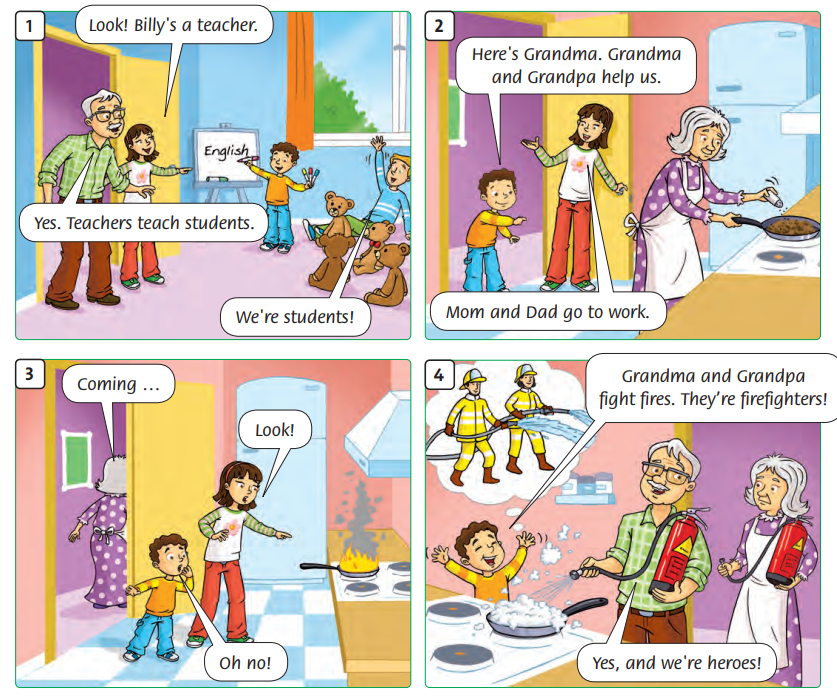 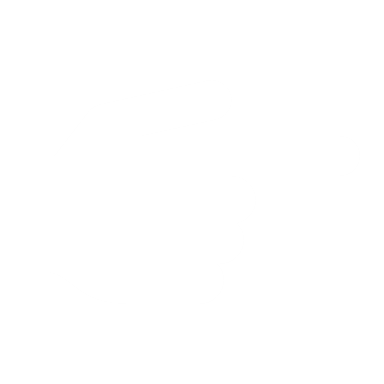 teacher
student
firefighter
[Speaker Notes: Ask students about jobs words in the story. Ask them to write them on their mini board.]
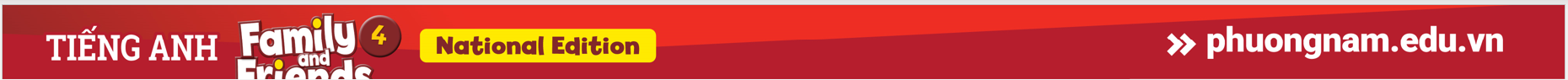 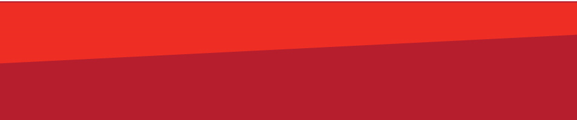 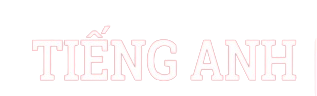 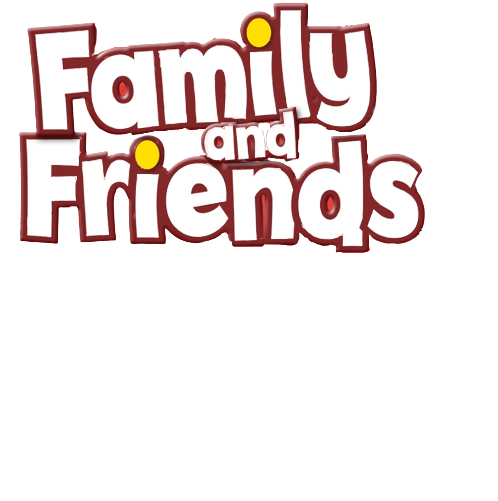 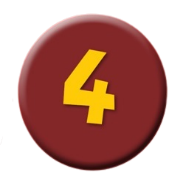 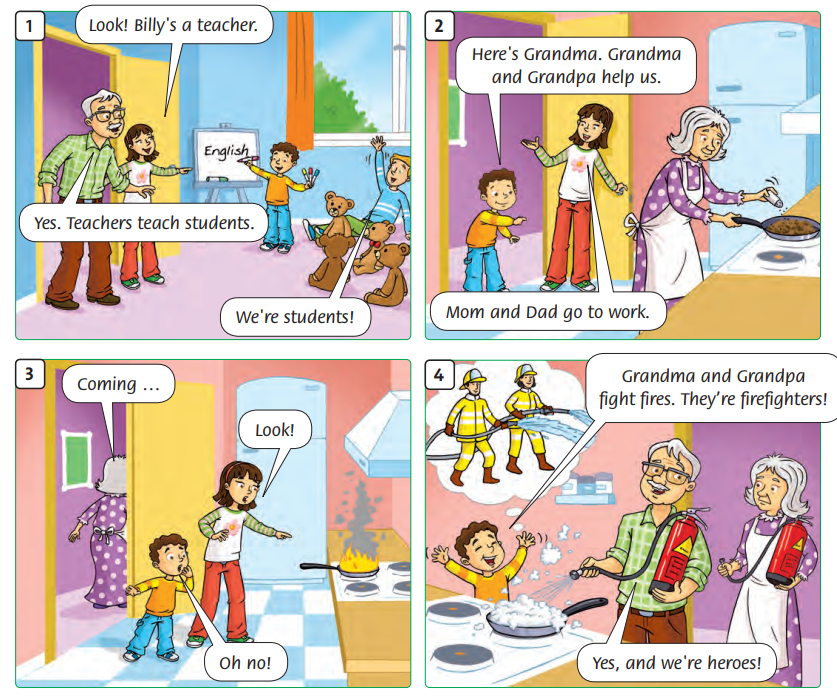 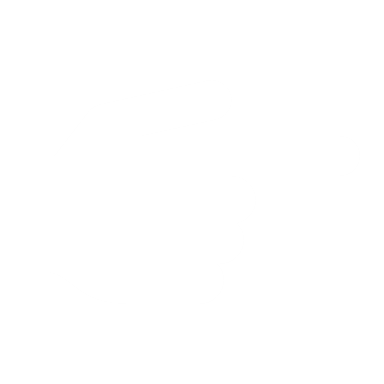 Listen 
and 
Repeat.
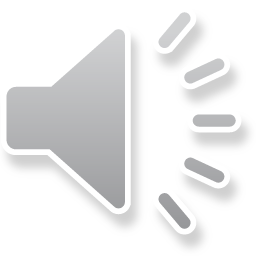 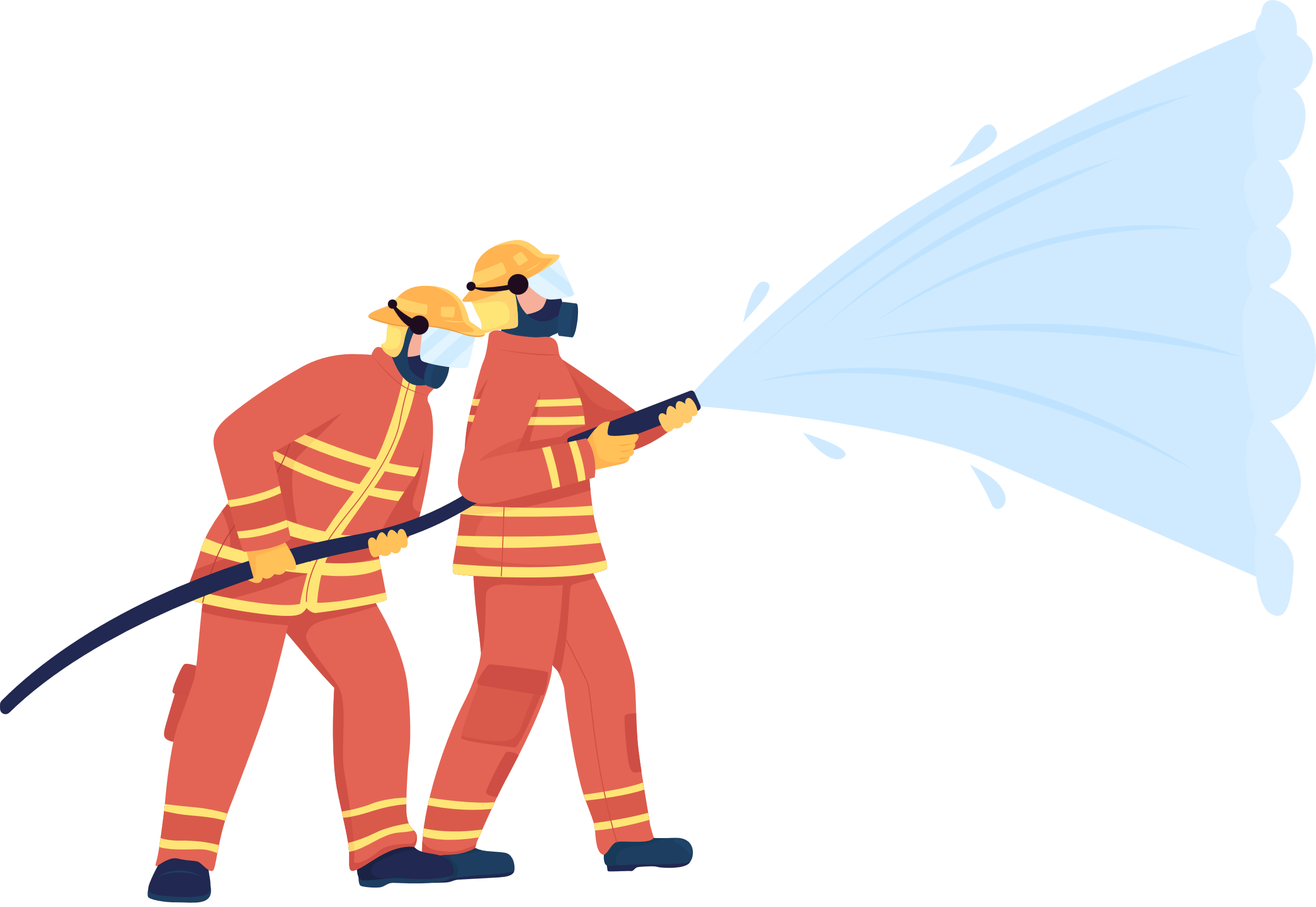 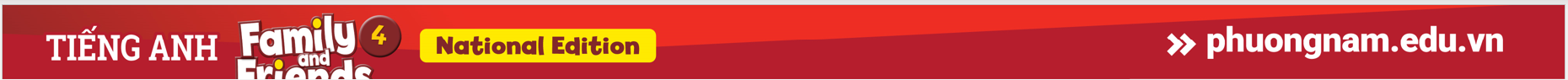 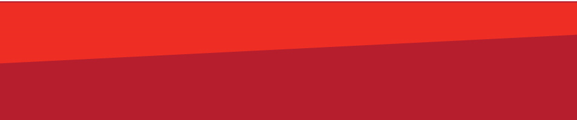 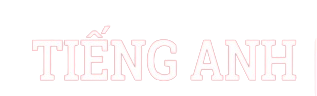 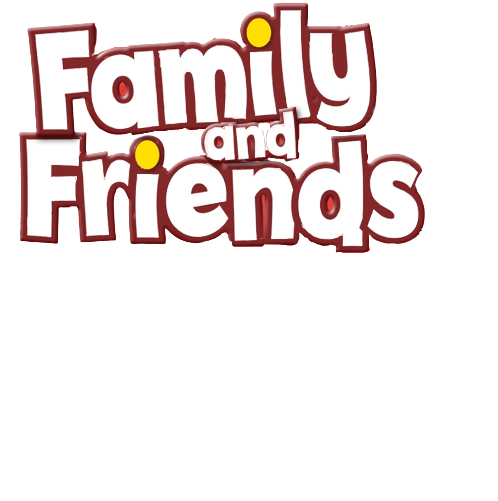 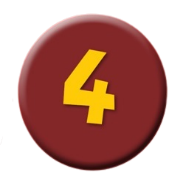 Groupwork: ROLE-PLAY
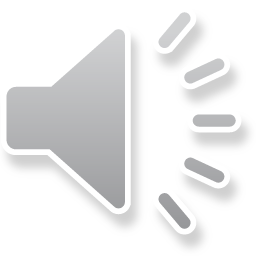 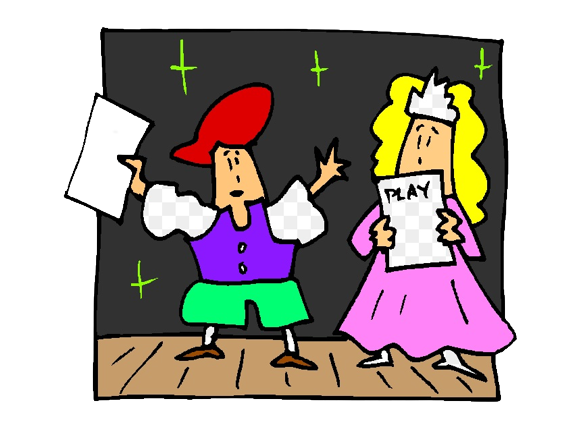 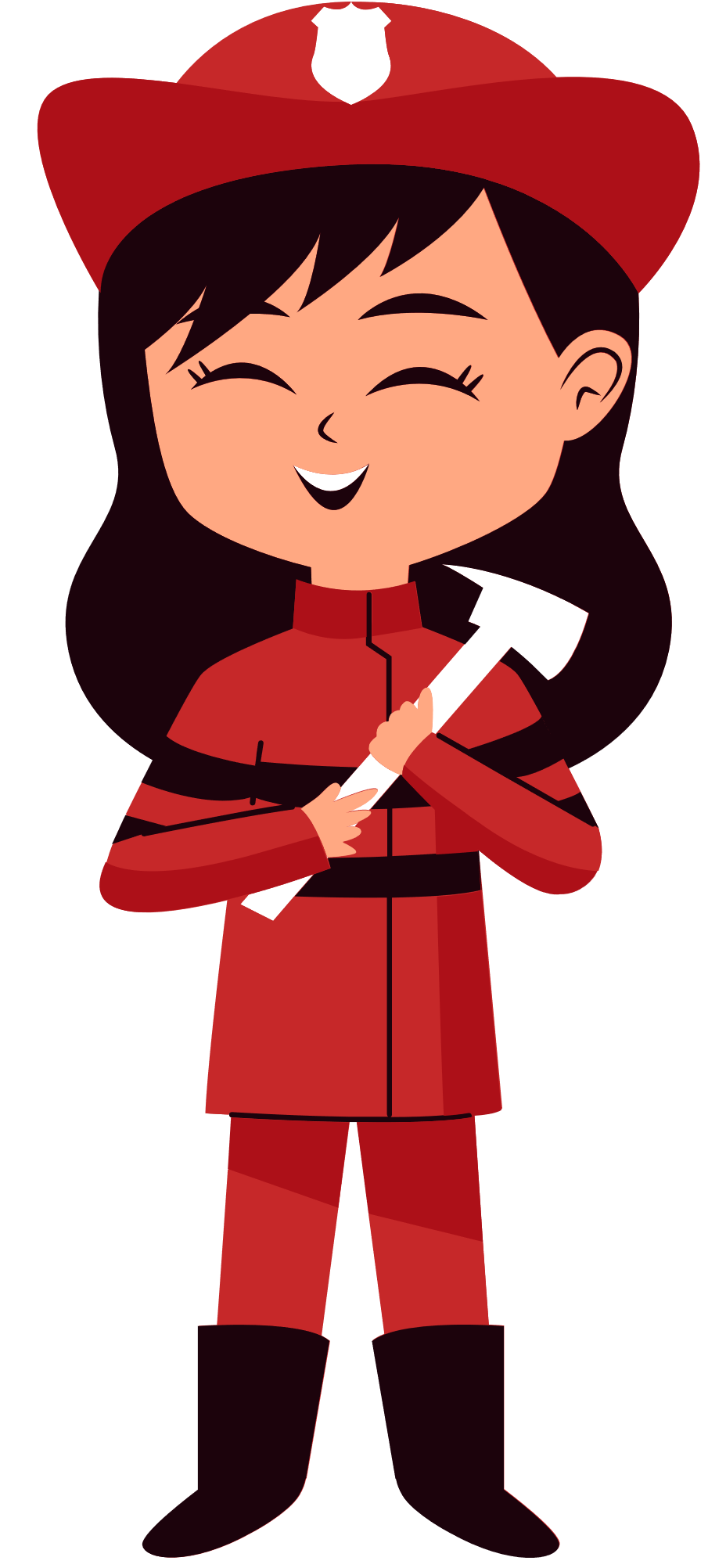 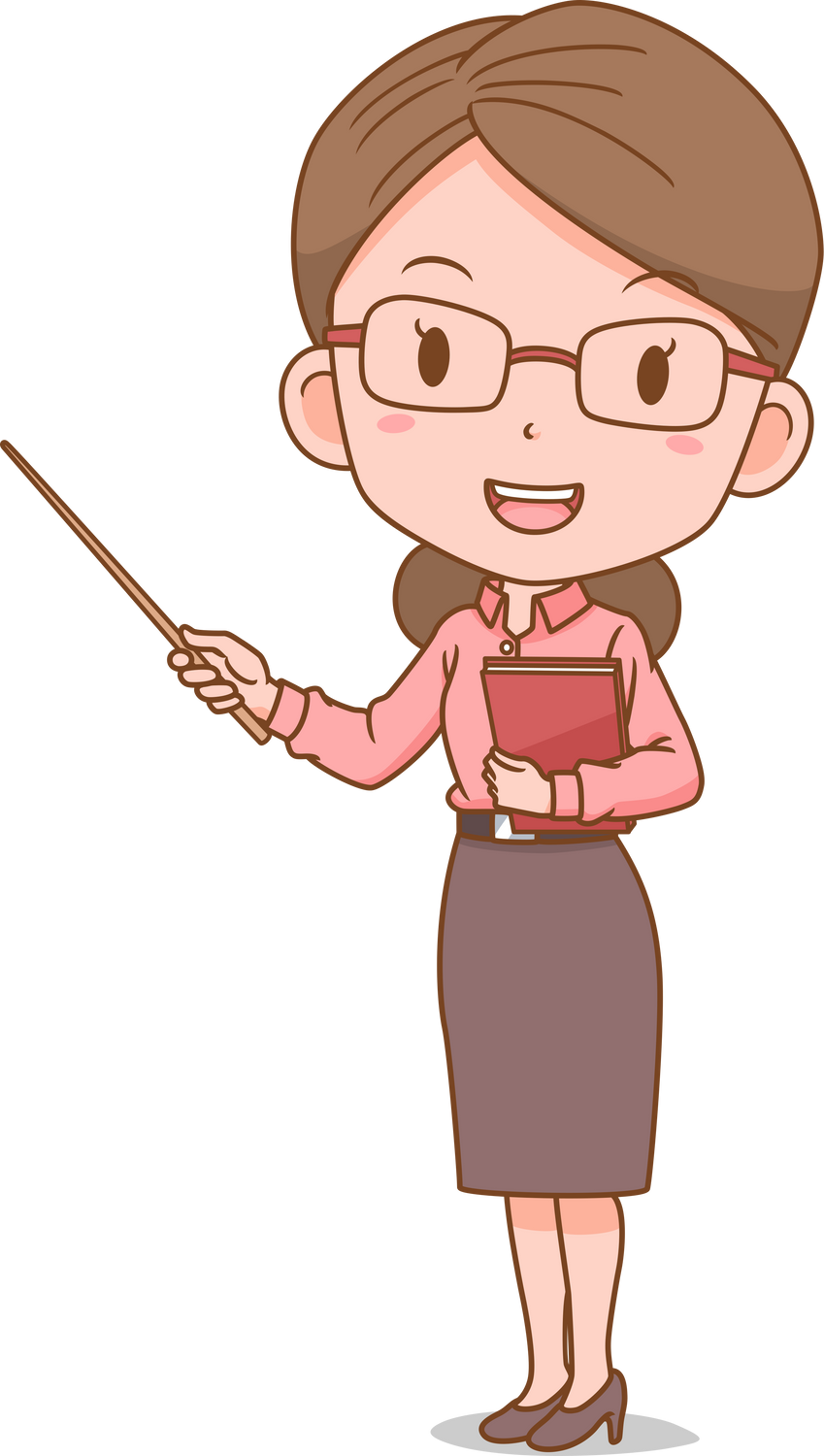 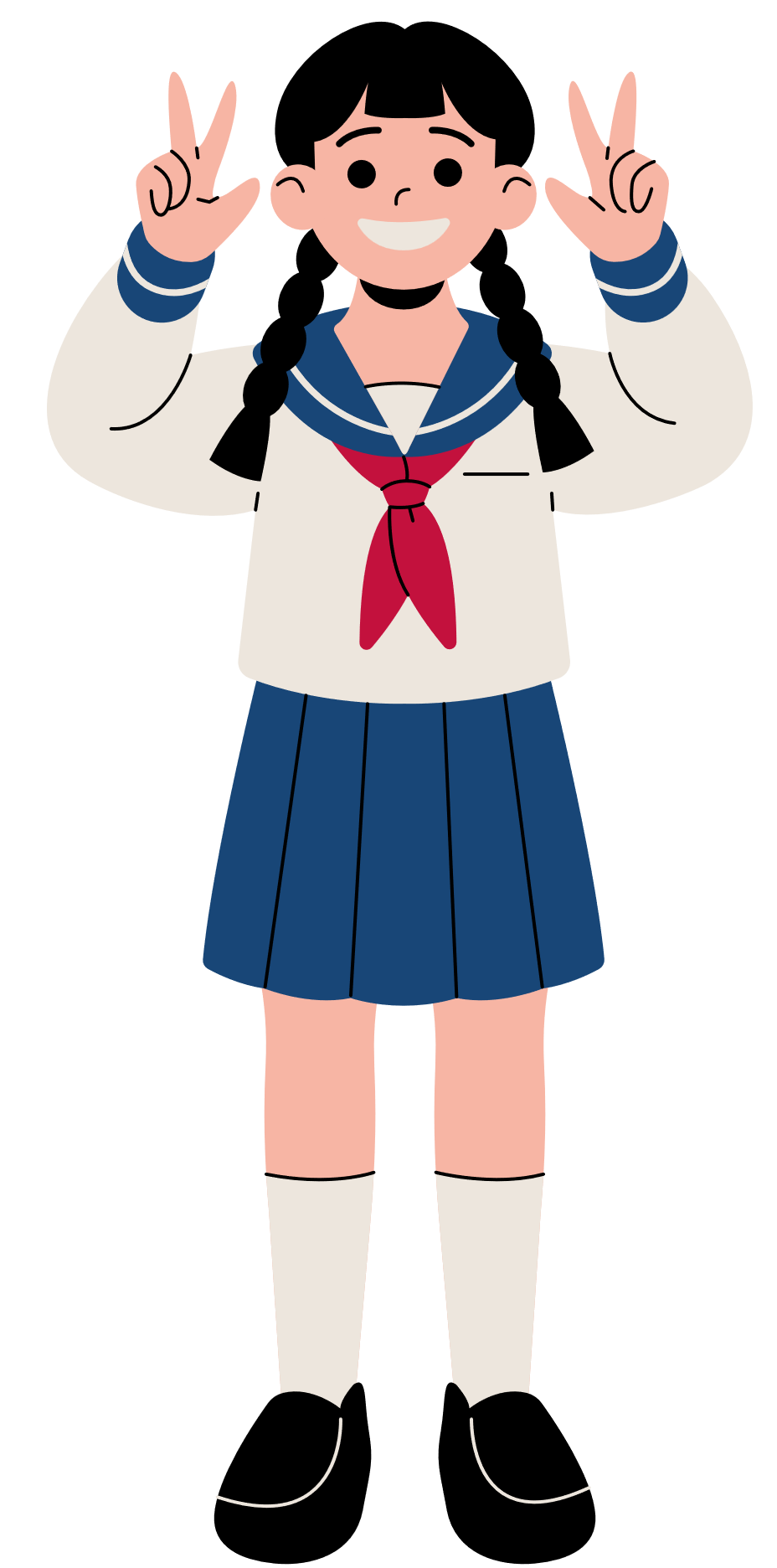 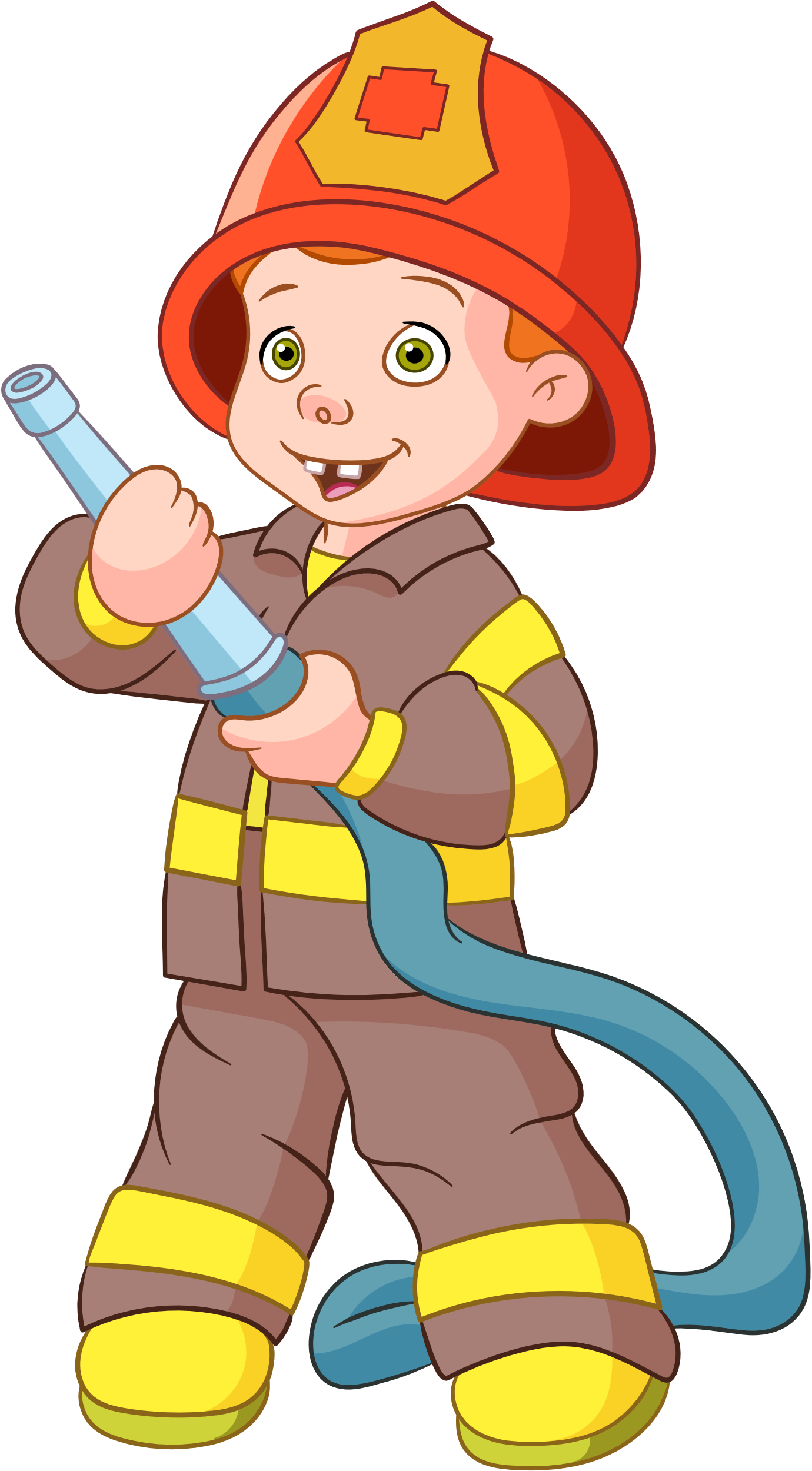 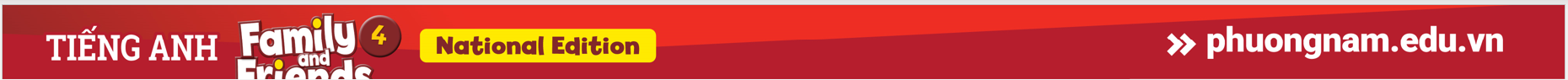 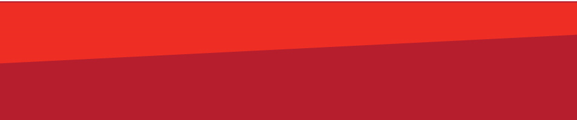 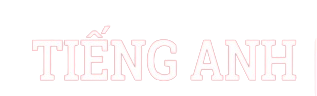 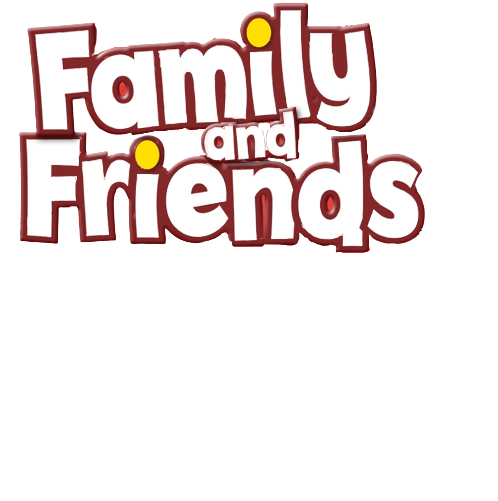 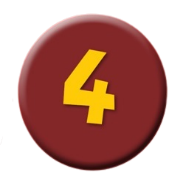 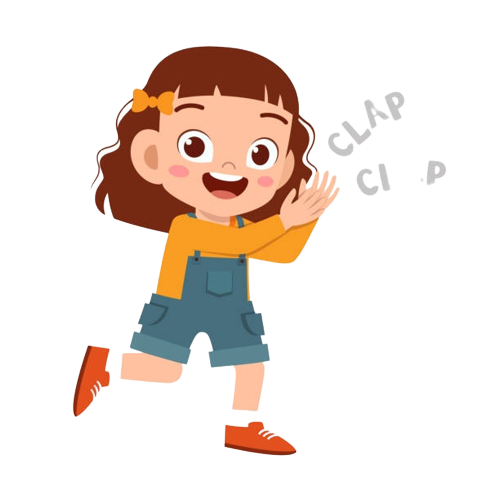 Good job!
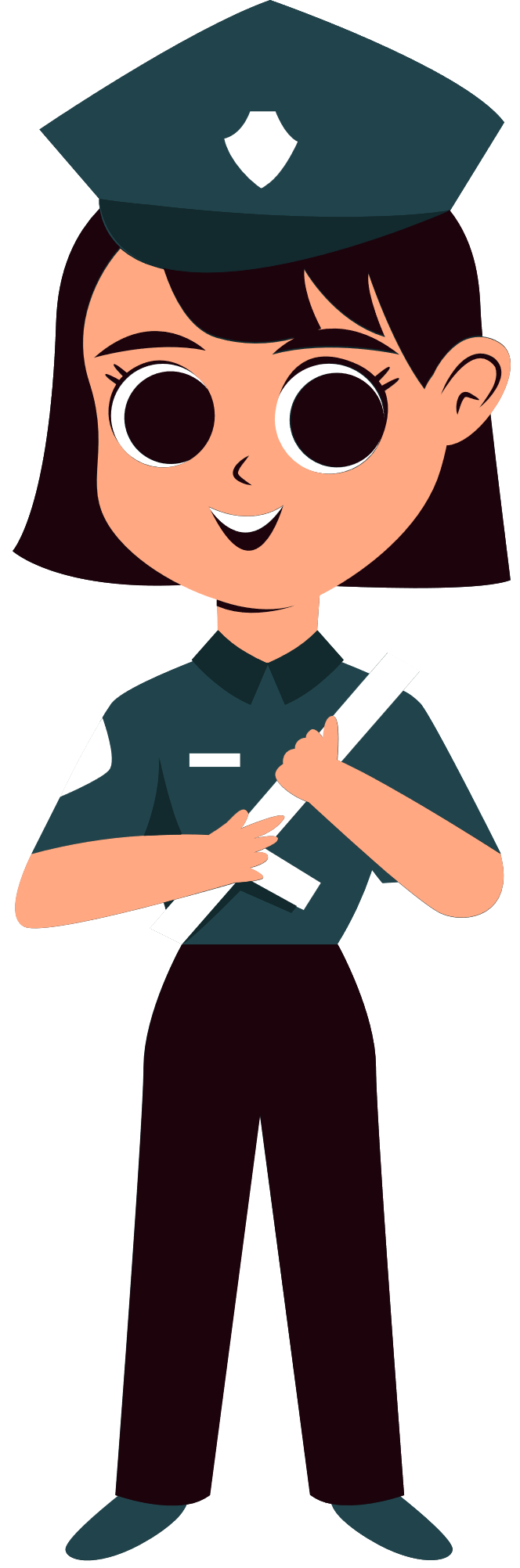 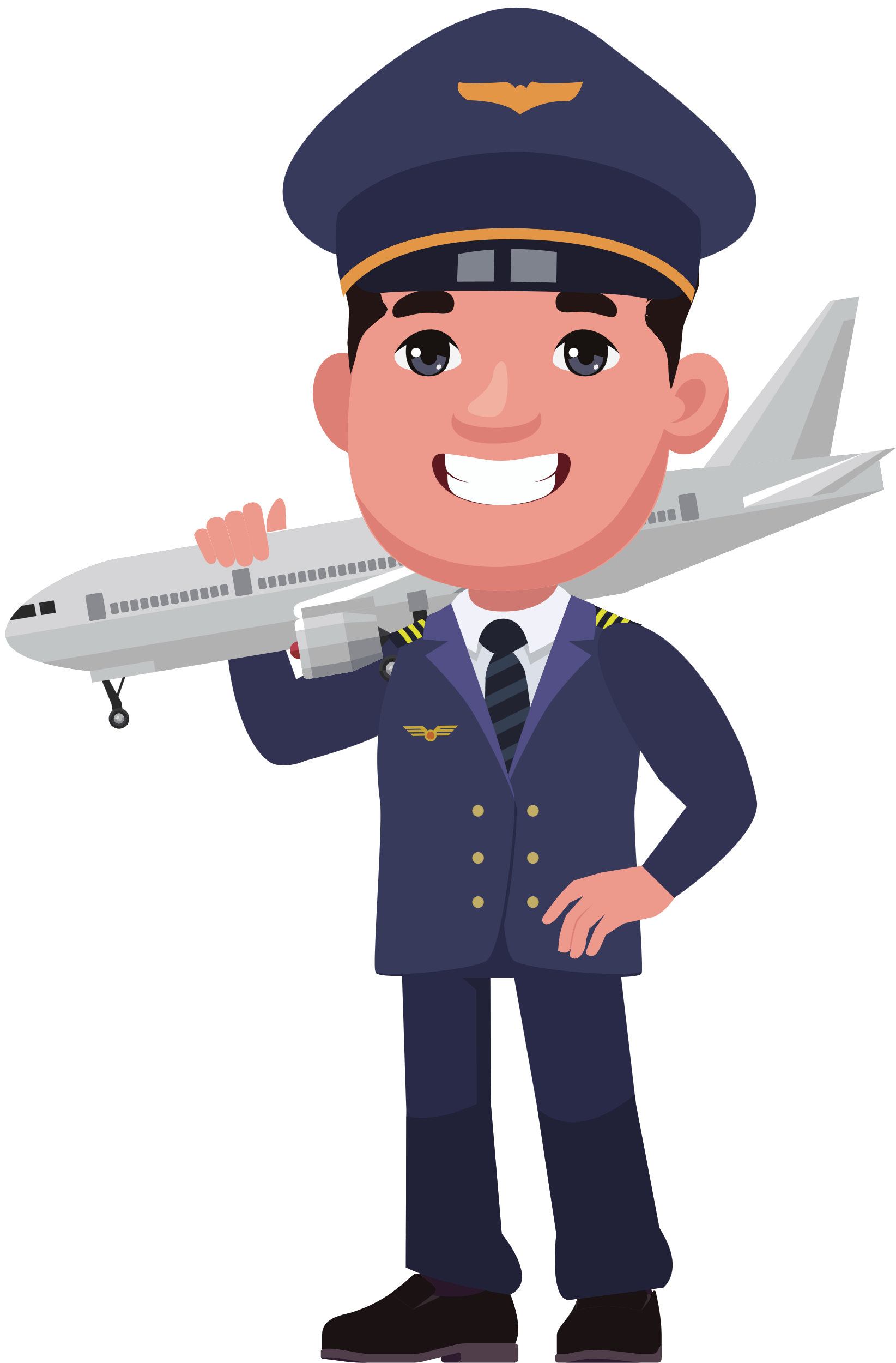 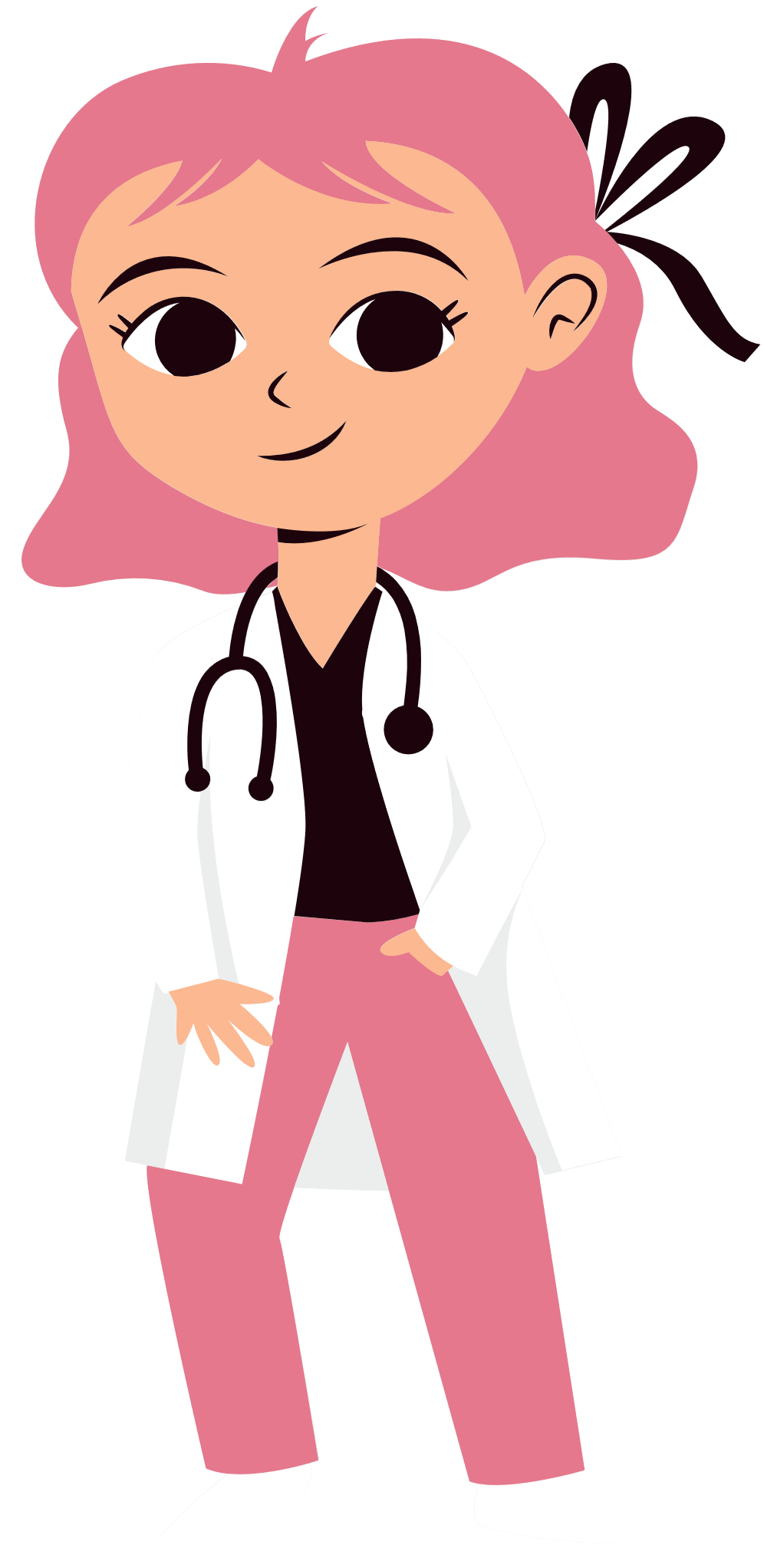 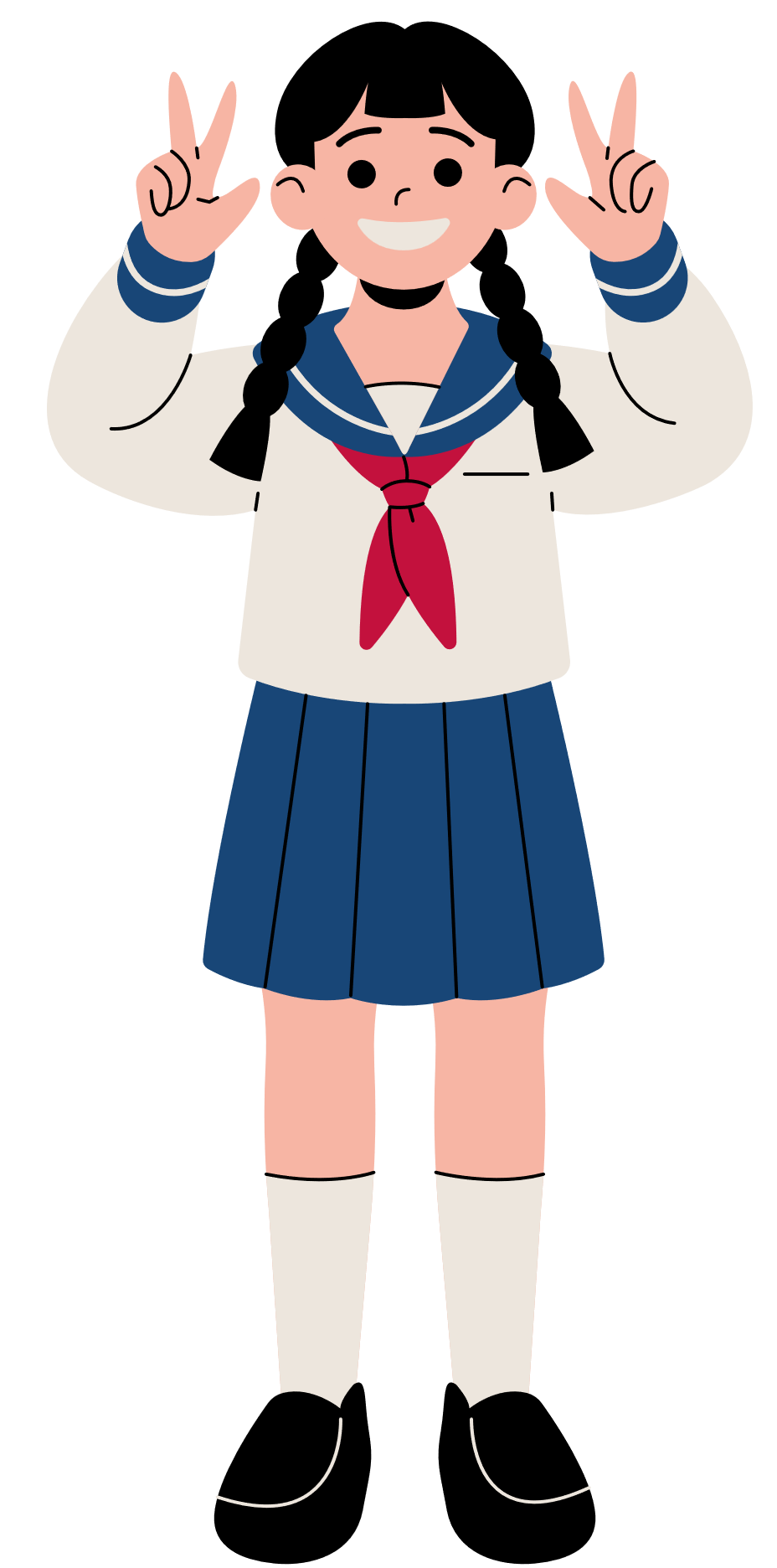 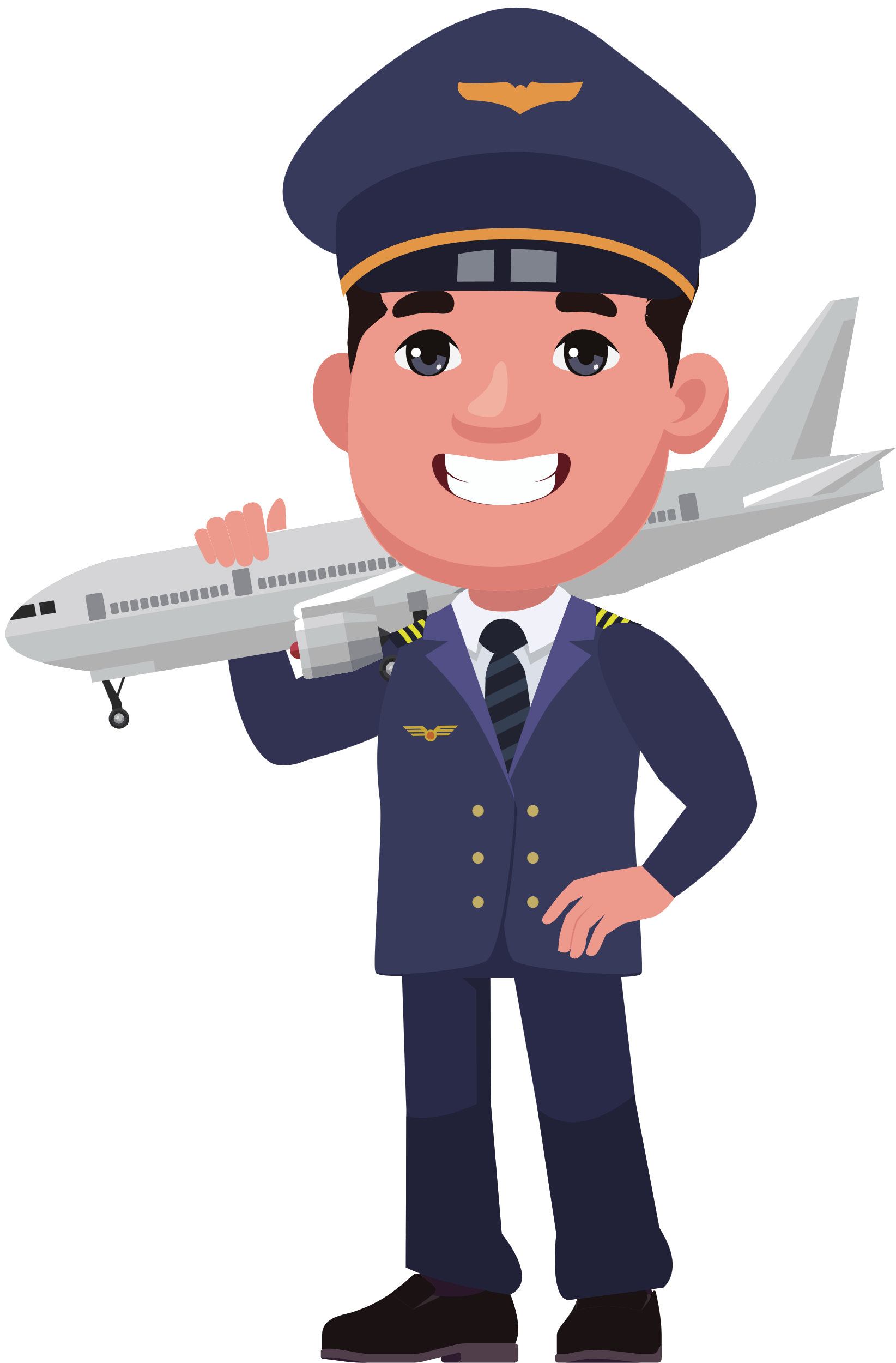 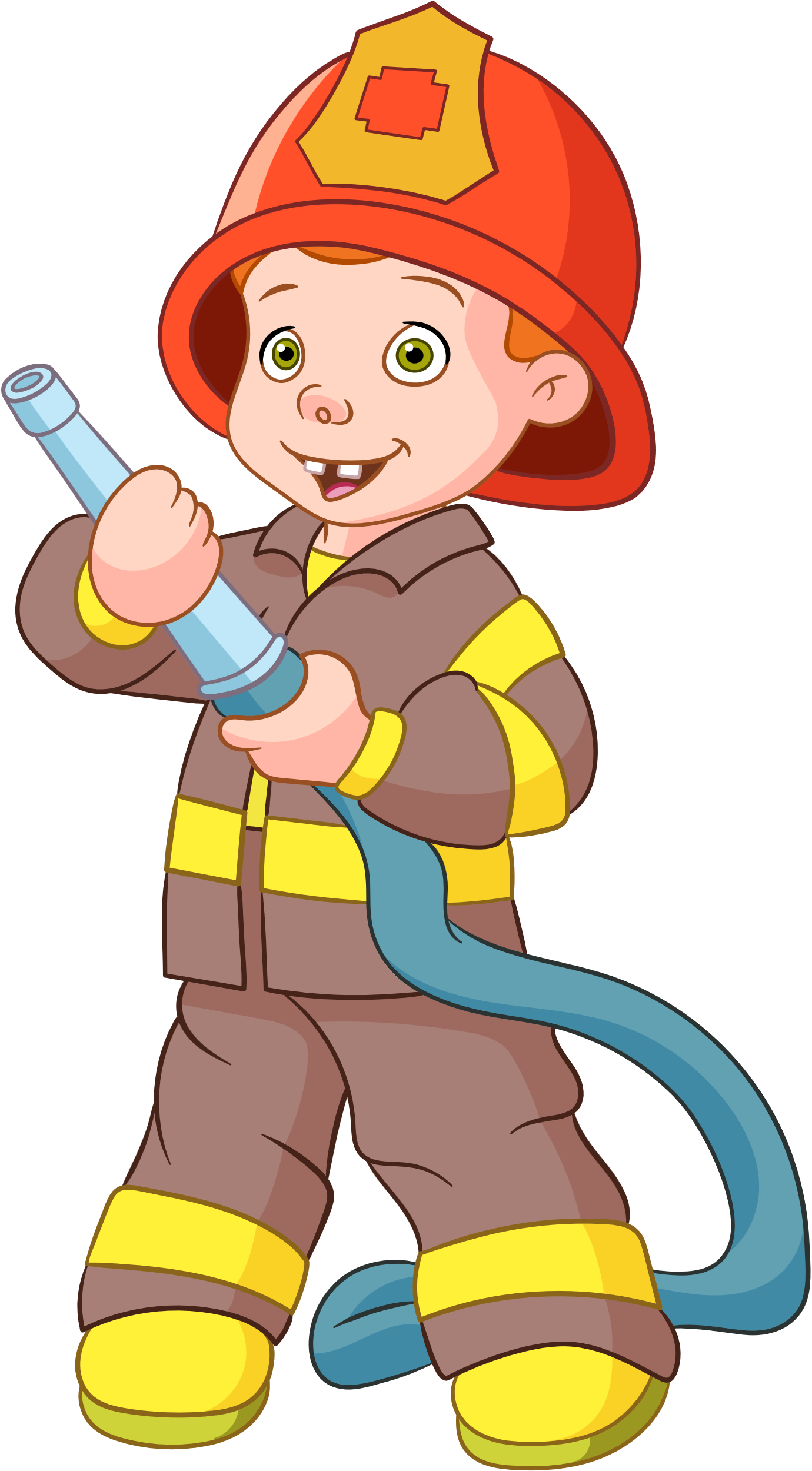 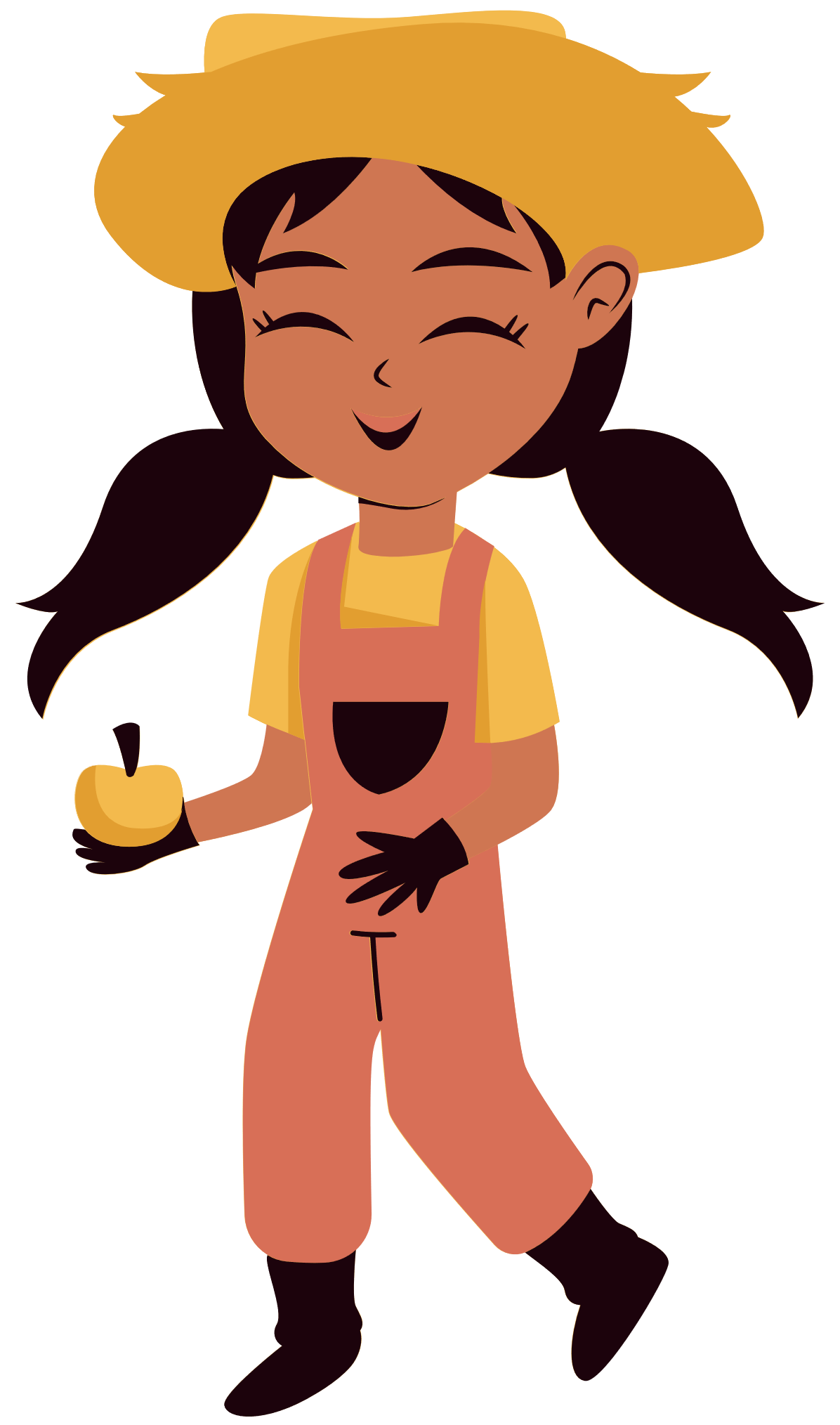 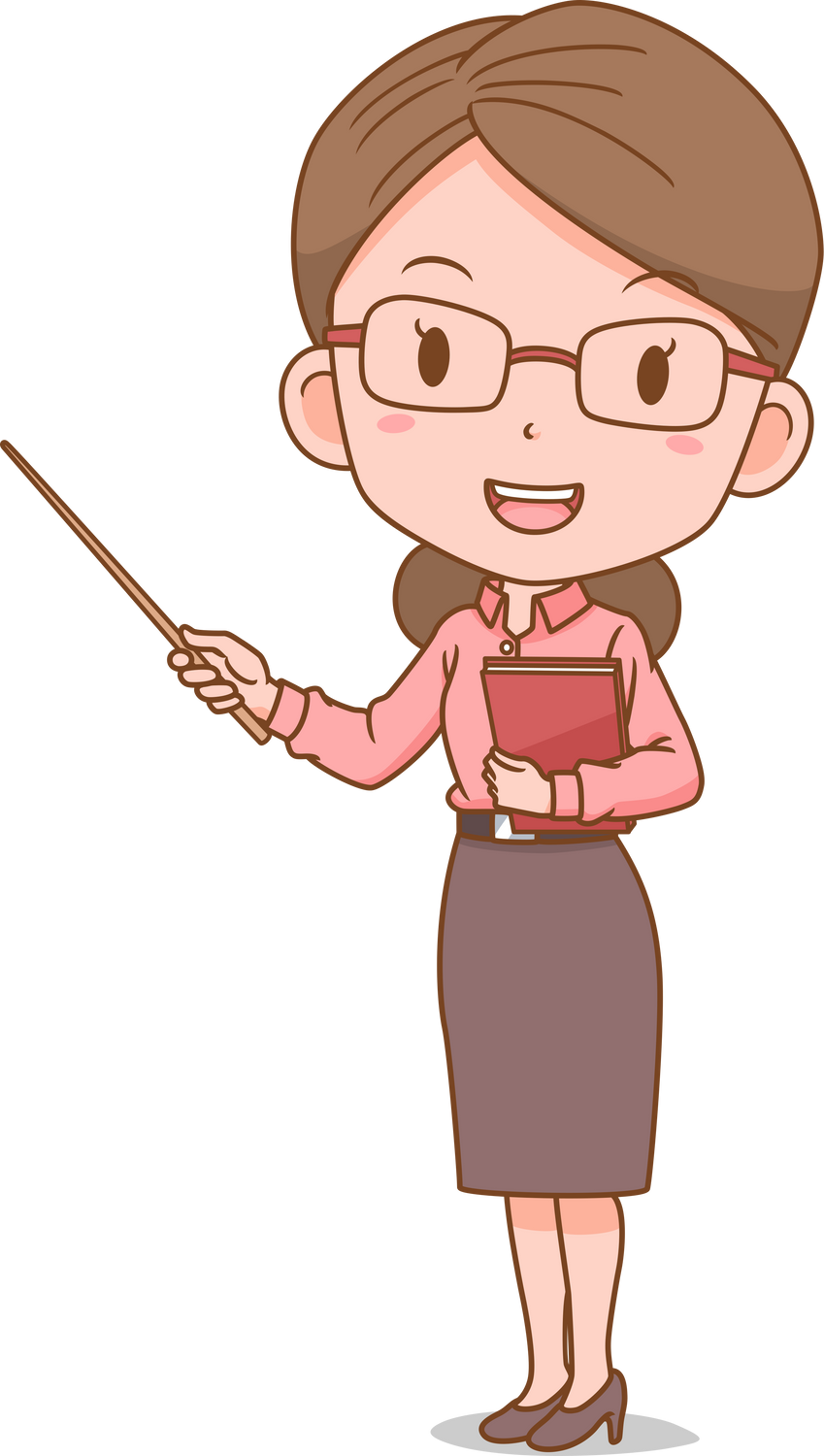 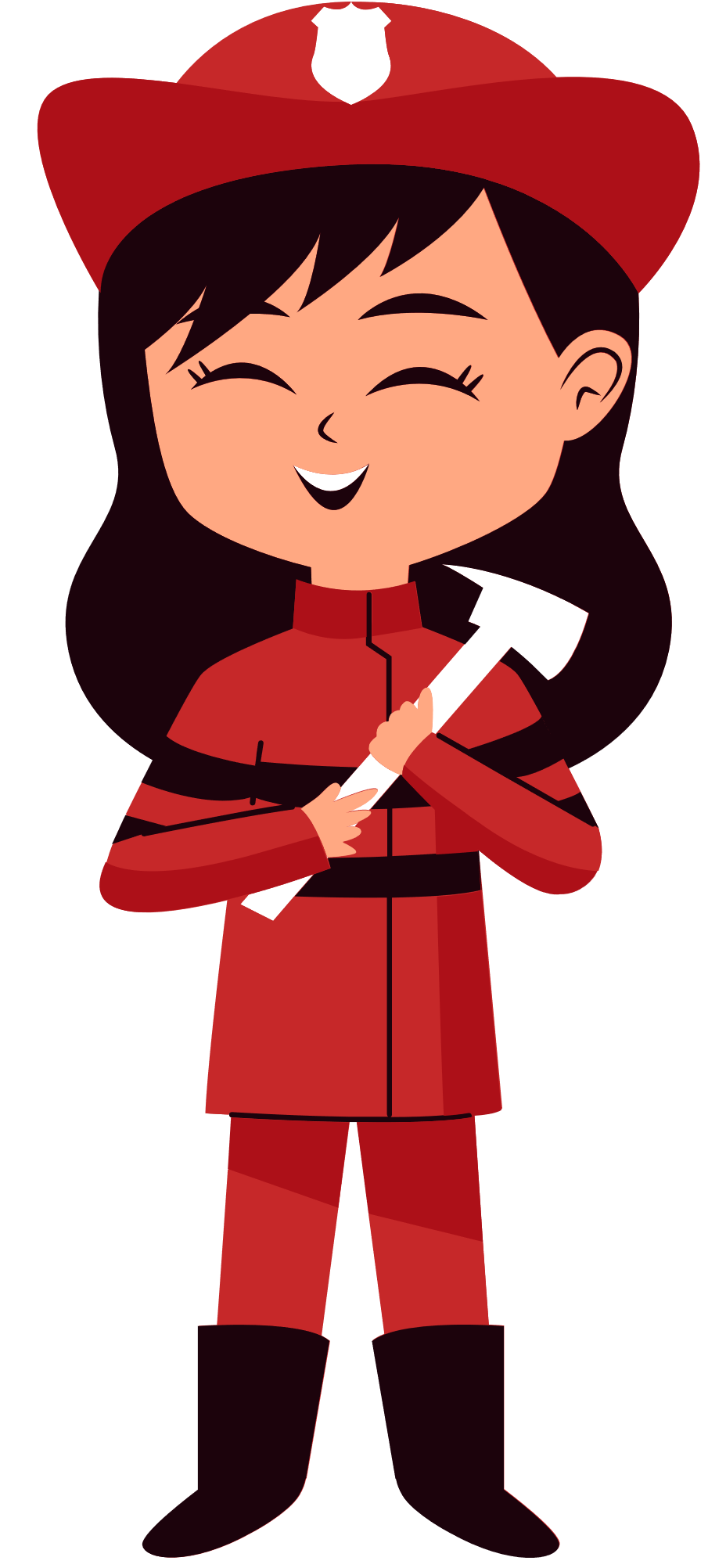 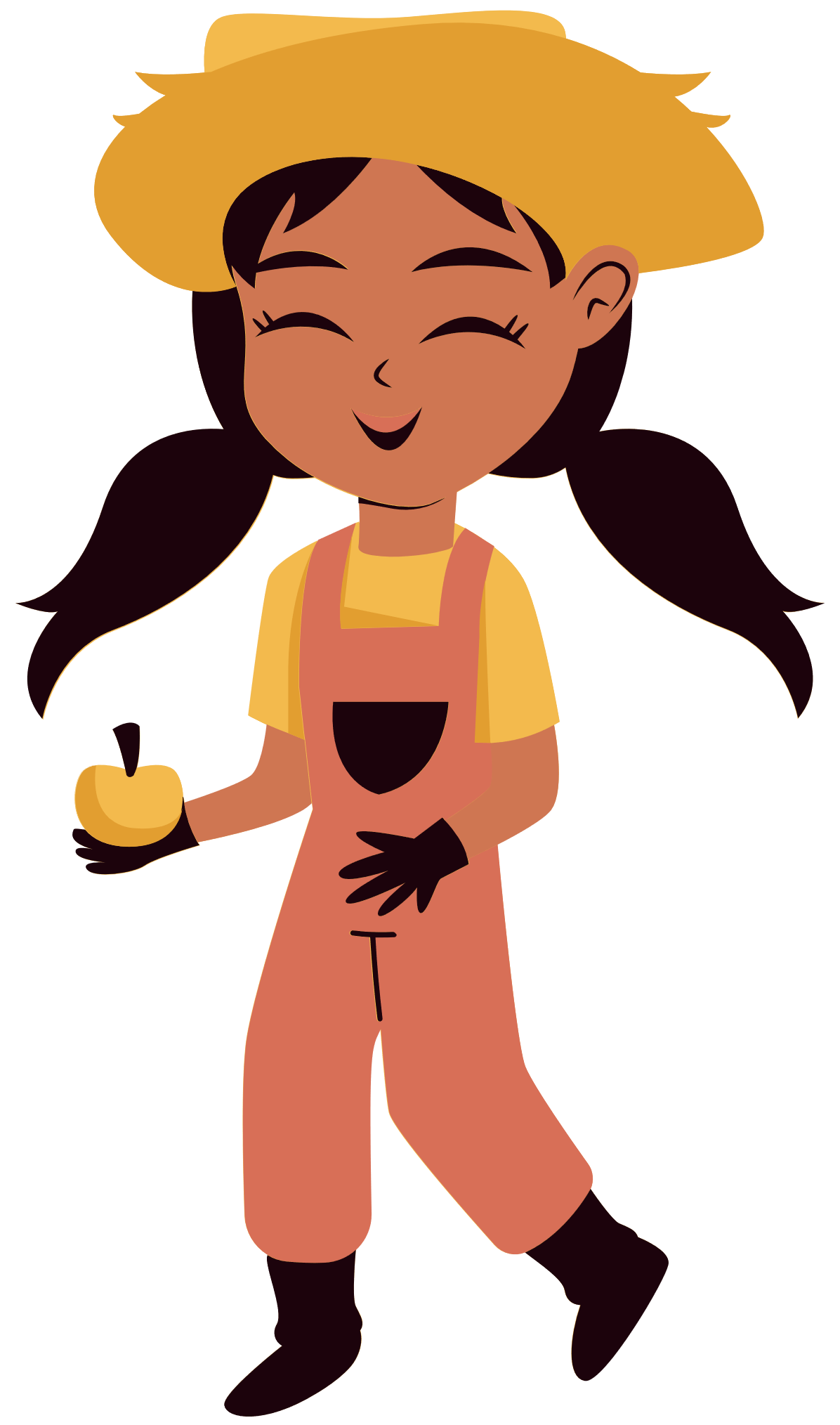 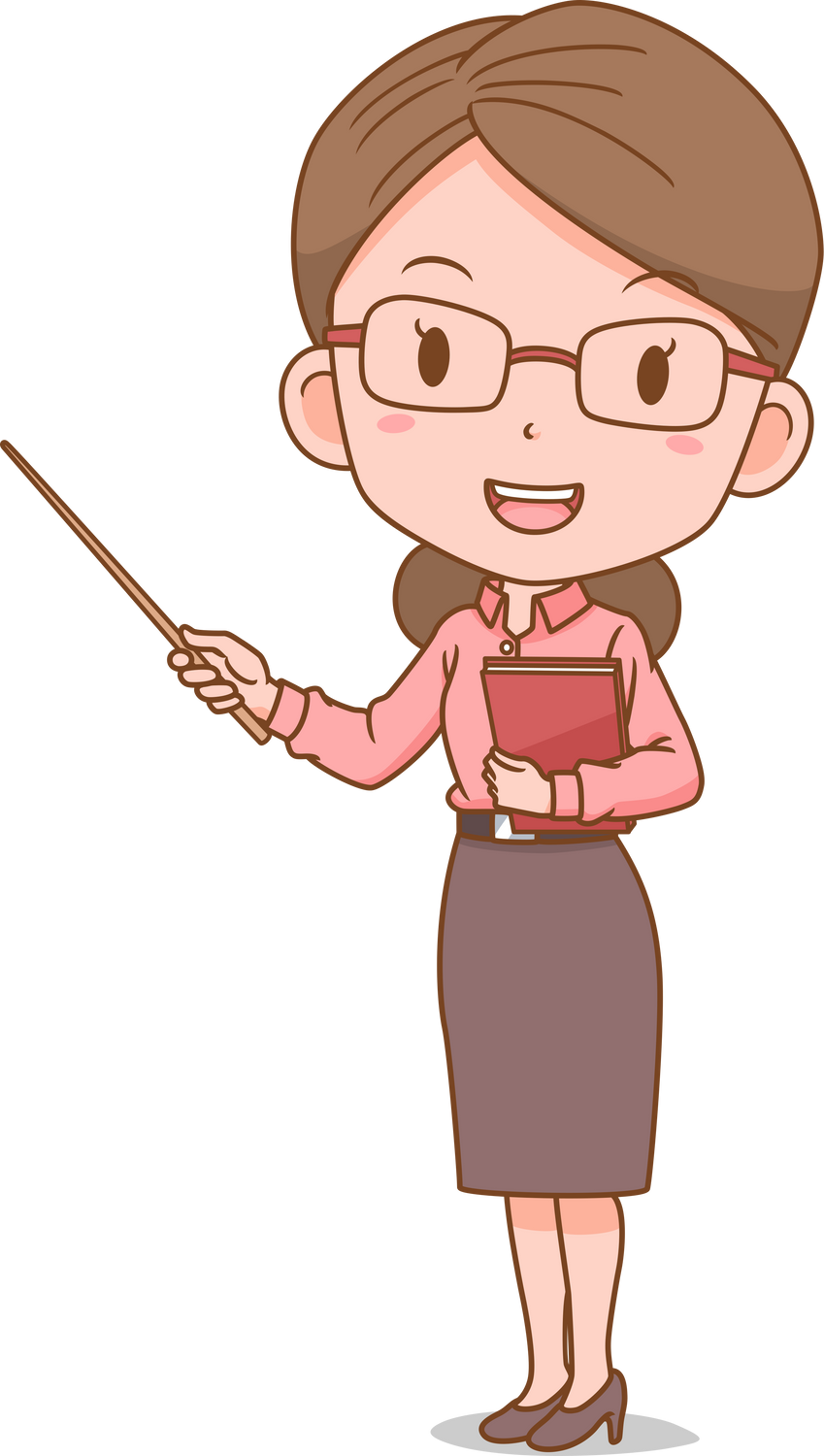 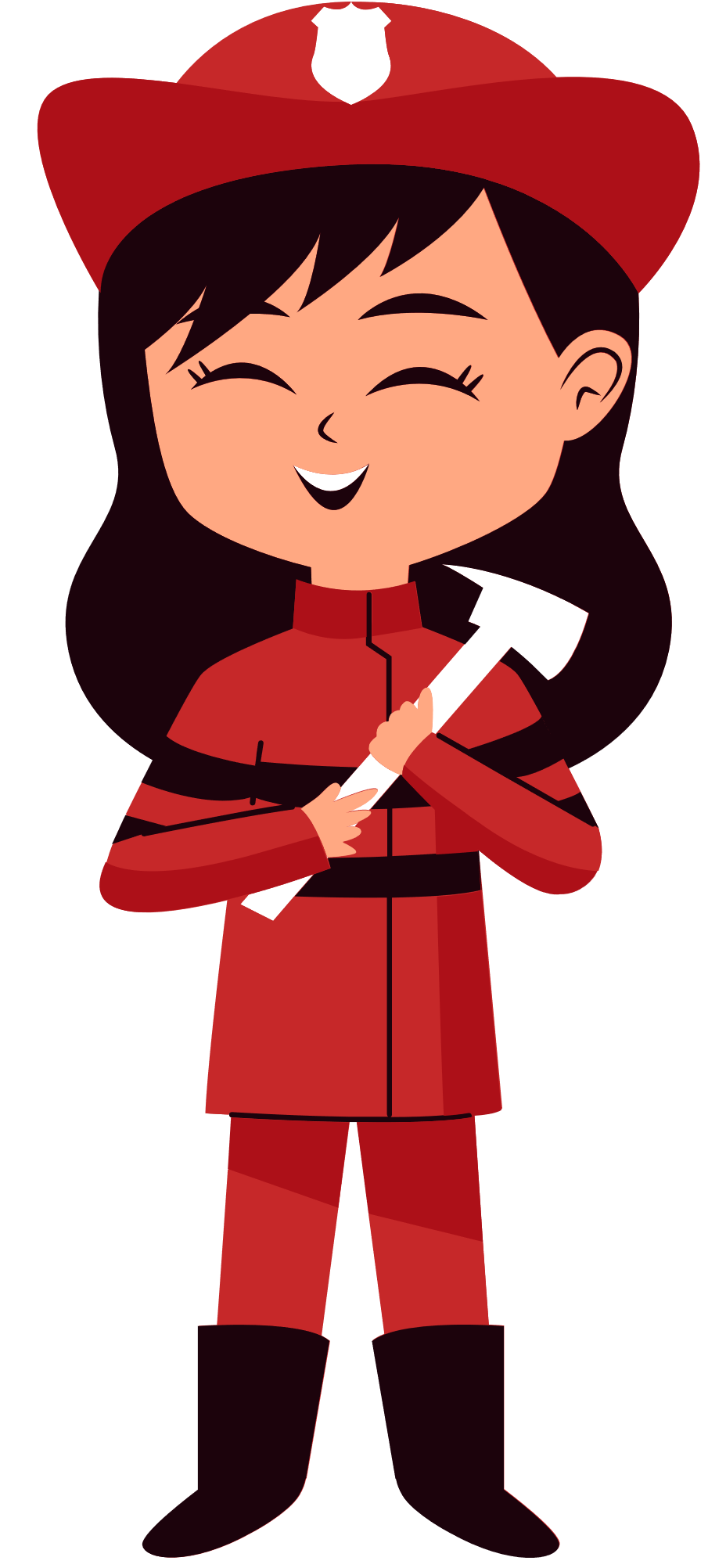 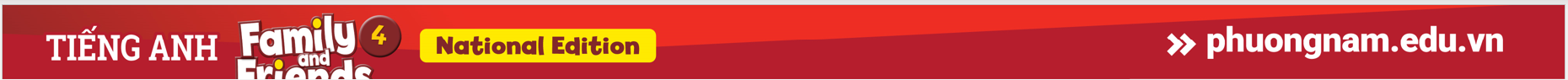 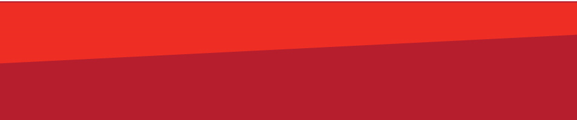 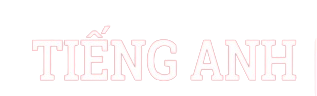 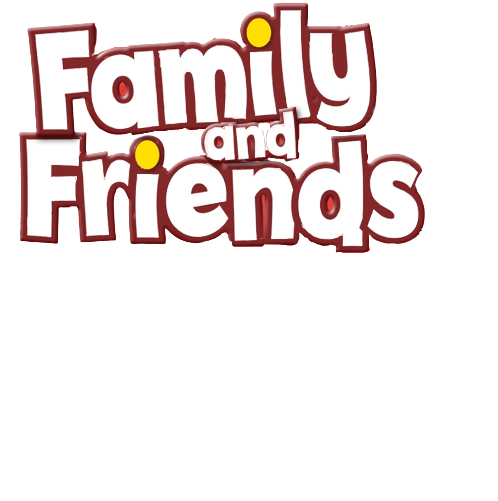 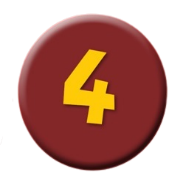 Listen and Say.
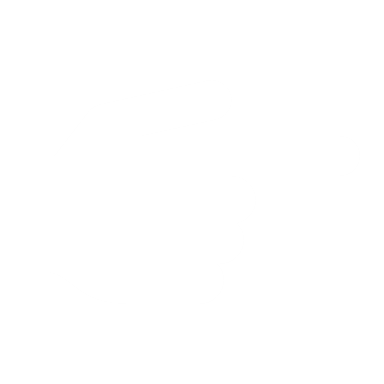 We’re firefighters.
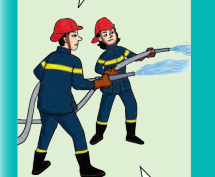 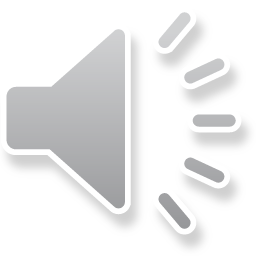 We fight fires.
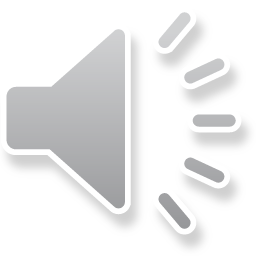 [Speaker Notes: Ask the children to listen and repeat.]
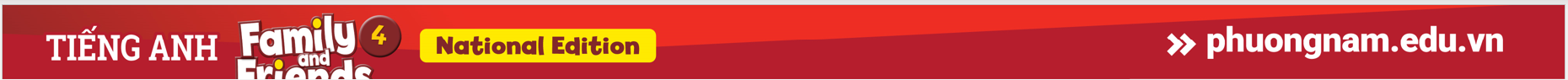 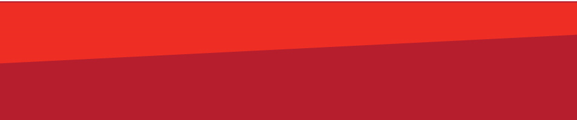 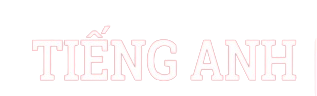 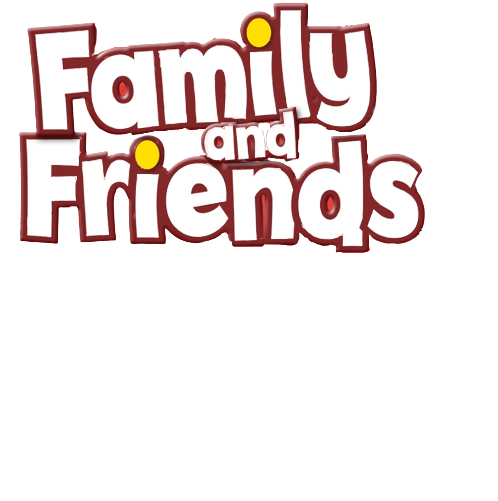 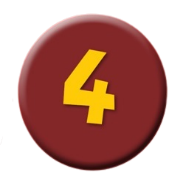 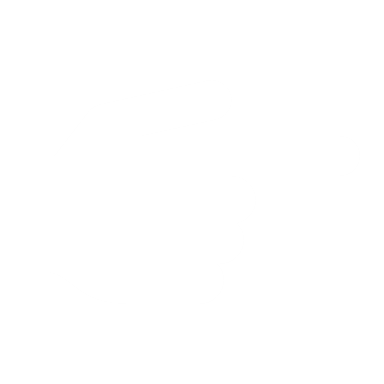 Listen and Point.
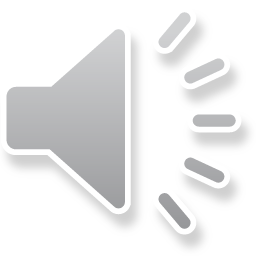 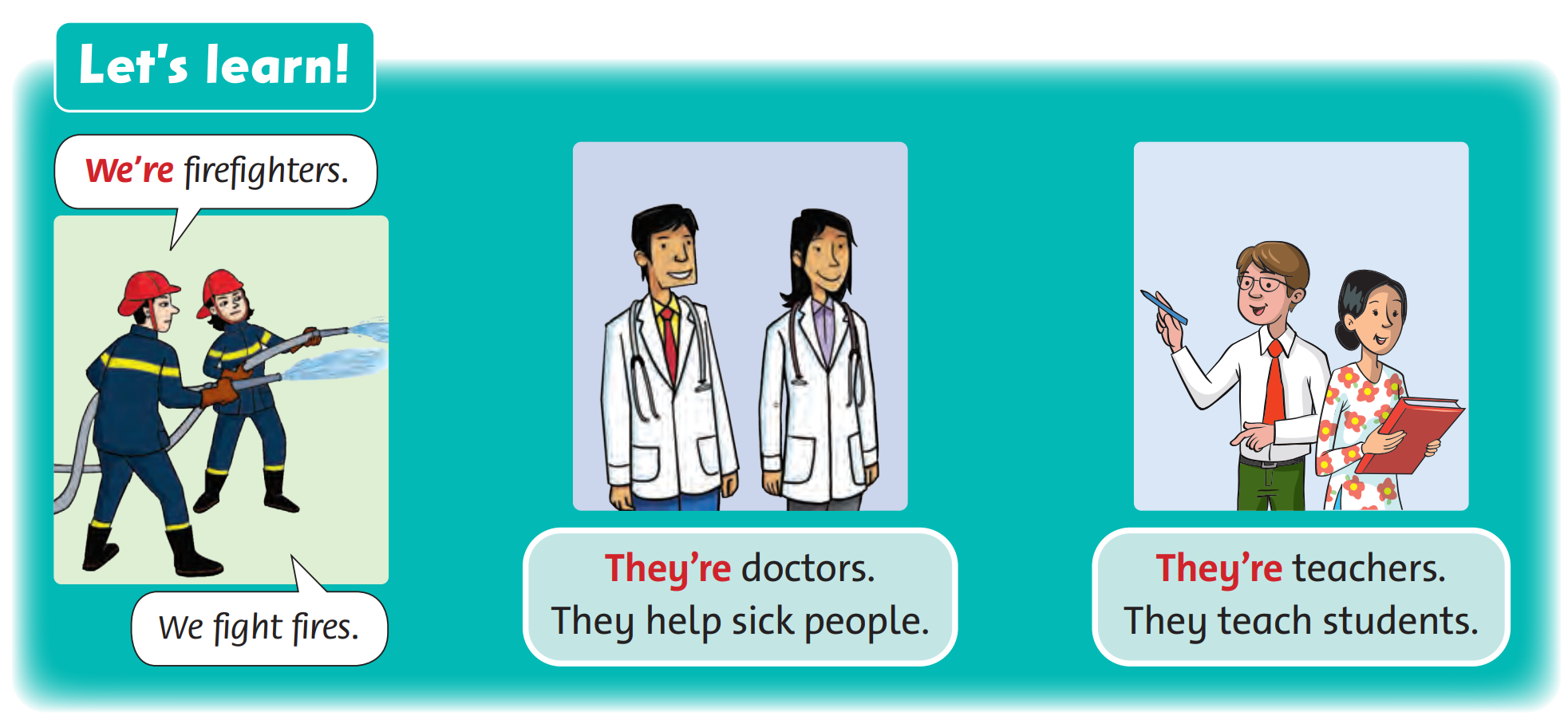 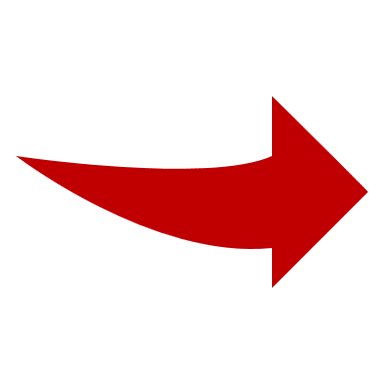 We’re = We are
[Speaker Notes: Focus on the grammar box. On the board write we are and then the contracted forms we’re.]
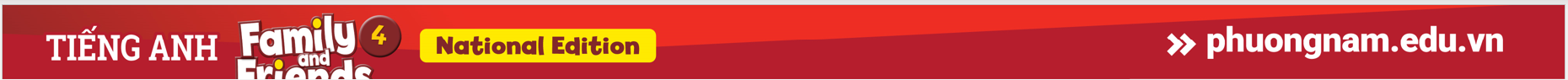 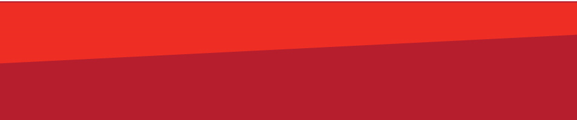 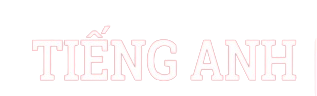 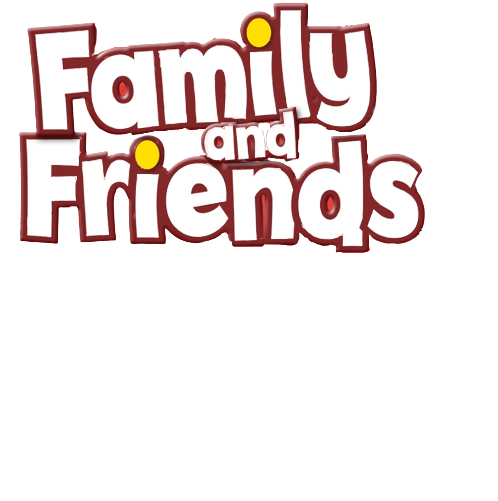 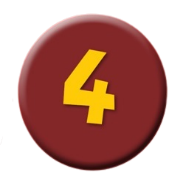 Look and Answer.
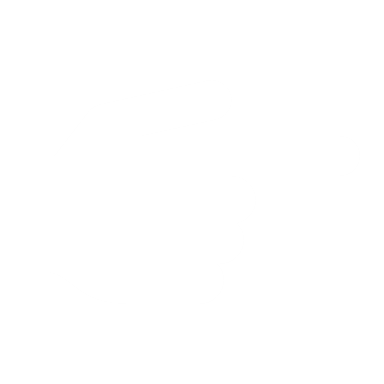 We ……………………………..
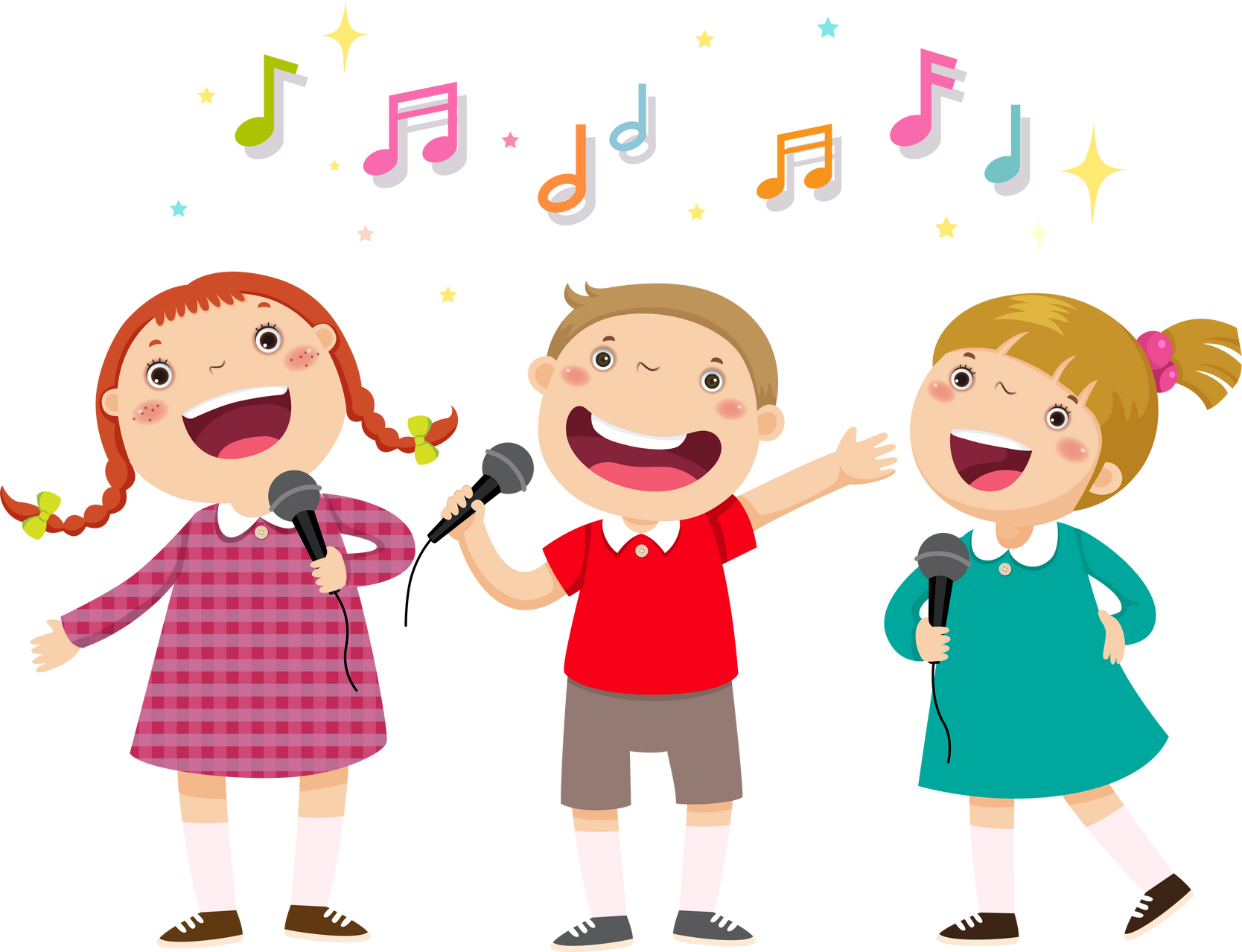 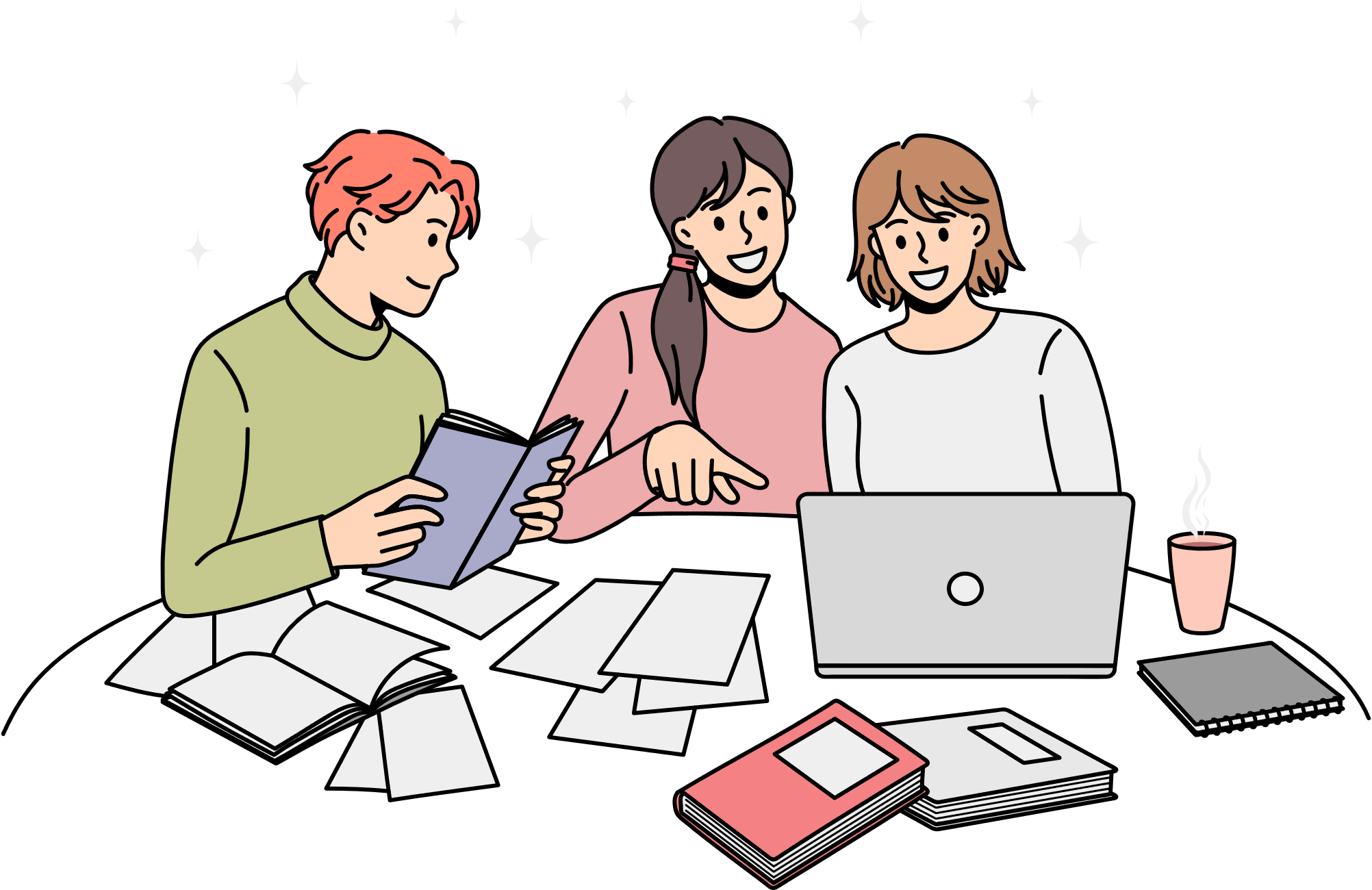 We sing.
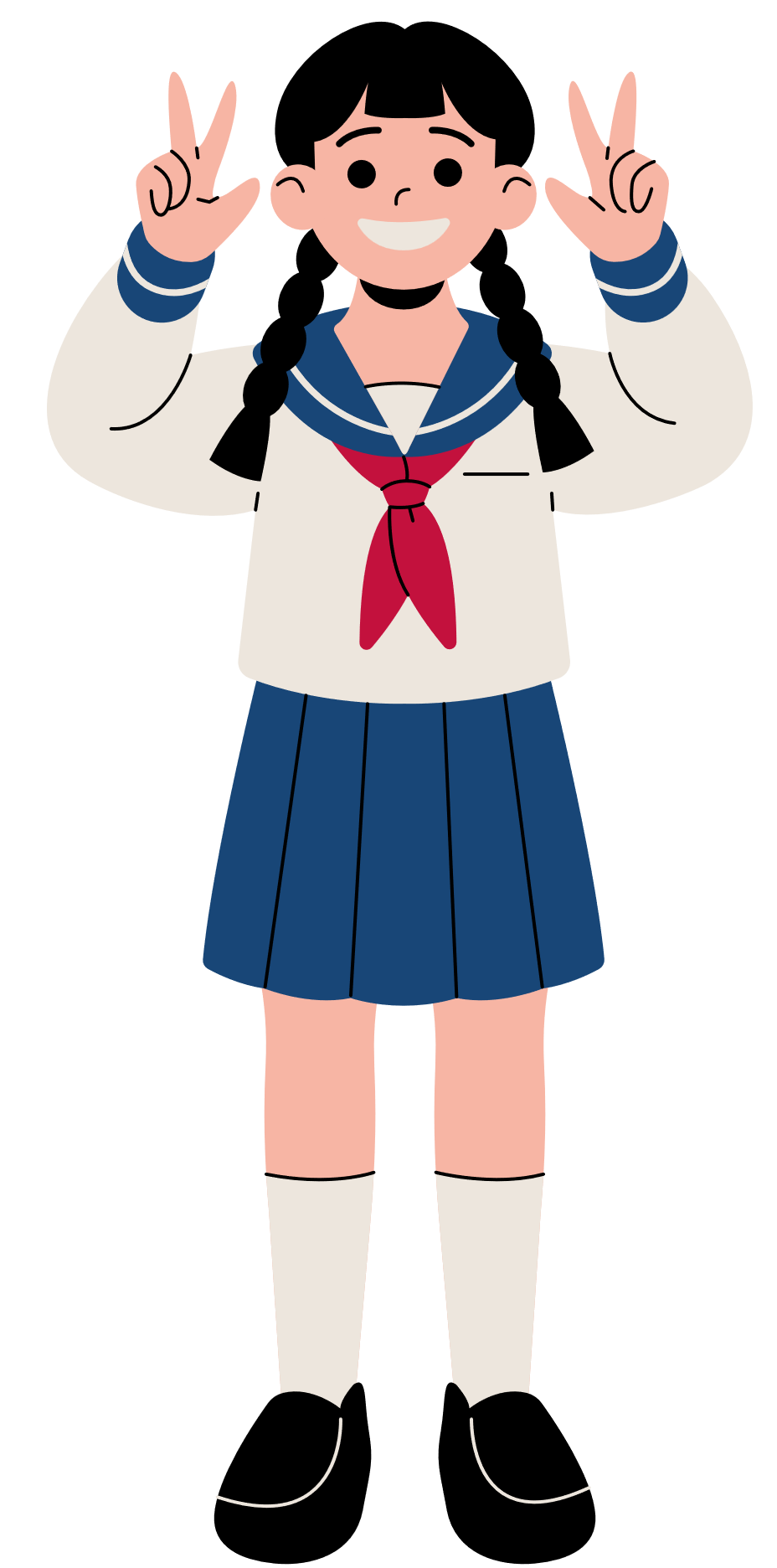 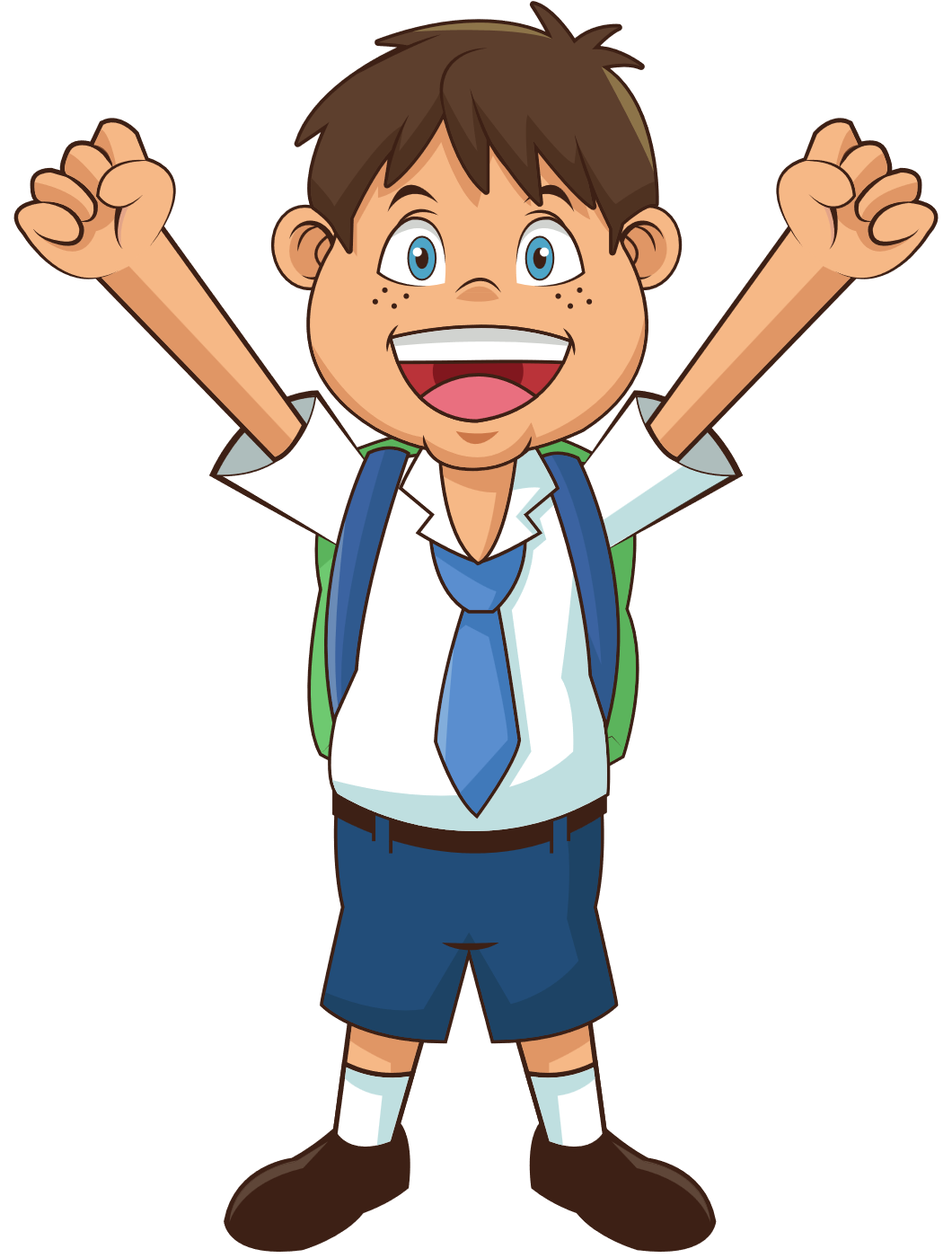 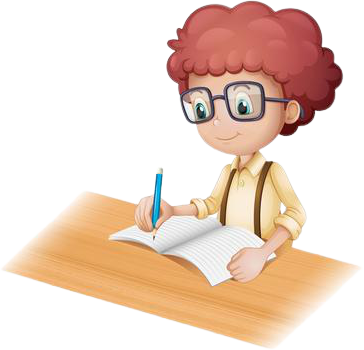 We study.
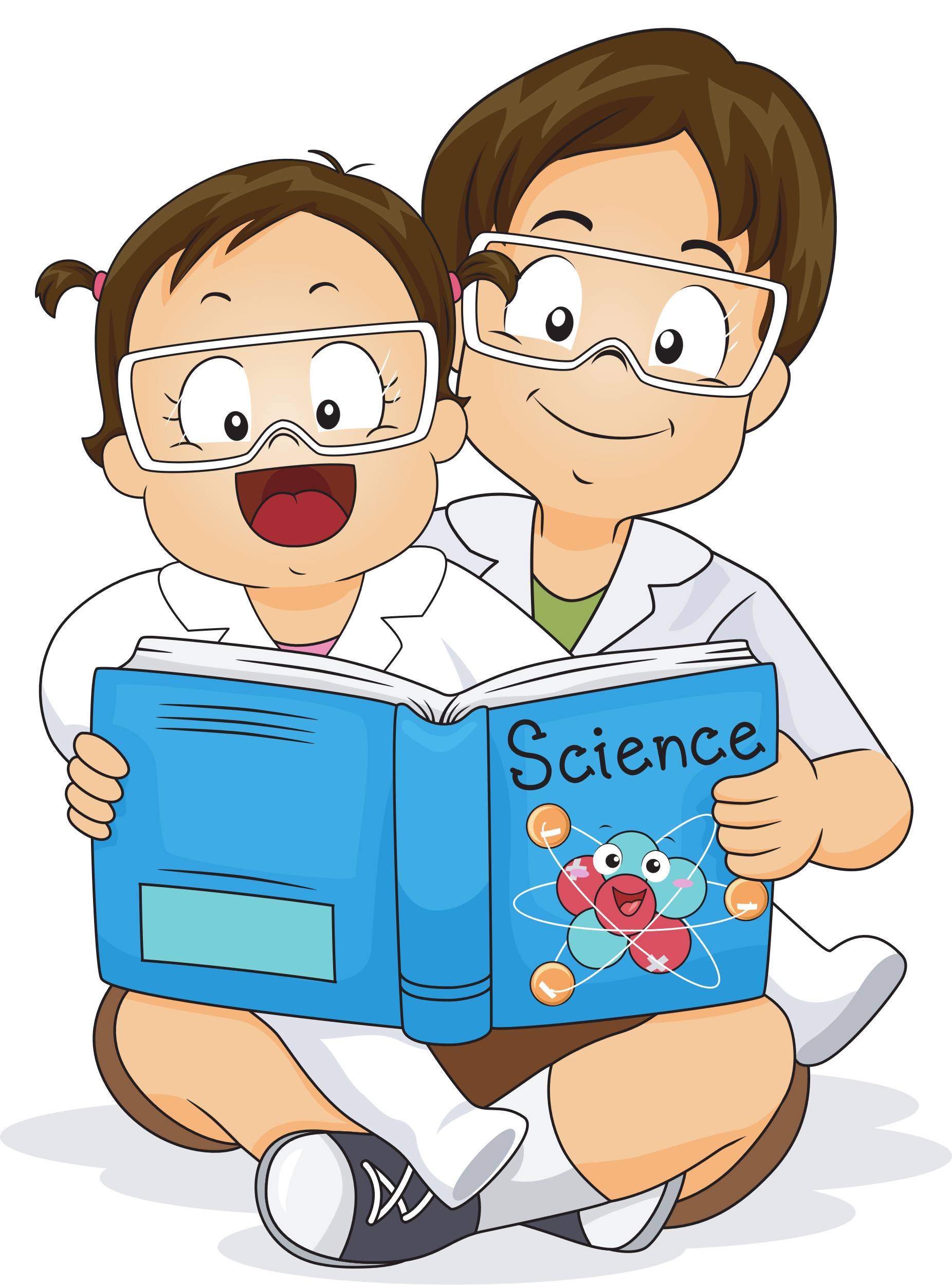 We write in our notebooks.
We read books.
[Speaker Notes: Ask “What do students do?”
Elicit answers from the students.]
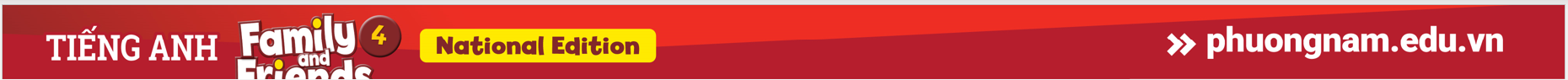 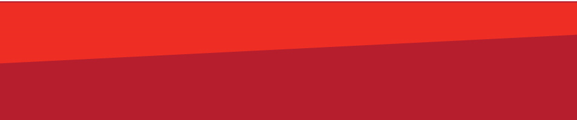 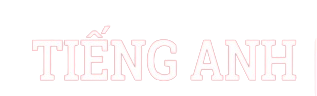 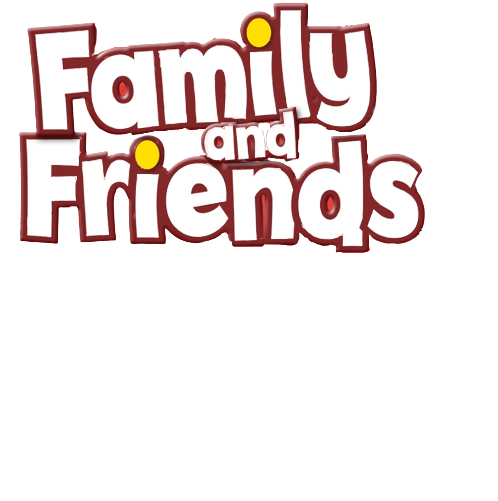 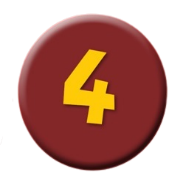 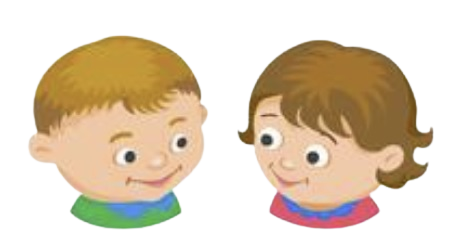 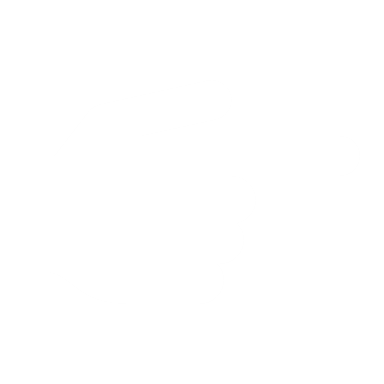 Work in Pairs.
We …………………………….
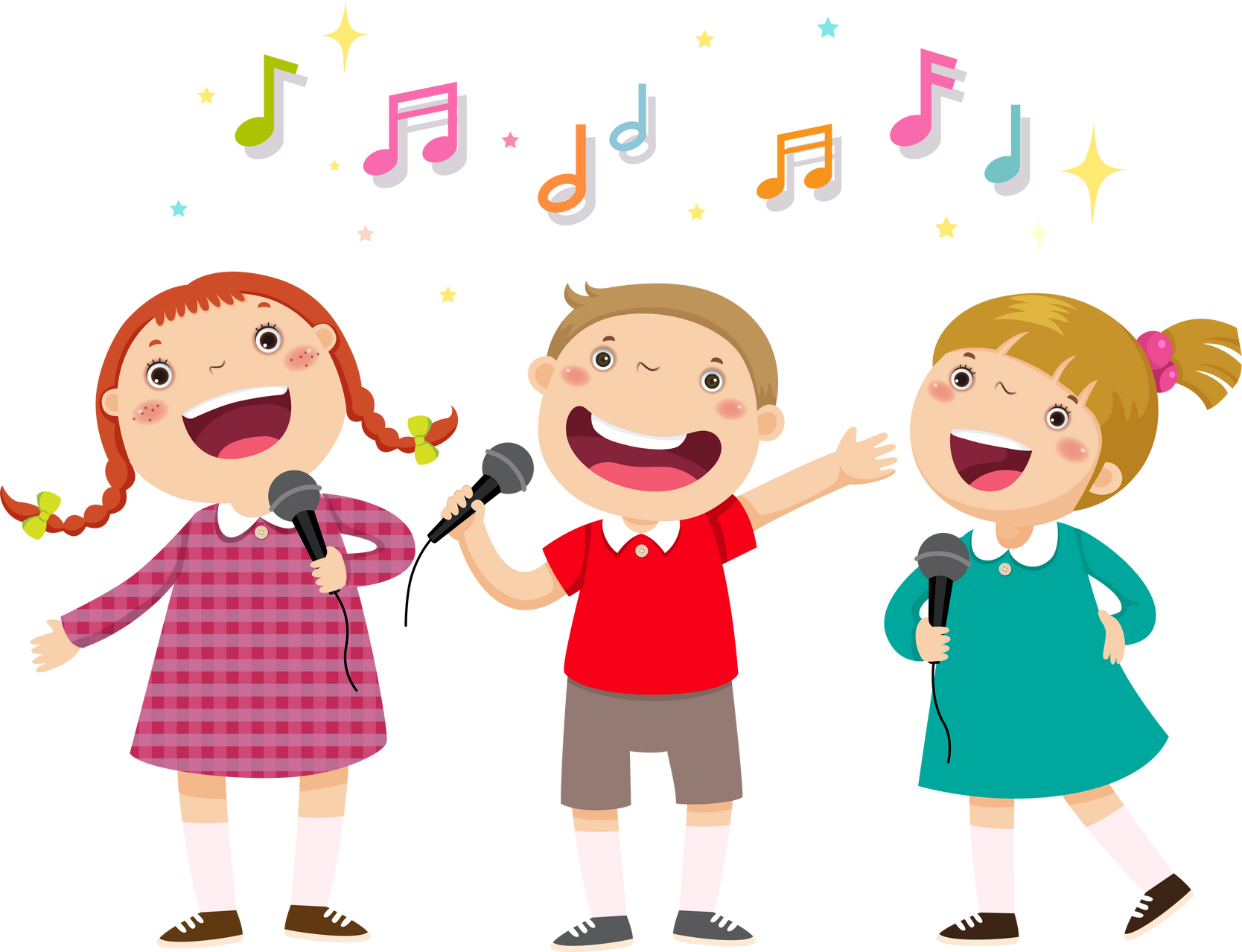 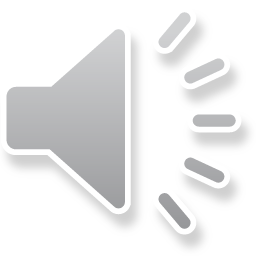 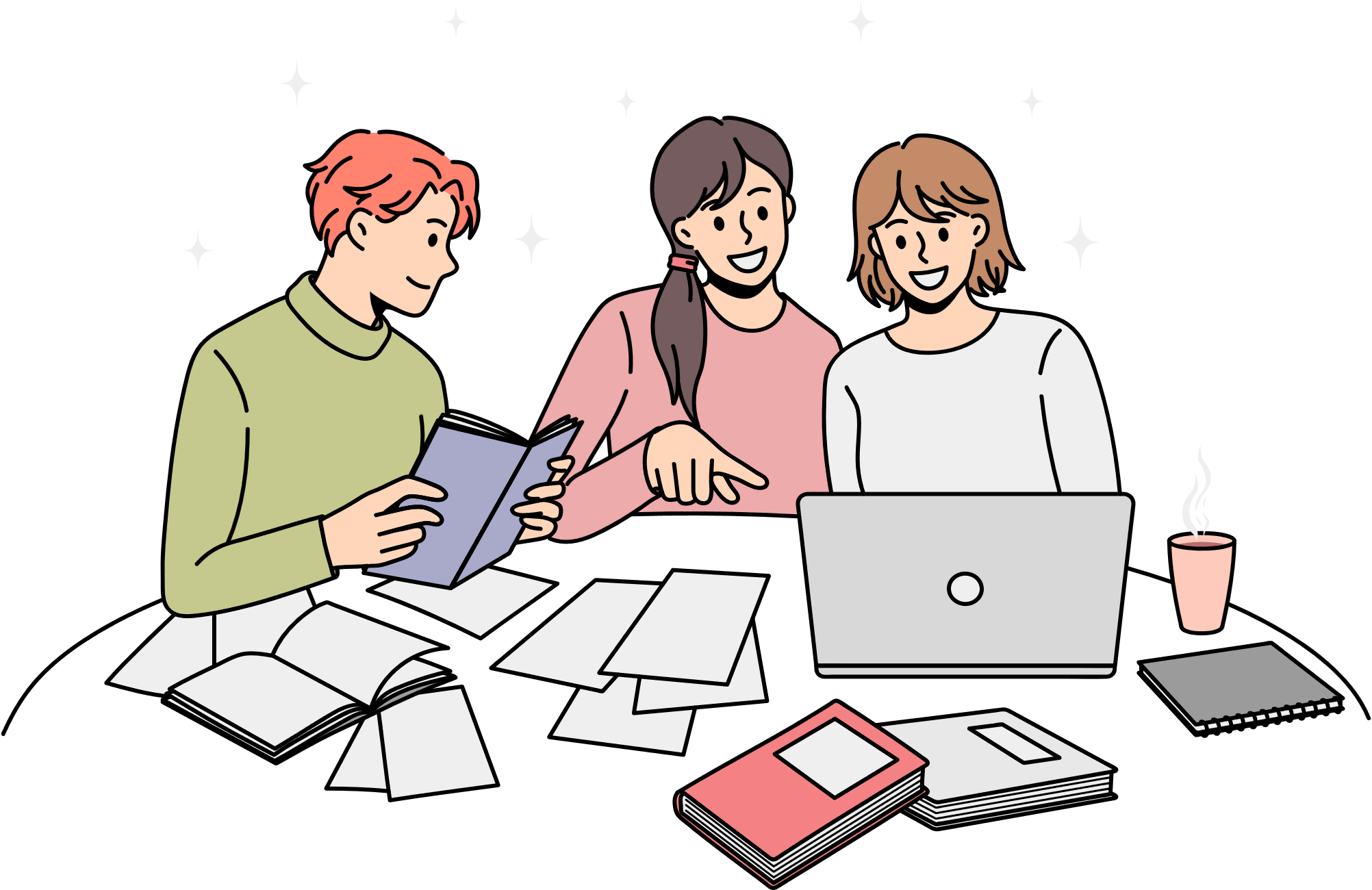 We sing.
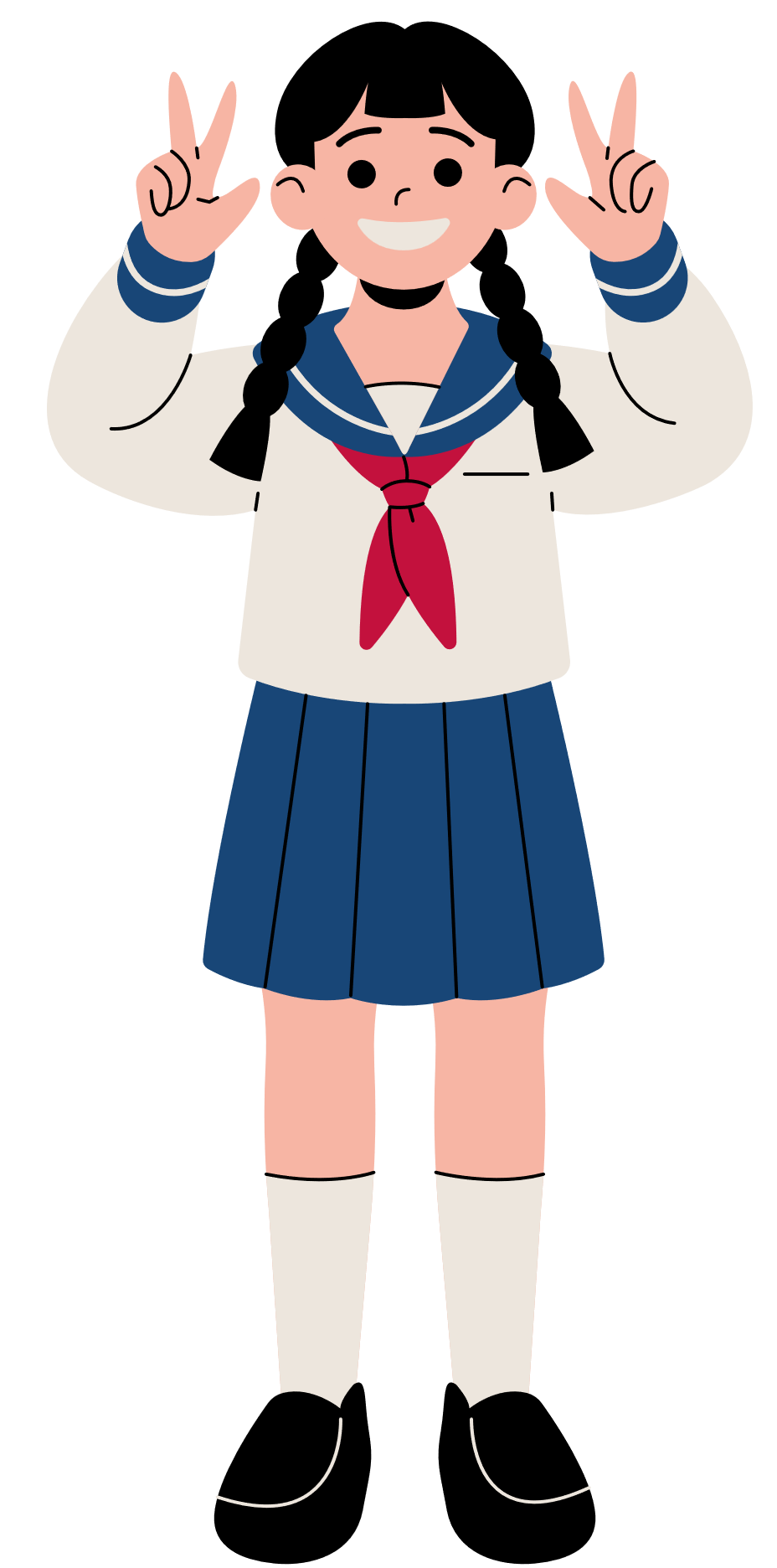 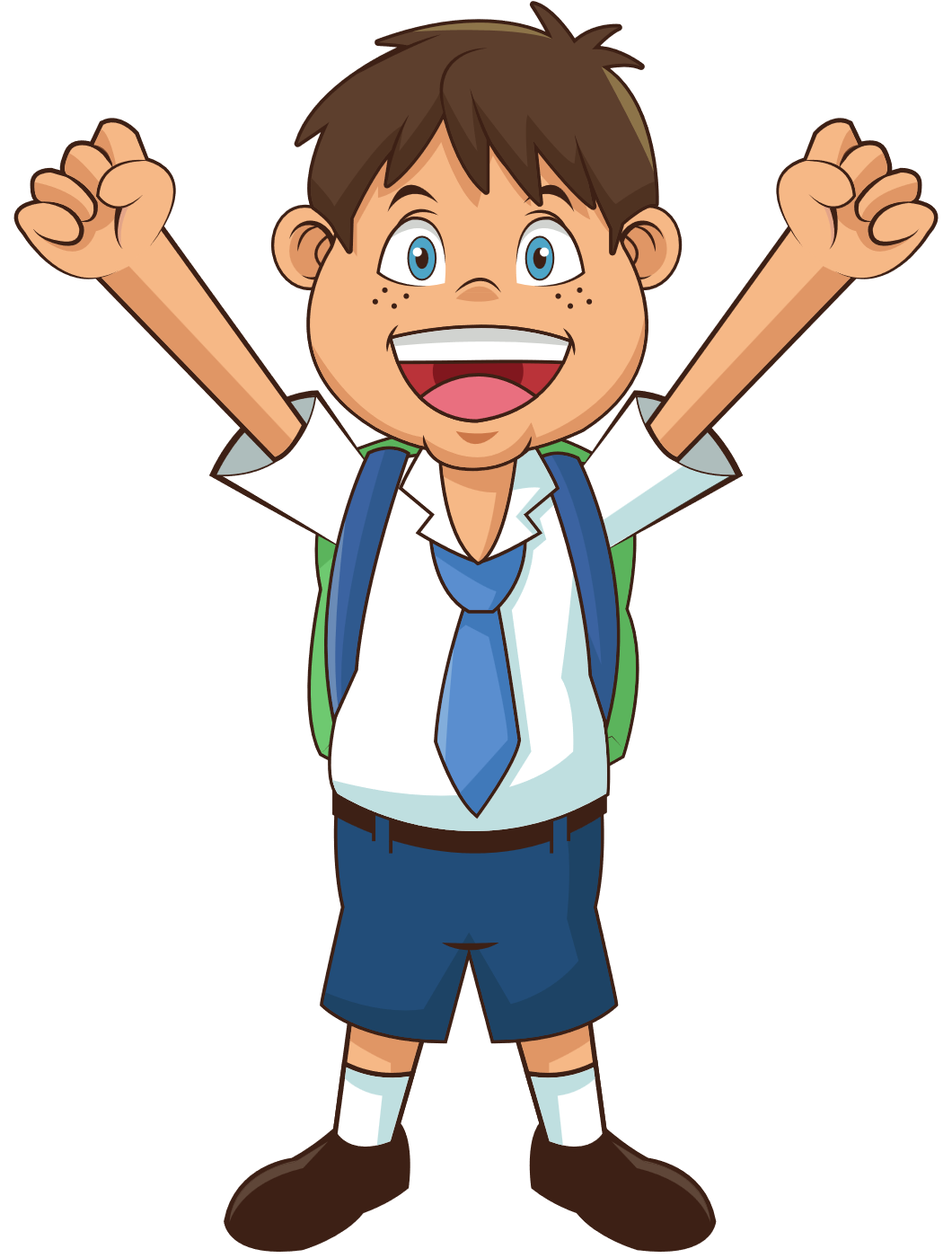 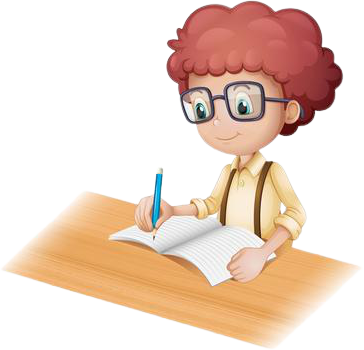 We study.
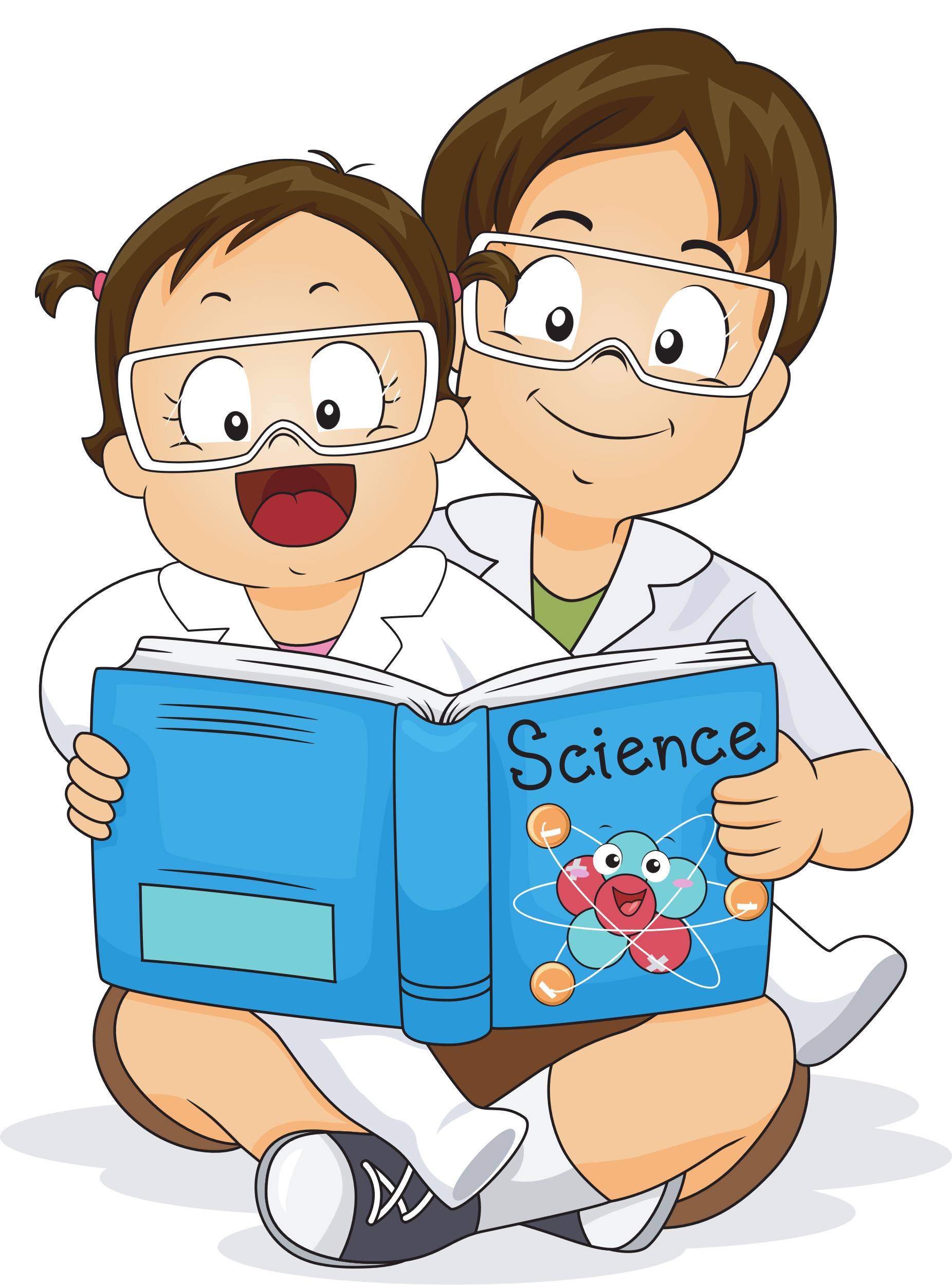 We write in our notebooks.
We read books.
[Speaker Notes: Ask students to work in pairs, ask and answer the questions.]
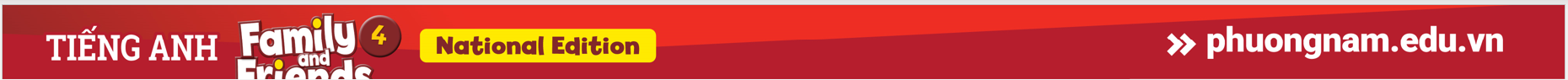 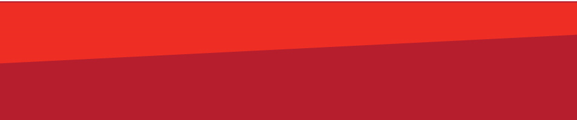 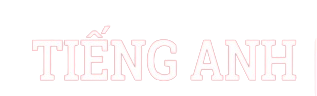 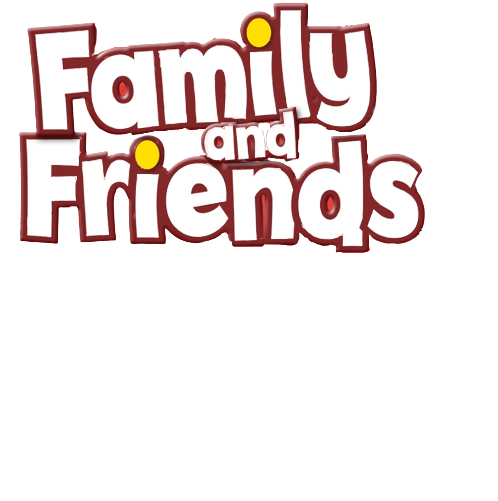 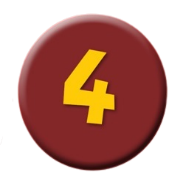 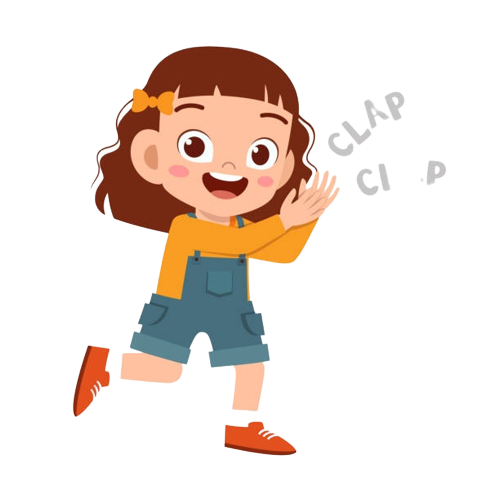 Good job!
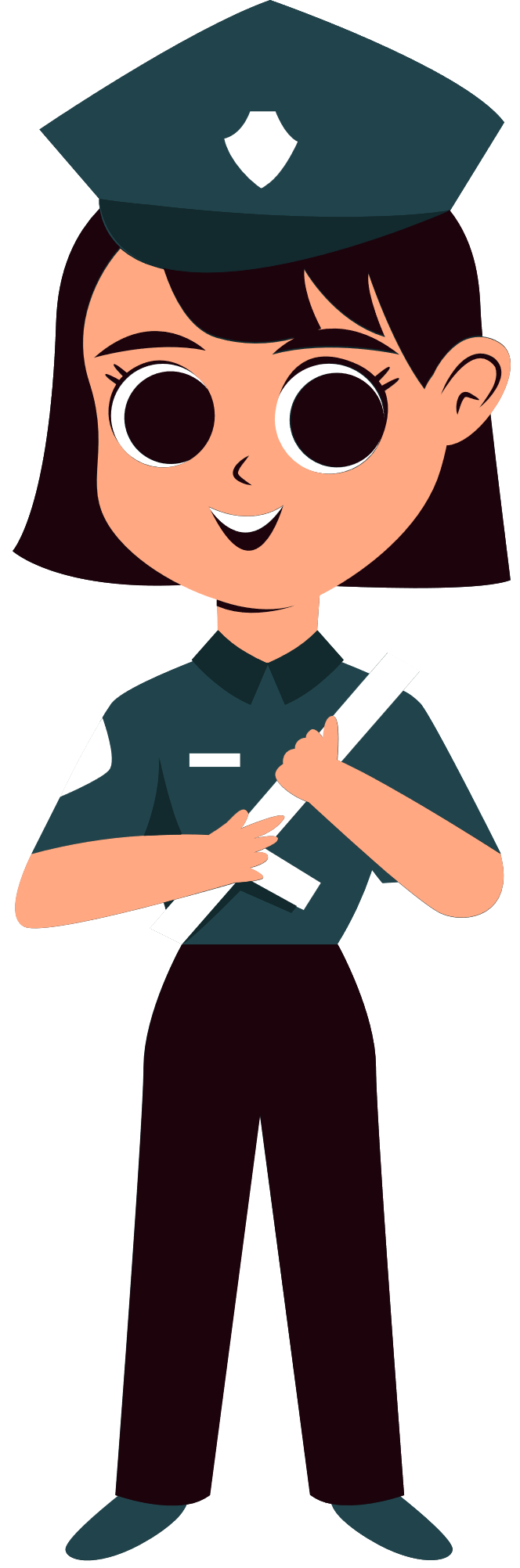 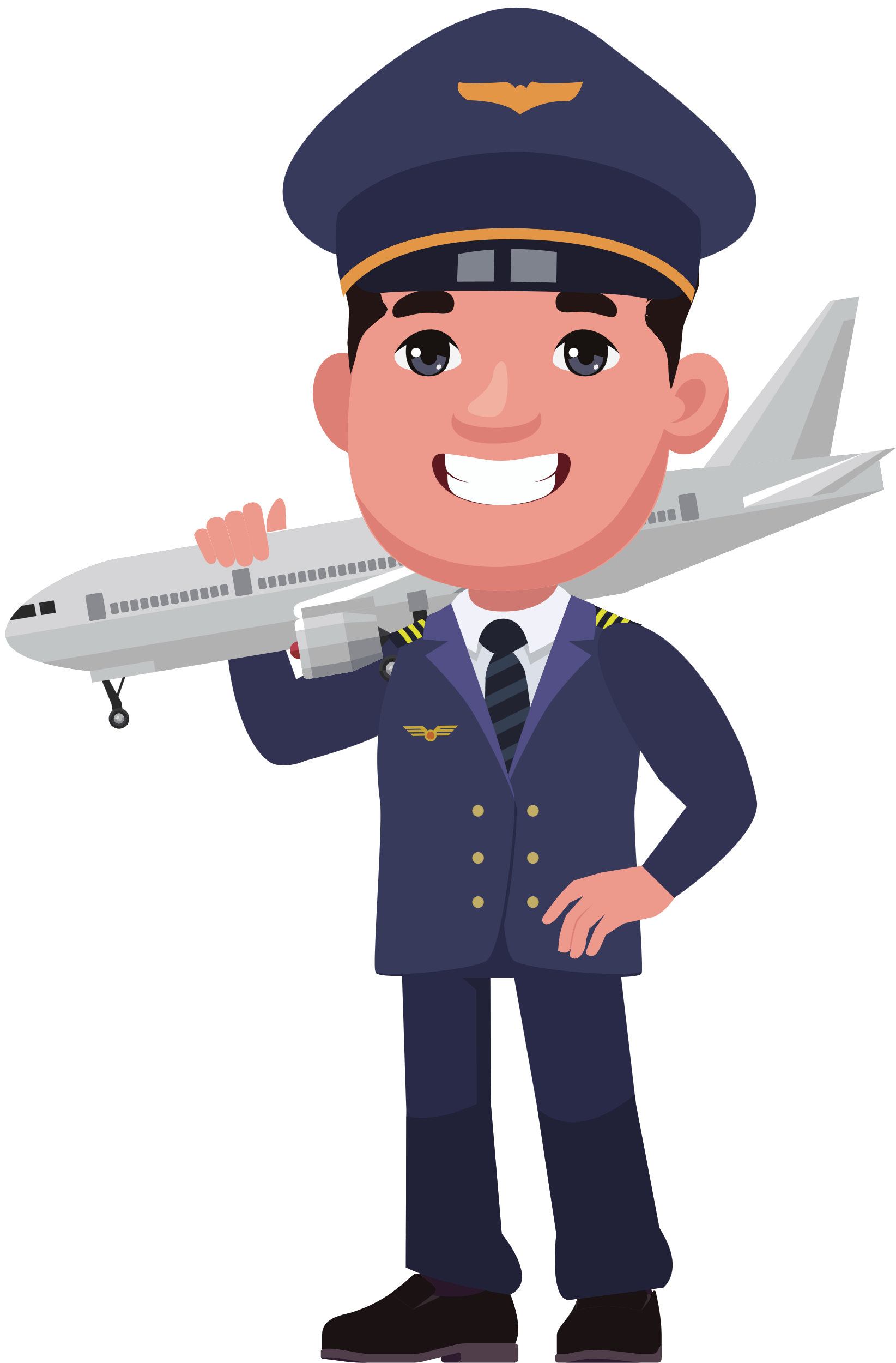 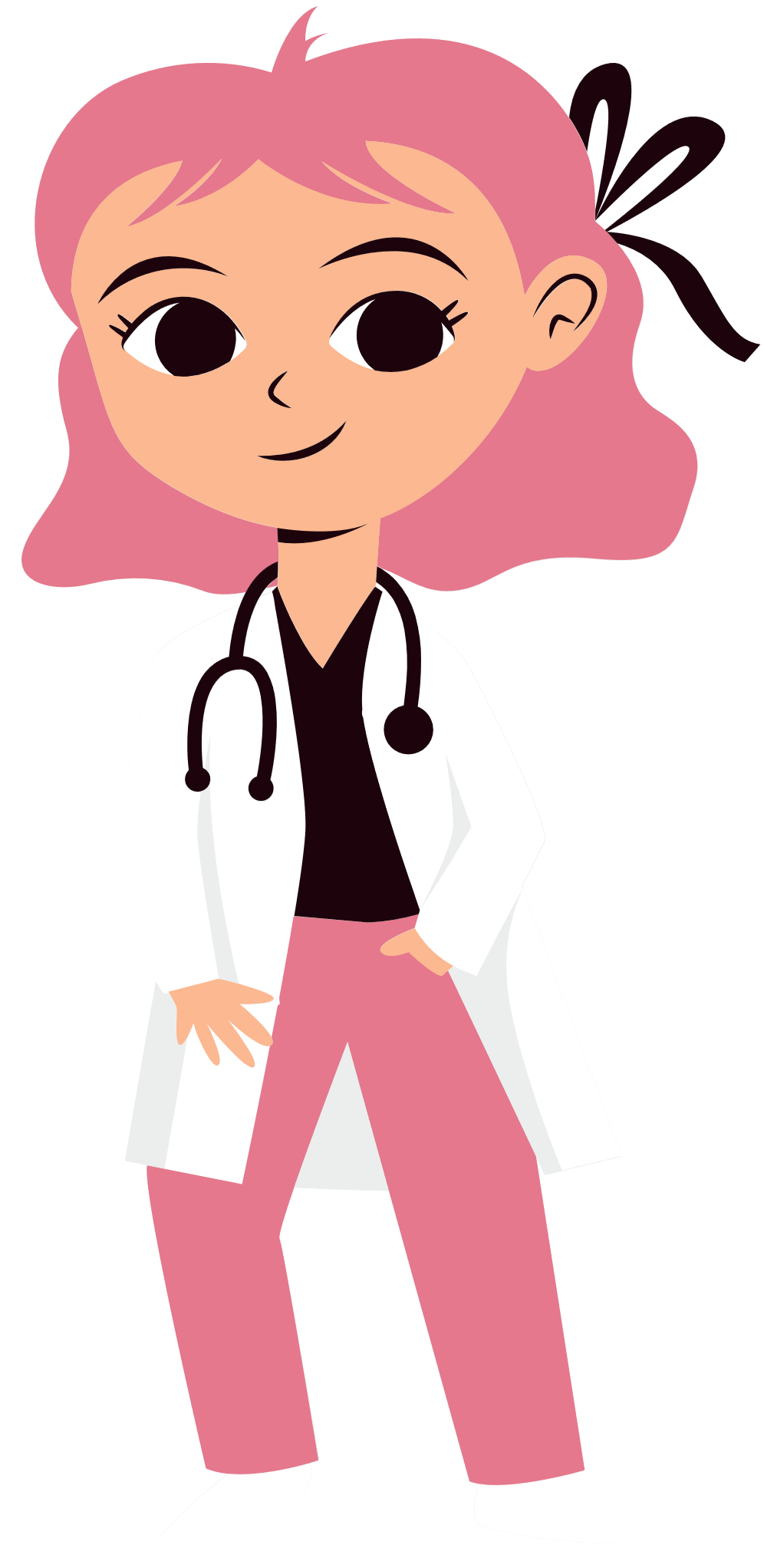 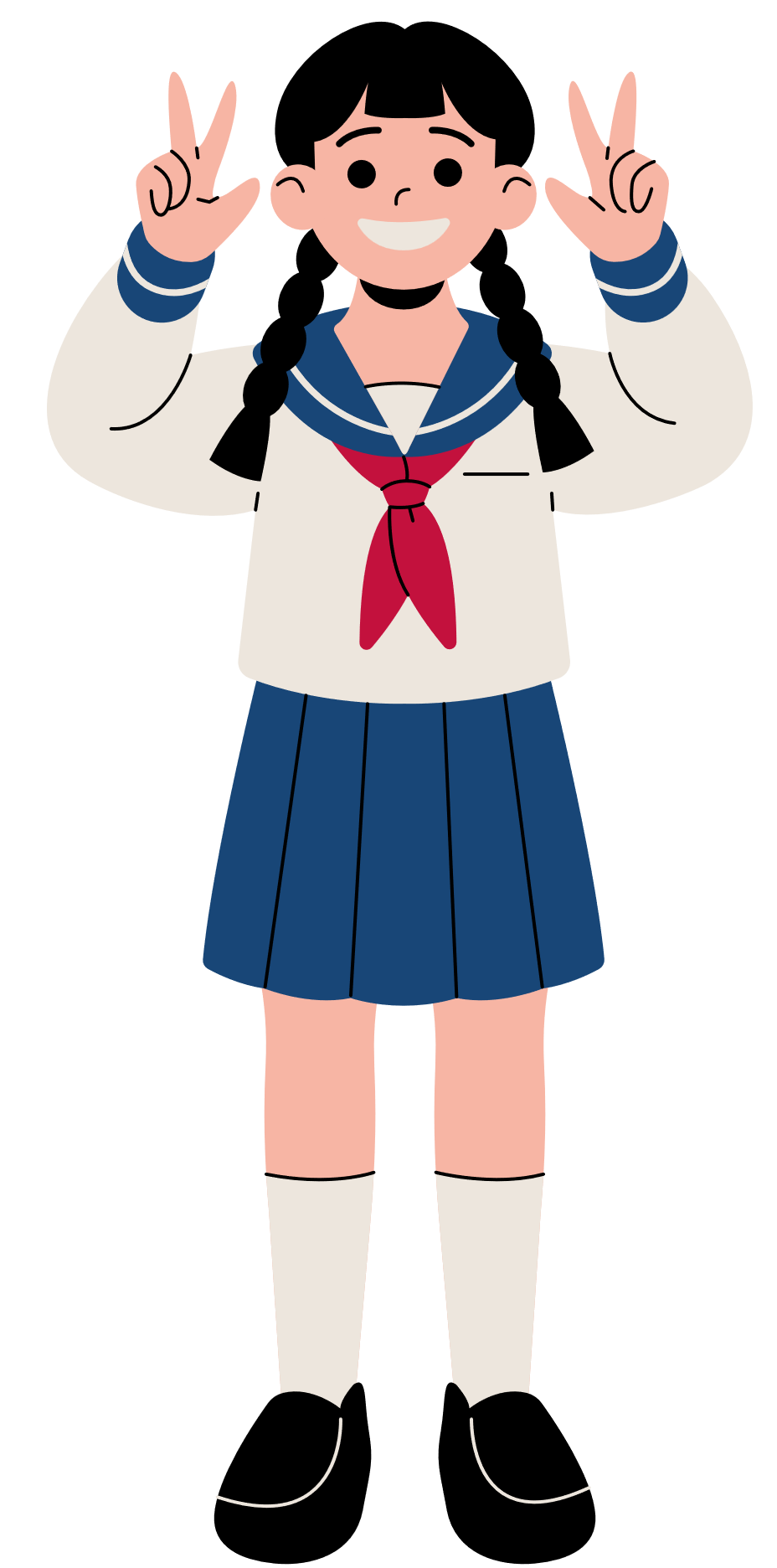 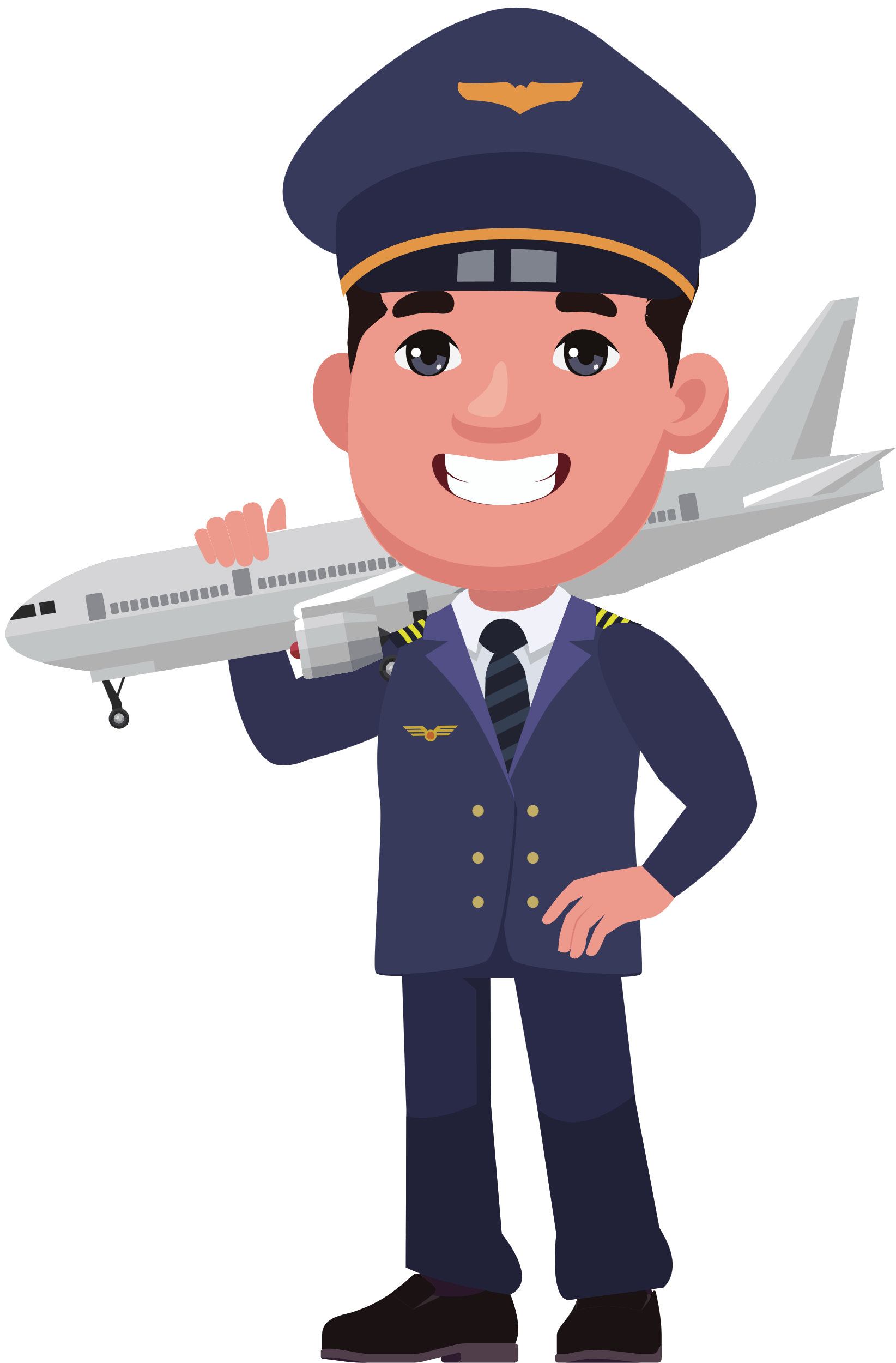 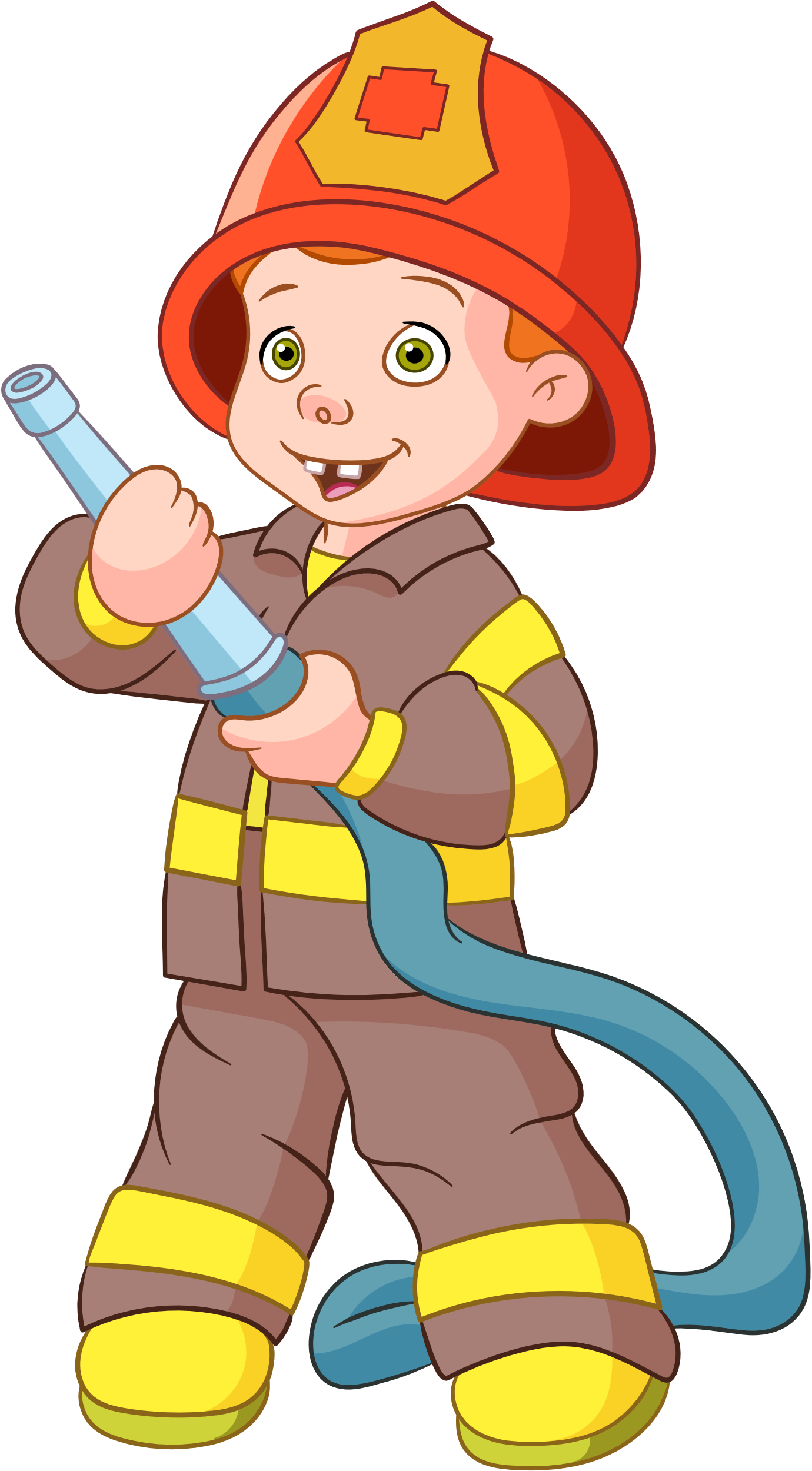 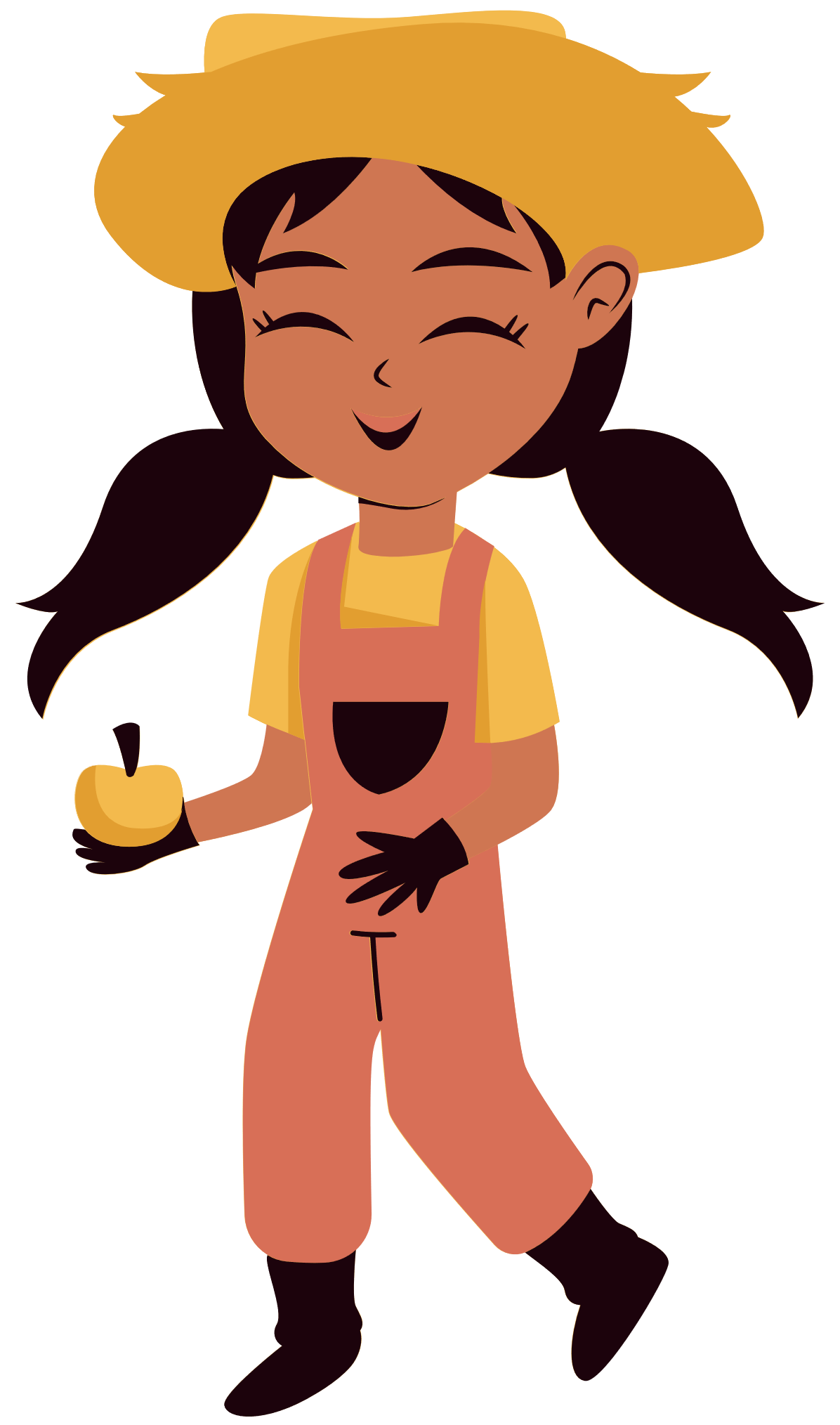 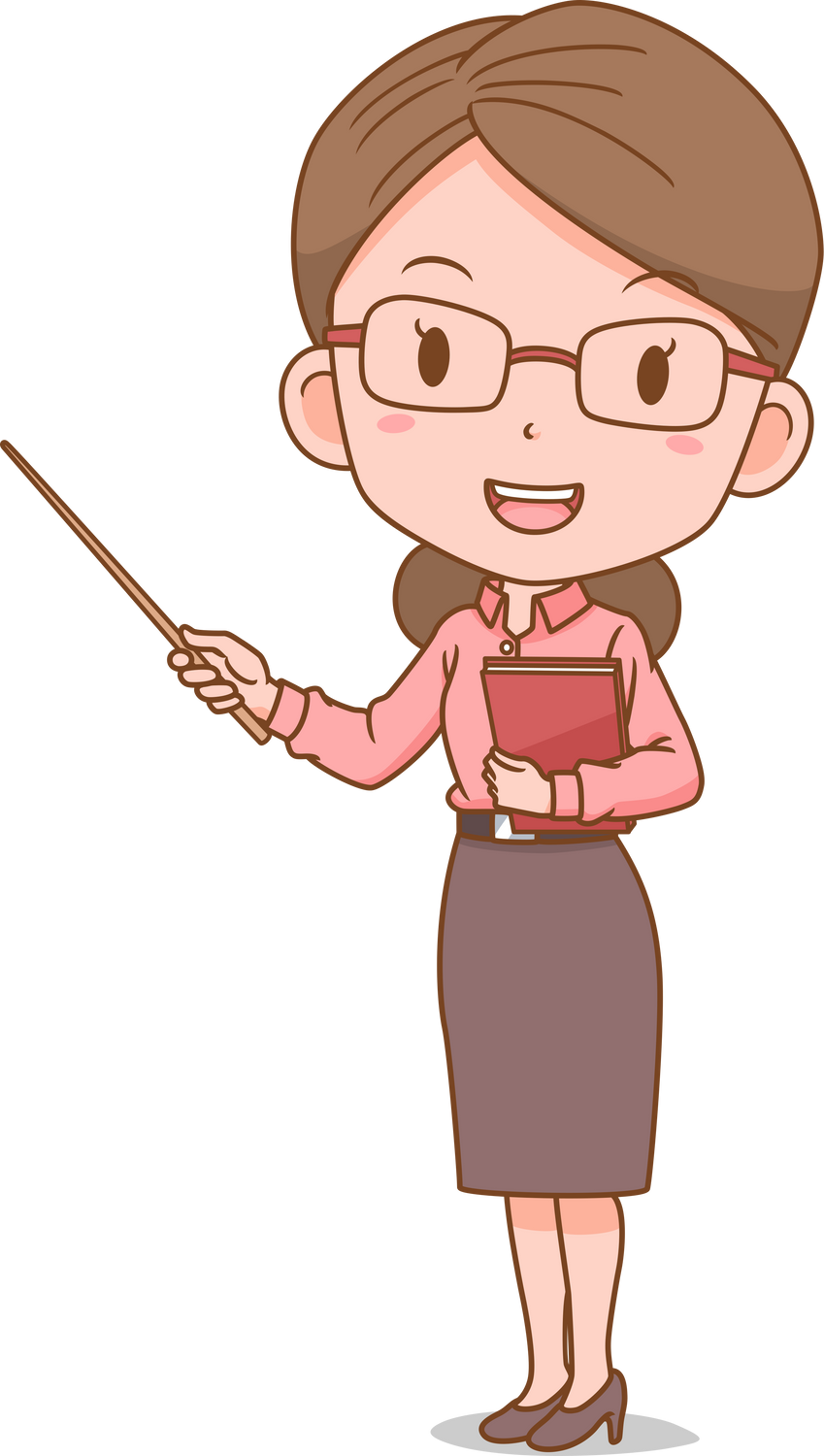 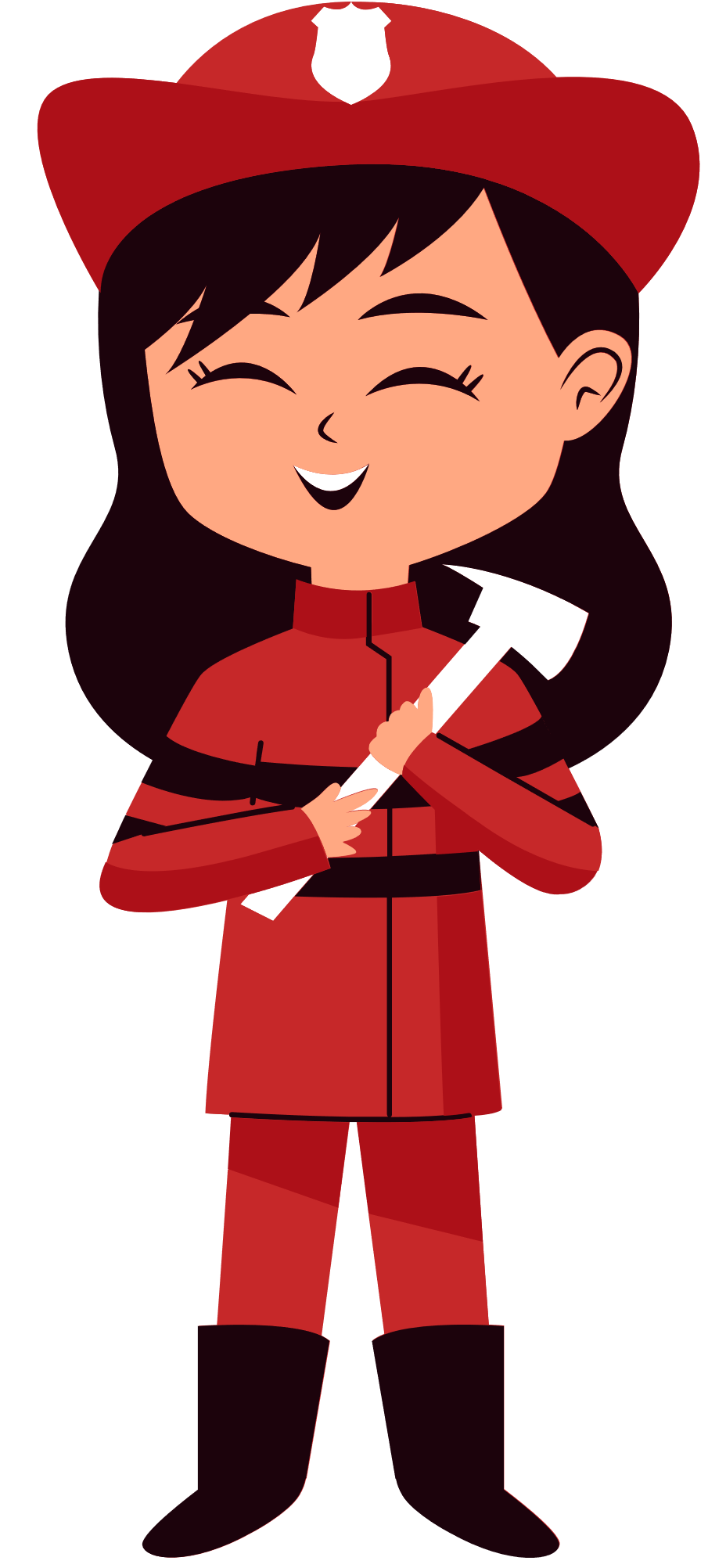 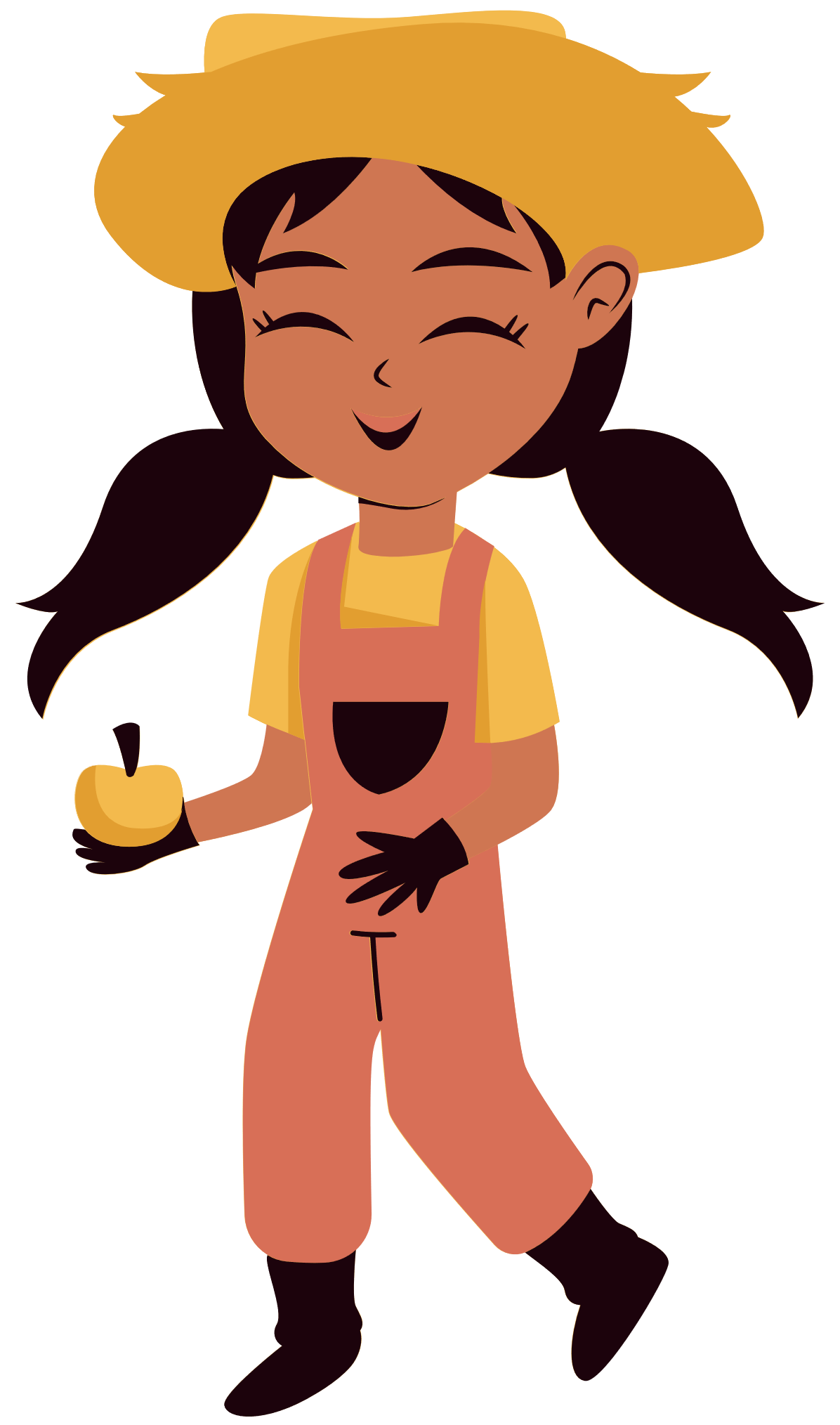 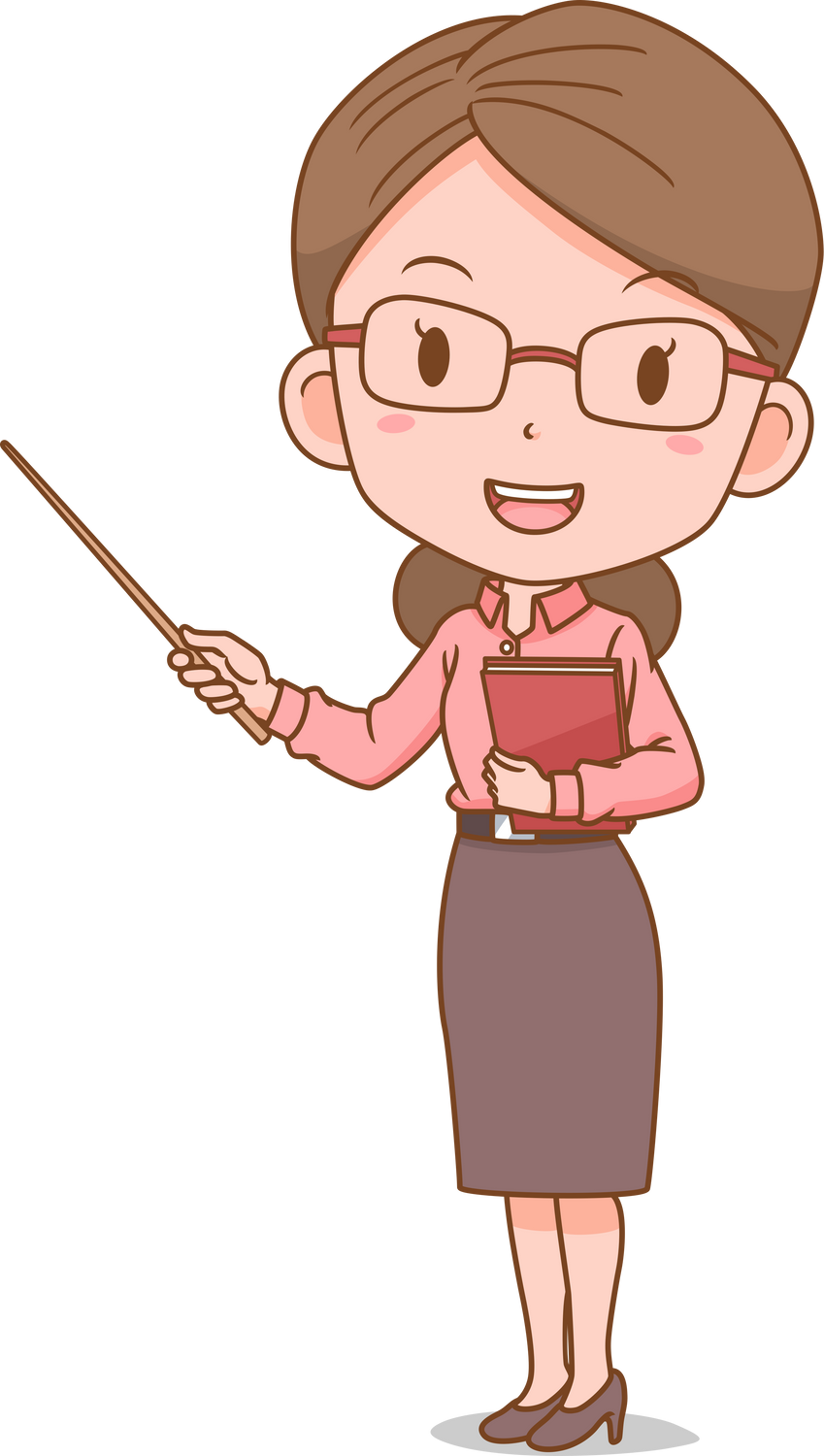 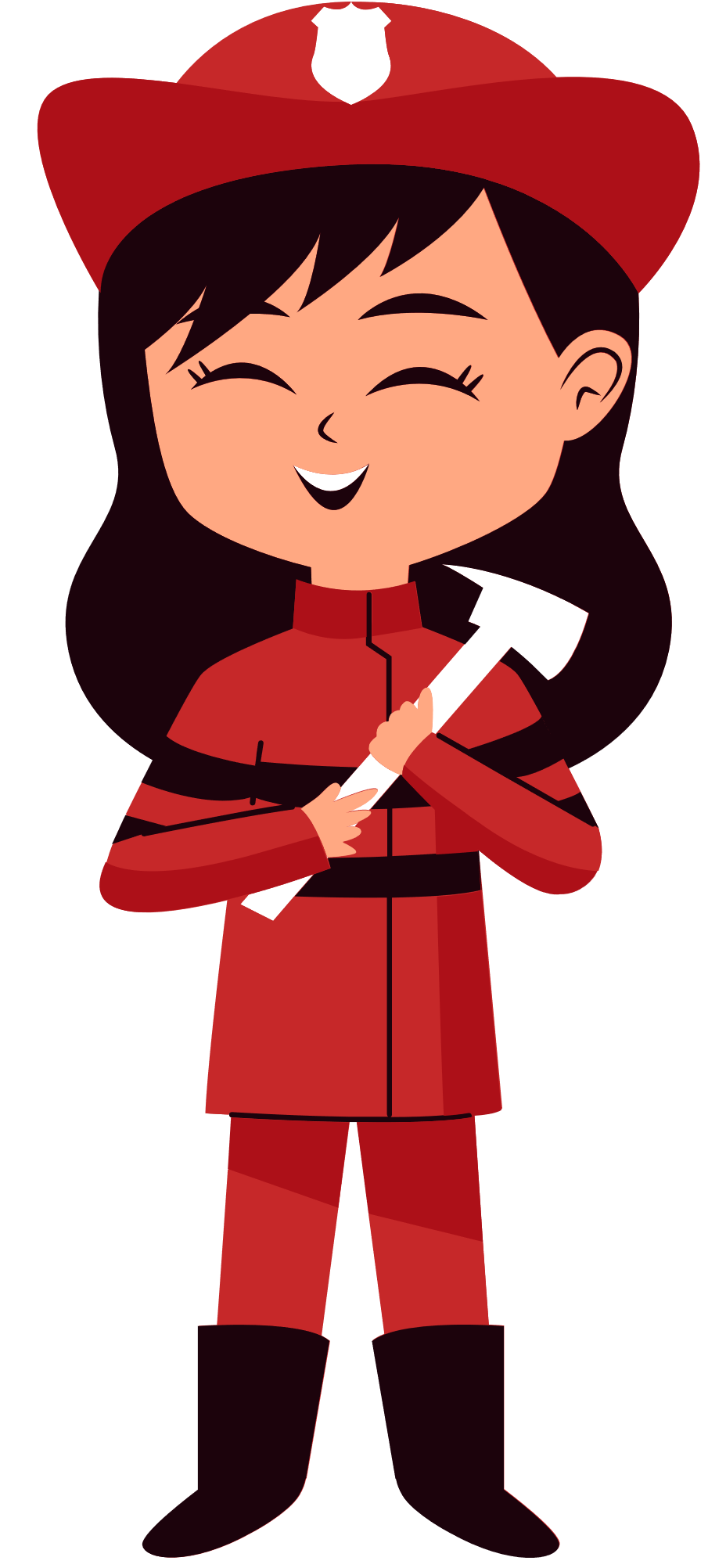 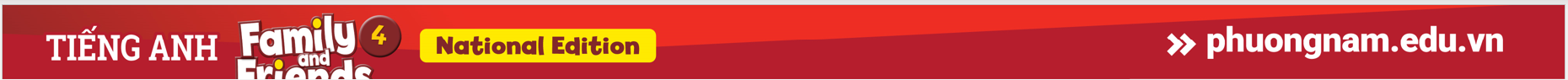 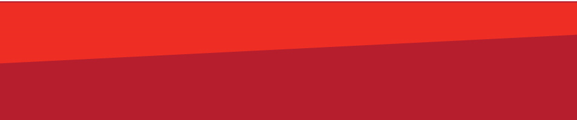 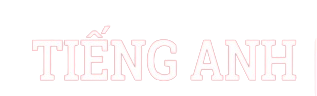 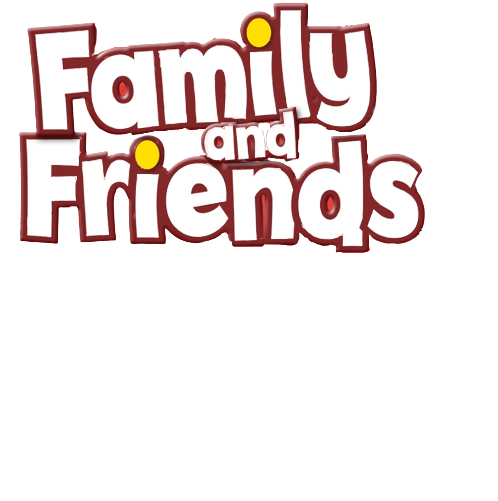 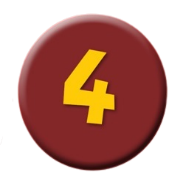 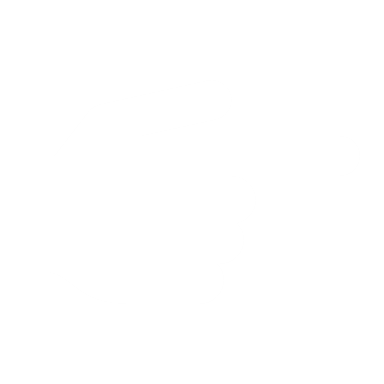 Write.
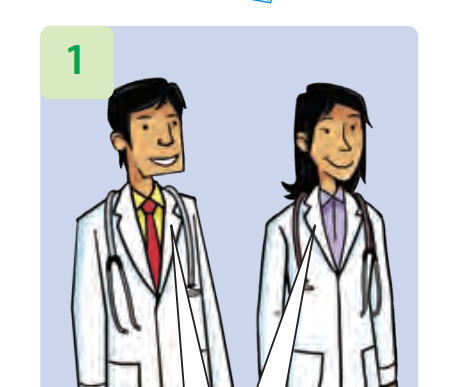 We help people.
____________________
We’re doctors.
[Speaker Notes: Ask “ What’s happening?”]
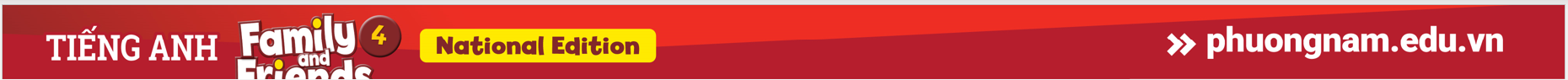 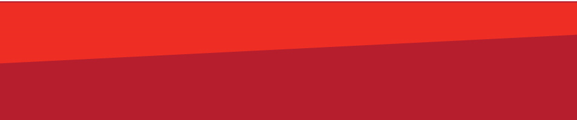 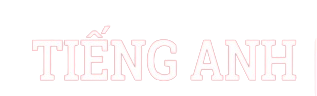 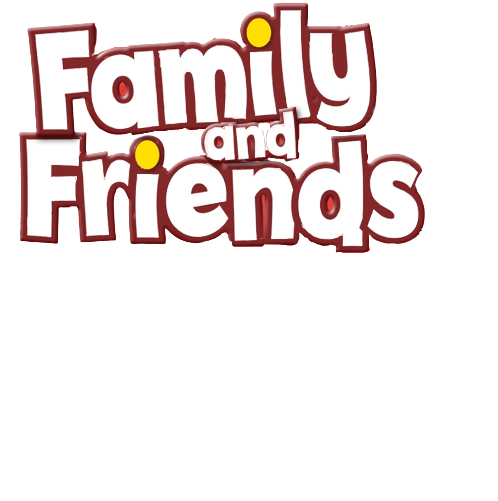 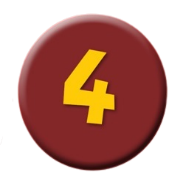 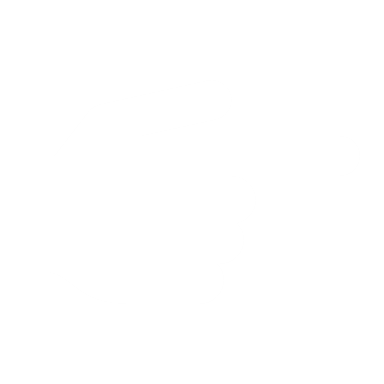 Write.
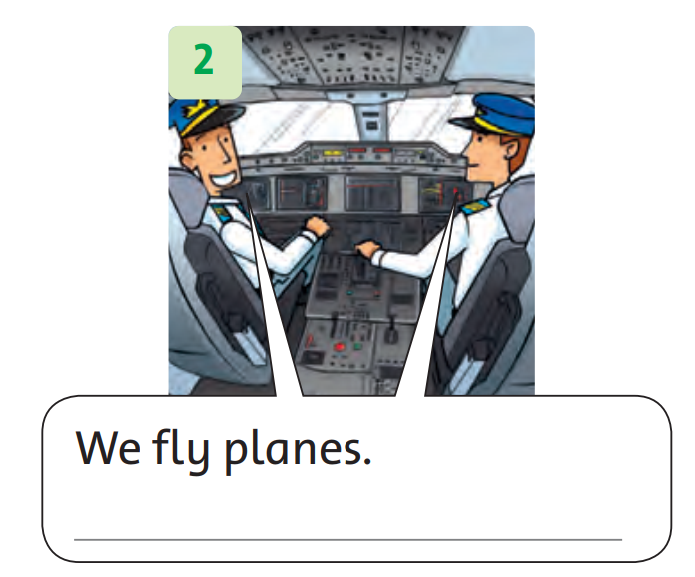 We’re pilots.
[Speaker Notes: Ask “ What’s happening?”]
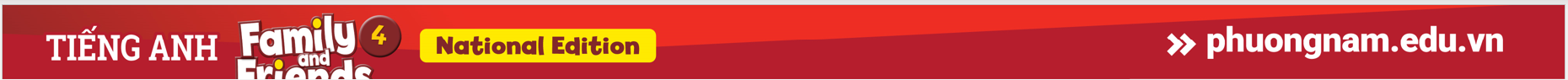 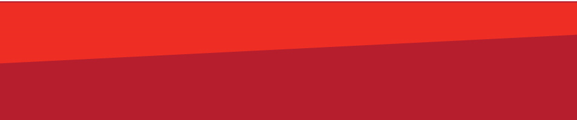 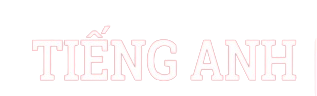 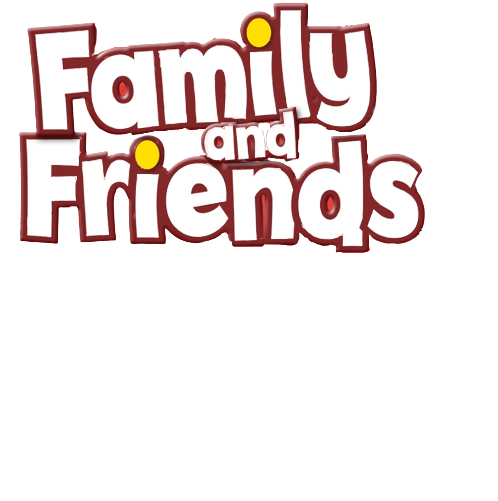 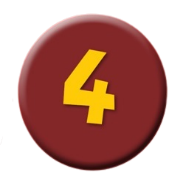 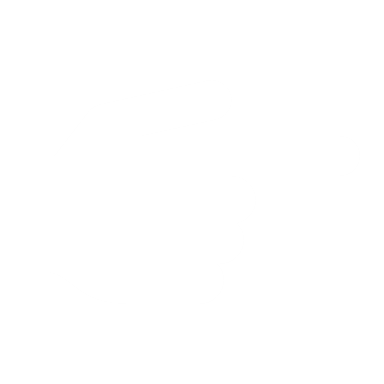 Write.
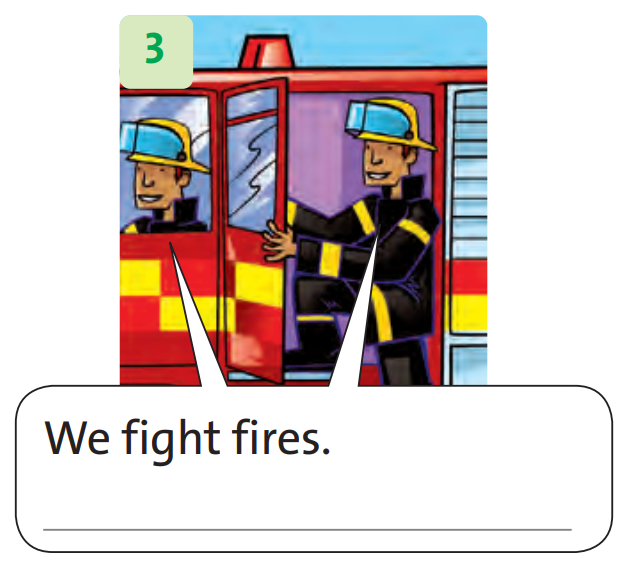 We’re firefighters.
[Speaker Notes: Ask “ What’s happening?”]
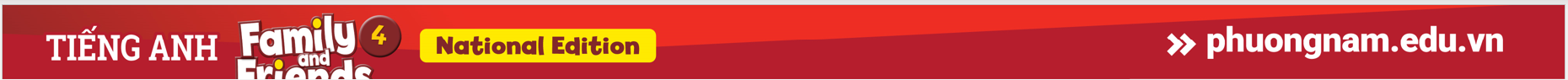 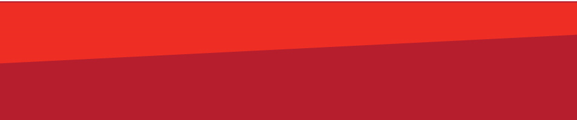 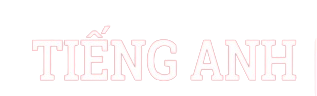 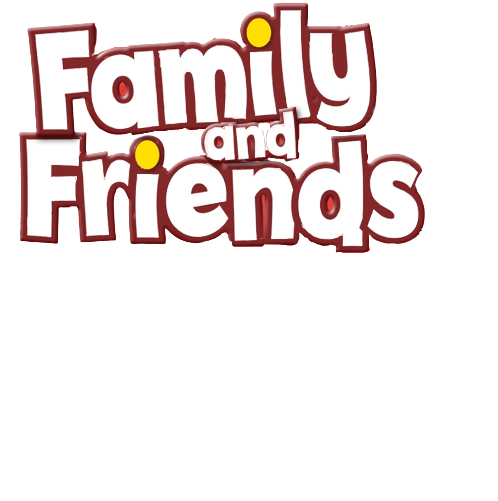 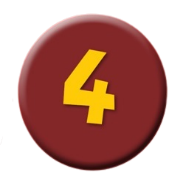 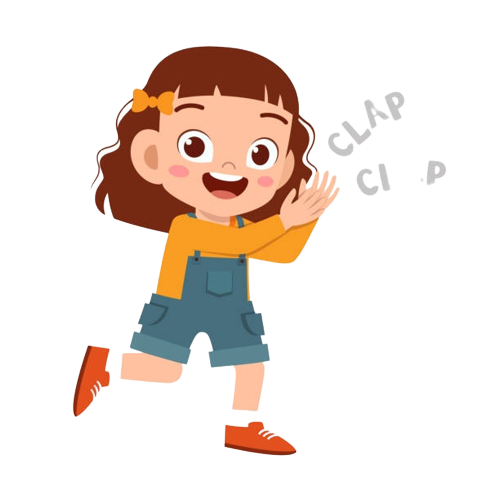 Good job!
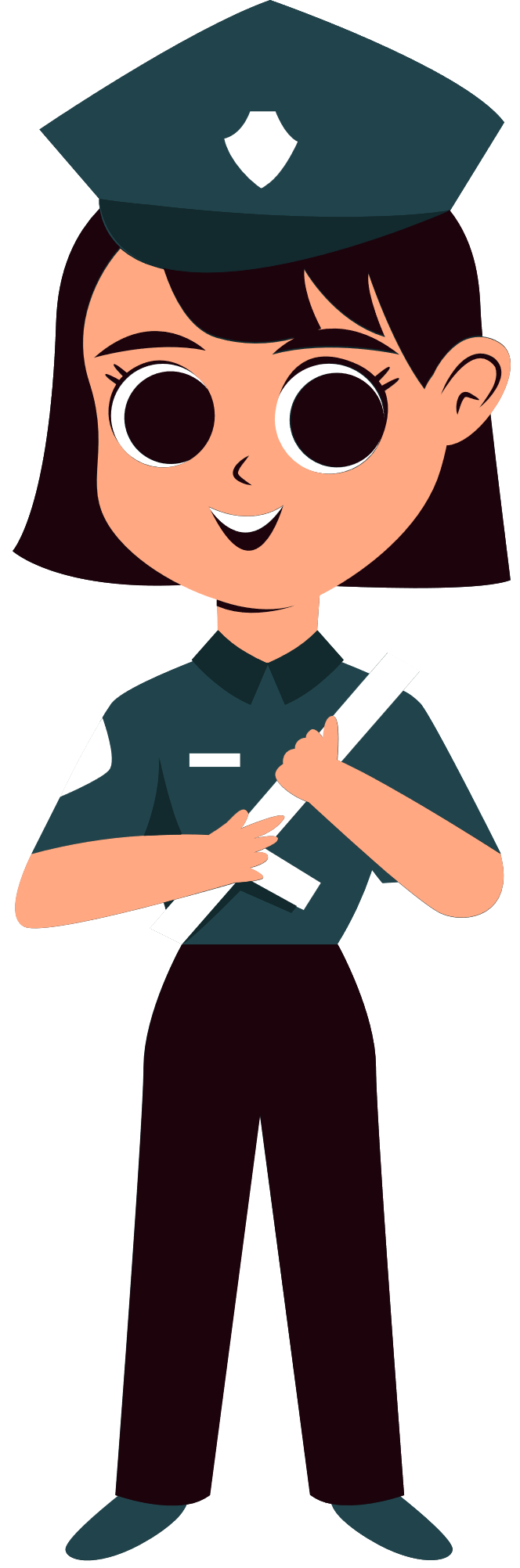 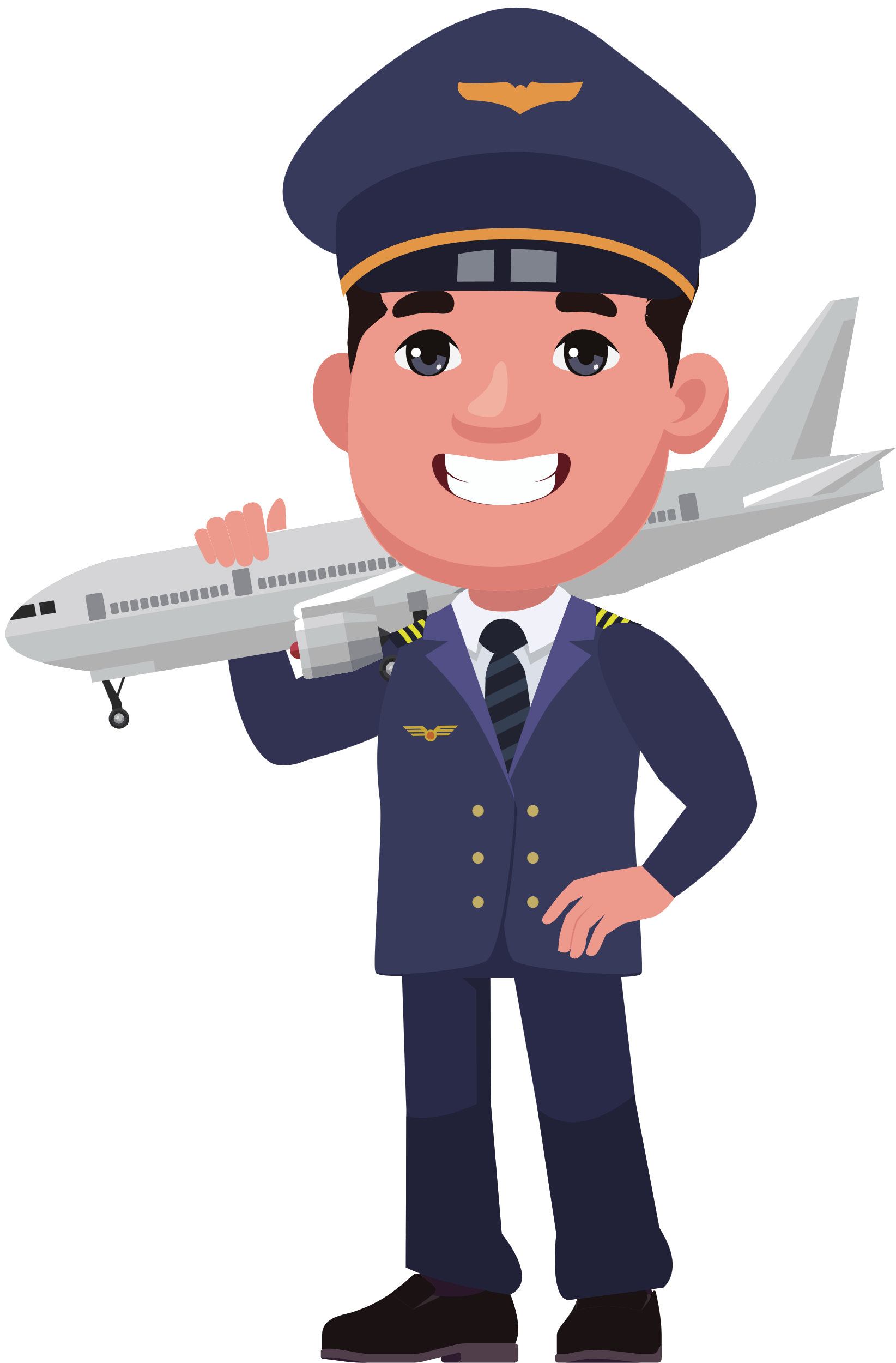 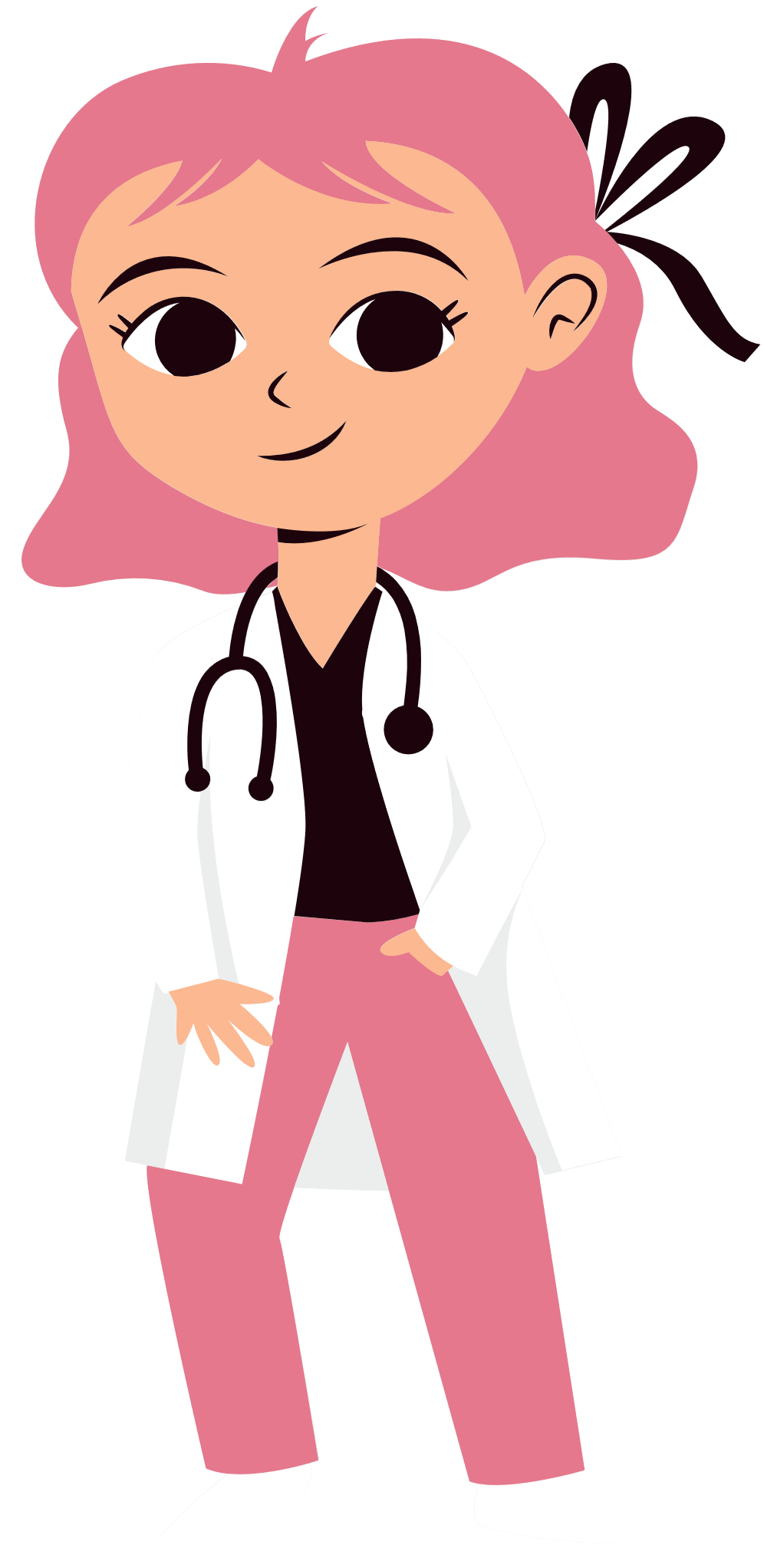 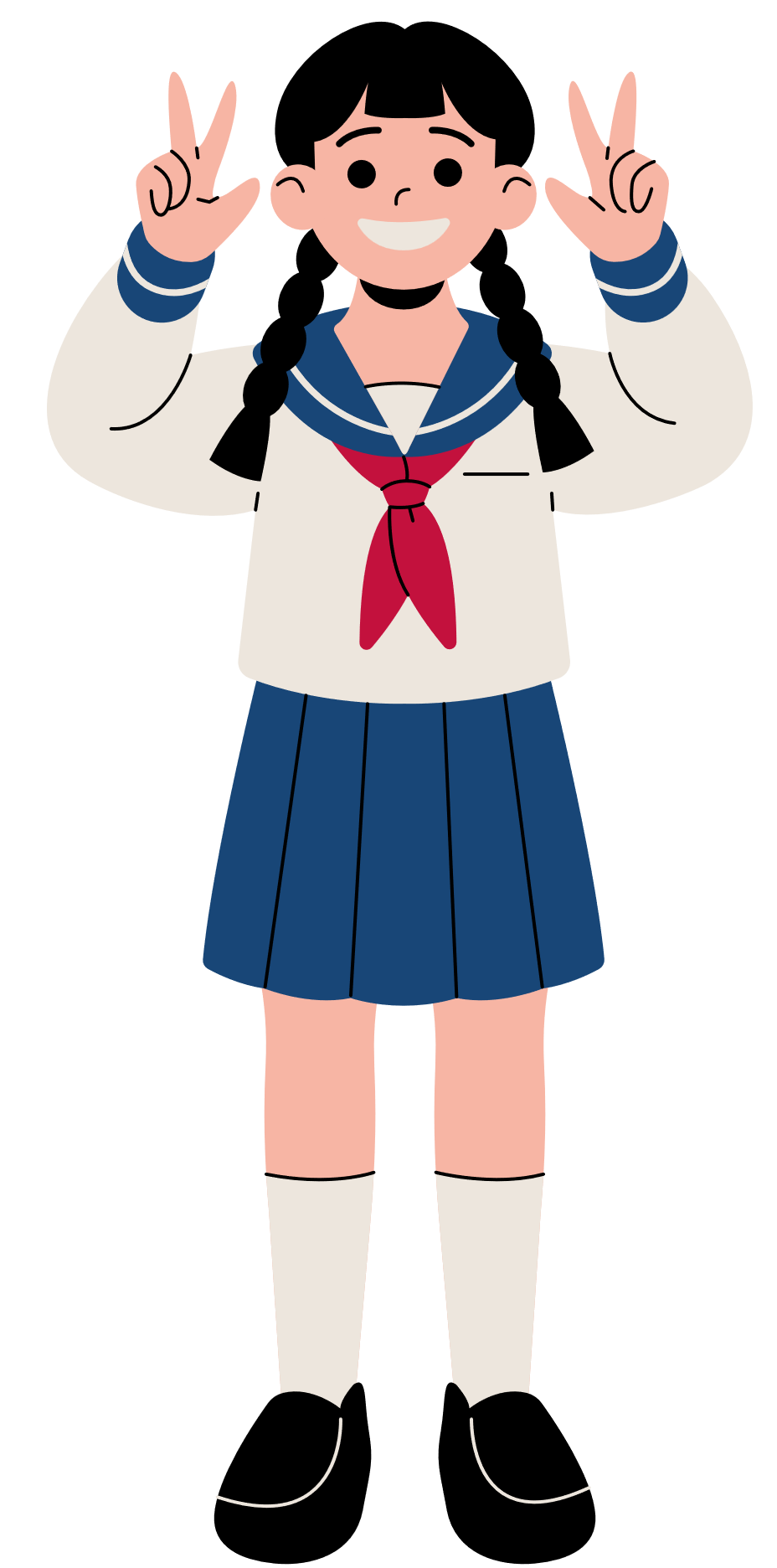 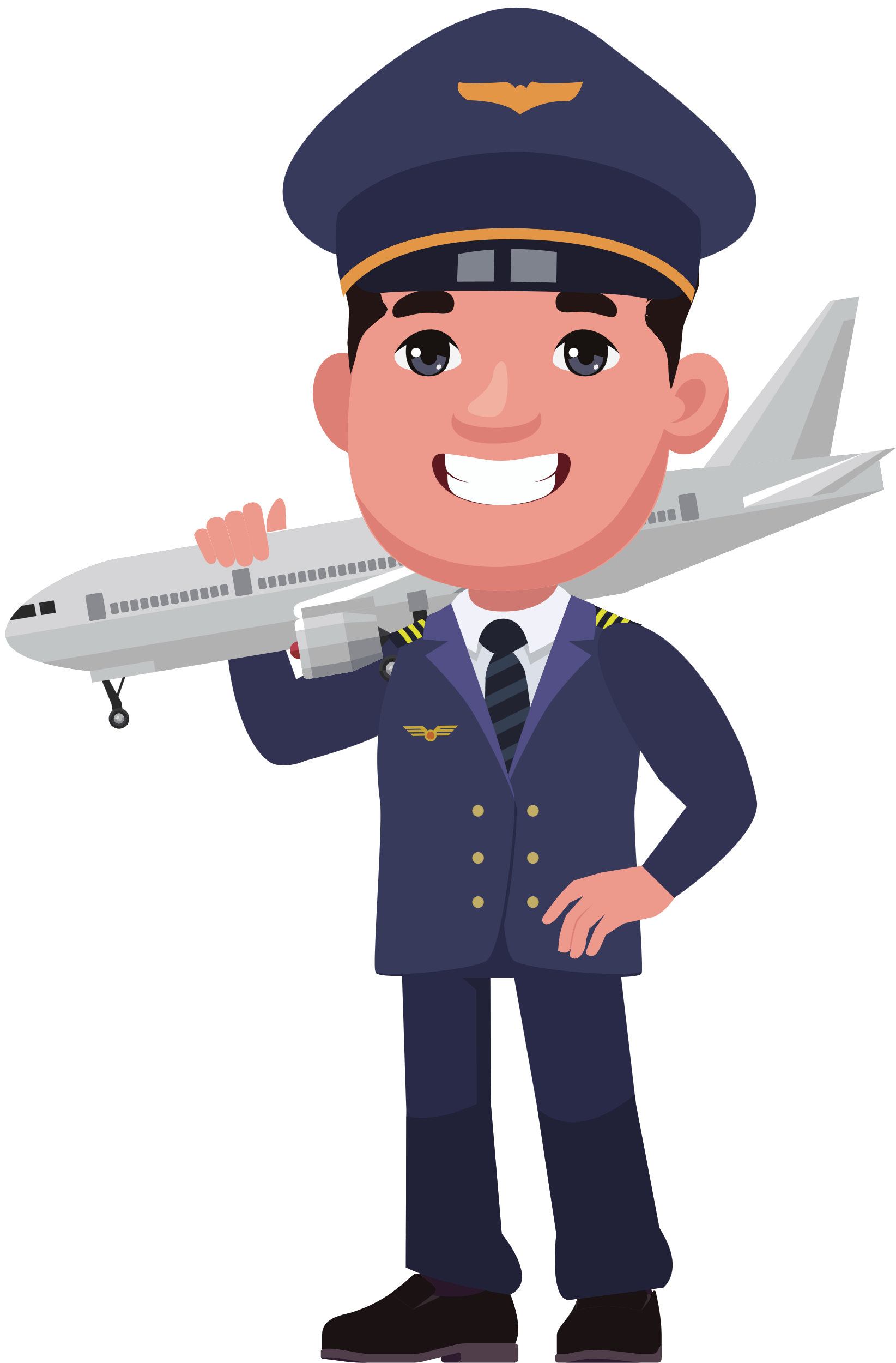 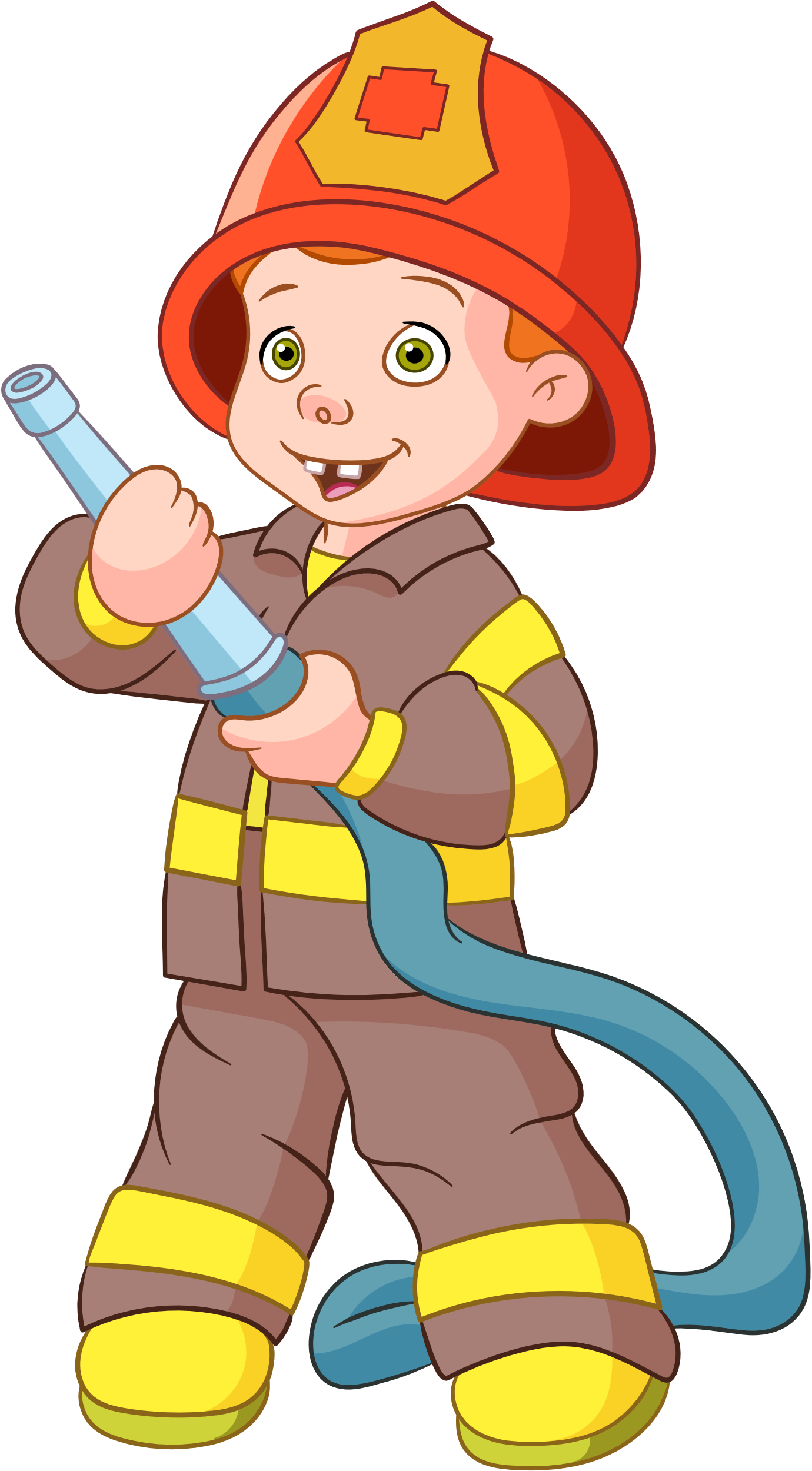 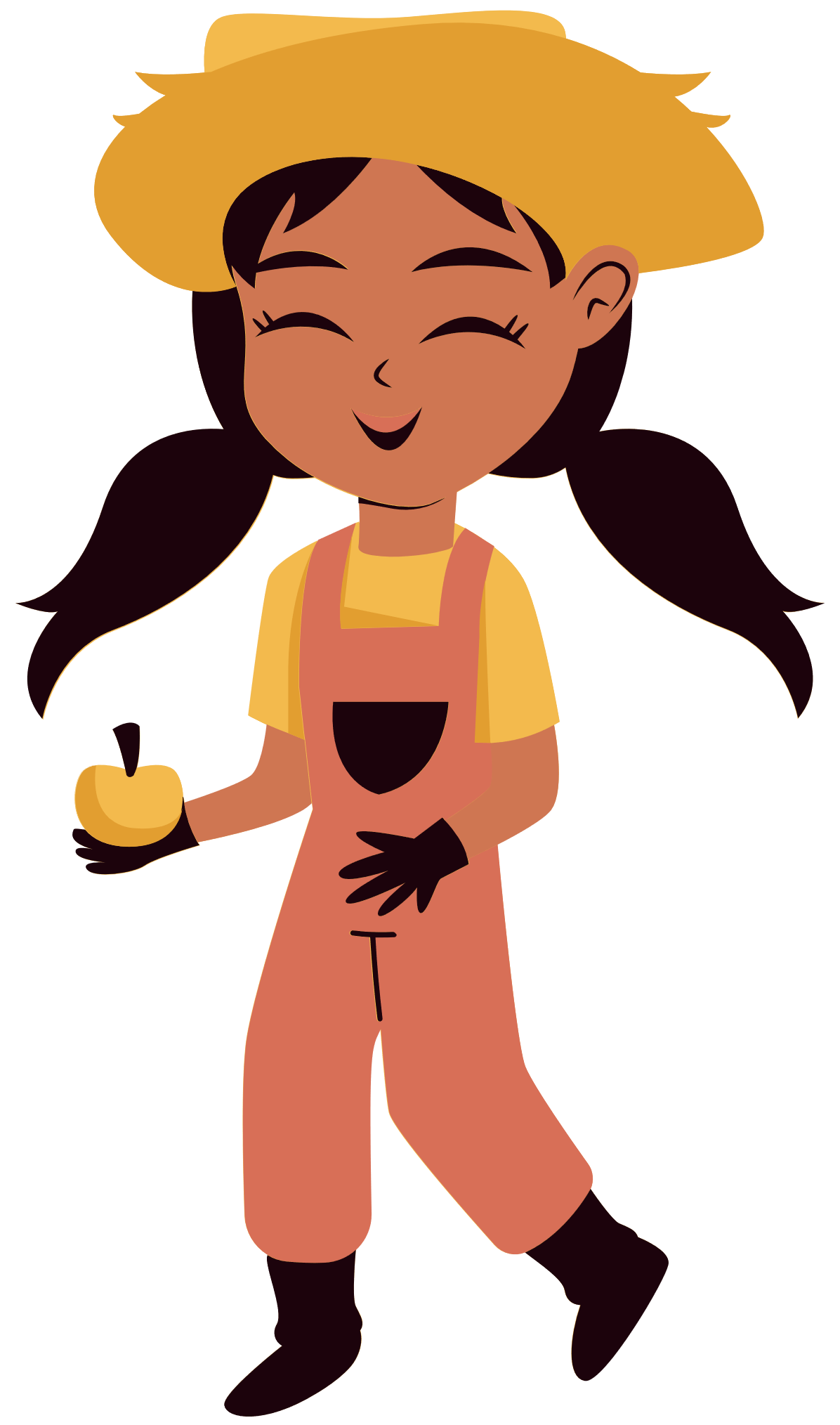 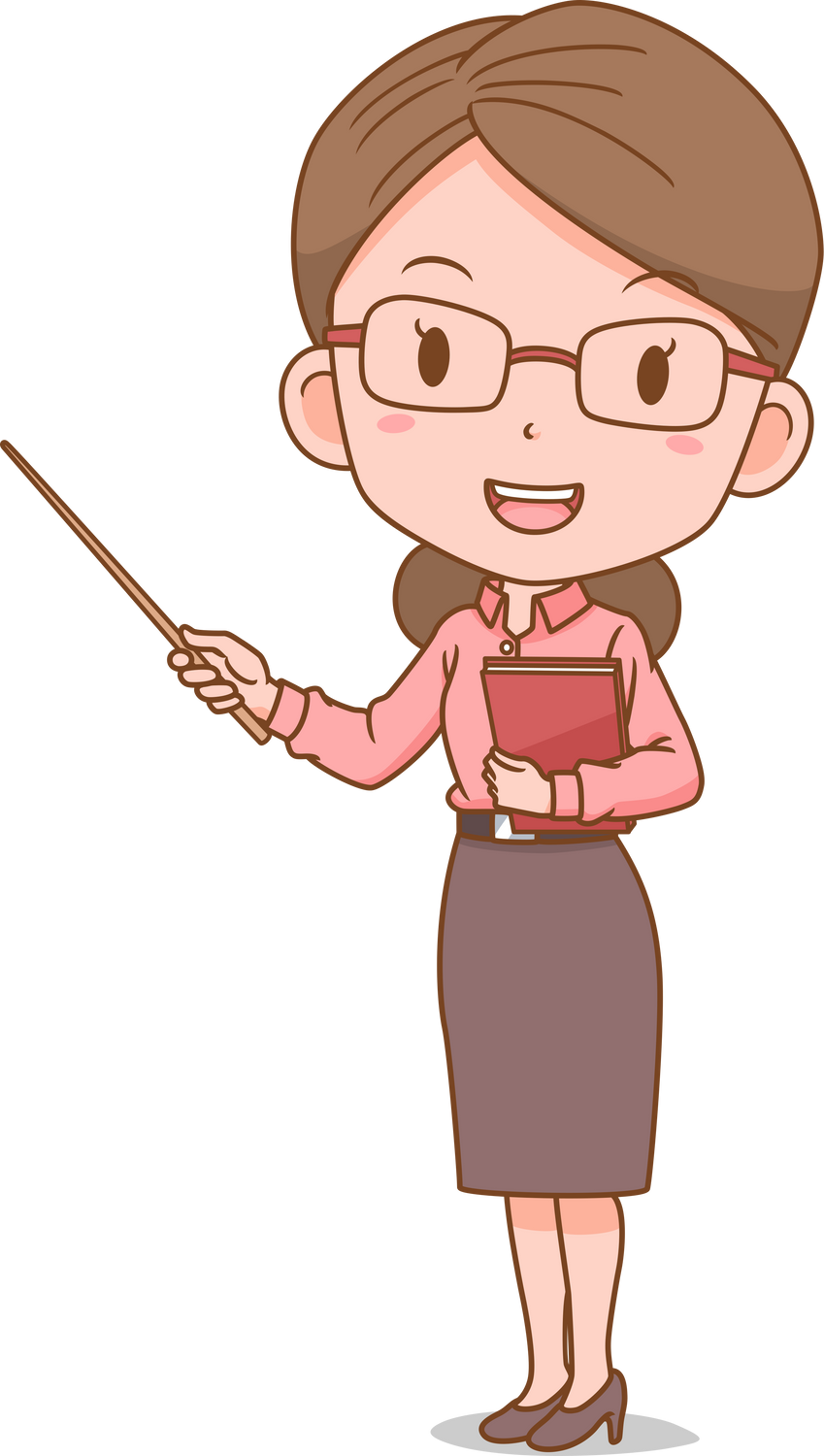 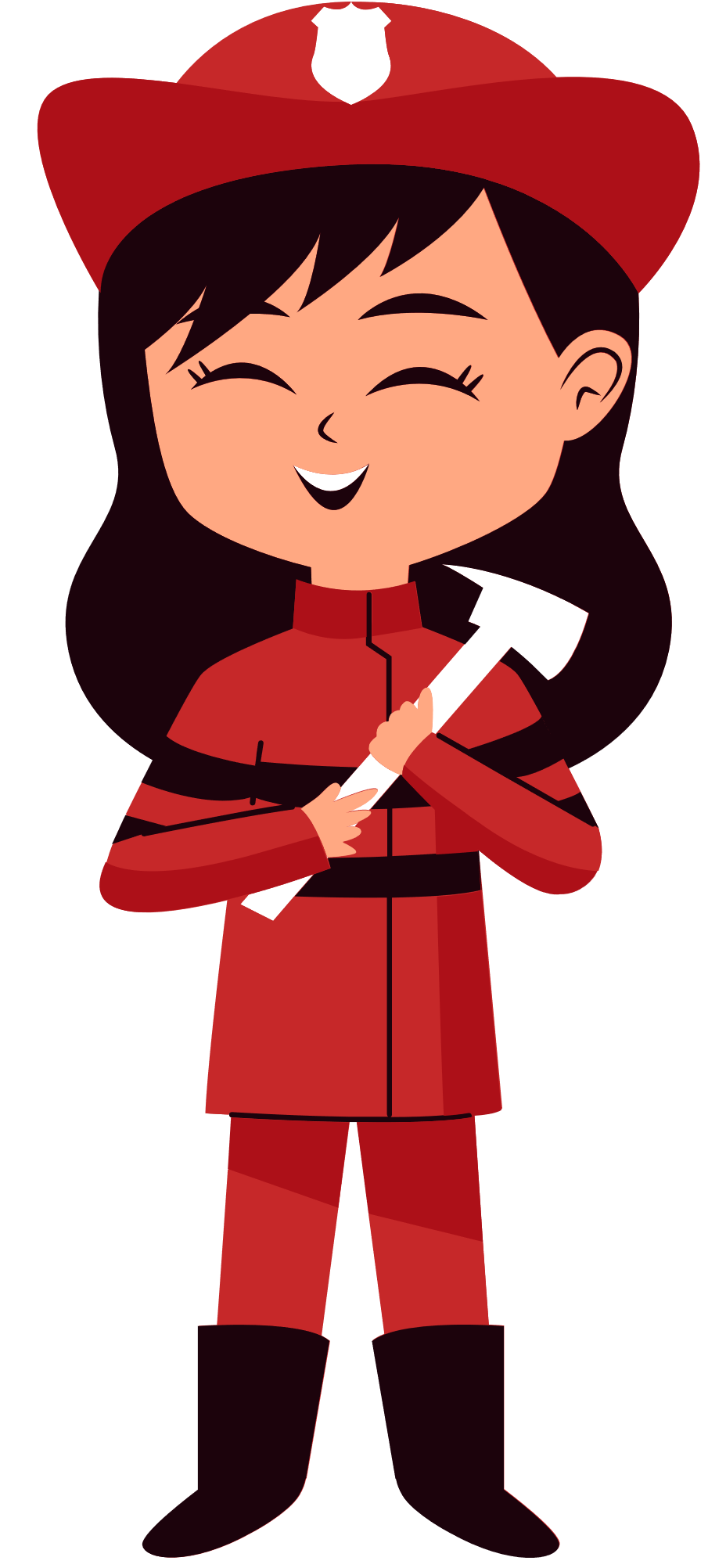 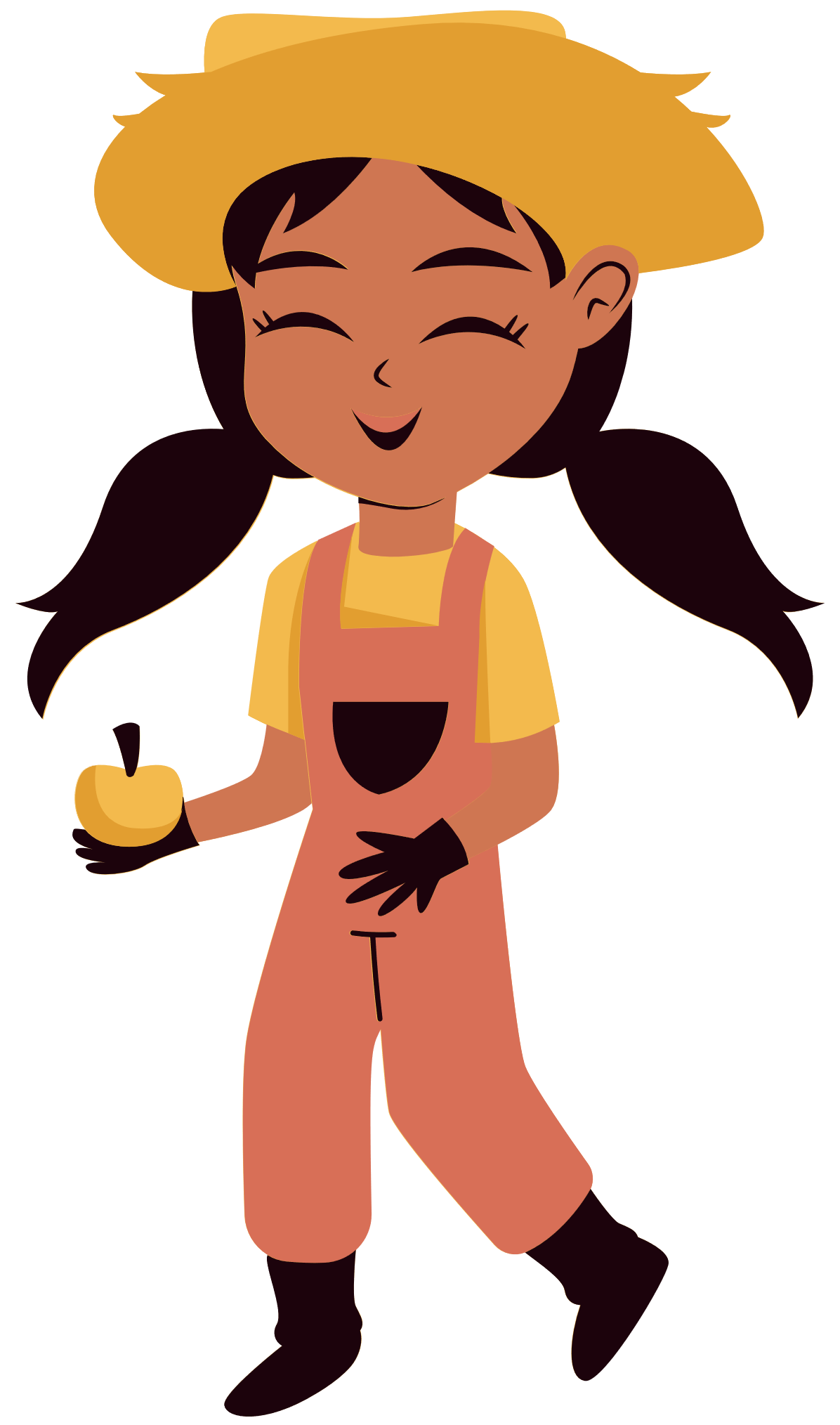 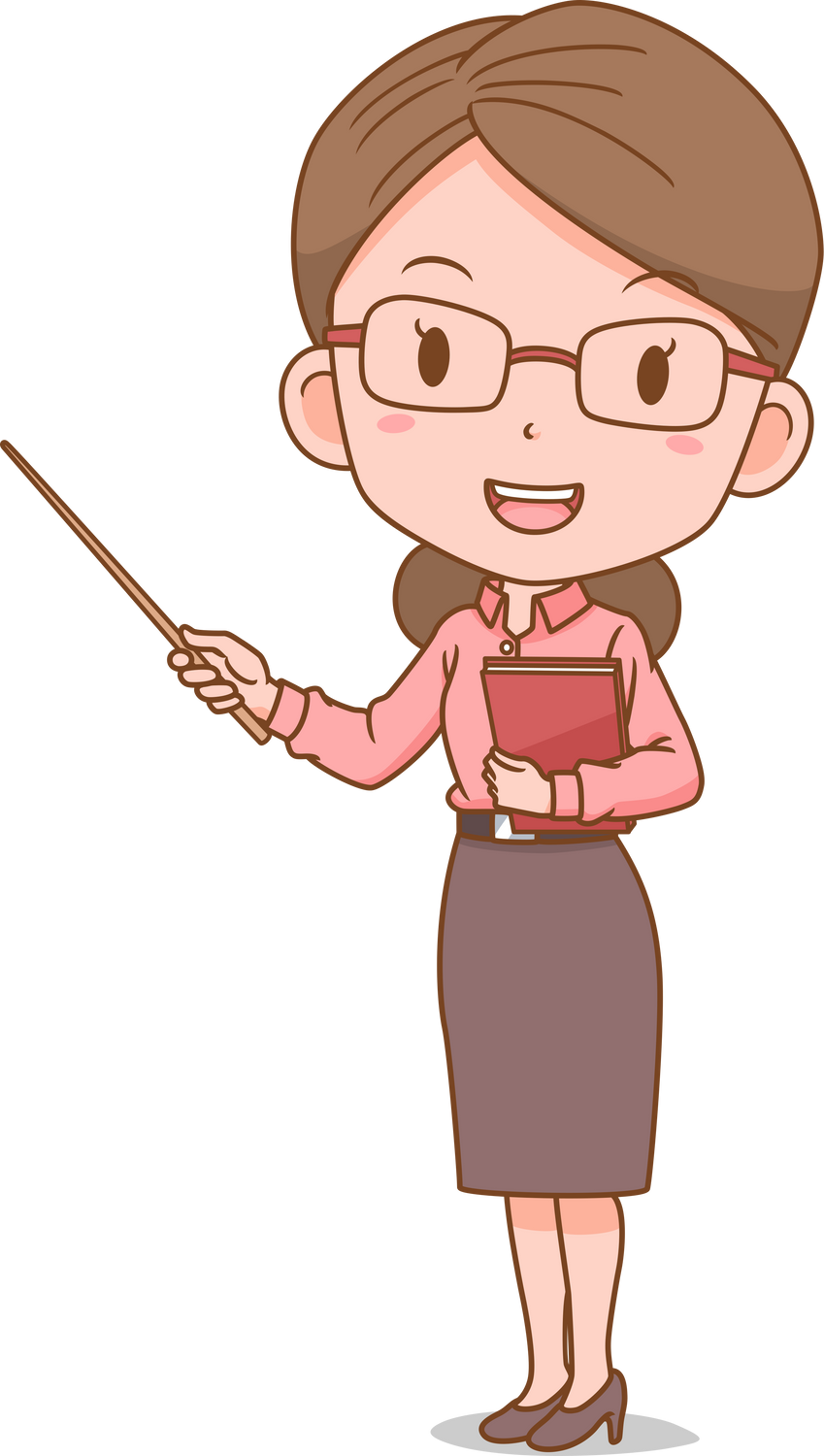 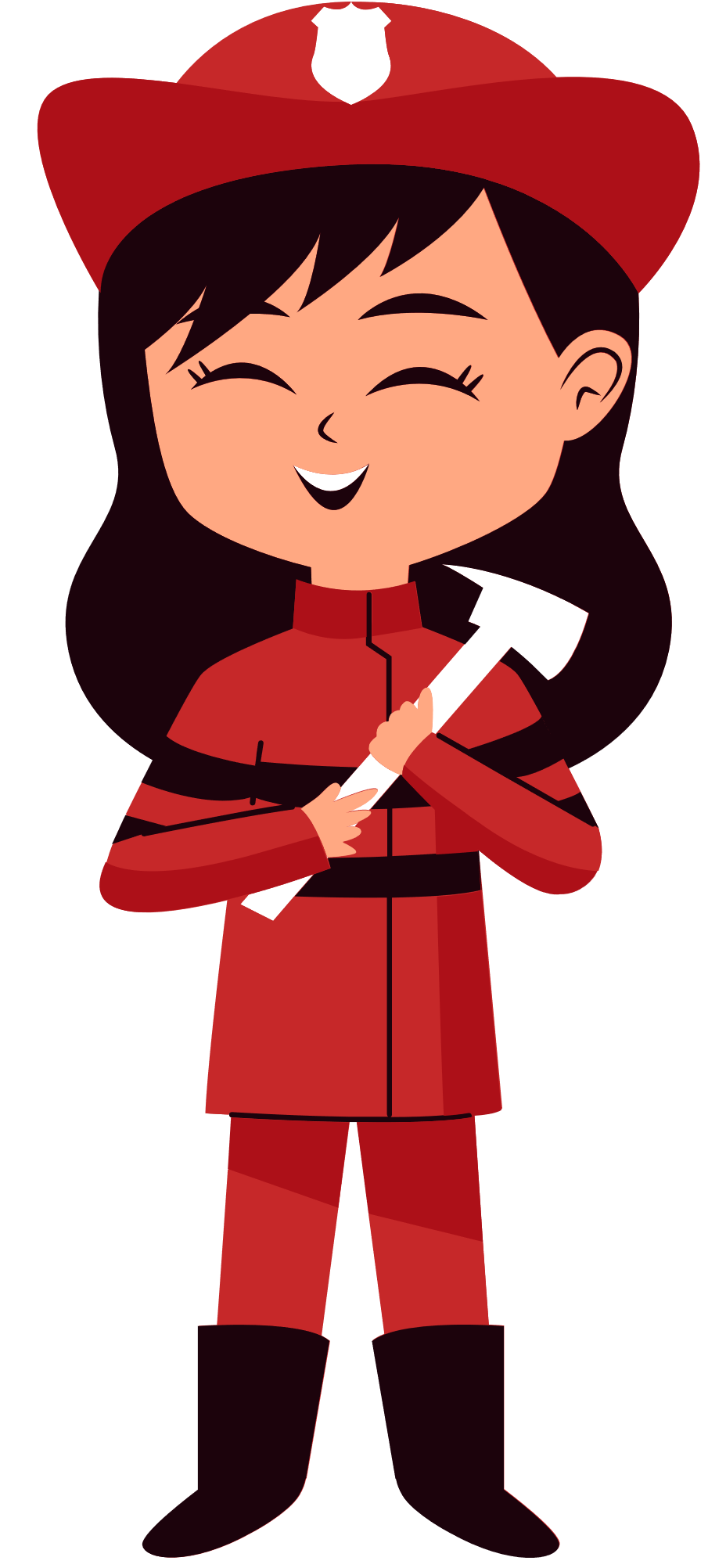 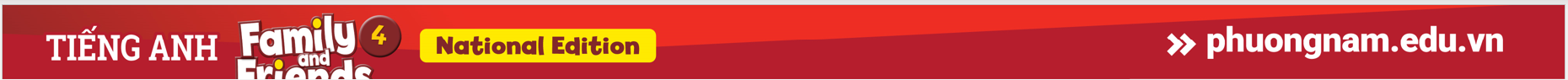 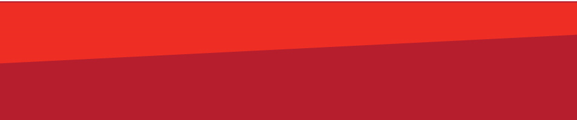 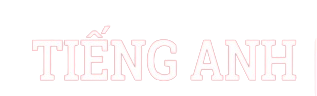 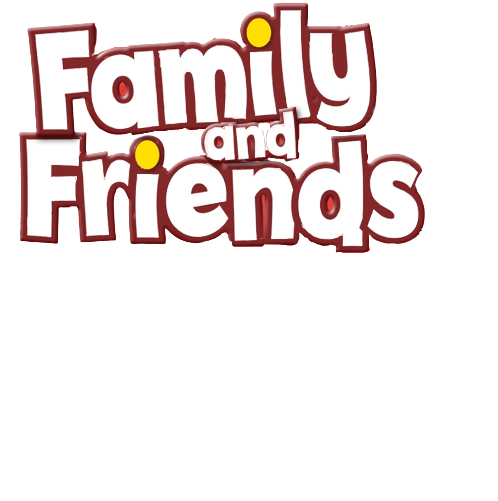 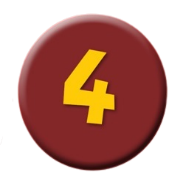 Game: MINGLE
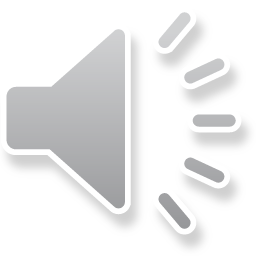 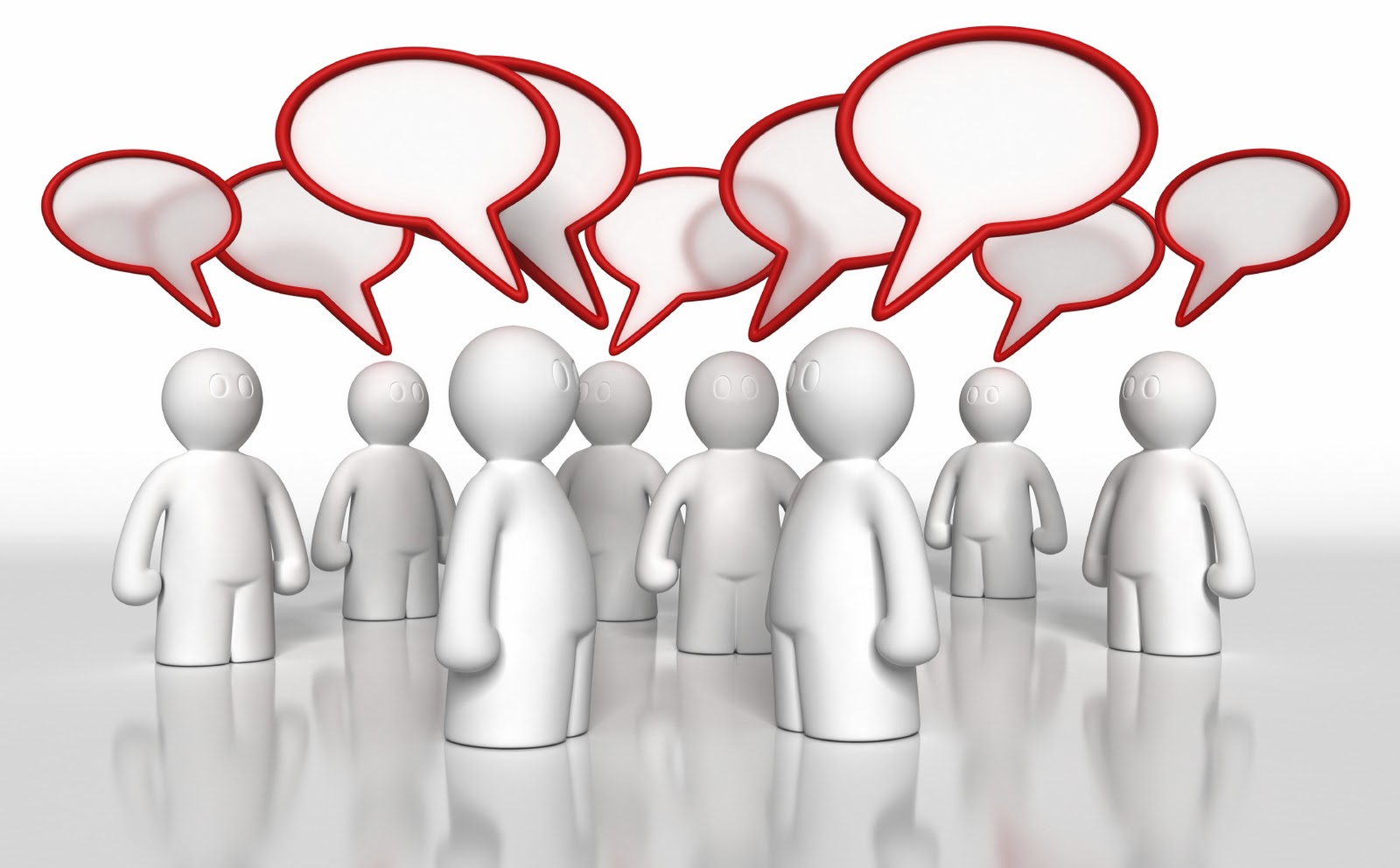 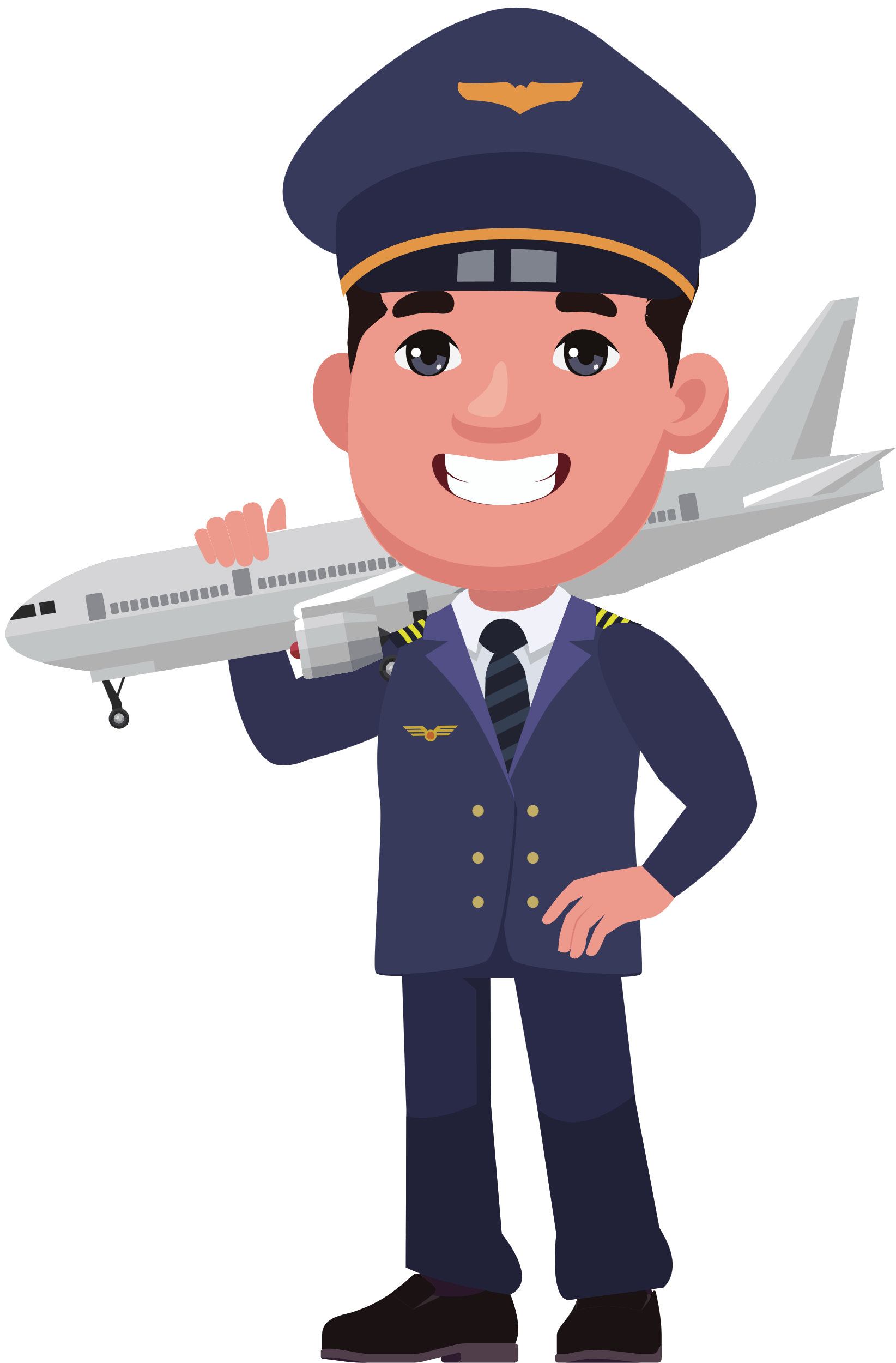 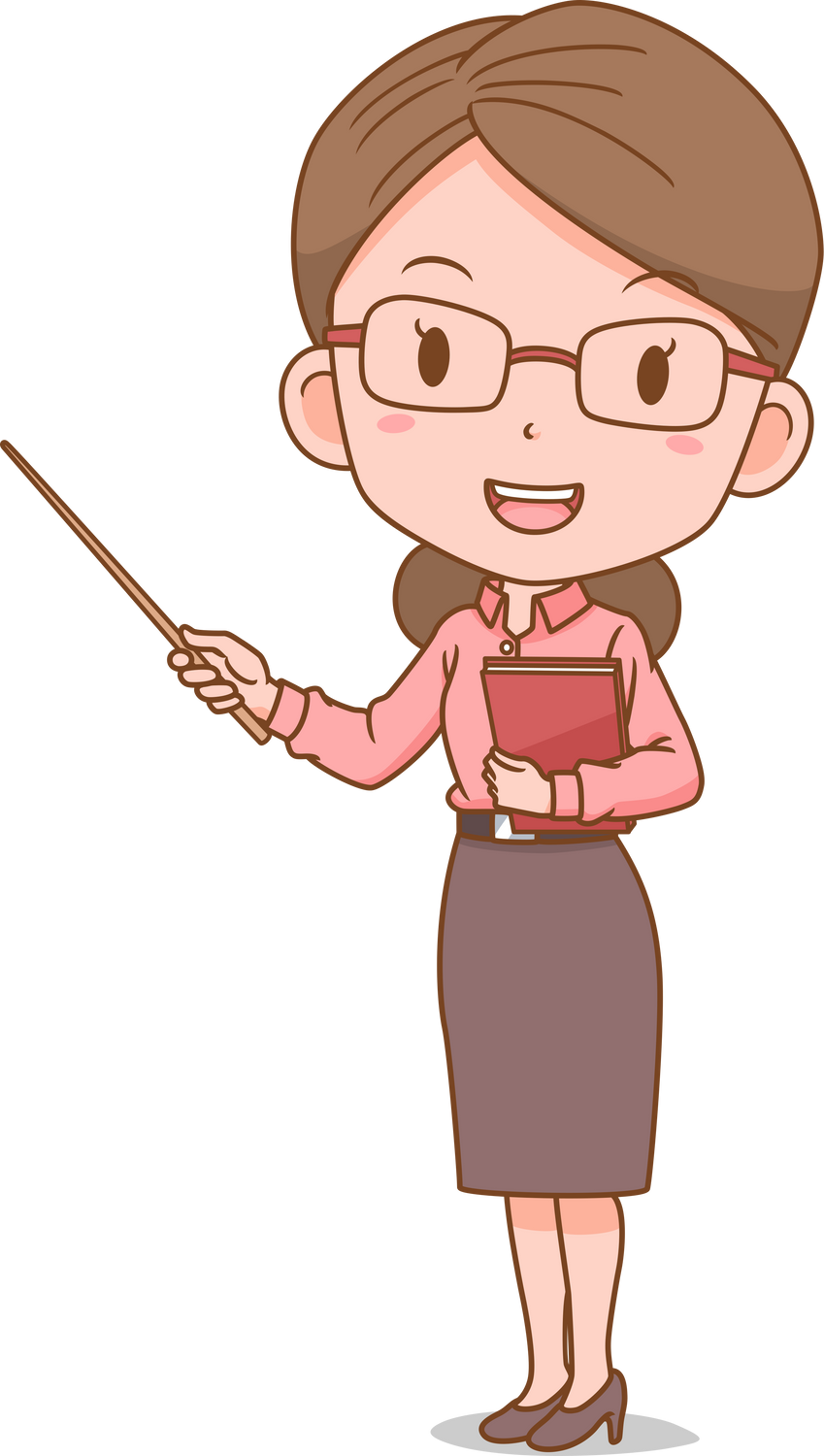 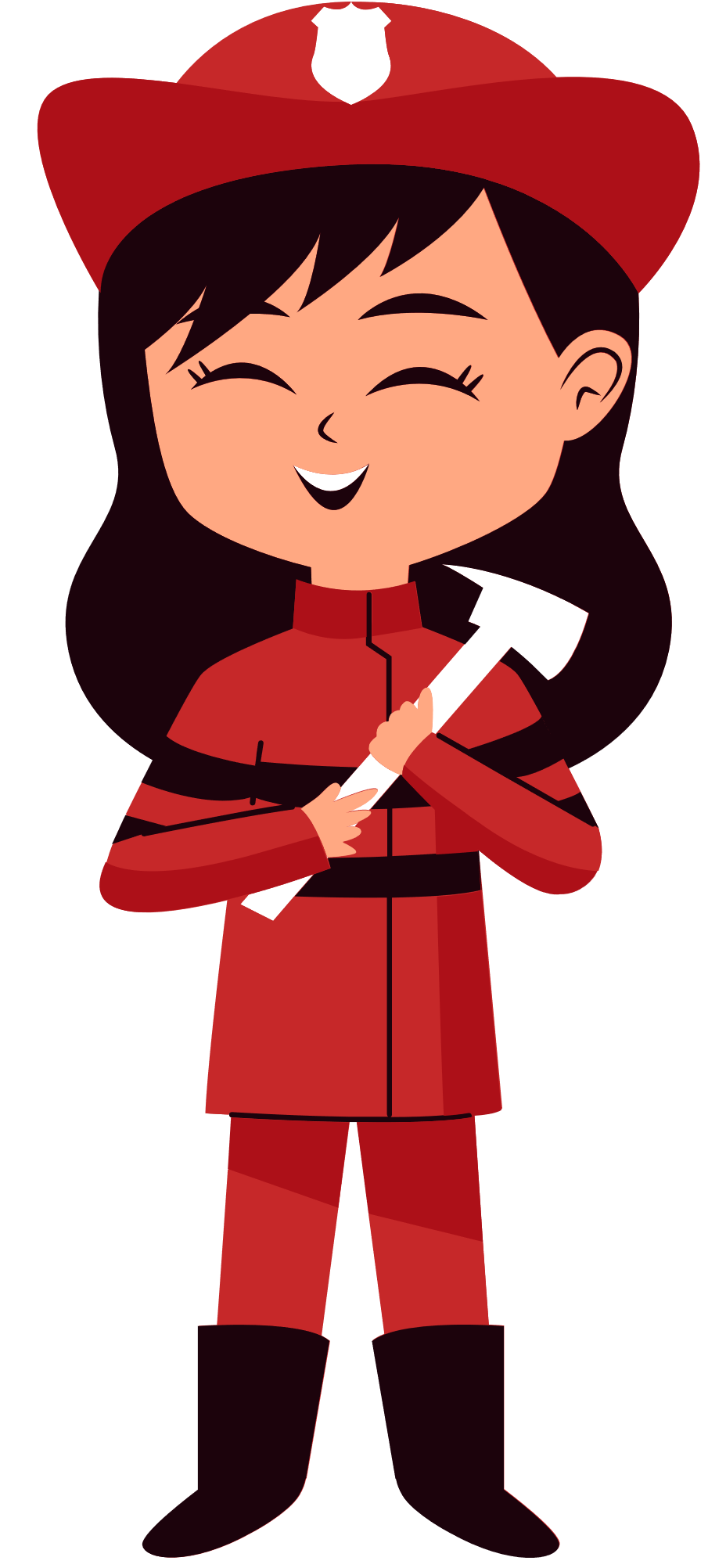 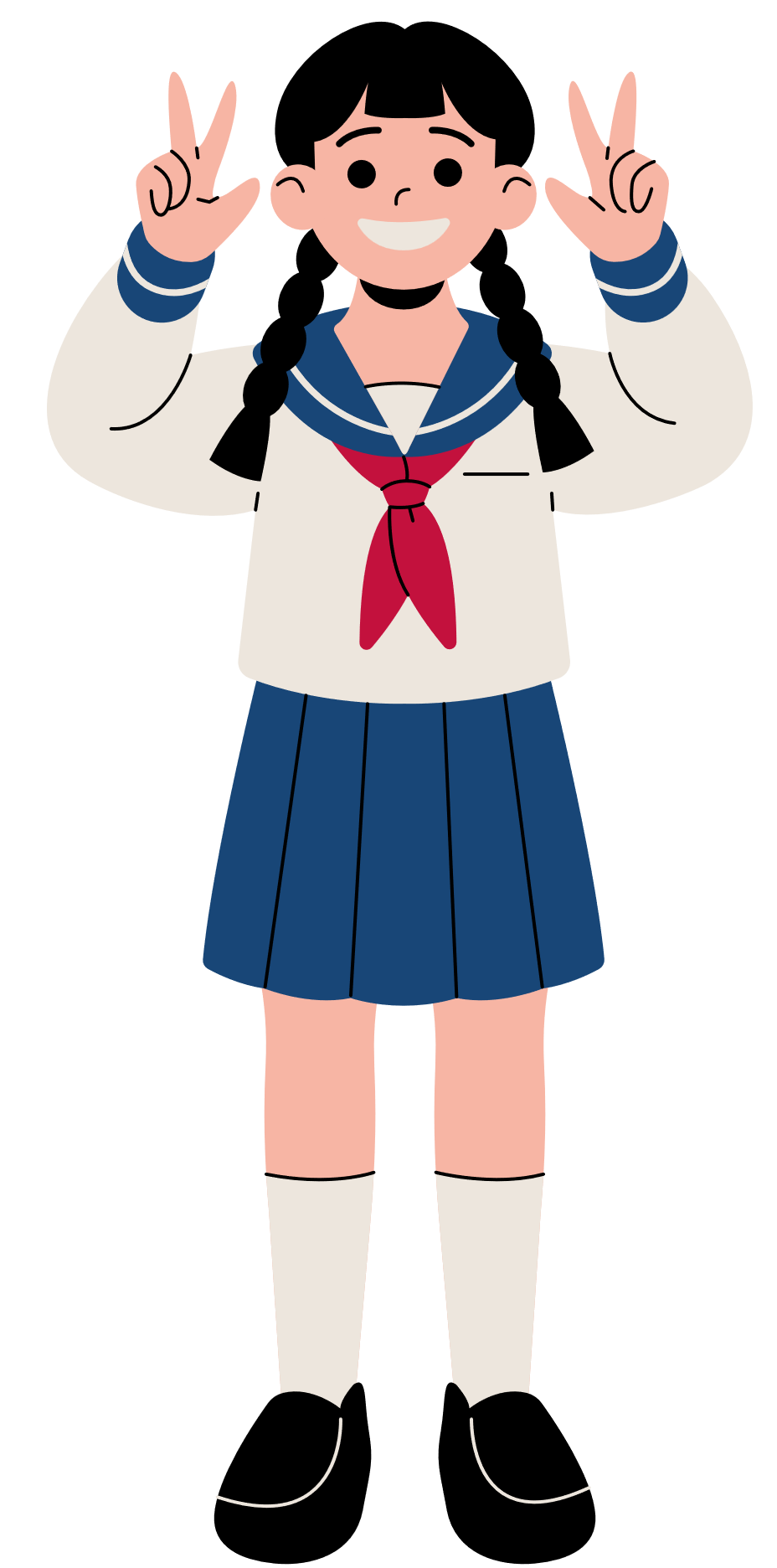 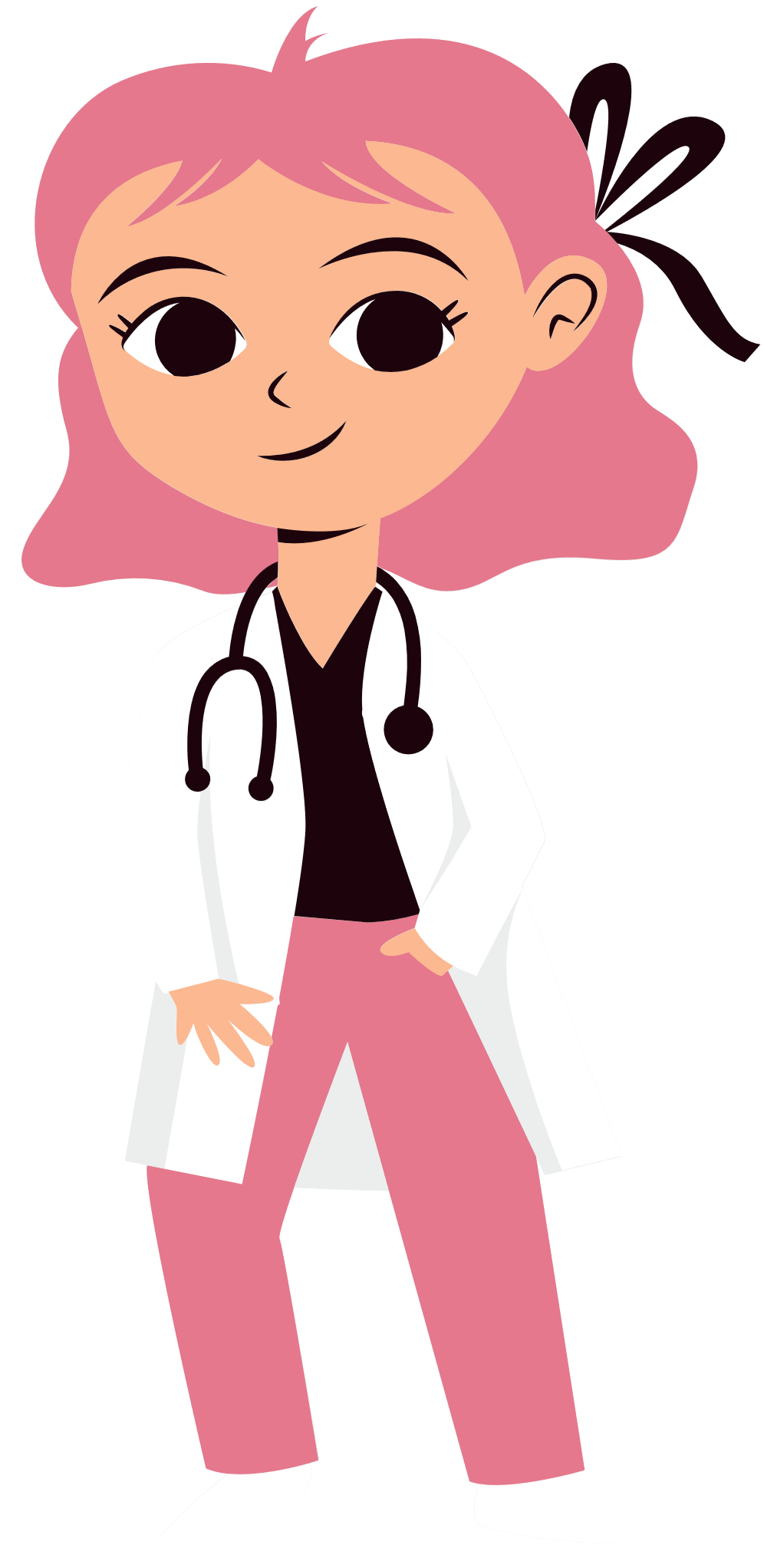 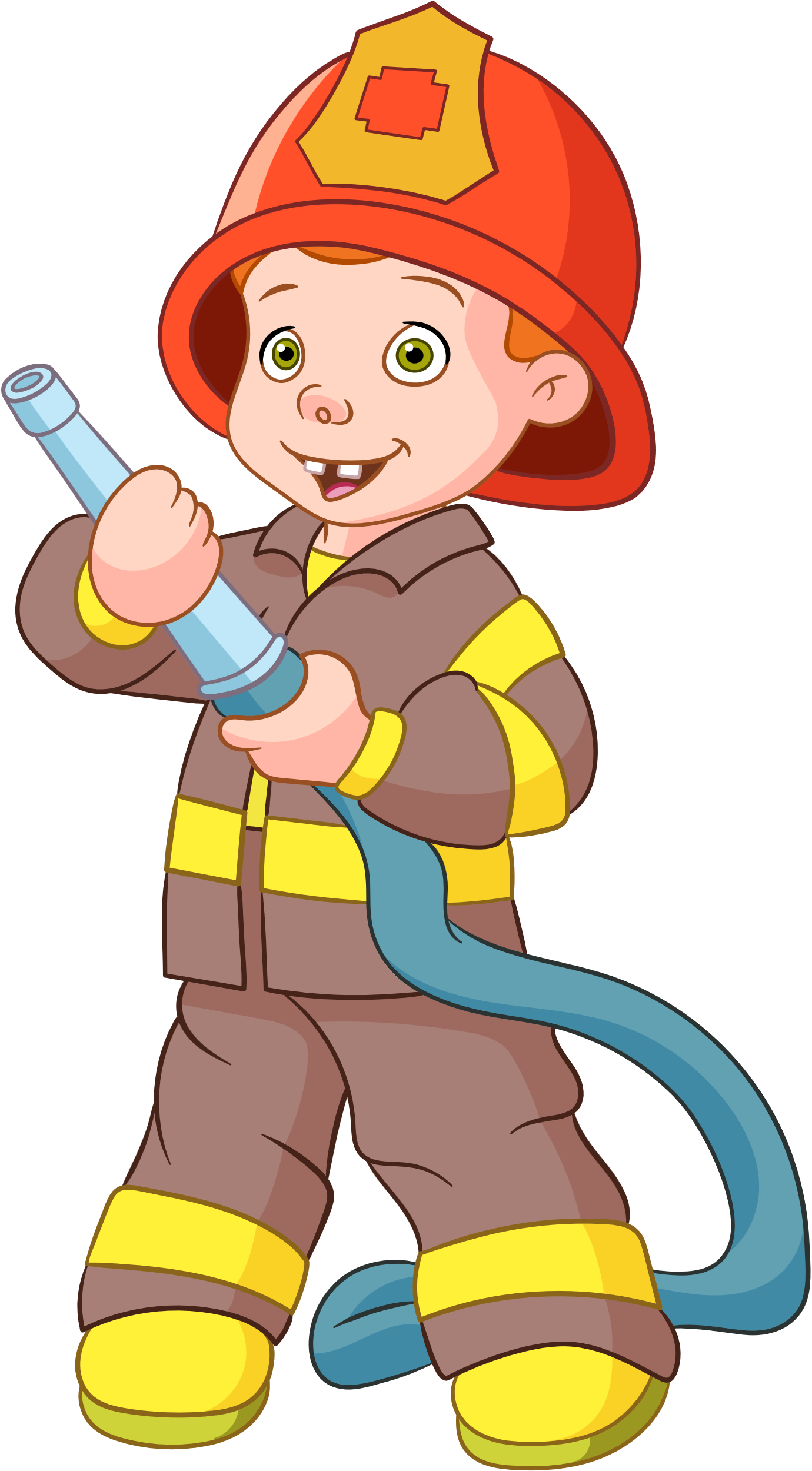 [Speaker Notes: * Mingle
Ask students to prepare some photos of people (from magazines or newspapers).
Ask students to look at the picture and speech bubble.
Have a student demonstrate the sentence for the class. E.g., We’re students. 
Have students move around with their photos while listening to music and talk about their photos. 
Tell students to use other vocabulary on the page.
Call some students to perform in front of the class with their photos. 
Check students’ speaking skills.]
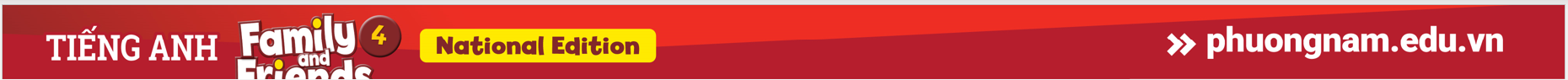 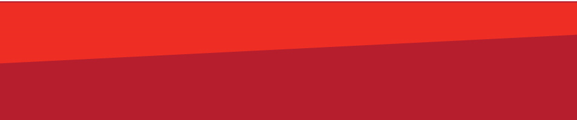 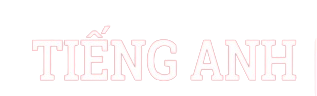 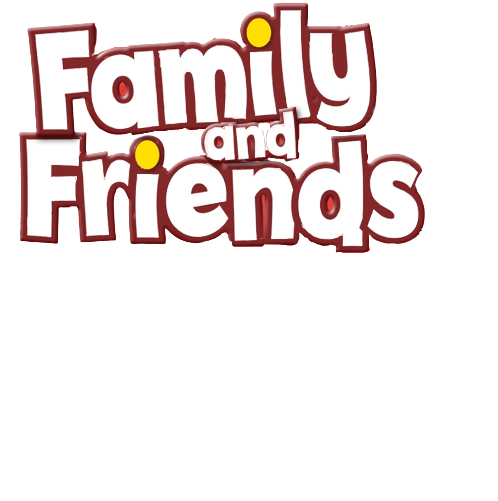 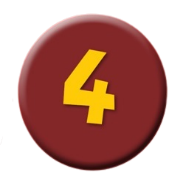 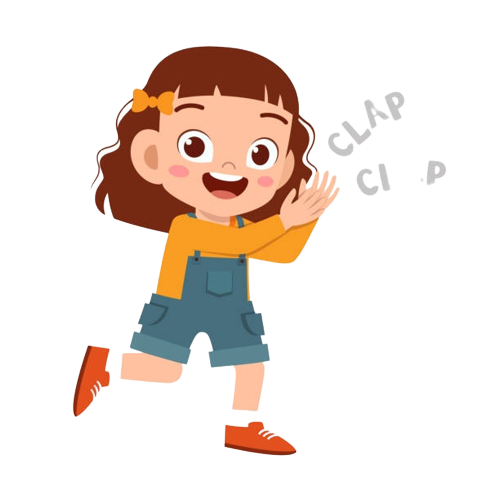 Good job!
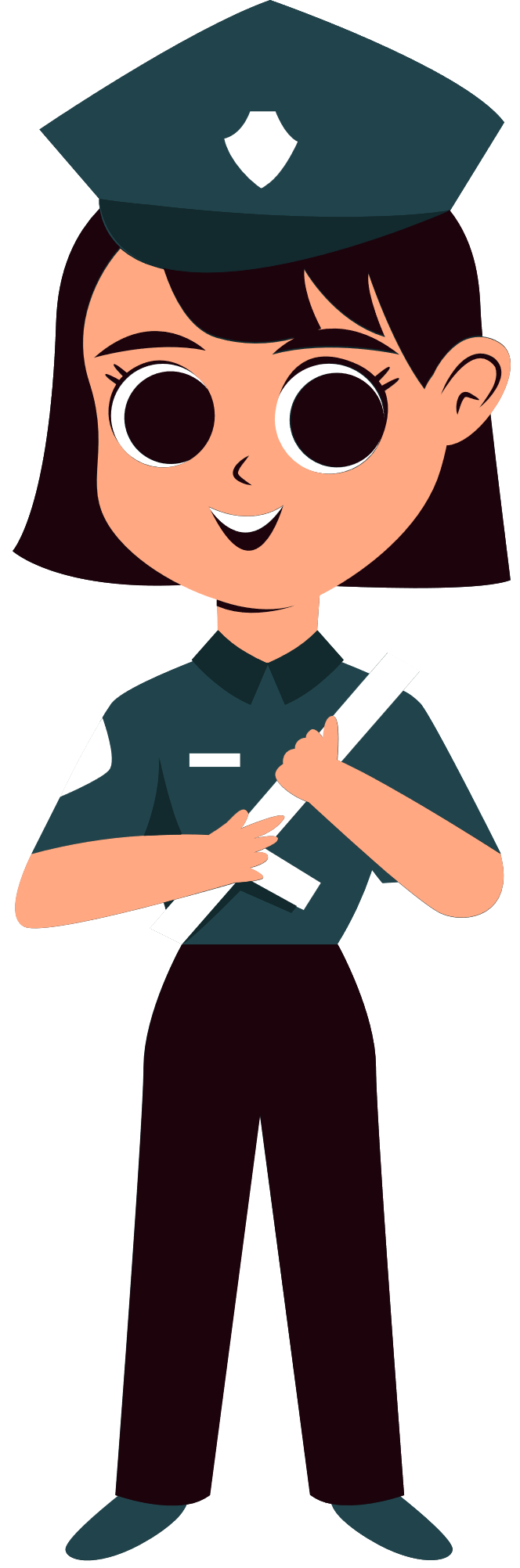 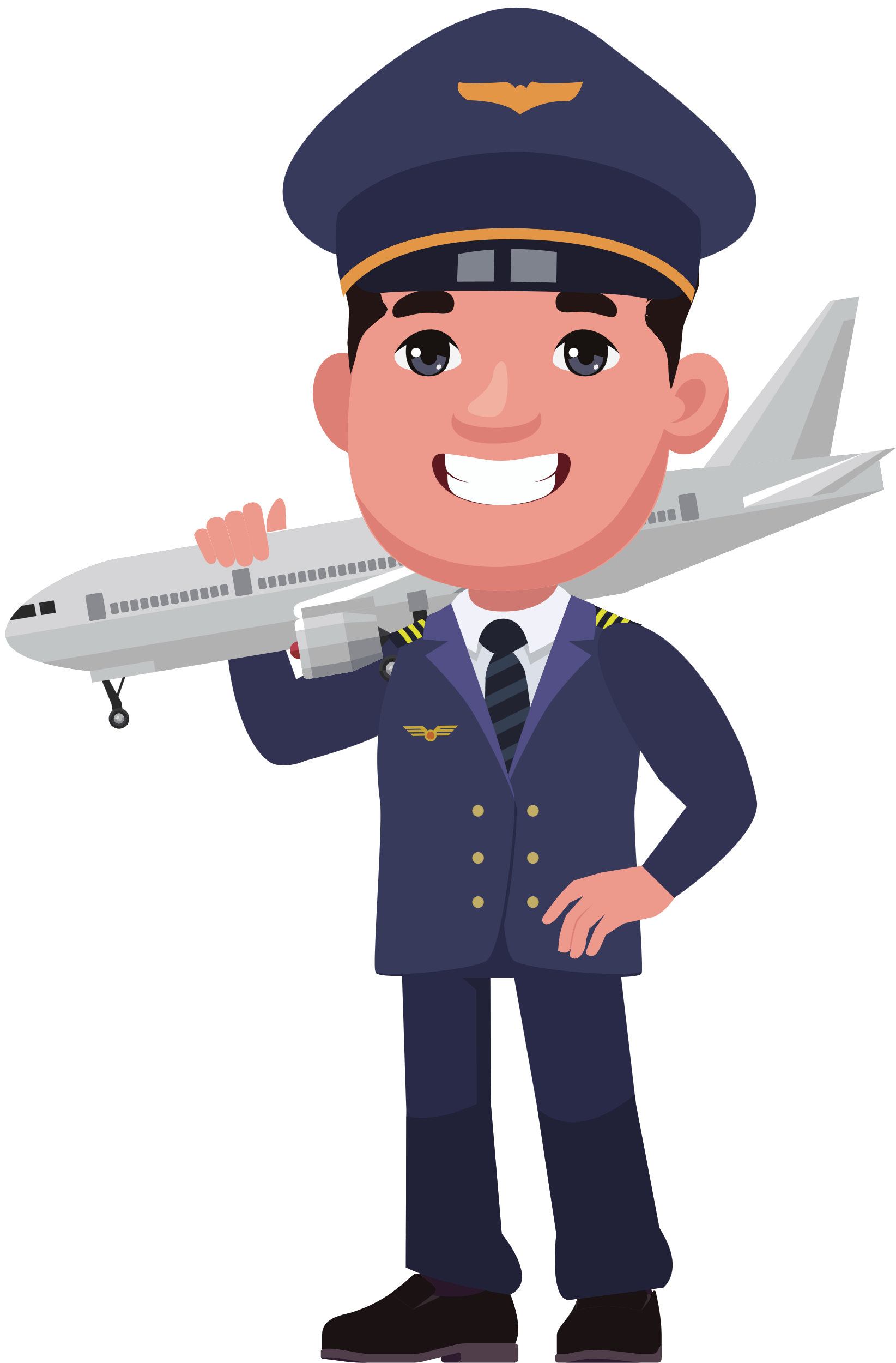 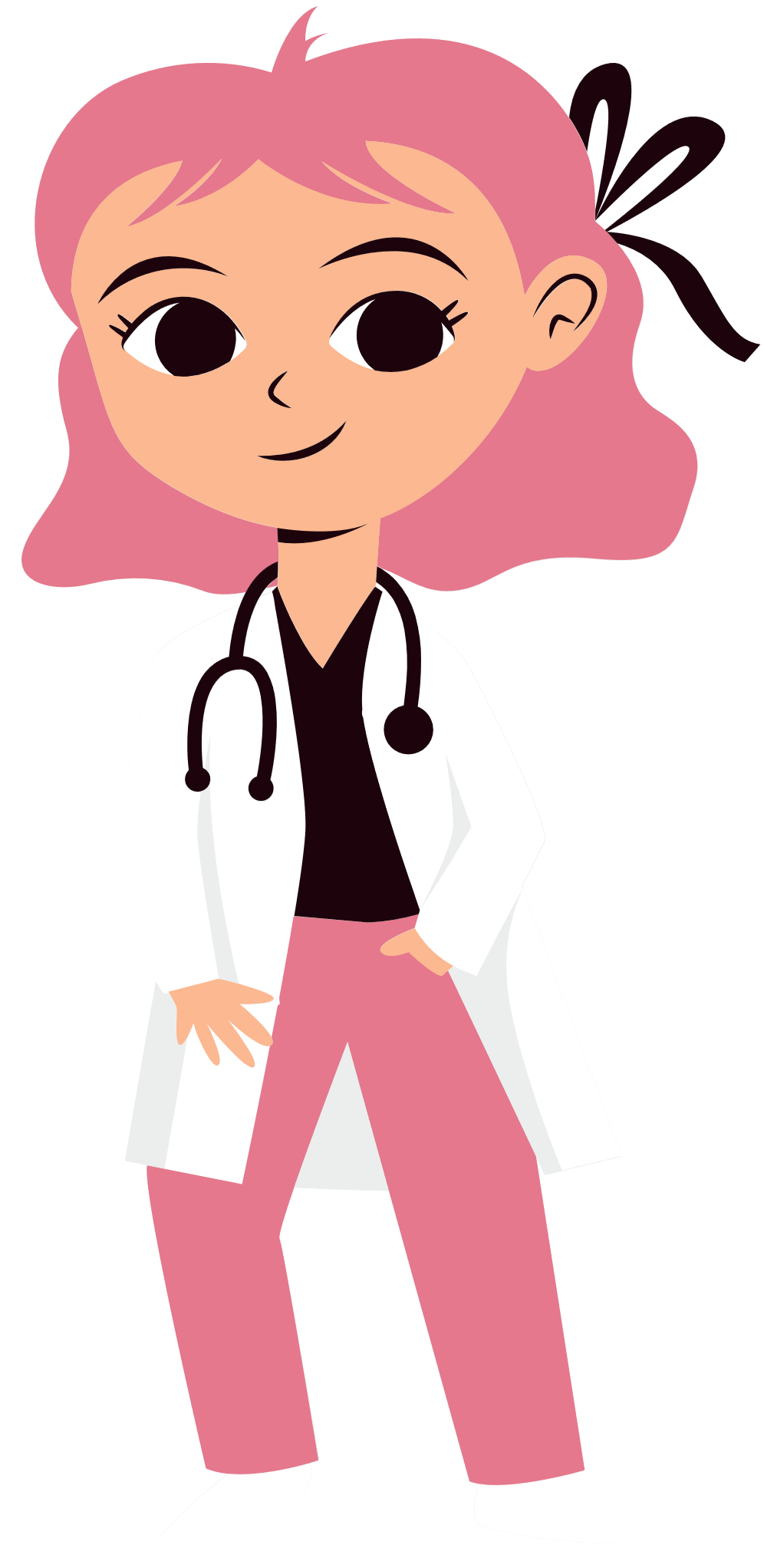 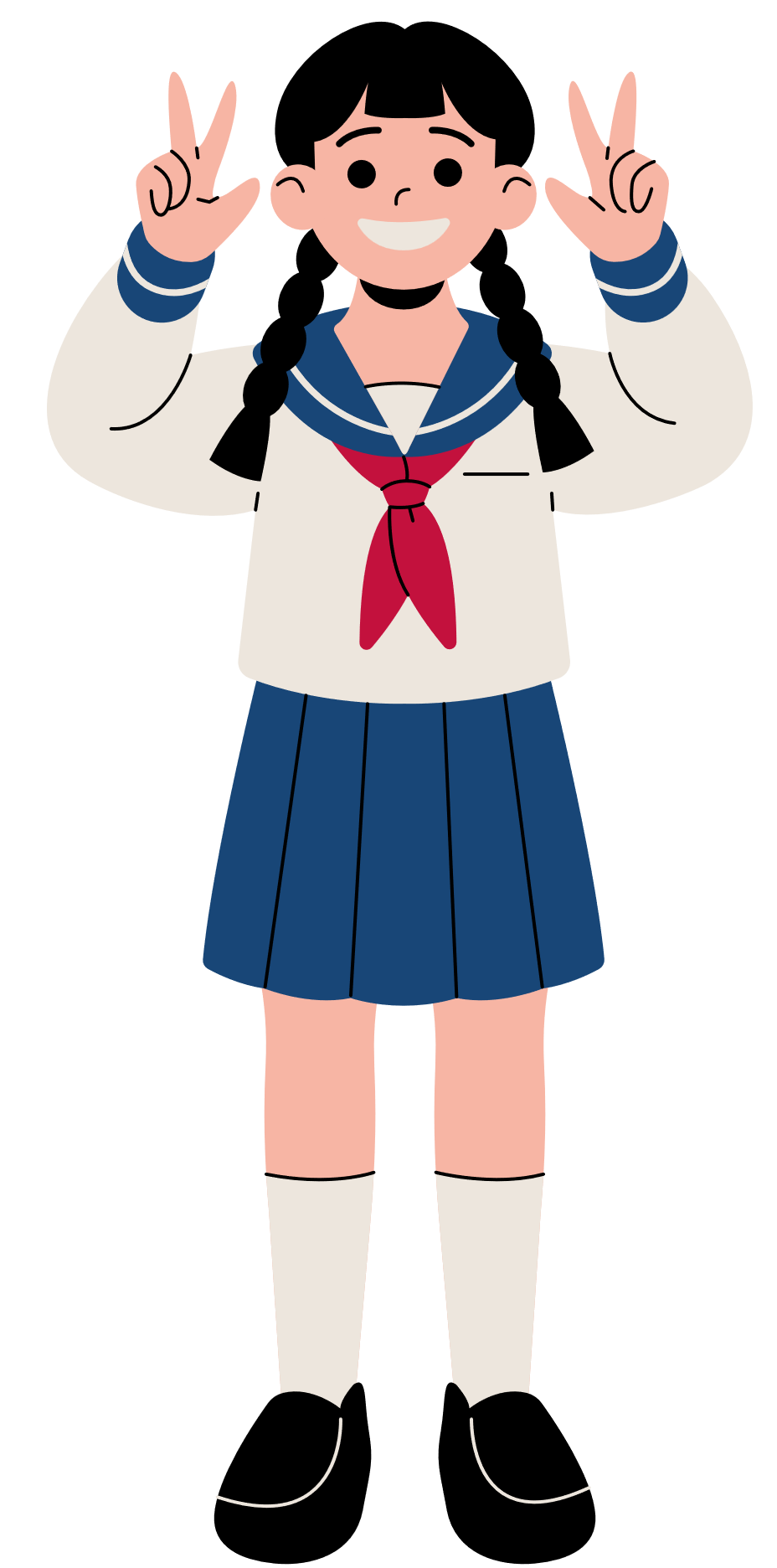 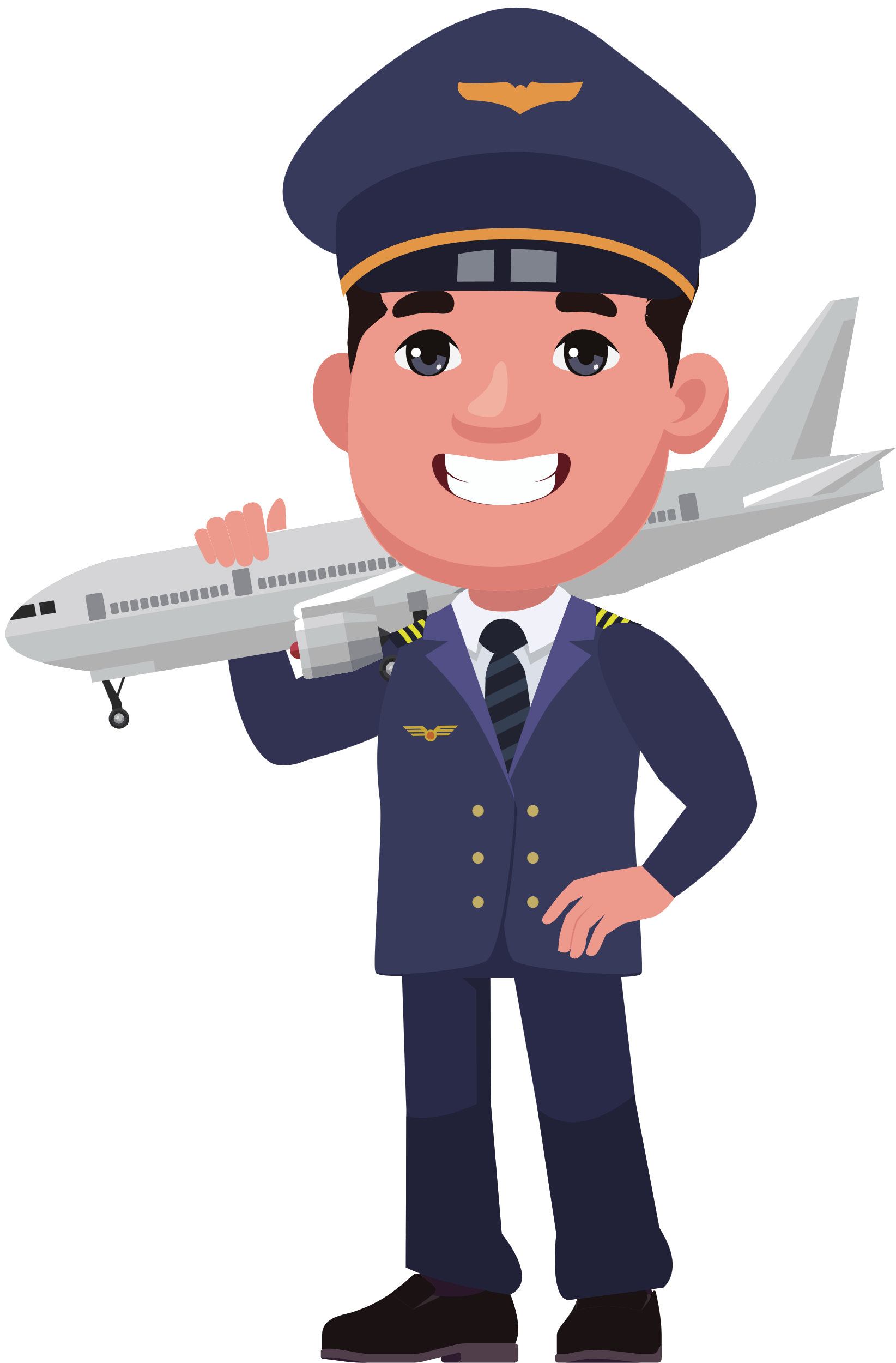 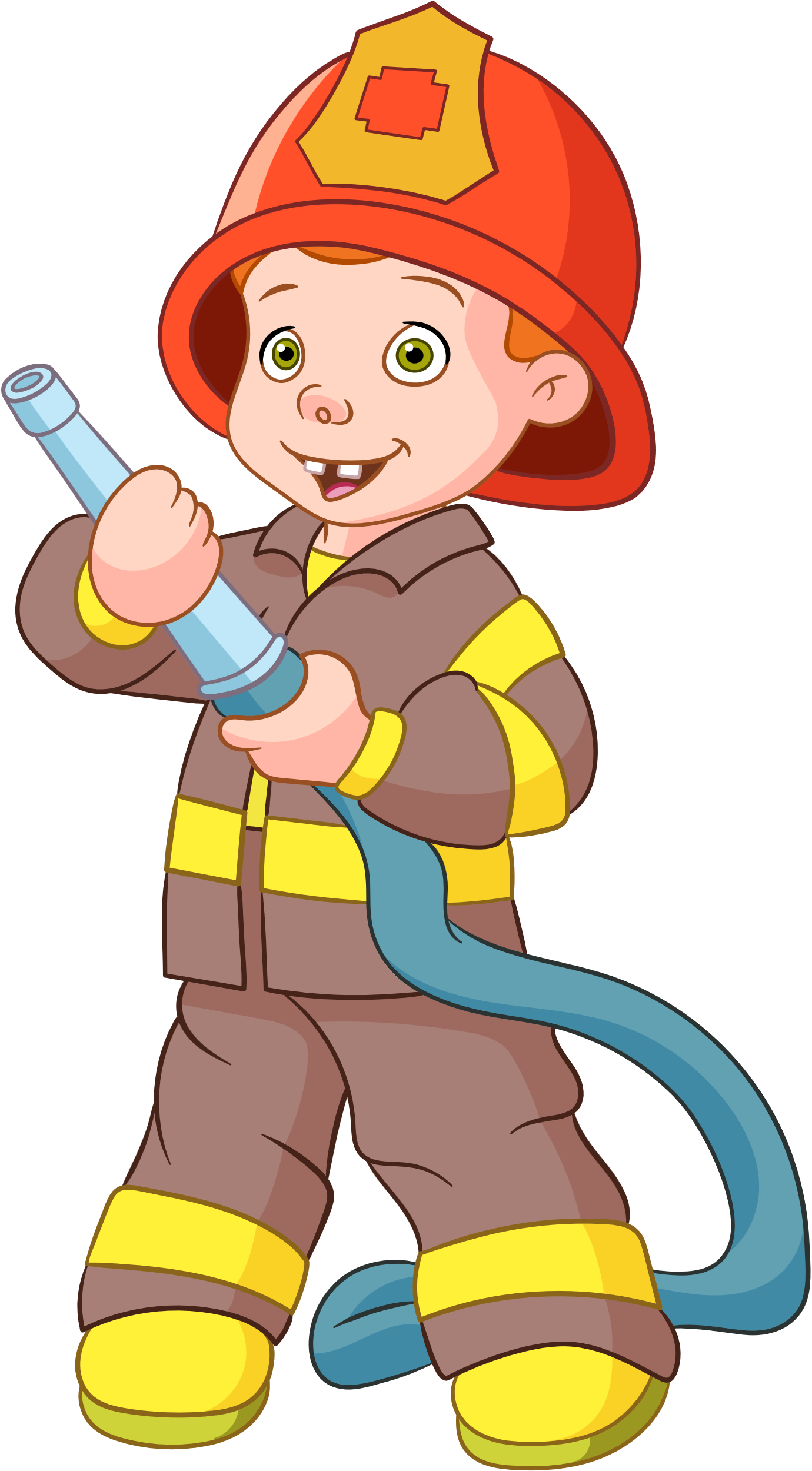 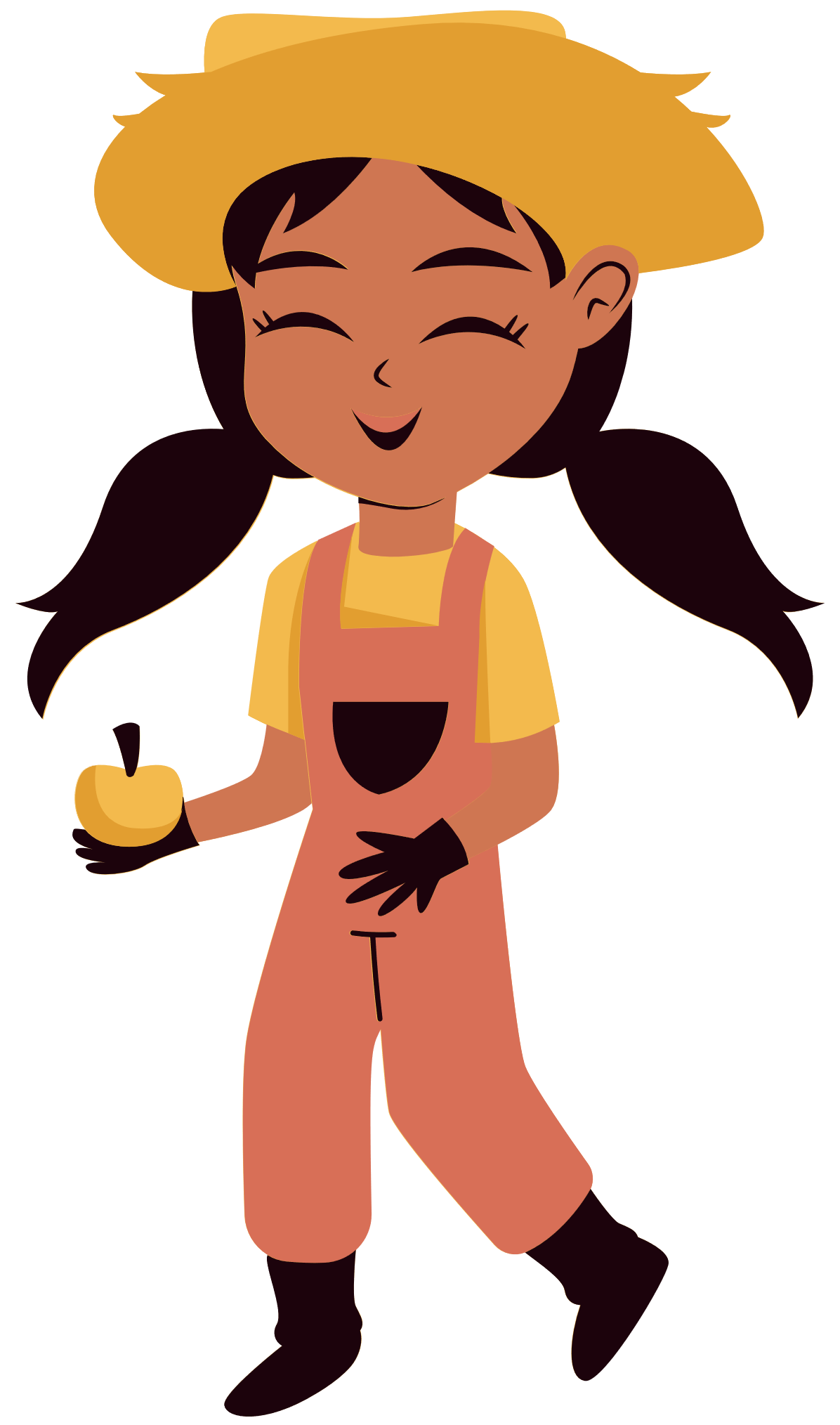 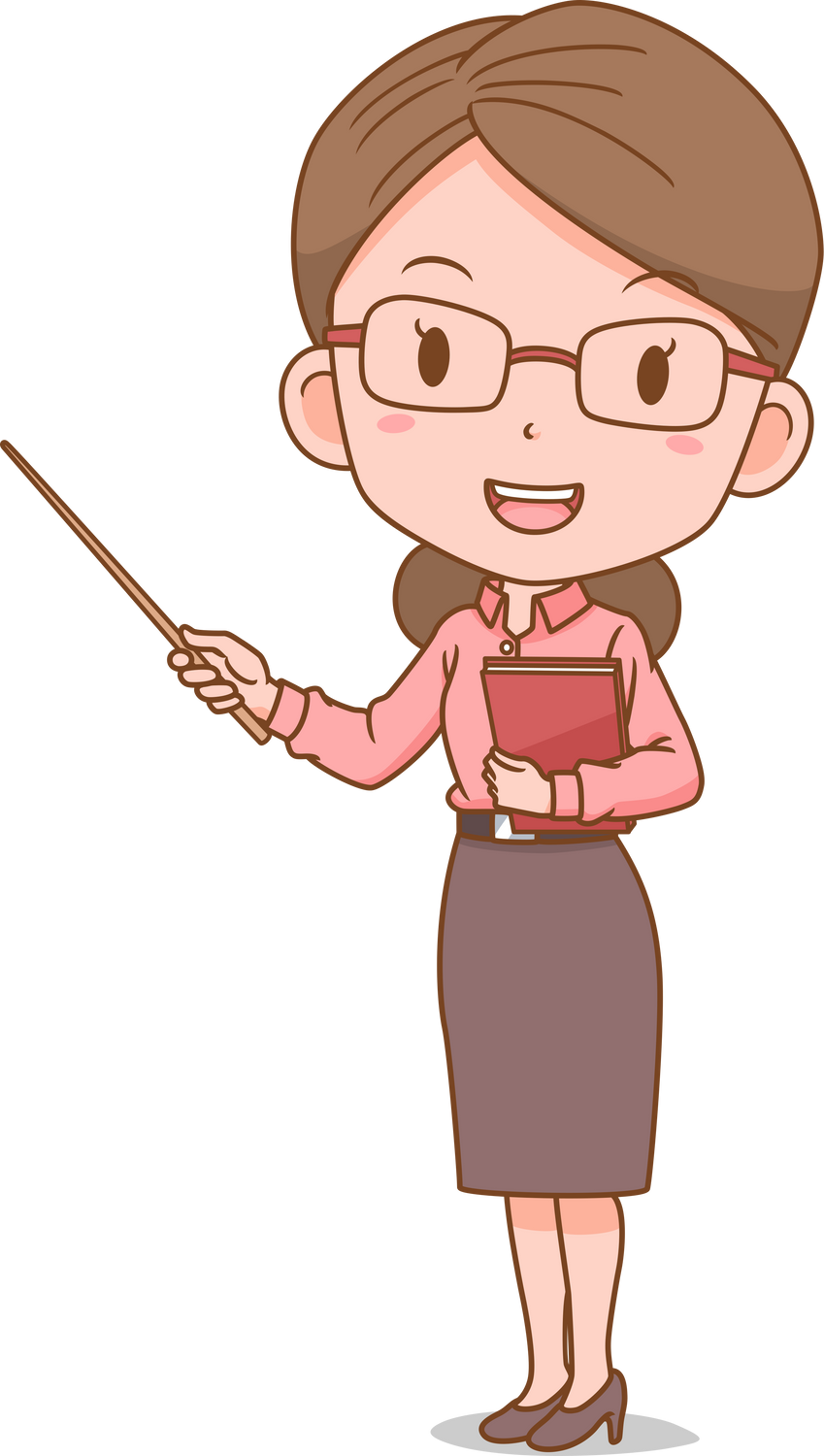 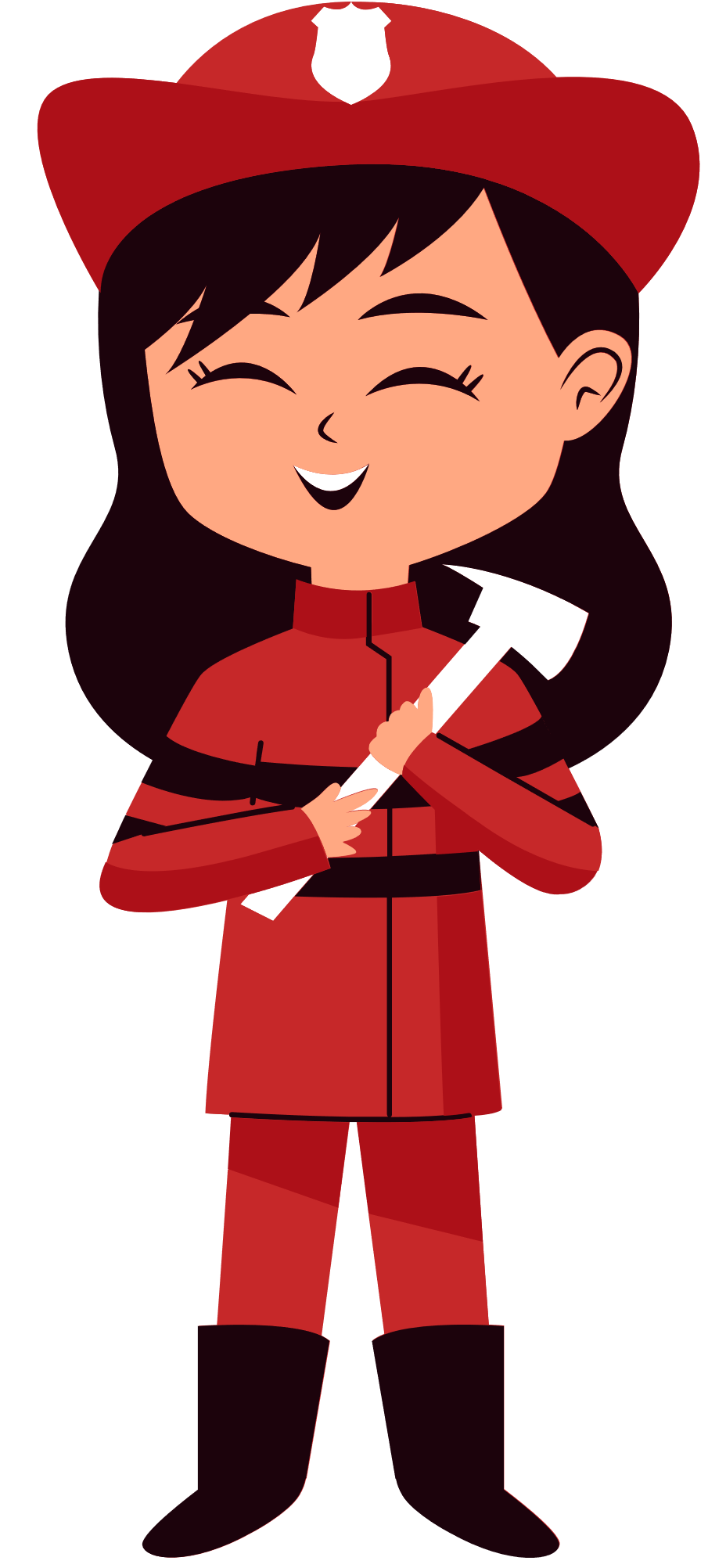 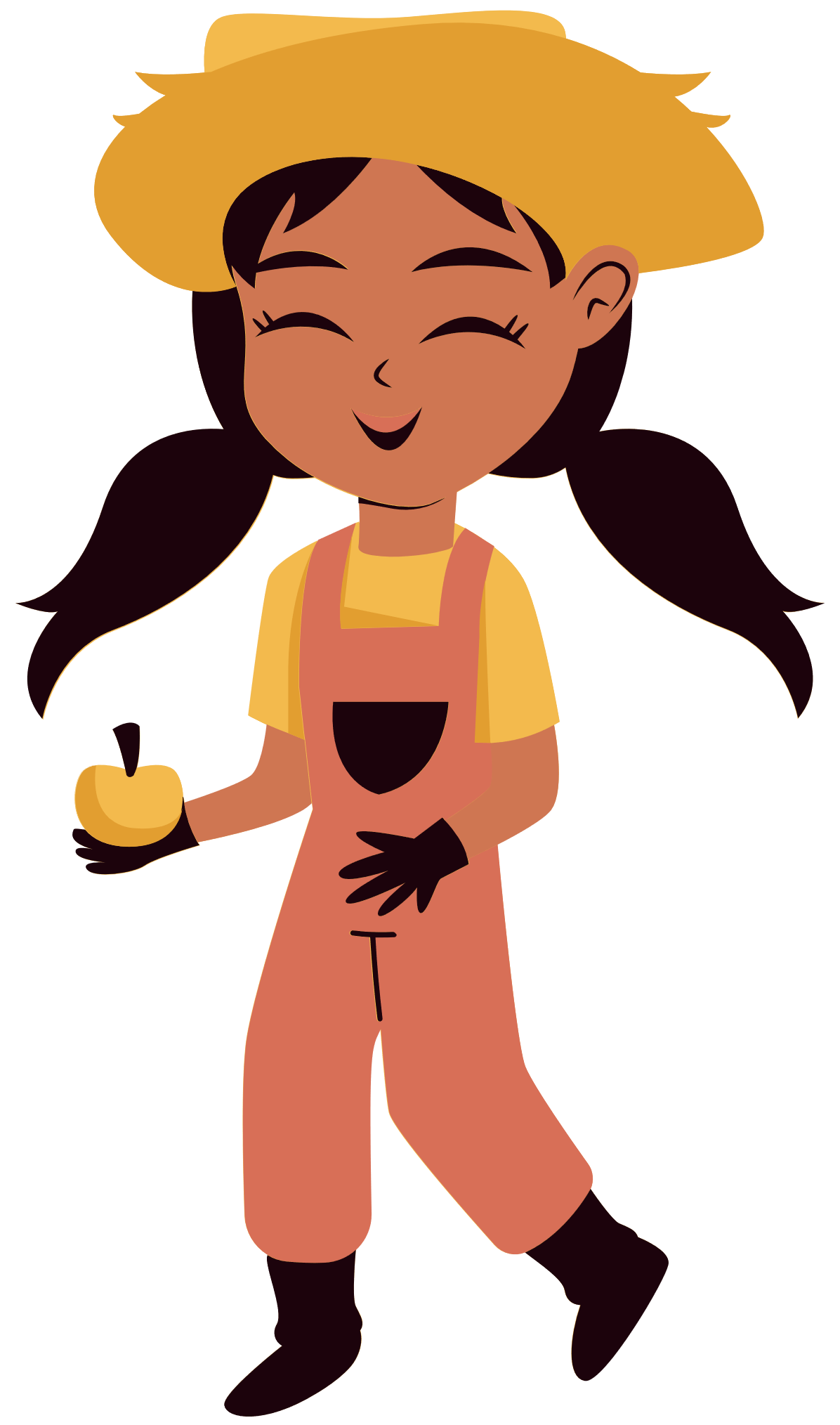 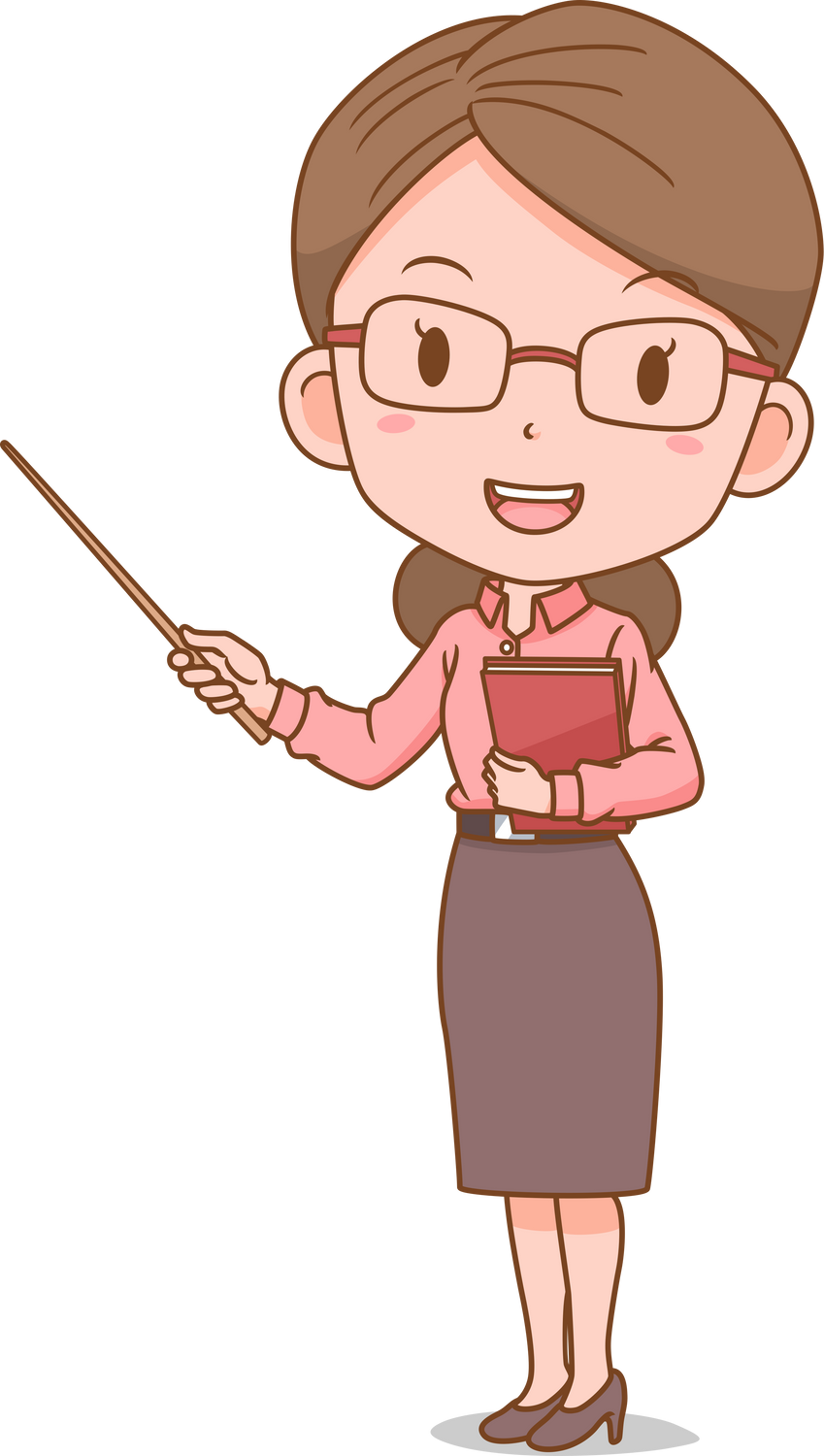 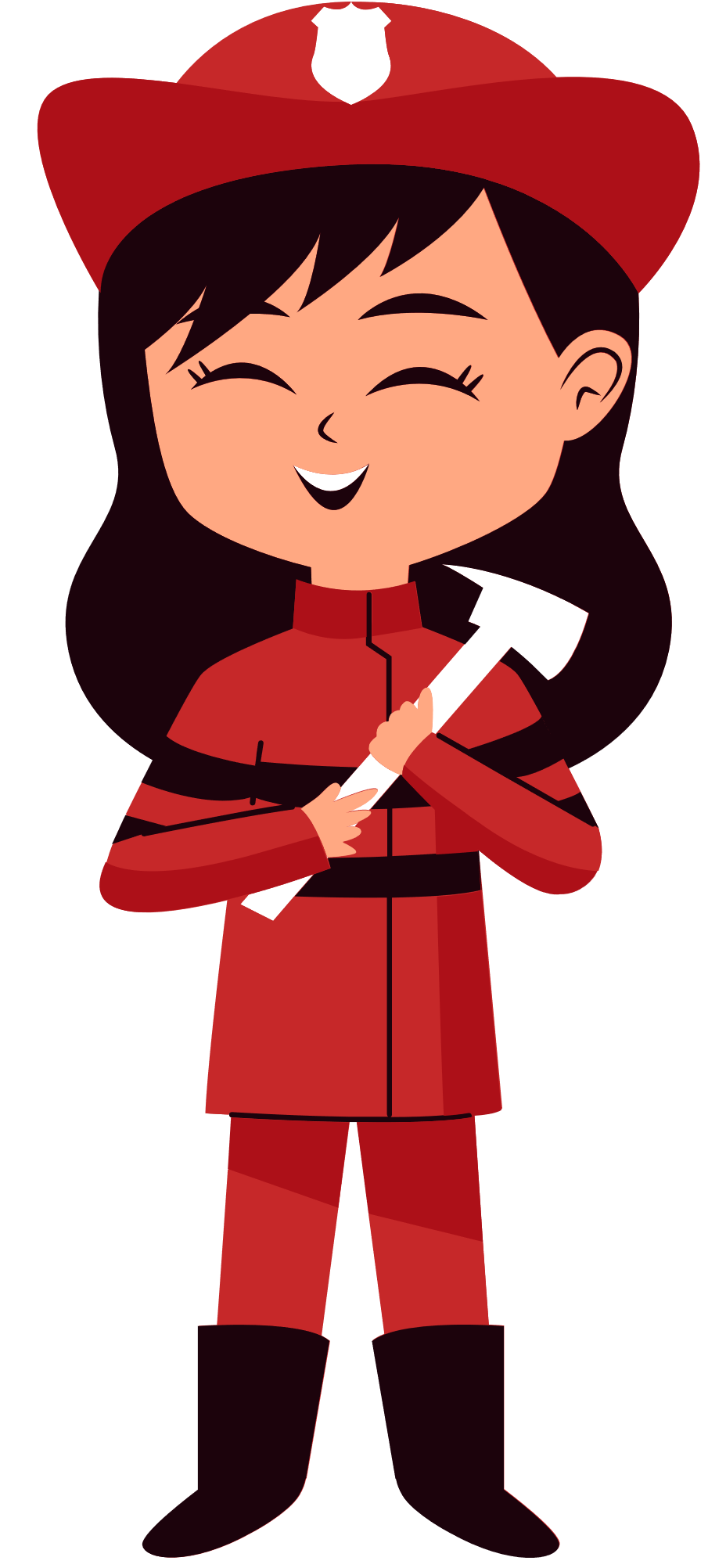 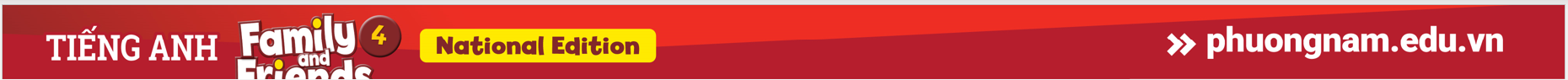 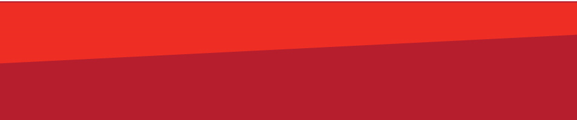 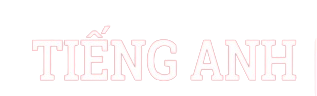 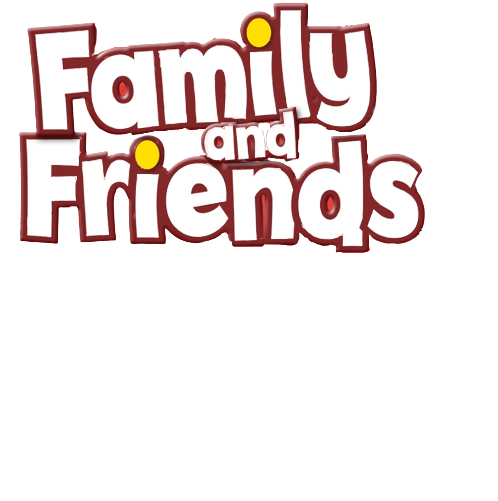 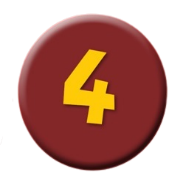 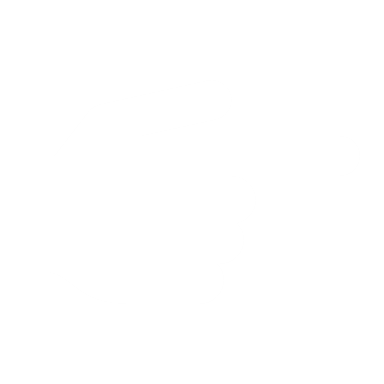 Homework
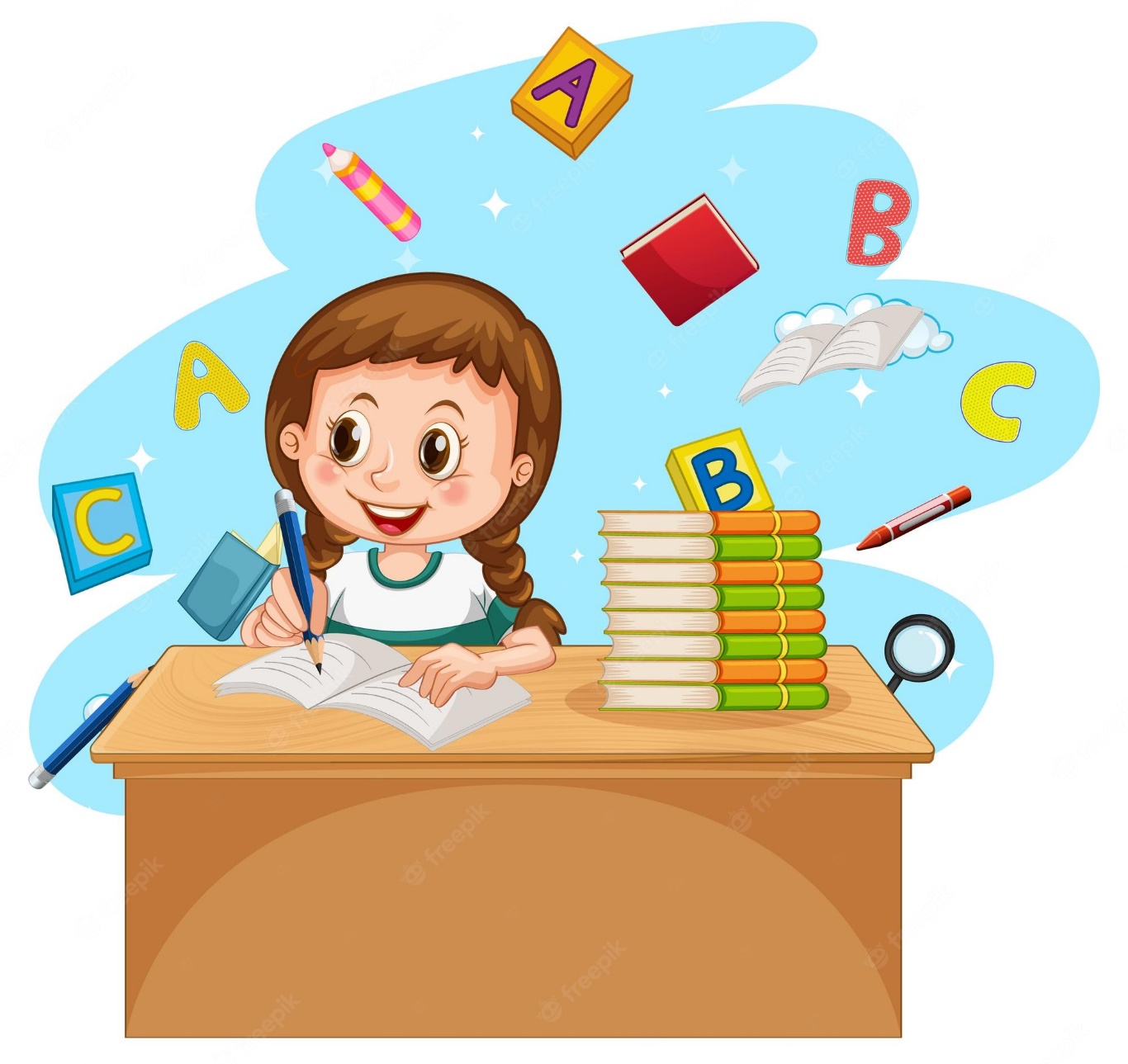 Do the exercises in Workbook p.11.
Prepare for the next lesson 
    (Unit 1 - Lesson 2/Part 2).
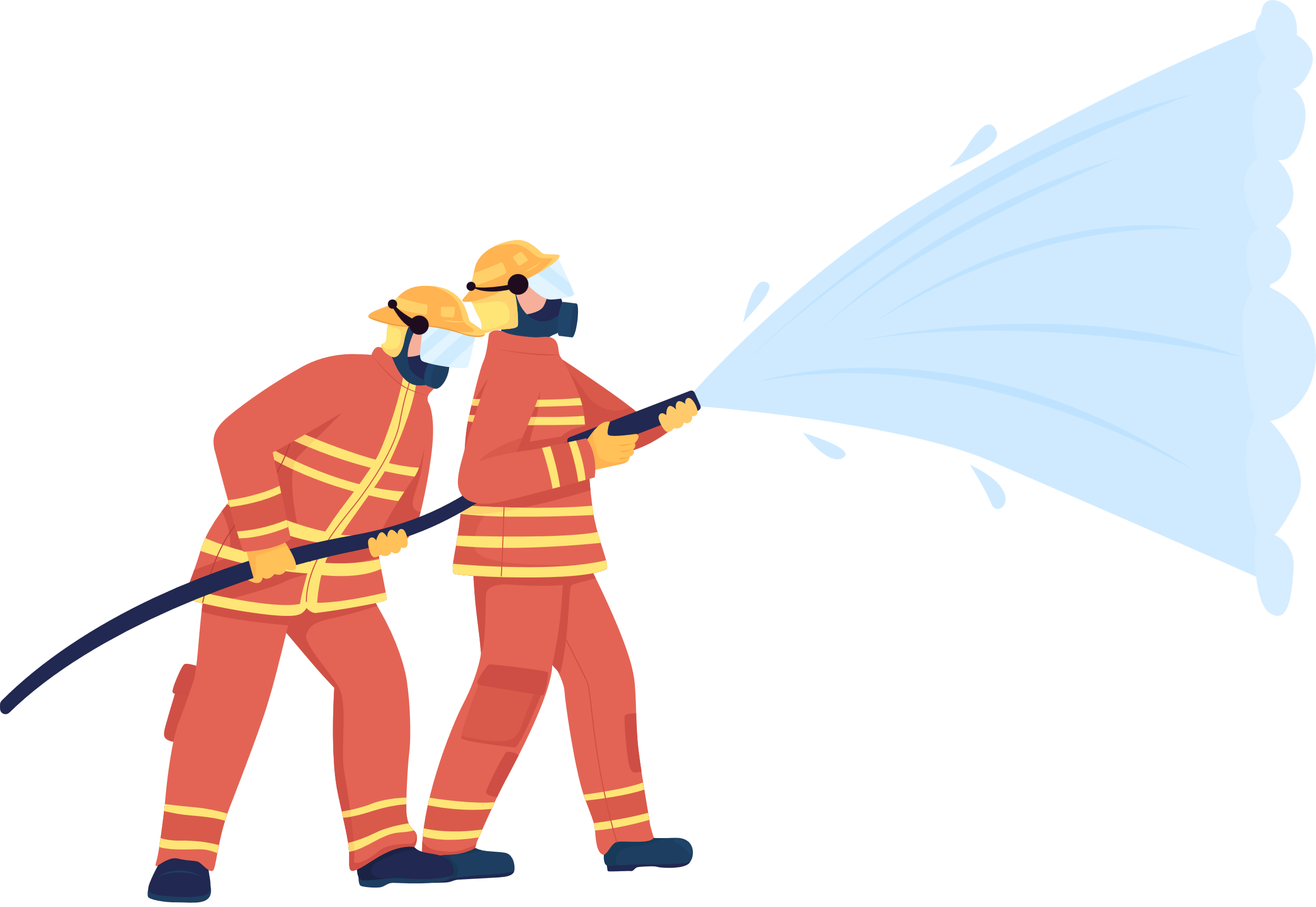 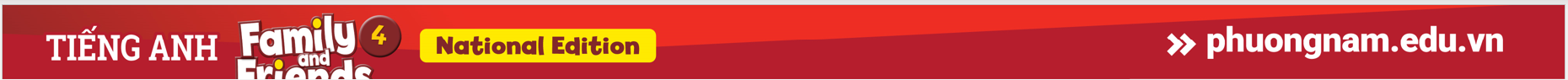 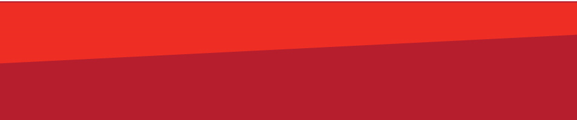 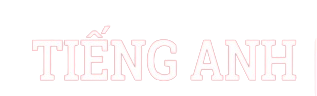 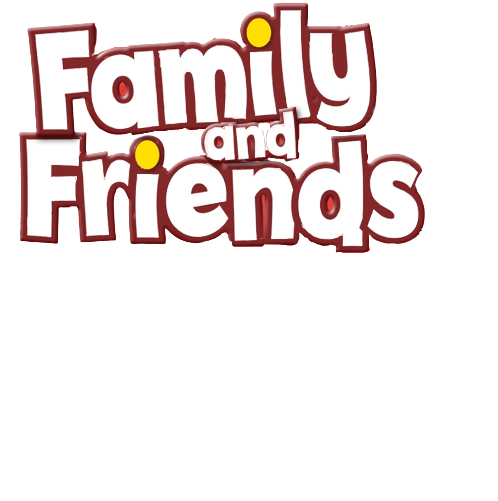 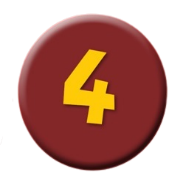 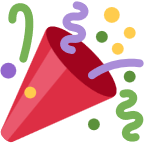 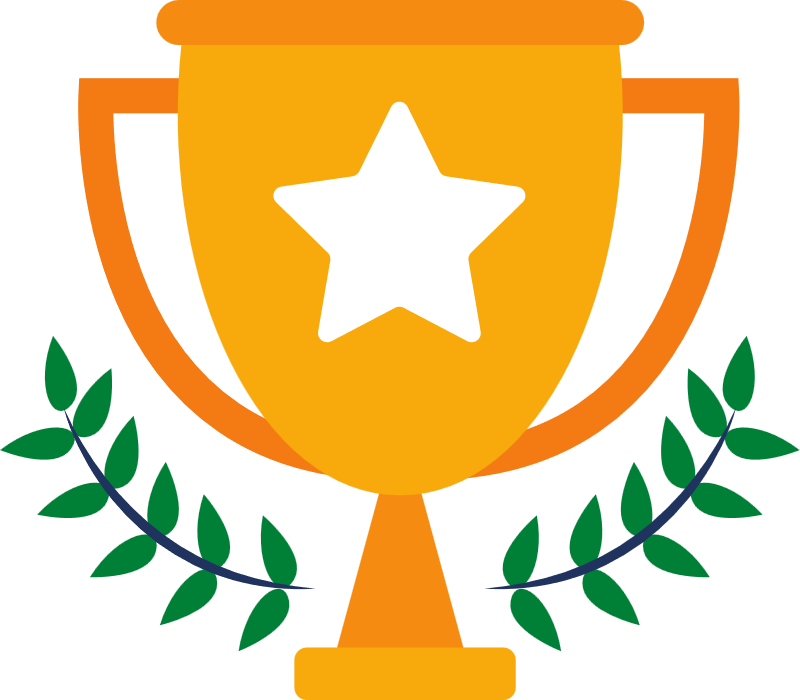 Our Winners!
Peter
Eric
Julie
[Speaker Notes: Replace photos and names with your students’ information.]
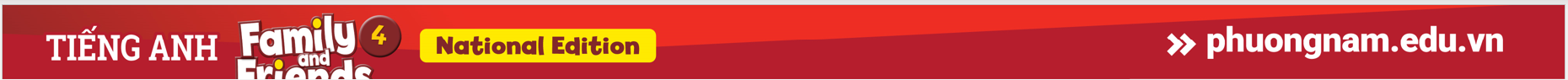 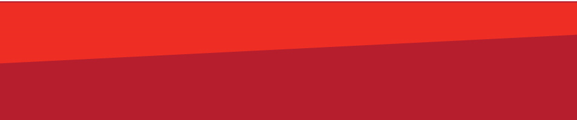 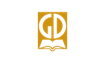 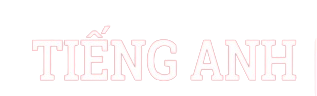 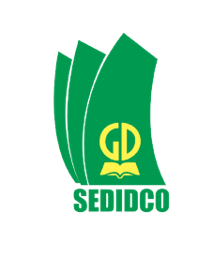 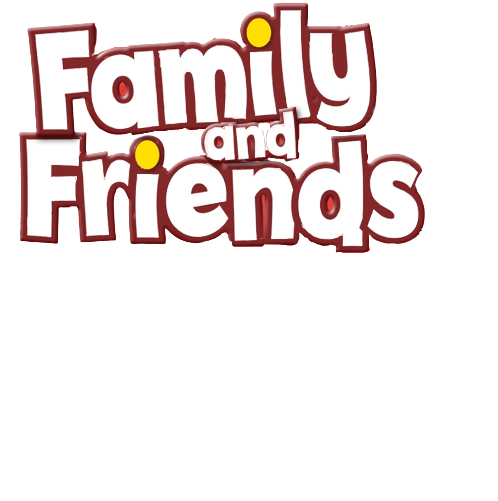 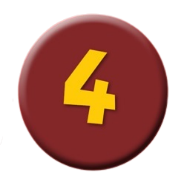 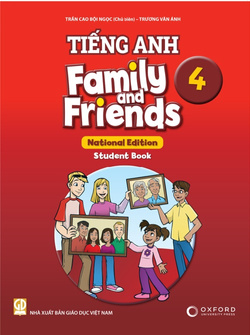 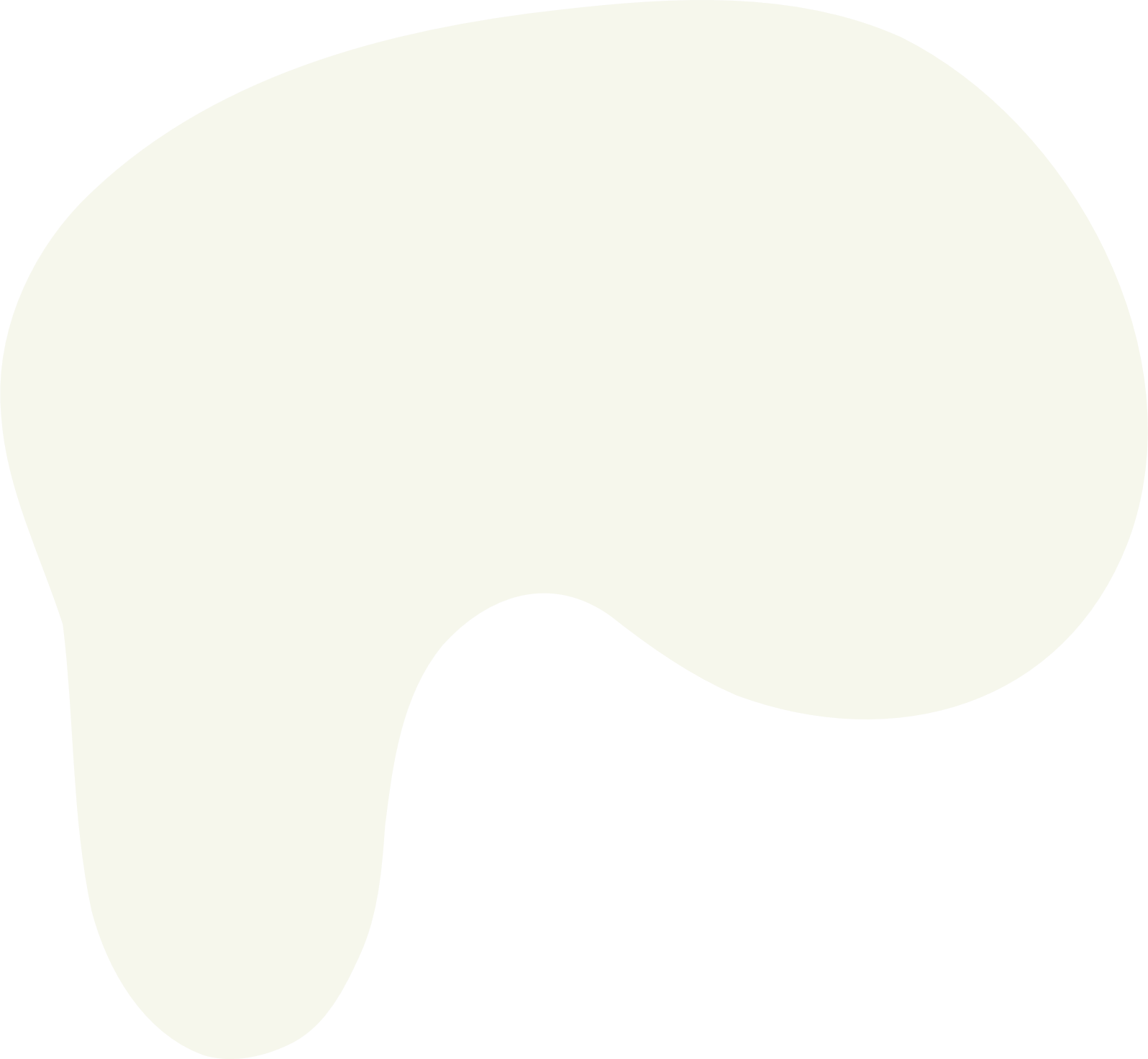 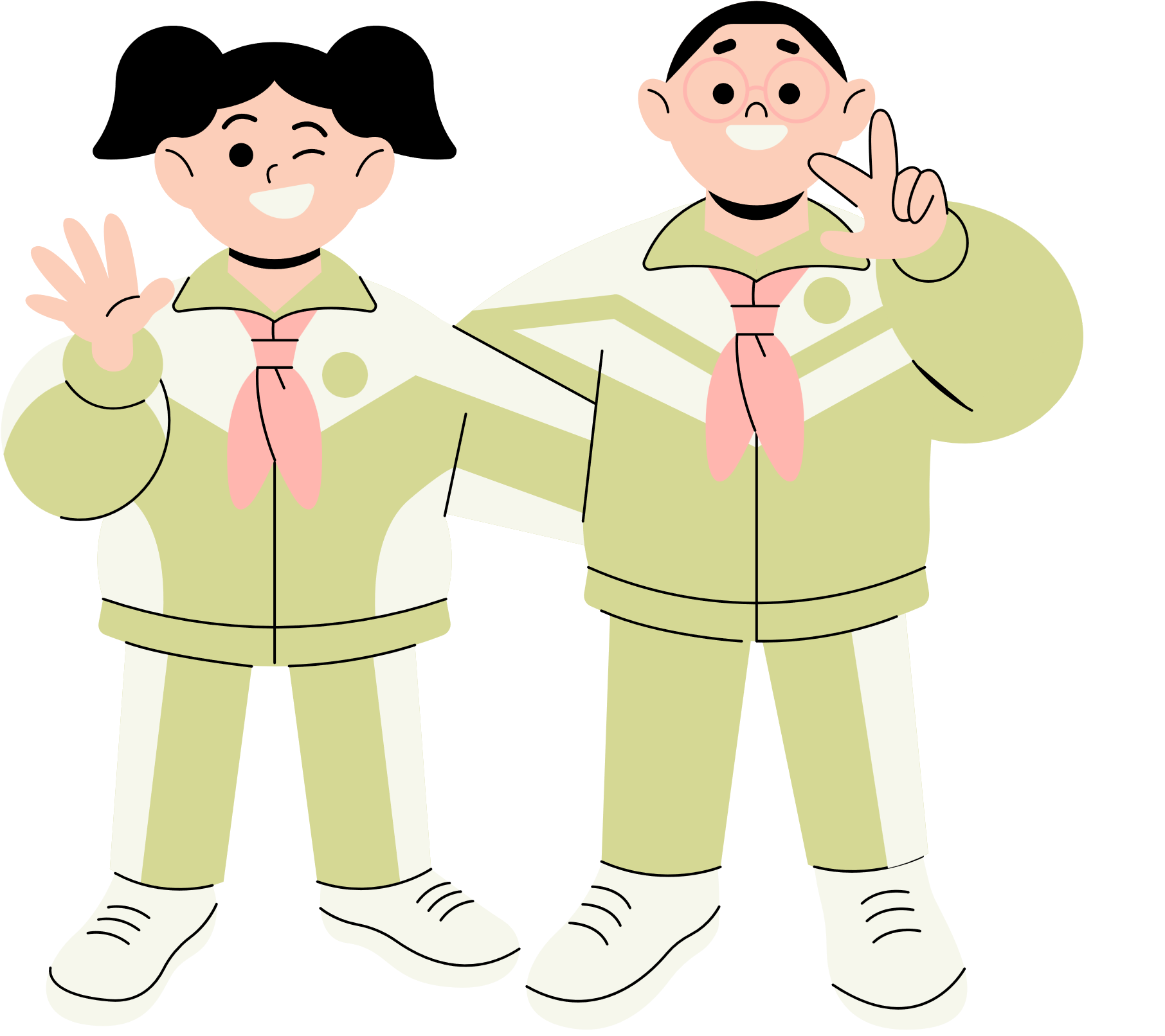 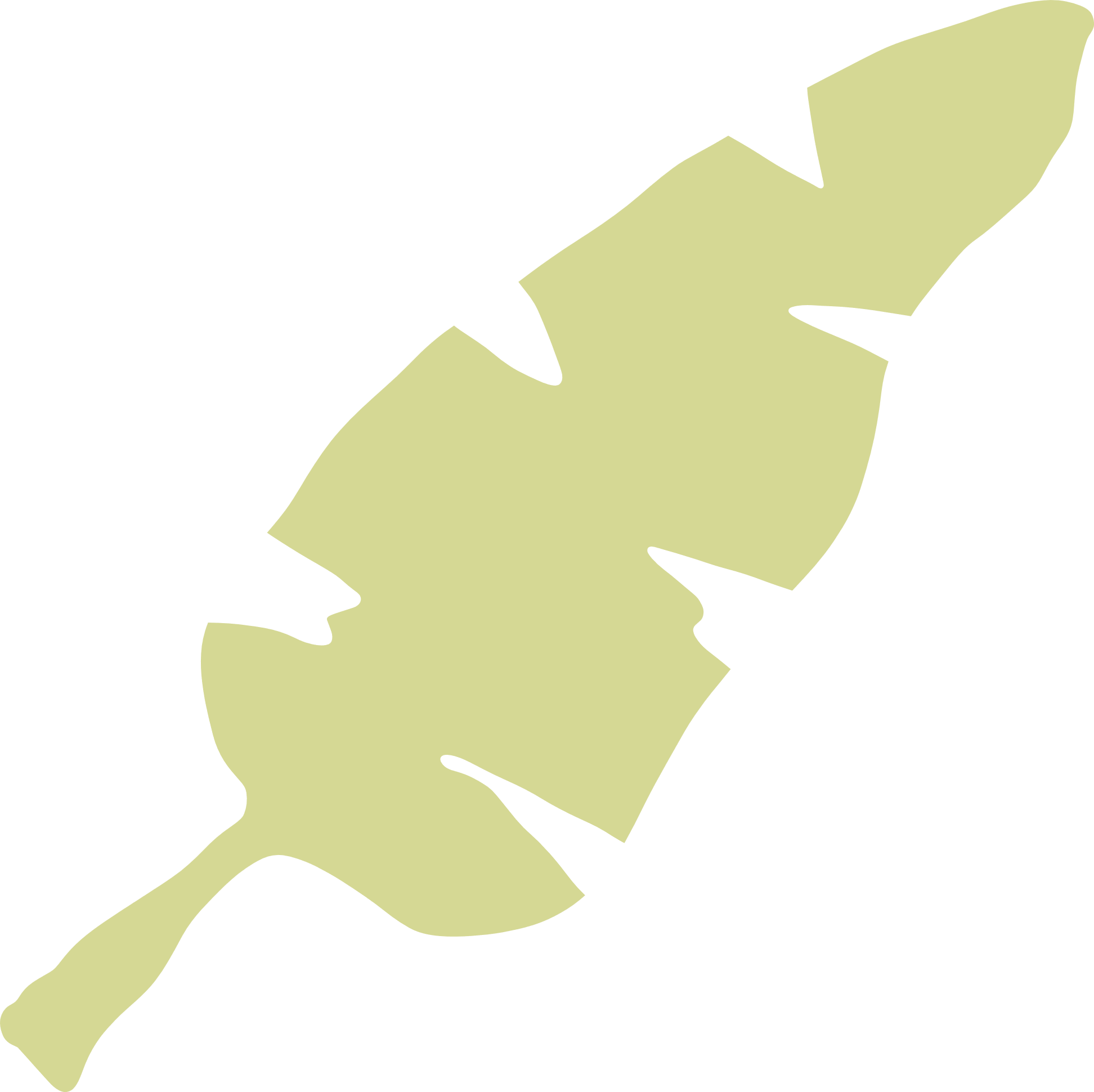 Thank You!
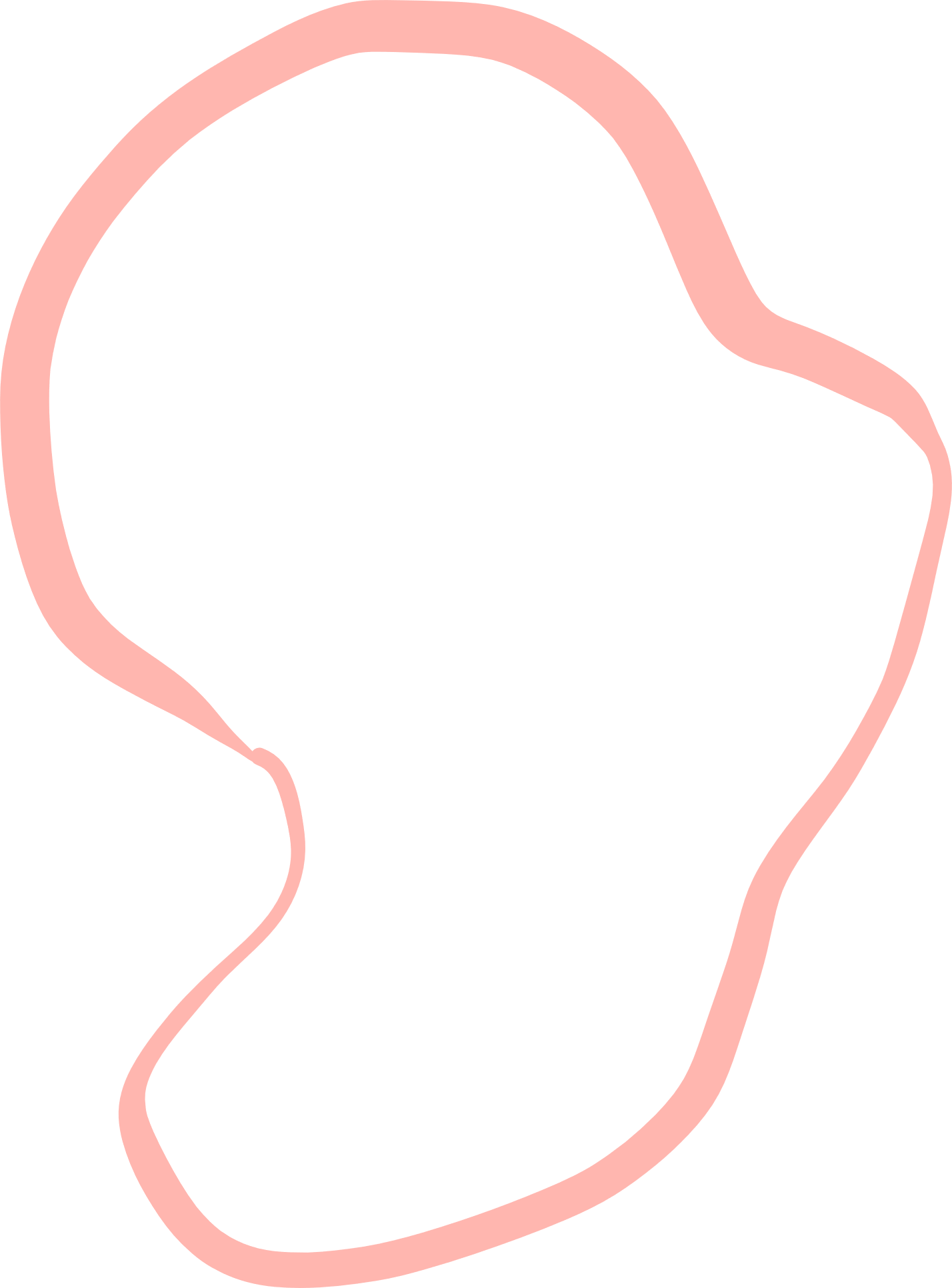 See You Next Time.
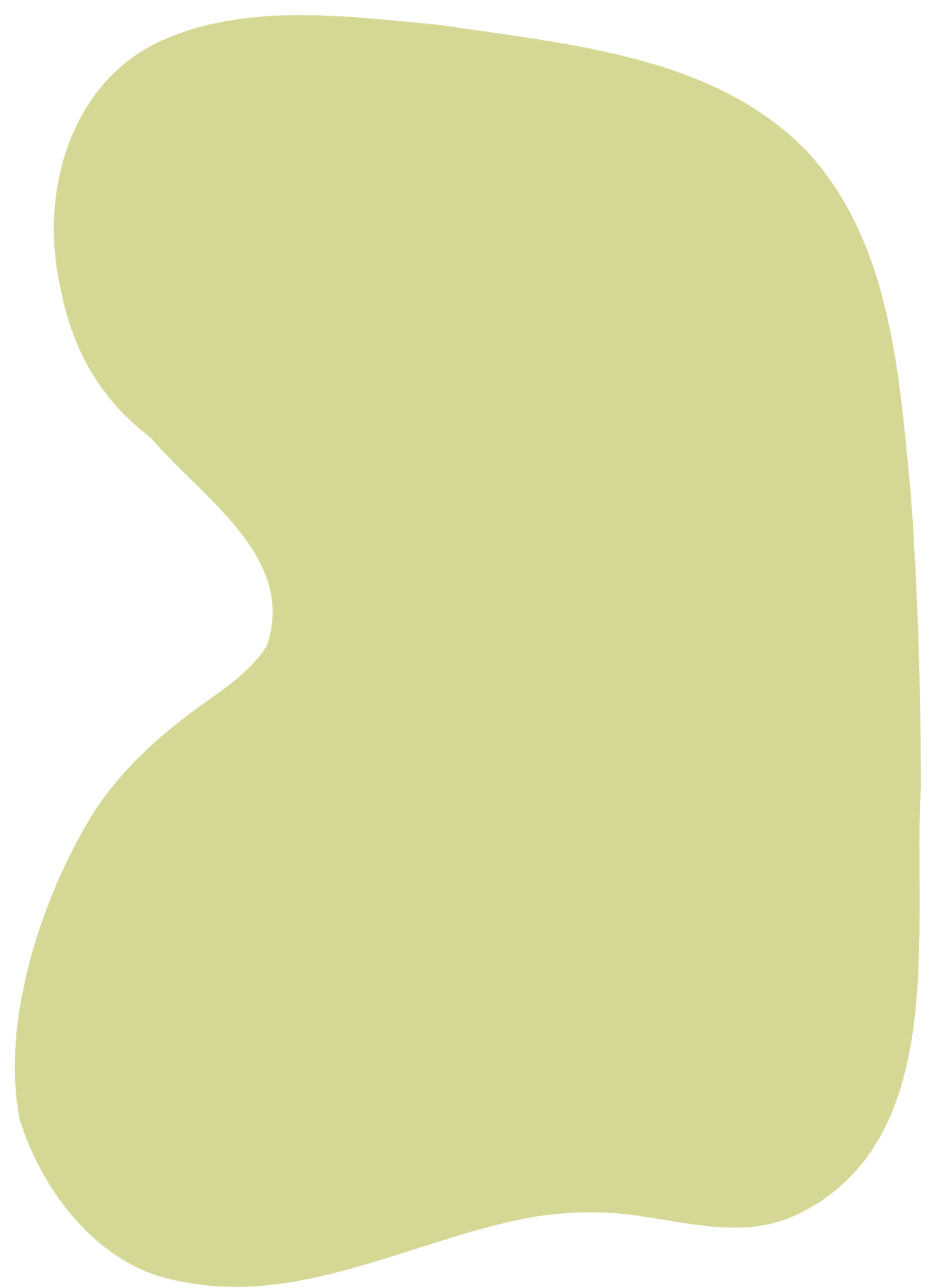 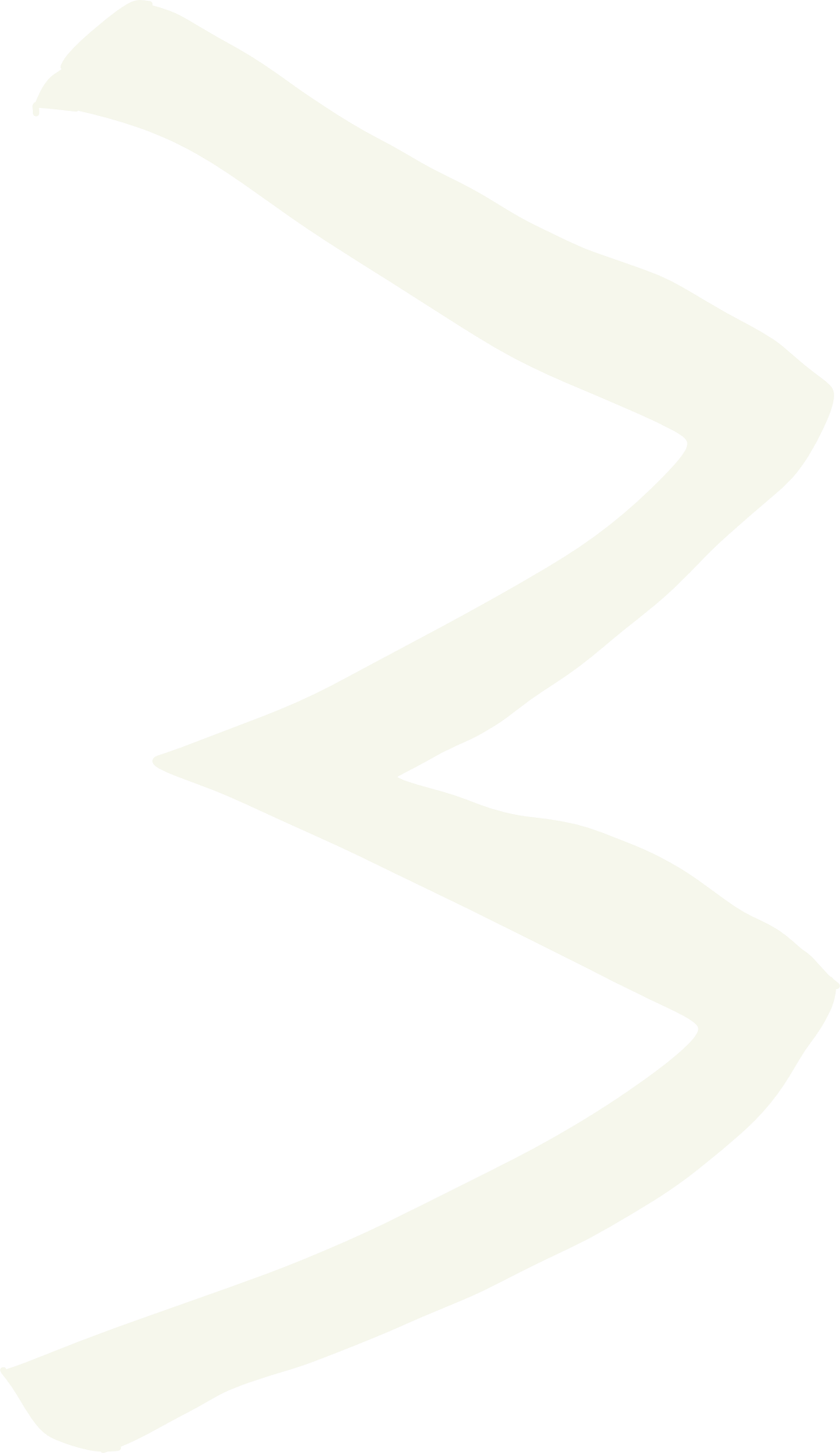 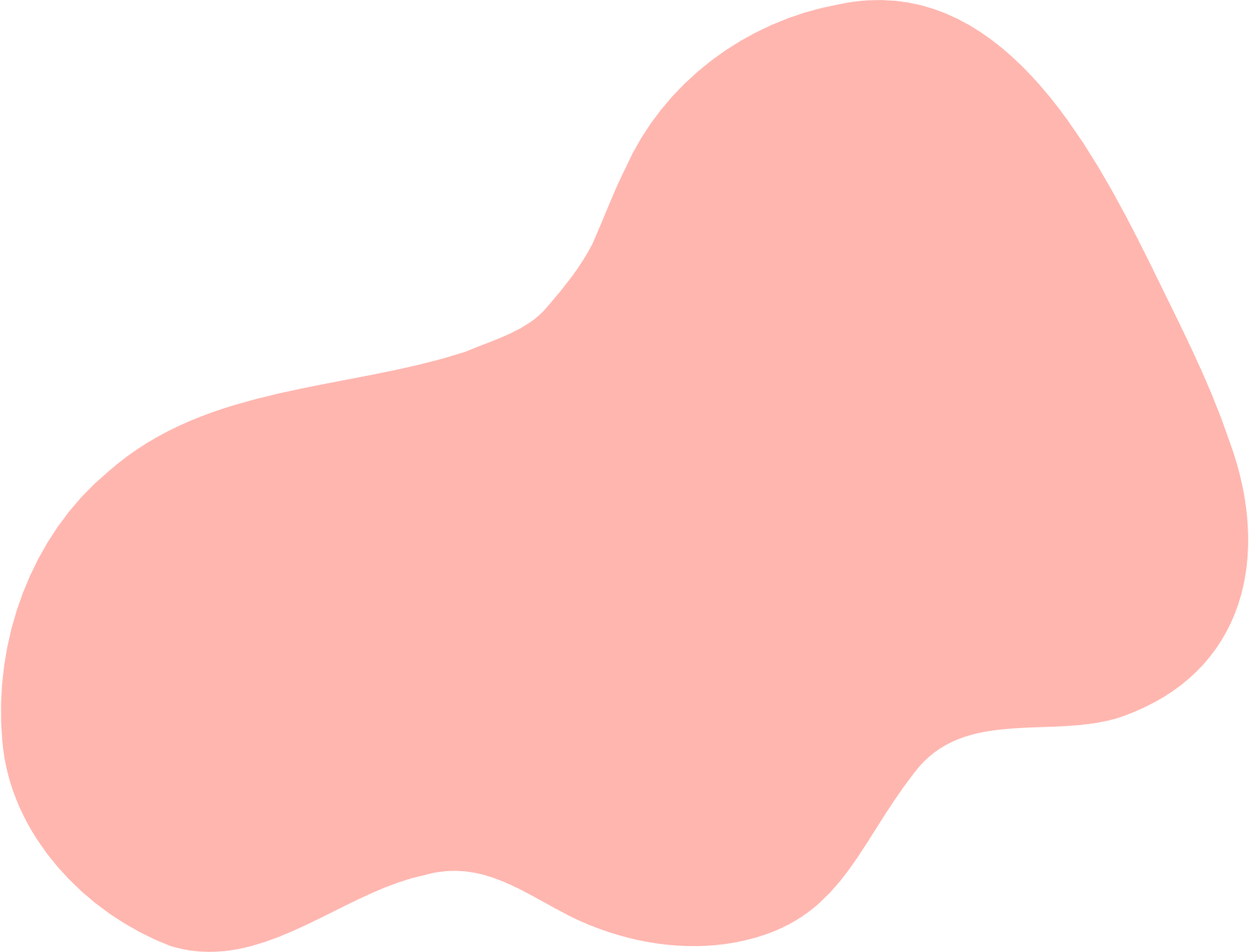 [Speaker Notes: https://www.youtube.com/watch?v=SRyFiVeNjWs]